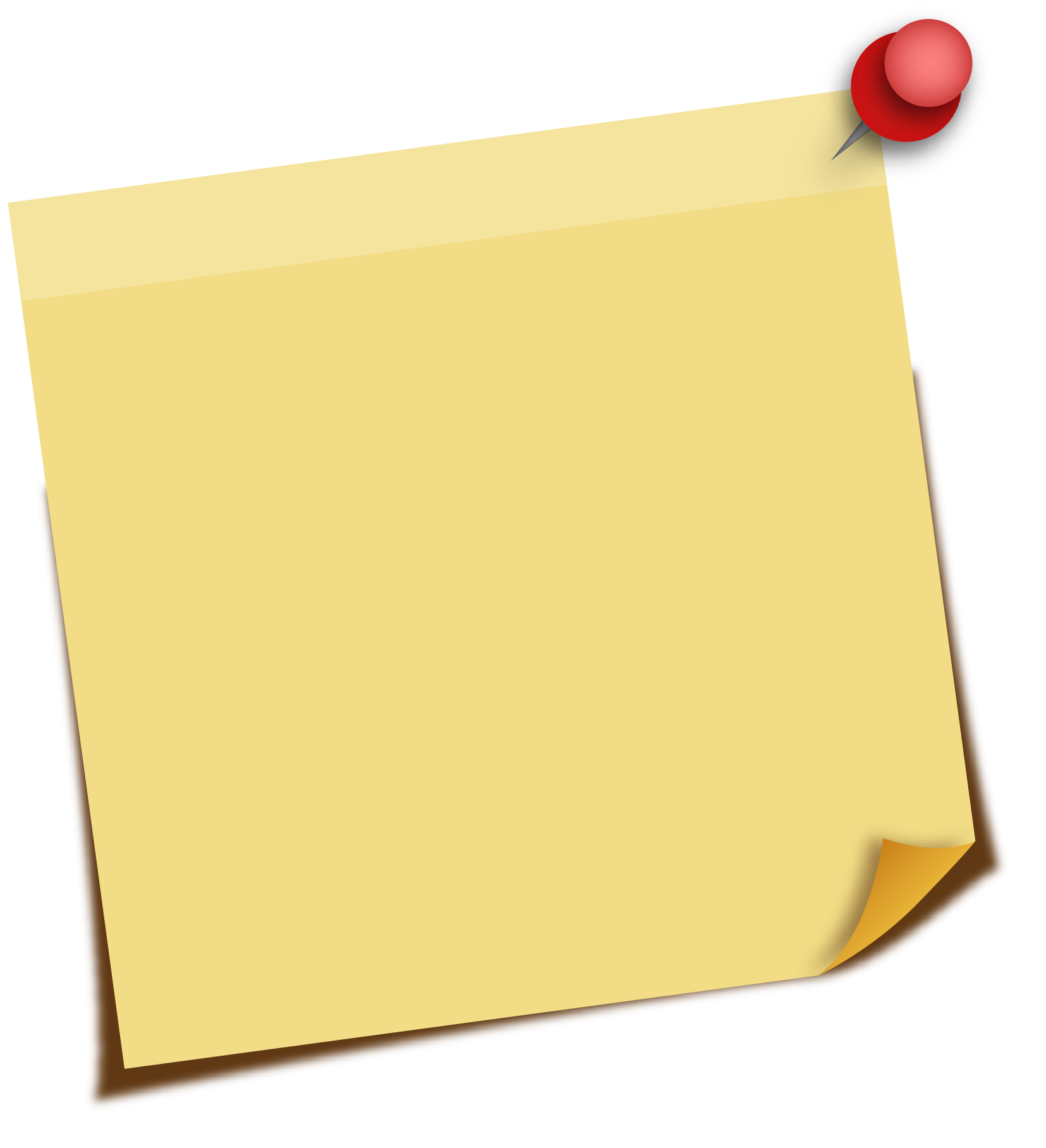 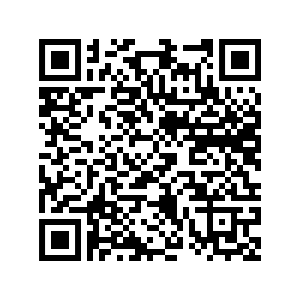 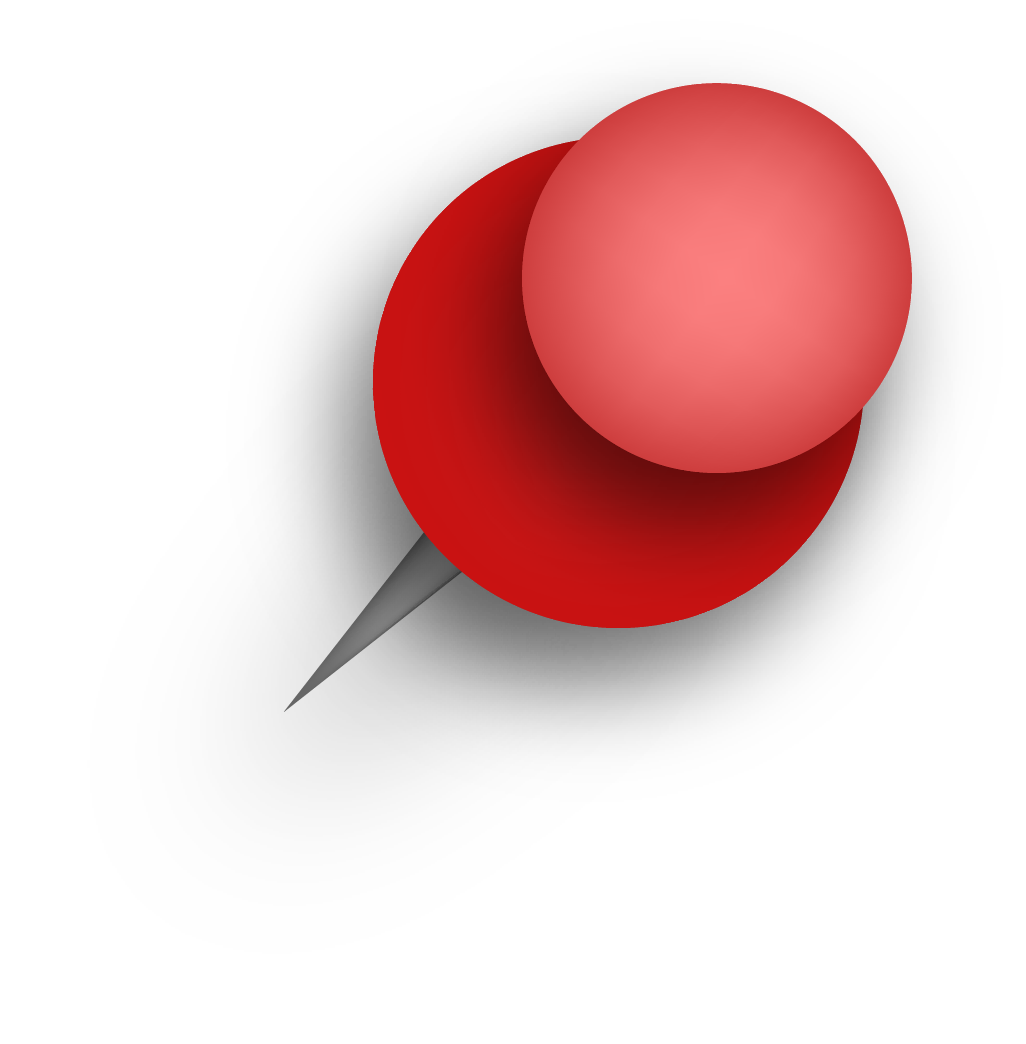 Welcome
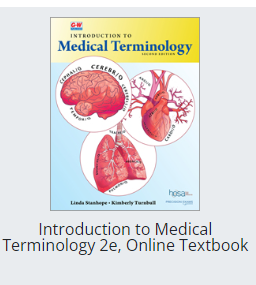 Linda Stanhope

Kim Turnbull
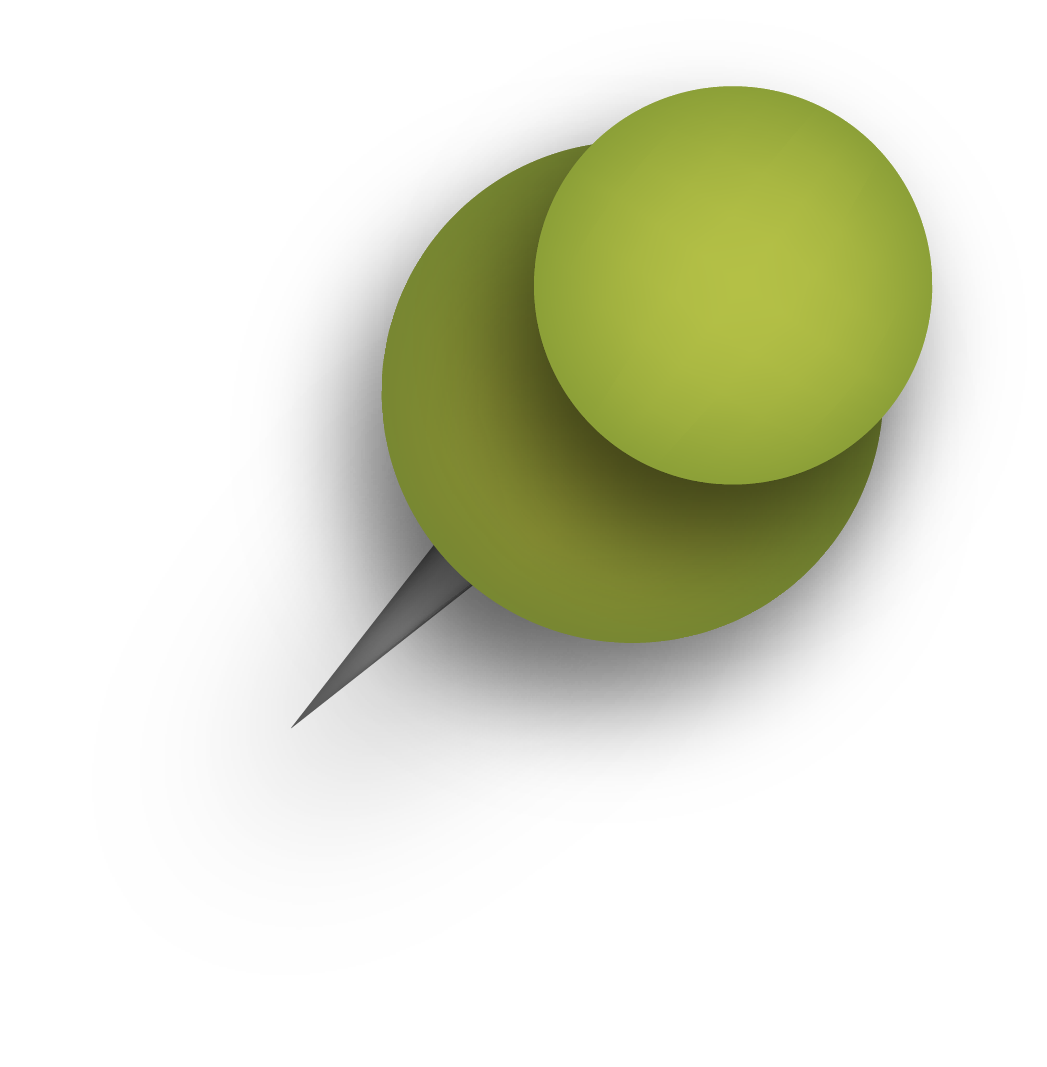 START!
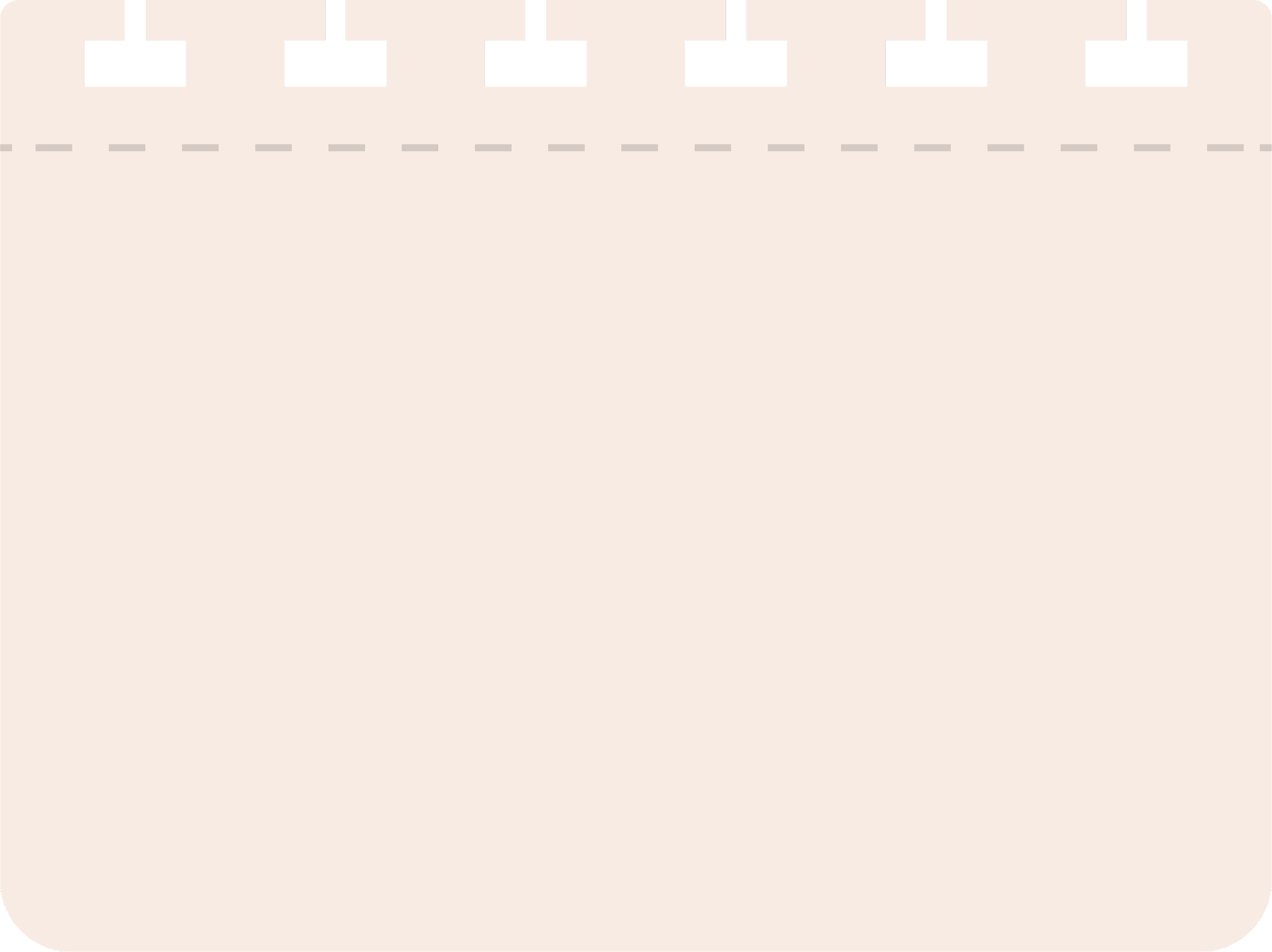 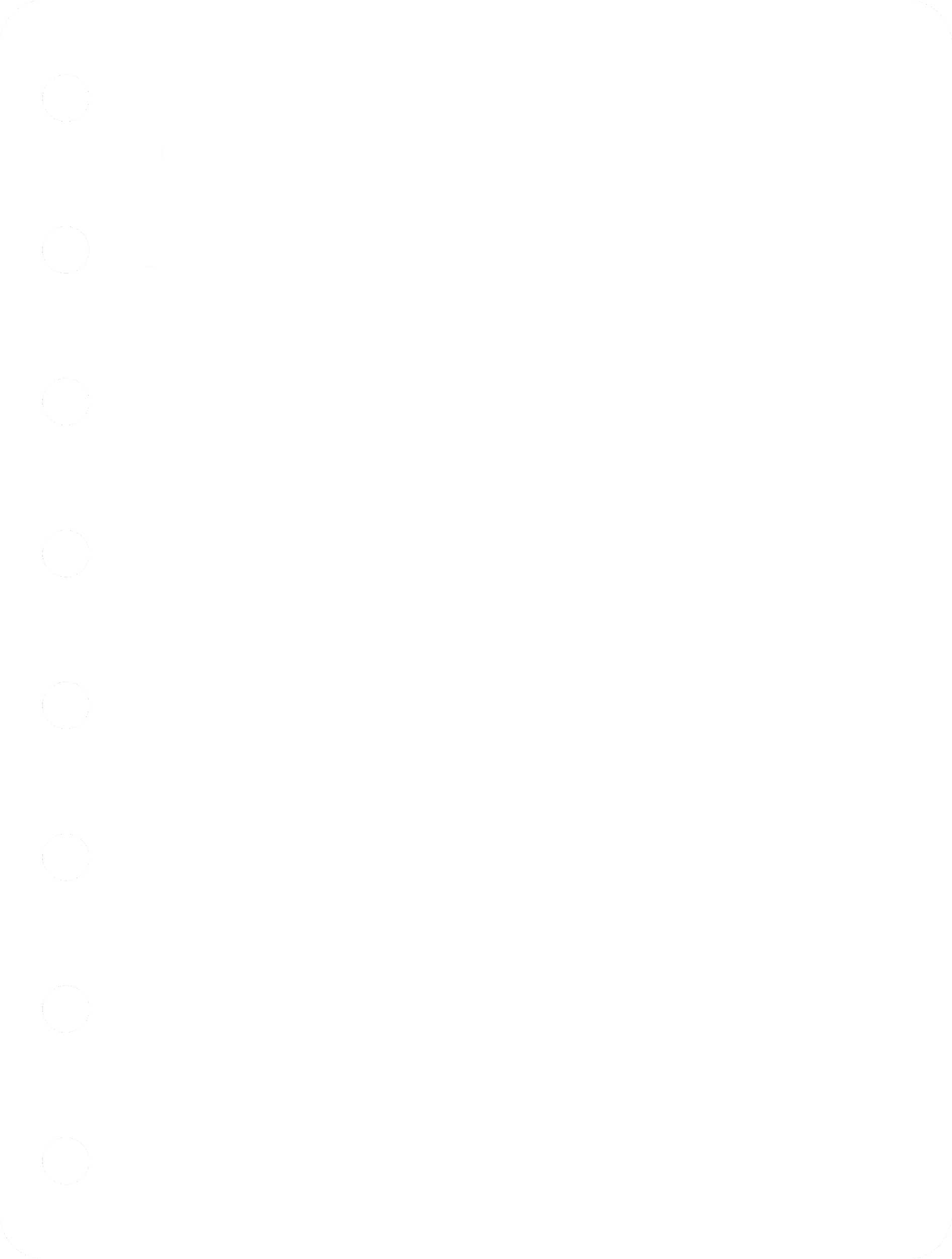 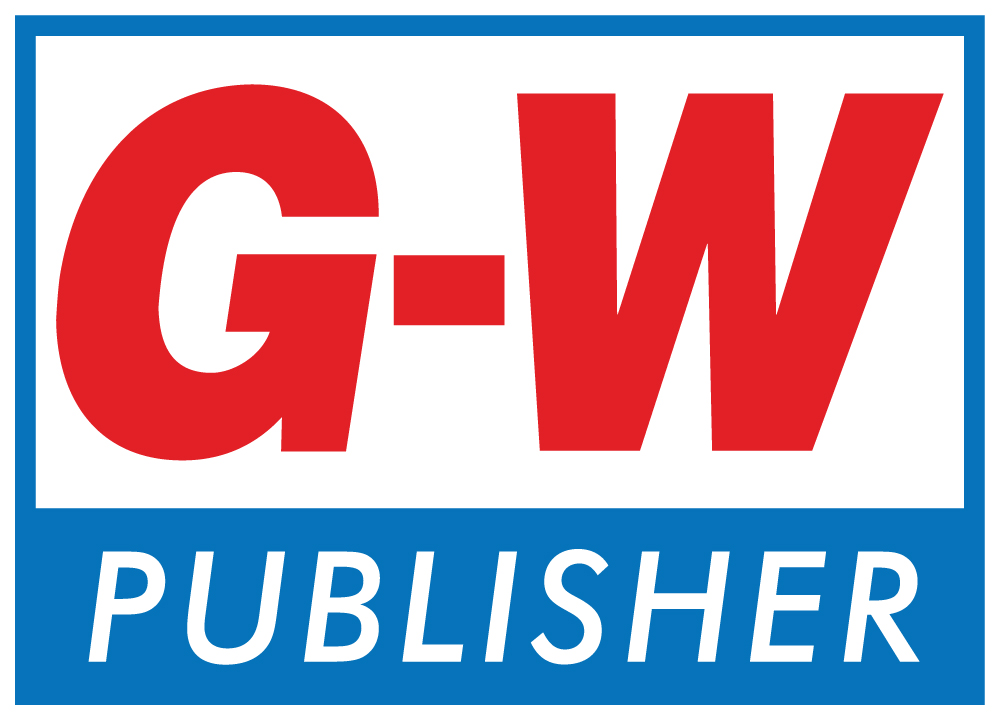 50 Ways to Teach Med Term

Session Two
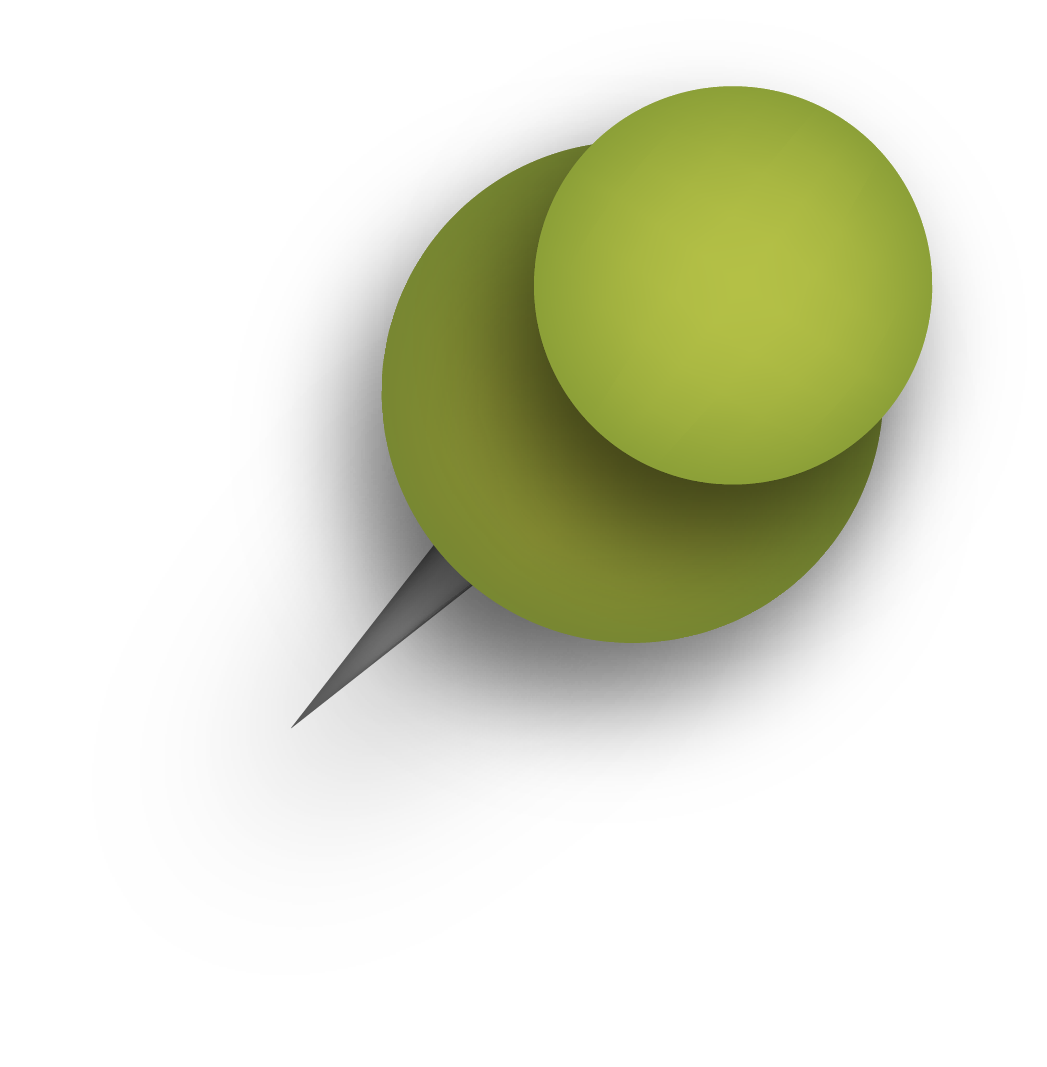 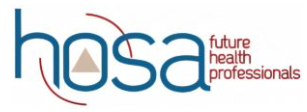 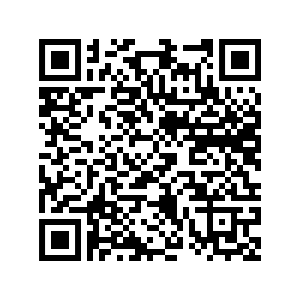 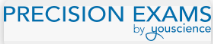 Activities
Labs
Scenarios
Drills
Research
[Speaker Notes: Using a shoulder partner tell one another how your typical meal compares to the recommended MyPlate]
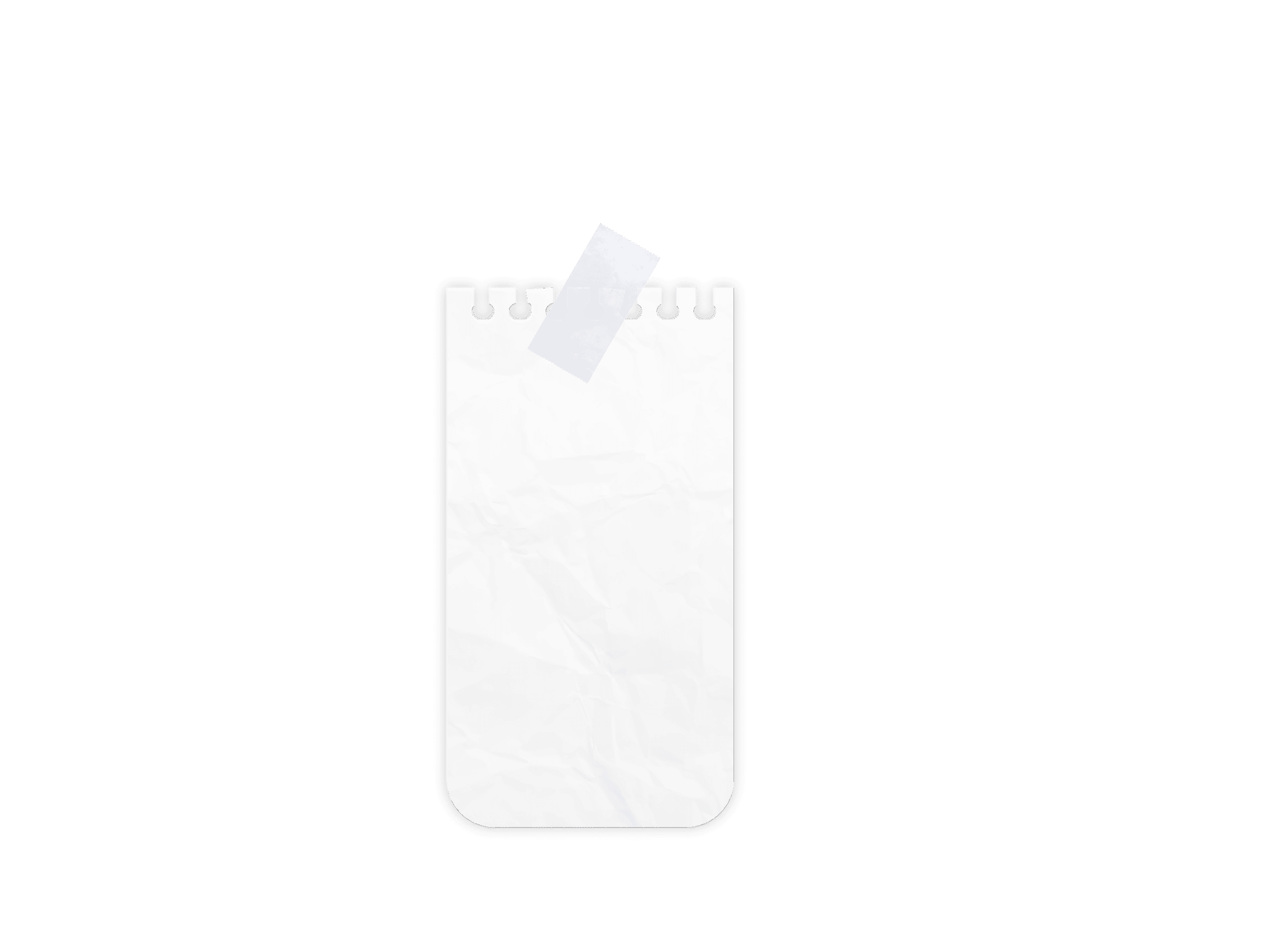 Medical Record Practice
Real Life
•
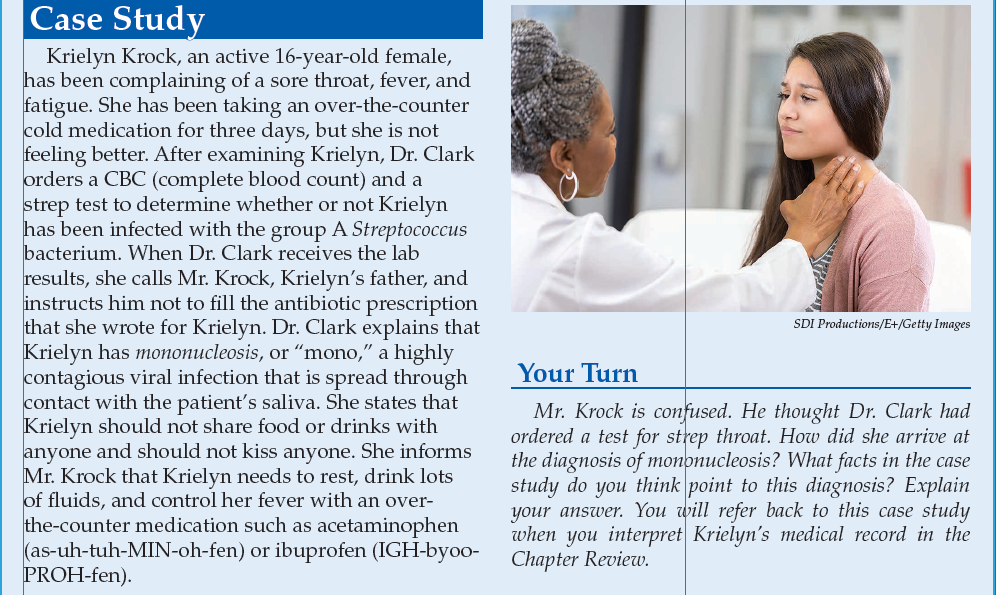 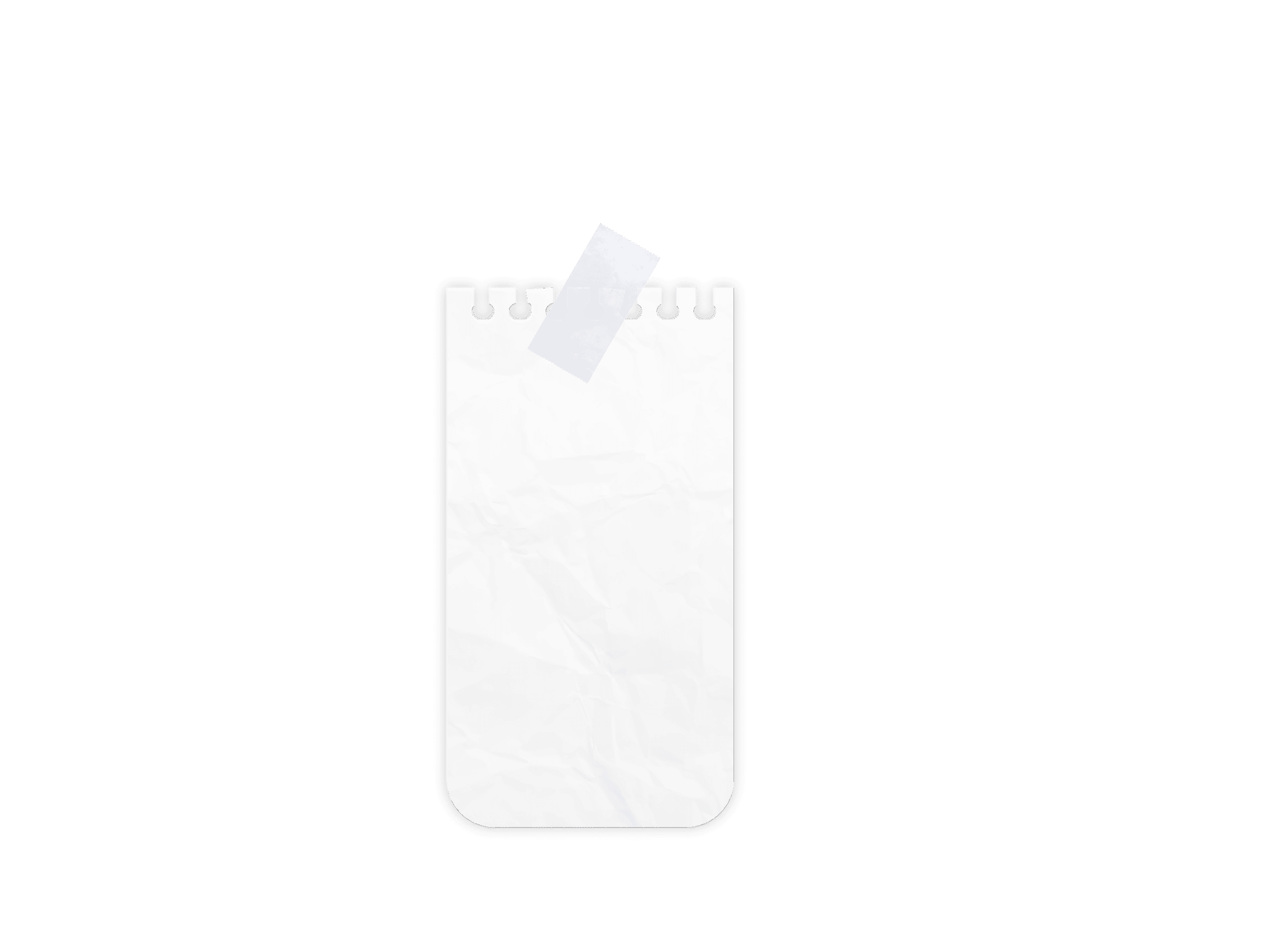 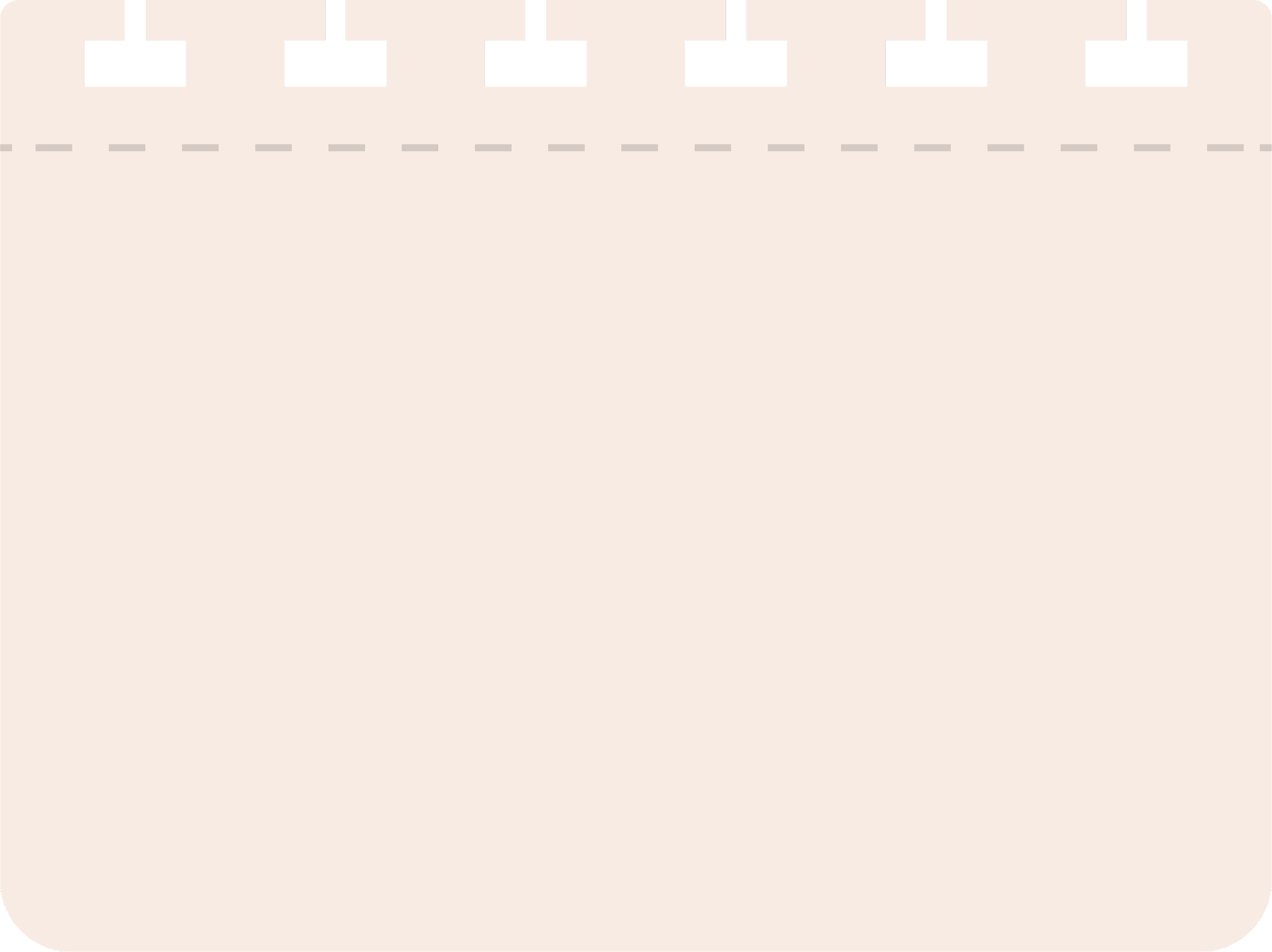 MEDICAL RECORD
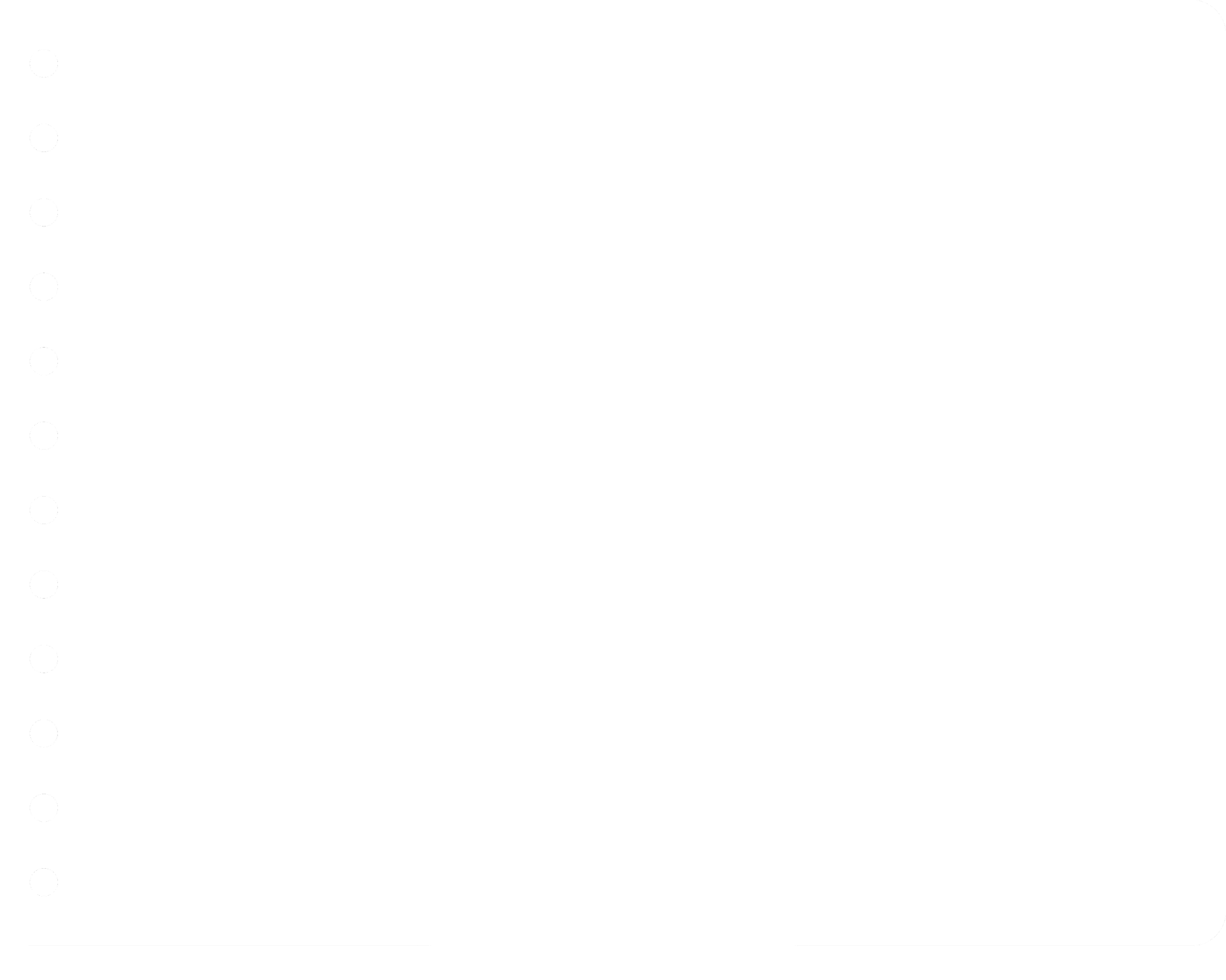 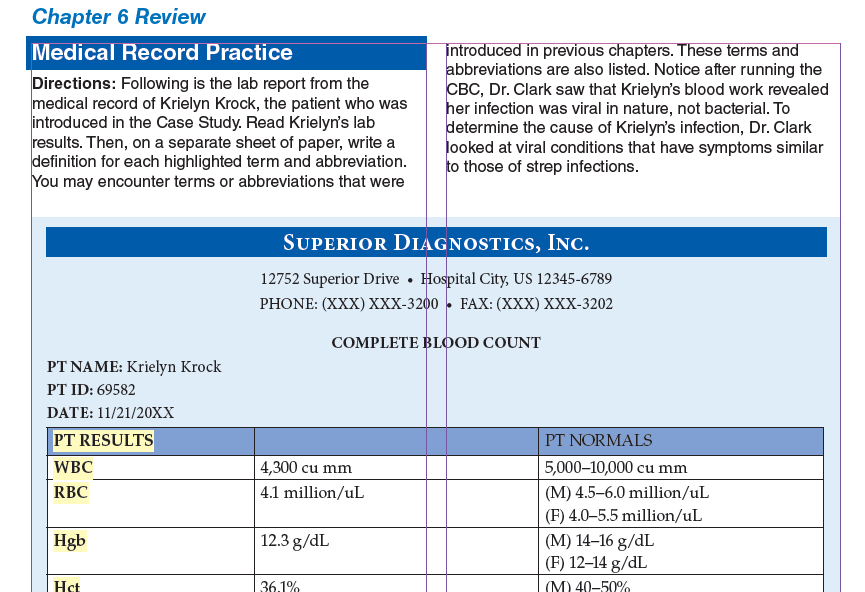 Labs
X-ray Reports
Consultations
H & P
Nurses Notes
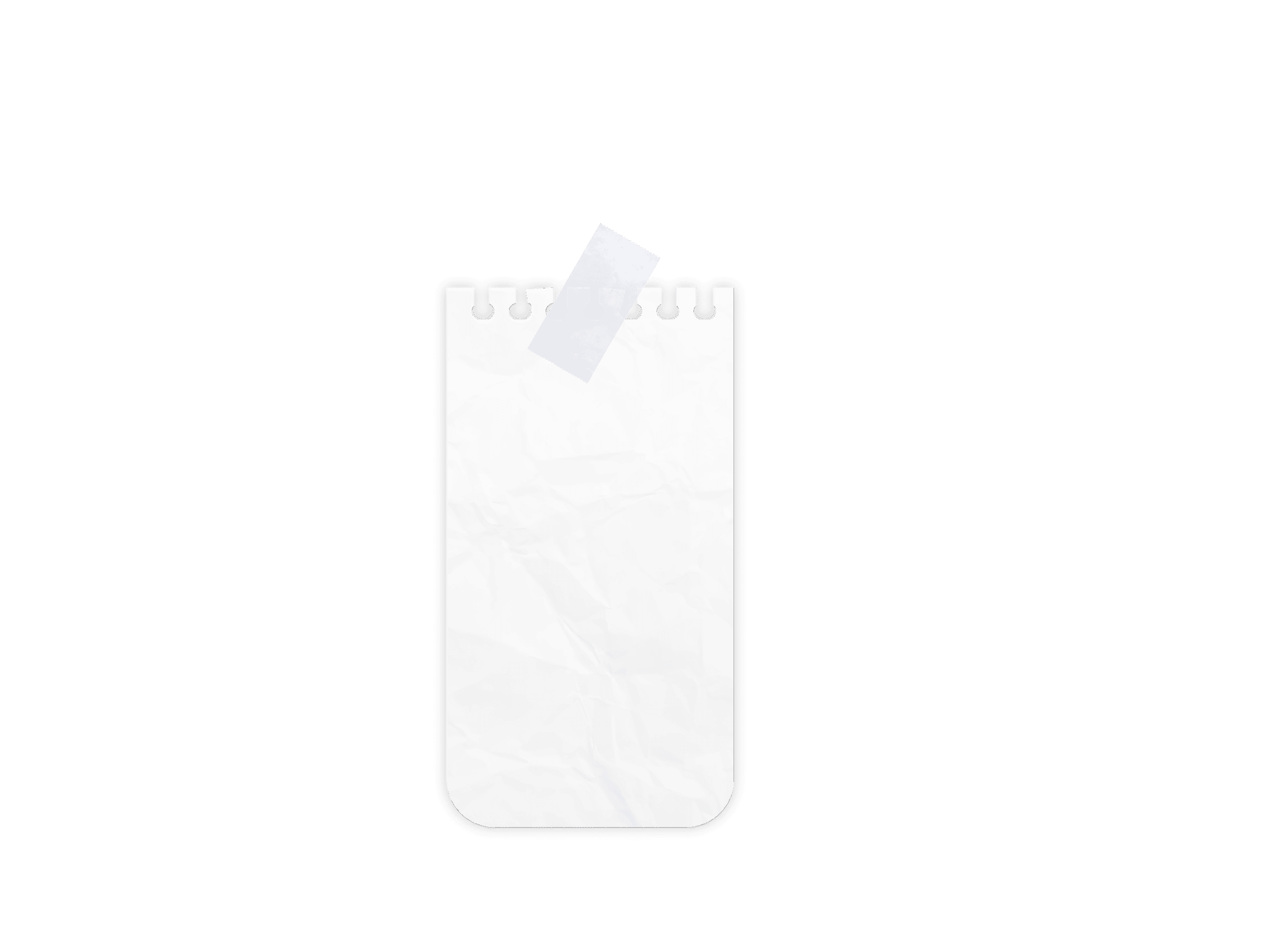 [Speaker Notes: Use students and create a story about why one may need more than another.]
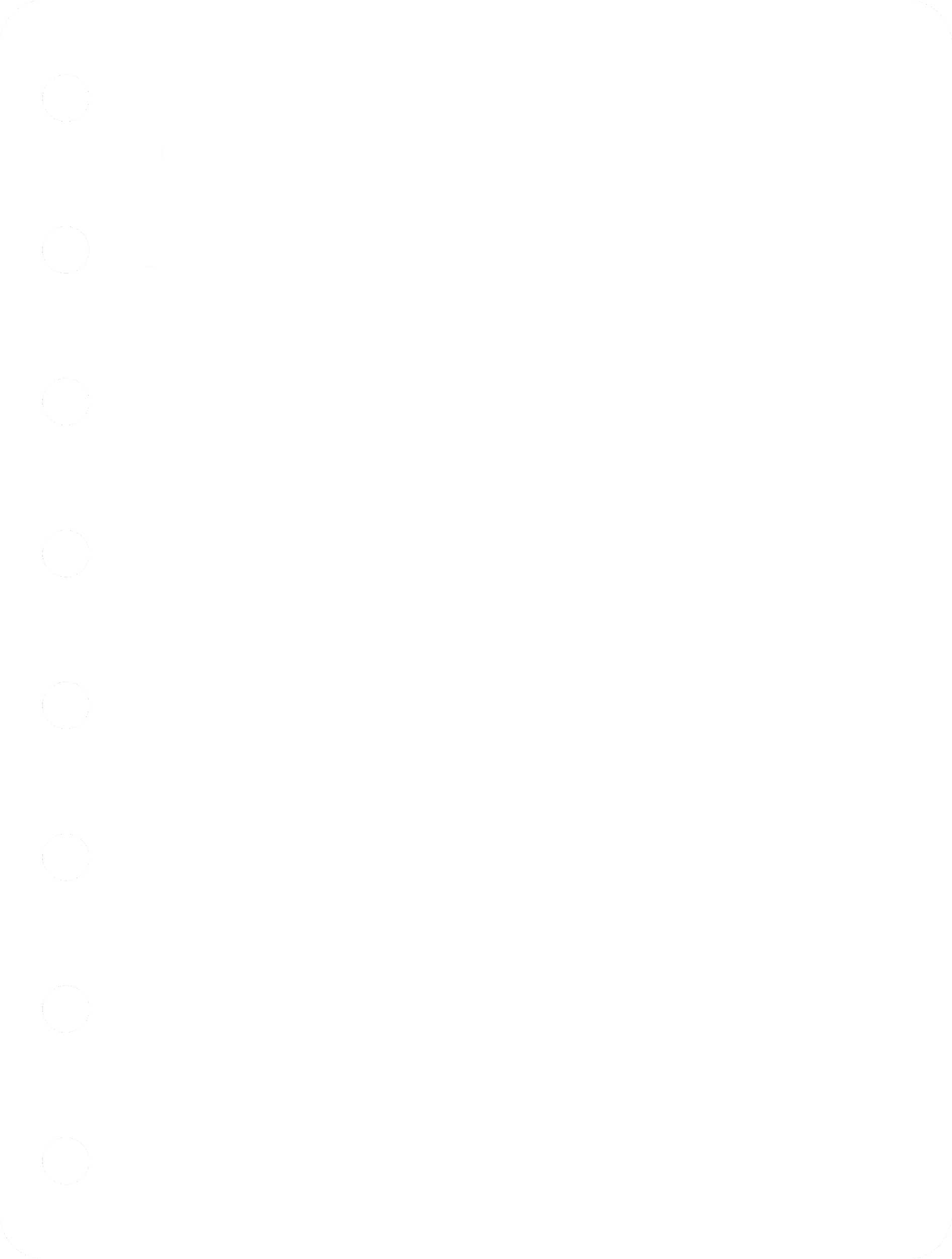 Ponder This
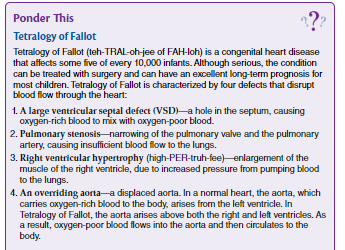 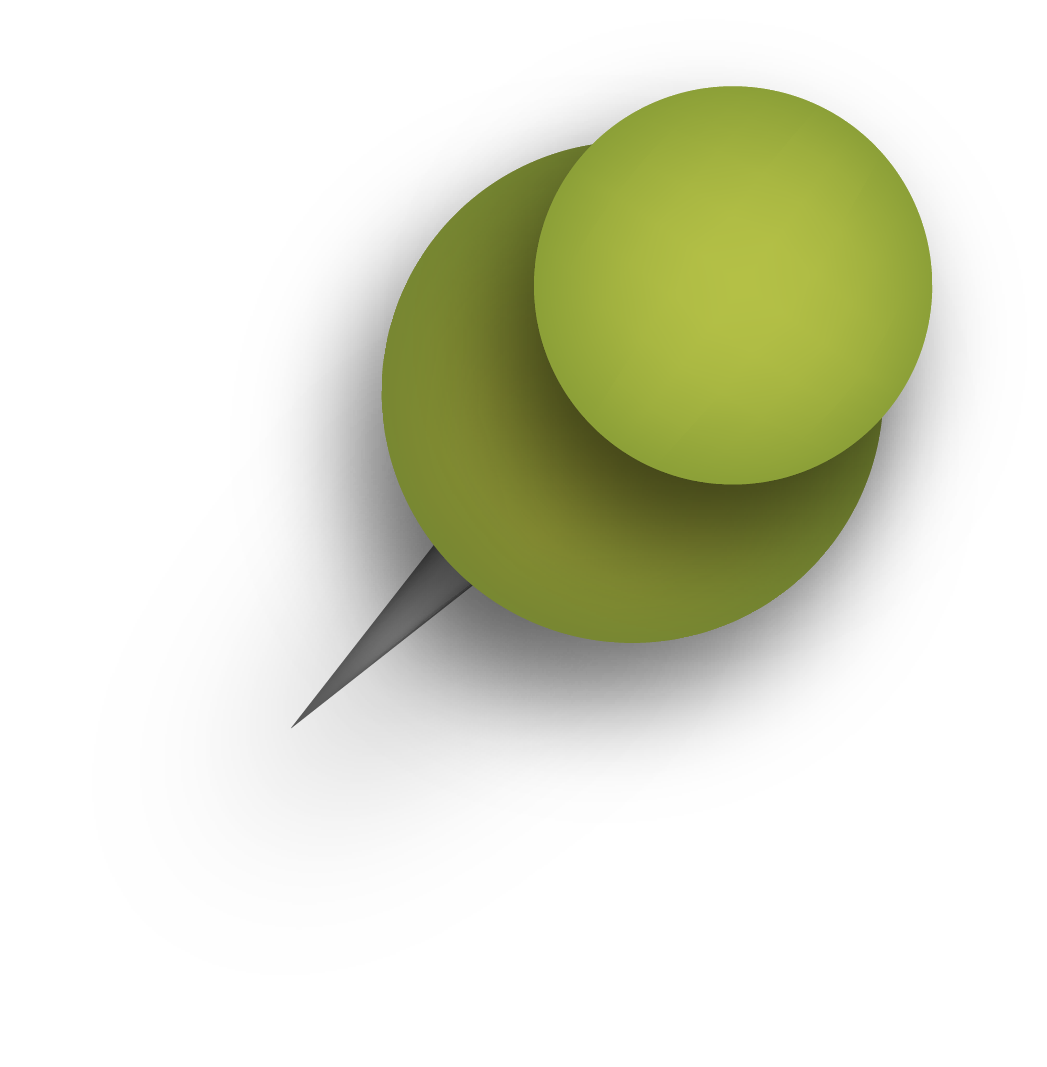 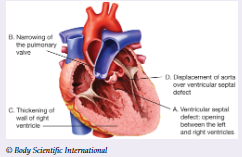 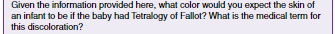 NEXT!
Career Spotlight
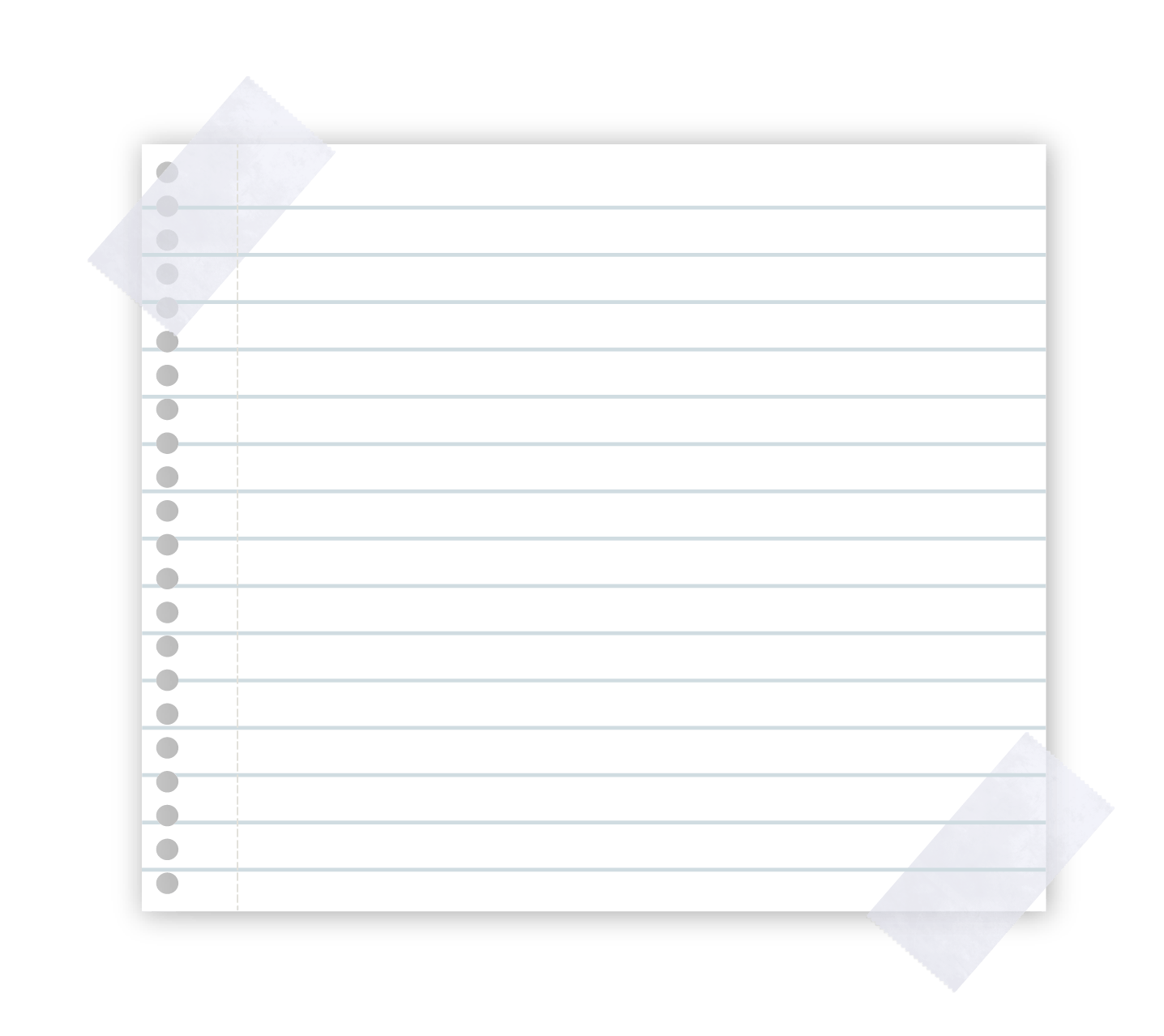 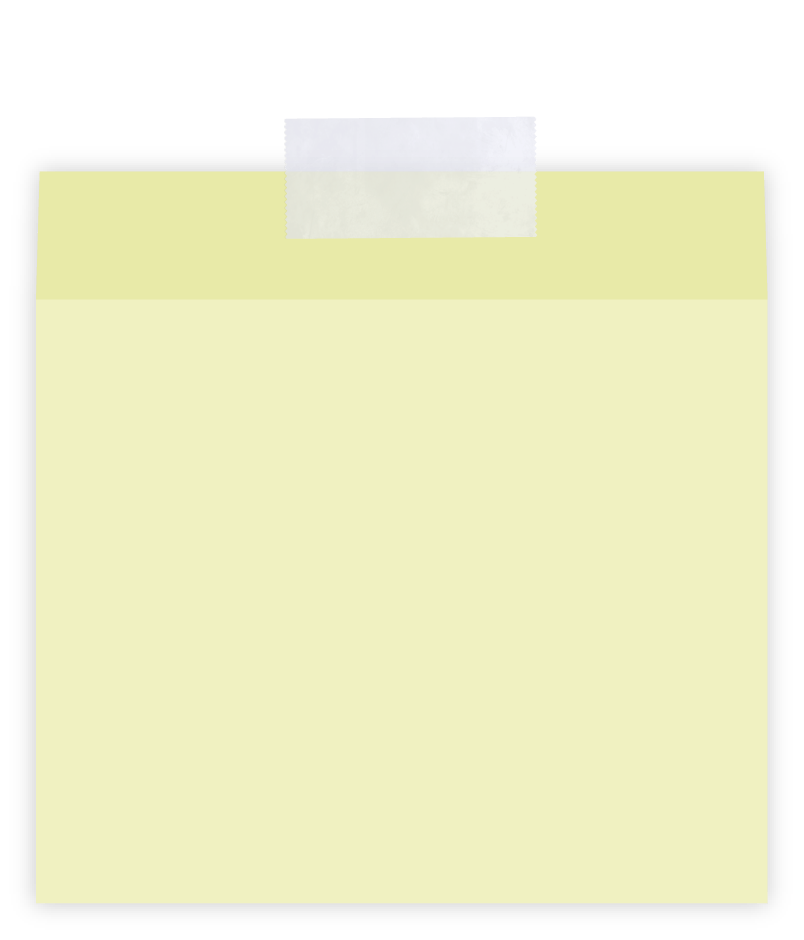 Career List
Phlebotomist
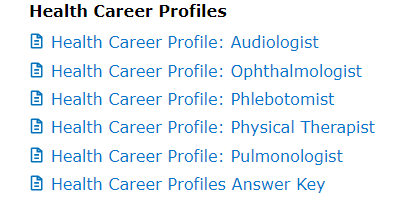 A Day in the Life
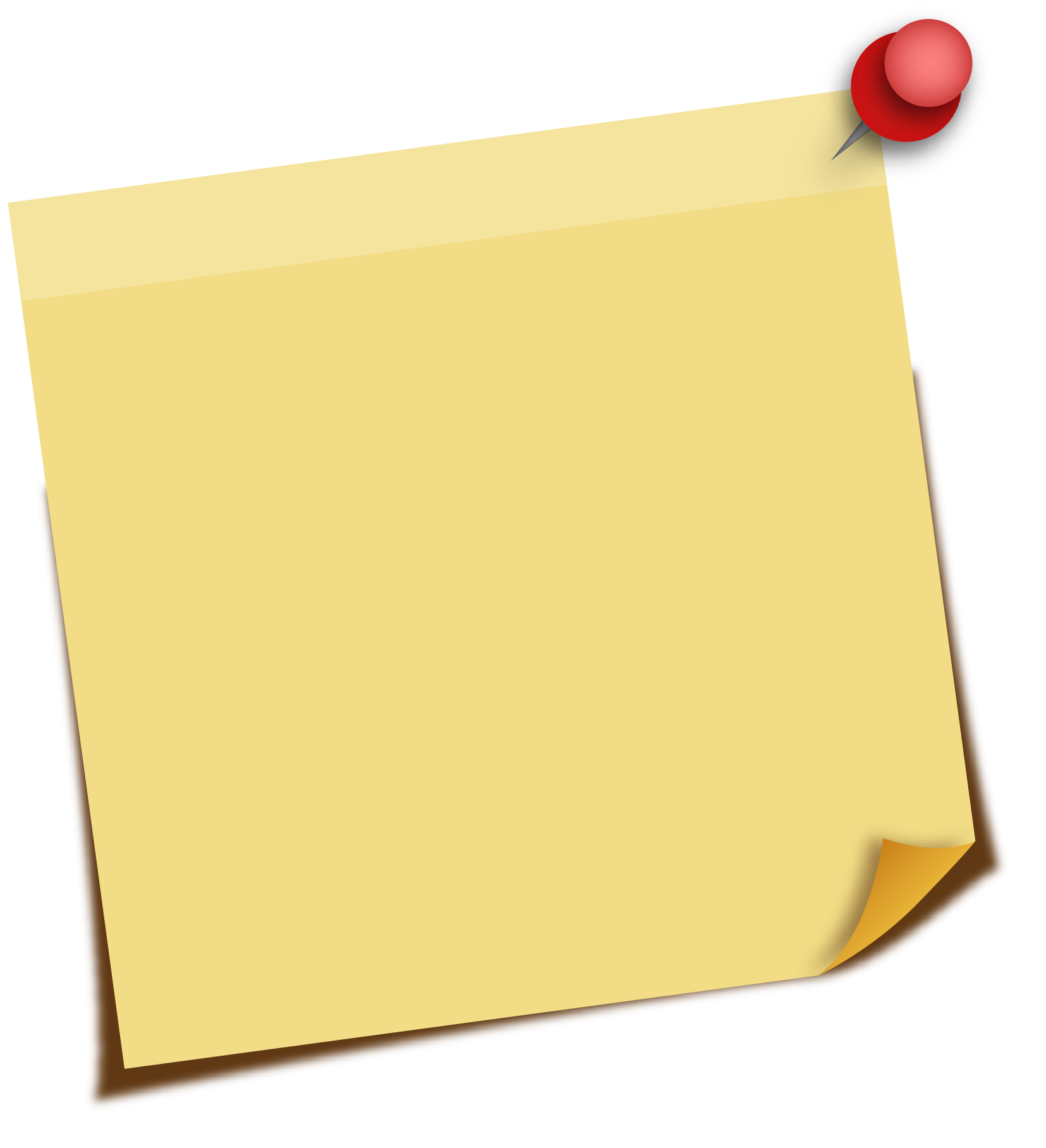 CREDITS
Career Spotlight
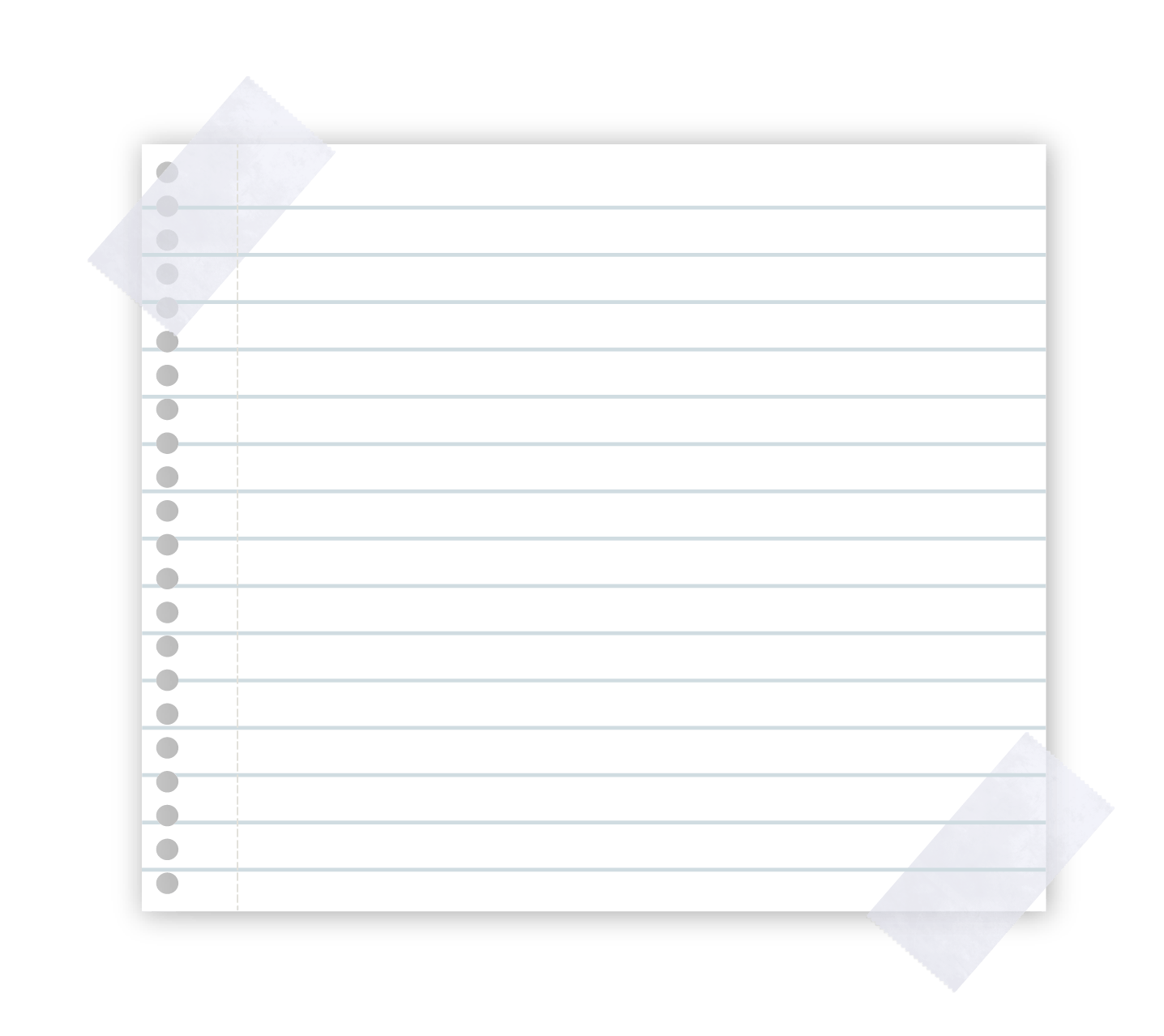 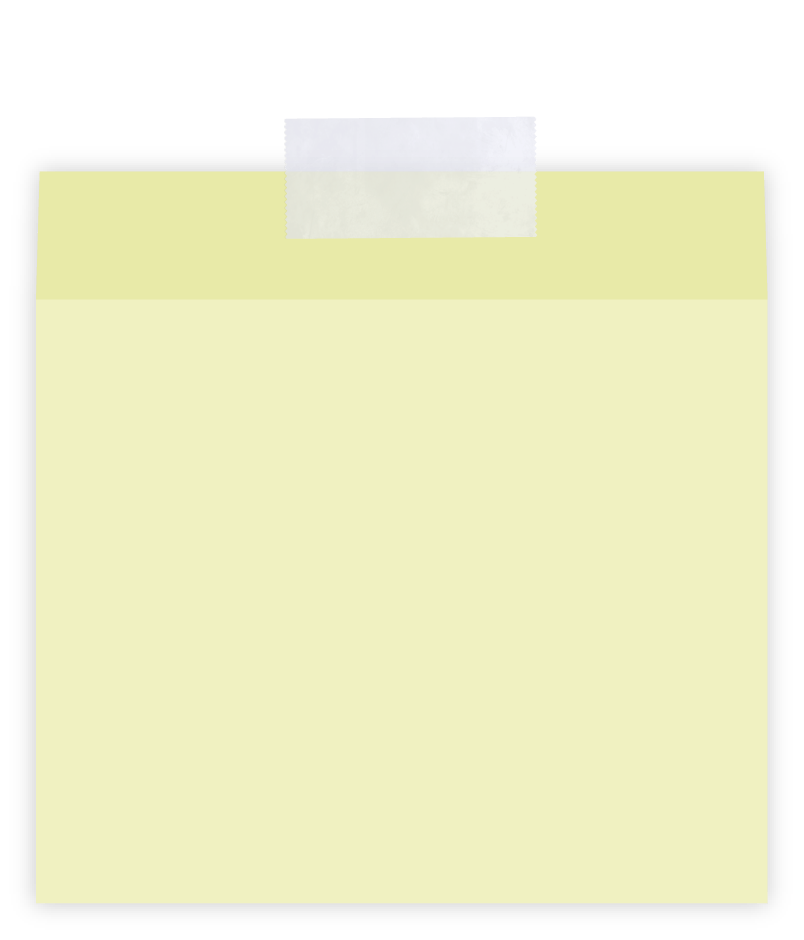 Phlebotomist
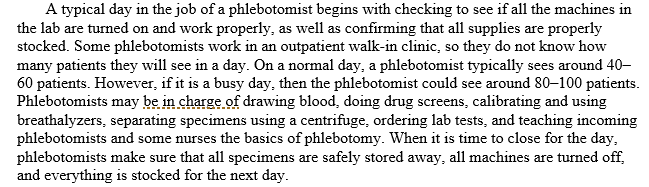 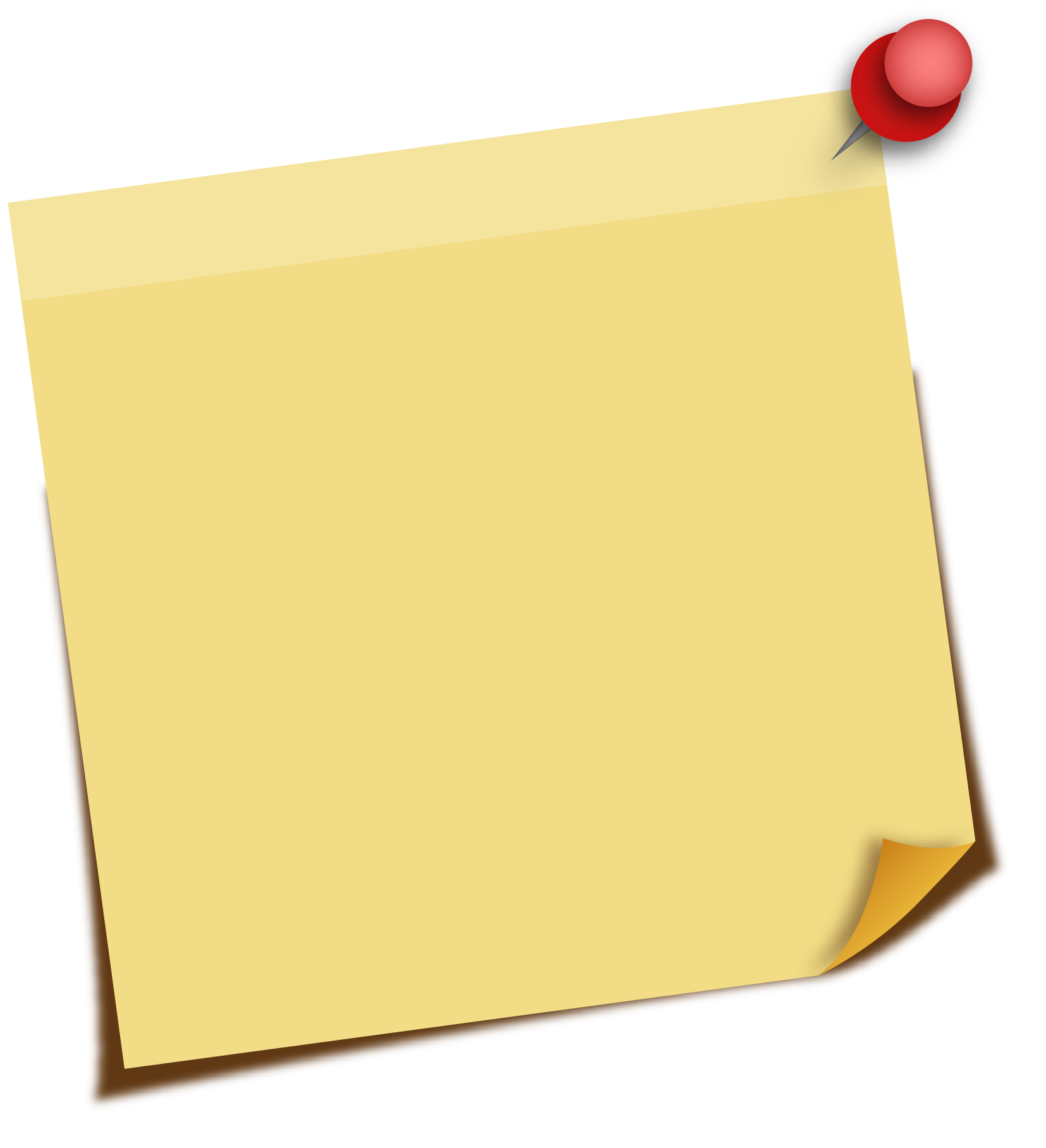 CREDITS
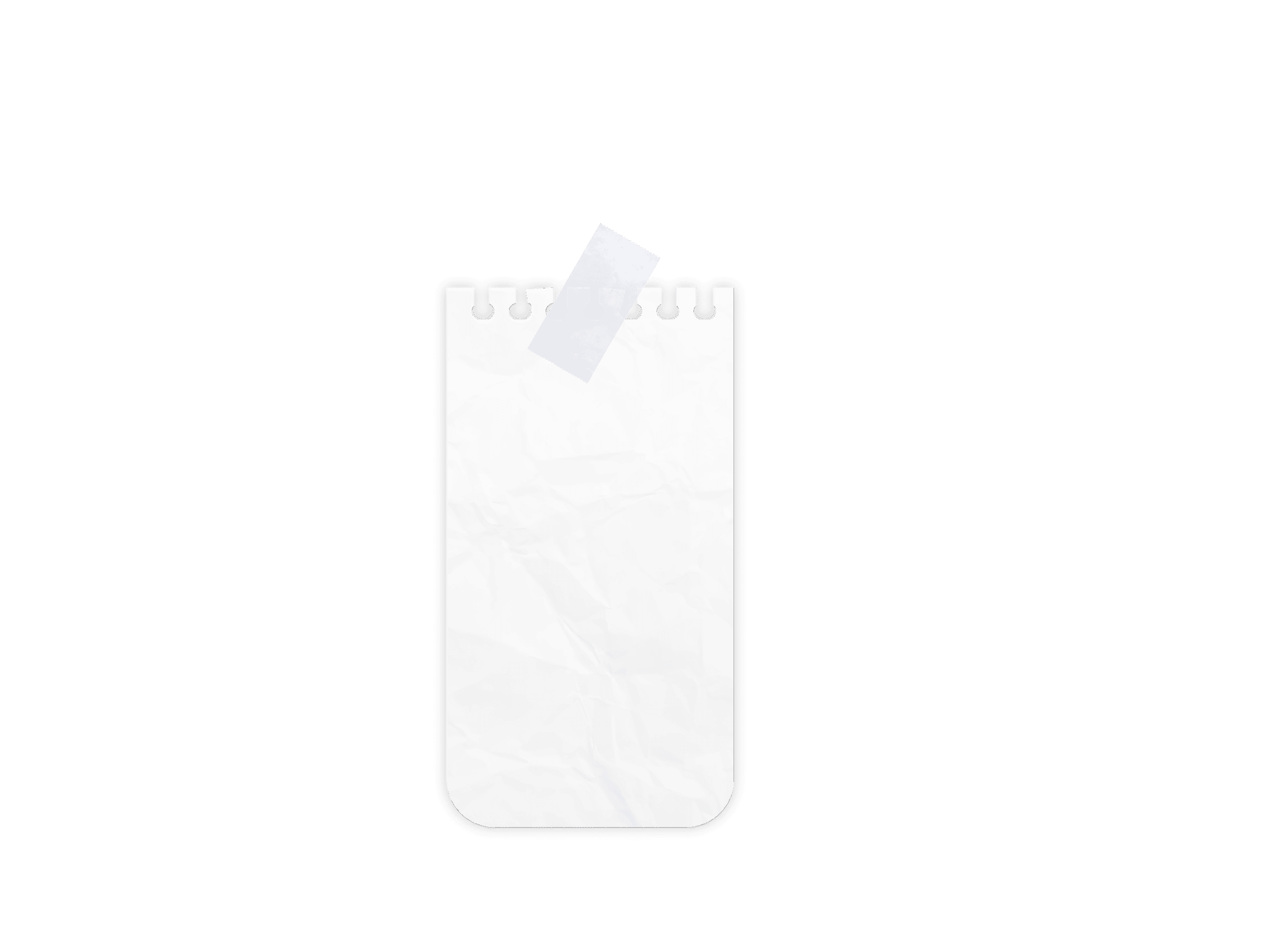 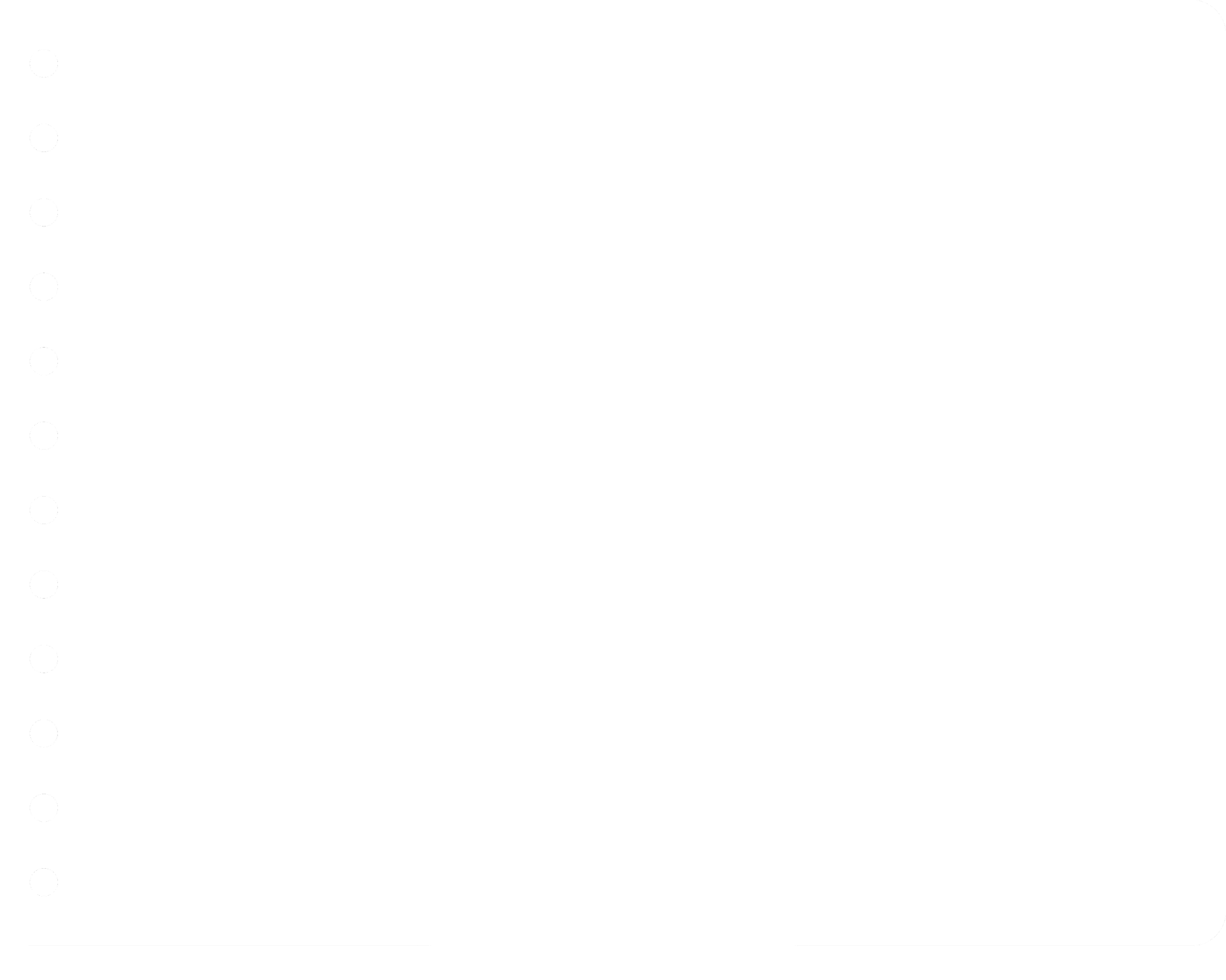 Table of Contents
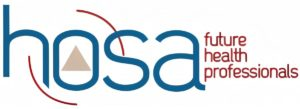 Official Event Resource
Sports Medicine
Career Health
Display
Biomedical Debate
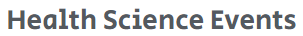 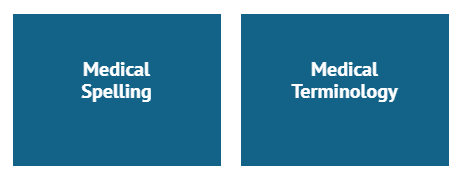 Medical Spelling
Epidemiology
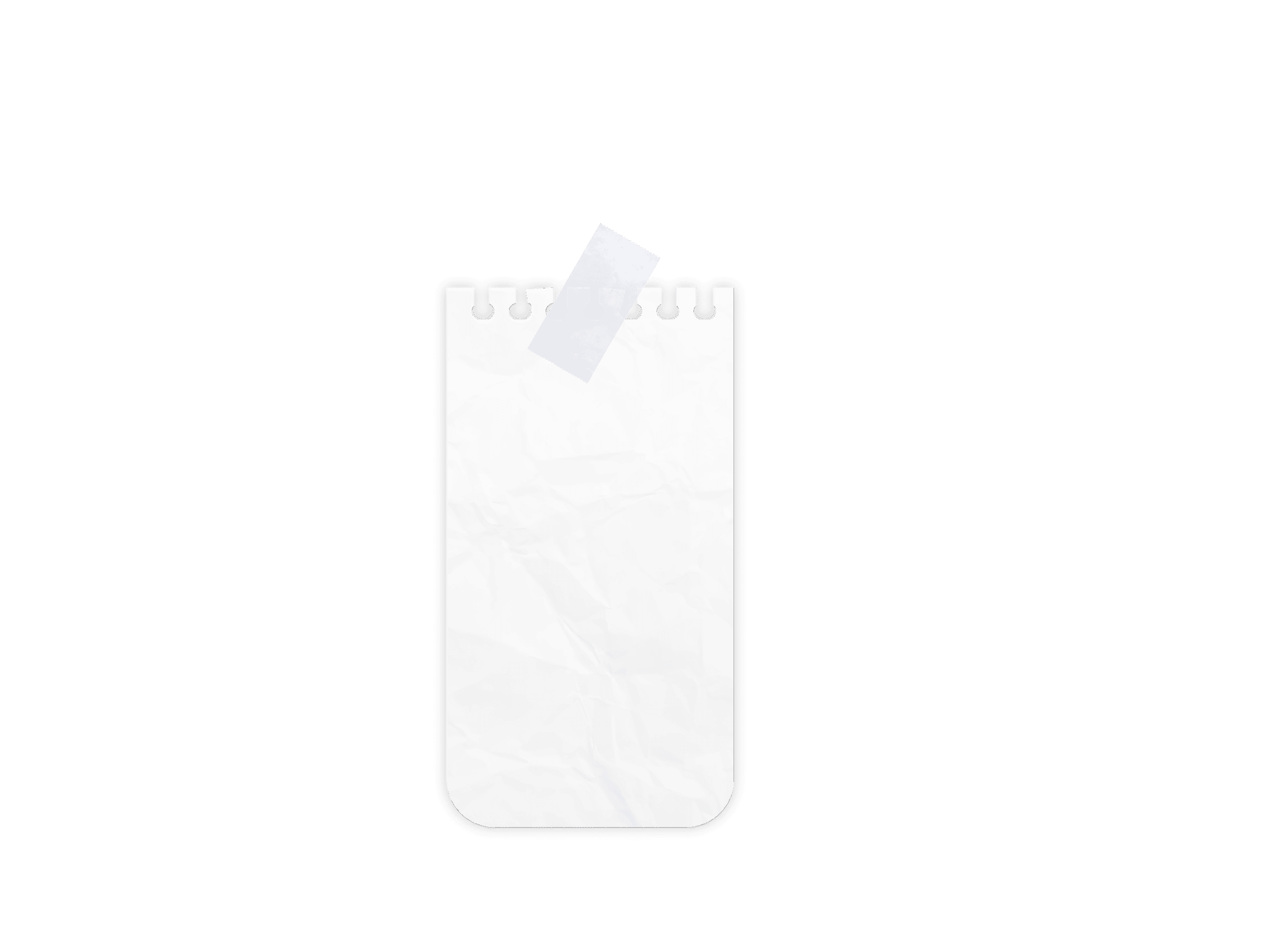 [Speaker Notes: Use students and create a story about why one may need more than another.]
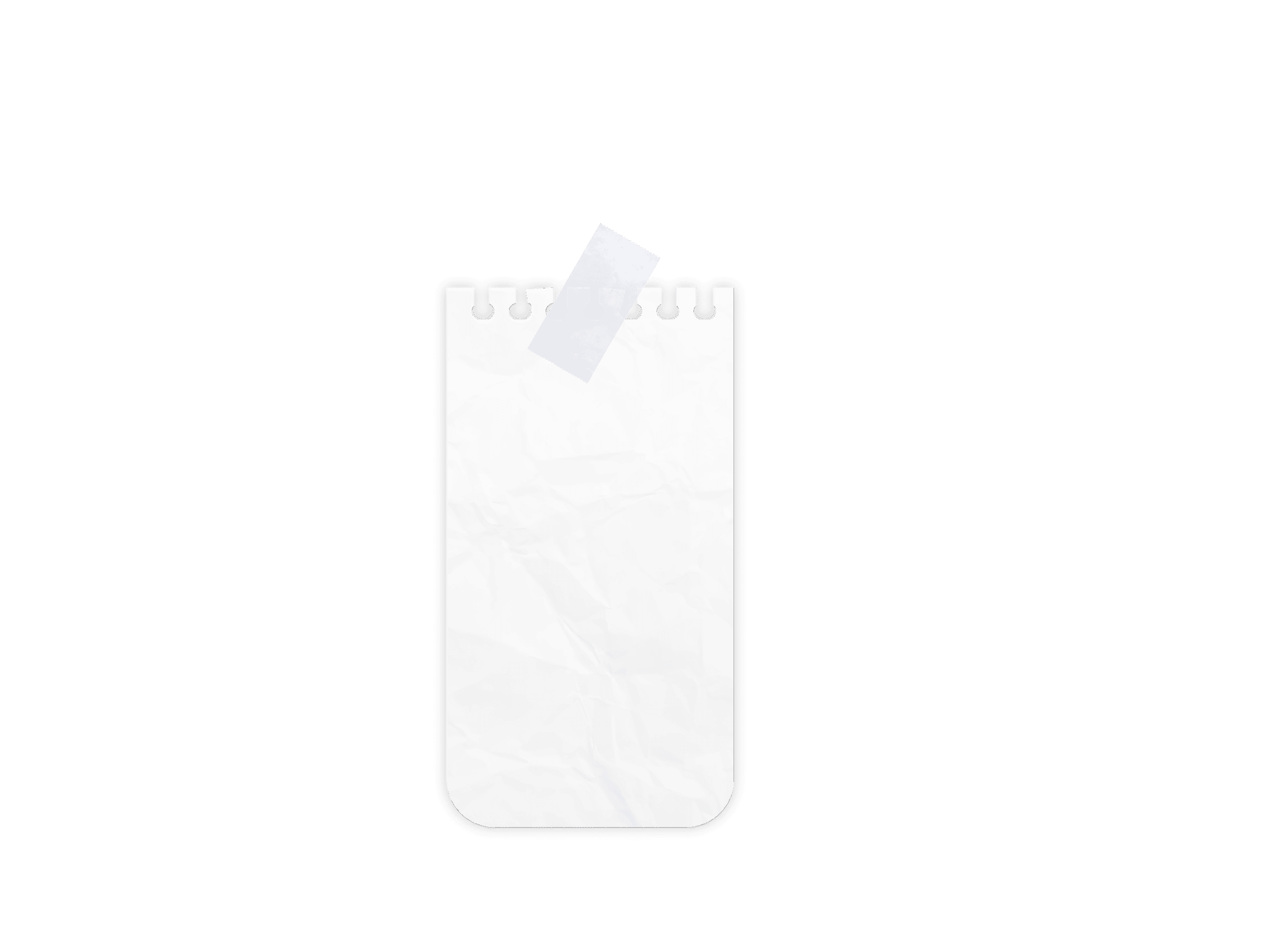 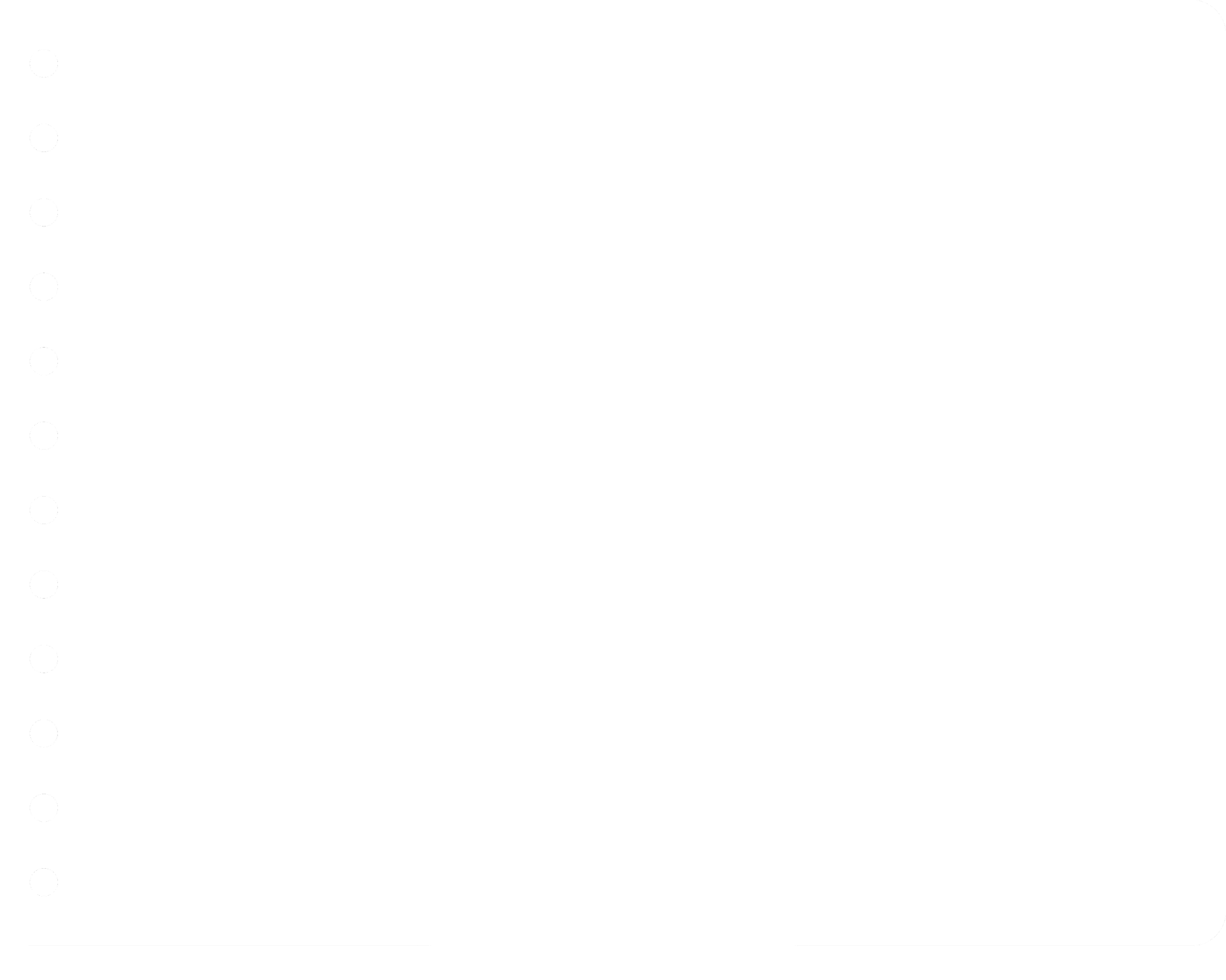 Table of Contents
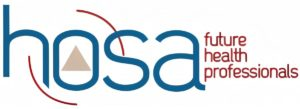 Event Prep
Sports Medicine
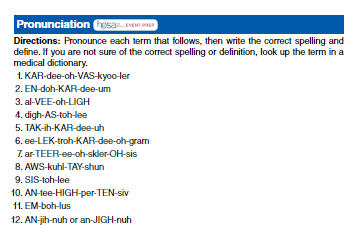 Career Health
Display
Biomedical Debate
Medical Spelling
Epidemiology
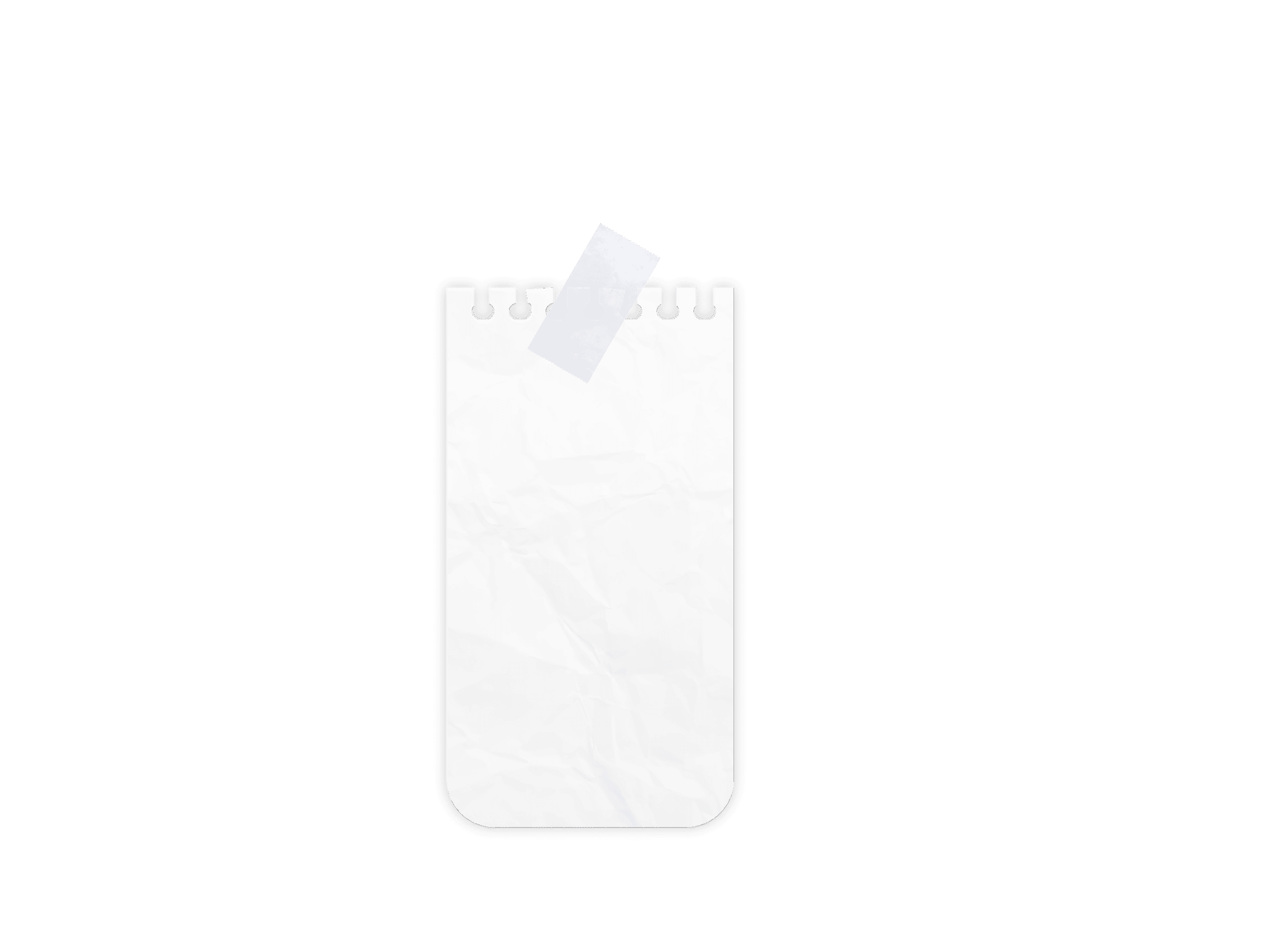 [Speaker Notes: Use students and create a story about why one may need more than another.]
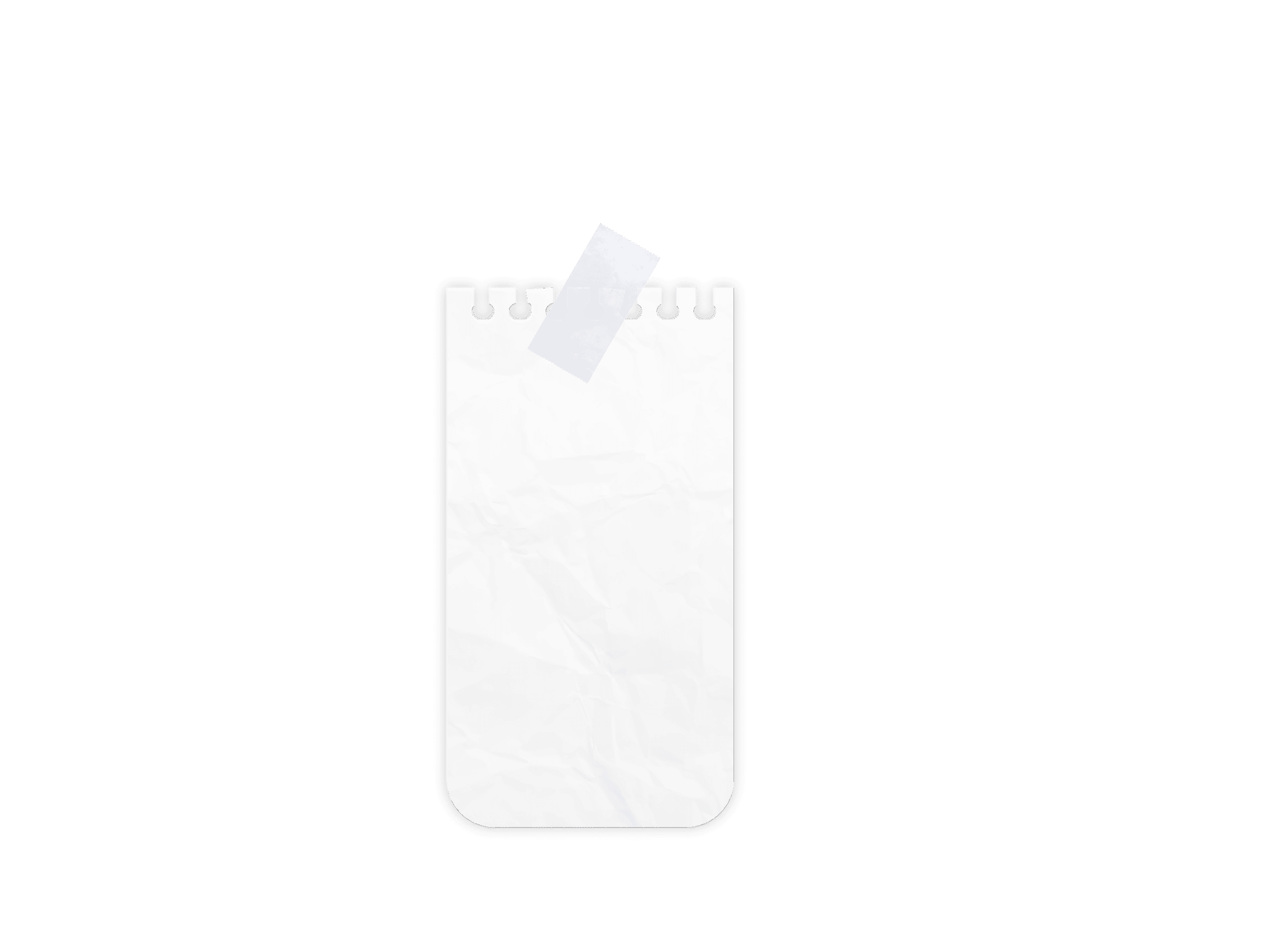 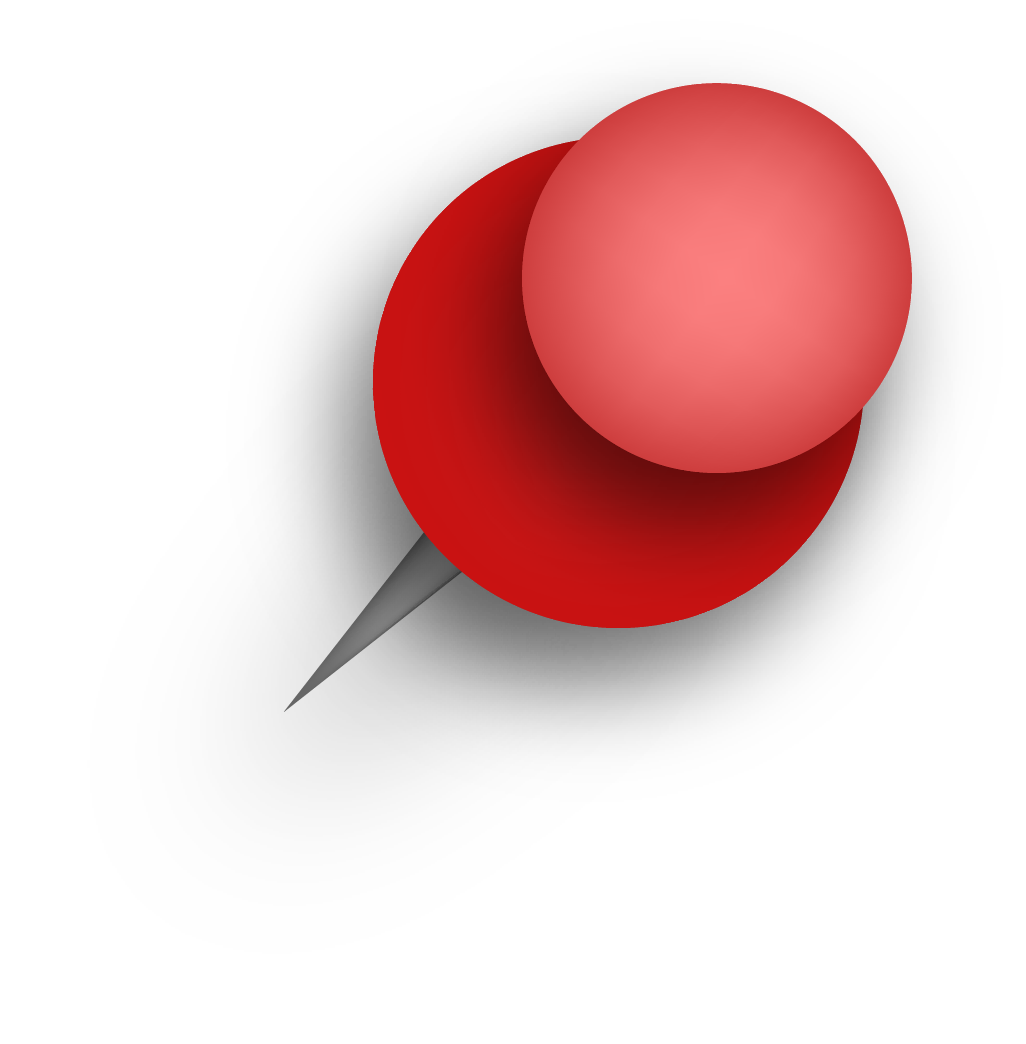 Inquiring Minds
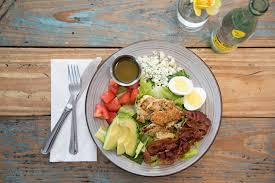 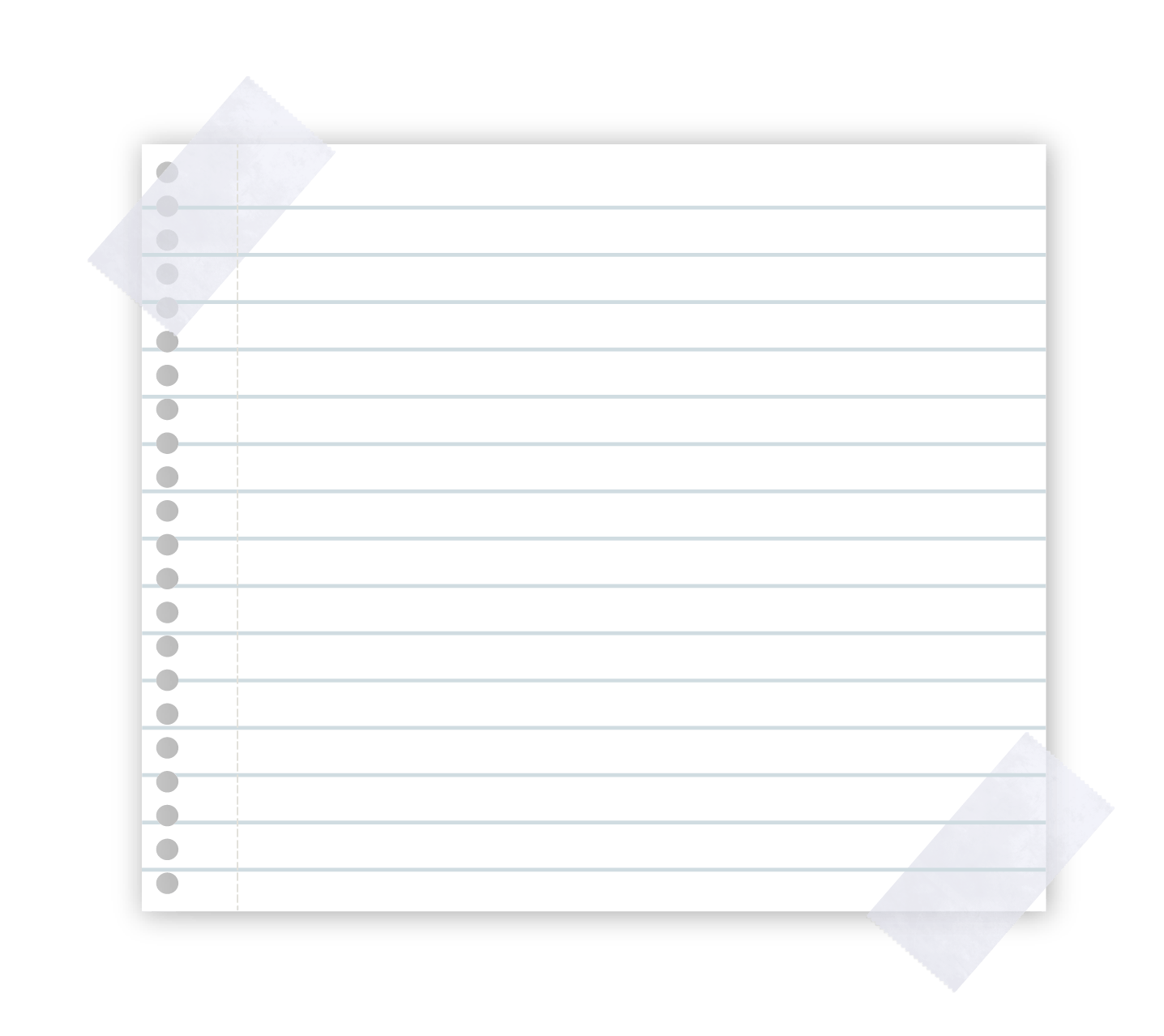 Therapeutic Diet:
Any special diet
Enterally:  Through a Feeding Tube
Parenteral:  nutrition given
through an IV due to a non
functioning  GI tract
Registered Dietitian:  assesses nutritional status and plans diets according to needs of the patient.
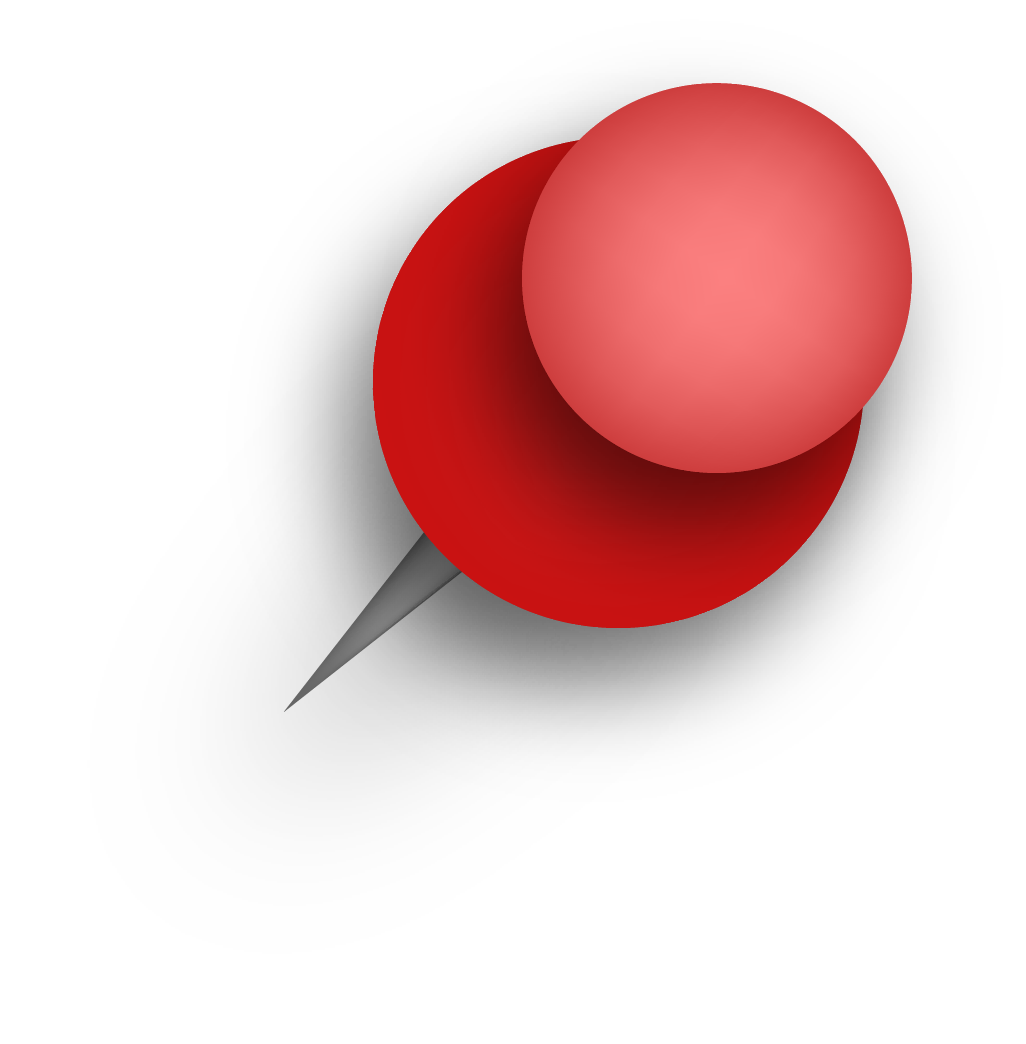 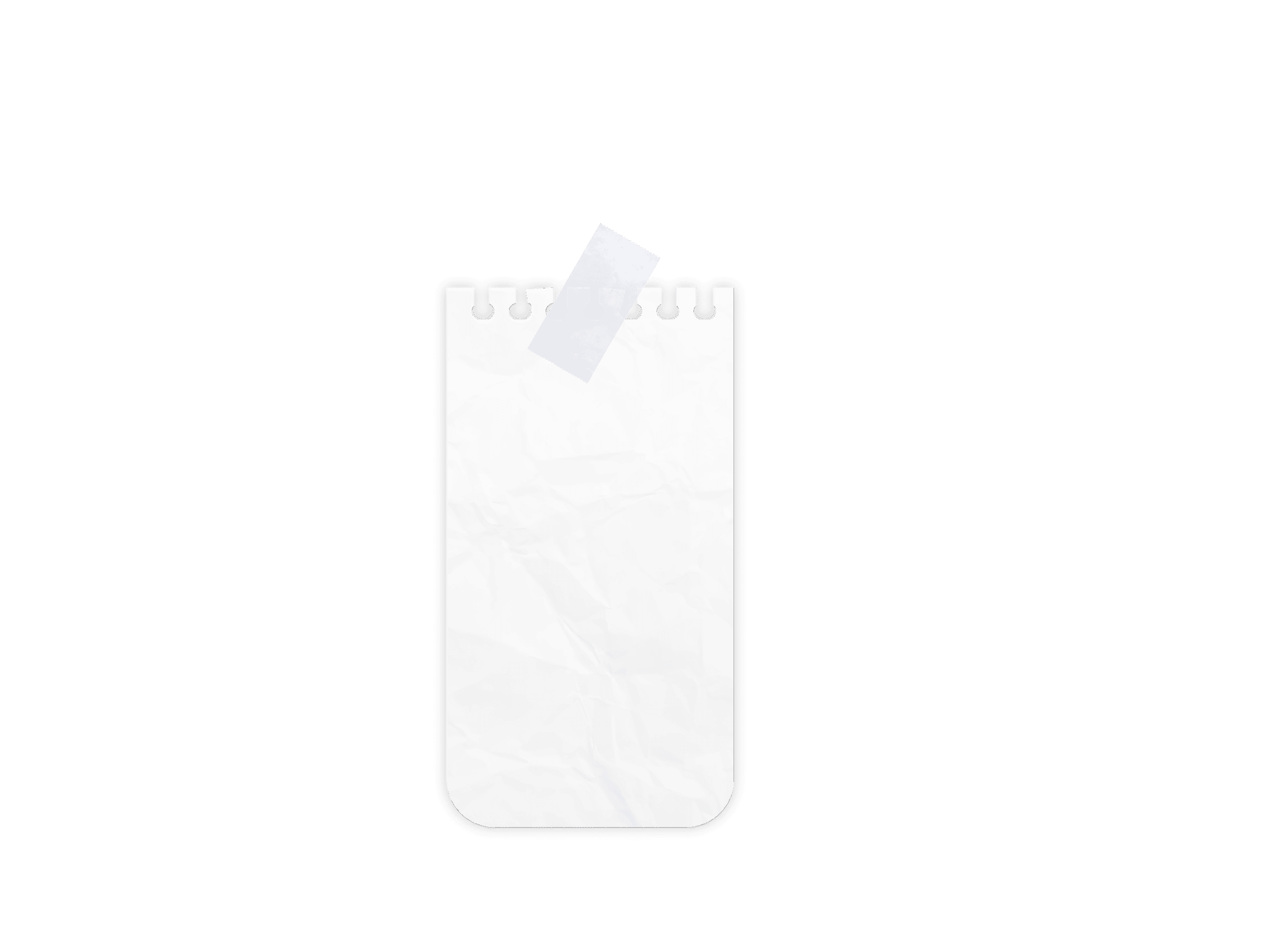 Specialized Diets for Patients
Inquiring Minds
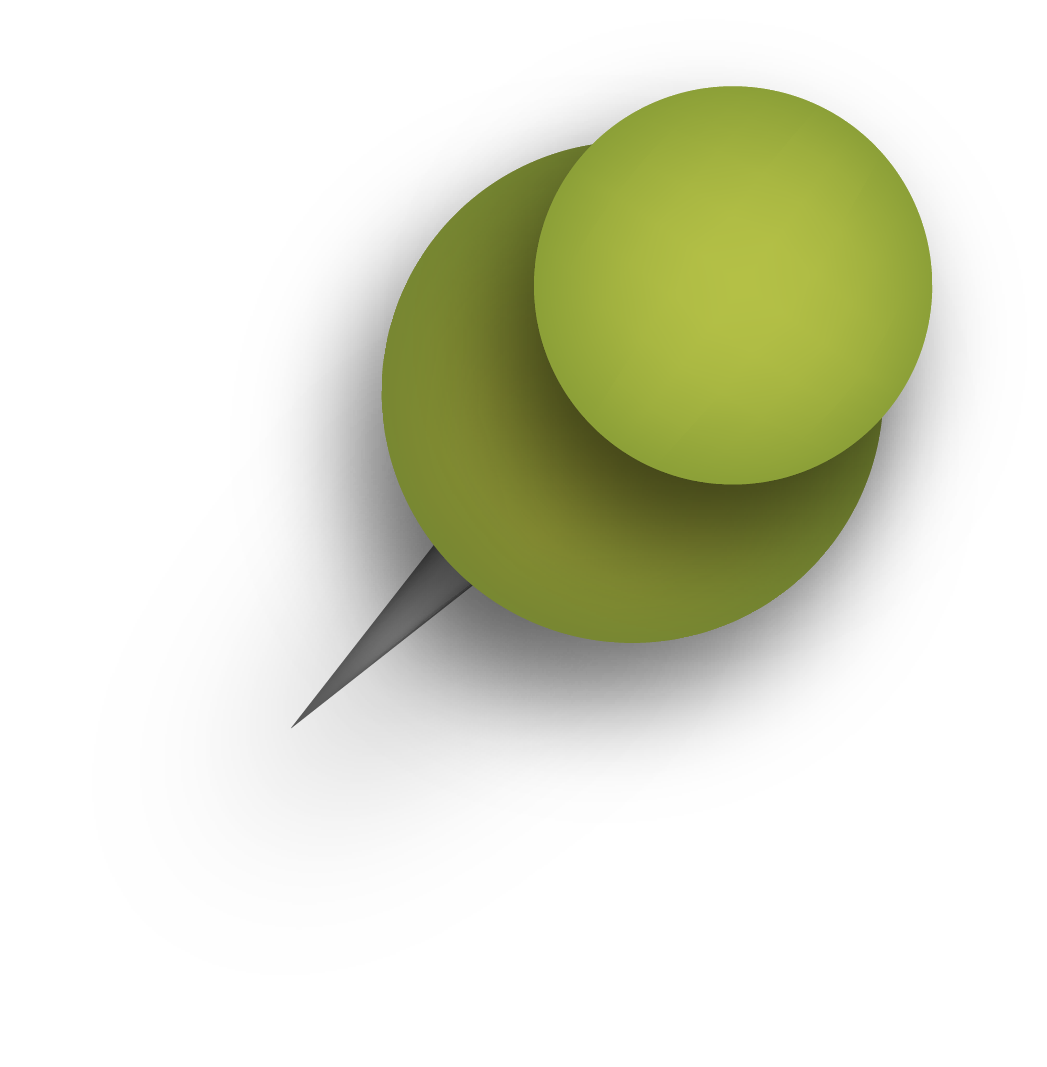 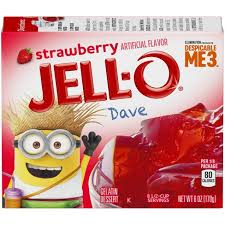 Clear Liquid:  Clear broth and juice, ginger ale, gelatin, popsicles, clear coffee, tea.
Requires minimal digestion - common after surgery 
Full Liquid:  Strained soups/cereals, coffee, fruit and veggie juice, ice cream, pudding + all clear liquids.
If unable to chew or swallow solid food (transition diet b/w clear liquid and solid food).
Soft and Bland
When a patient cannot swallow hard or coarse food.
Mechanical Soft:  Soft diet except food is ground or strained.
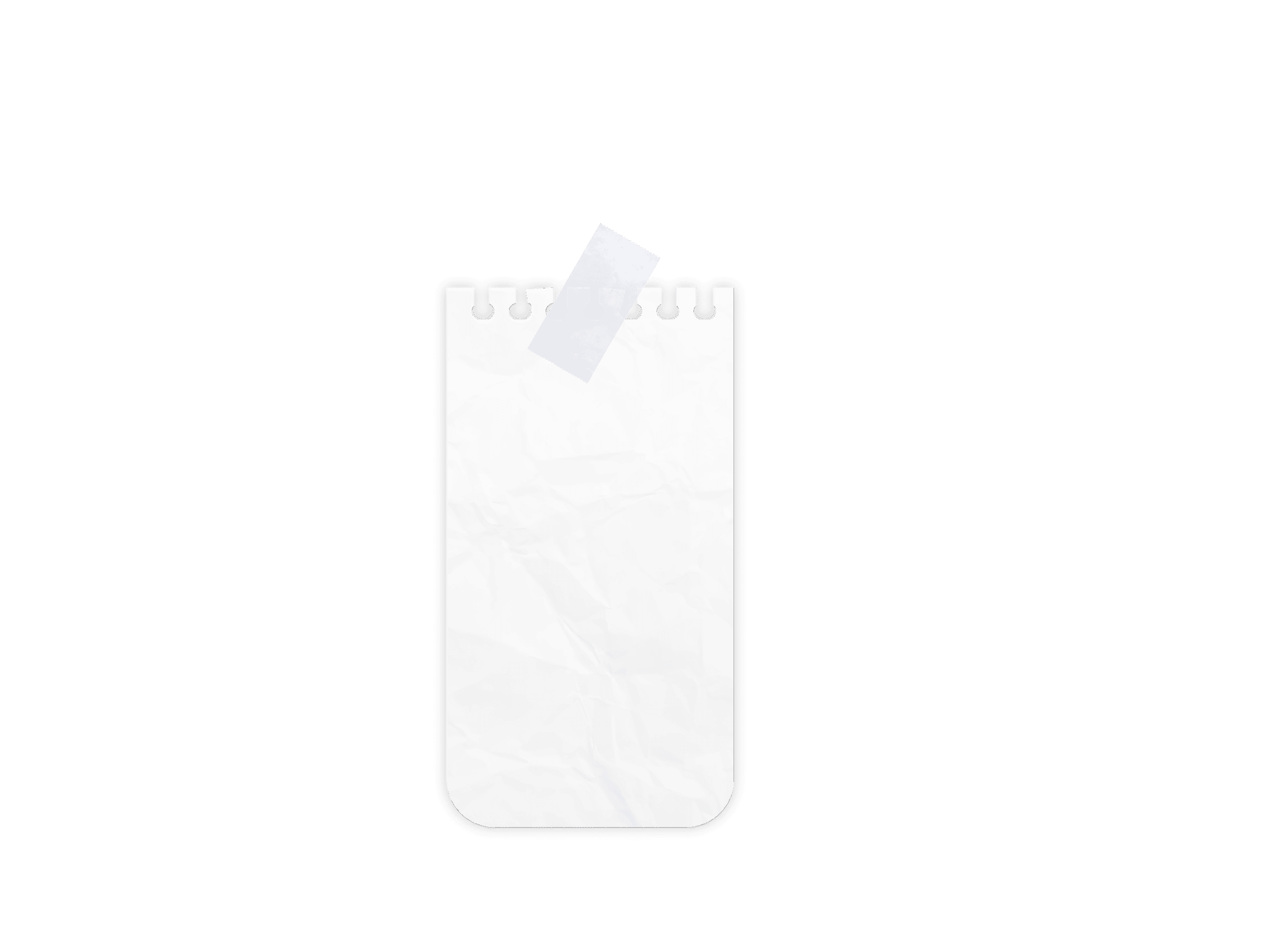 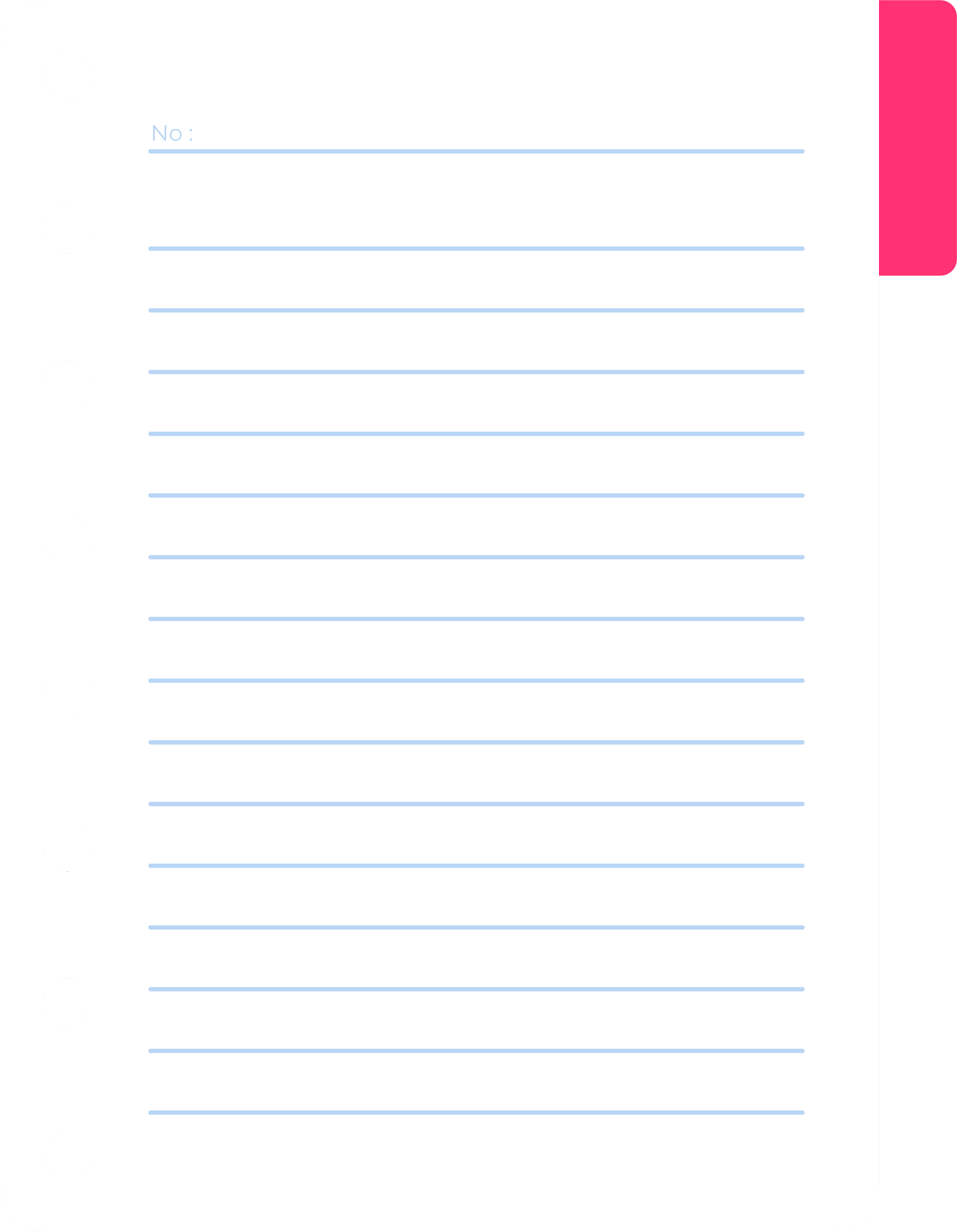 Dipstick Lab
Workplace Lab

HOSA Competition

Real world application

Springboard discussion over hydration, infection, diabetes/disease conditions
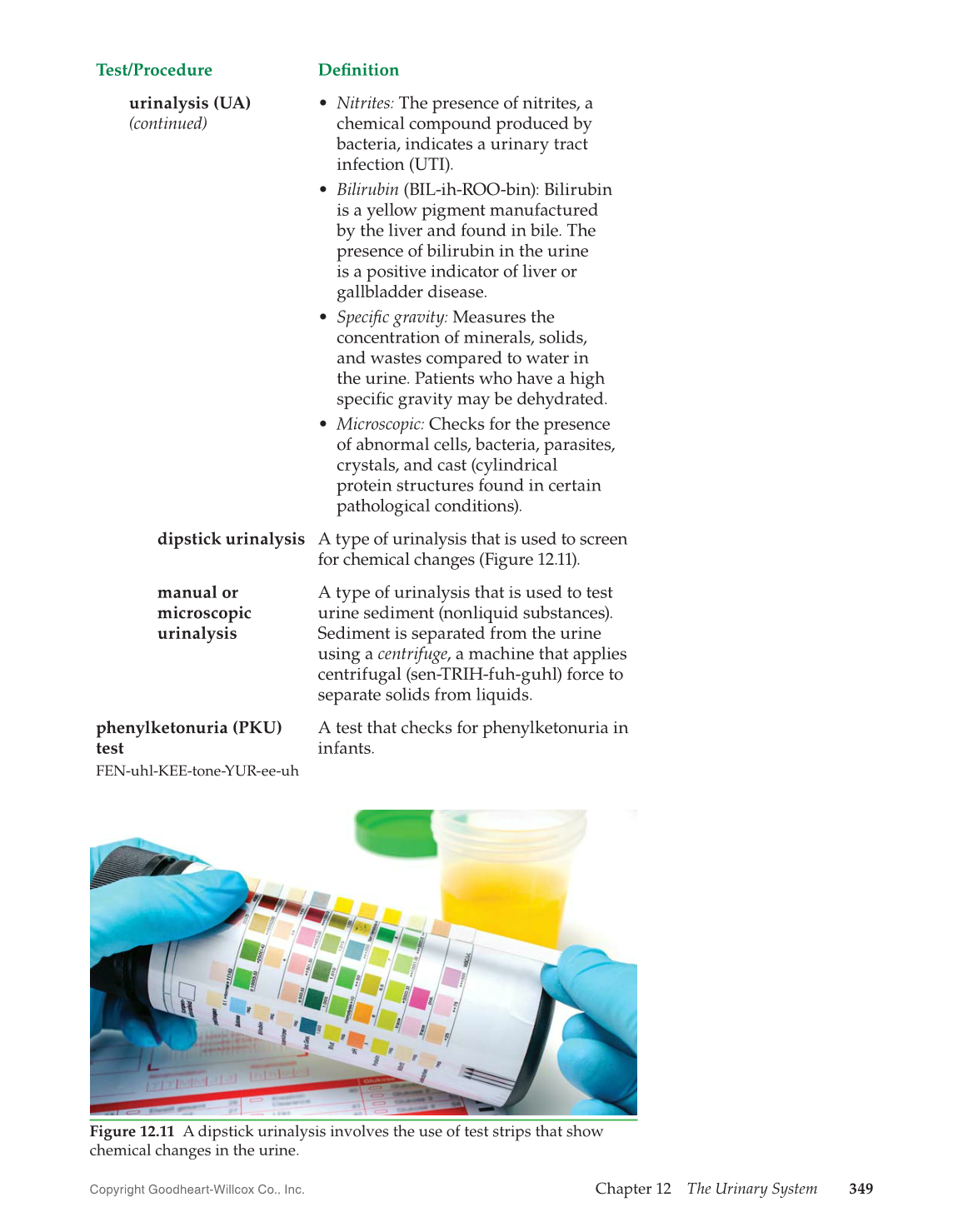 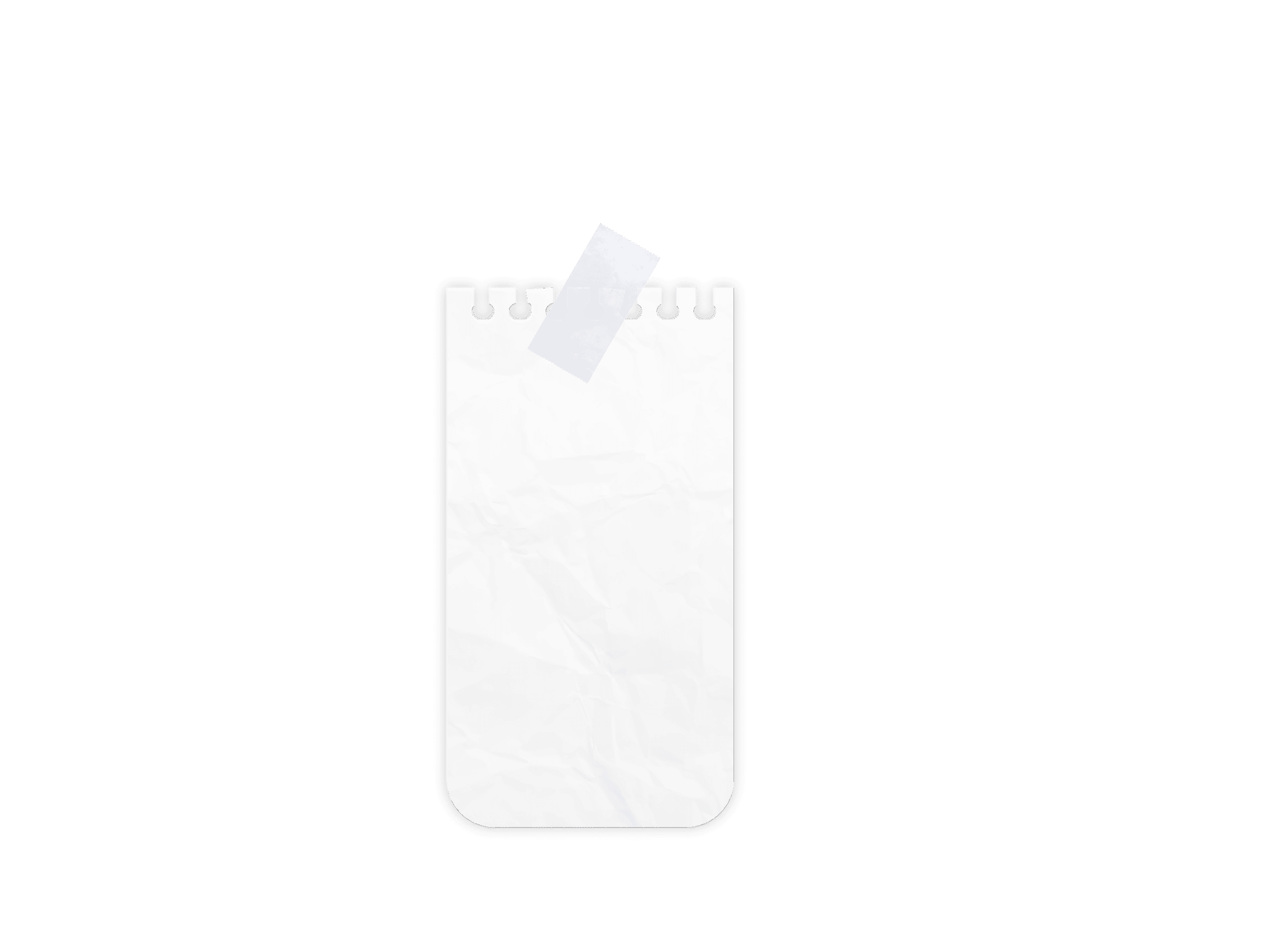 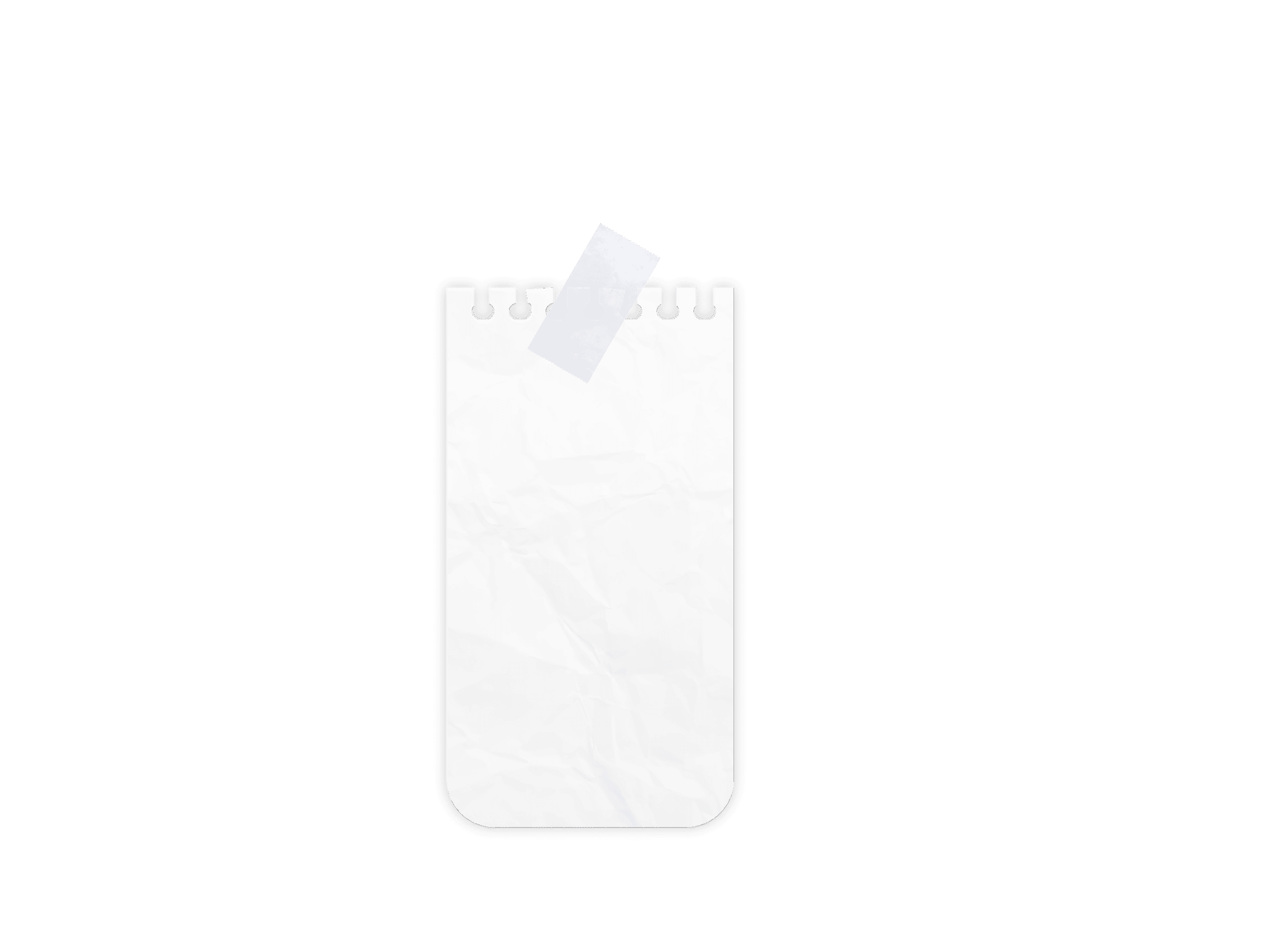 Additional Labs/Activities found in Teacher Resources
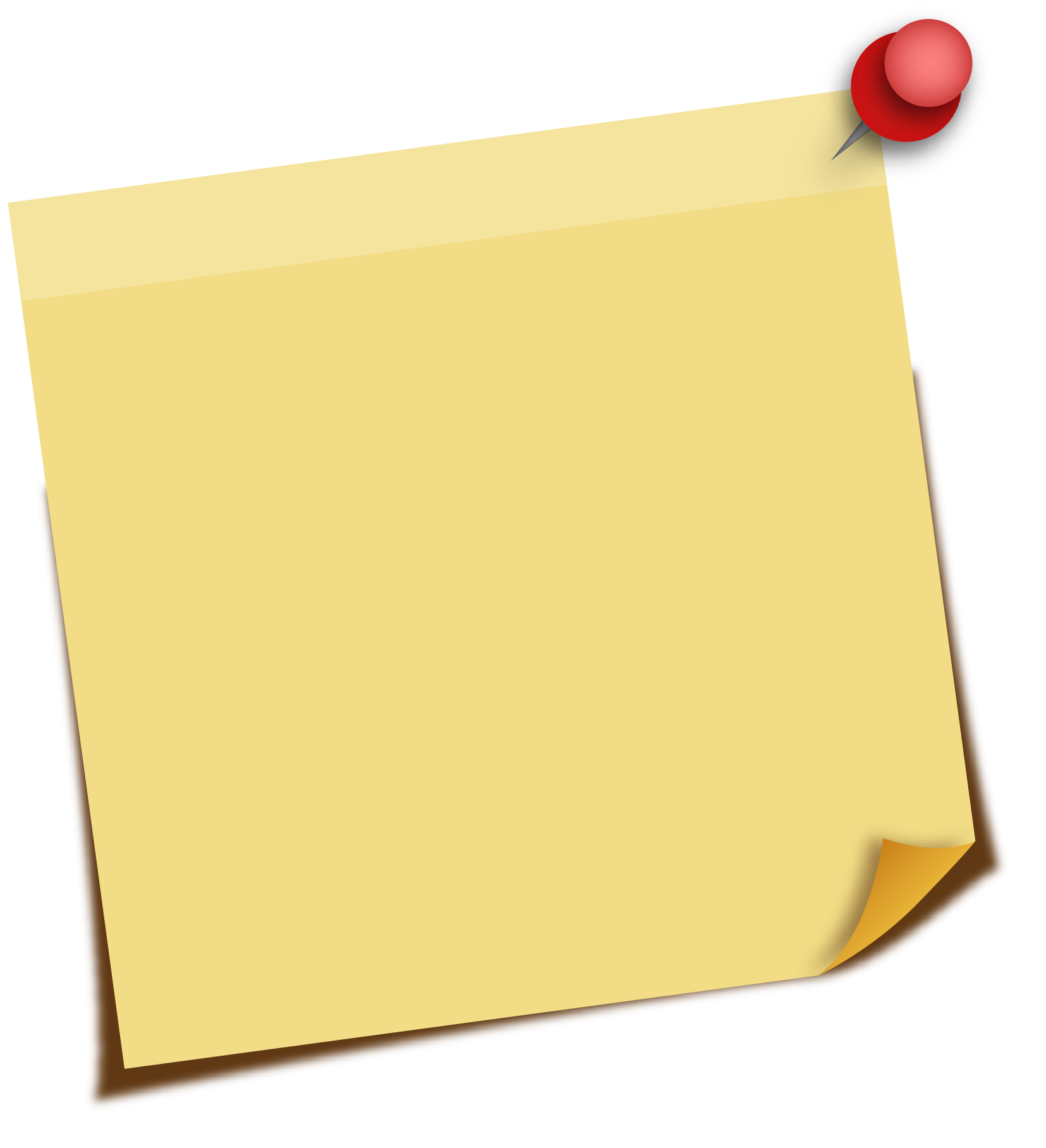 Menu
Textbook LABS
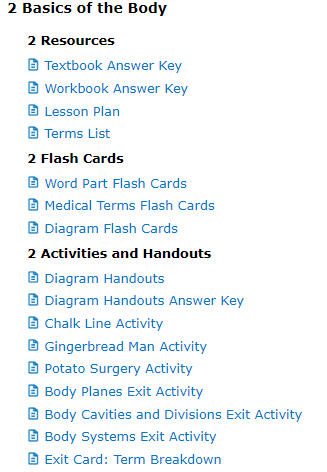 Lesson Plans
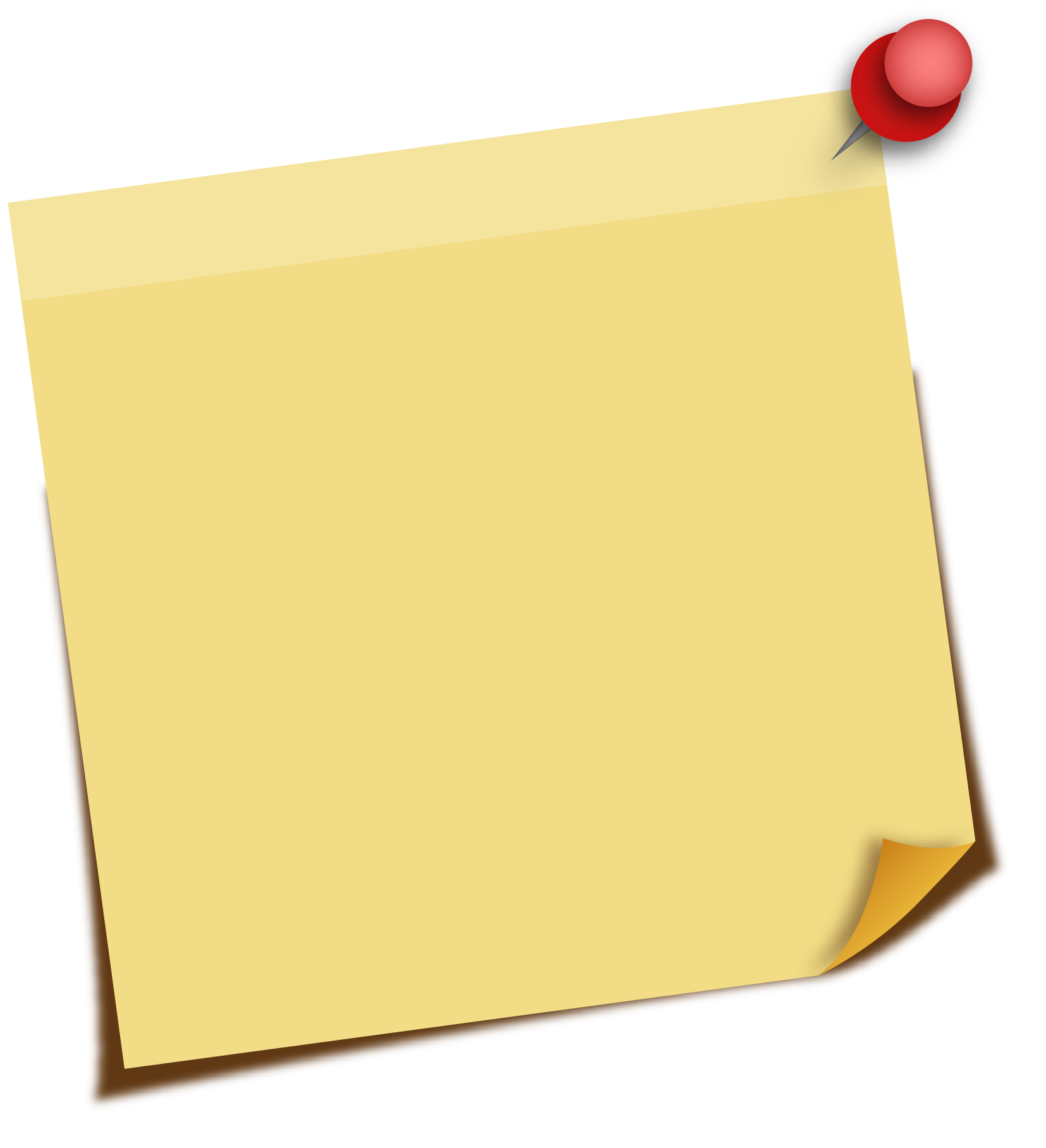 Scope & Sequence
Teaching Strategies
Games
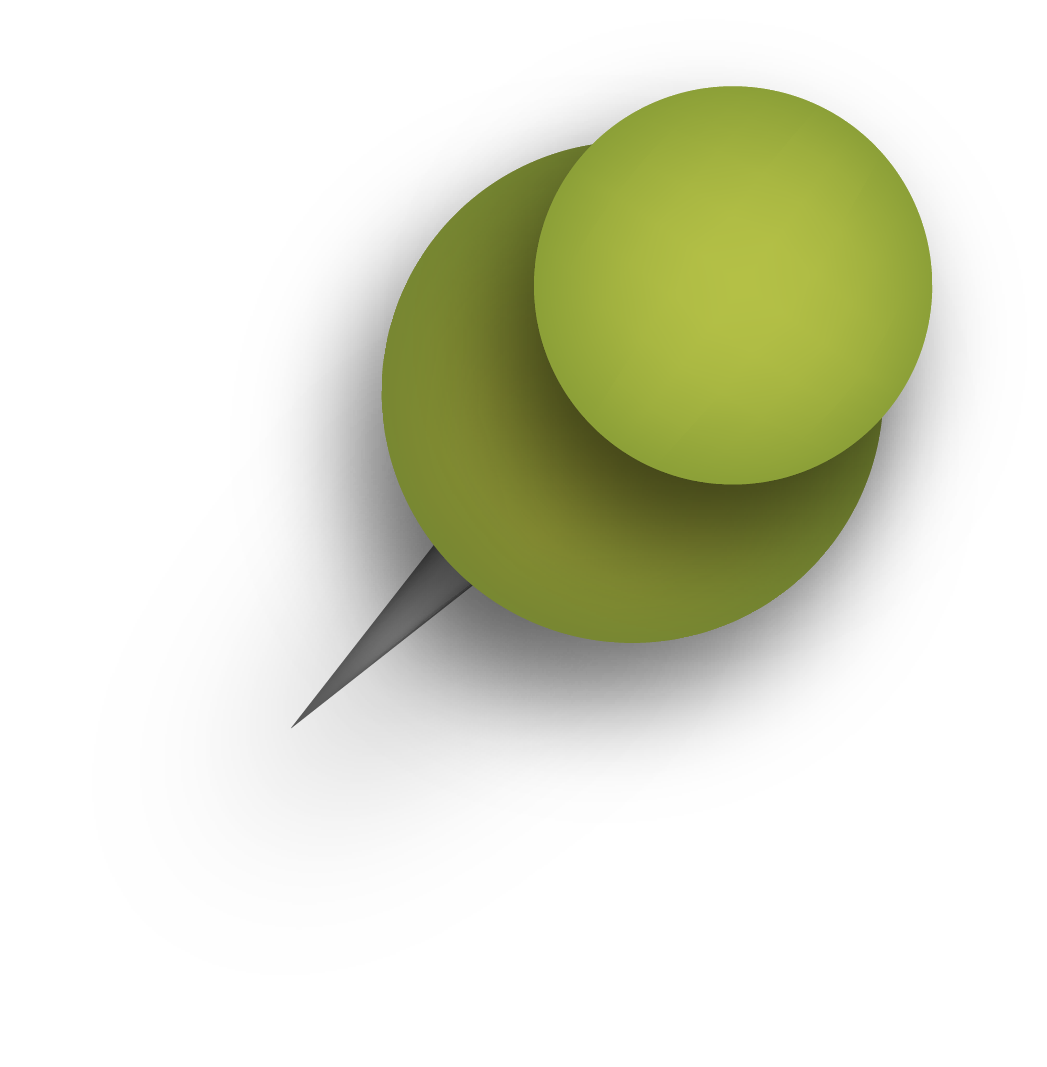 Chapter Reviews
Cumulative Reviews
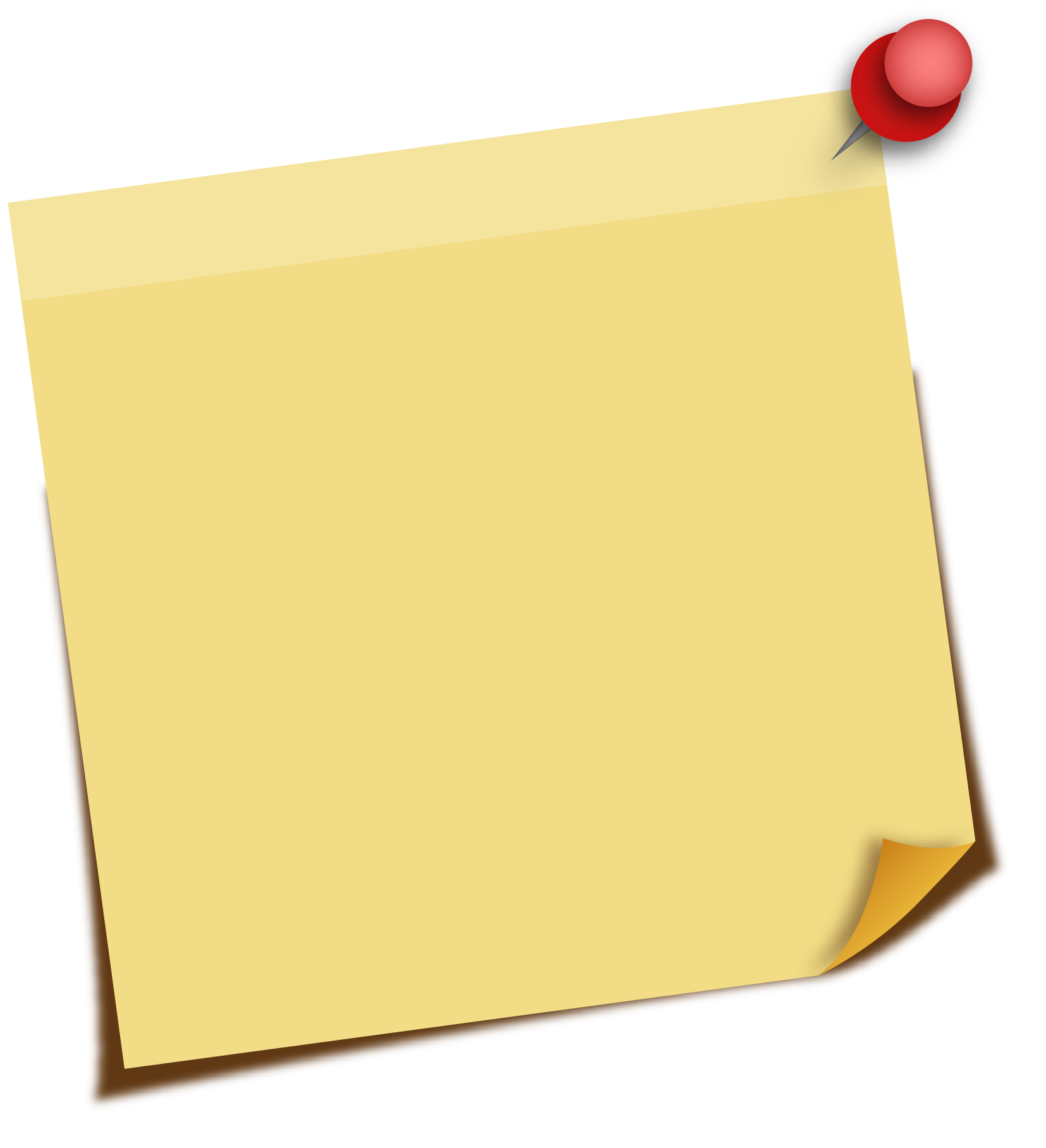 !
Walk in the patient’s shoes -
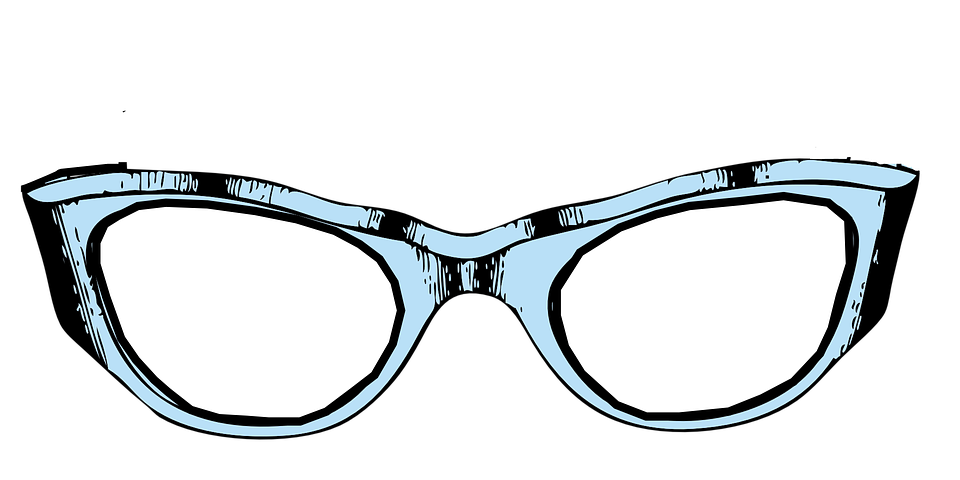 Literally
Help teach students empathy for their patients through simulations of disabilities
Vision- cheap readers, Vaseline, sleep mask
Arthritis- tape fingers/toes, rice or popcorn kernels in disposable gloves and socks, sticks
Sensory perception- thin or thick gloves and blindfolds
Hearing-earplugs and noise canceling headphones
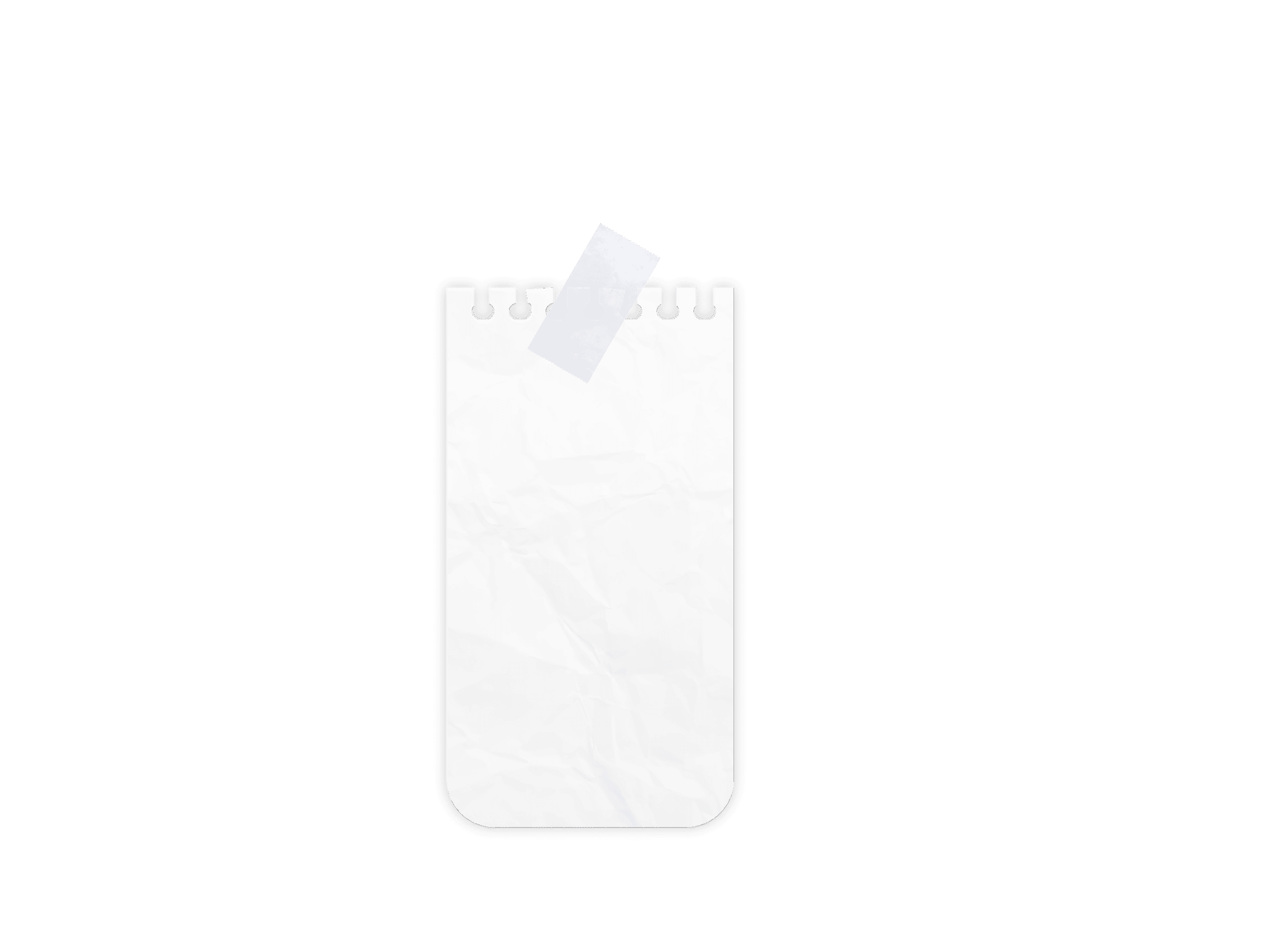 [Speaker Notes: Have students act out/be visuals for the organs!]
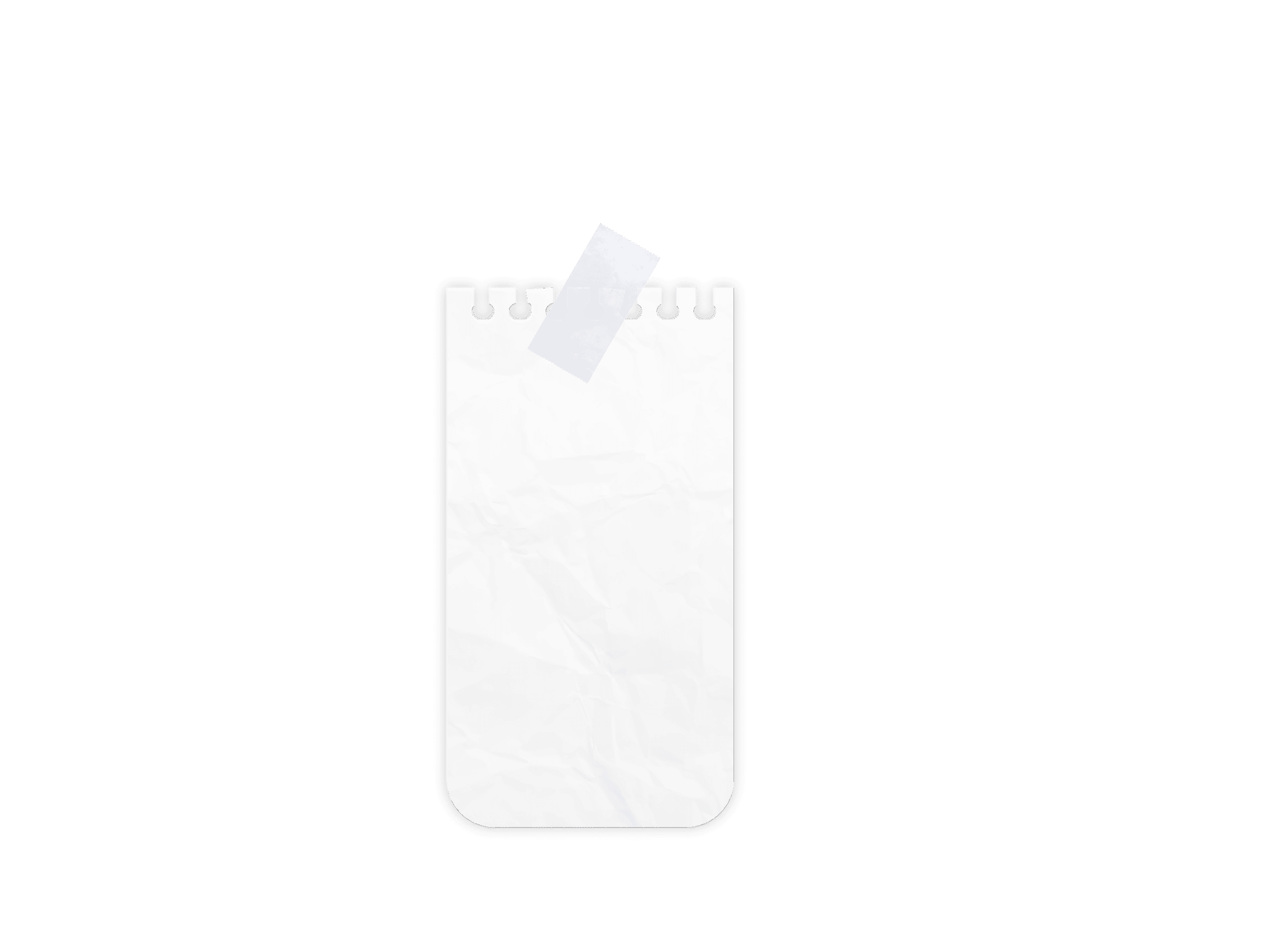 Labeling Practice & Drawing Terms
Practice
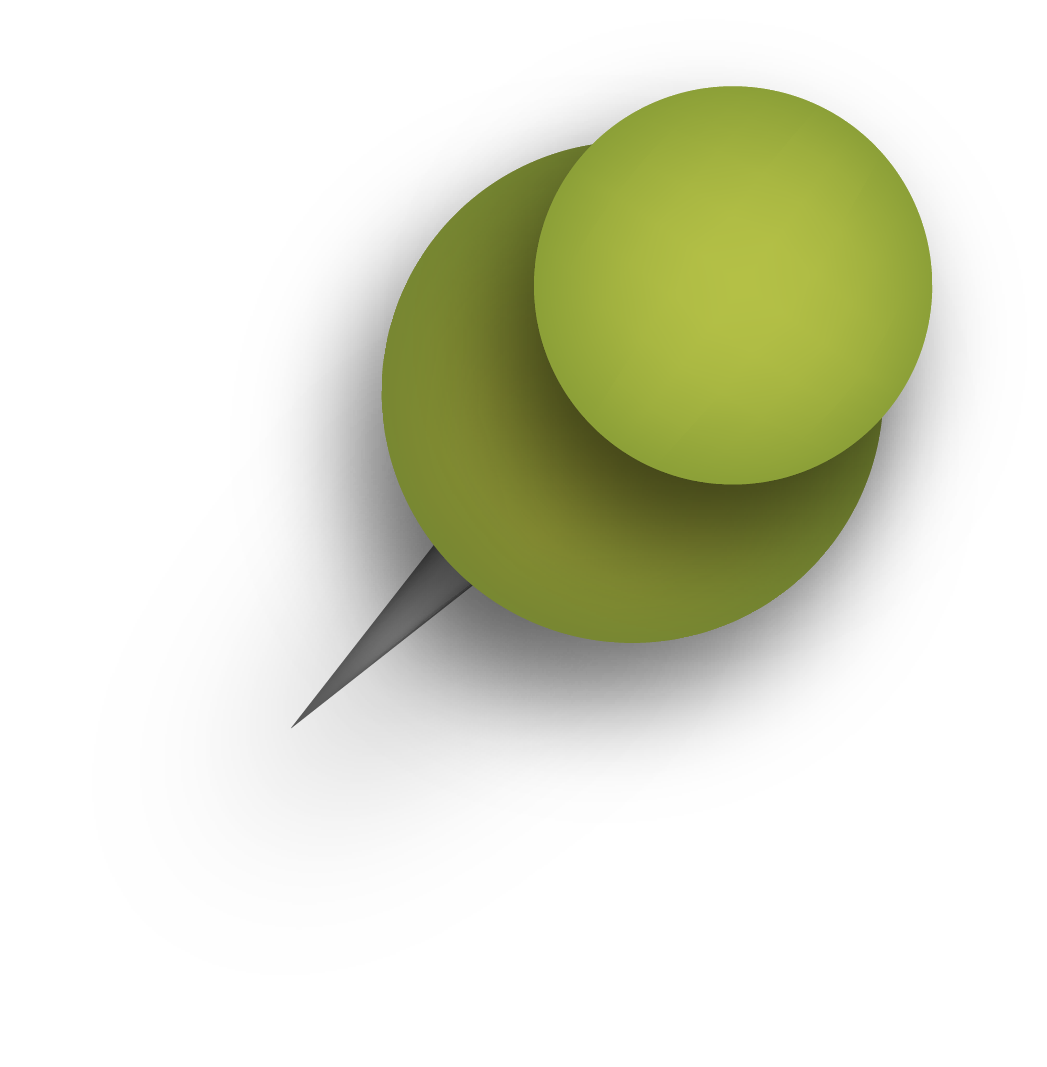 Word Parts
Terms
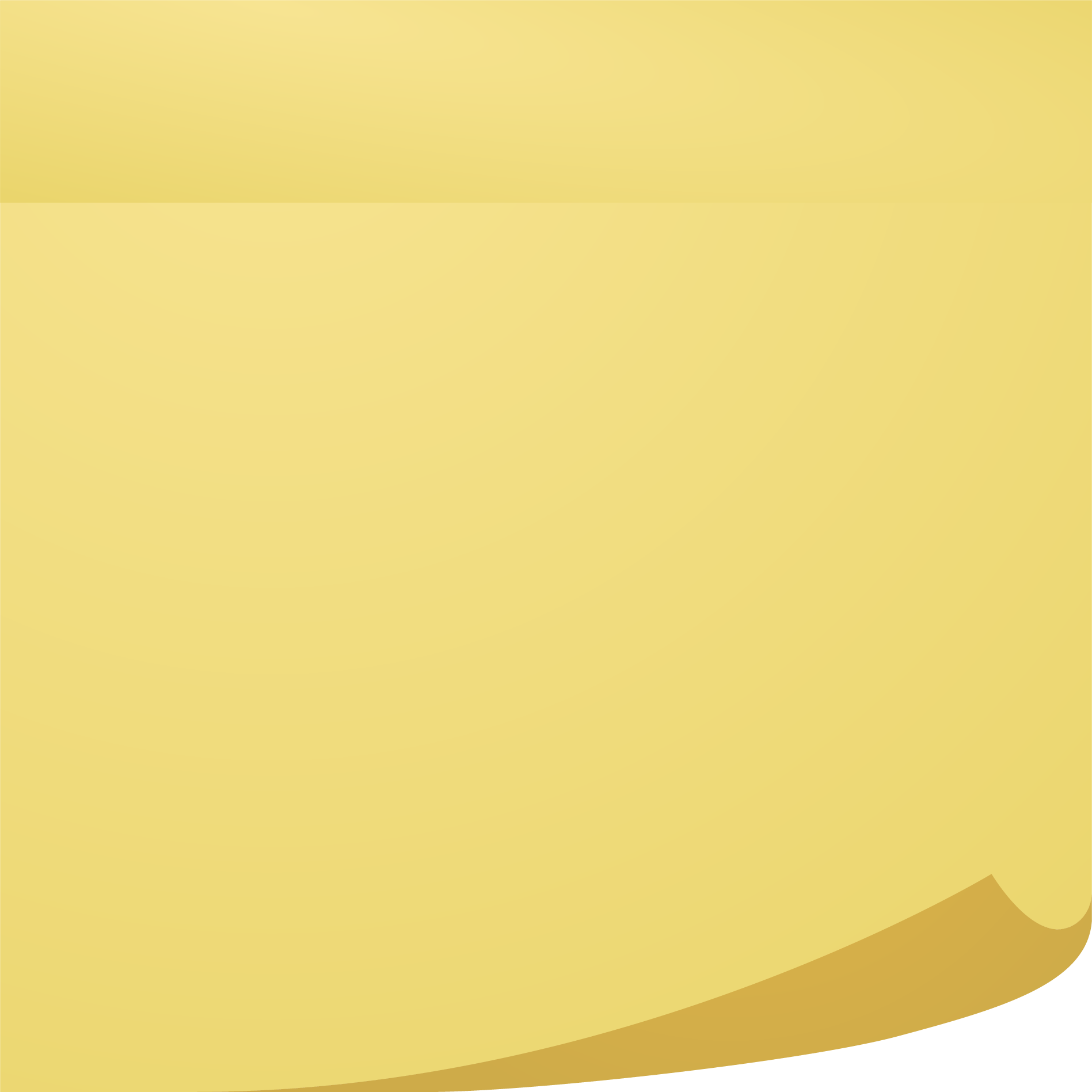 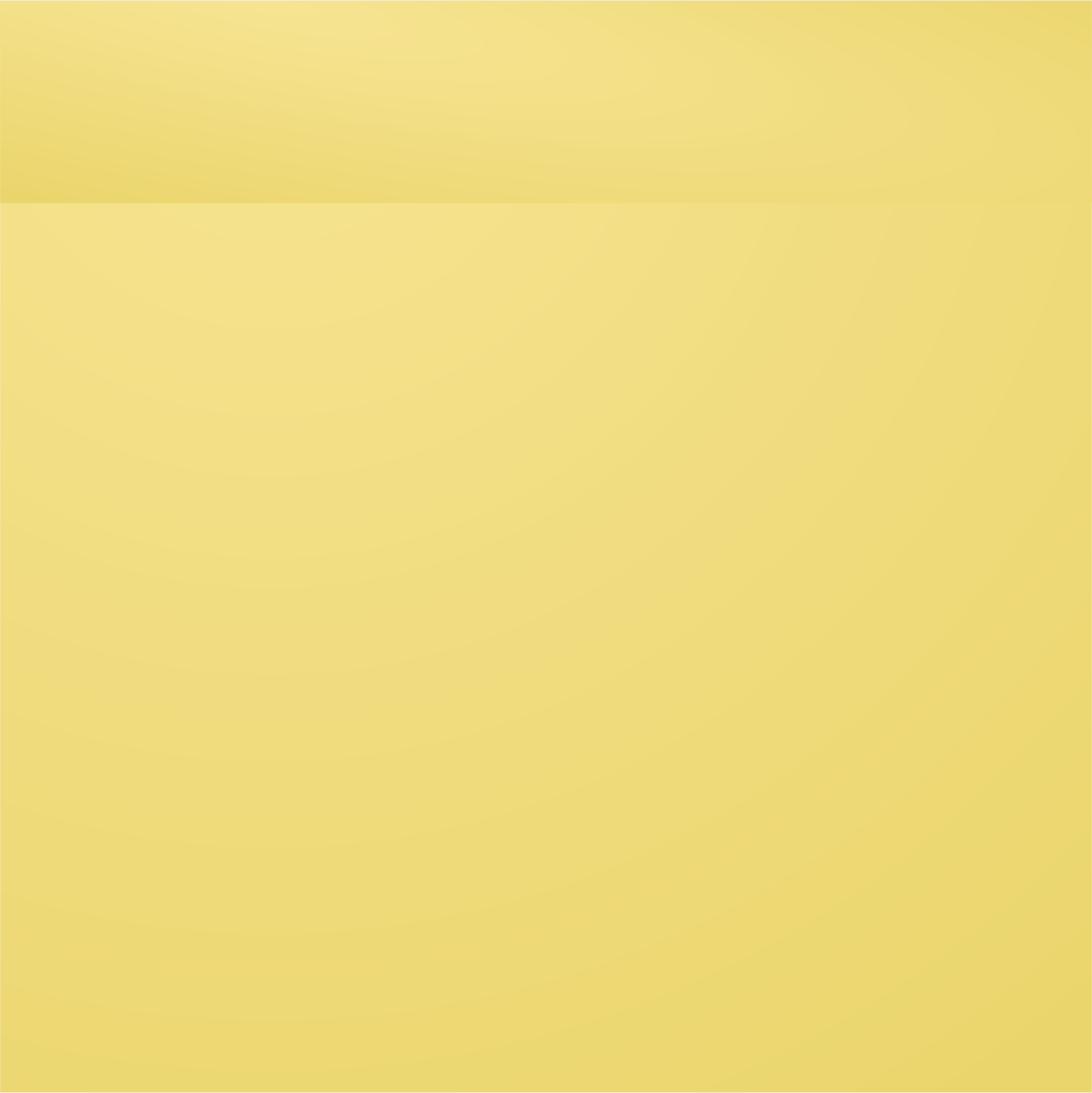 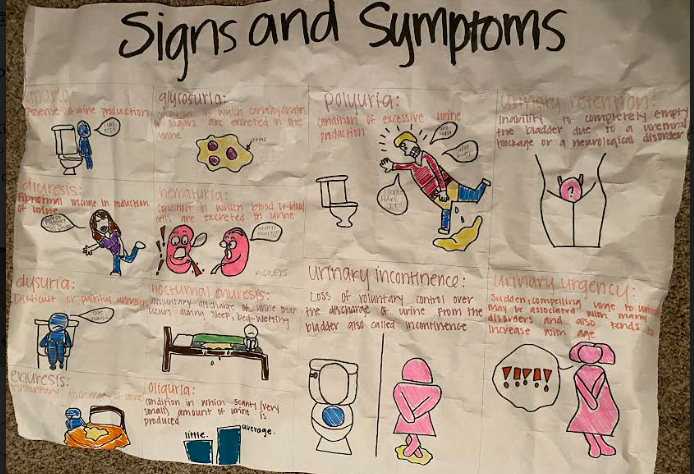 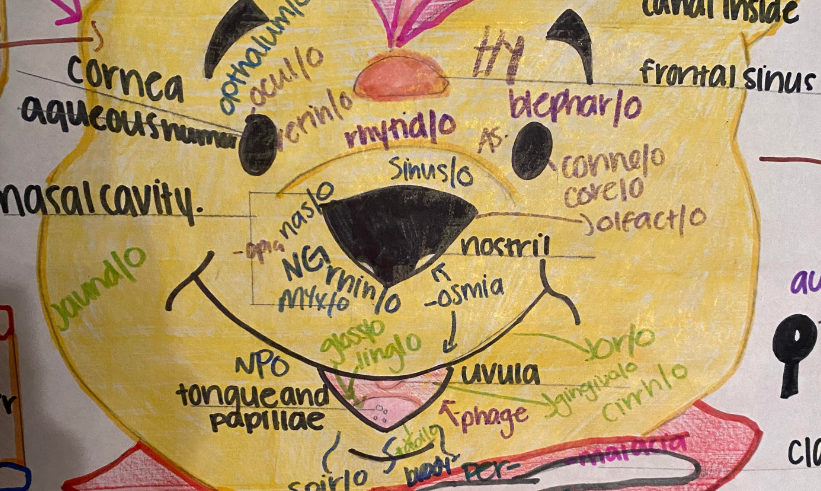 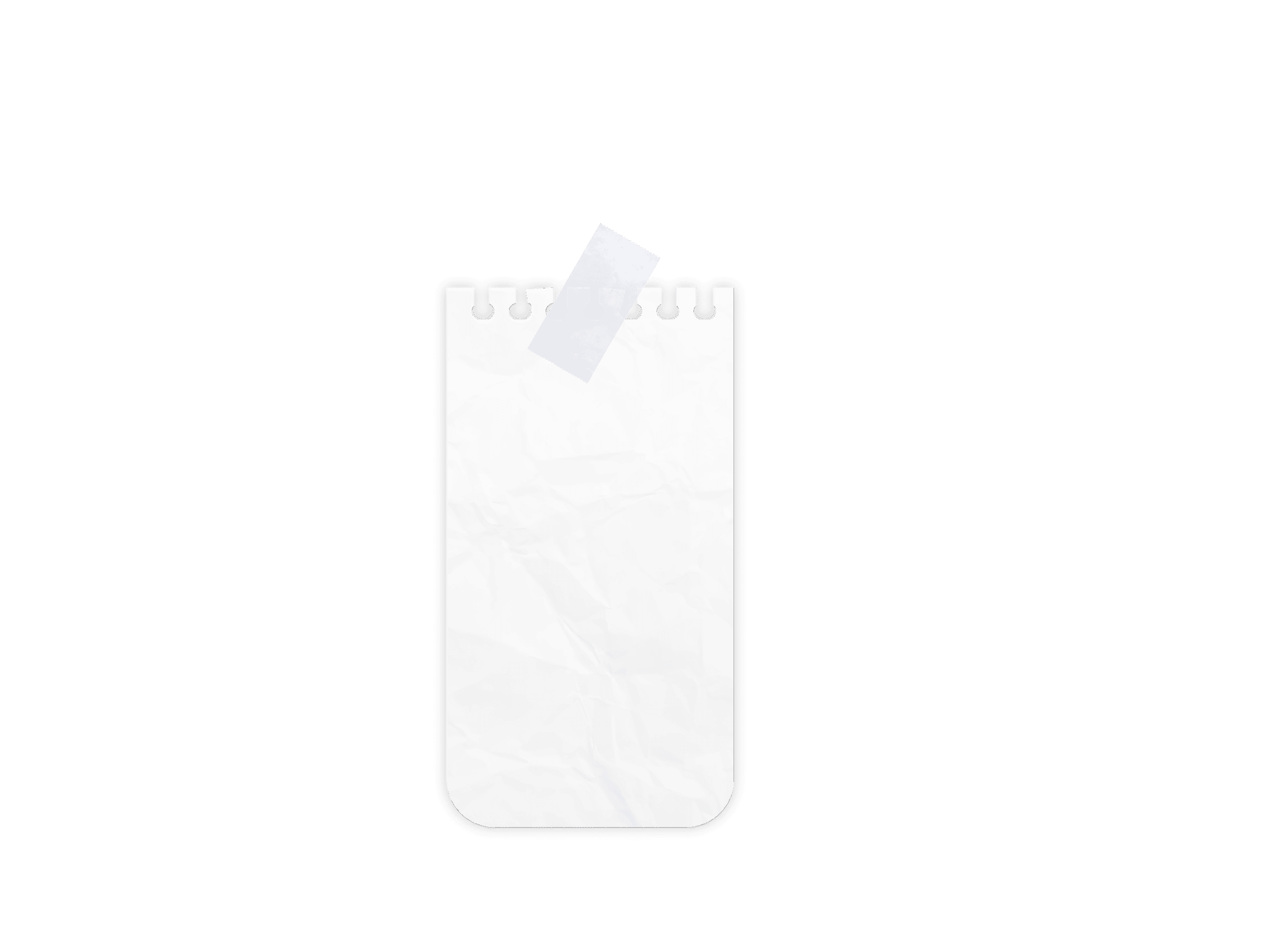 Practice!!
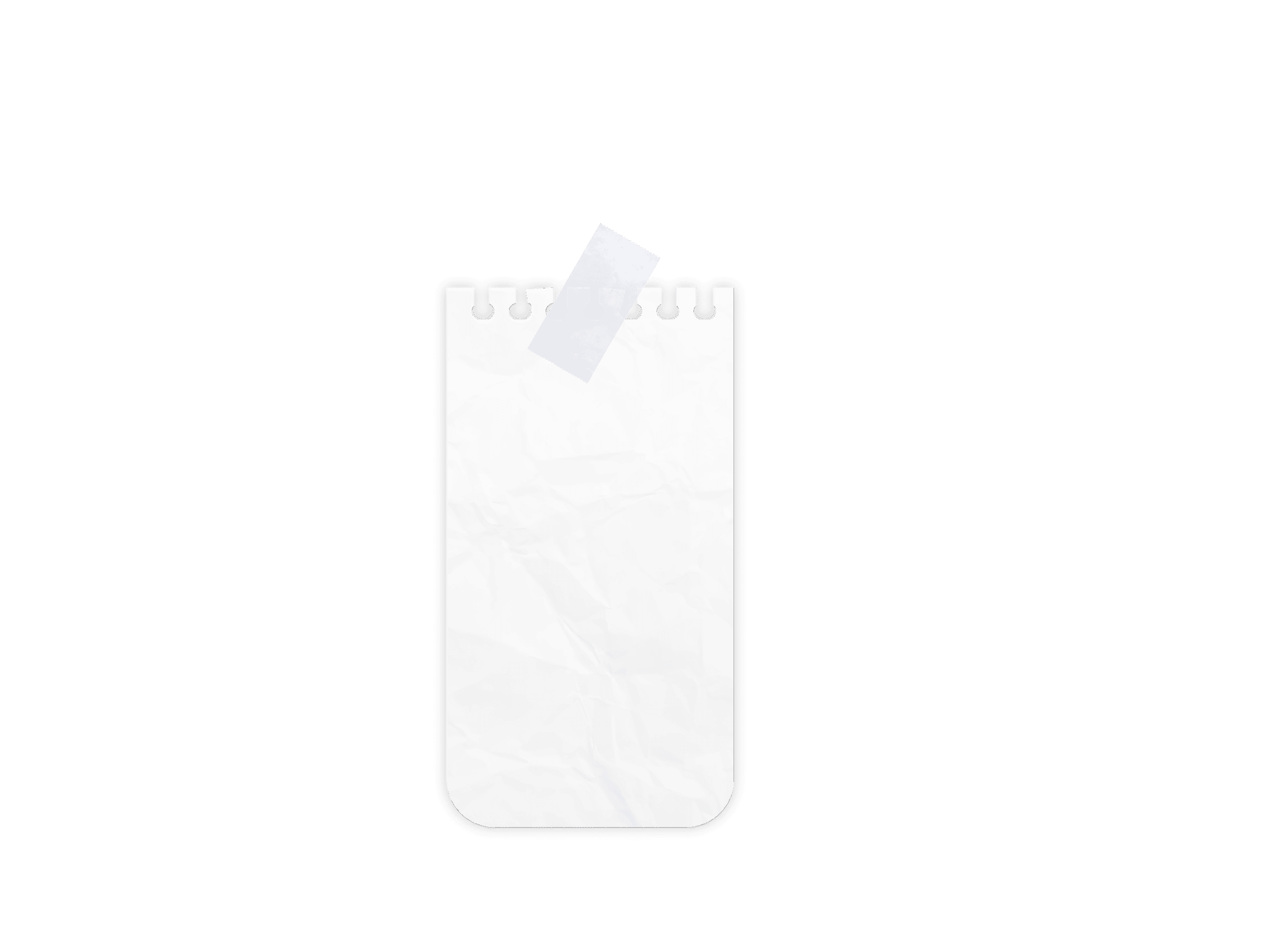 What is
 neuropathy?
Student Challenge - oldy, but goody
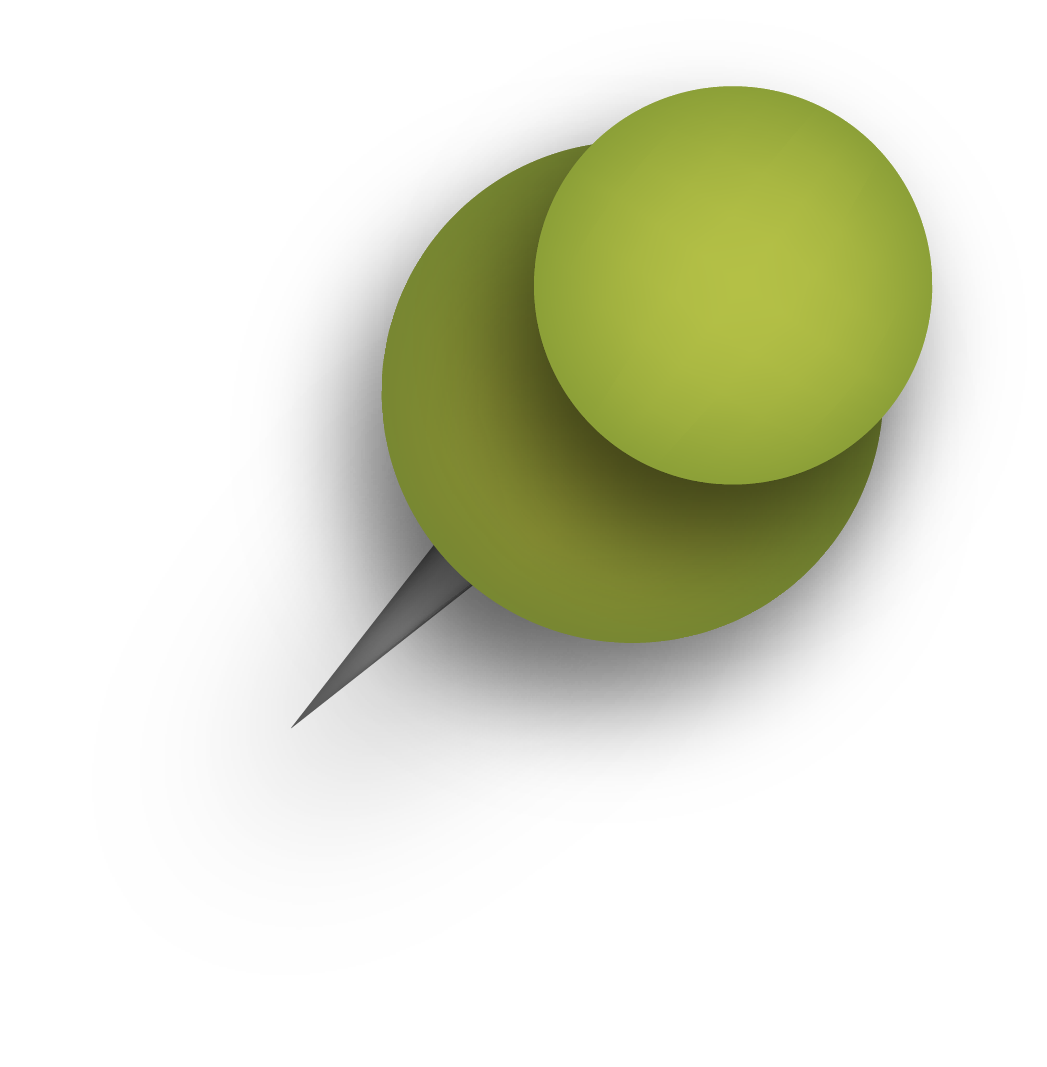 In this activity students will work in pairs to perform a modified version of the
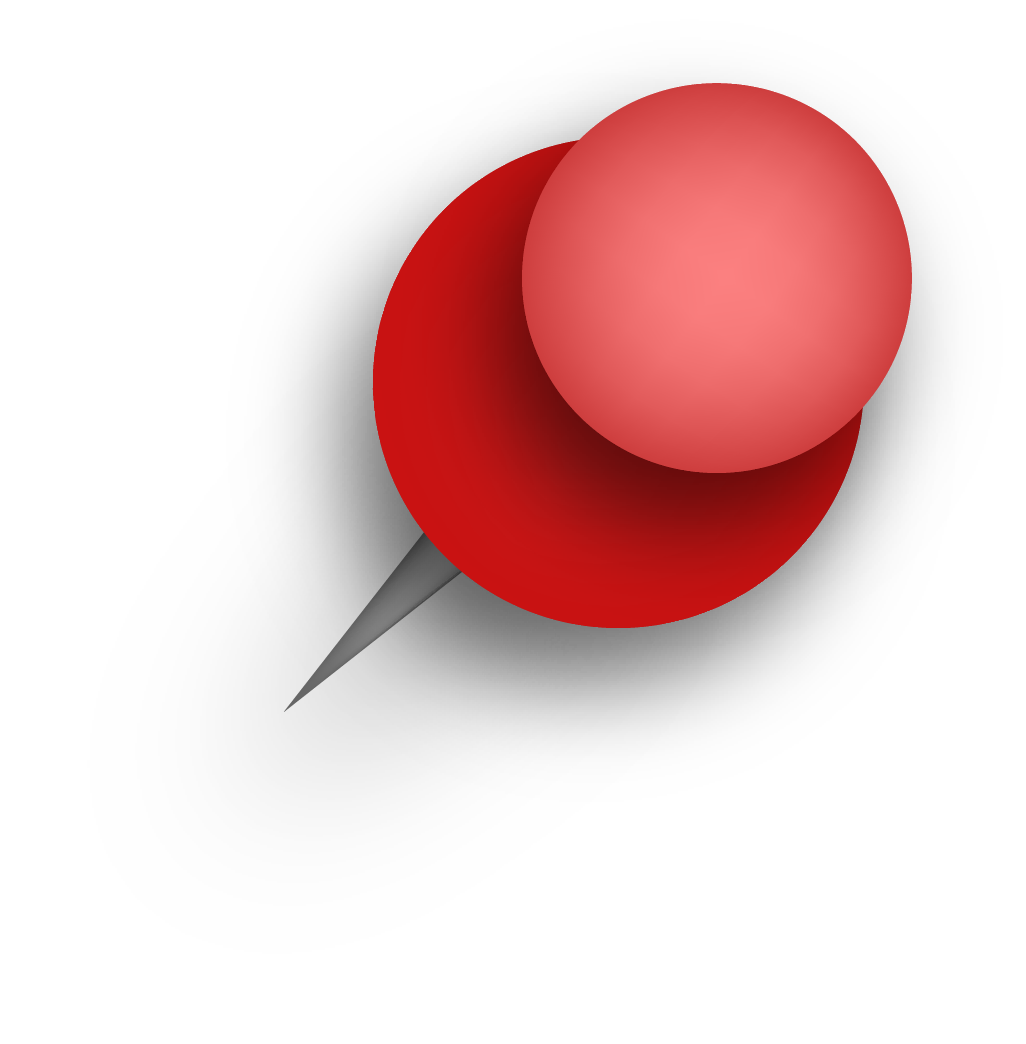 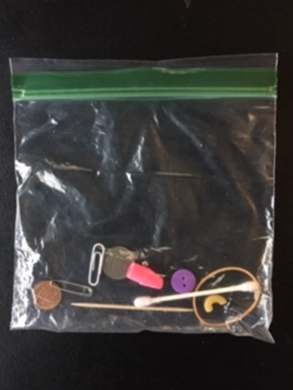 Some
materials 
required
“Stereognosis Exam”
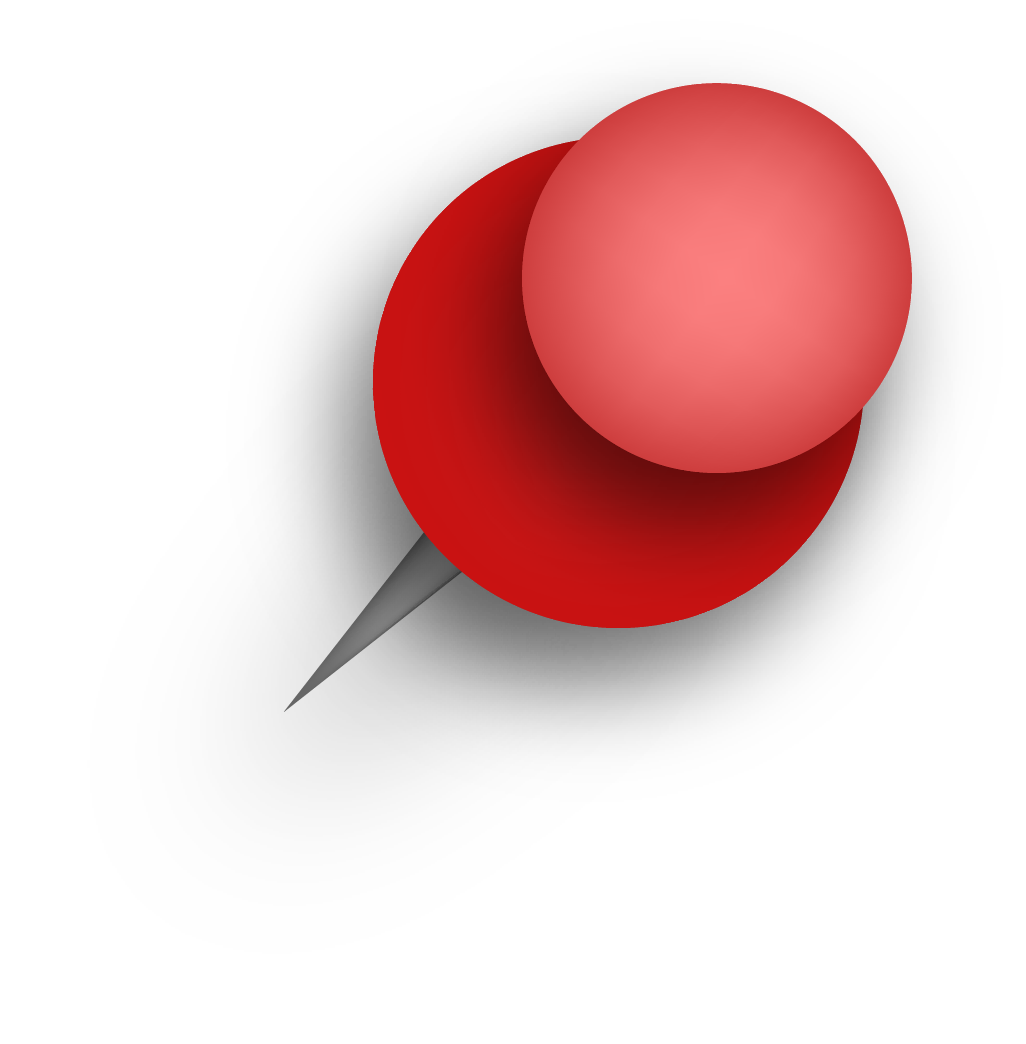 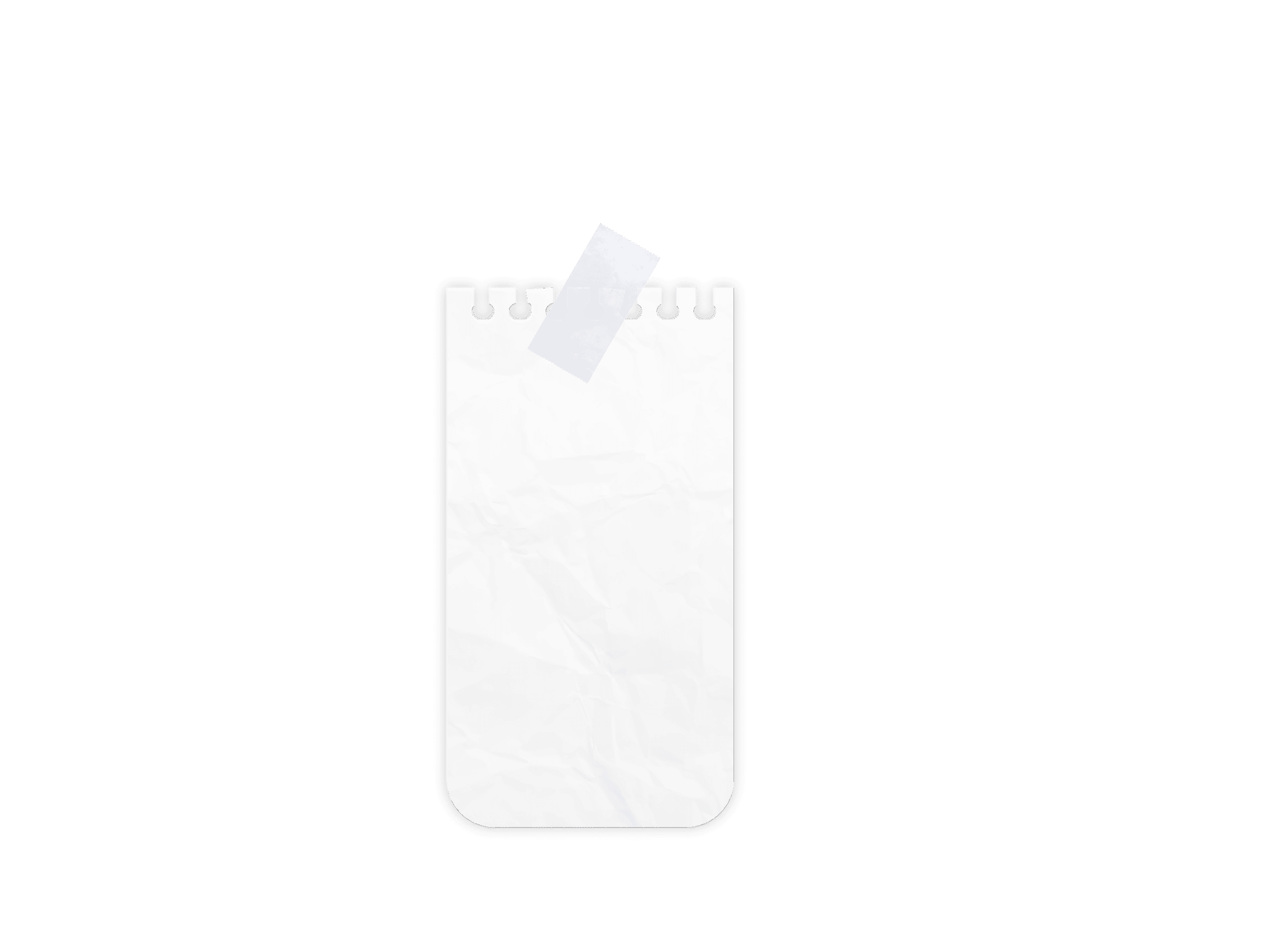 Team Challenge
Directions
:
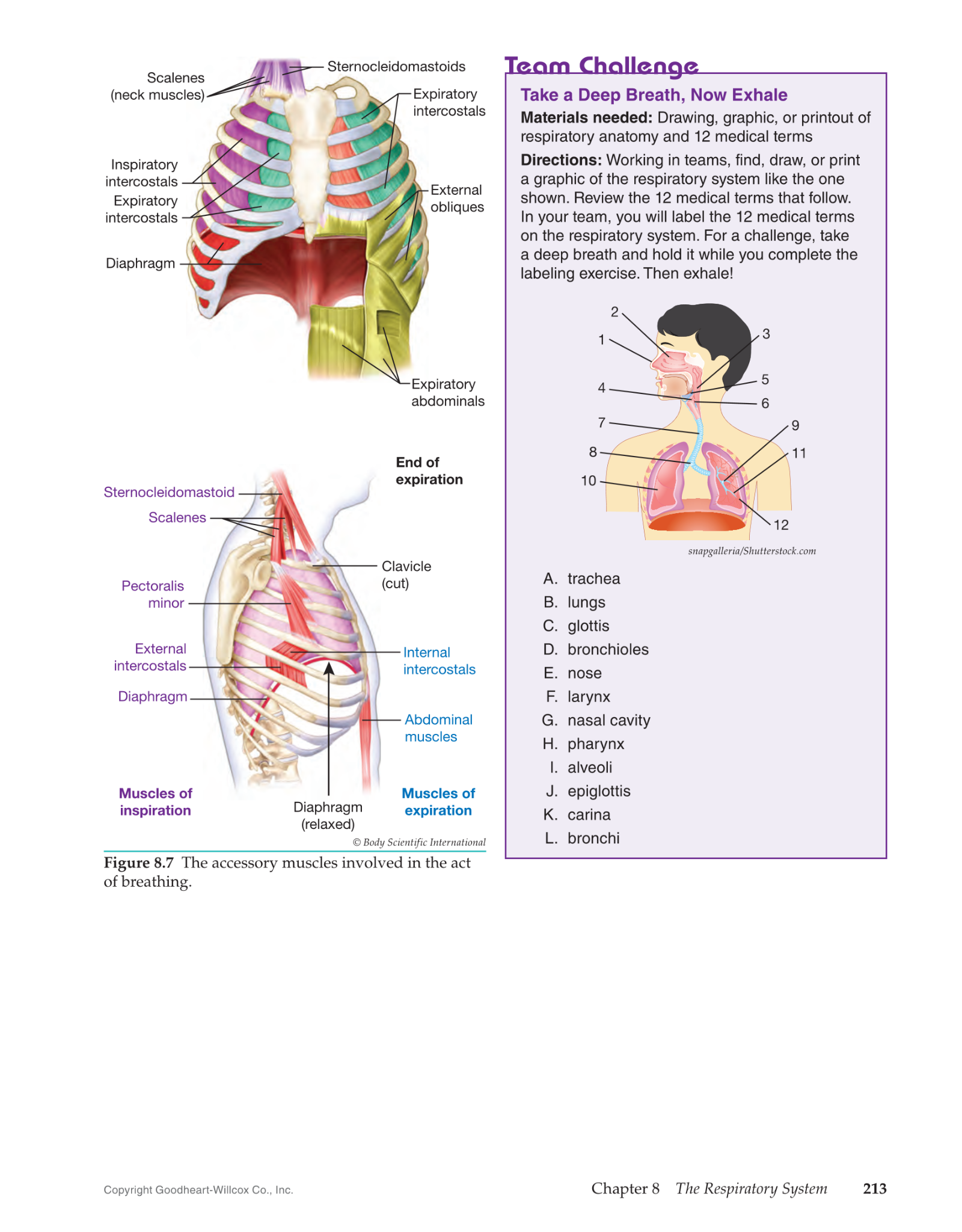 Breathe In! Breathe Out!
Student Challenge
Directions
:
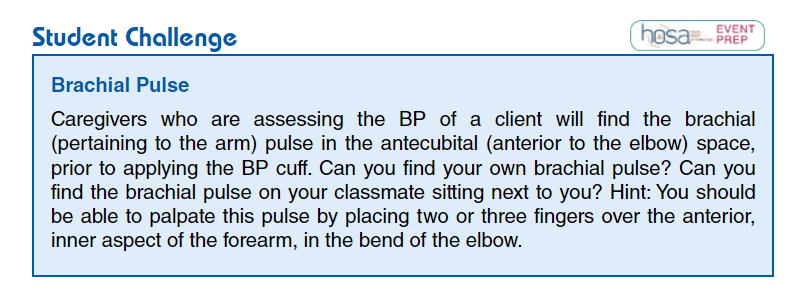 Student Challenge
Directions
:
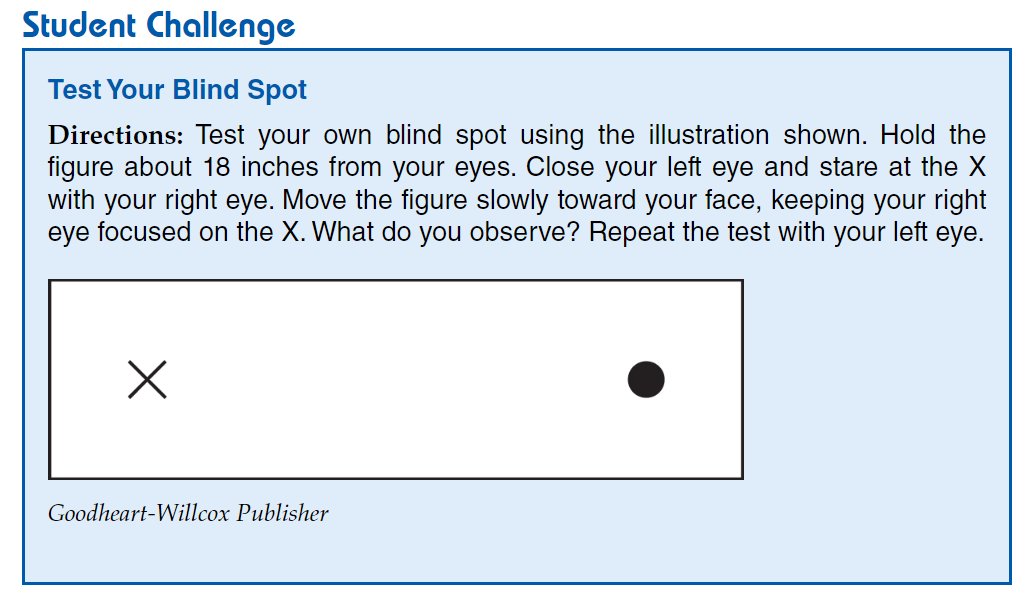 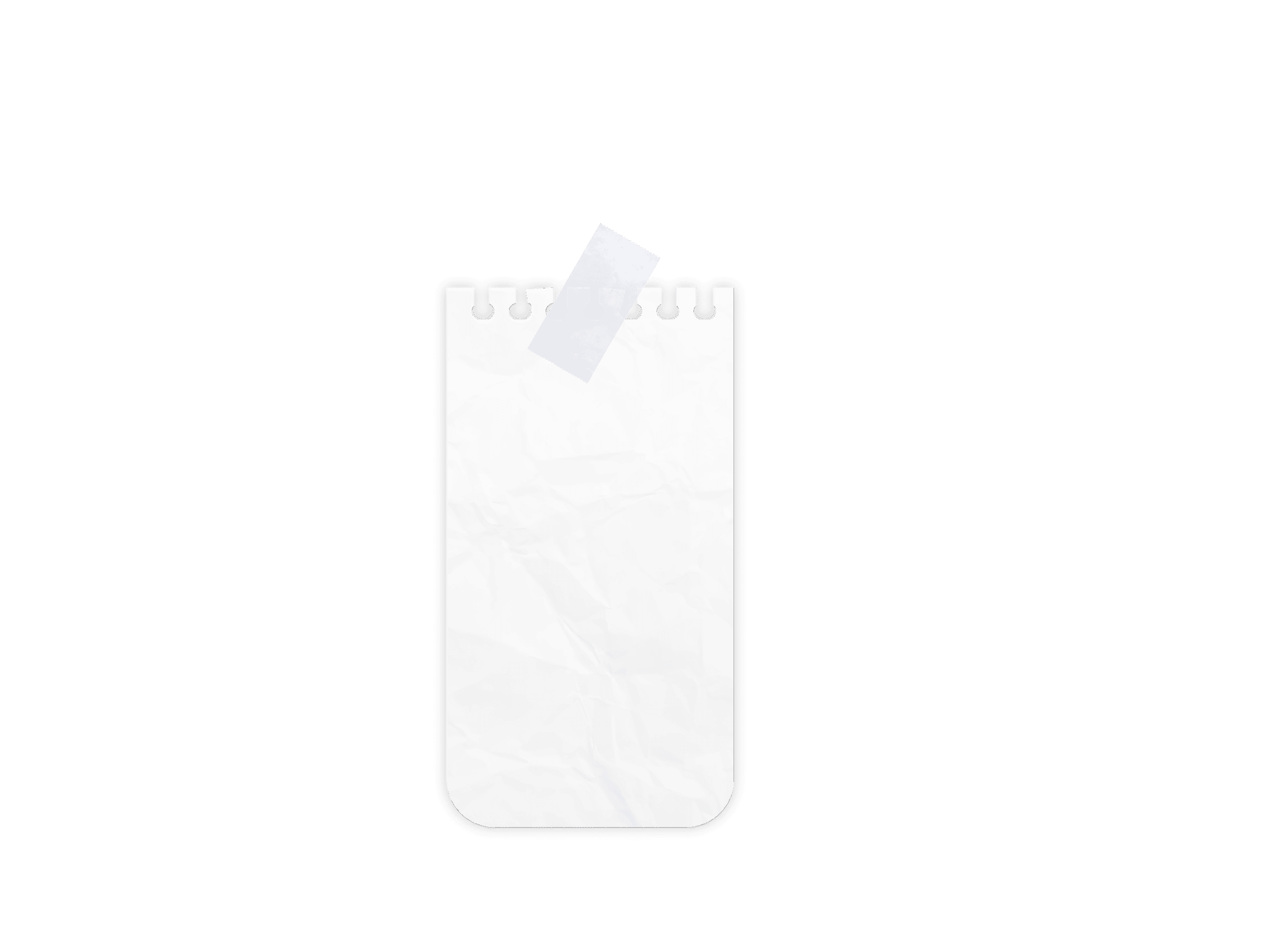 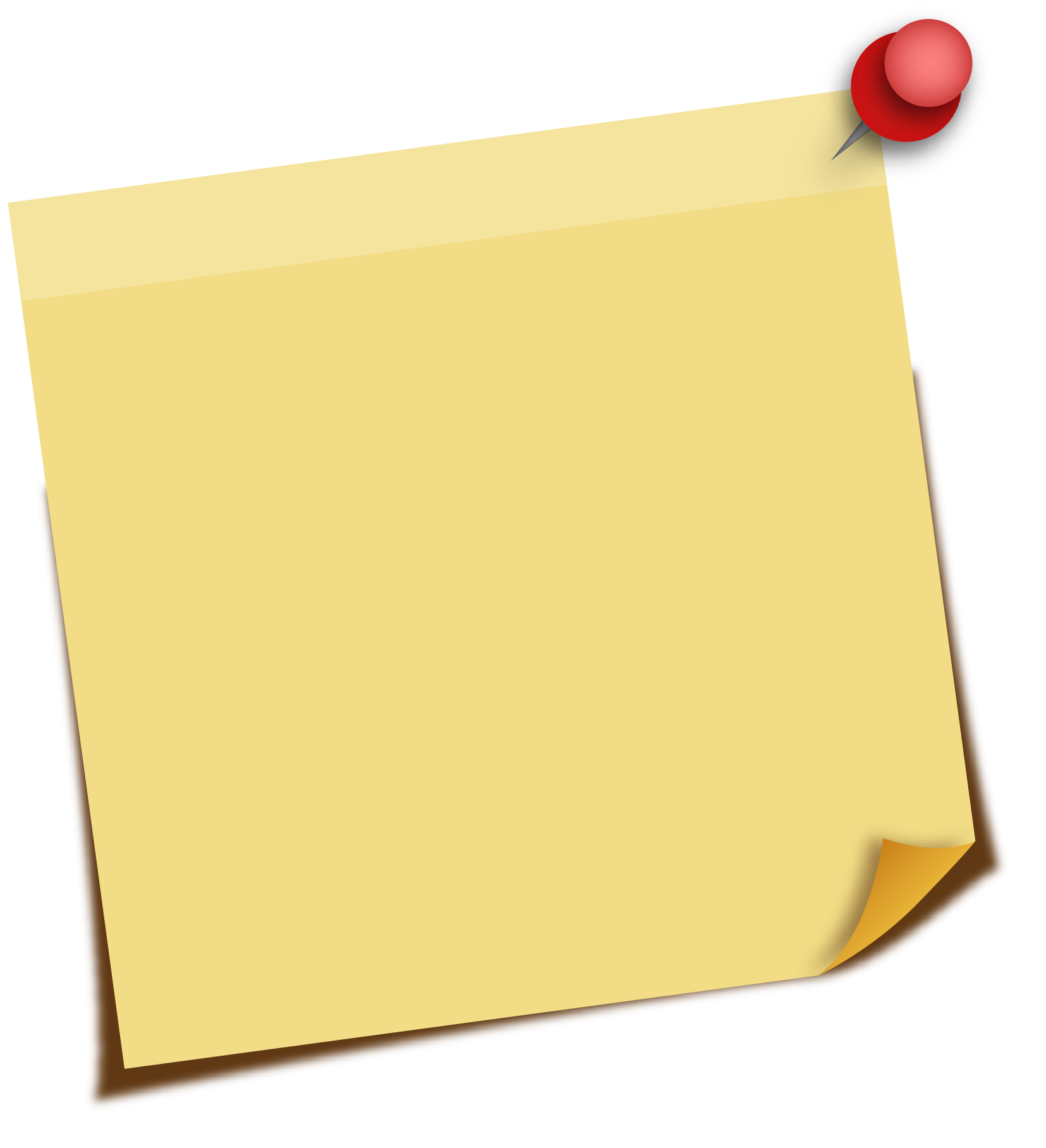 Passive ROM
Students take turns being patient and caregiver
Start with
 terms students understand
WorkPlace Skill
Range of Motion
Snow Angel Arms
1
2
3
Brush your Hair
Abduction
And 
Adduction
Flexion 
And
Extension
Pronation 
And
Supination
Work Place Skills
Open the door
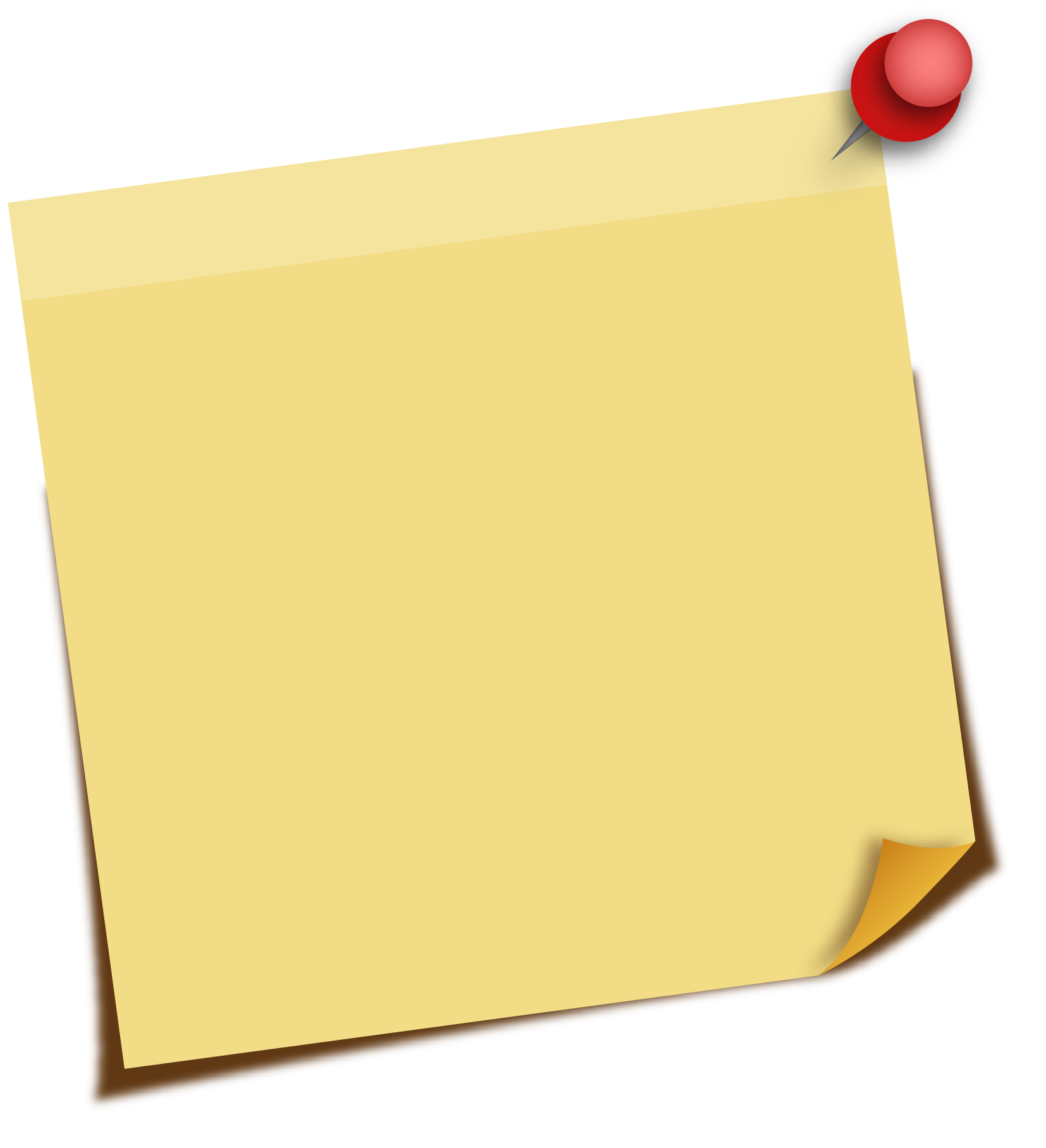 Ankle circles
4
5
6
Inversion
And  
Eversion
Circumduction
Rotation
lateral/medial
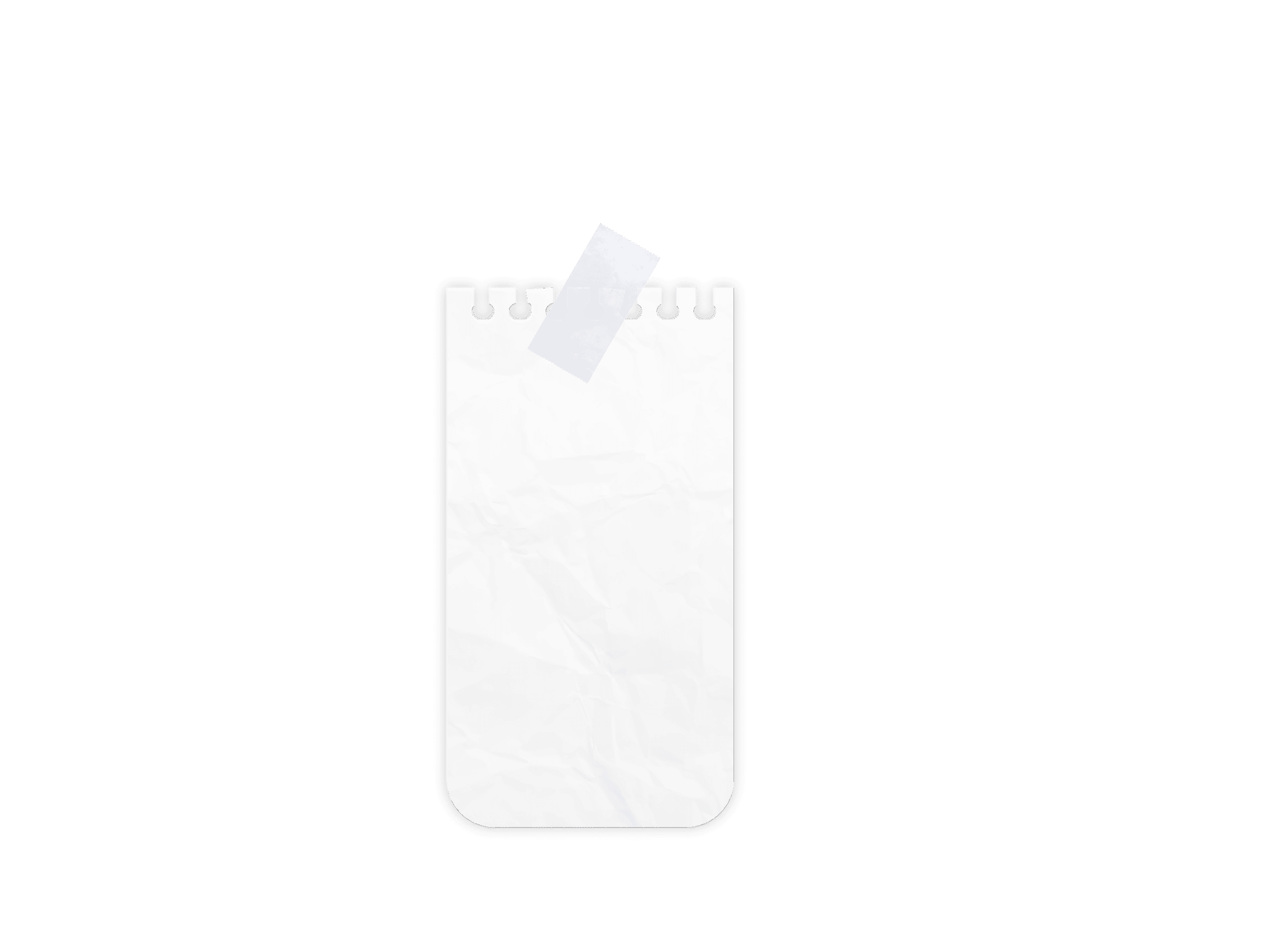 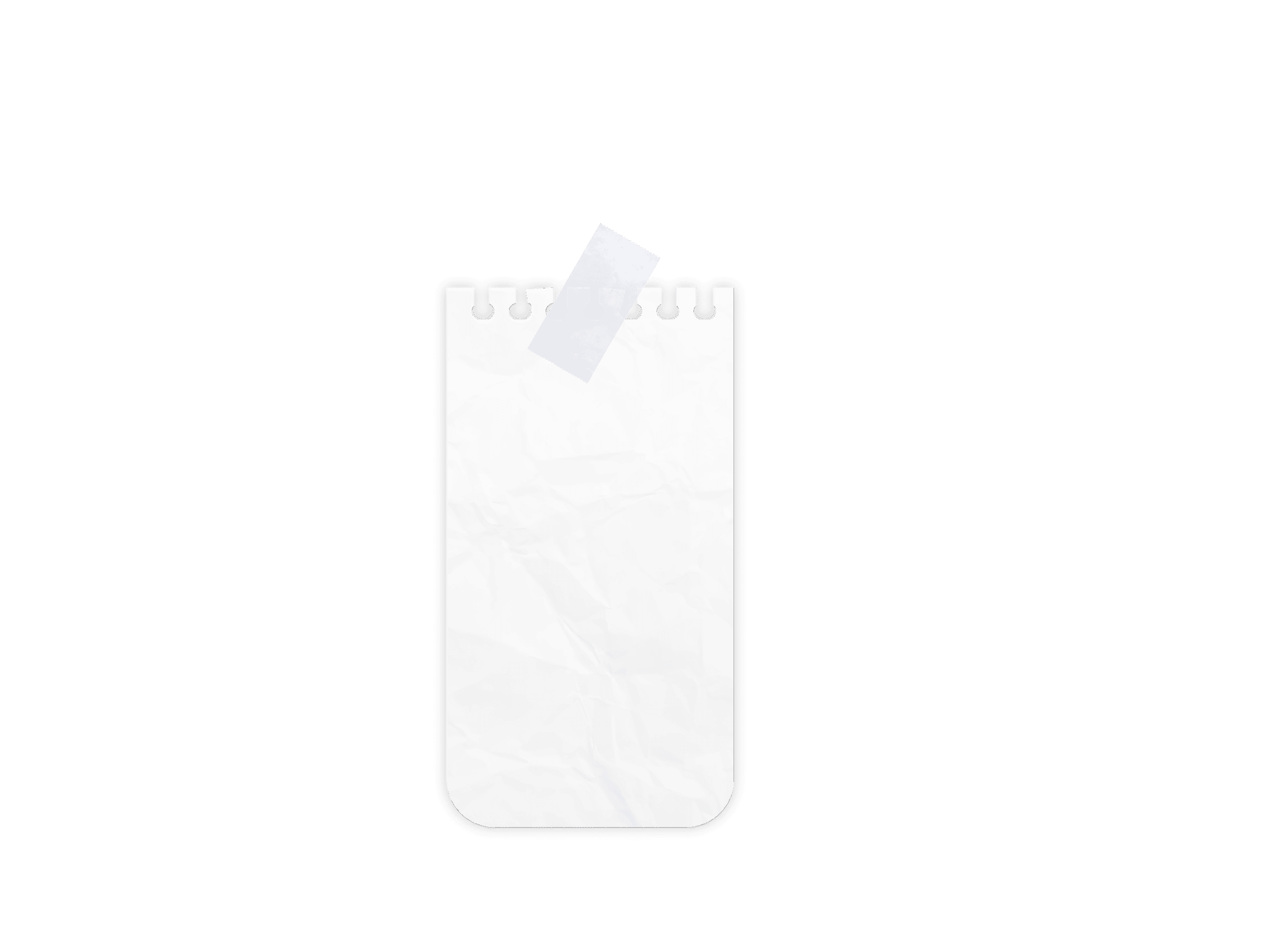 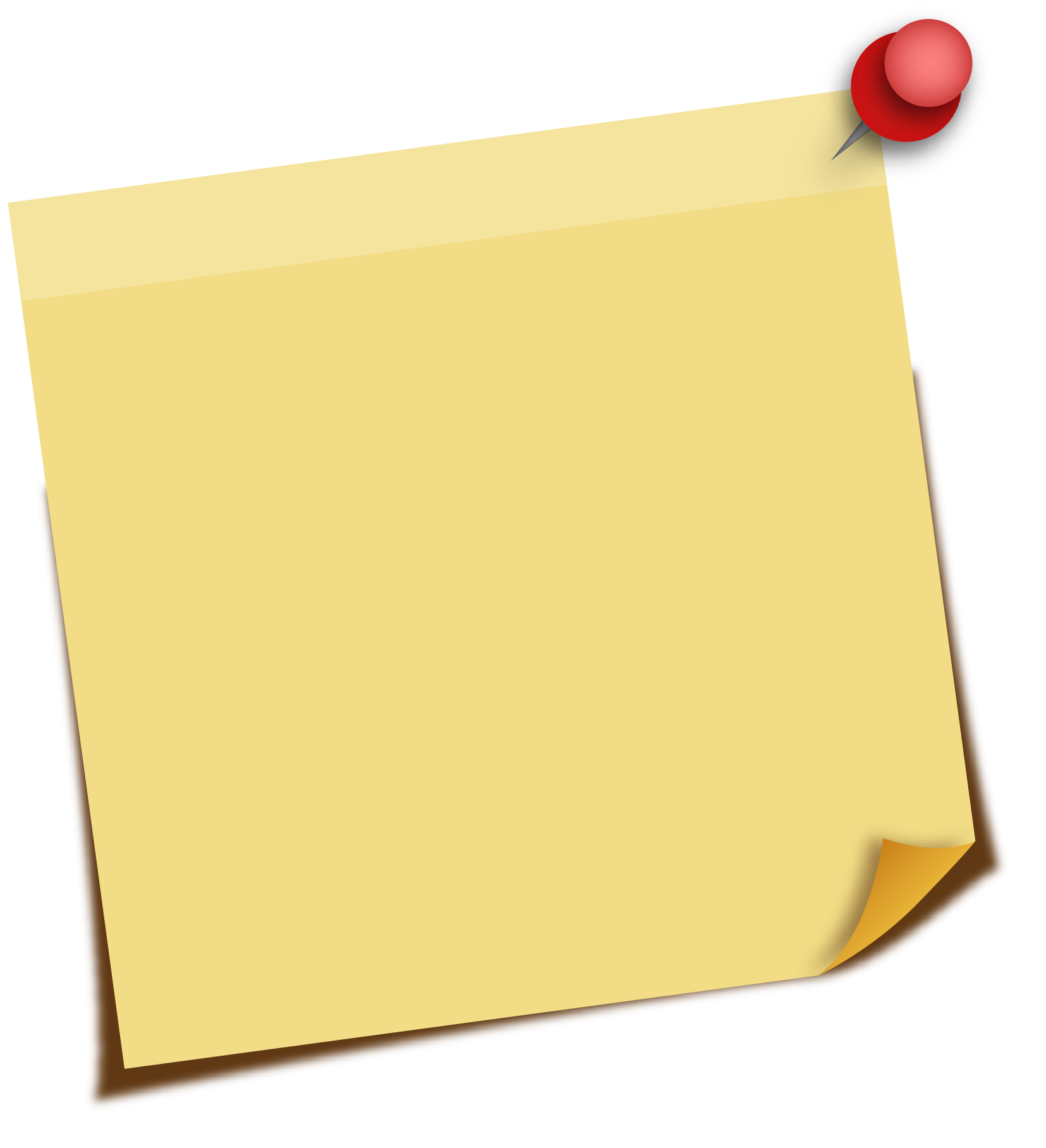 Passive ROM
Students take turns being patient and caregiver
Start with
 terms students understand
WorkPlace Skill
Range of Motion
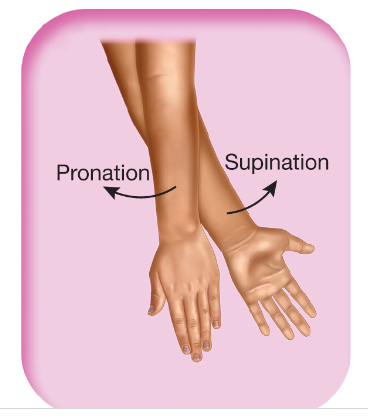 Snow Angel Arms
1
2
3
Brush your Hair
Abduction
And 
Adduction
Flexion 
And
Extension
Pronation 
And
Supination
Work Place Skills
Open the door
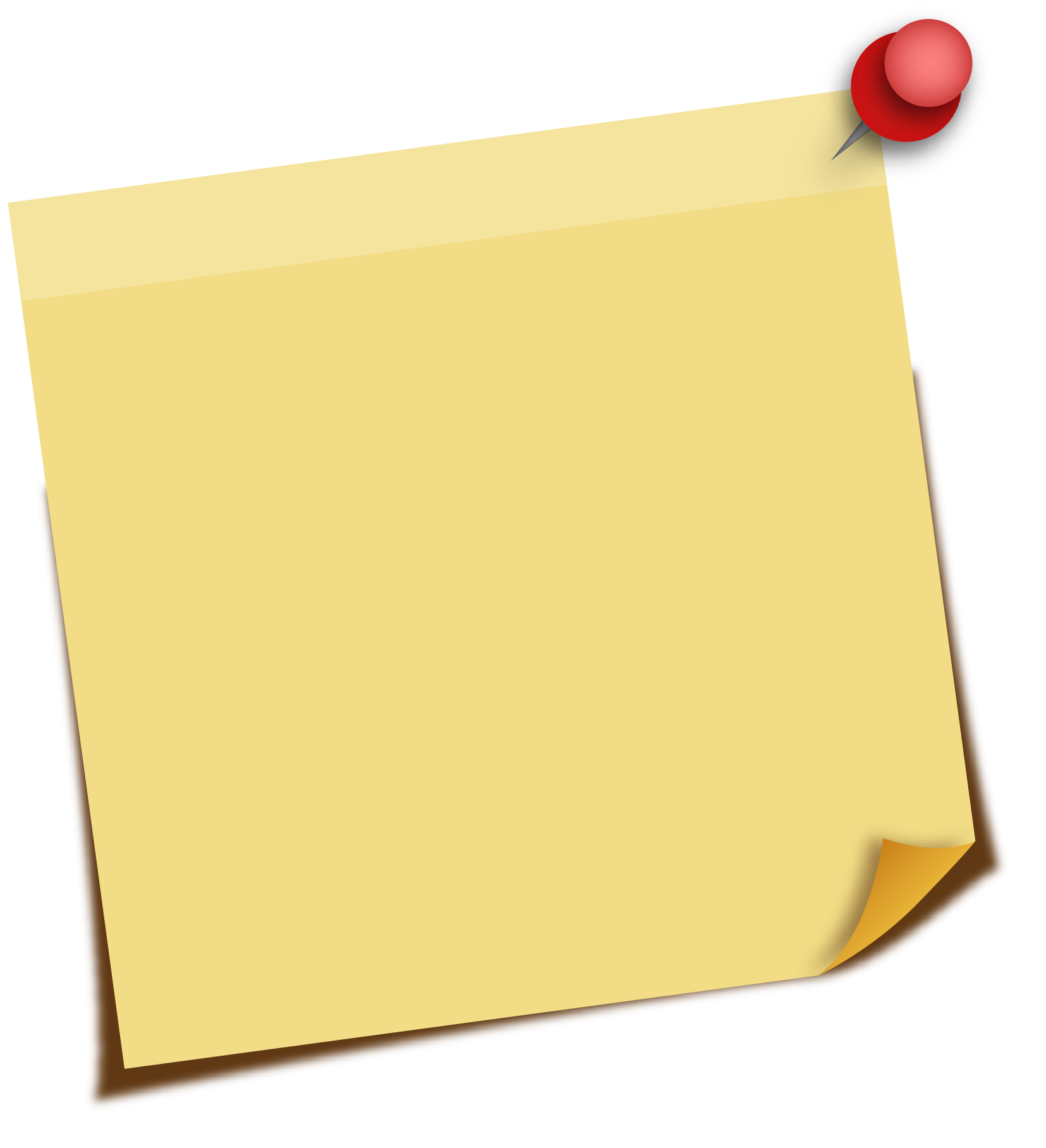 Ankle circles
4
5
6
Inversion
And  
Eversion
Circumduction
Rotation
lateral/medial
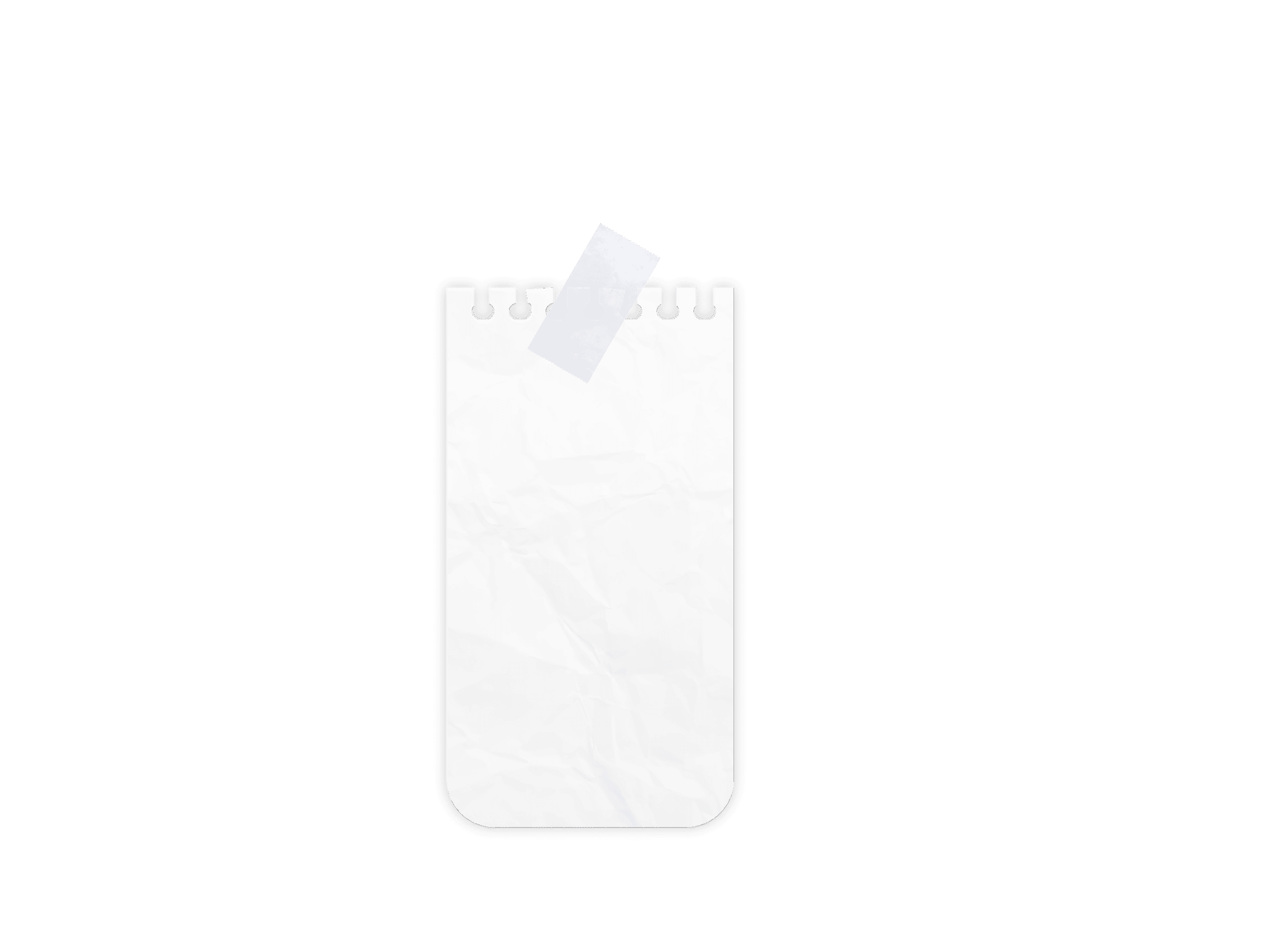 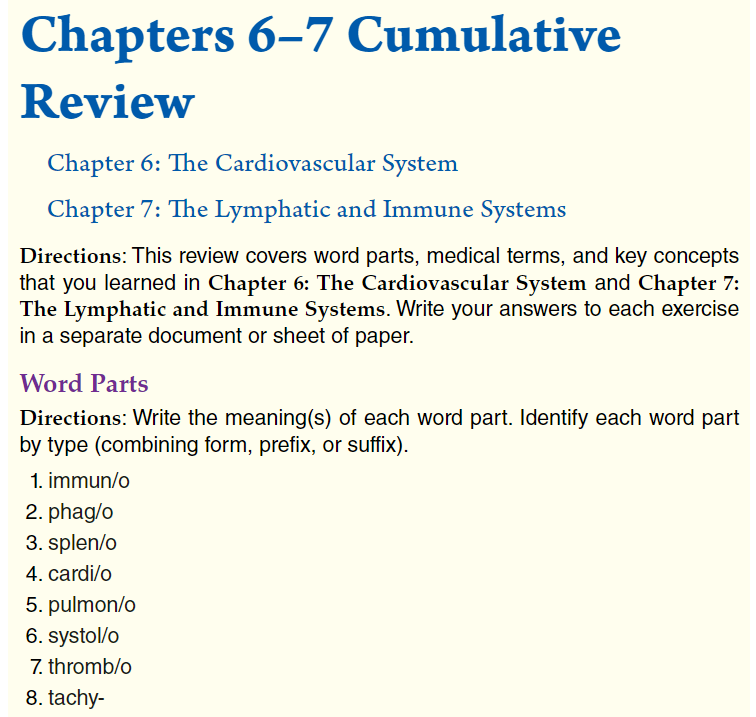 Cumulative Reviews
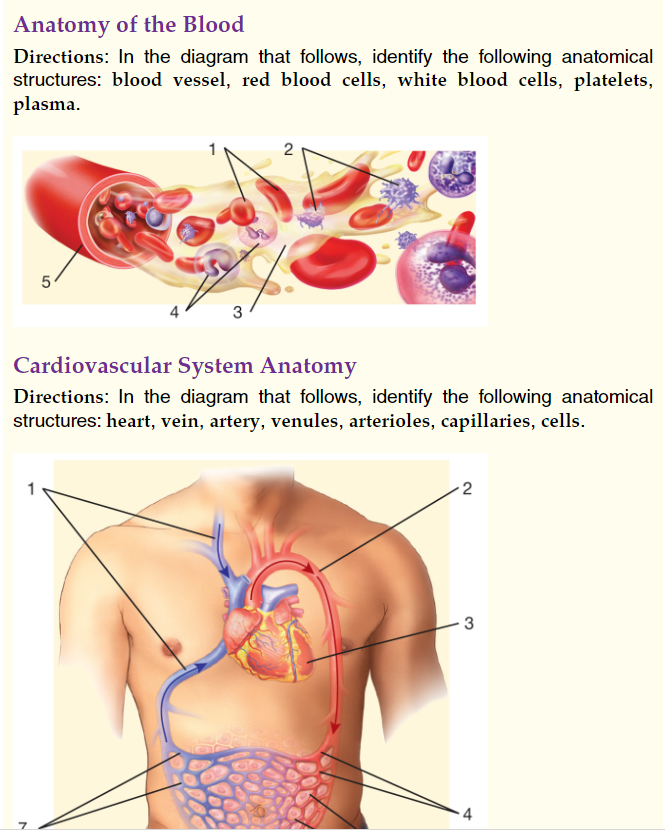 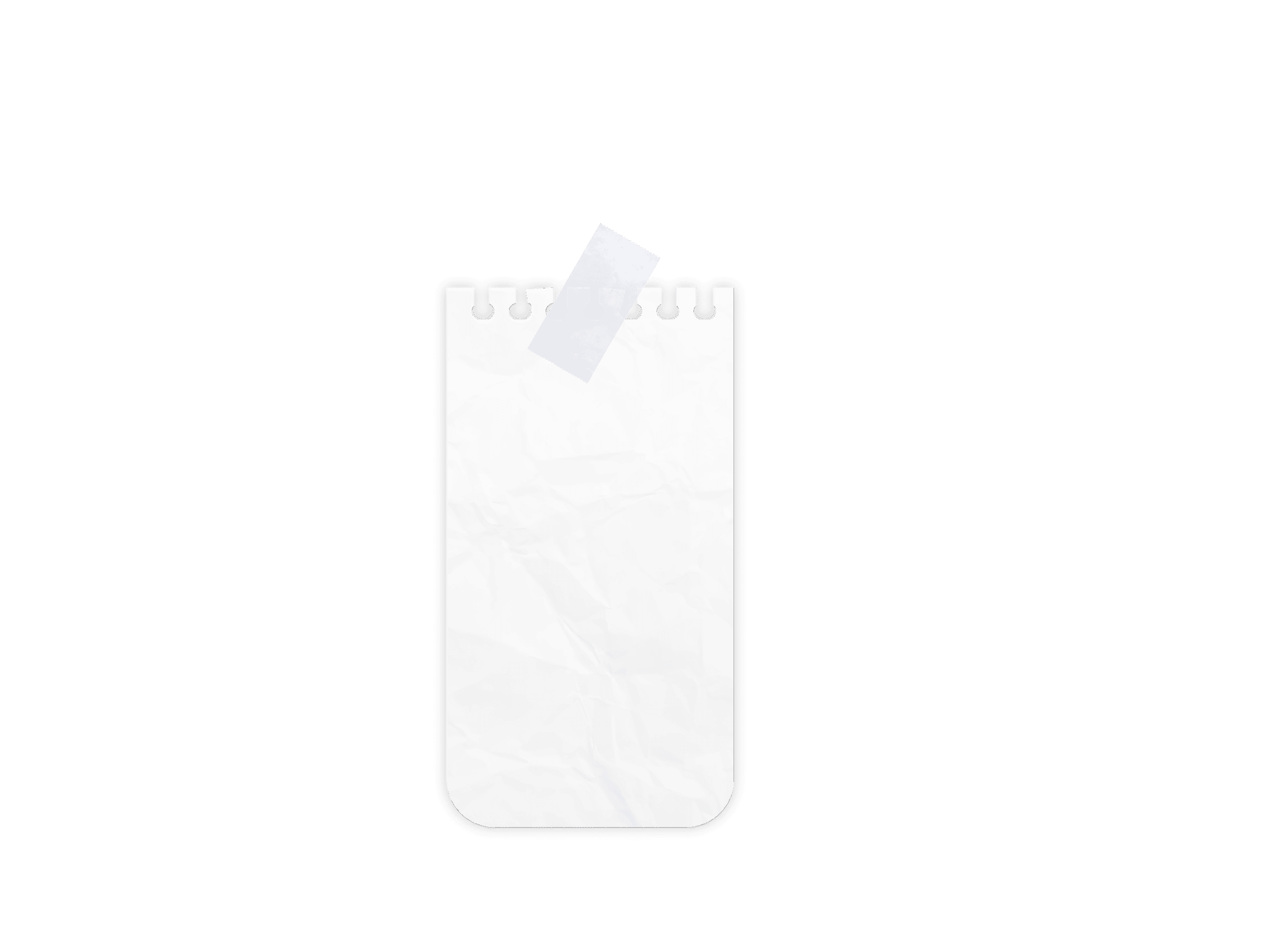 [Speaker Notes: Bland]
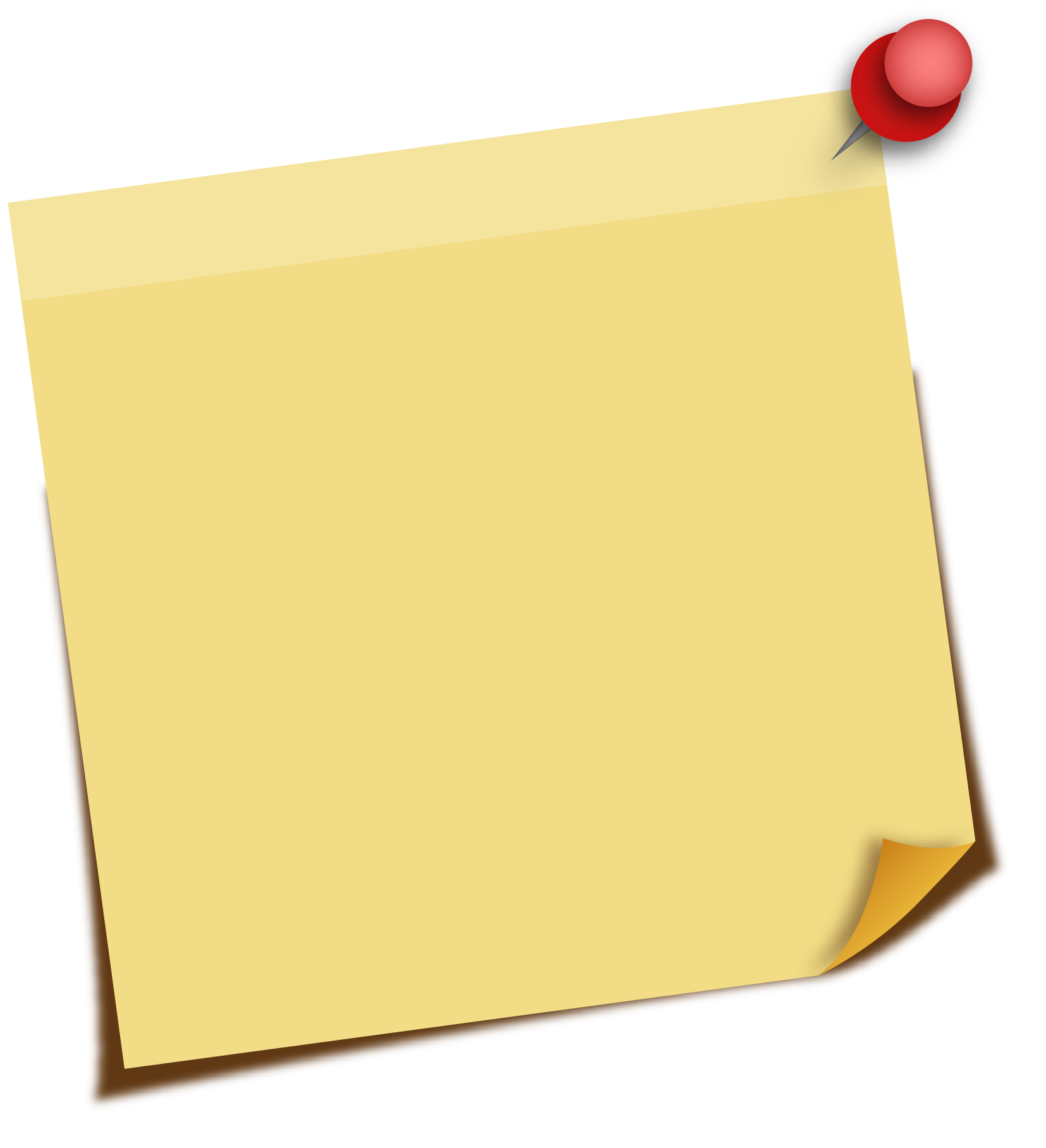 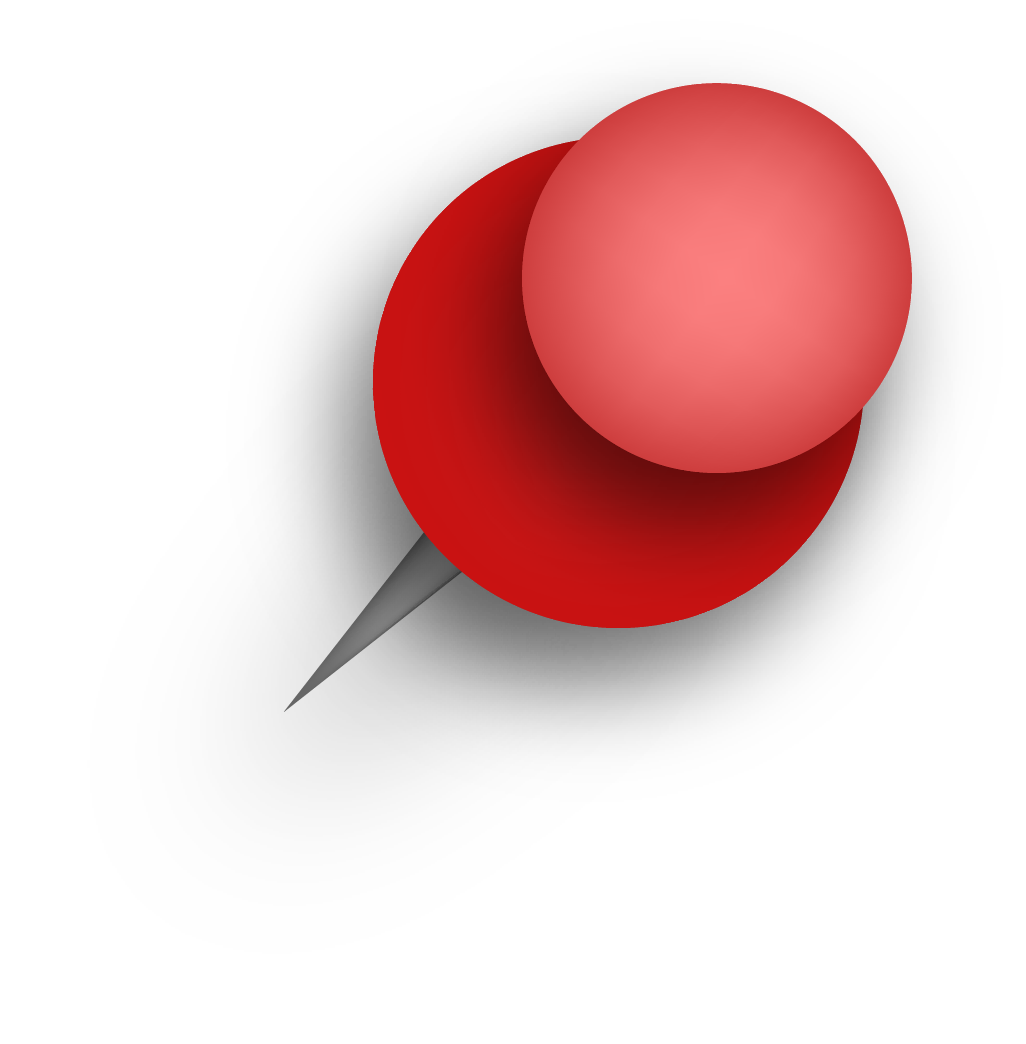 Word Surgery
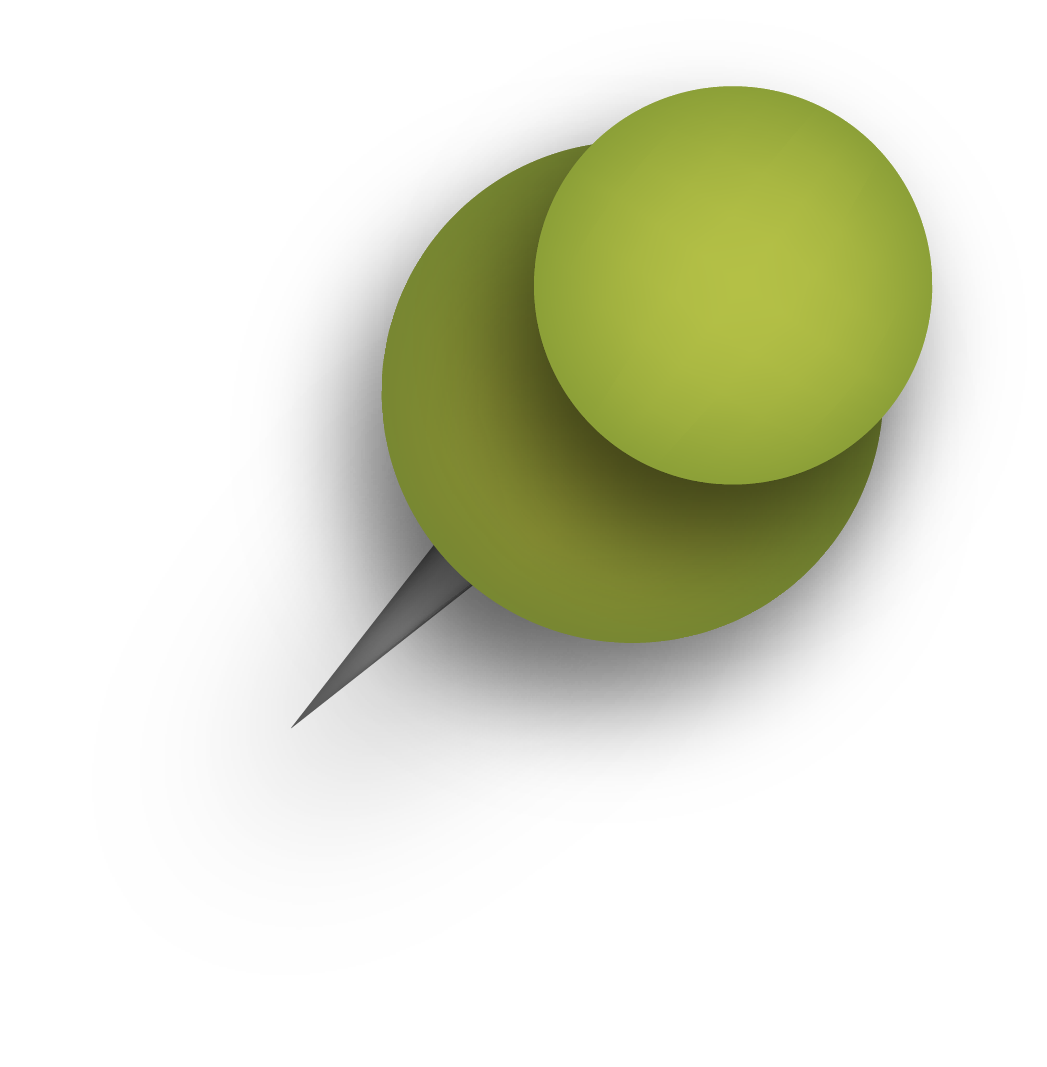 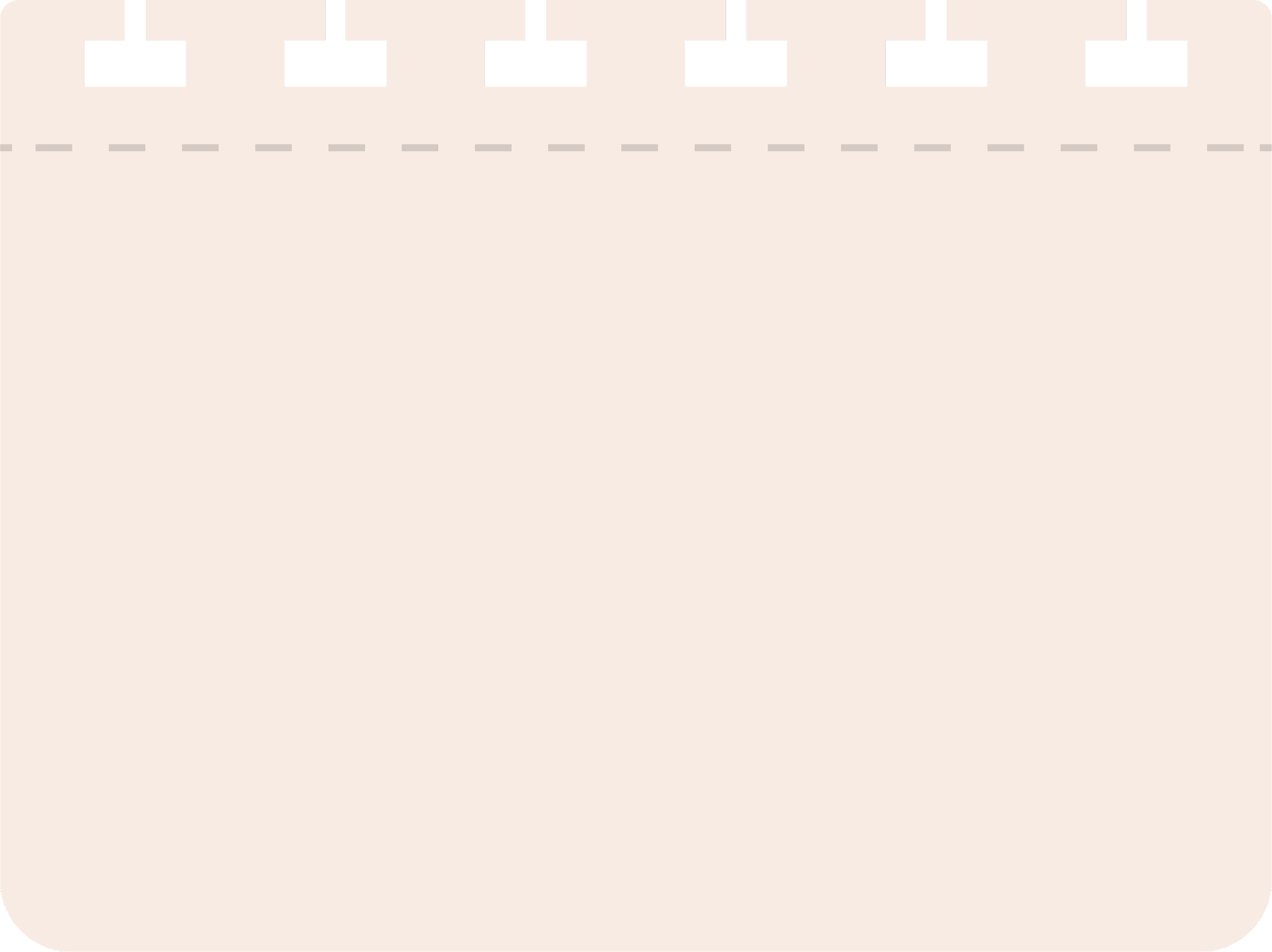 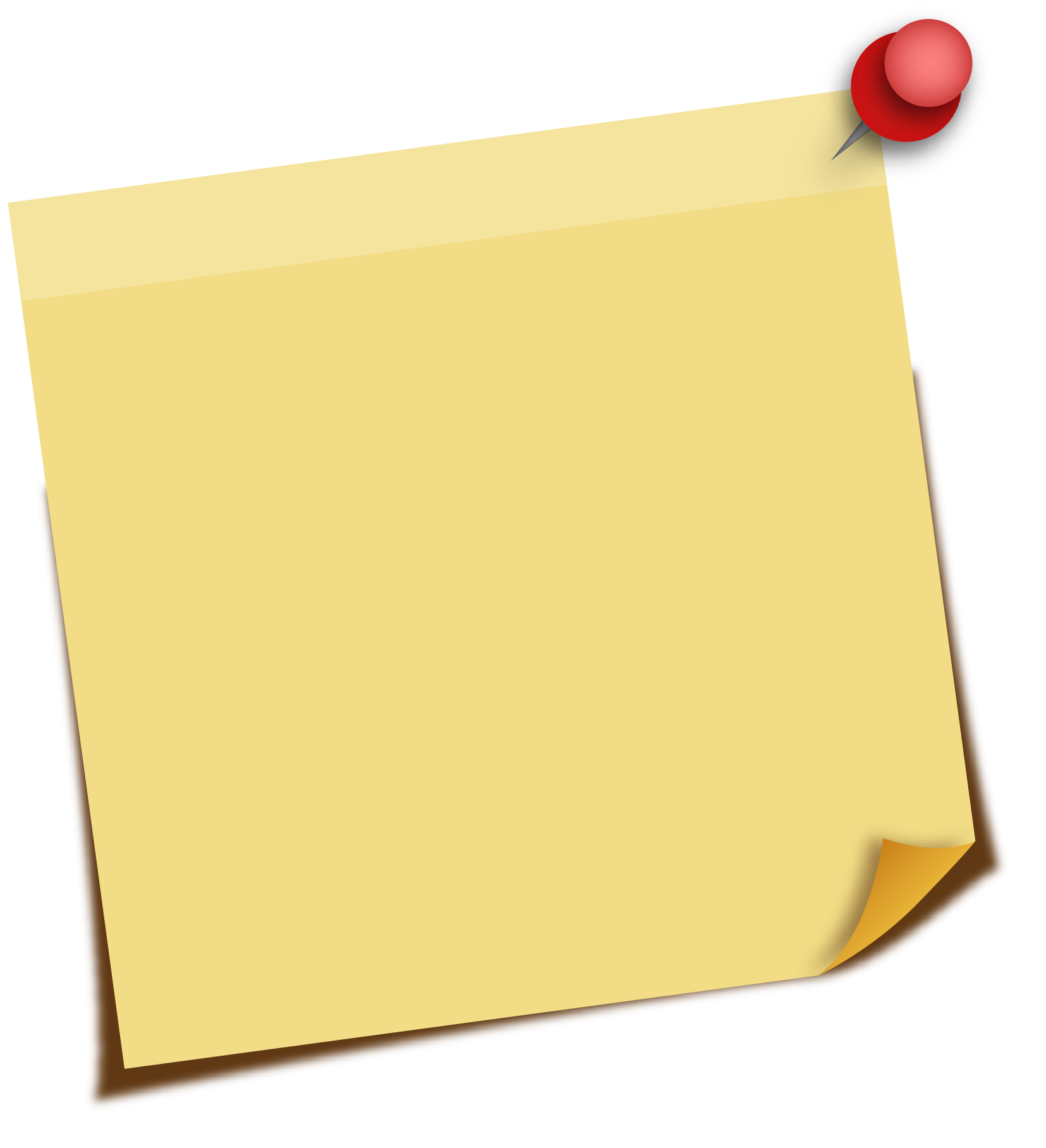 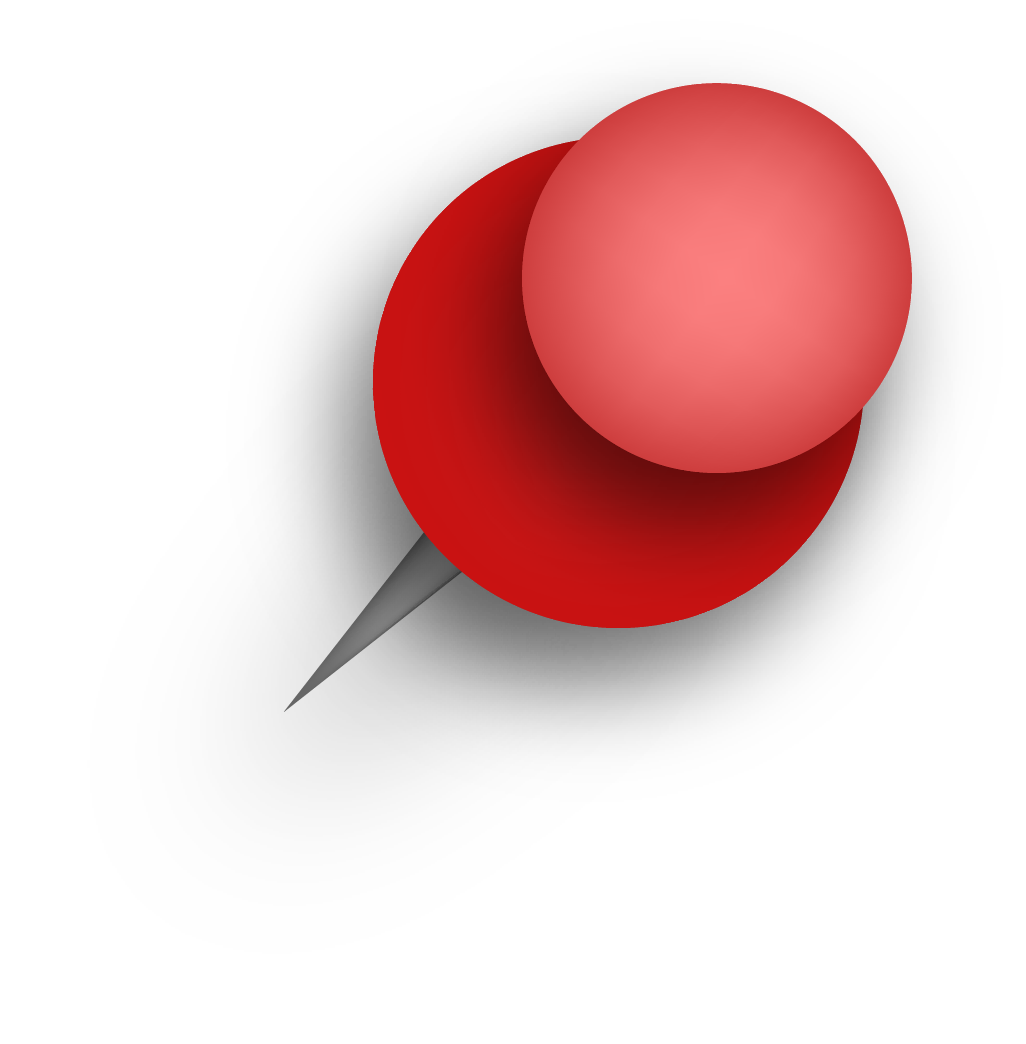 Bradycardia
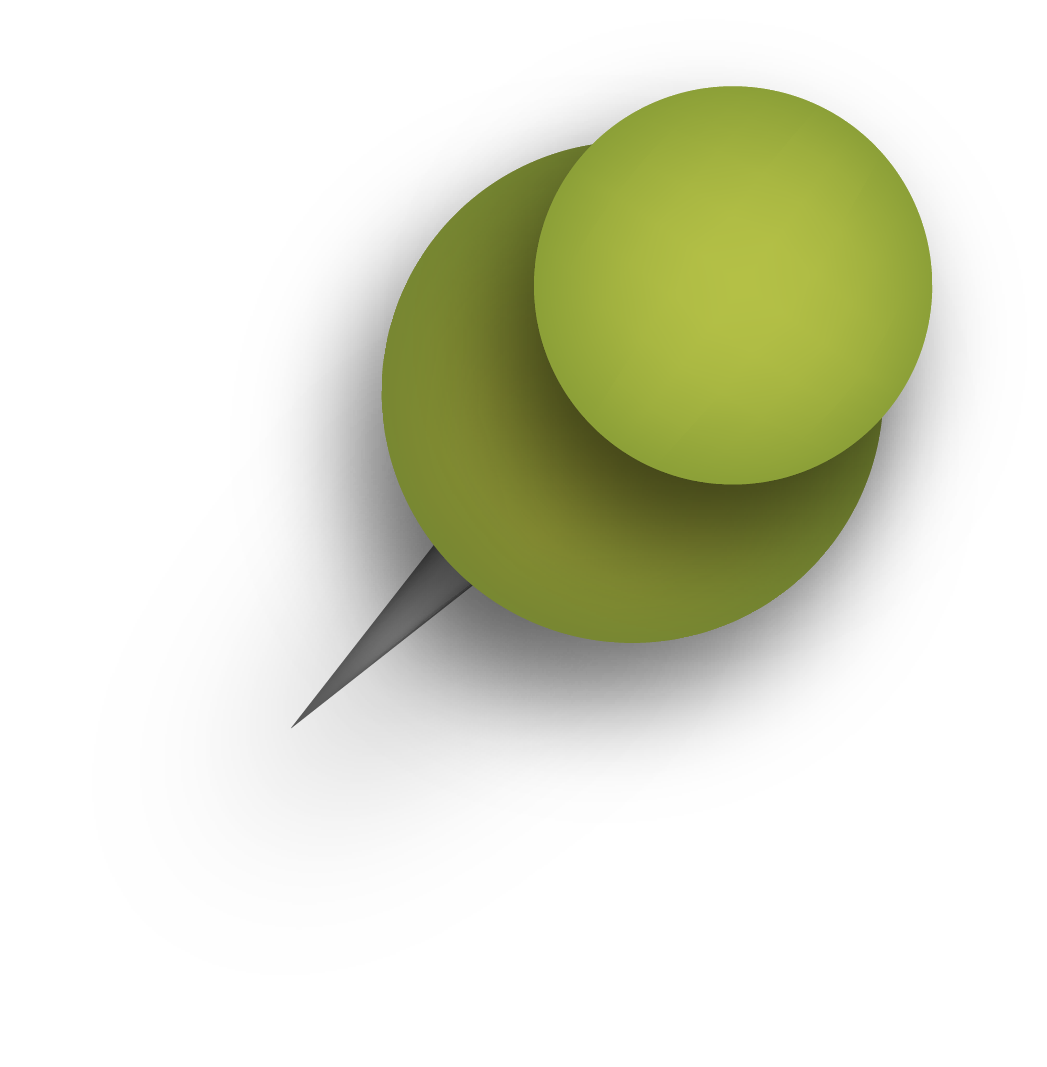 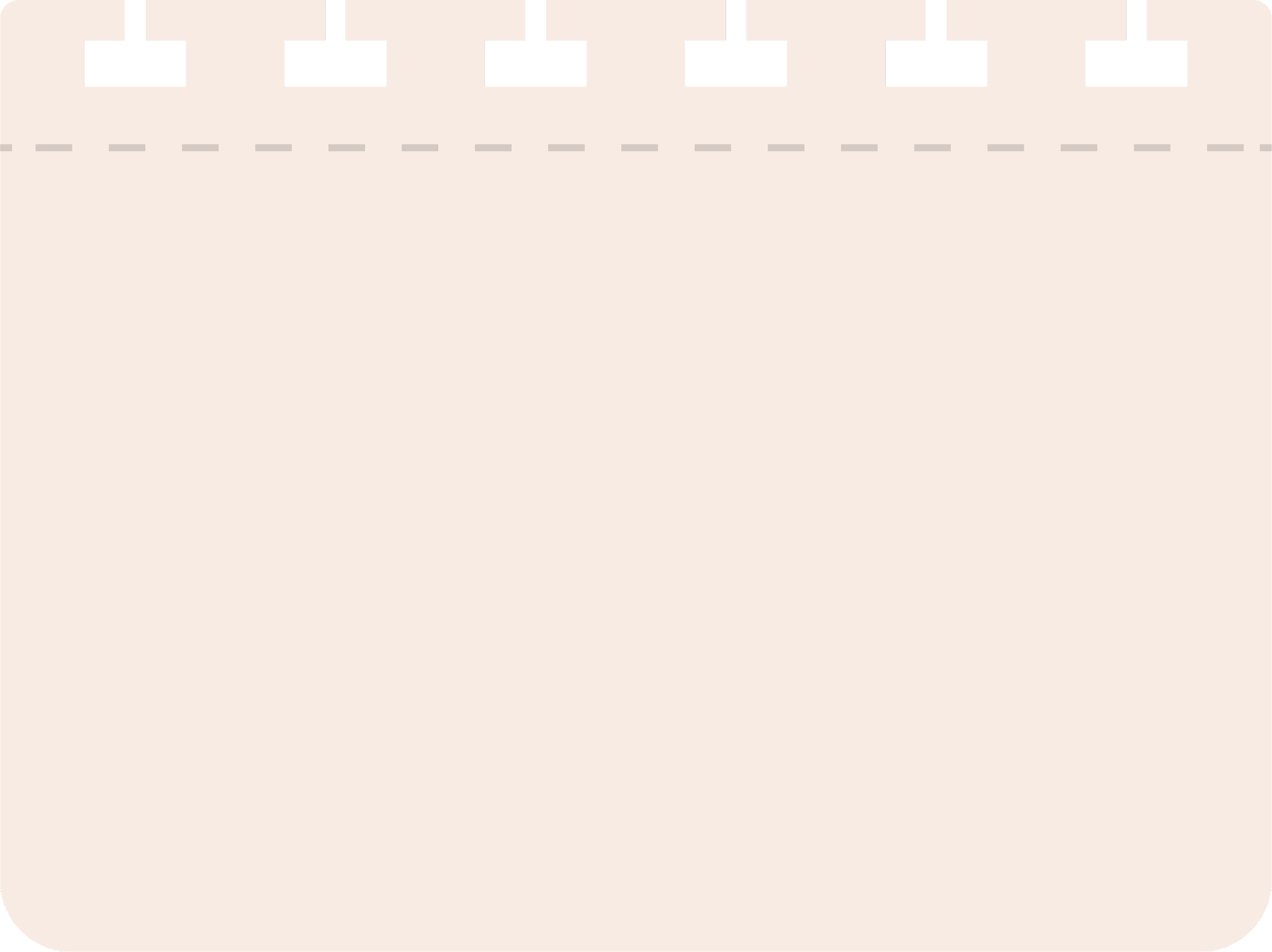 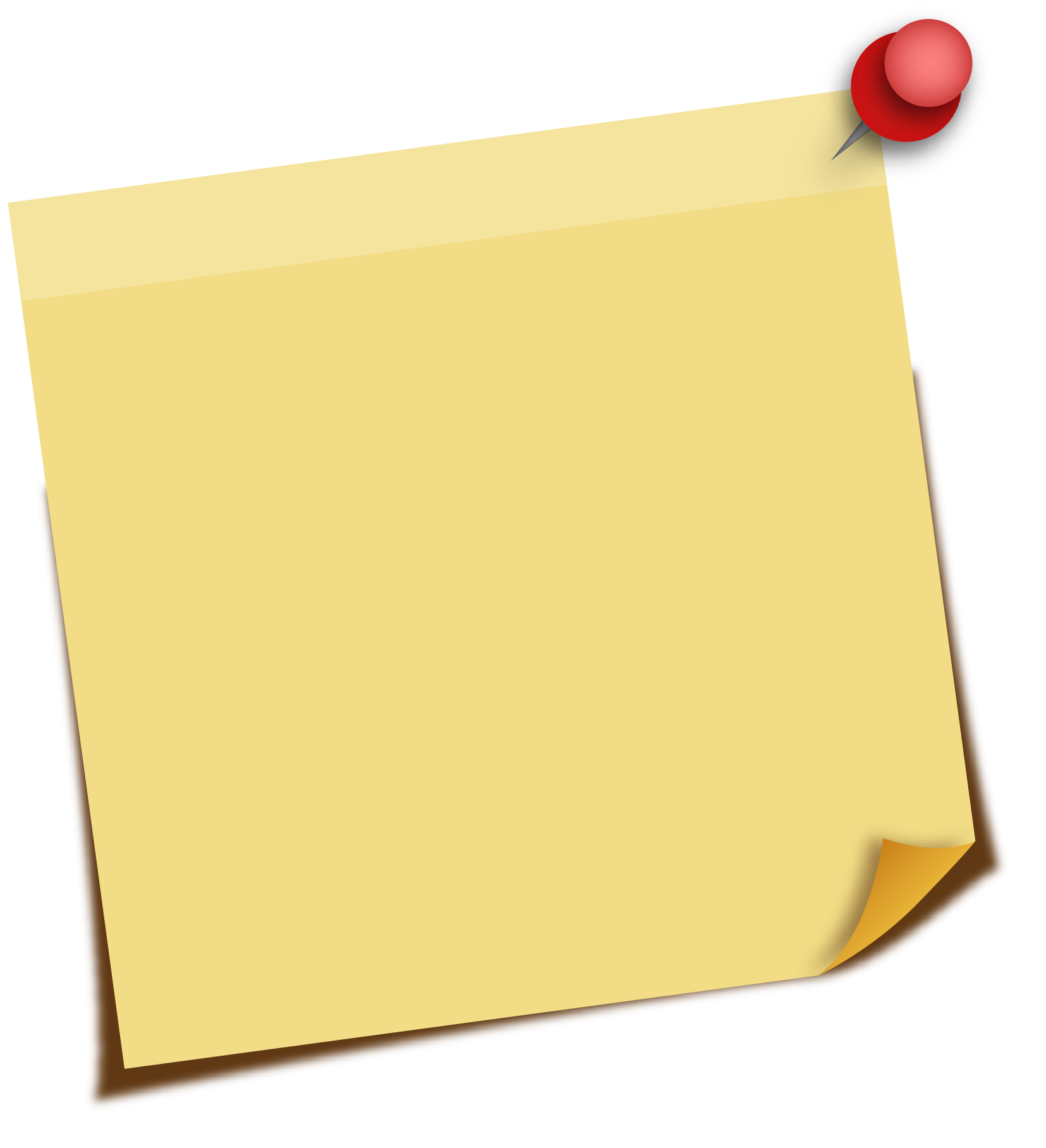 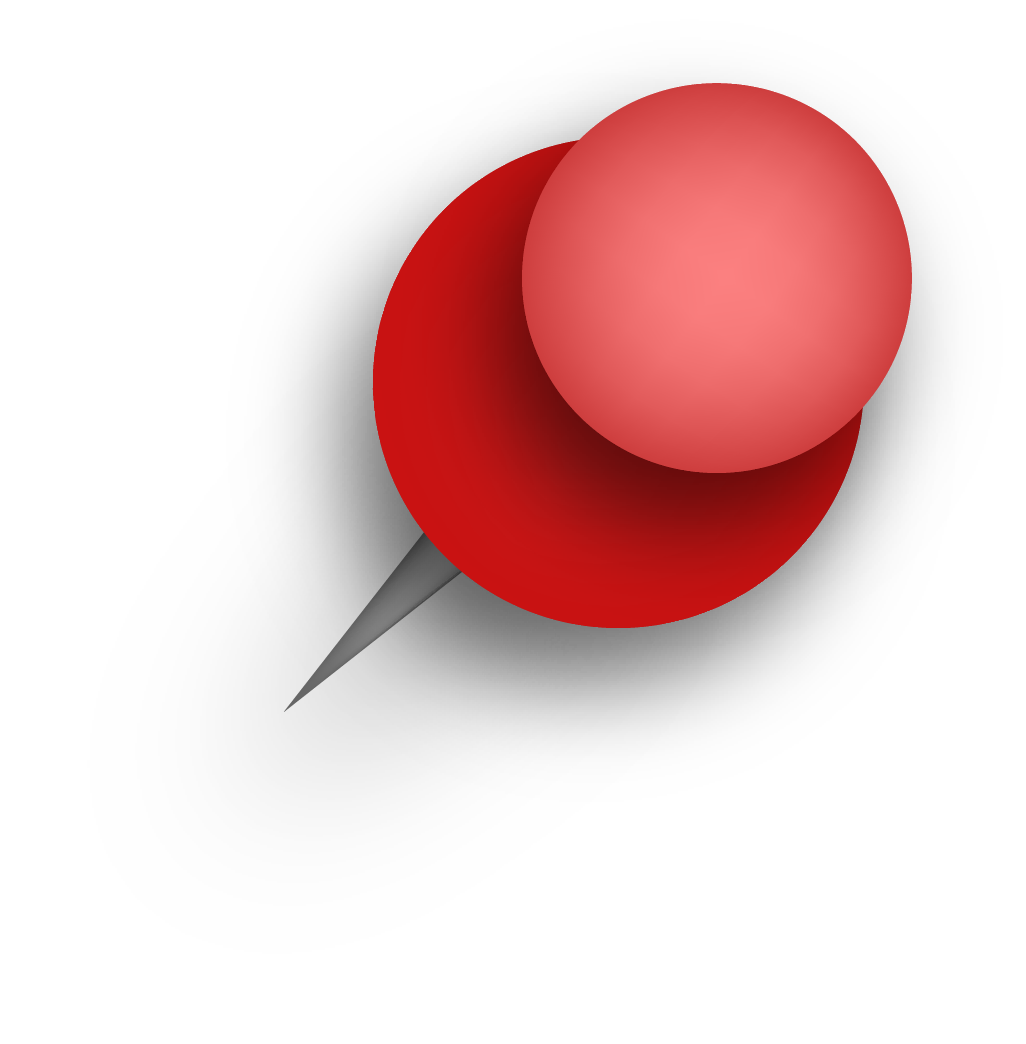 Pertaining to slow heart (rate)
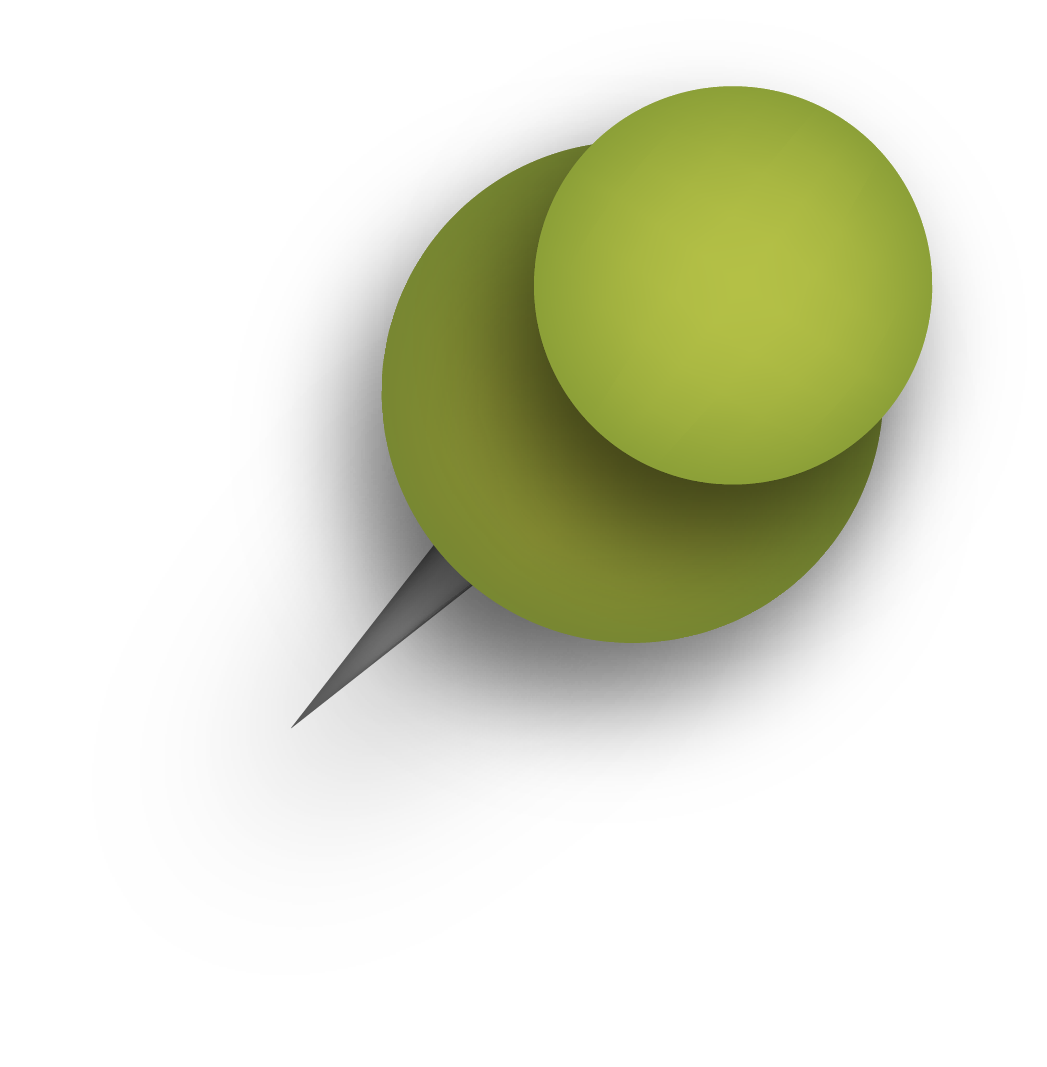 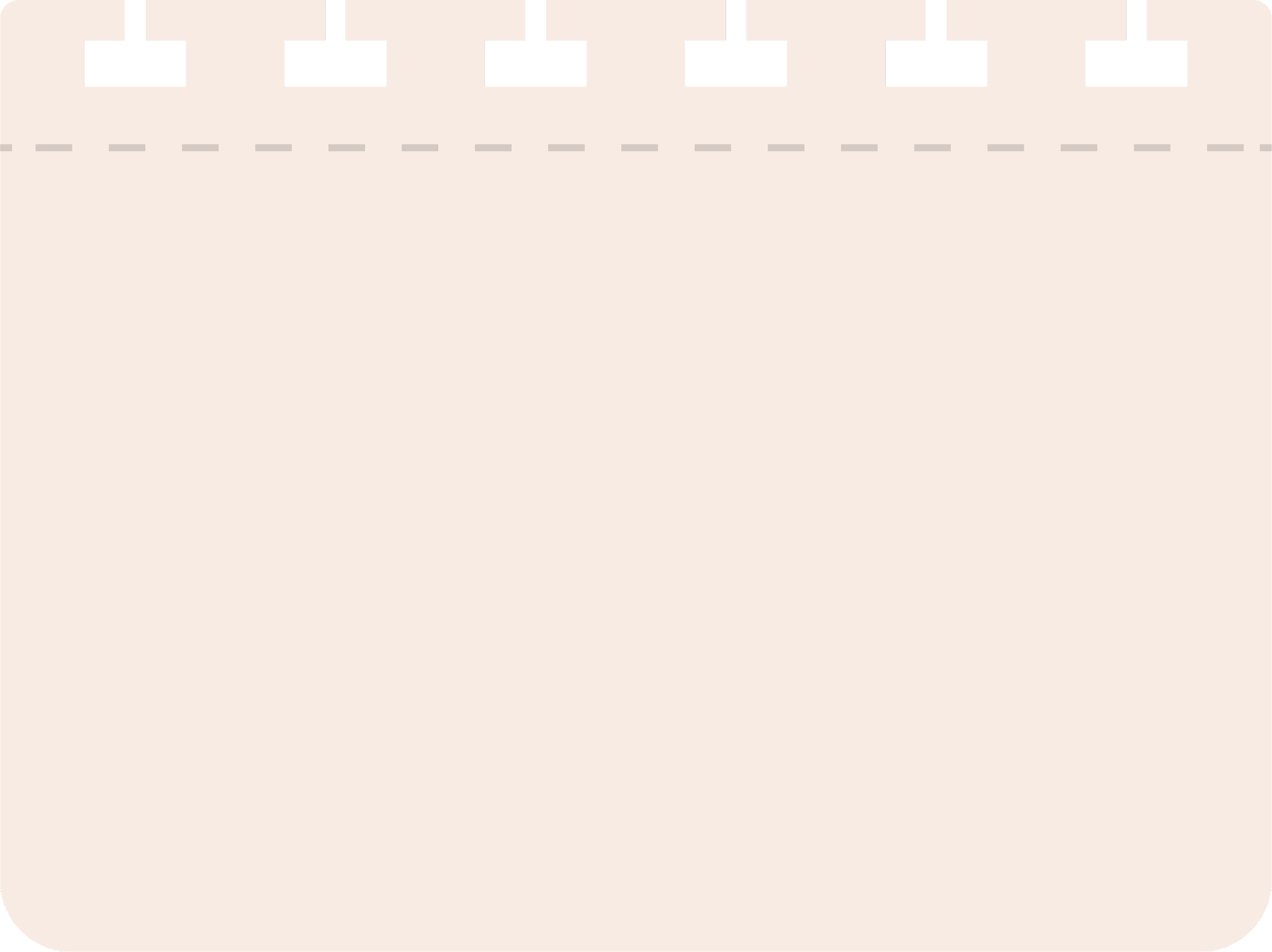 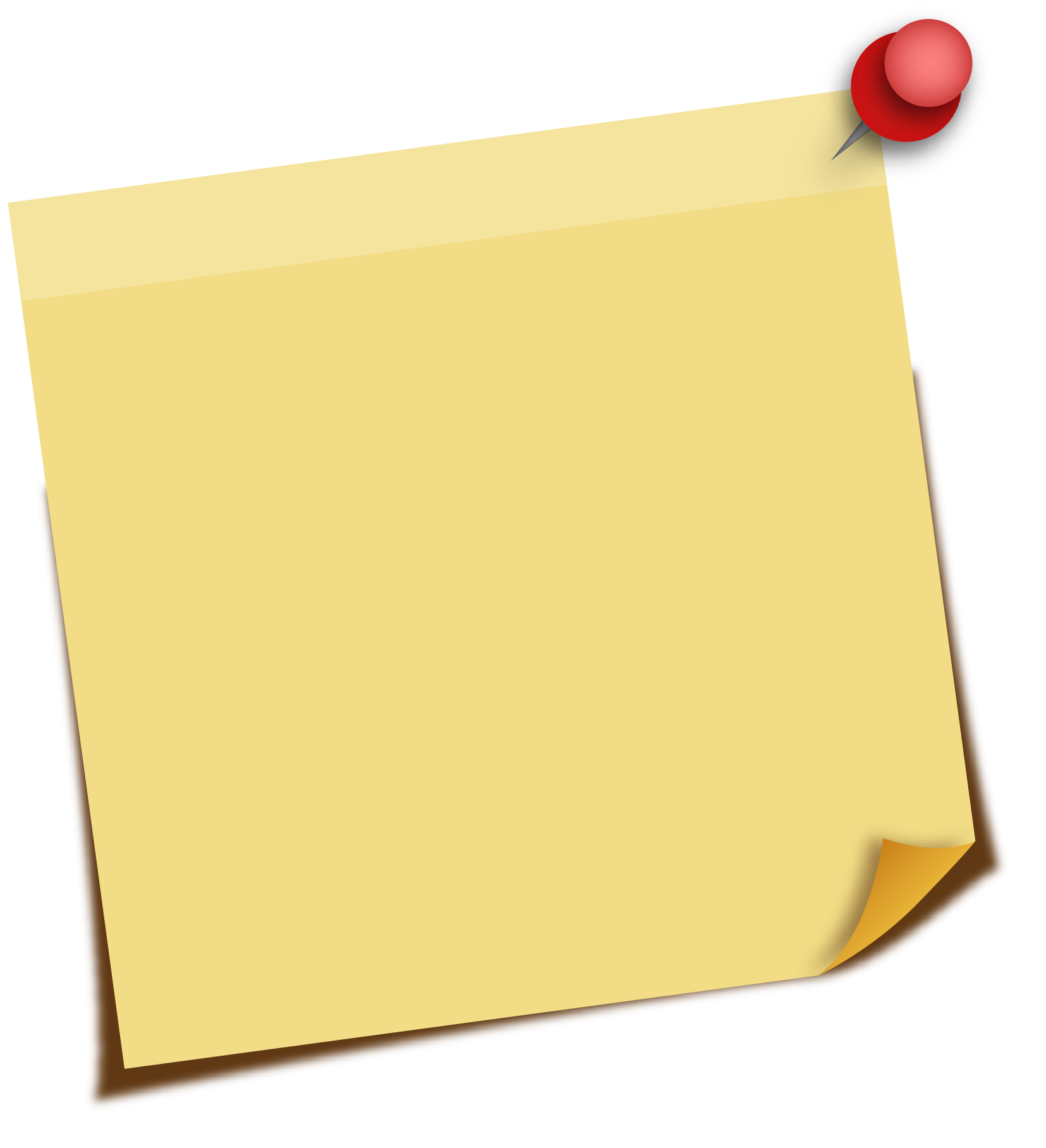 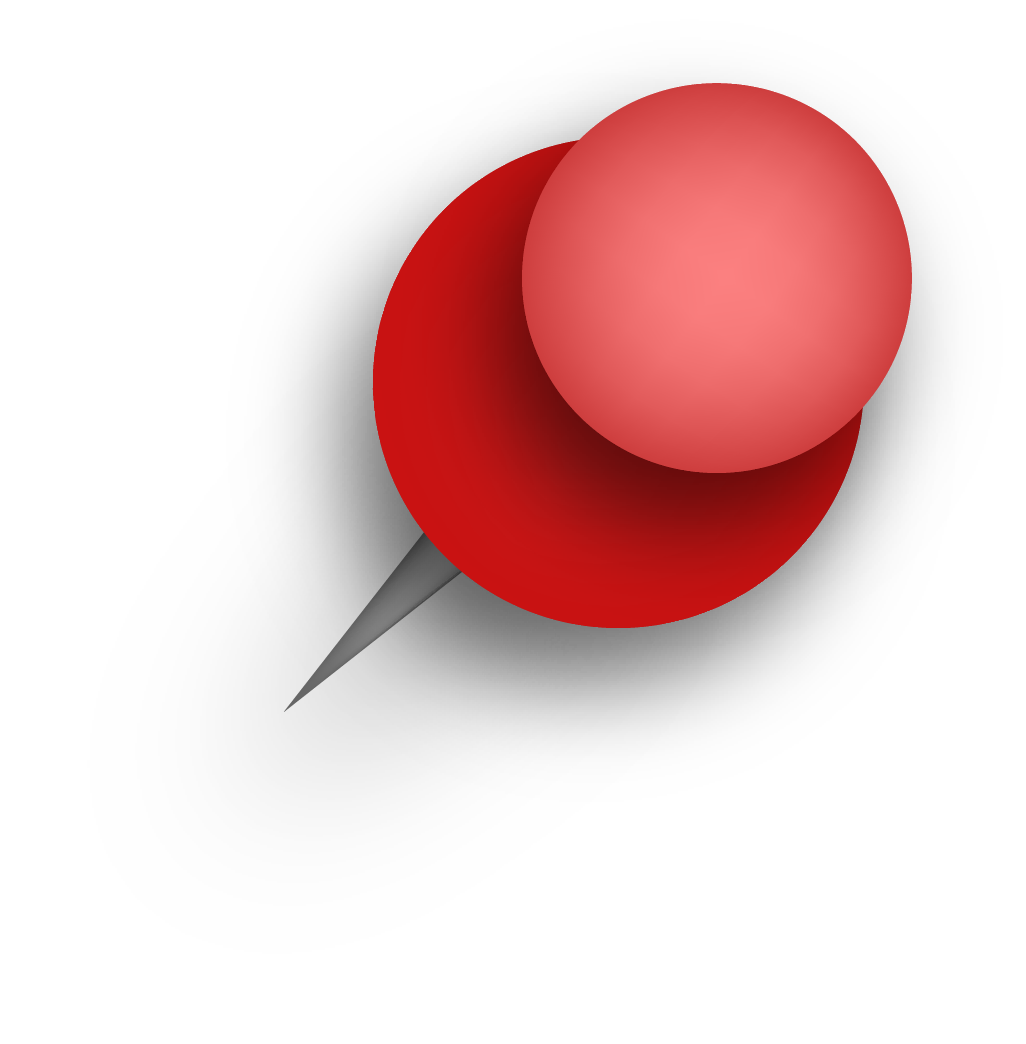 Word Construction
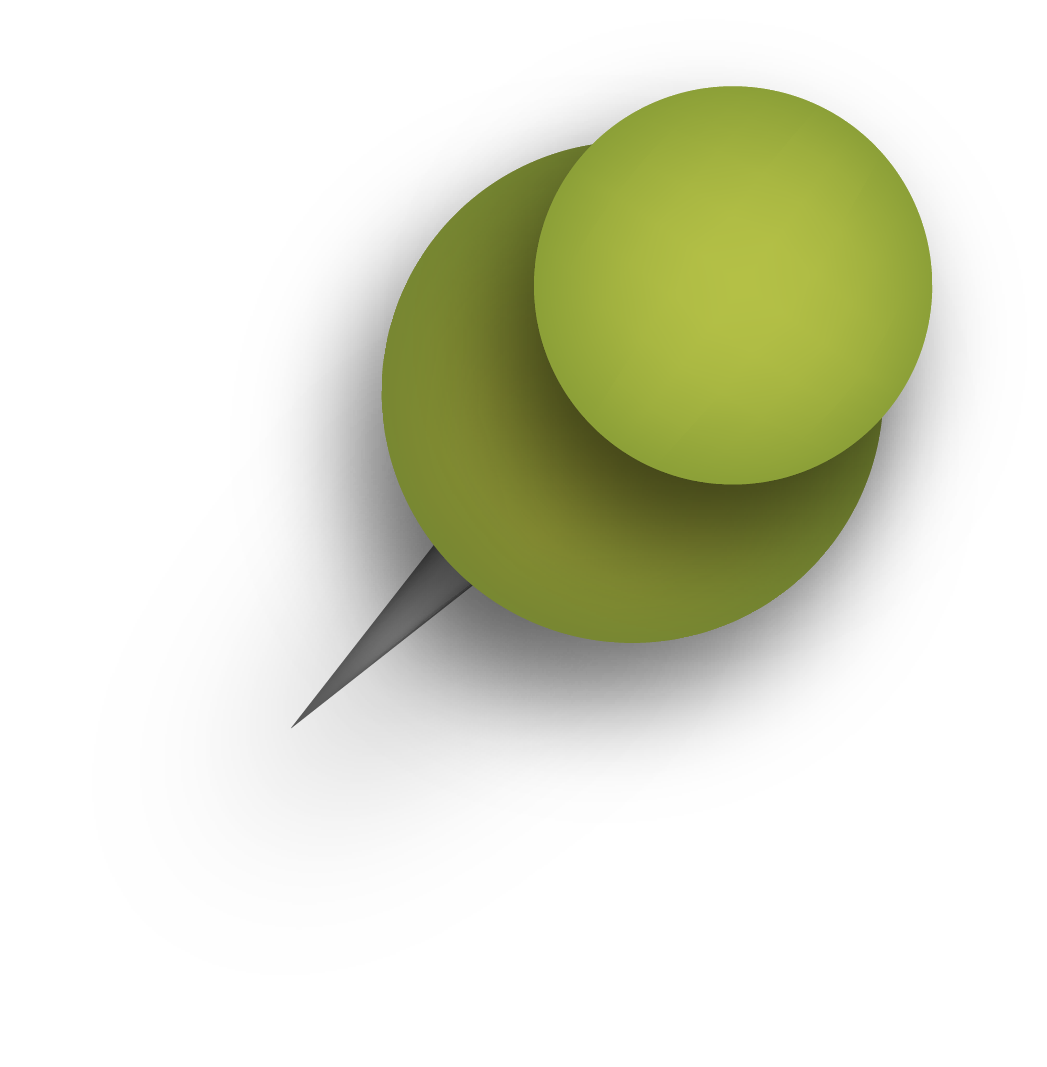 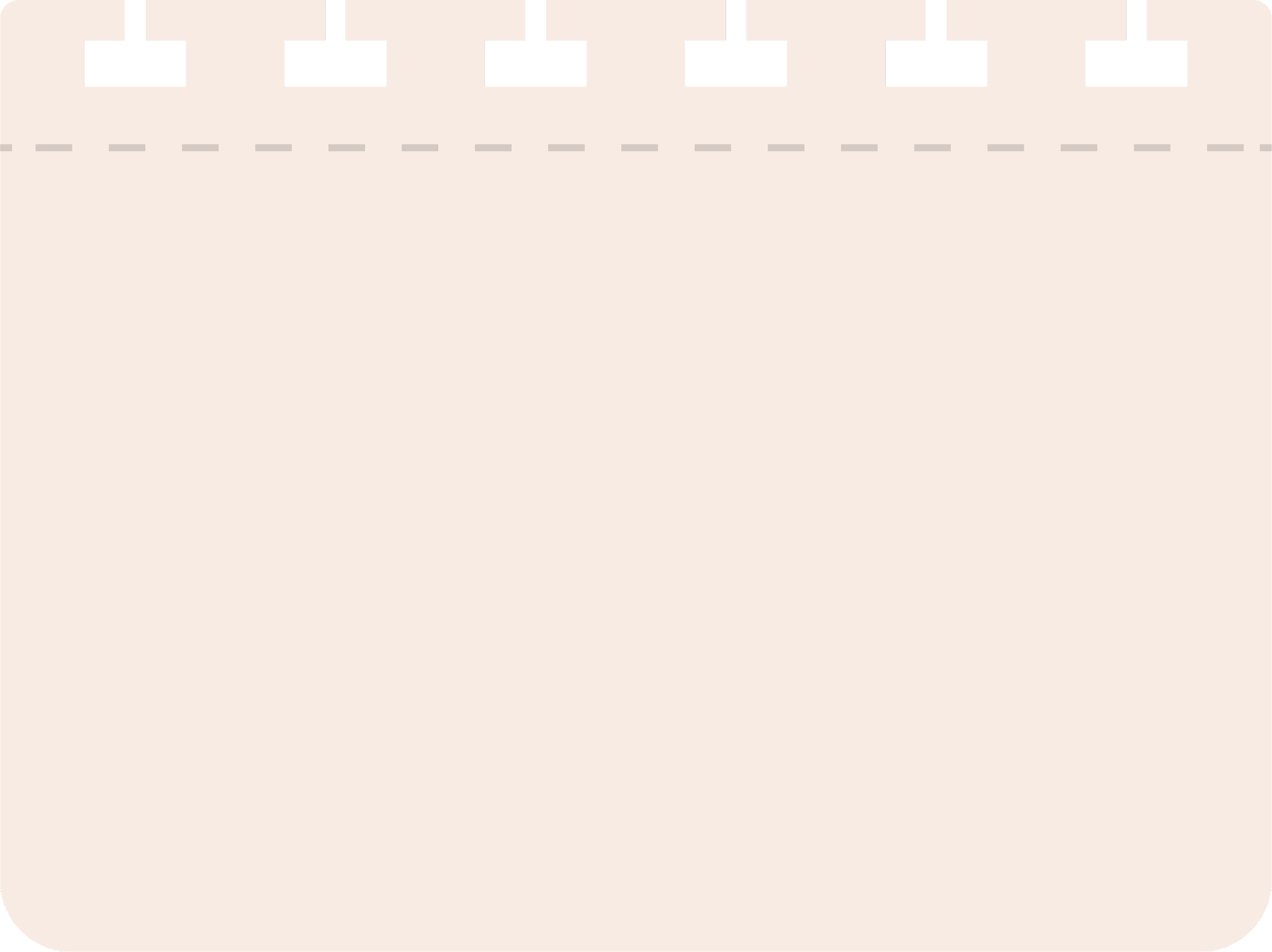 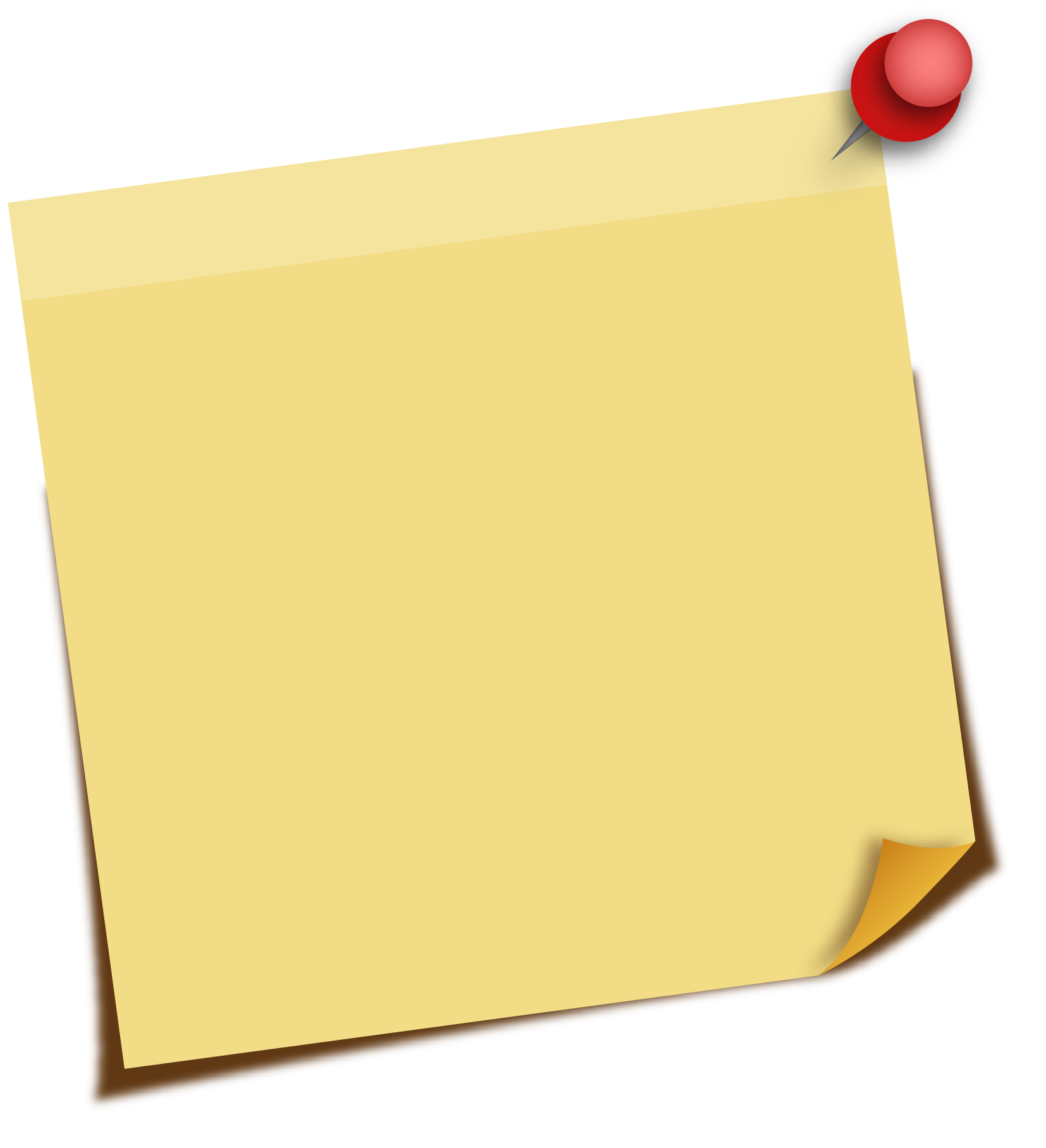 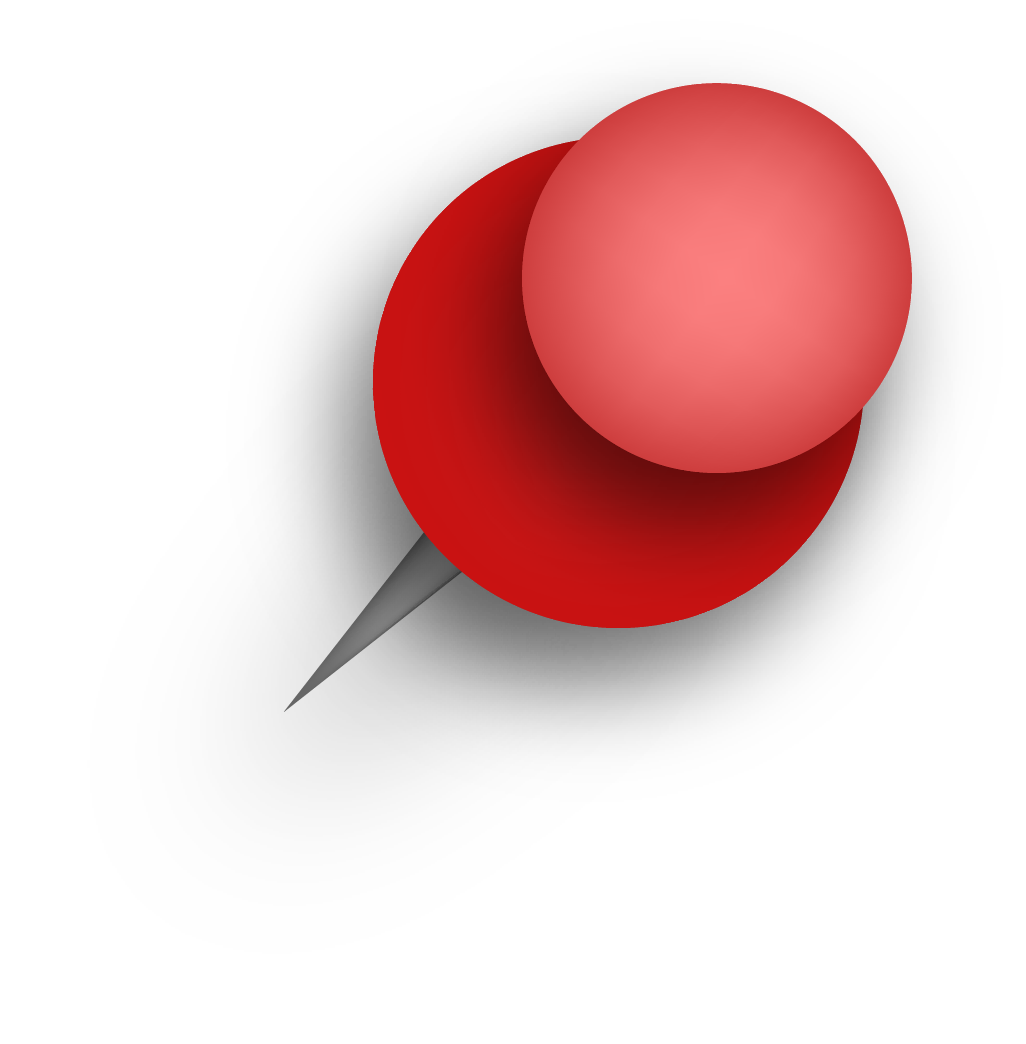 Incision into the vein
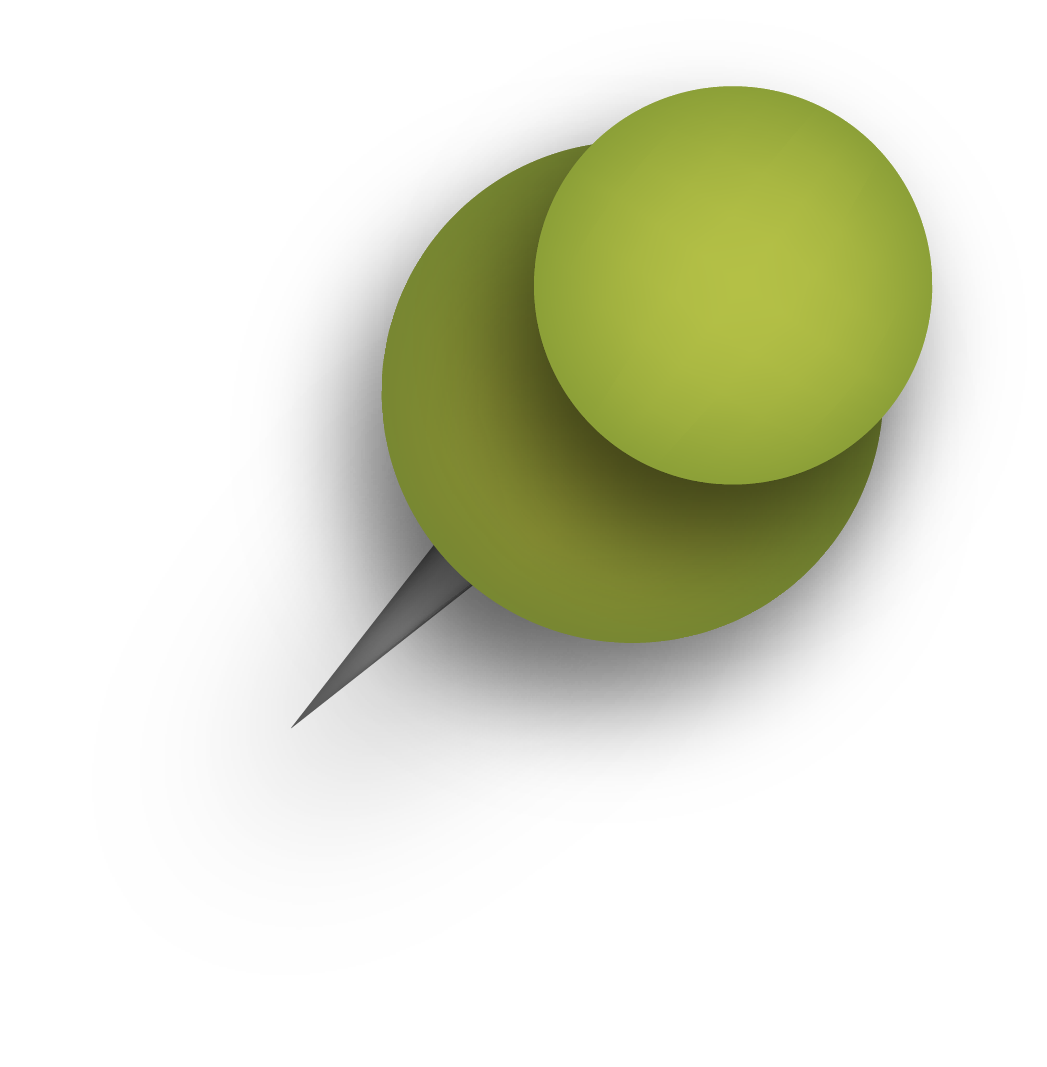 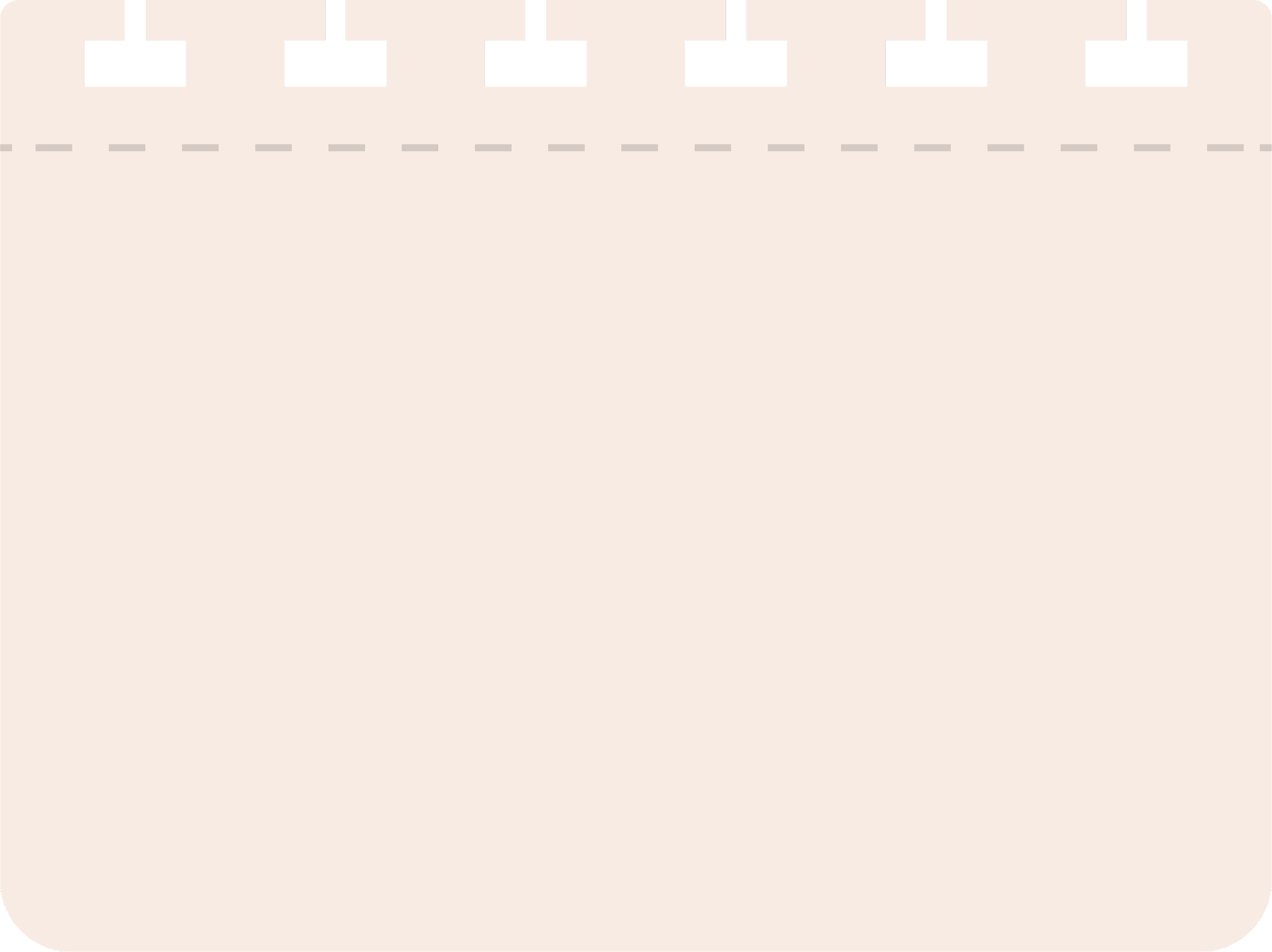 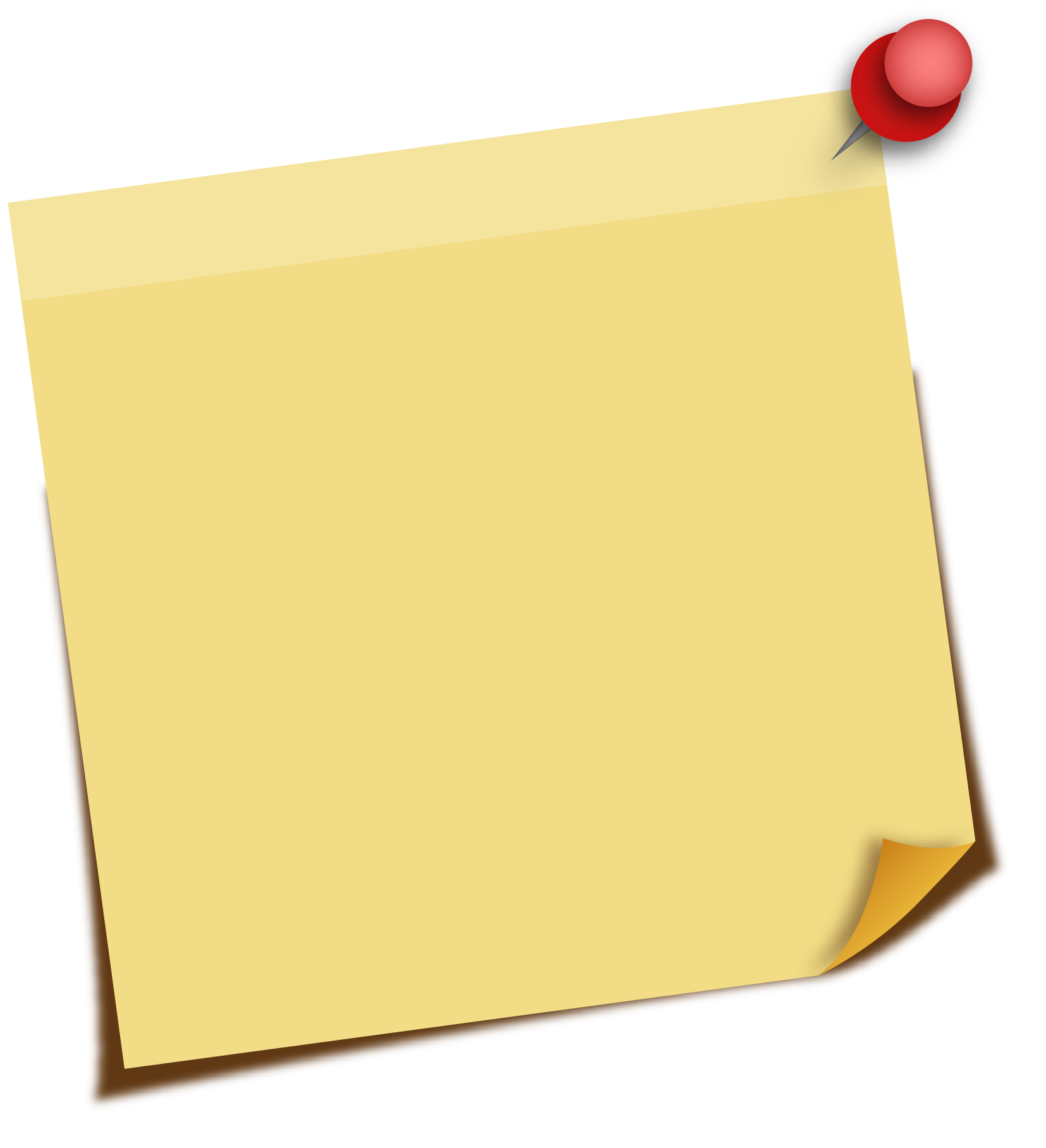 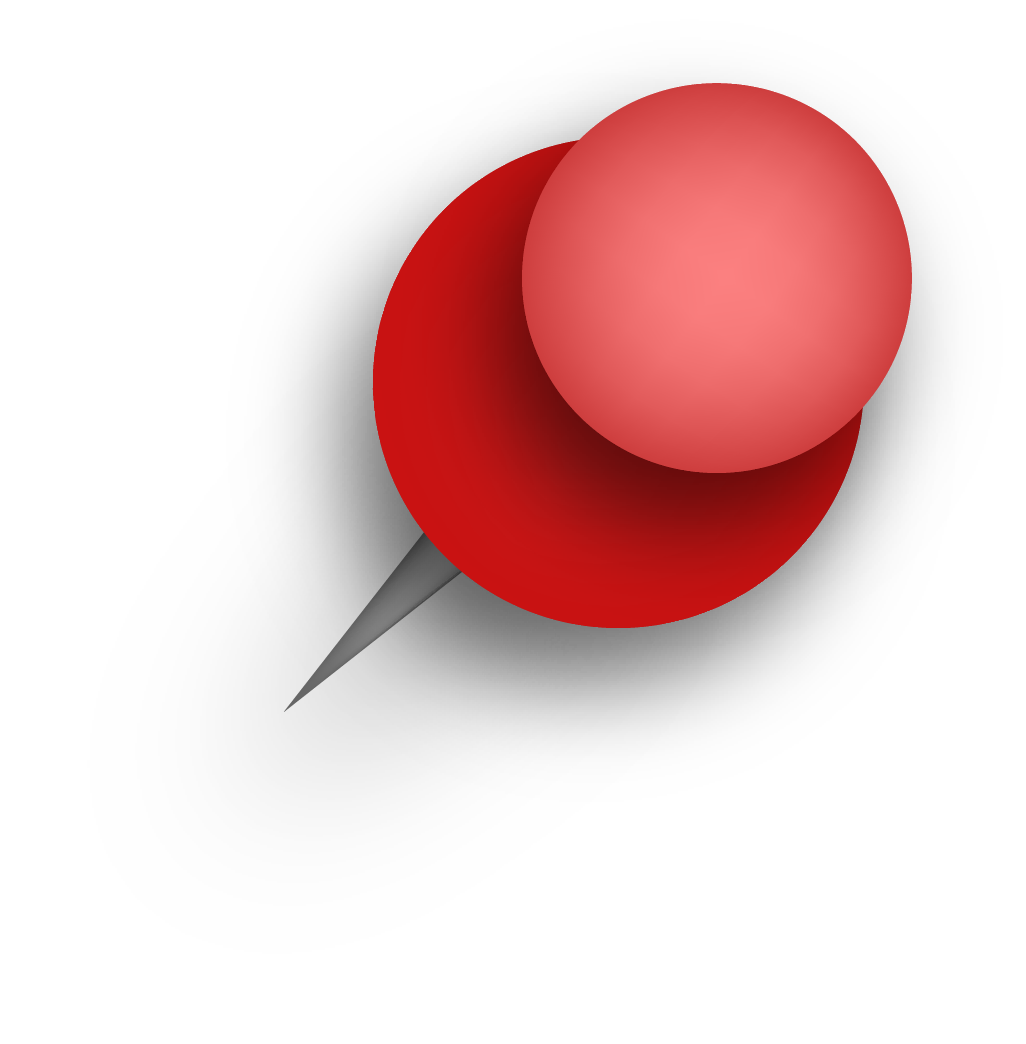 Phlebotomy
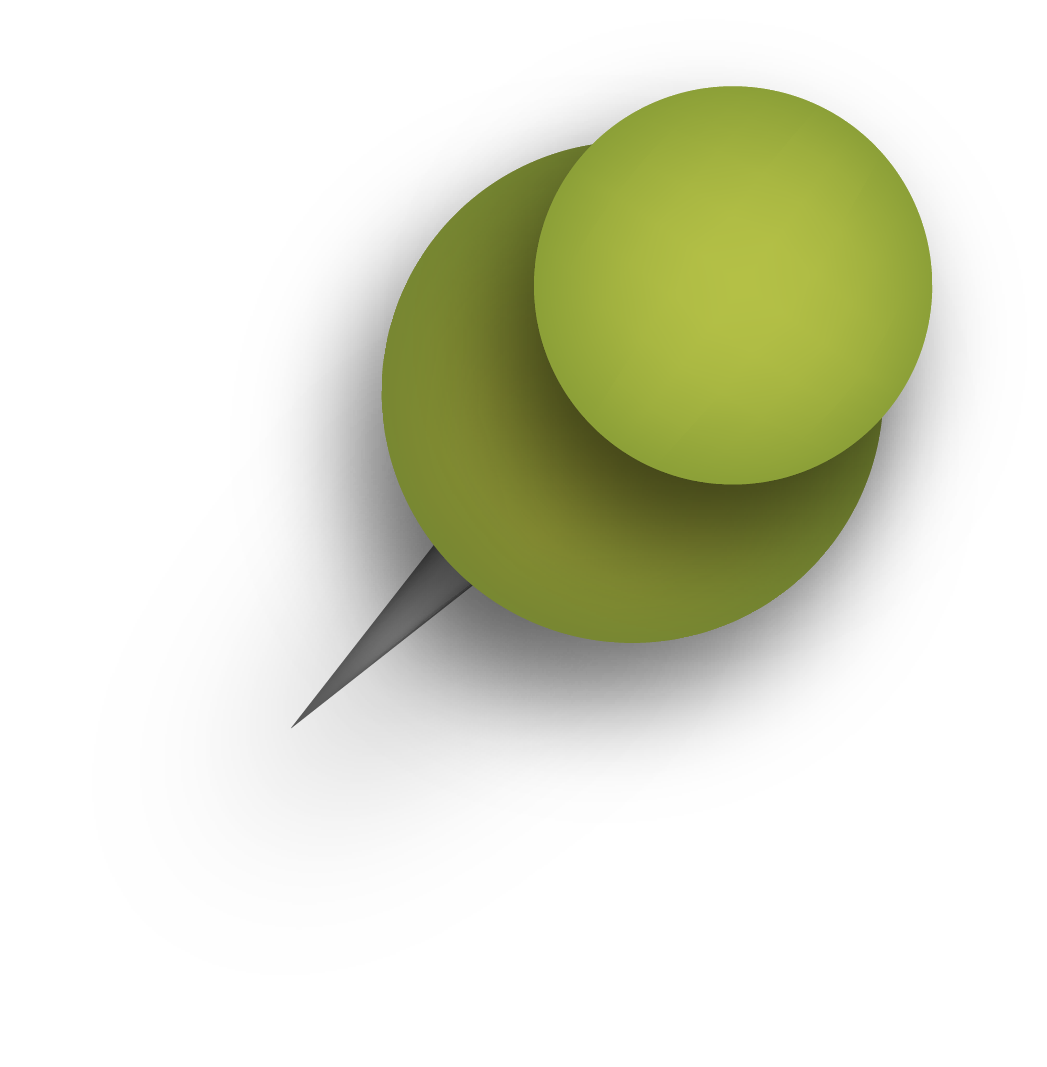 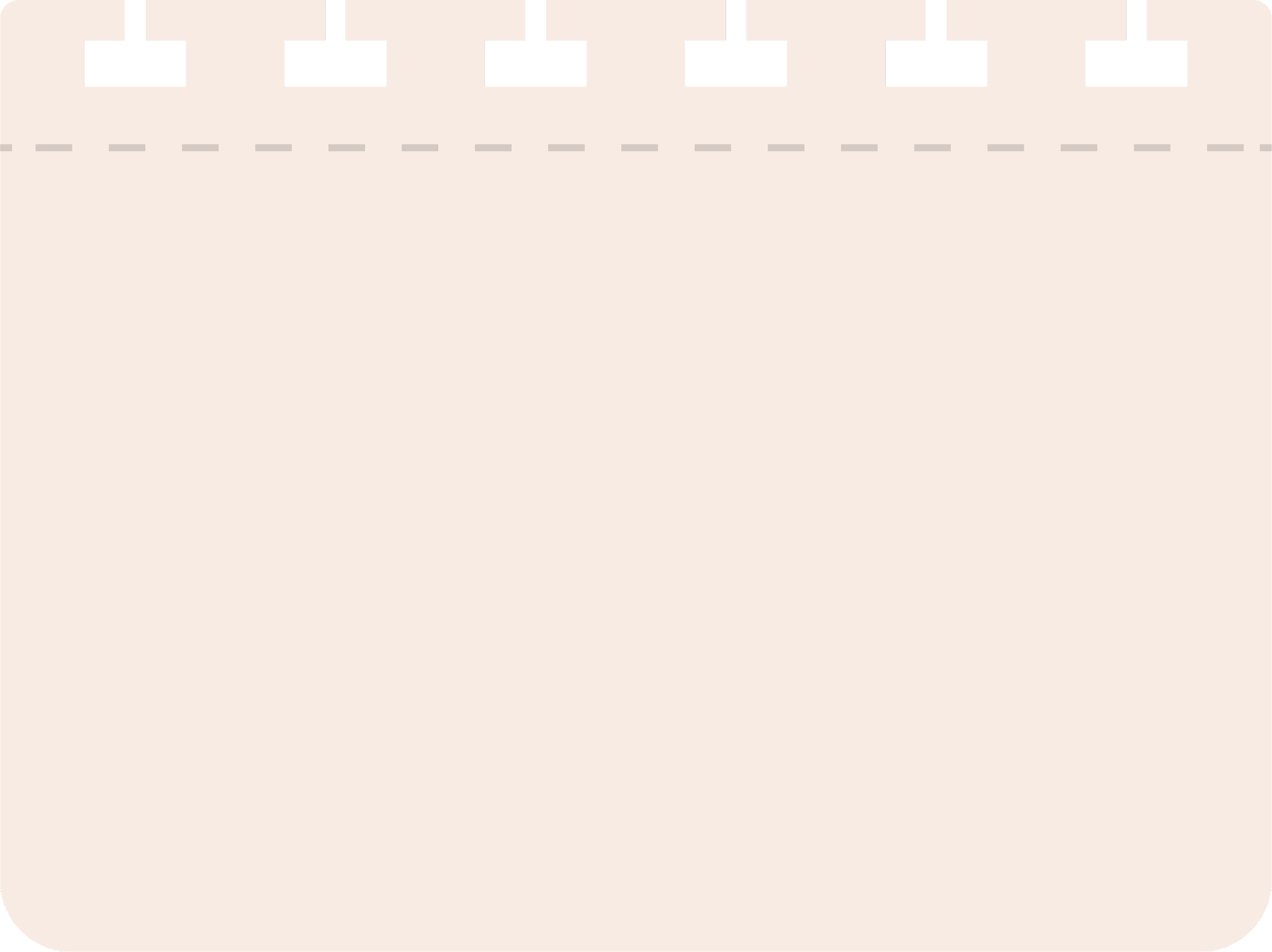 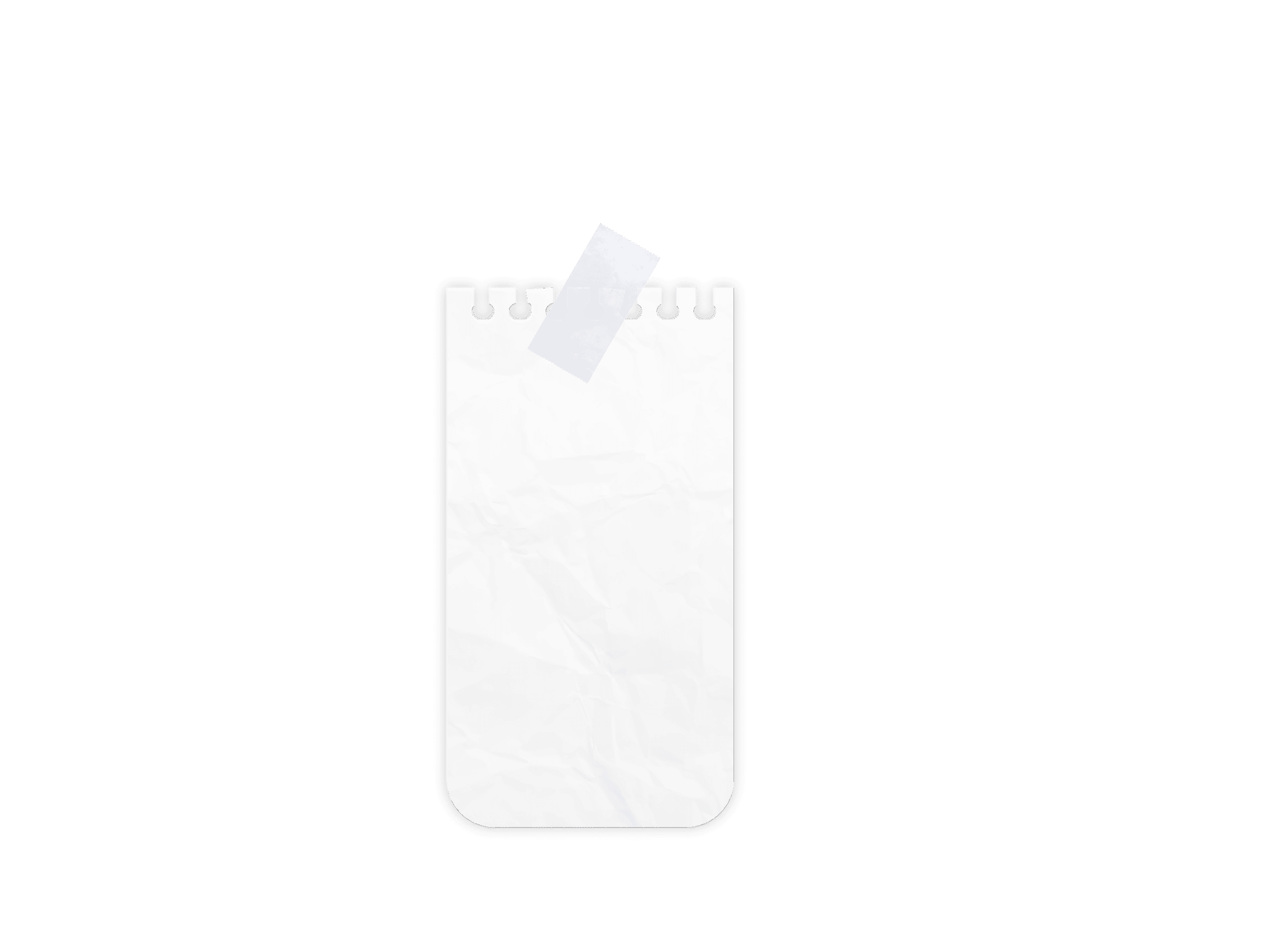 Direction found in Lesson Plans
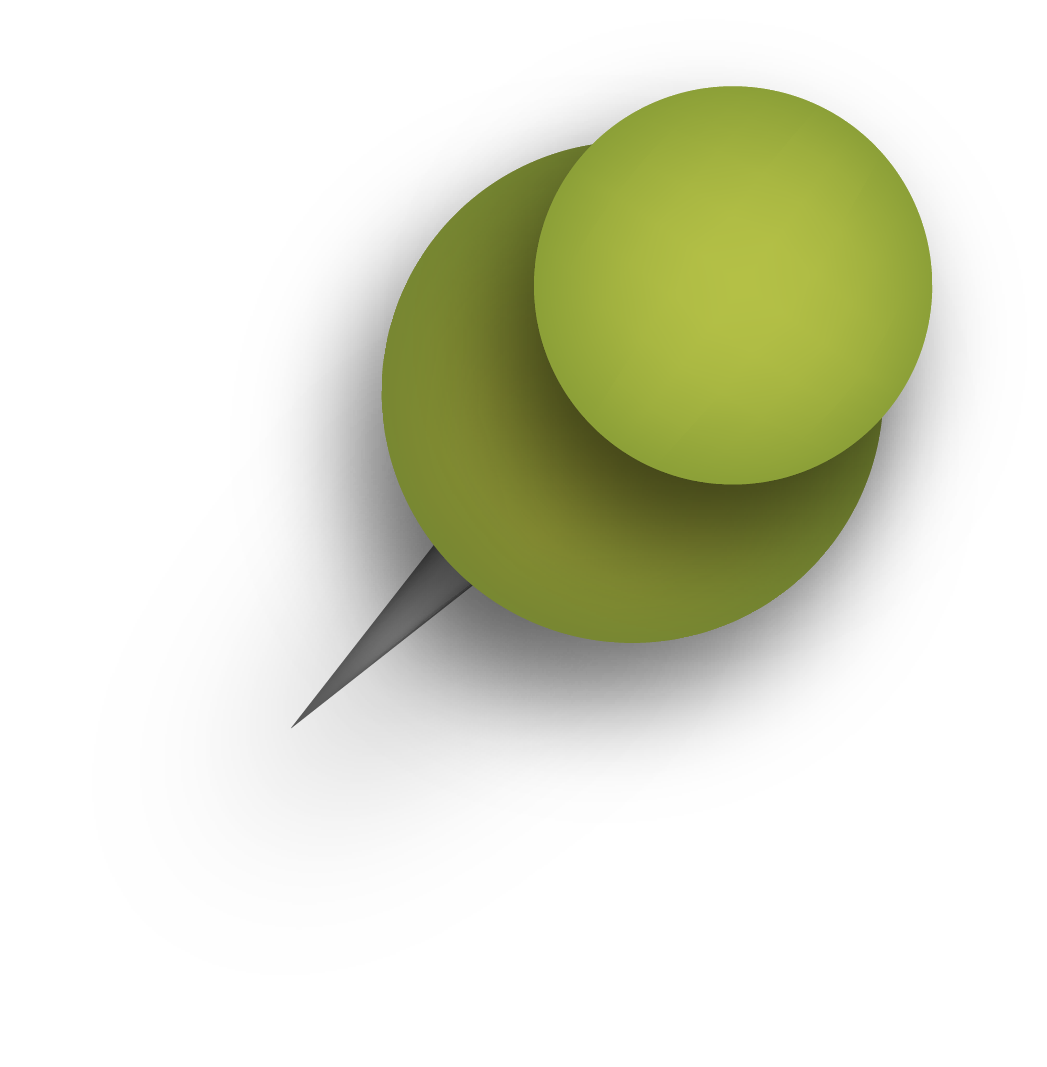 Review Activities
Foldables
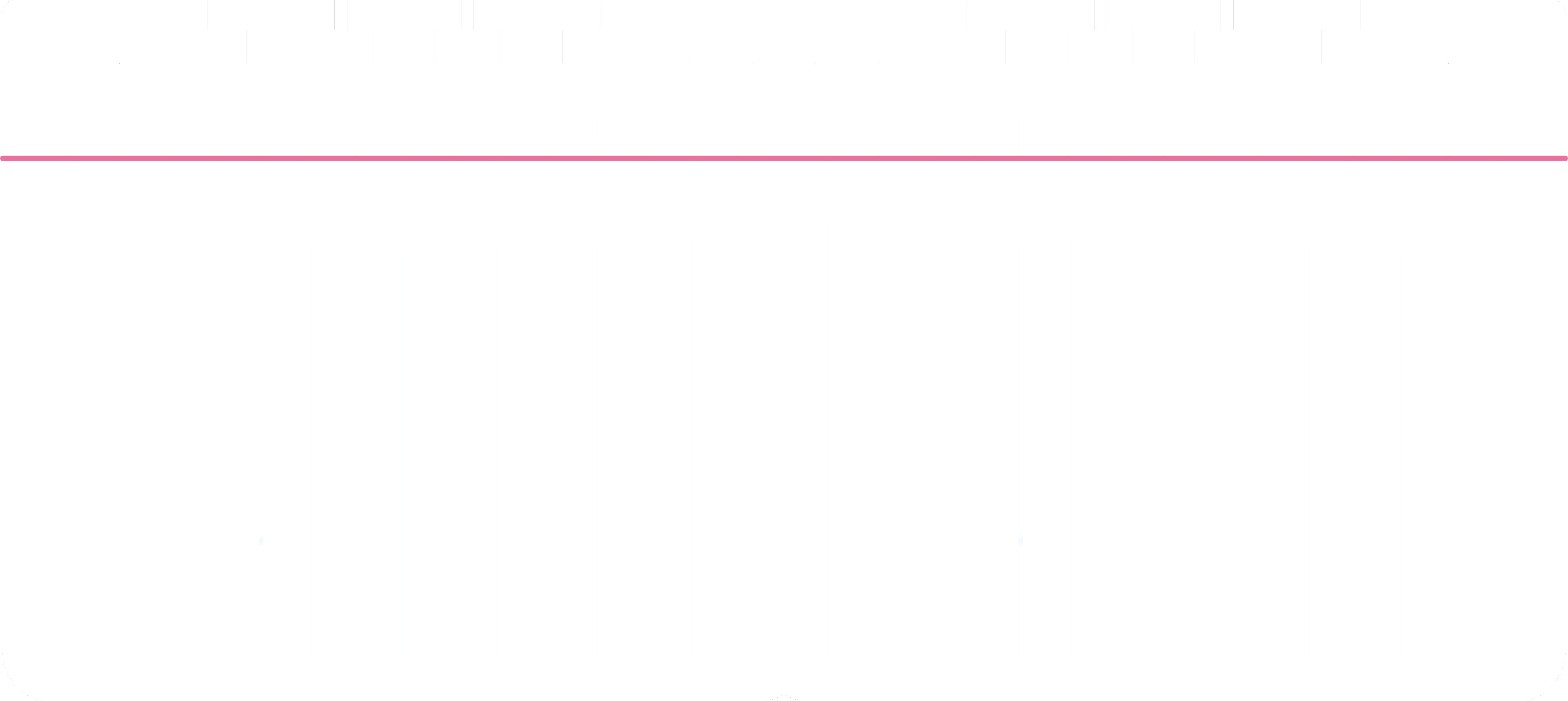 Bell ringers
Search the Source
Labs
Flash 
cards
Games
White Boards
Models
Table Groups
Small group Races
Diagram cards
Word Surgery
Word Construction
Diagram Drills
Bingo
Flyswatter
Kahoot
Gimlet
Quizlet
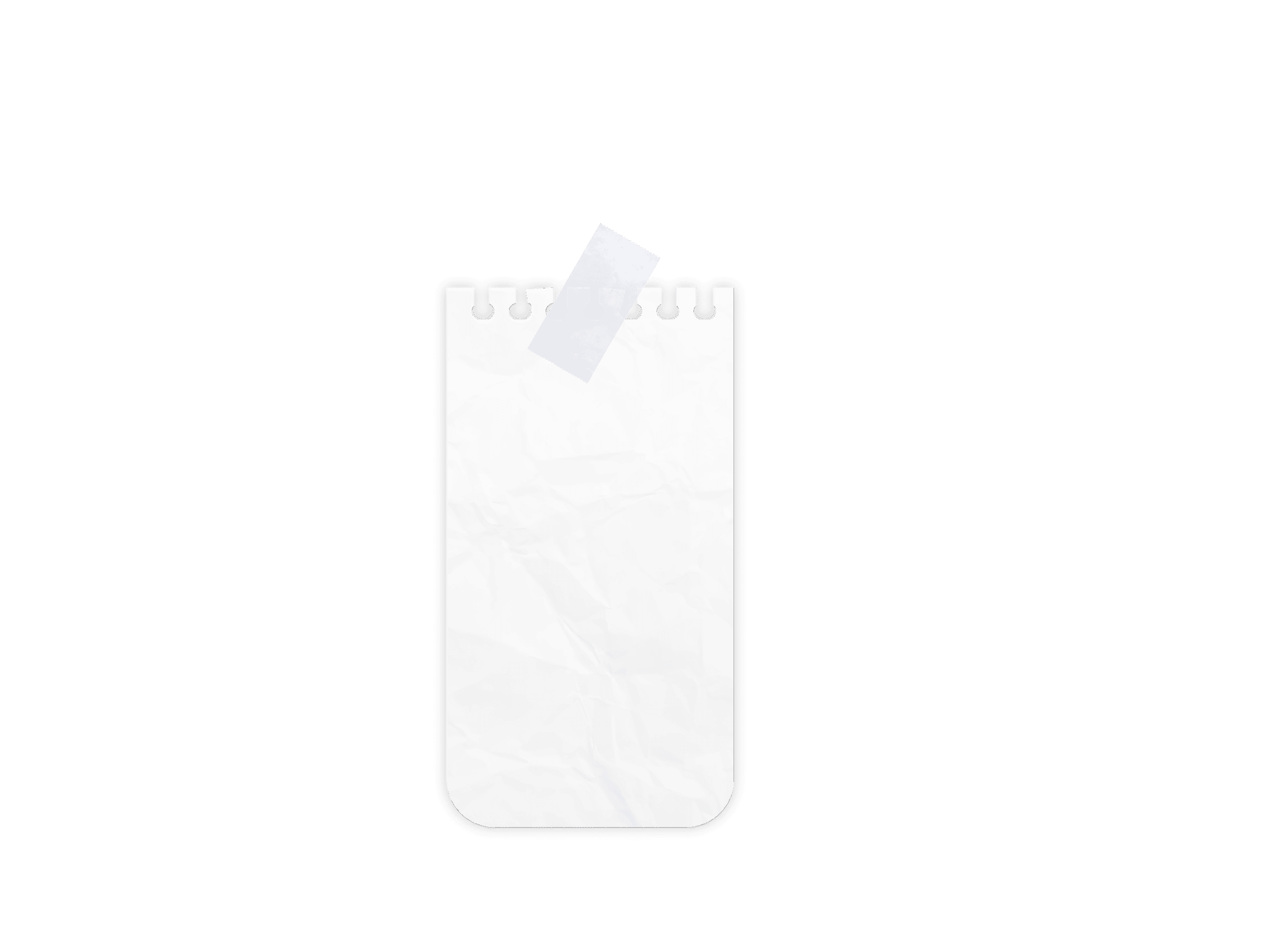 Directions: Using reliable and credible online resources, complete the following activities.
	1.	The Ebola outbreak in 2014 was one of the largest Ebola outbreaks in history, and it was the first Ebola outbreak in West Africa. Visit the Centers for Disease Control and Prevention website and research signs and symptoms of Ebola hemorrhagic fever (EHF). Then study the graph below and answer the questions that follow.
	A.	What was the number of confirmed cases of Ebola in Guinea during the week of June 8, 2014? - Answer 33	B.	What was the number of suspected cases the same week? -- Answer 4
	C.	Which time frame saw the highest number of confirmed cases of Ebola?Week of March 16, 2014Week of April 13, 2014Week of May 25, 2014
Search the Source
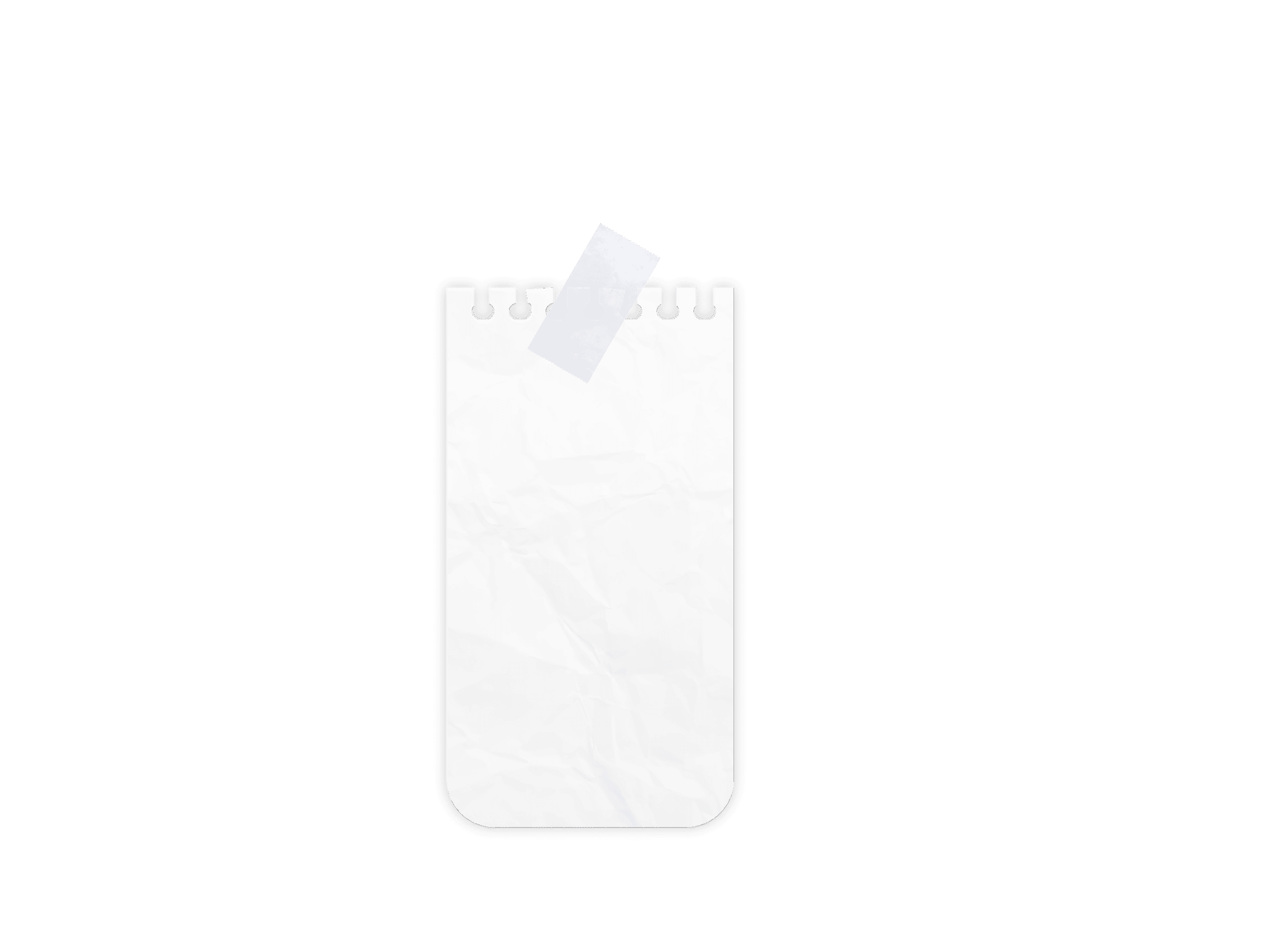 [Speaker Notes: Have students act out/be visuals for the organs!]
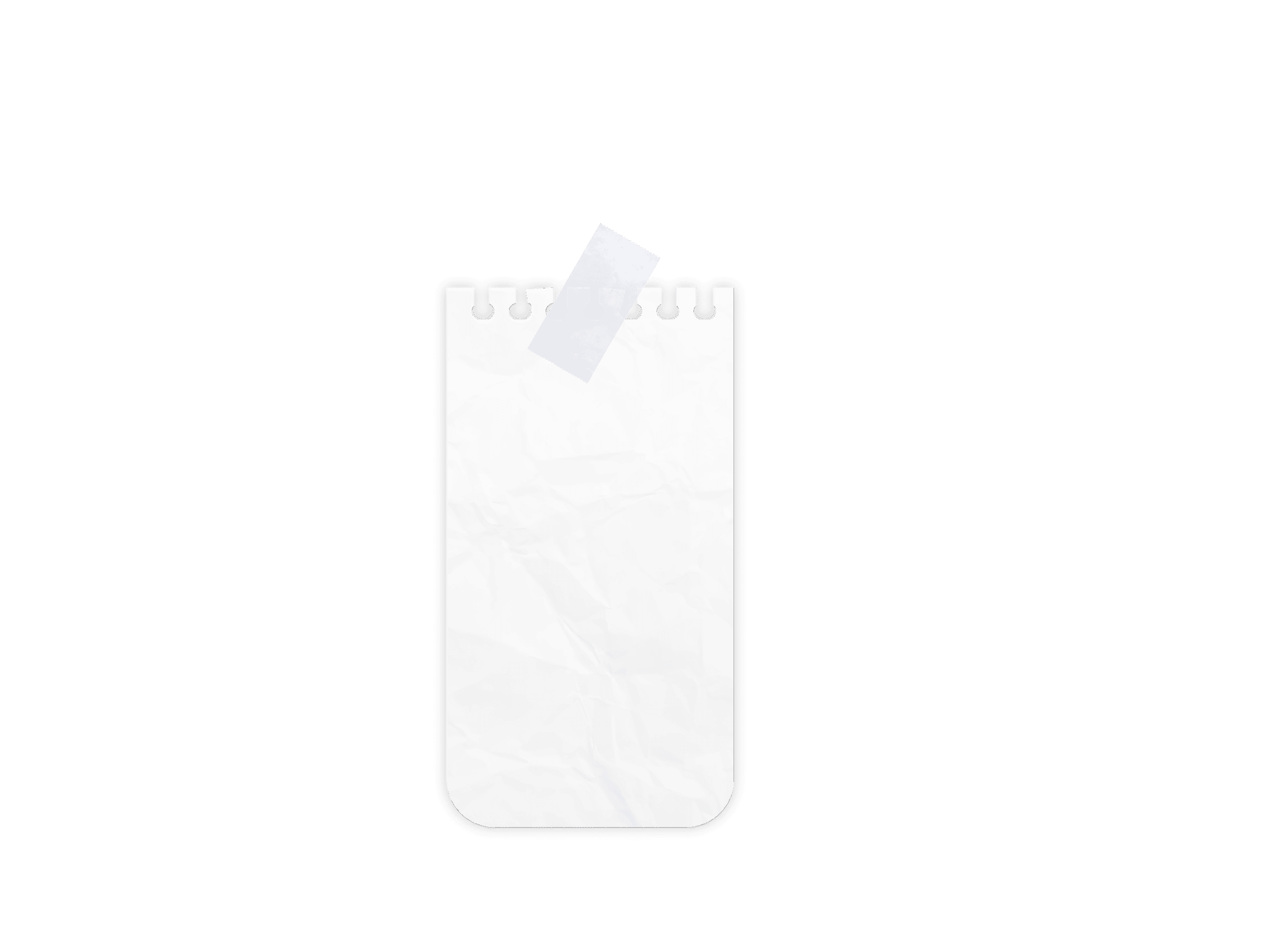 Direction found in Lesson Plans
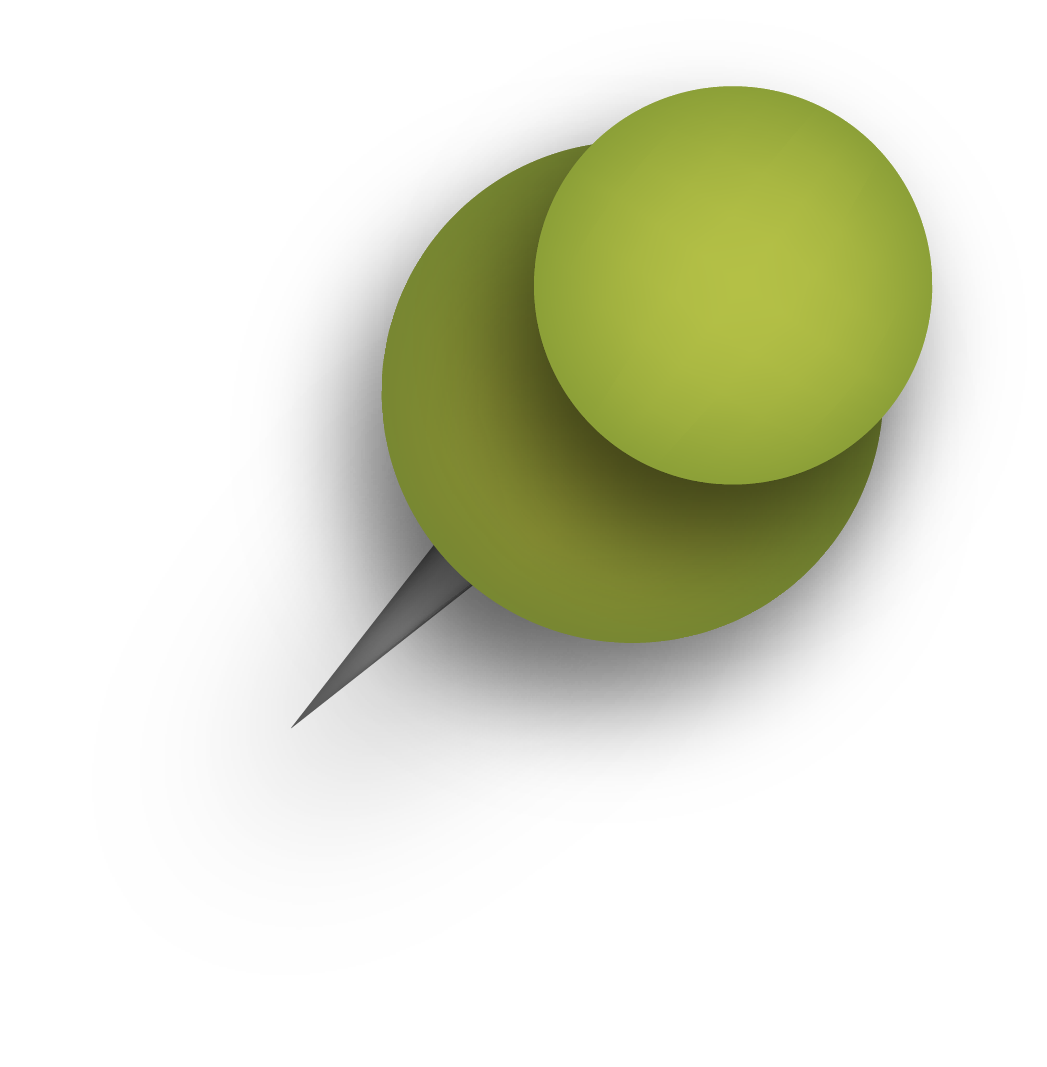 Review Activities/Diagram Drills
Foldables
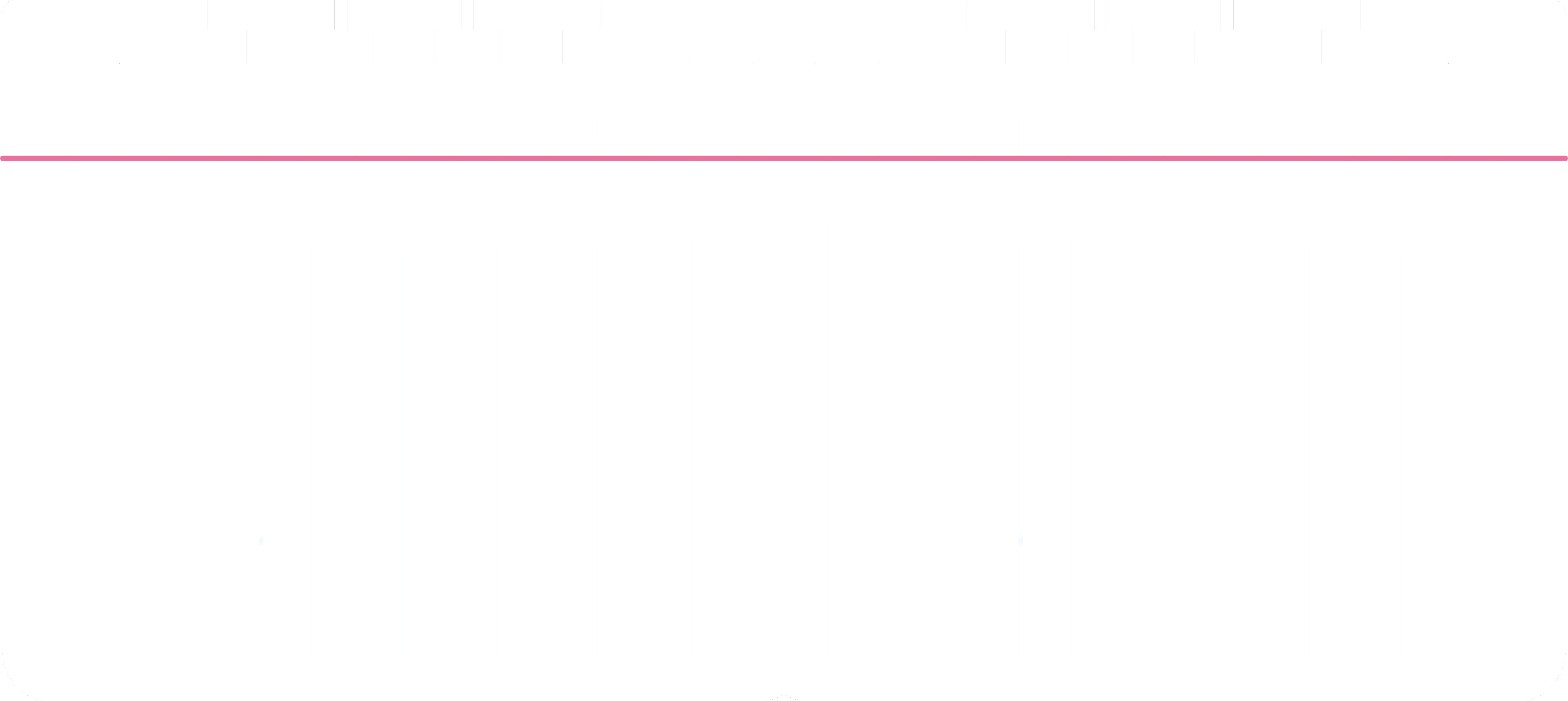 Bell ringers
Exit Tickets
Labs
Flash 
cards
Games
White Boards
Models
Table Groups
Small group Races
Diagram cards
Word Surgery
Word Construction
Diagram Drills
Bingo
Flyswatter
Kahoot
Gimlet
Quizlet
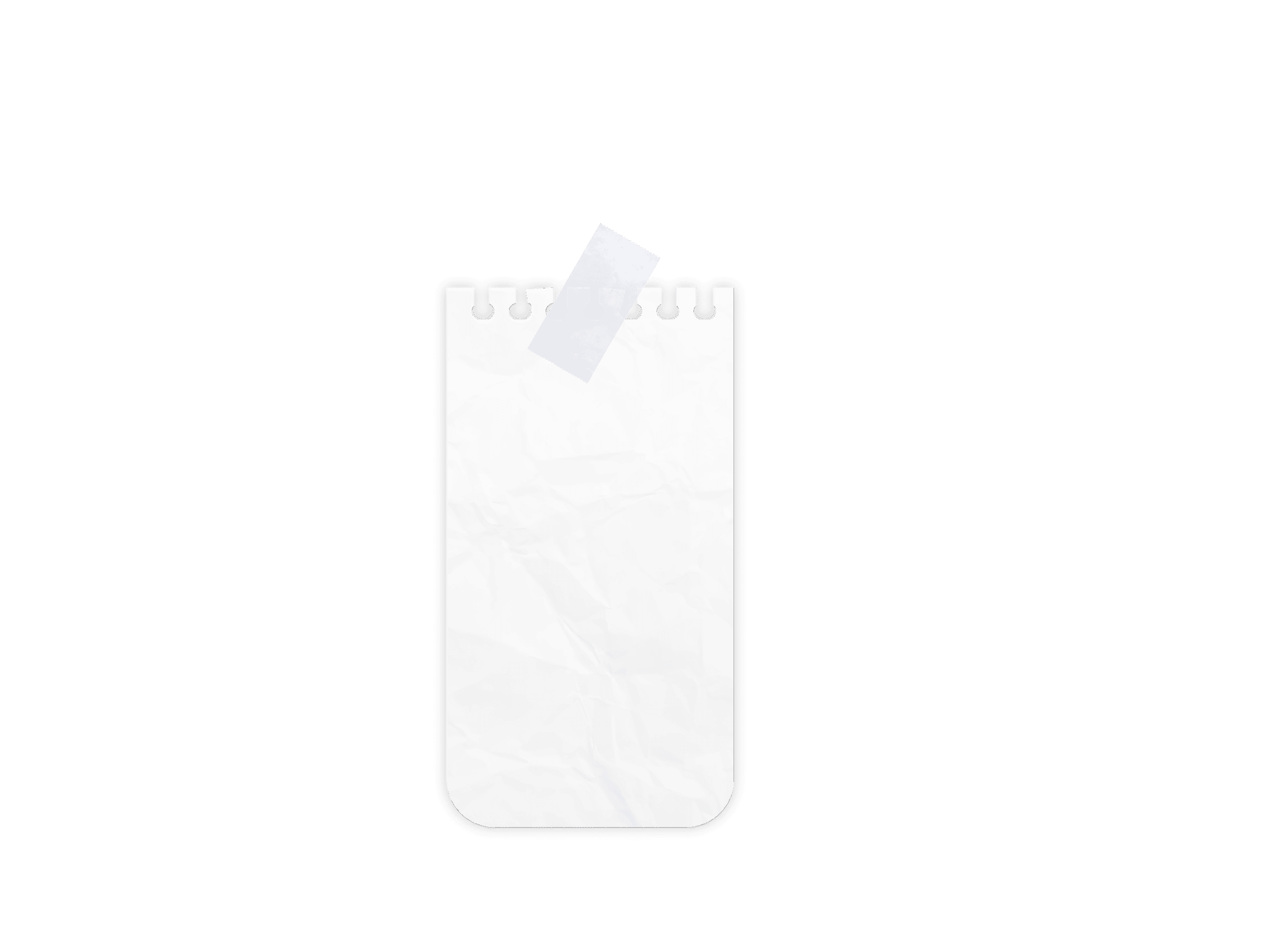 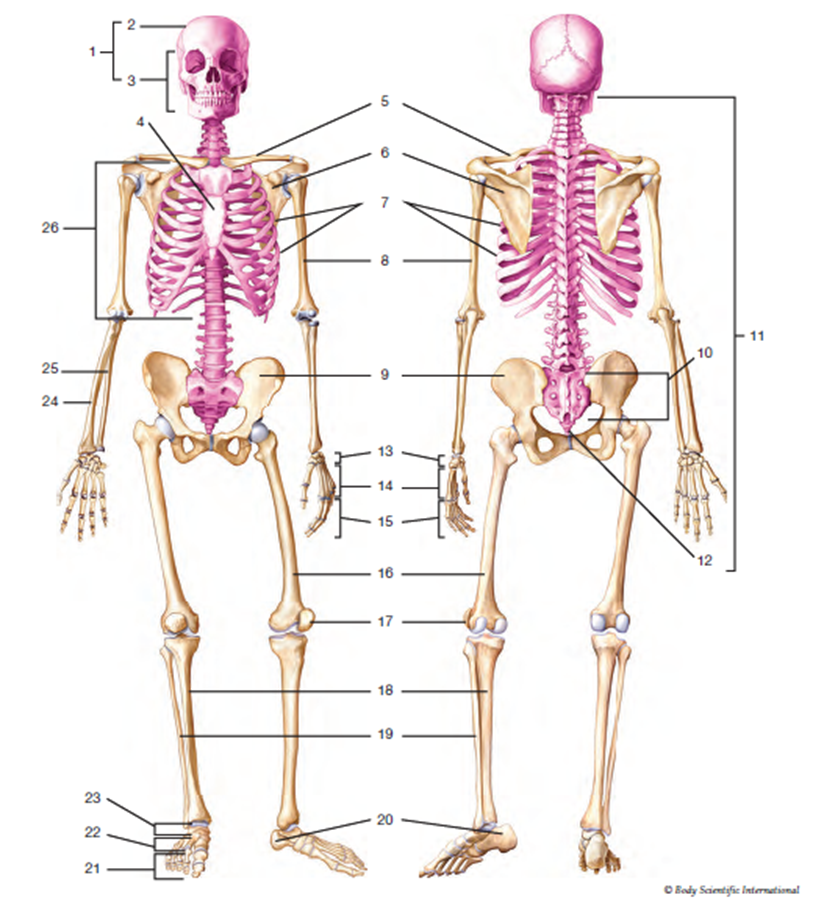 Diagram Drill
Diagram Drill
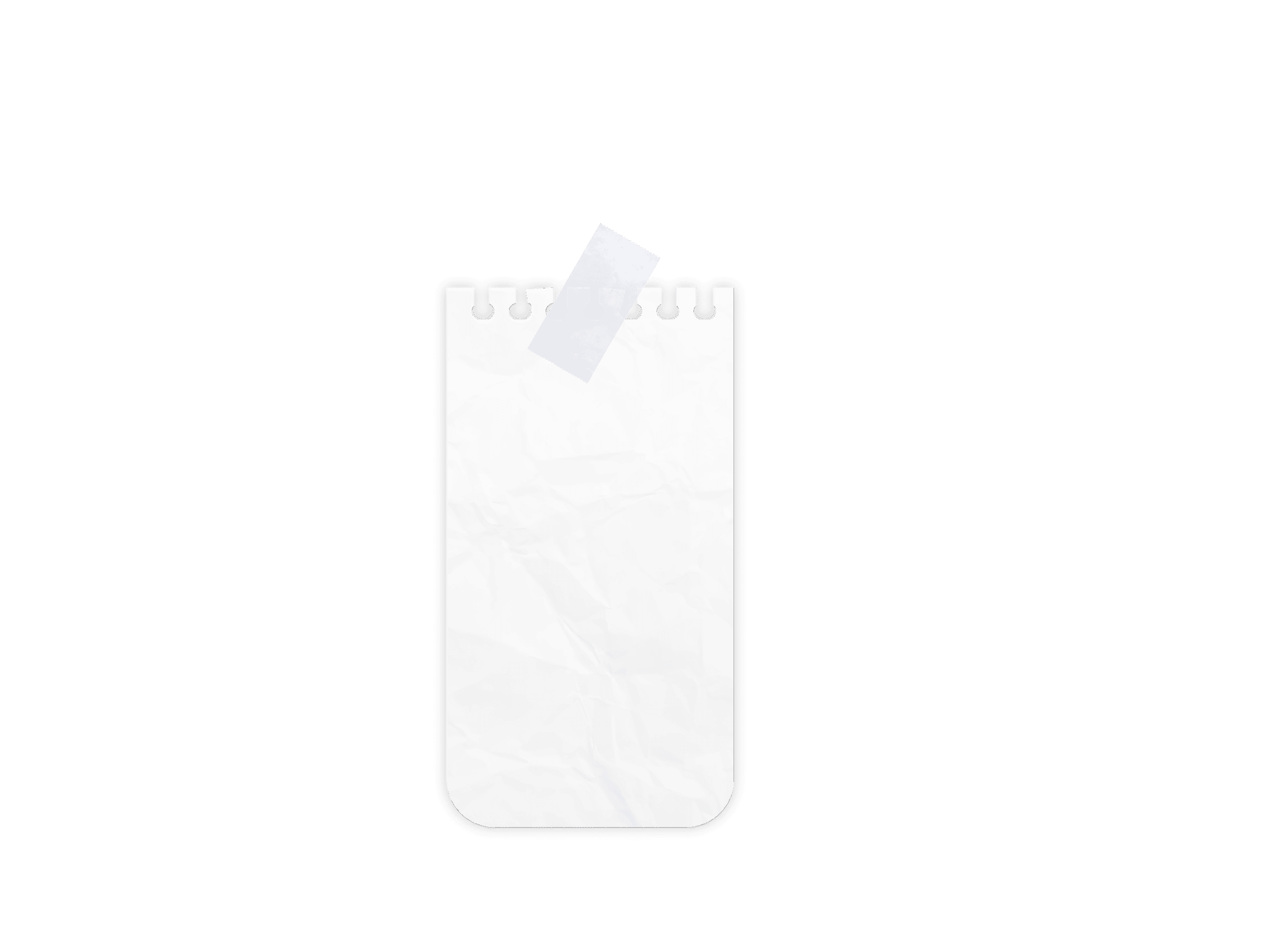 [Speaker Notes: Have students act out/be visuals for the organs!]
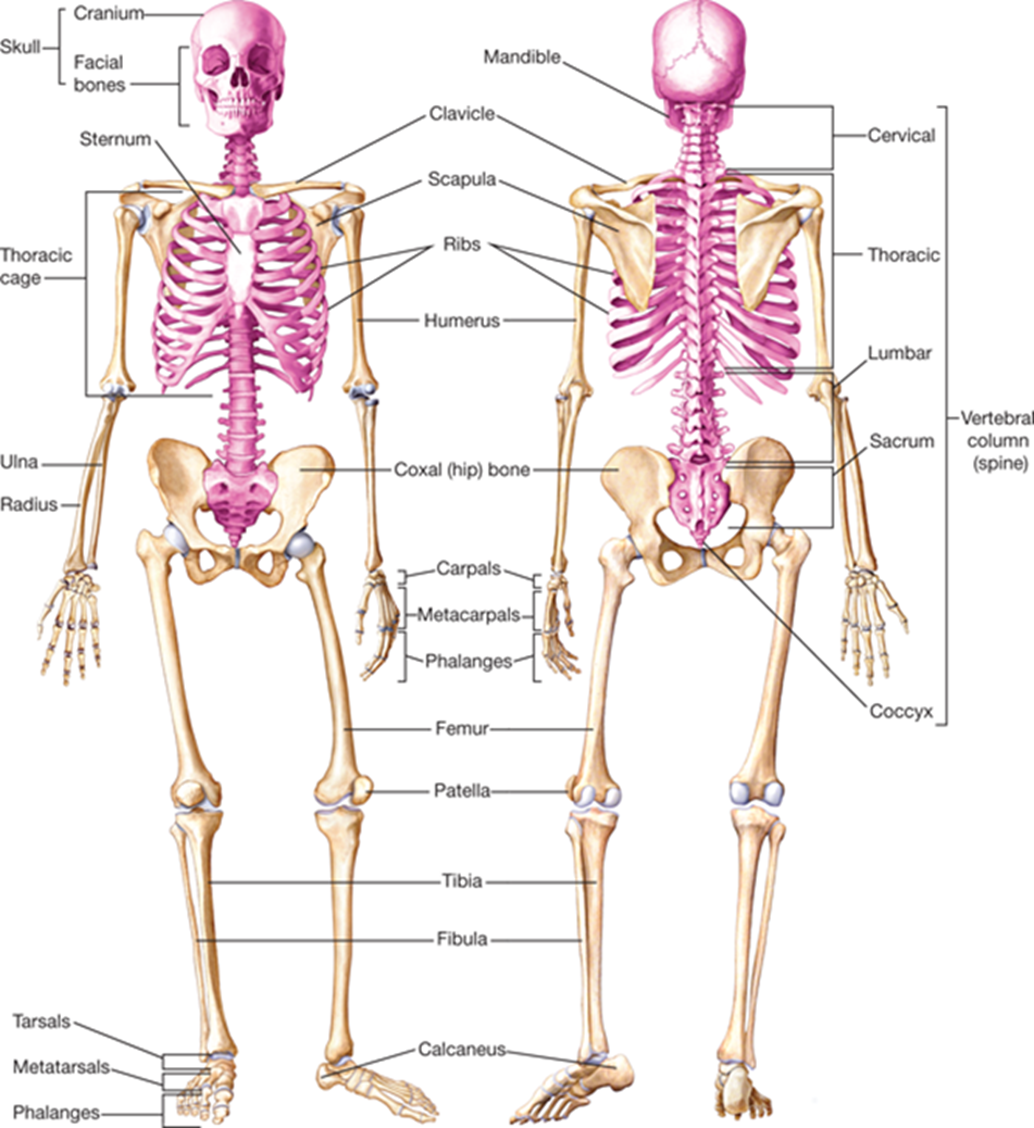 Diagram Drill
Diagram Drill
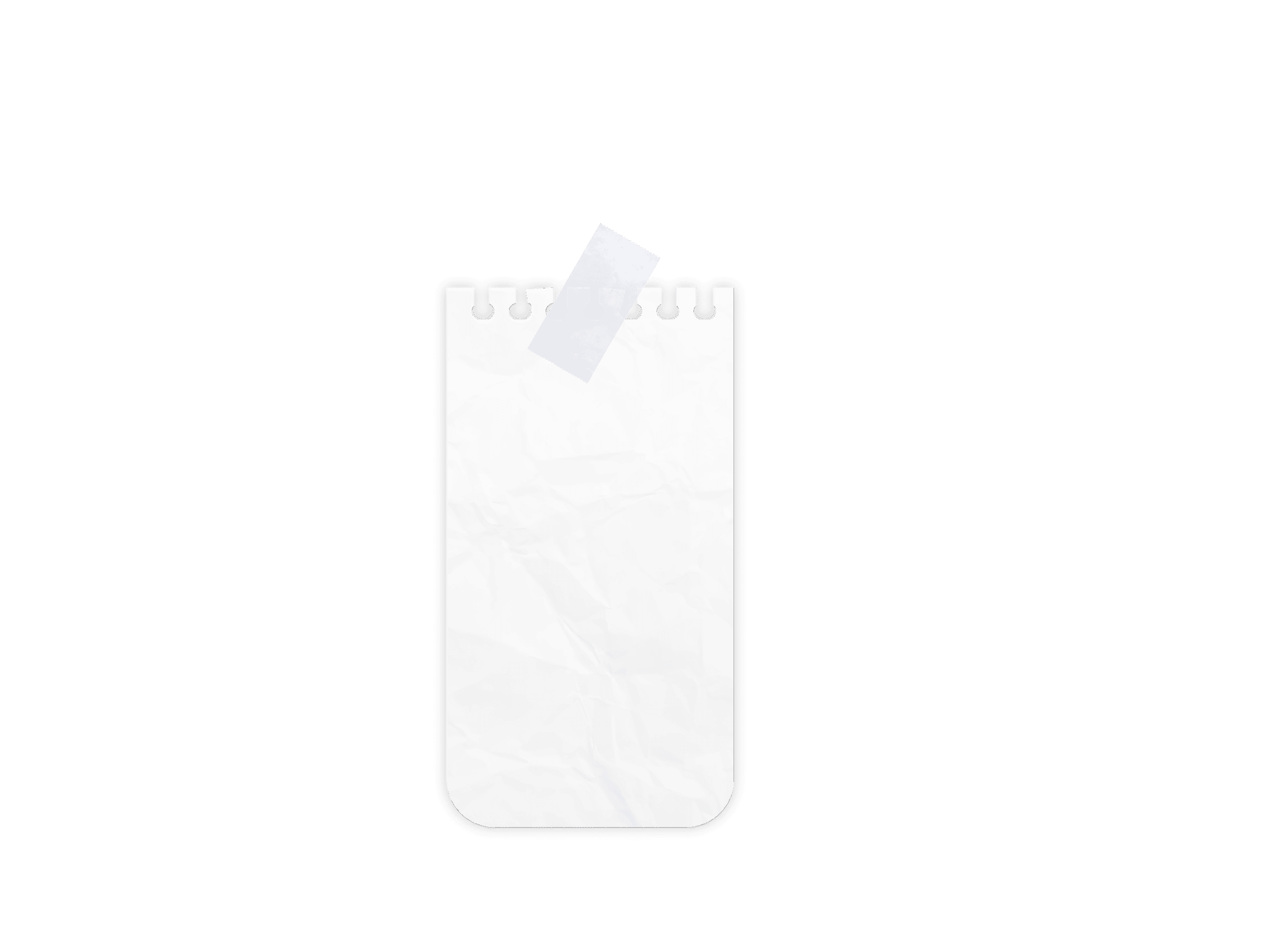 [Speaker Notes: Have students act out/be visuals for the organs!]
Companion Website
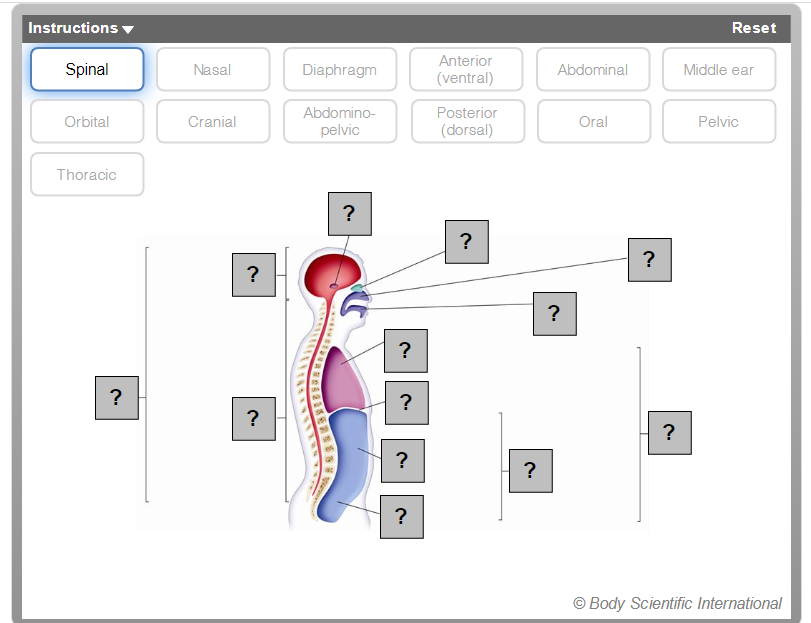 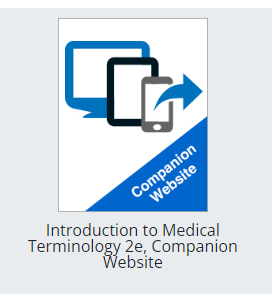 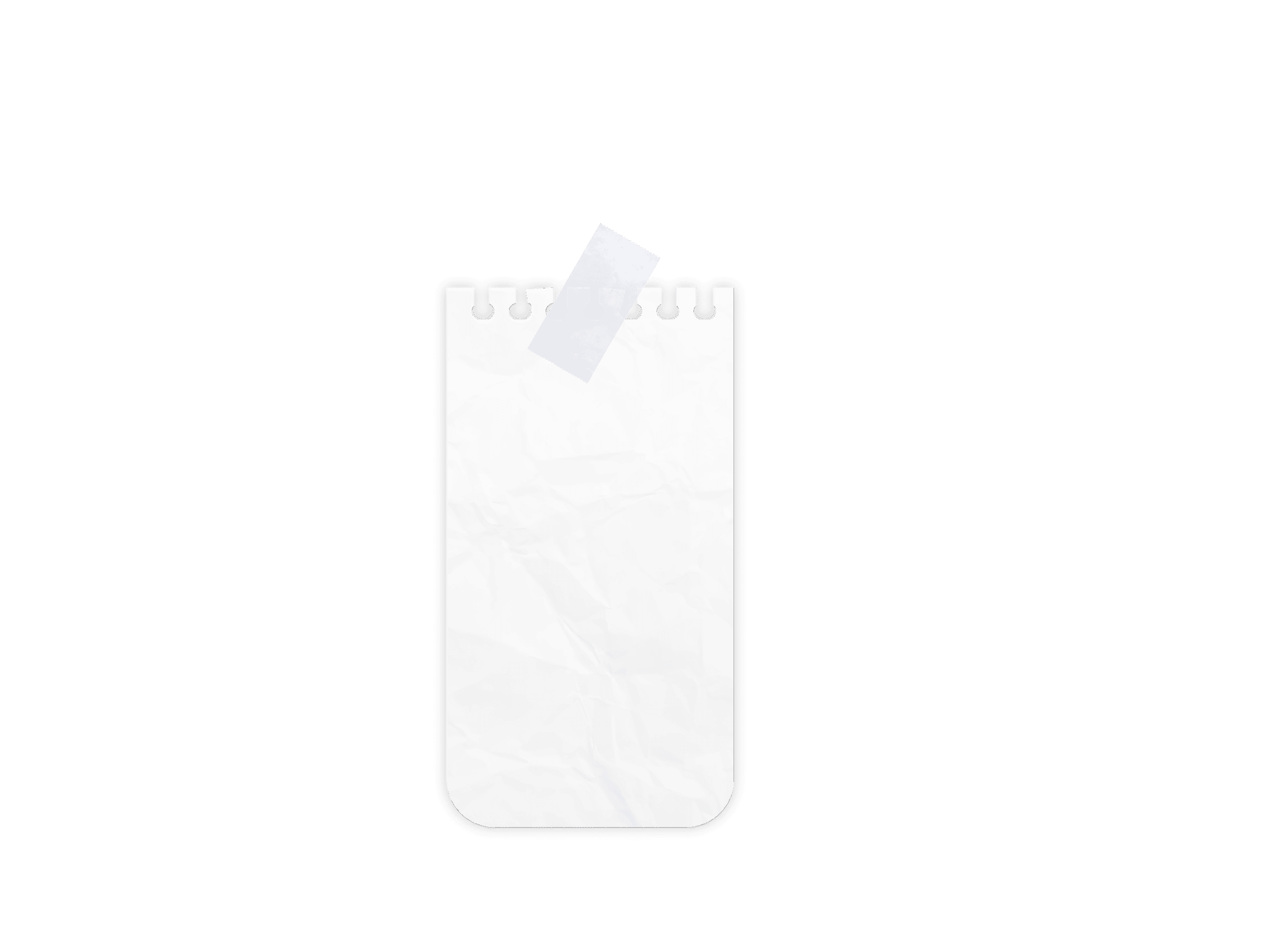 [Speaker Notes: Have students act out/be visuals for the organs!]
Companion Website
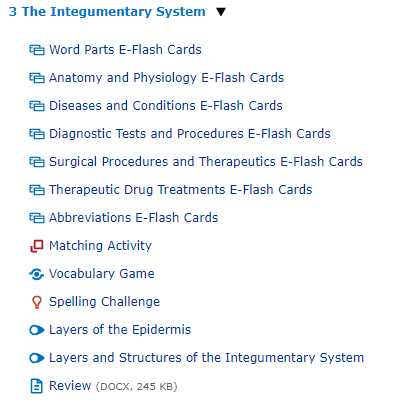 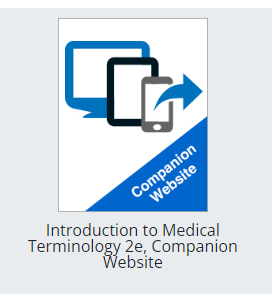 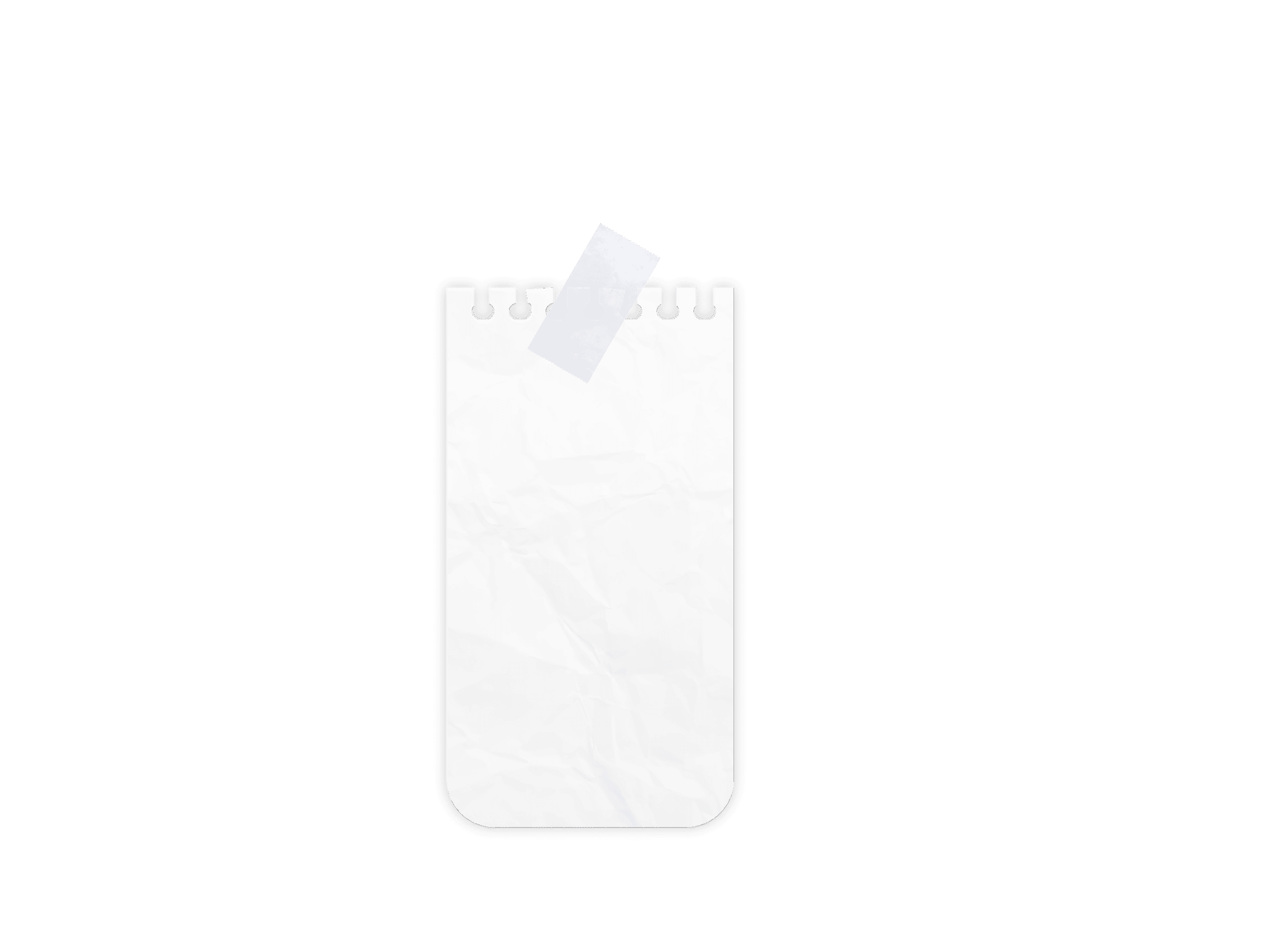 [Speaker Notes: Have students act out/be visuals for the organs!]
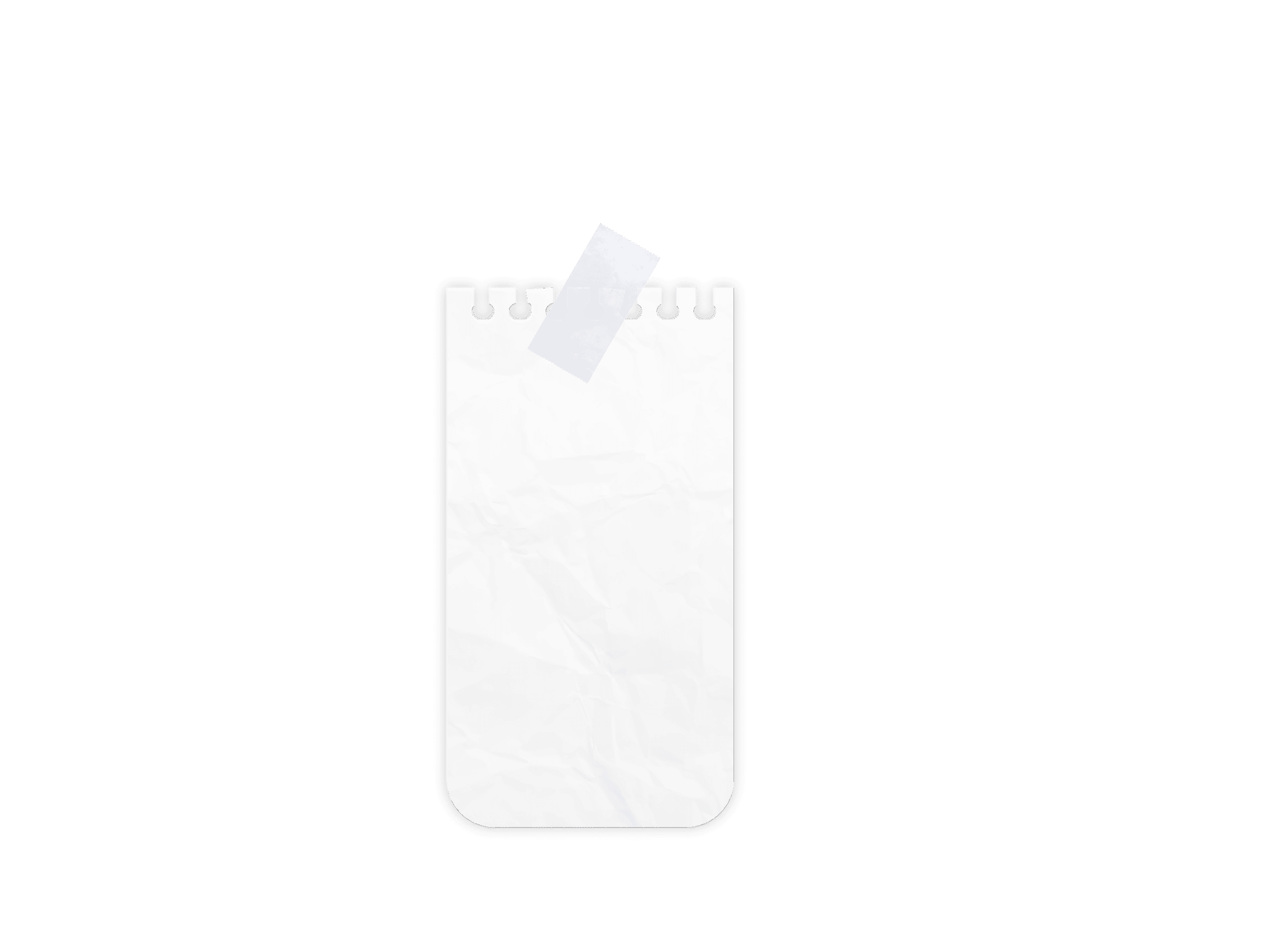 Direction found in Lesson Plans
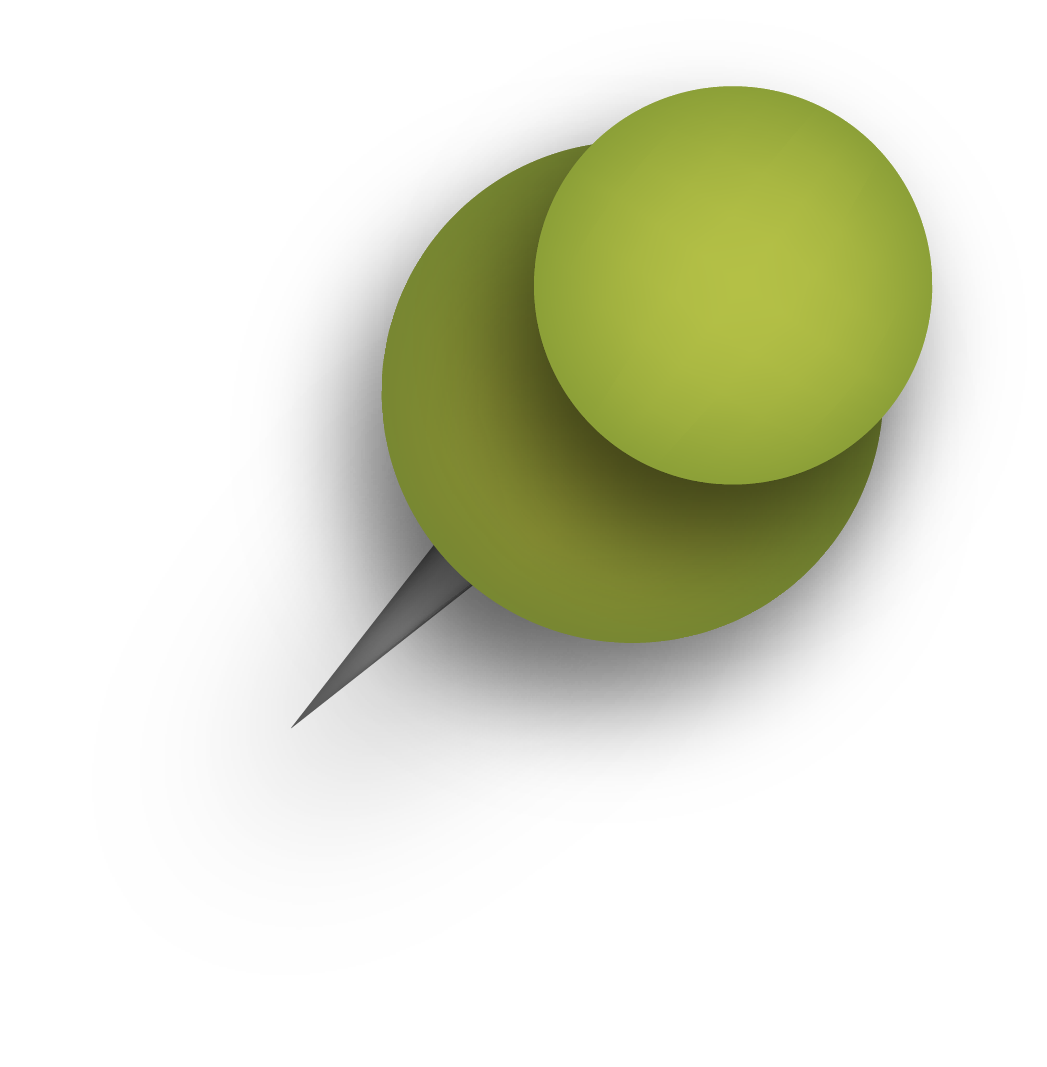 Review Activities/ Flashcards
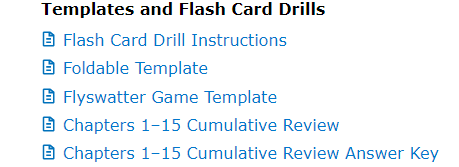 Foldables
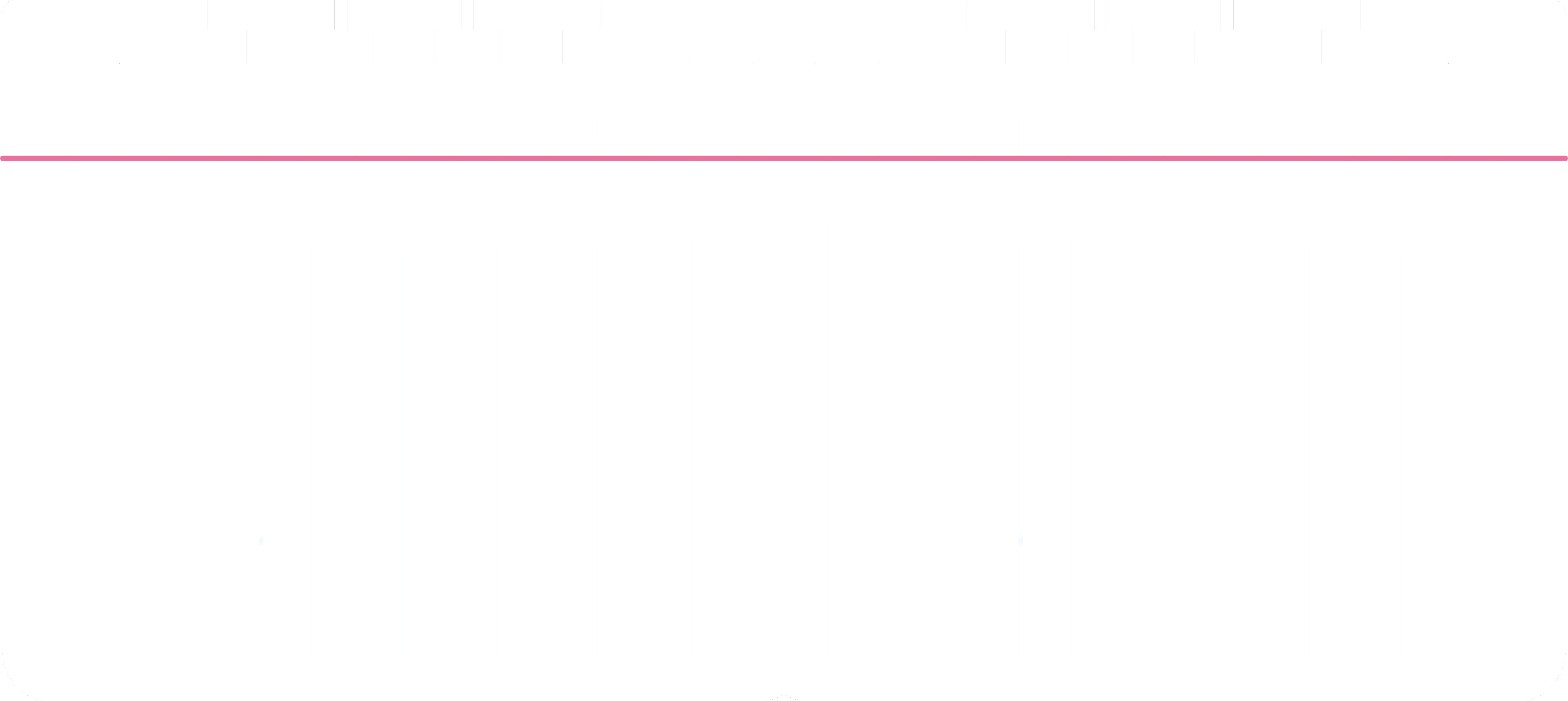 Bell ringers
Exit Tickets
Labs
Flash 
cards
Games
White Boards
Models
Table Groups
Small group Races
Diagram cards
Word Surgery
Word Construction
Diagram Drills
Bingo
Flyswatter
Kahoot
Gimlet
Quizlet
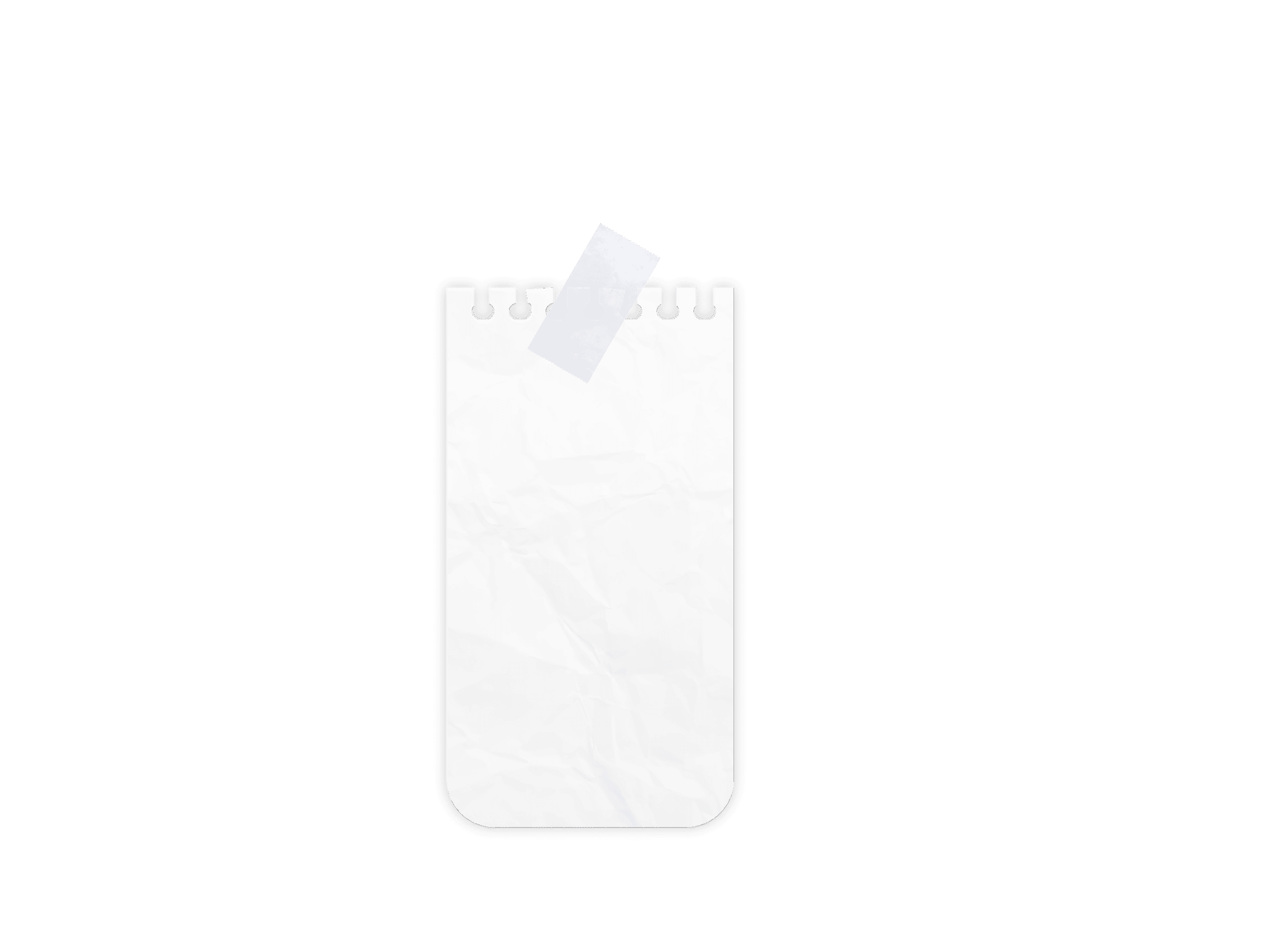 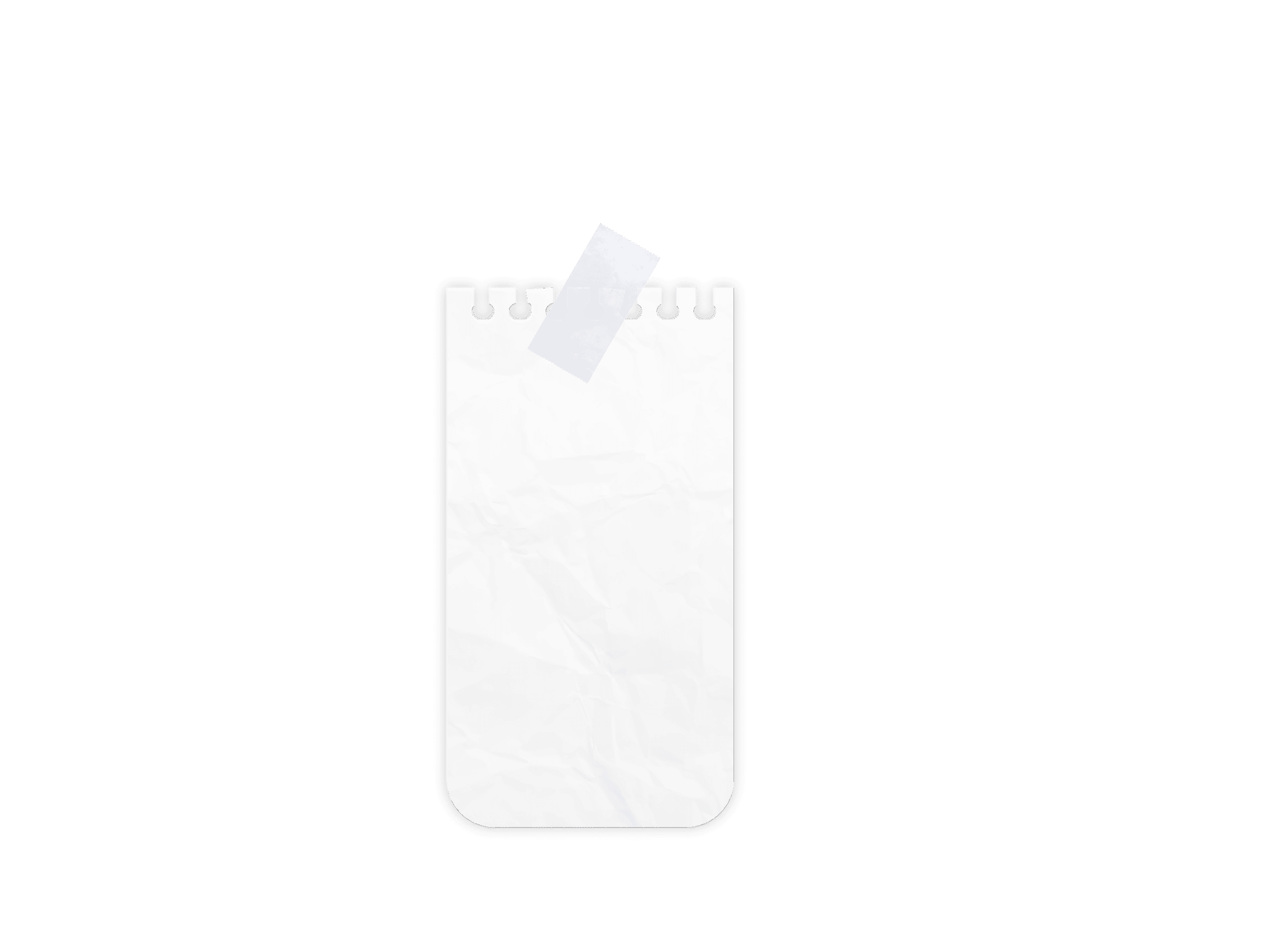 Flashcards- Small group race
Drills
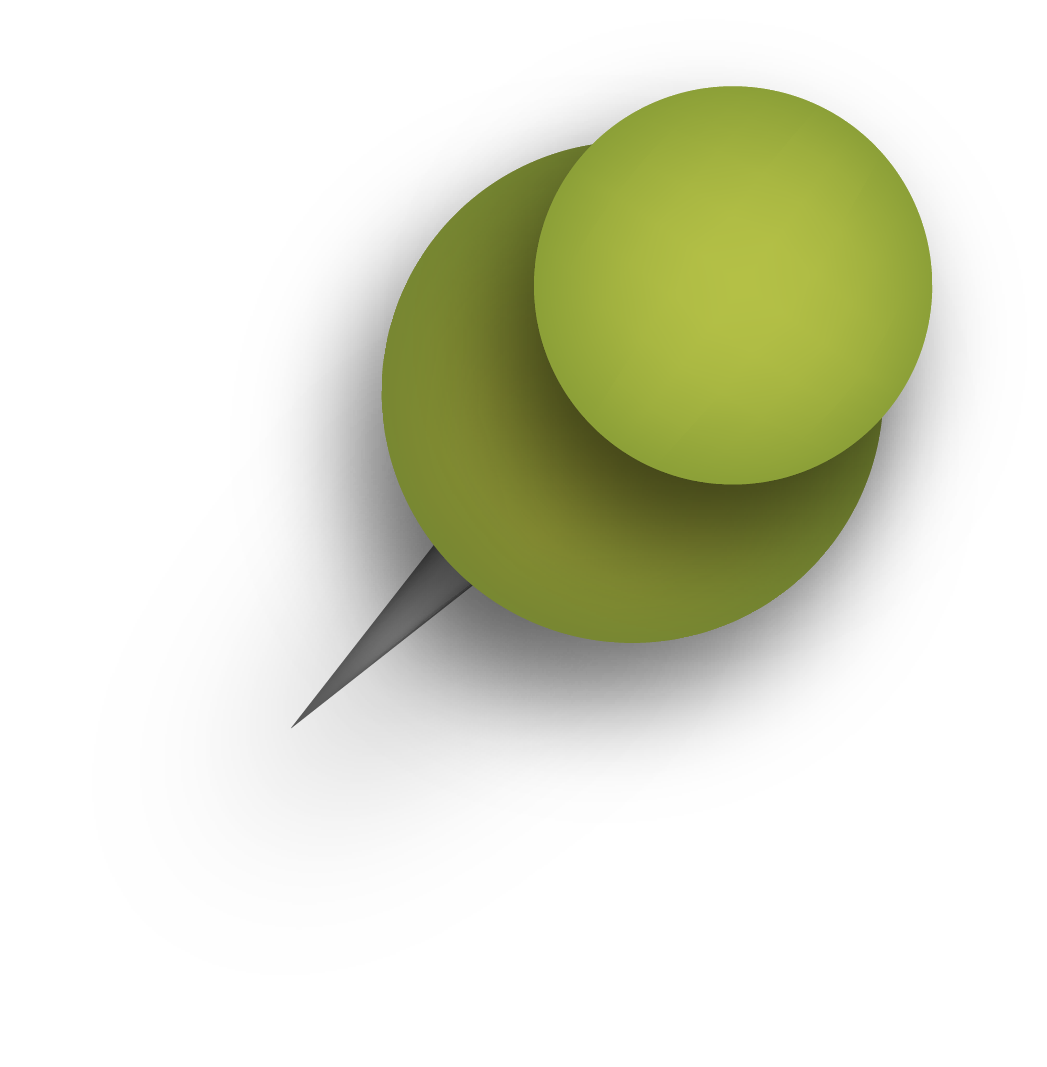 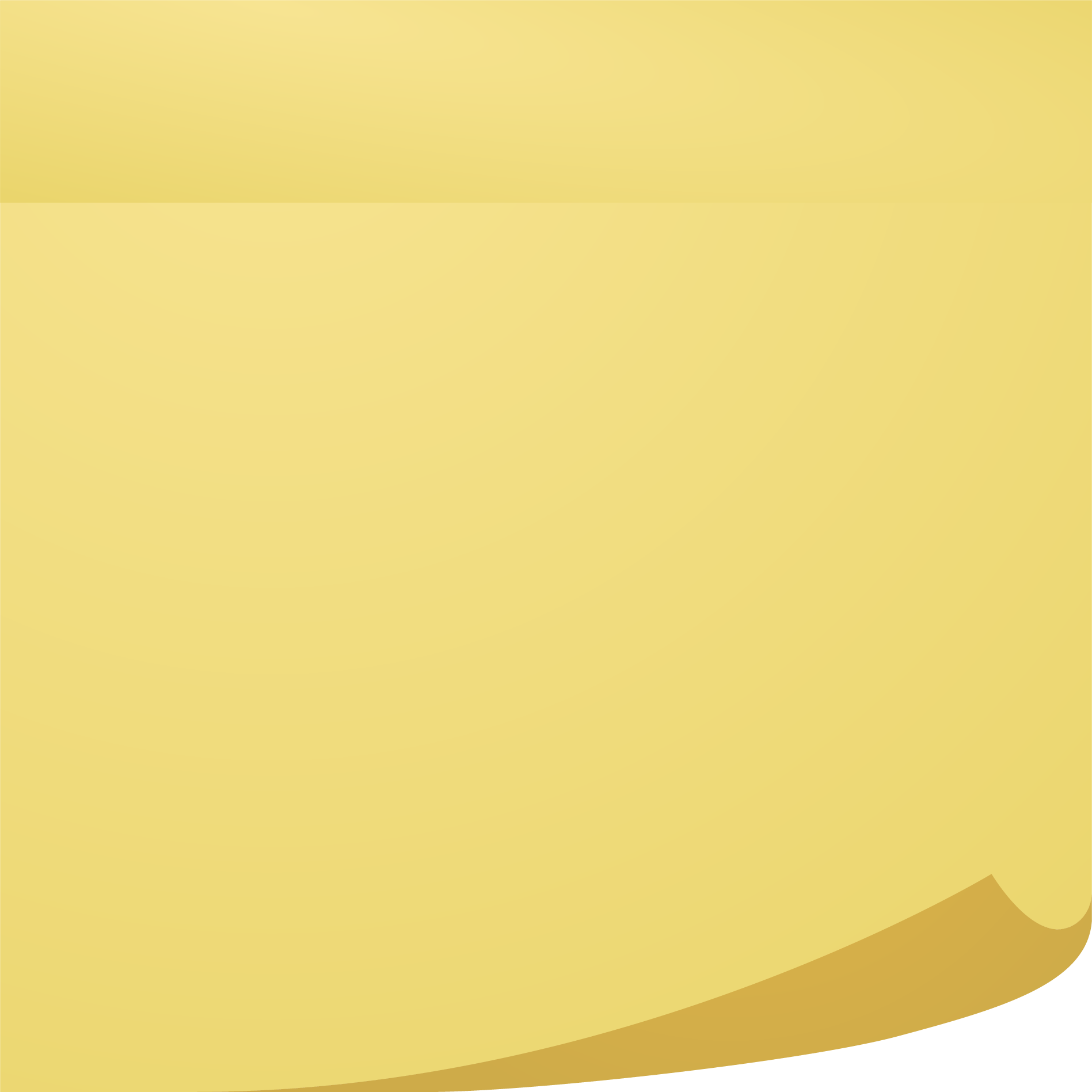 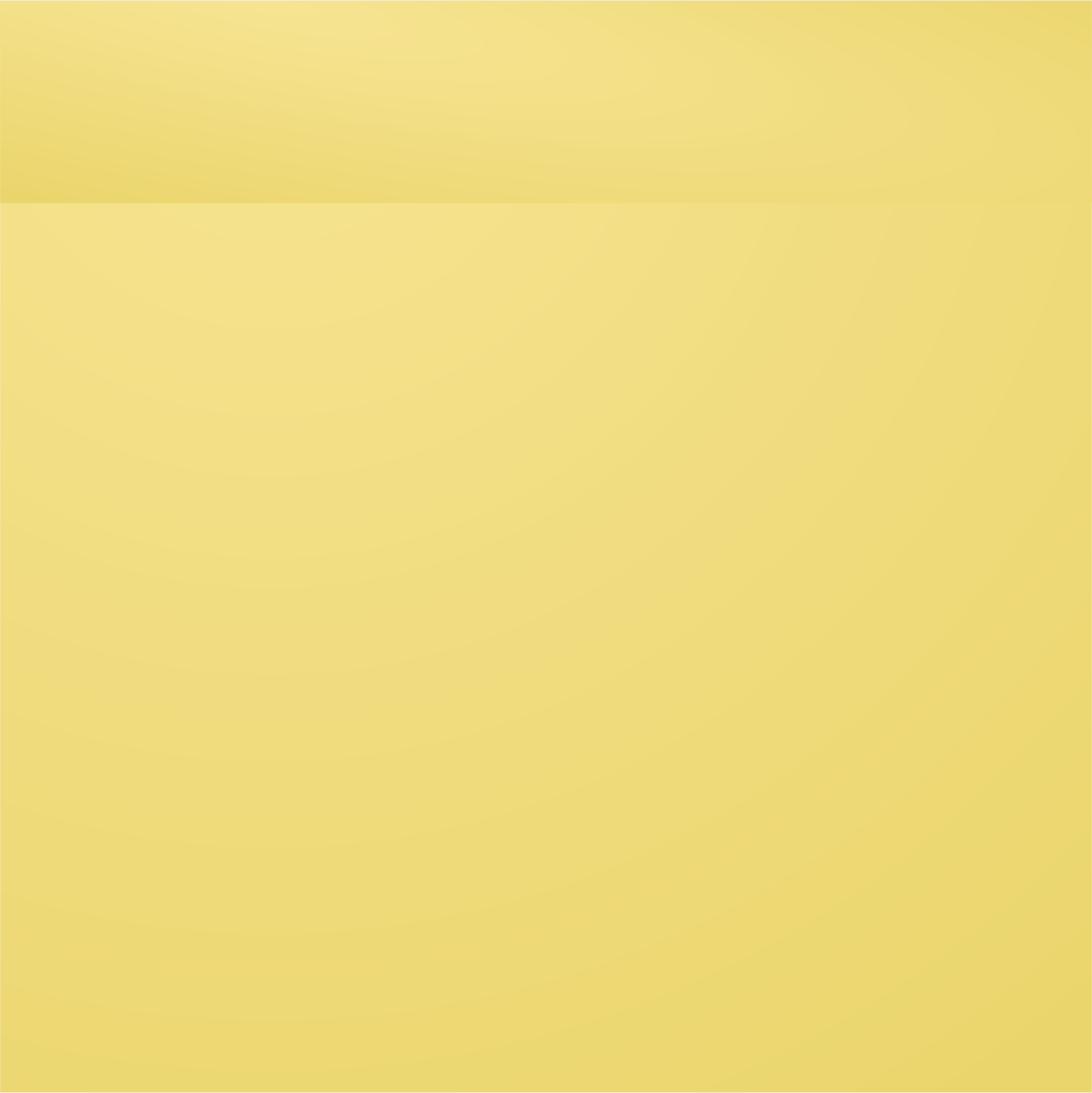 Term
Definition
-otomy
incision
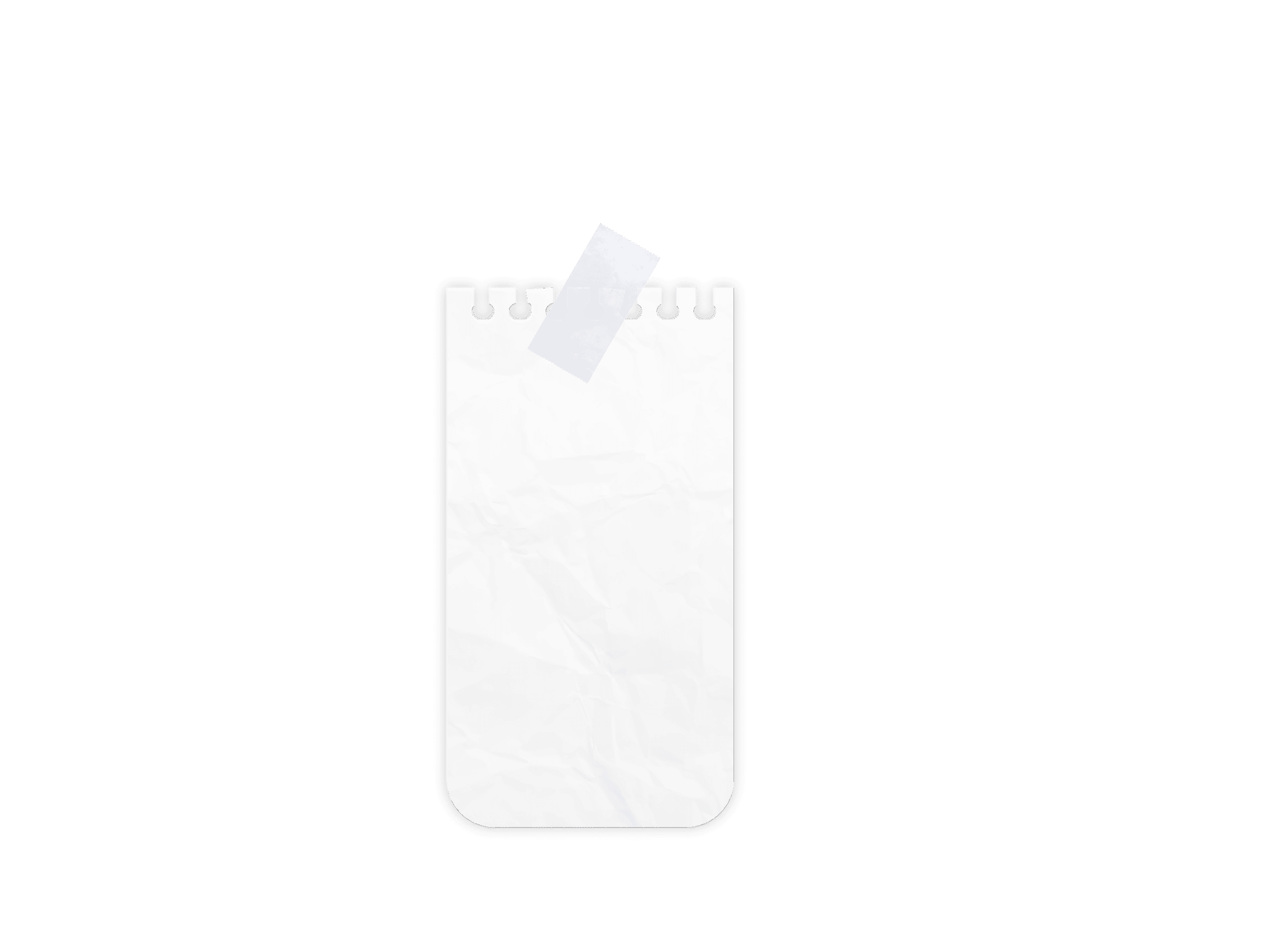 Practice!!
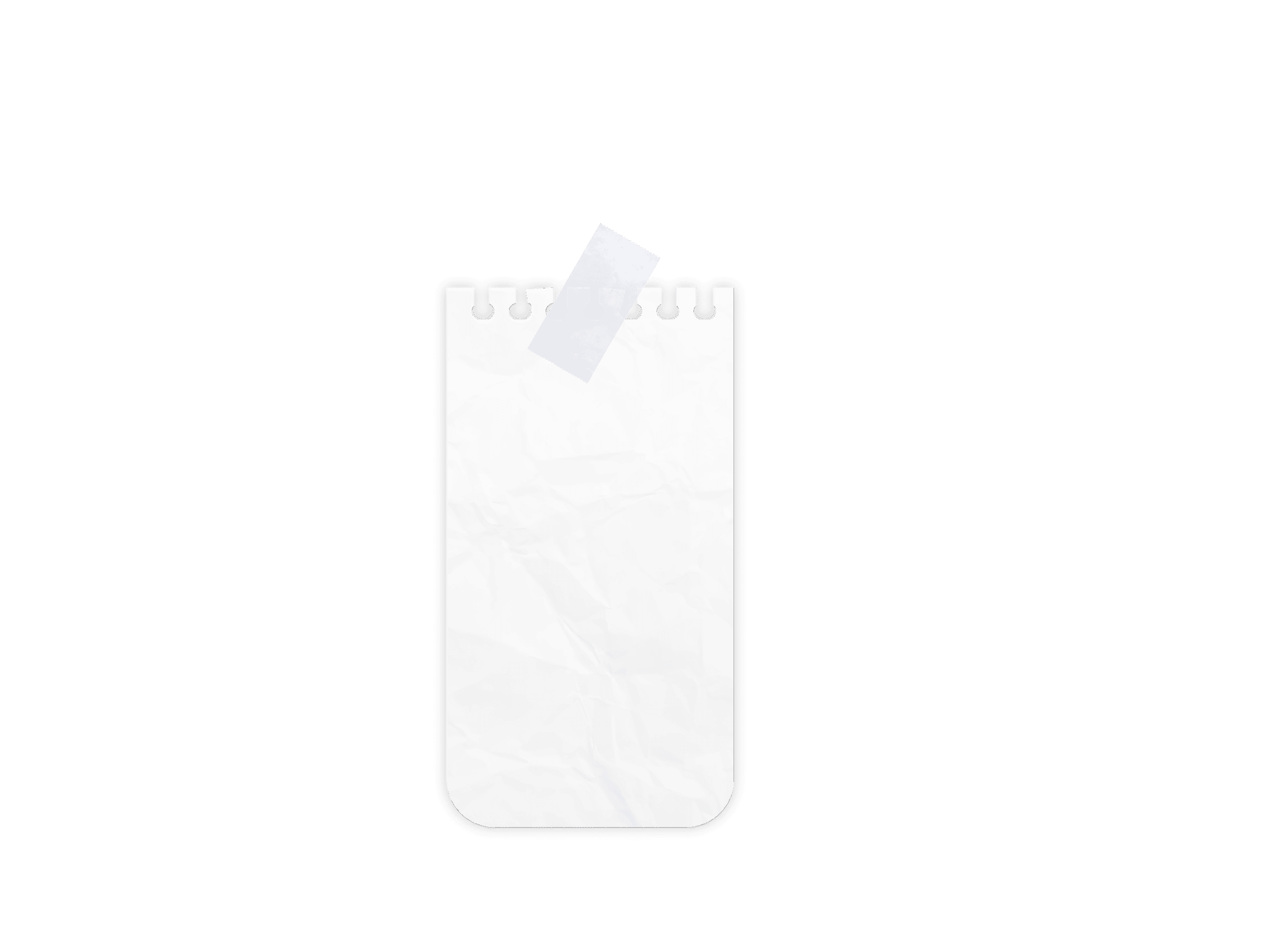 Direction found in Lesson Plans
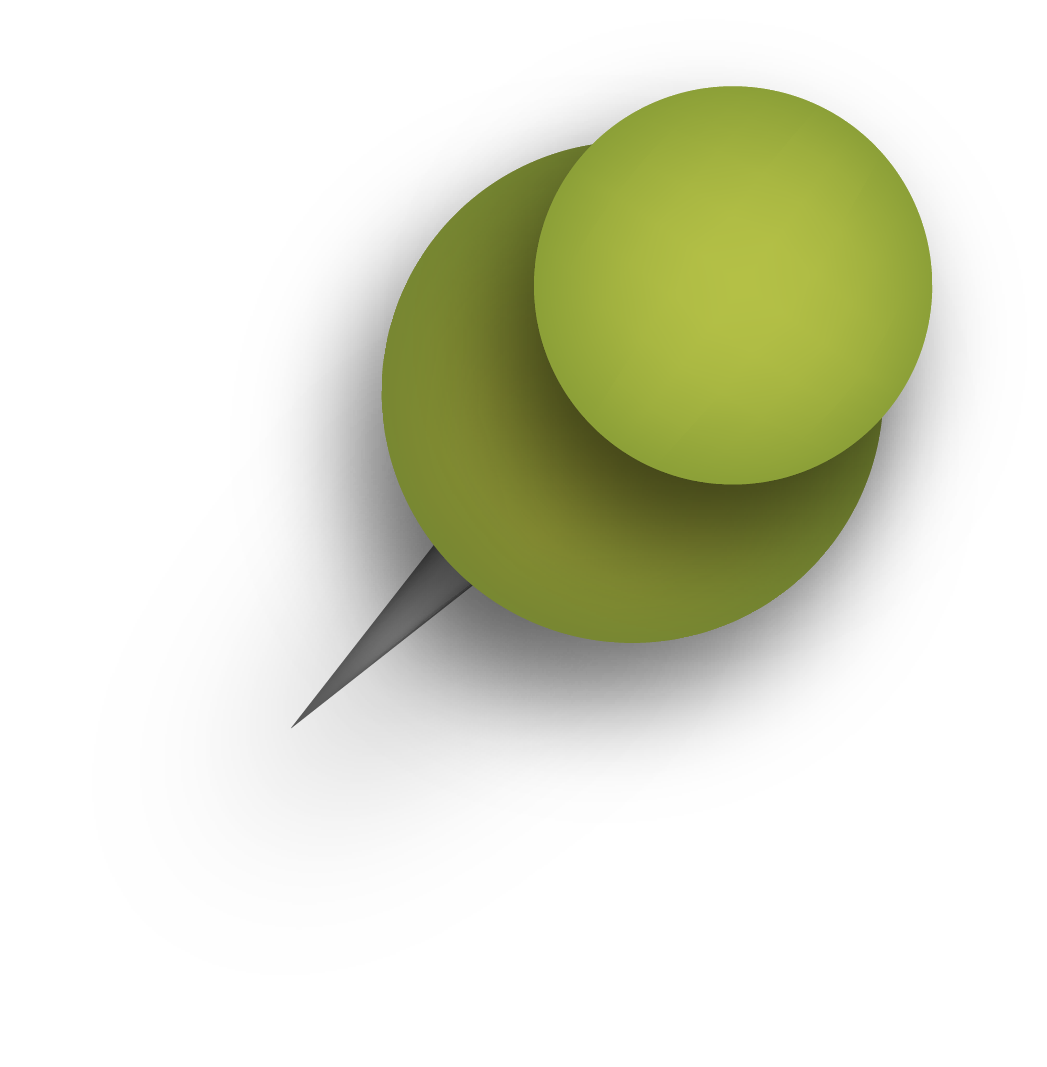 Review Activities/Flyswatter game
Foldables
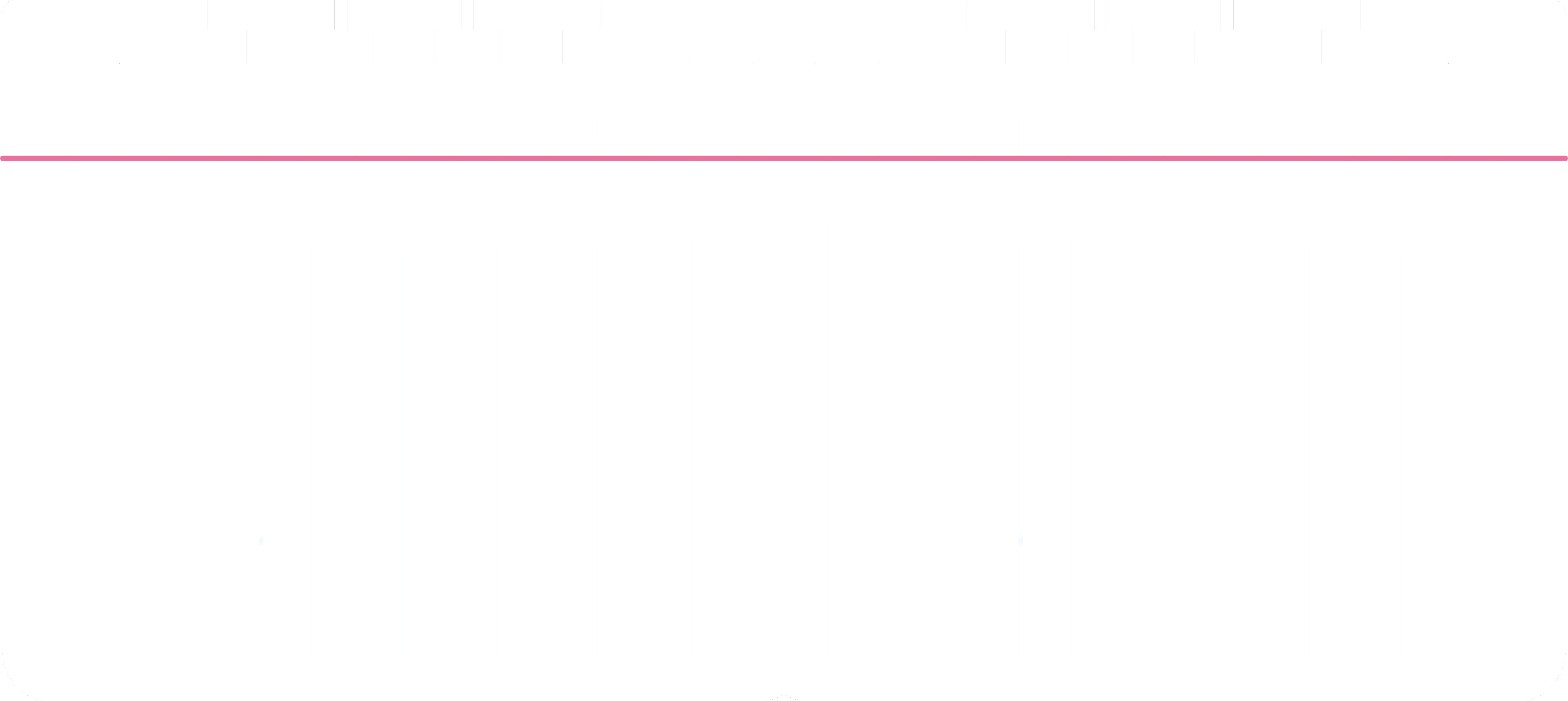 Bell ringers
Exit Tickets
Labs
Flash 
cards
Games
White Boards
Models
Table Groups
Small group Races
Diagram cards
Word Surgery
Word Construction
Diagram Drills
Bingo
Flyswatter
Kahoot
Gimlet
Quizlet
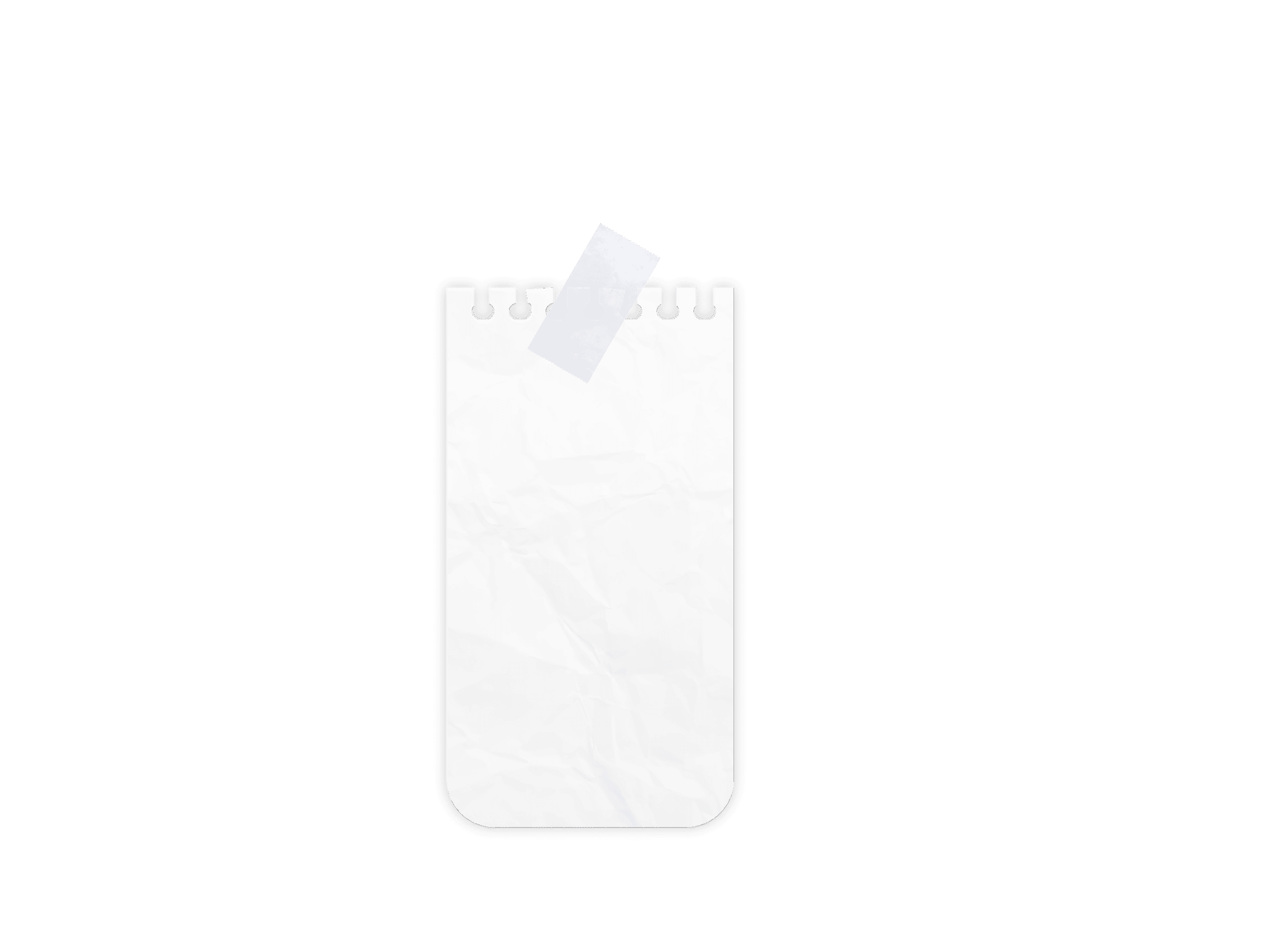 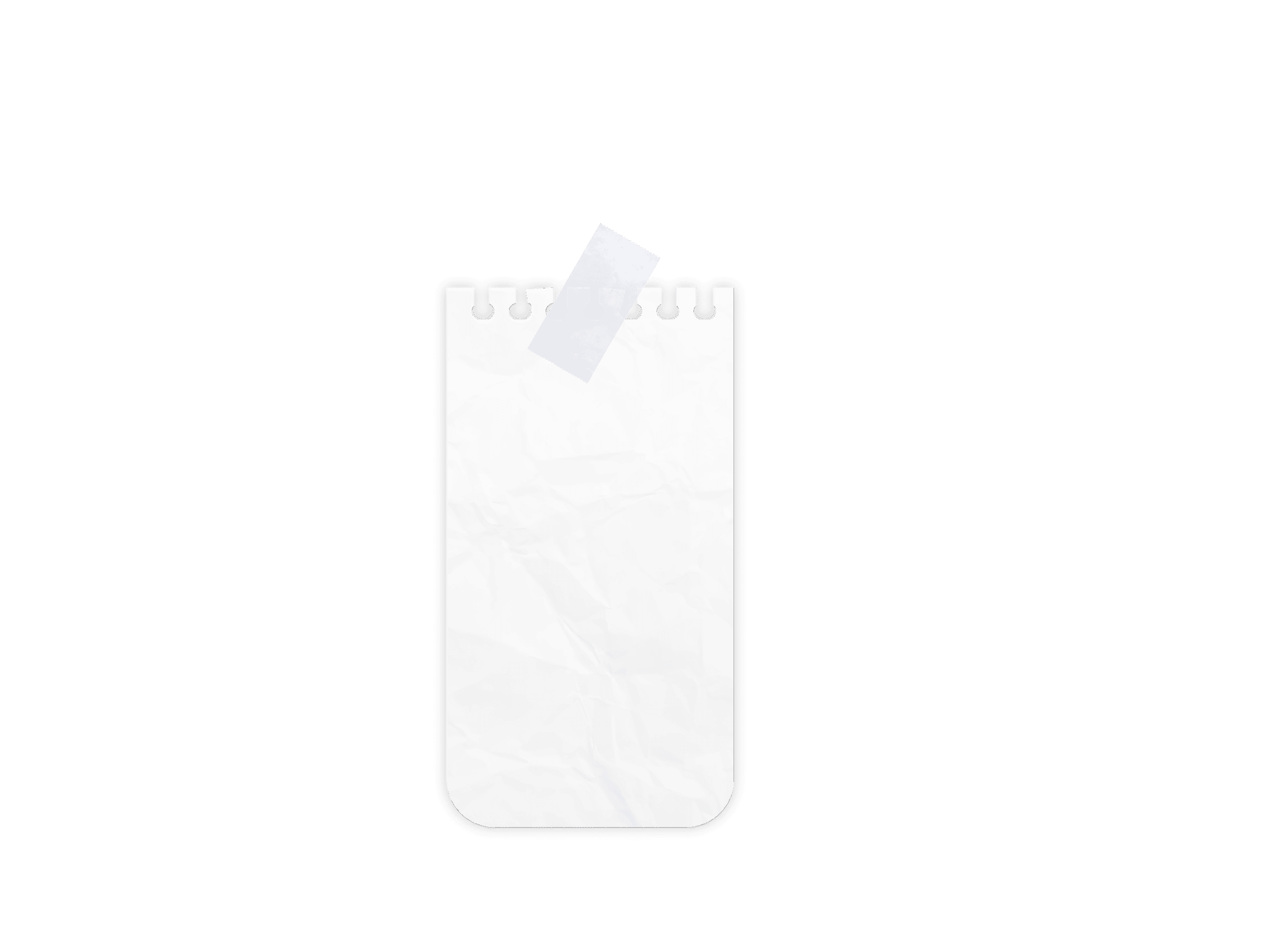 Direction found in Lesson Plans
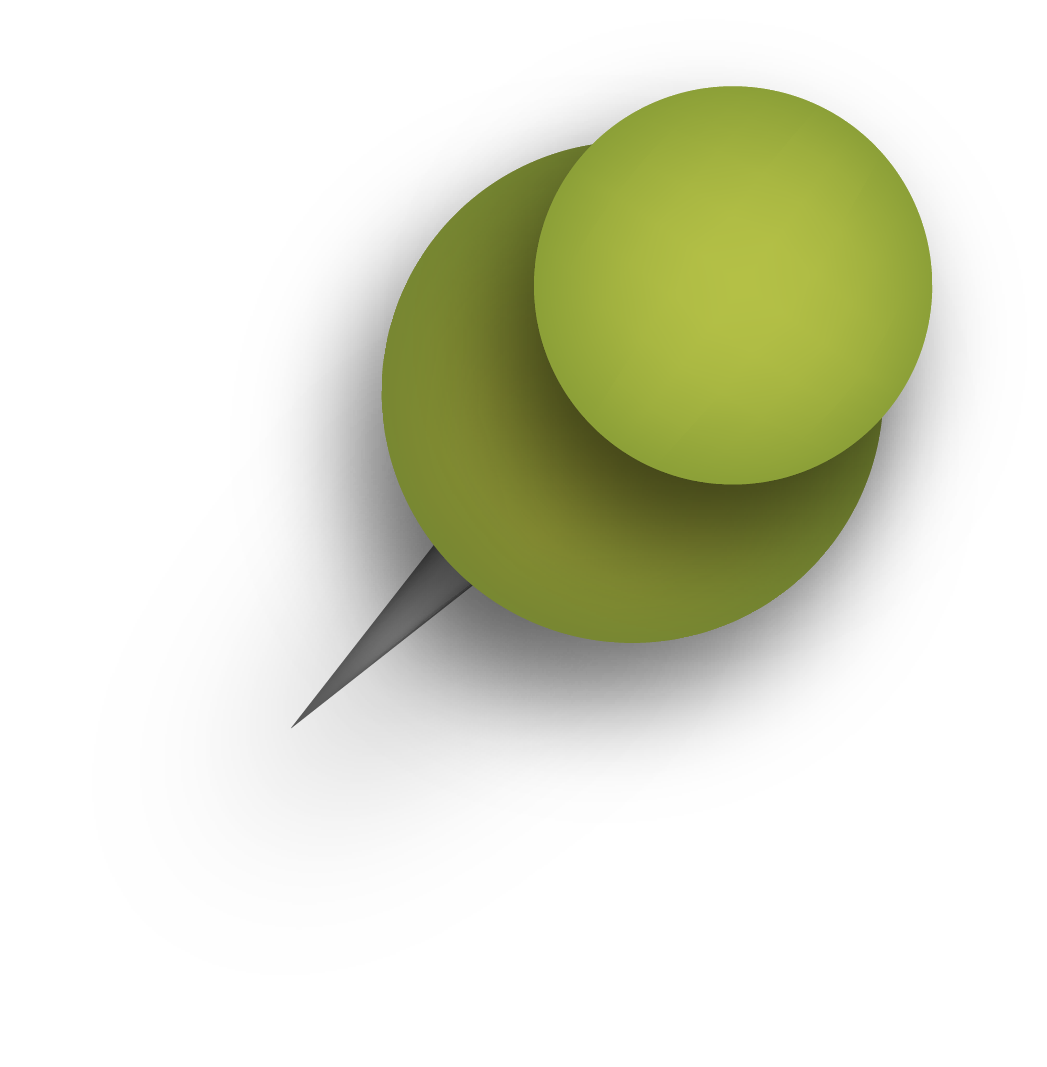 Review Activities/Models
Foldables
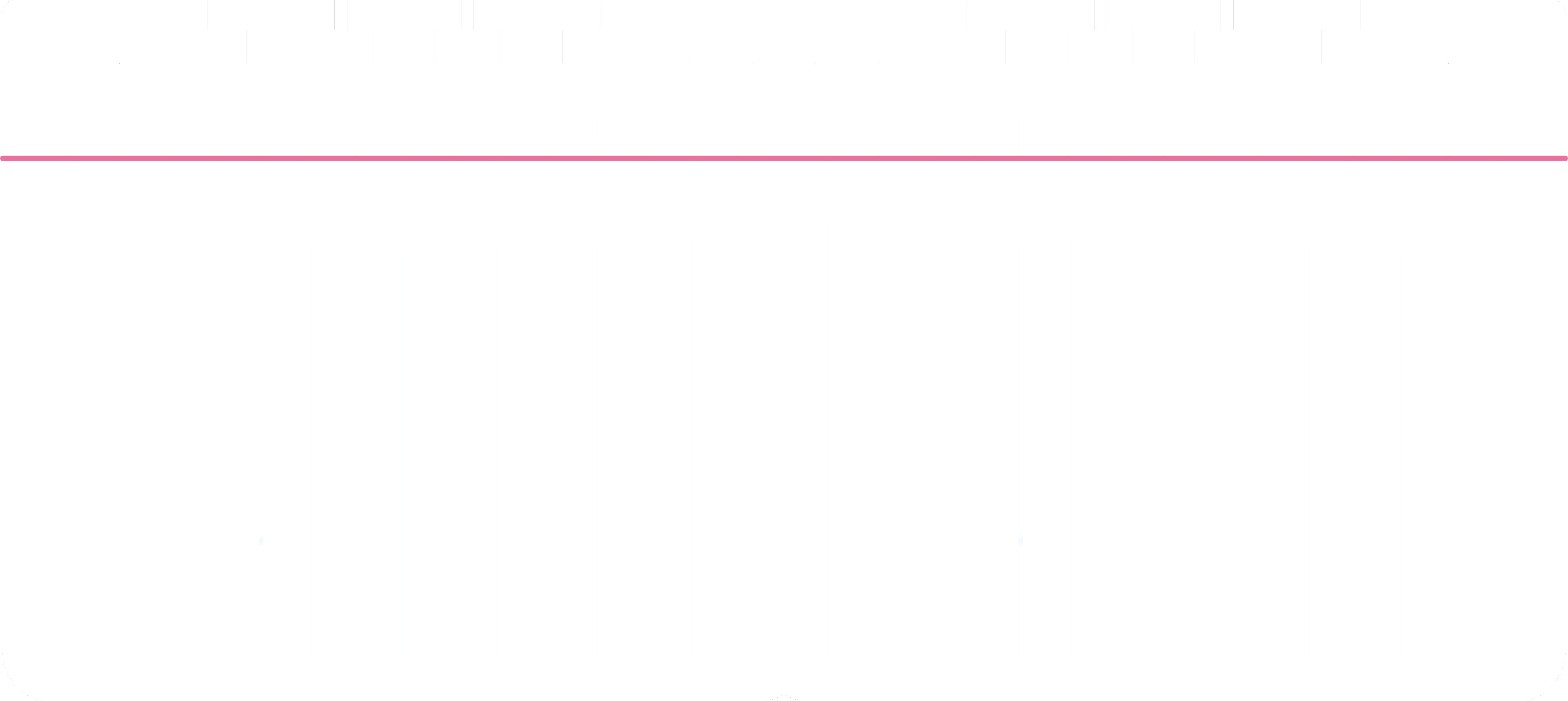 Bell ringers
Exit Tickets
Labs
Flash 
cards
Games
White Boards
Models
Table Groups
Small group Races
Diagram cards
Word Surgery
Word Construction
Diagram Drills
Bingo
Flyswatter
Kahoot
Gimlet
Quizlet
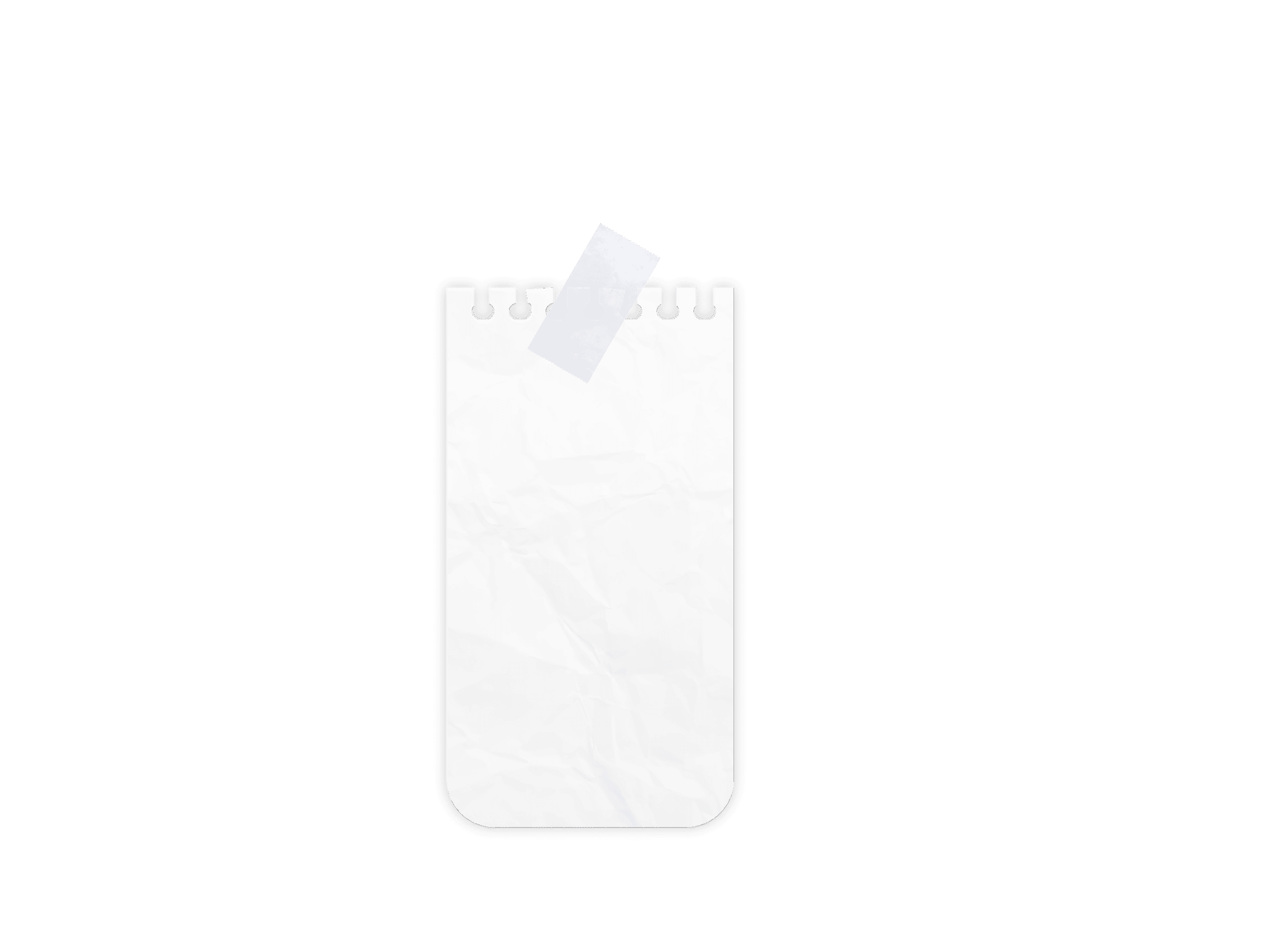 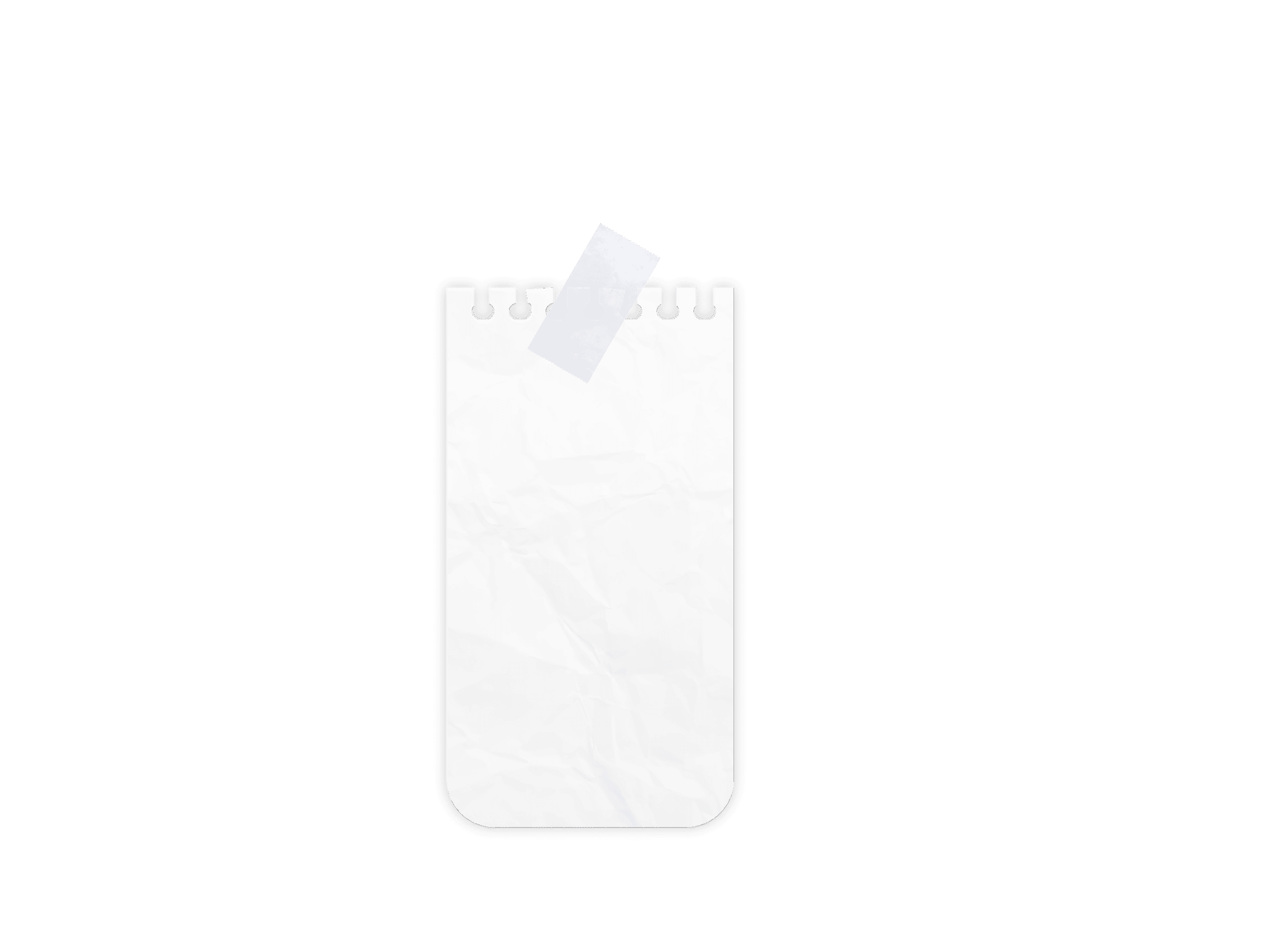 Make a Model!
Table of Contents
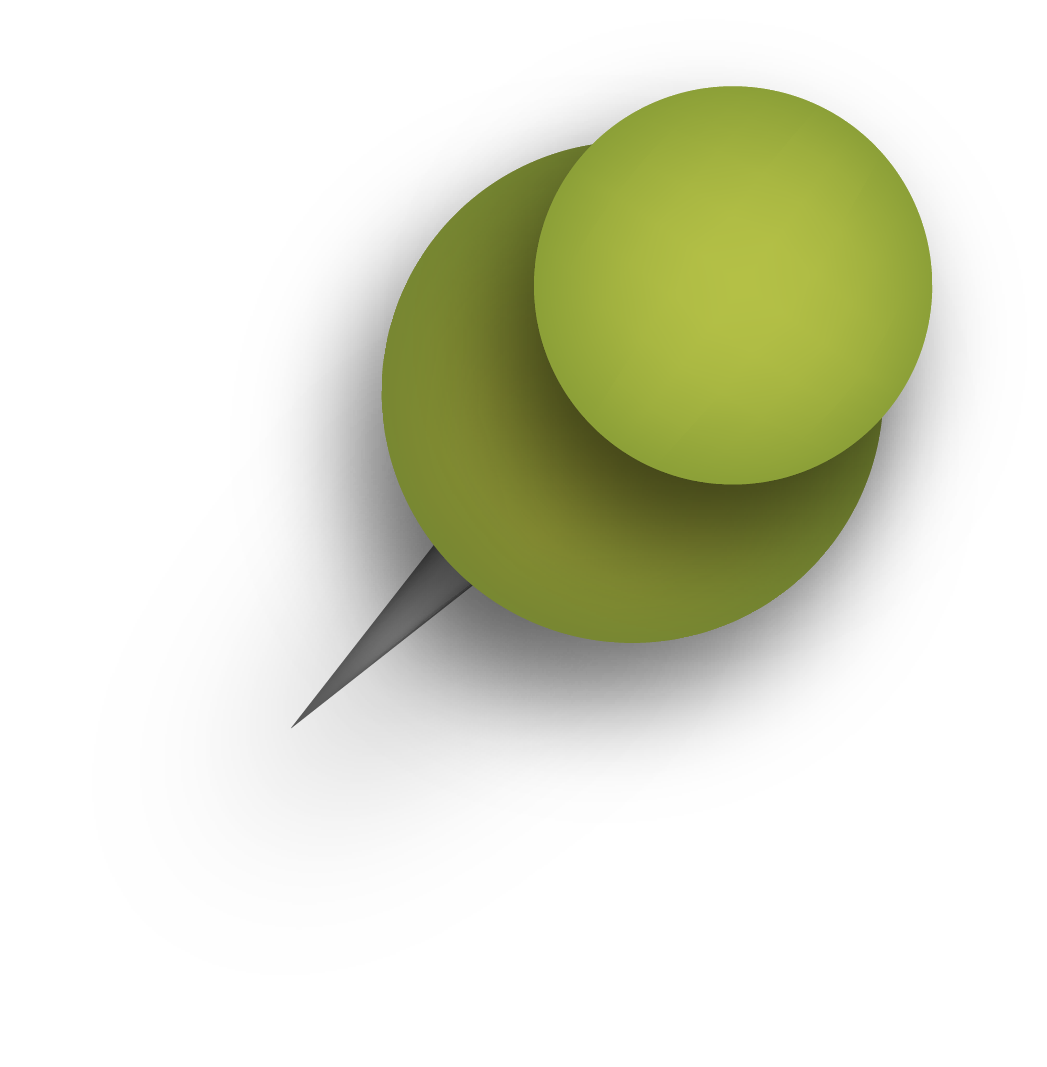 Trachea
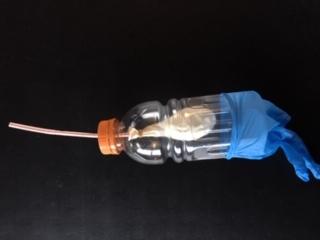 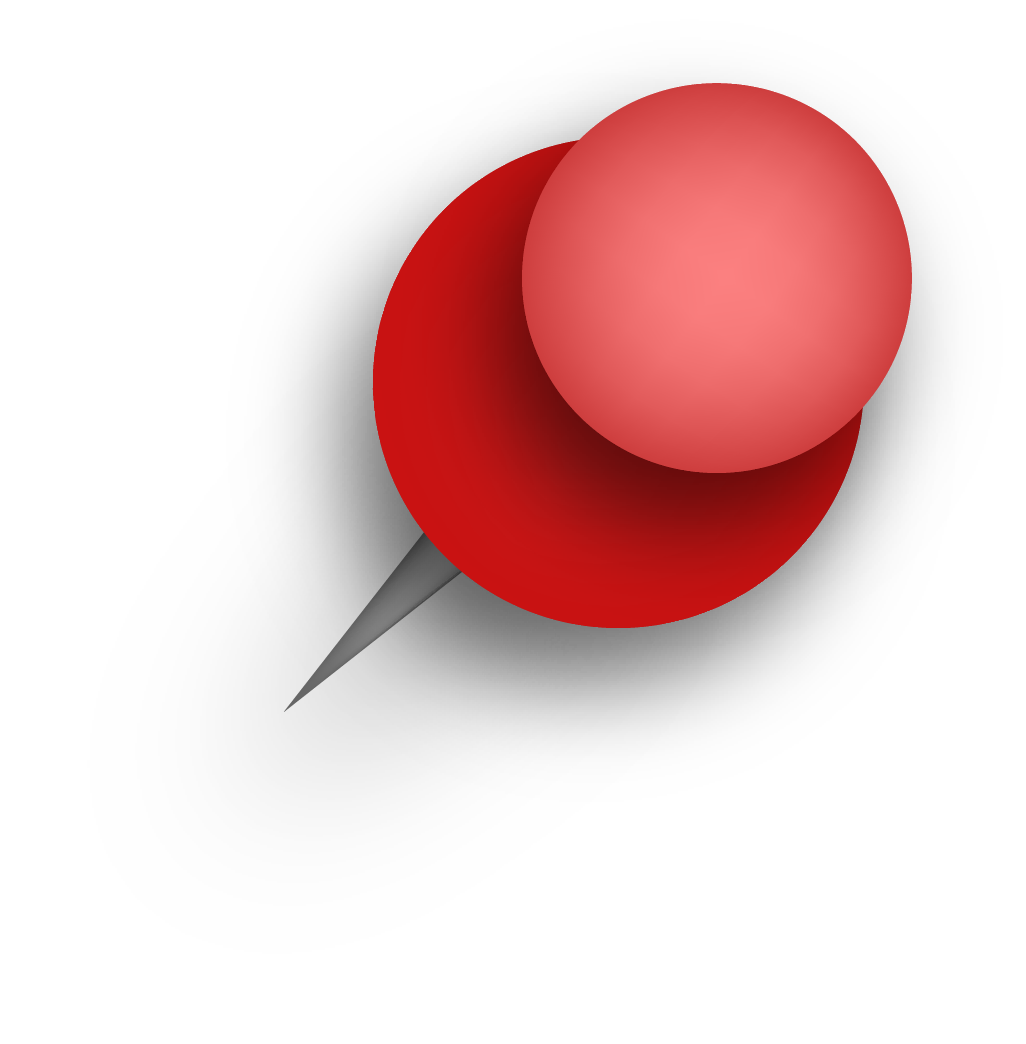 Diaphragm
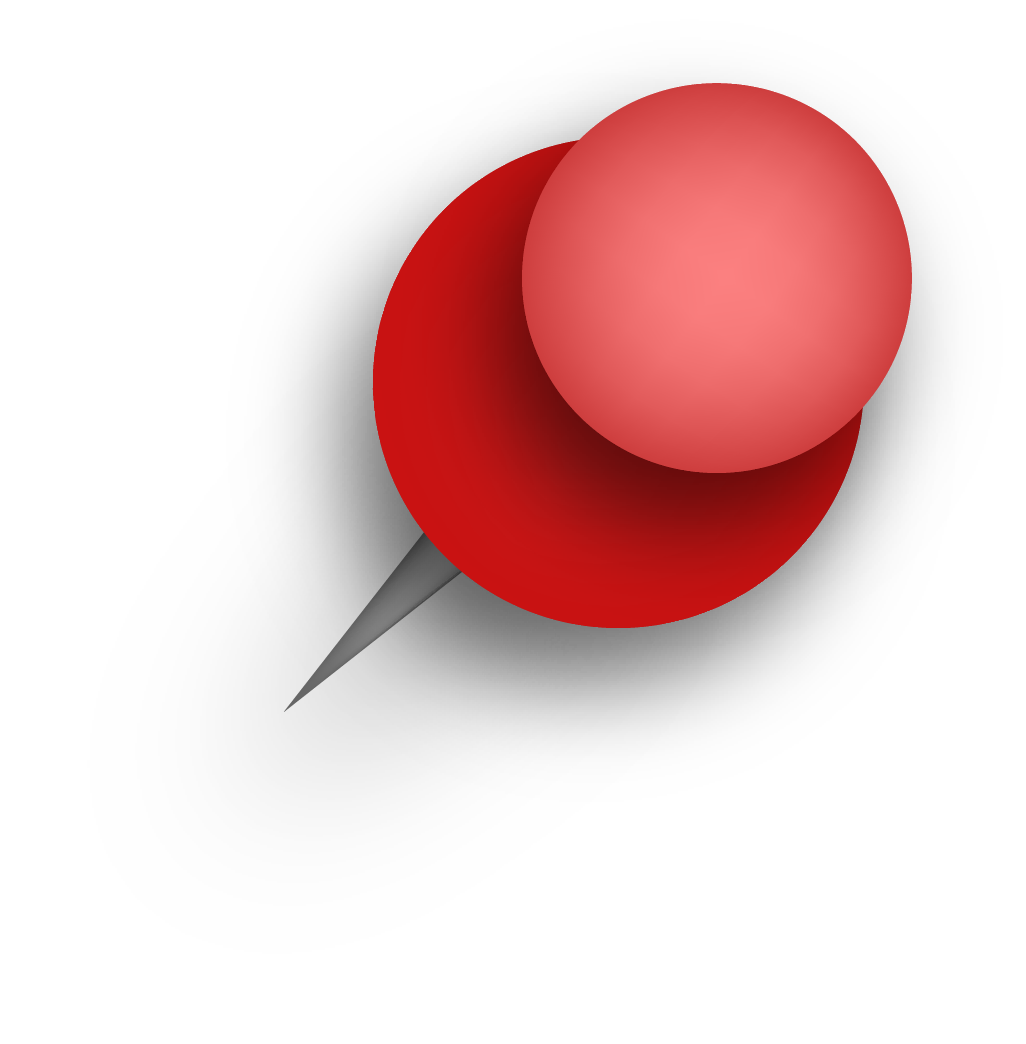 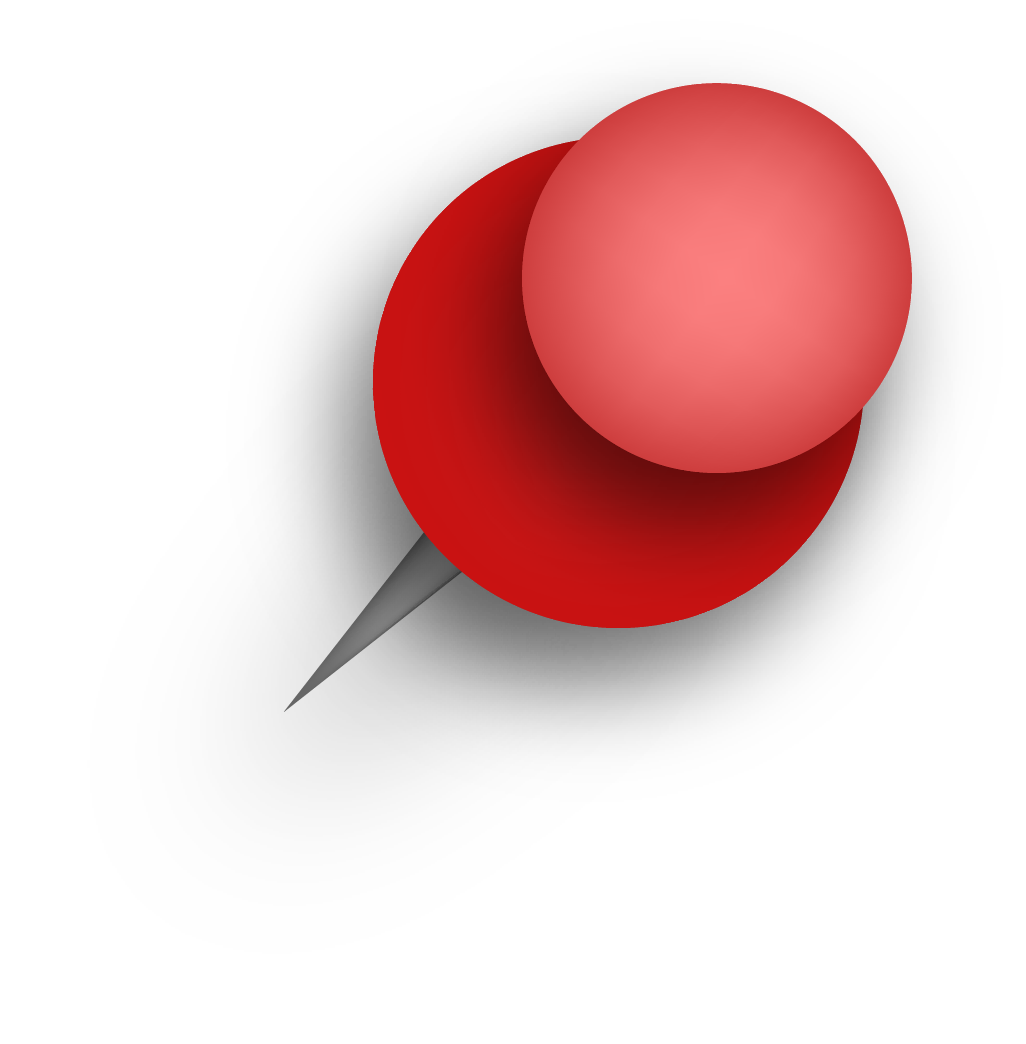 Lungs
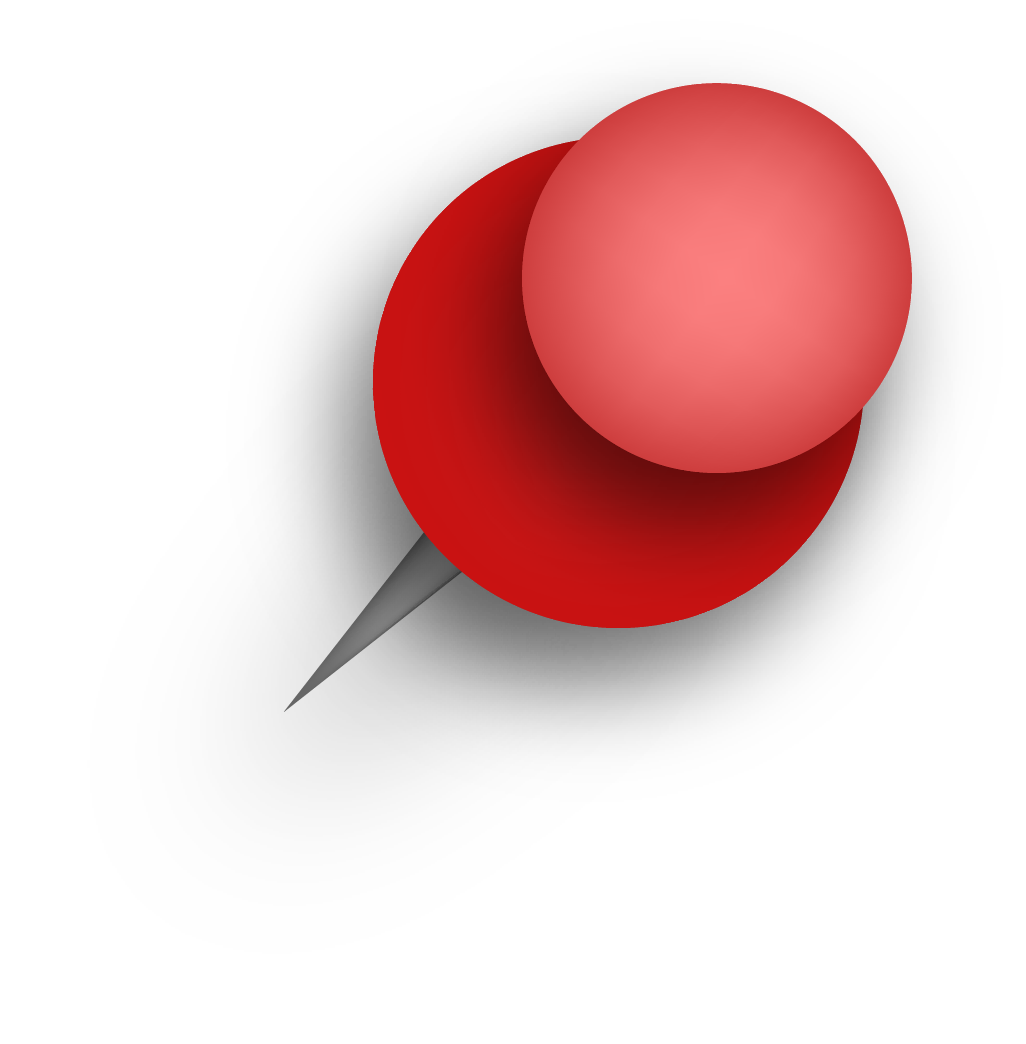 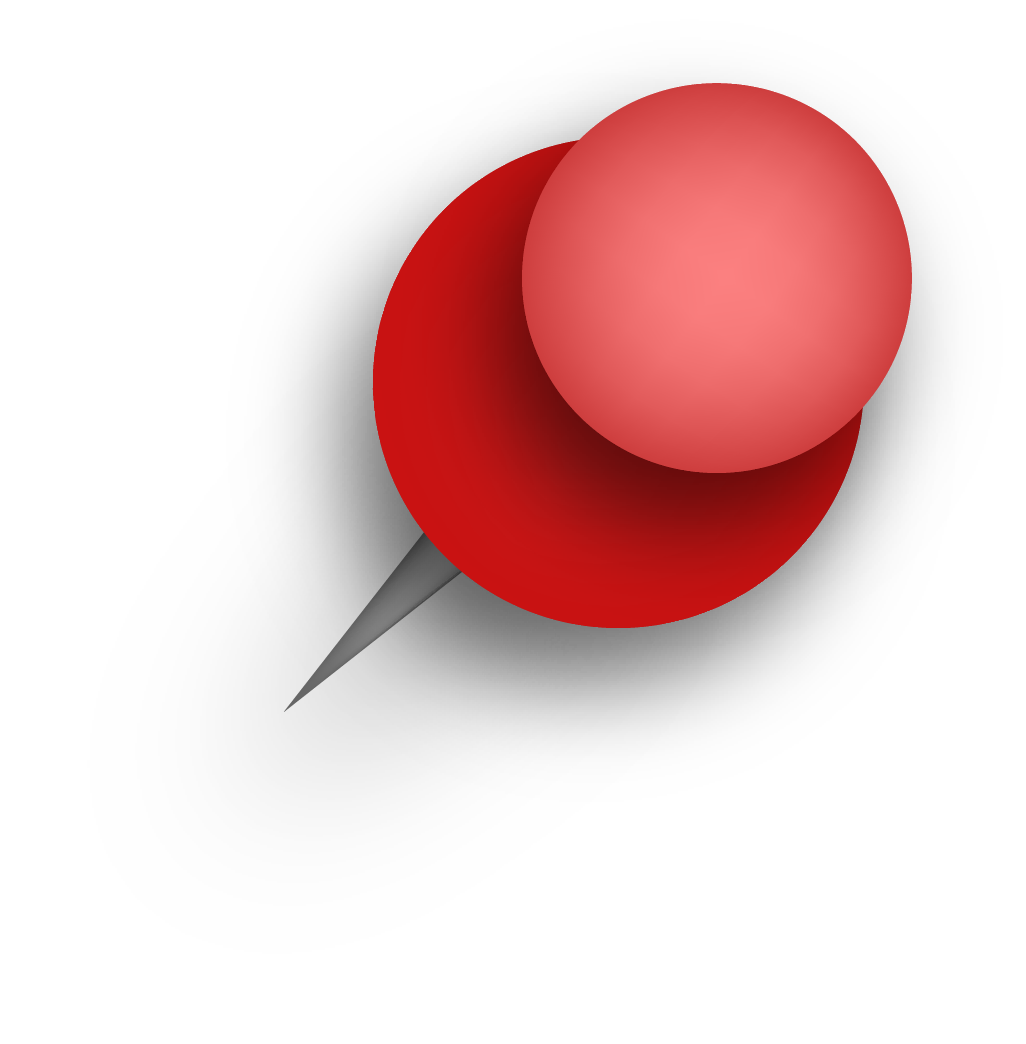 Pharynx
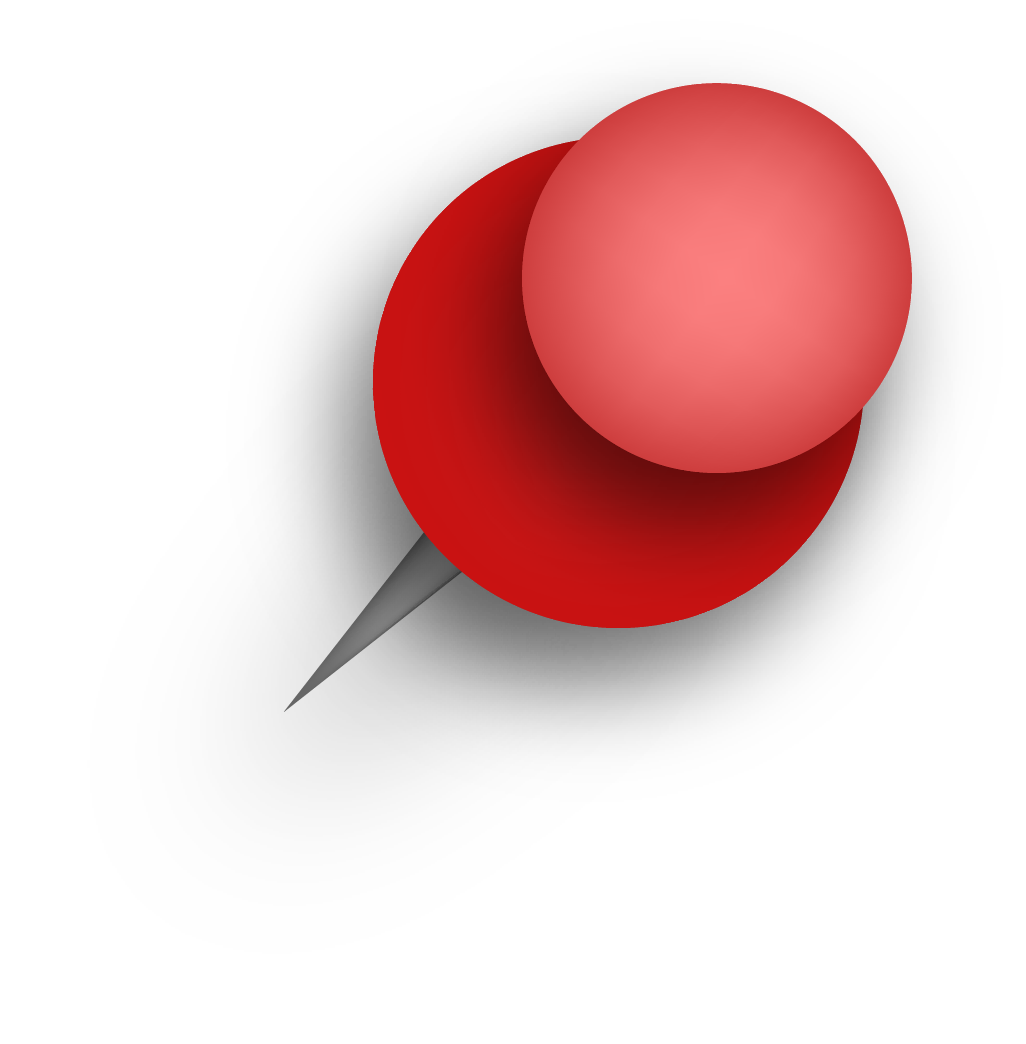 Pleural cavity
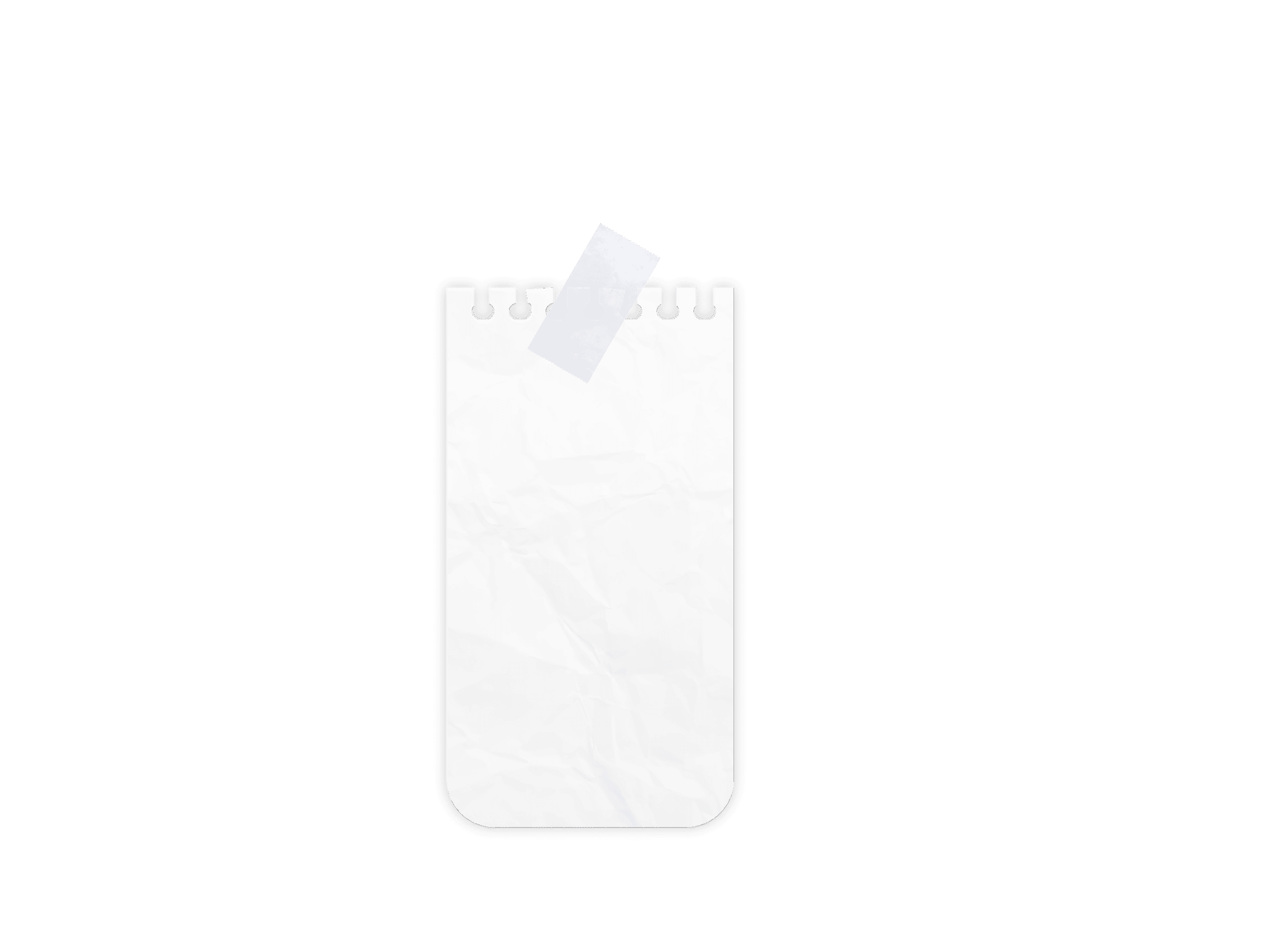 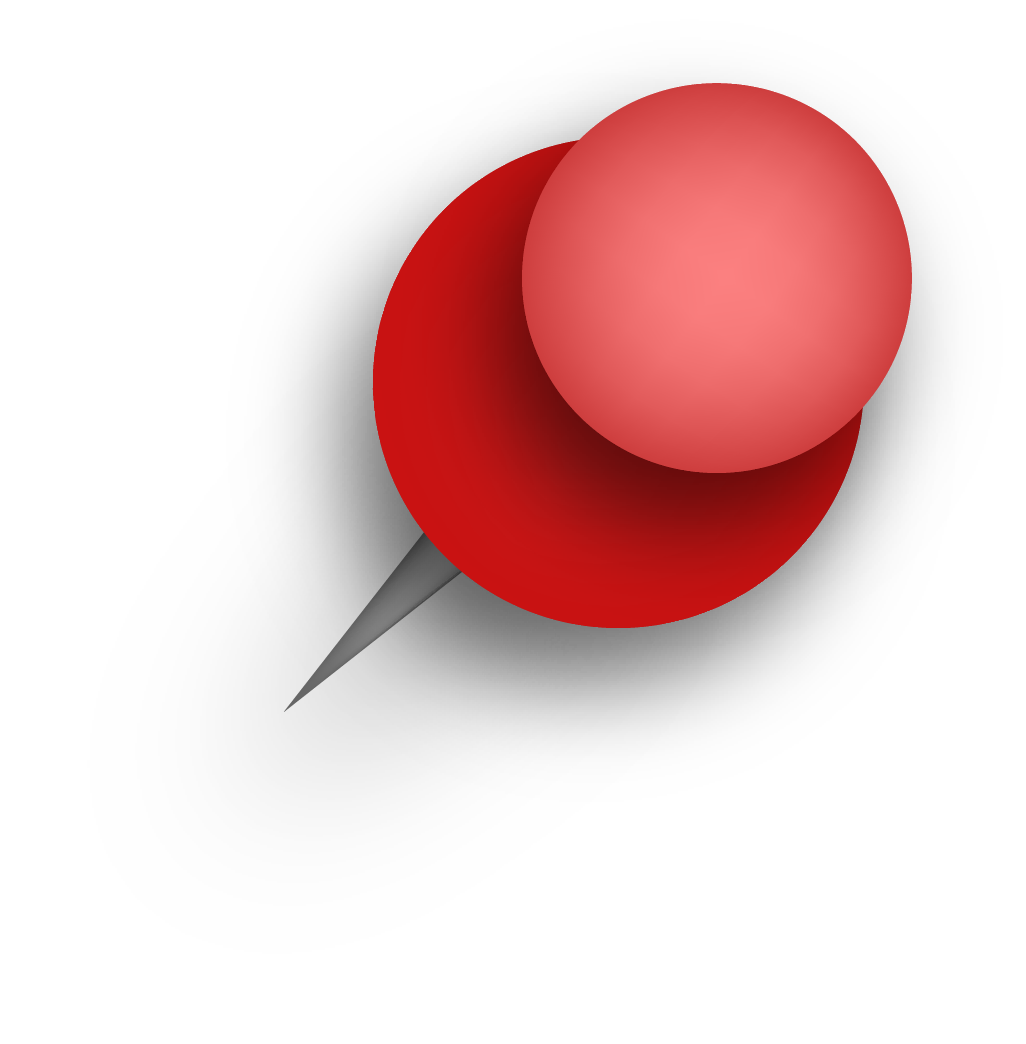 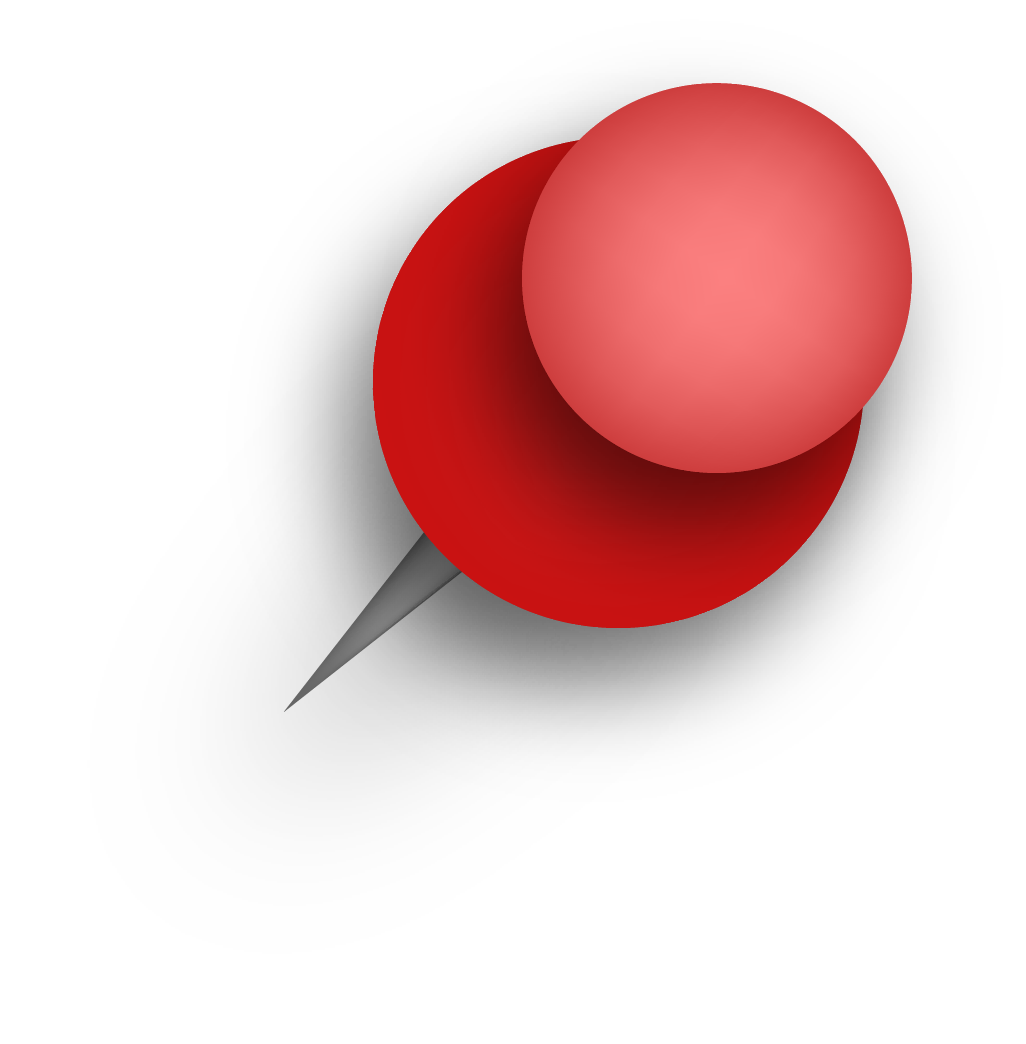 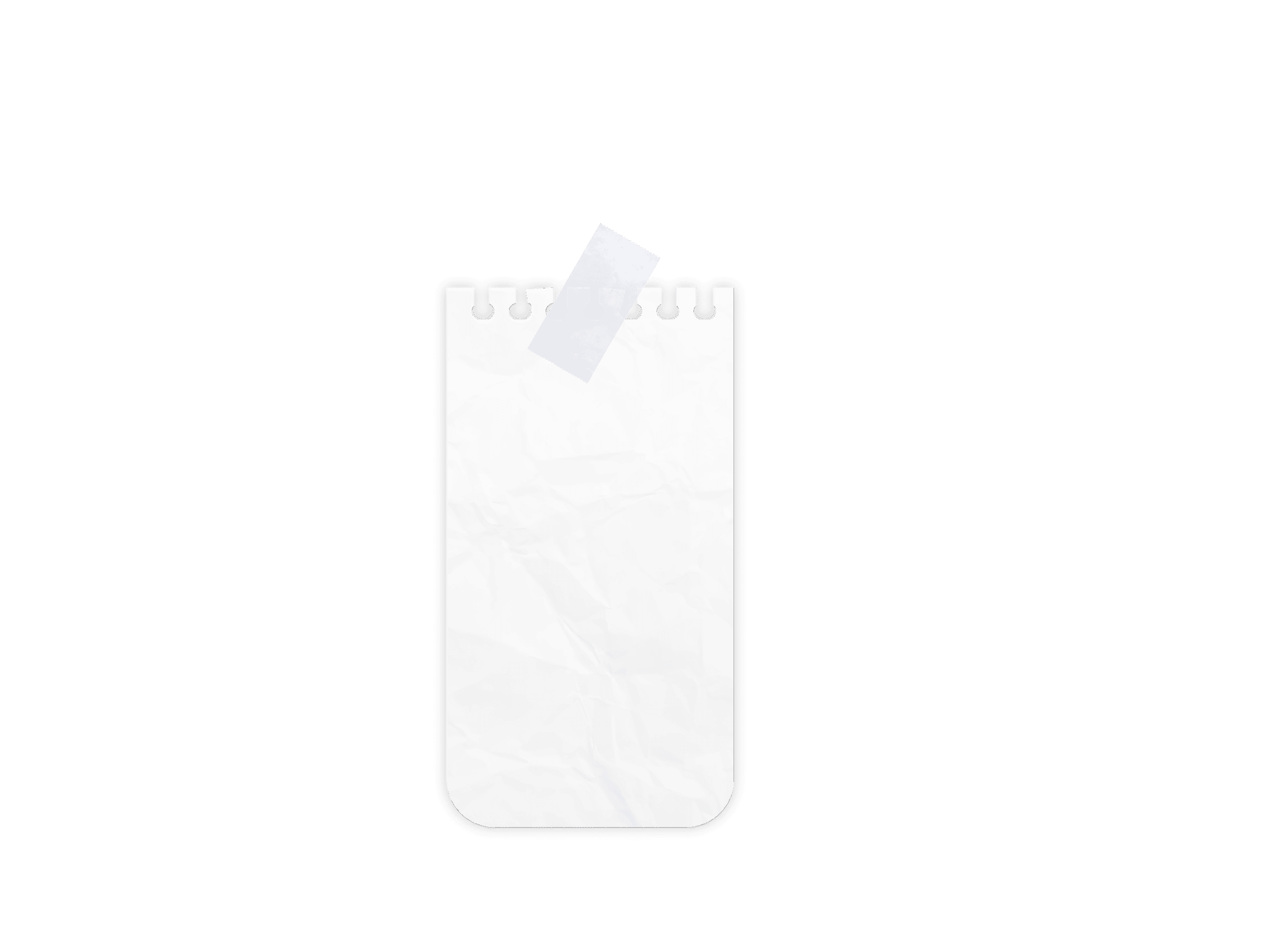 More Models!
Table of Contents
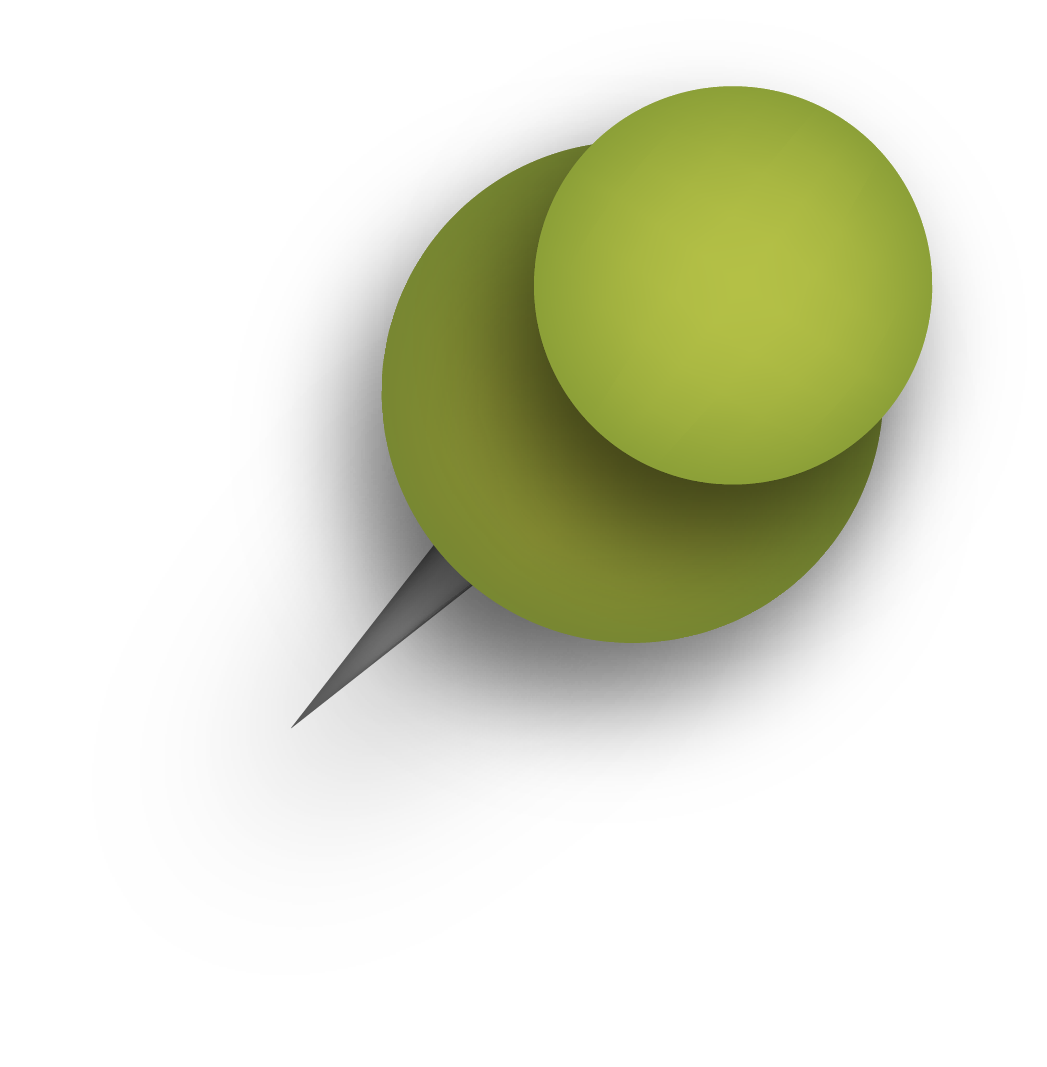 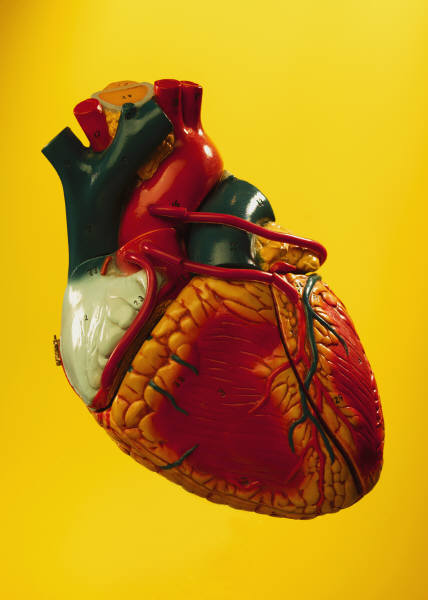 Skeleton
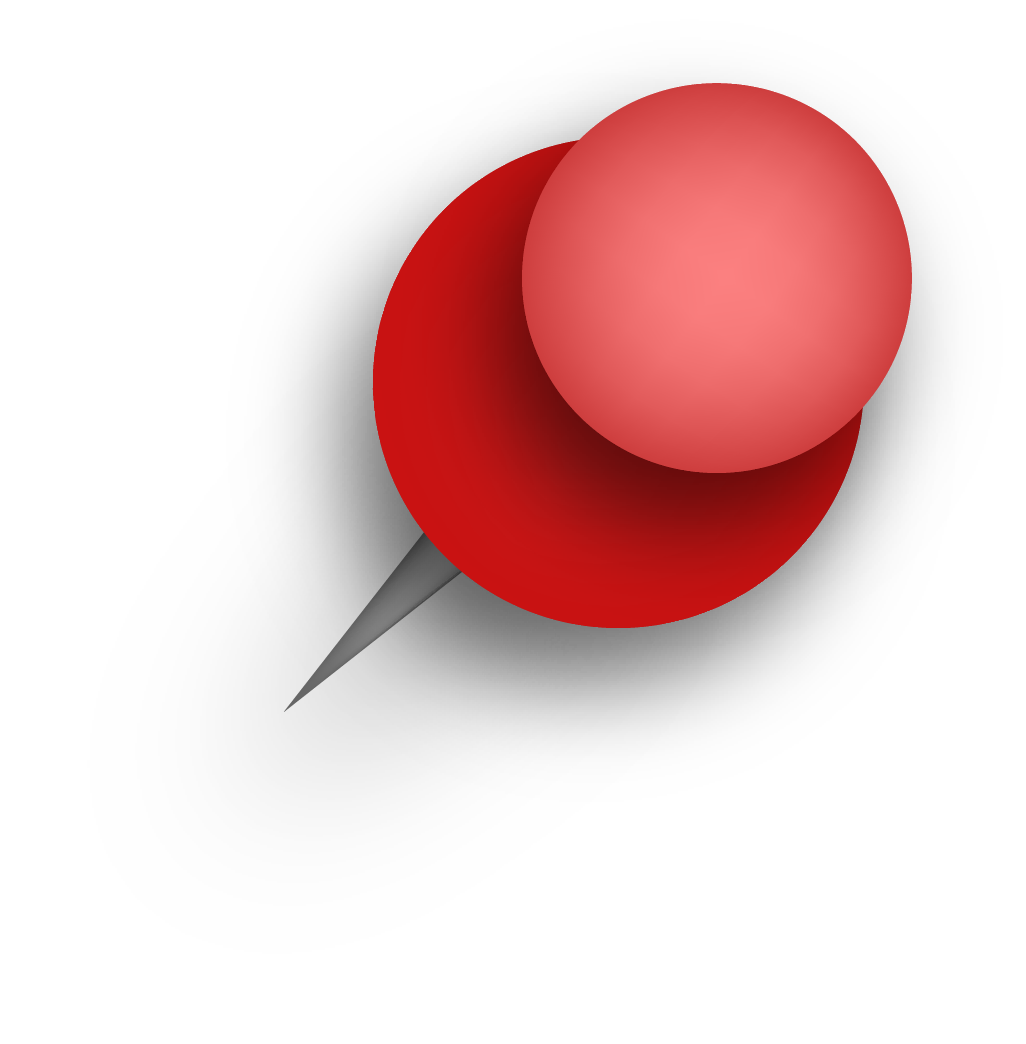 Reproductive
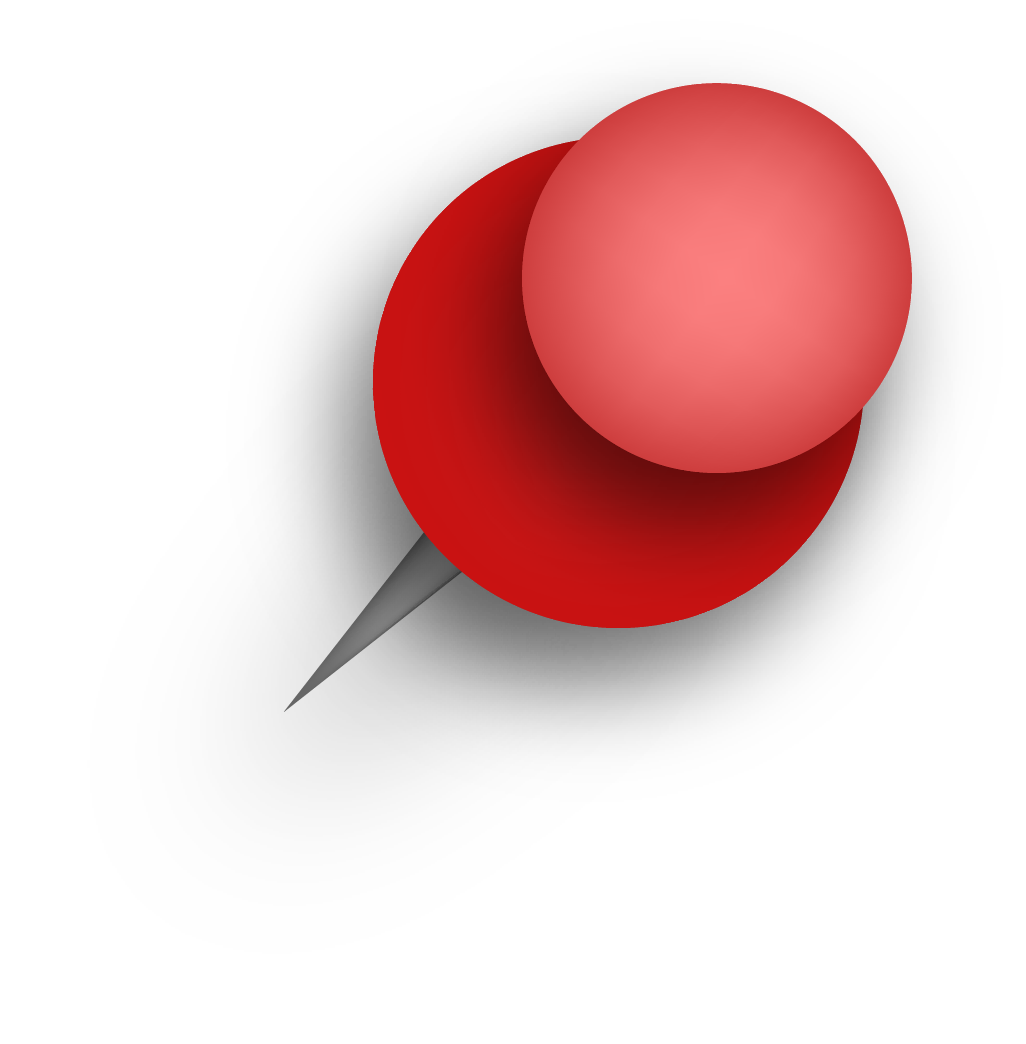 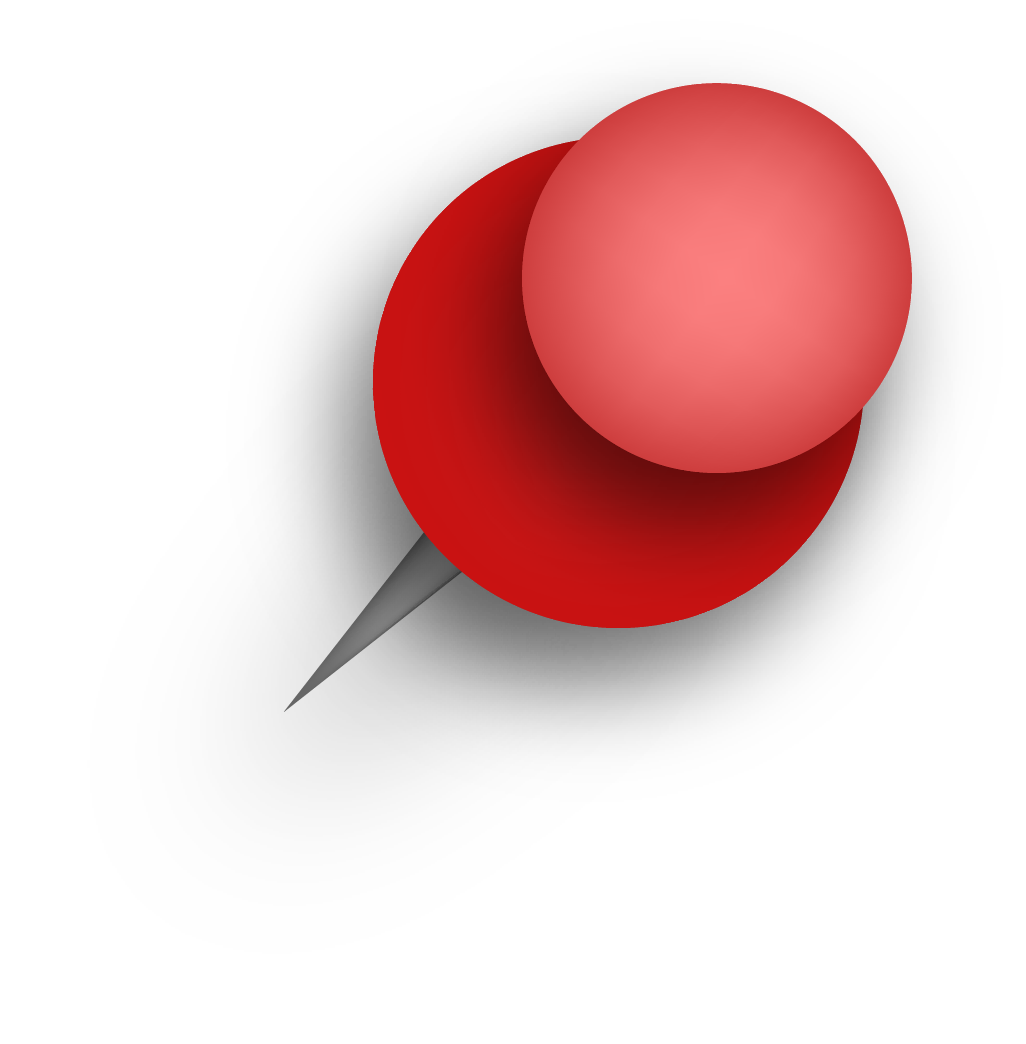 Brain
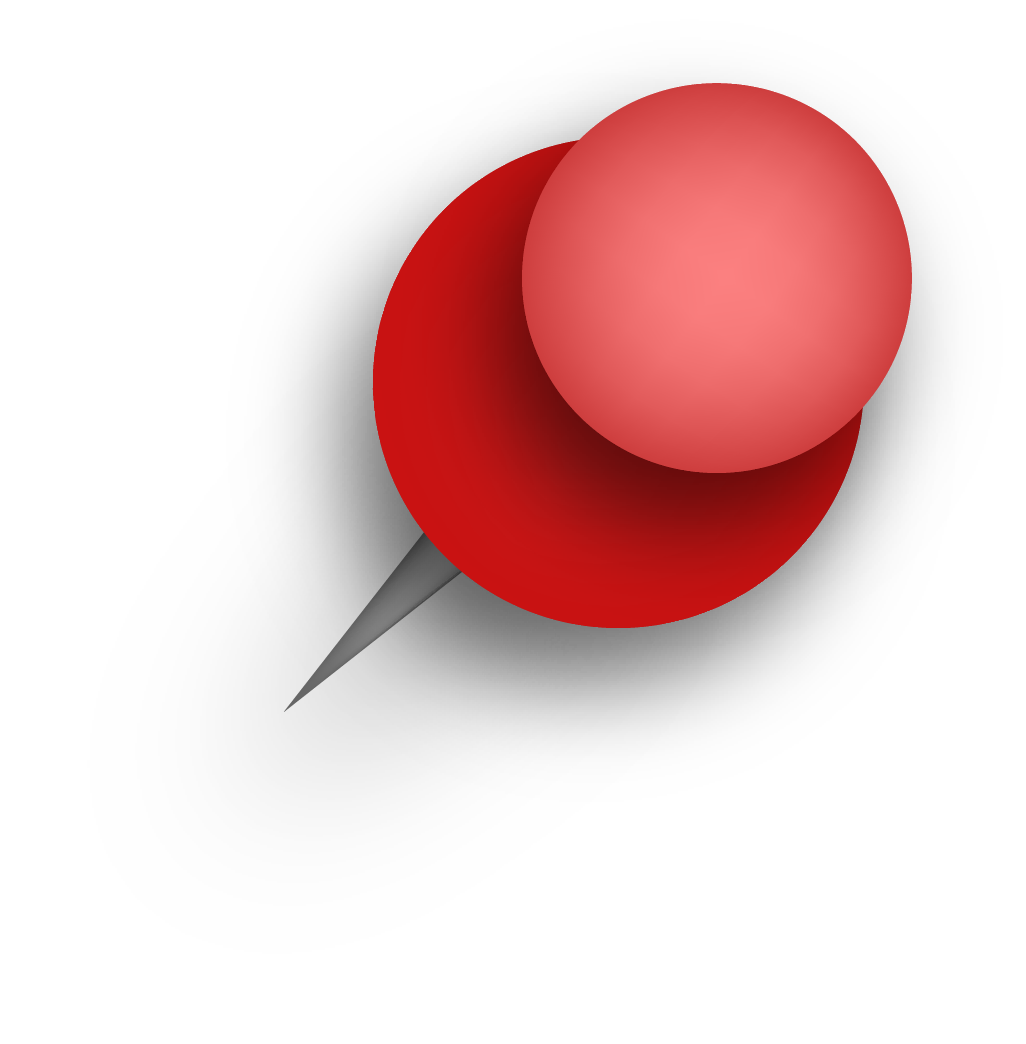 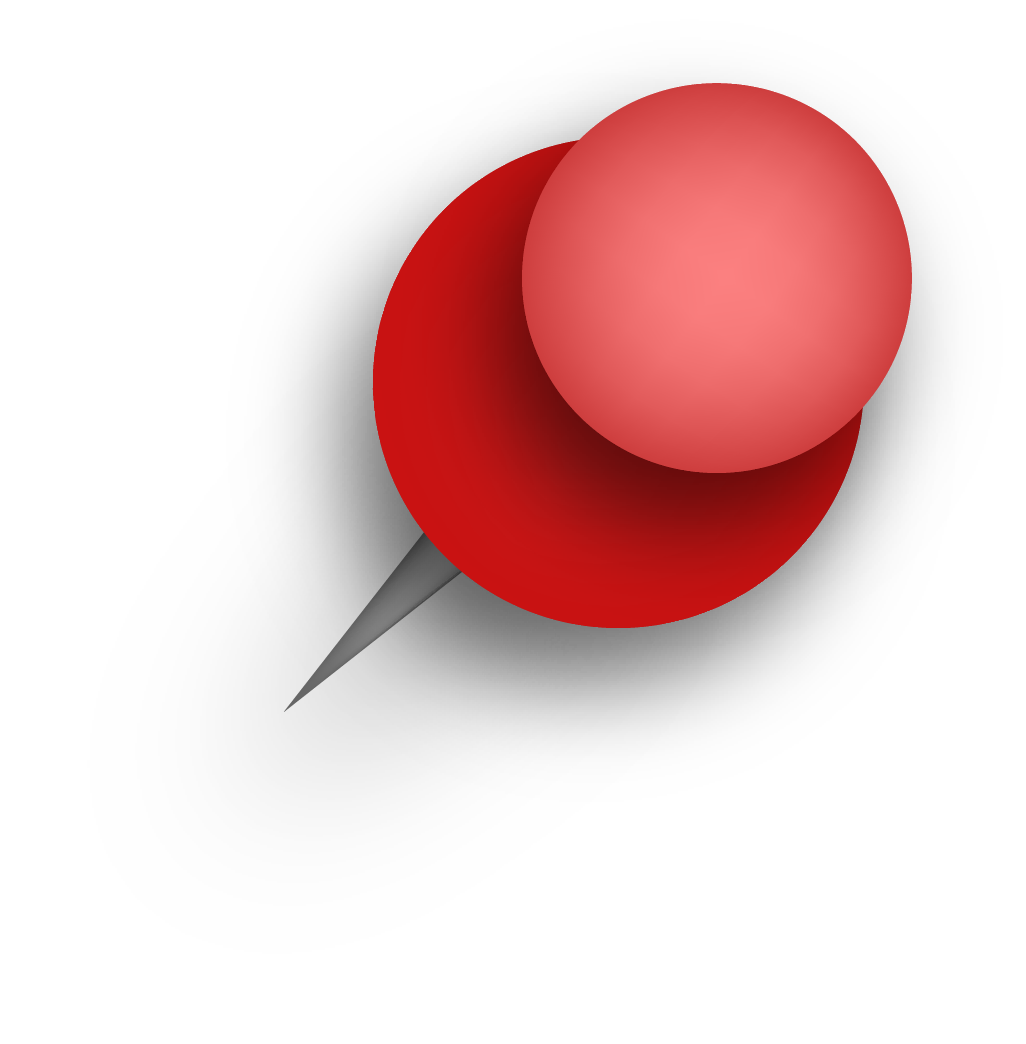 Skin
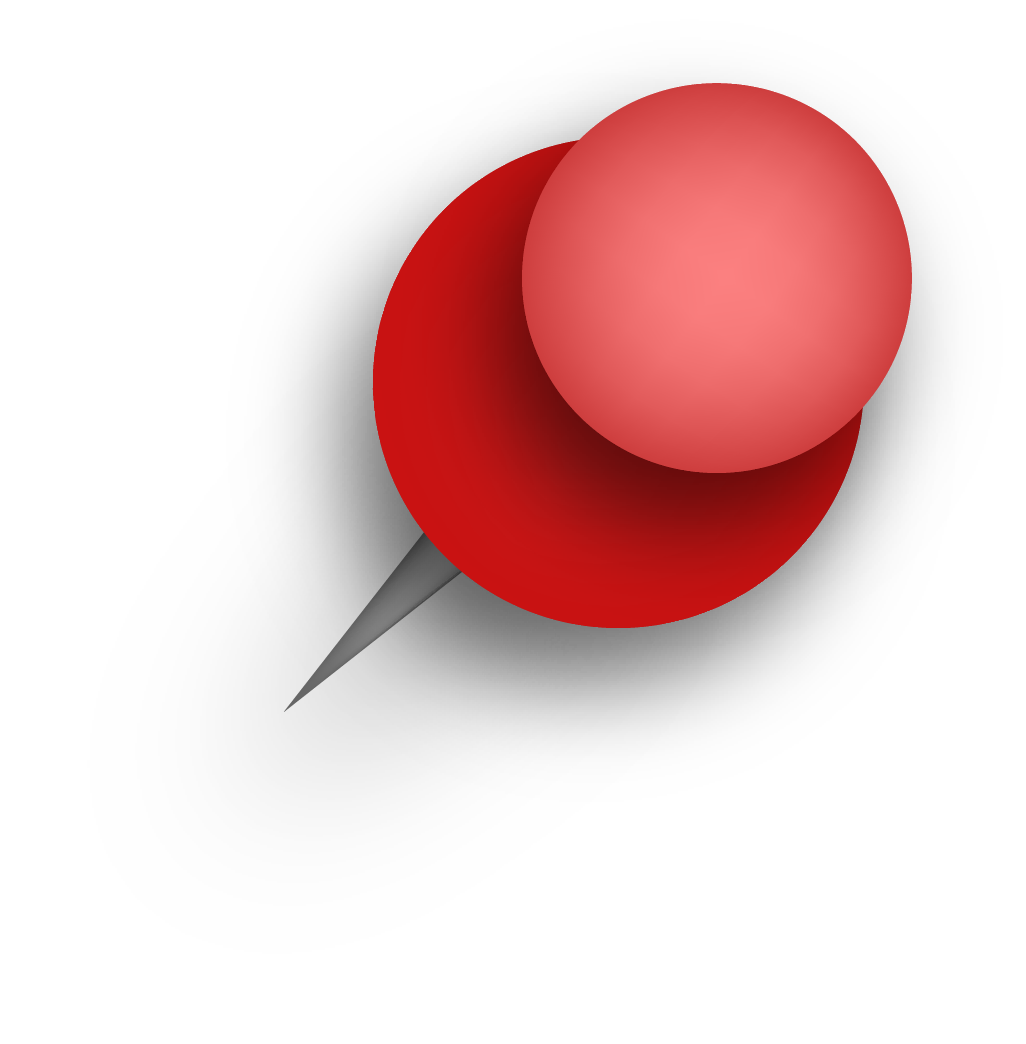 Urinary
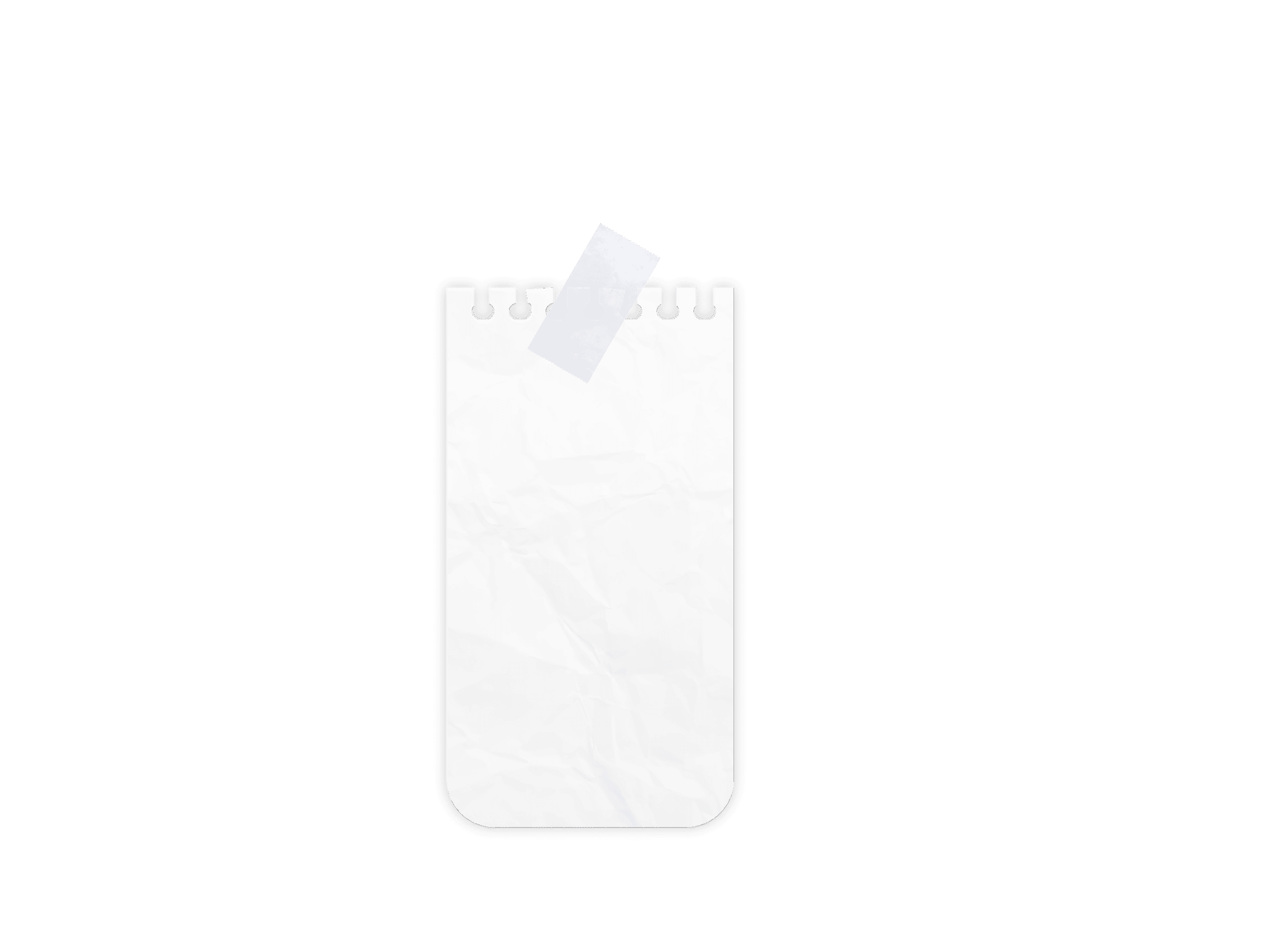 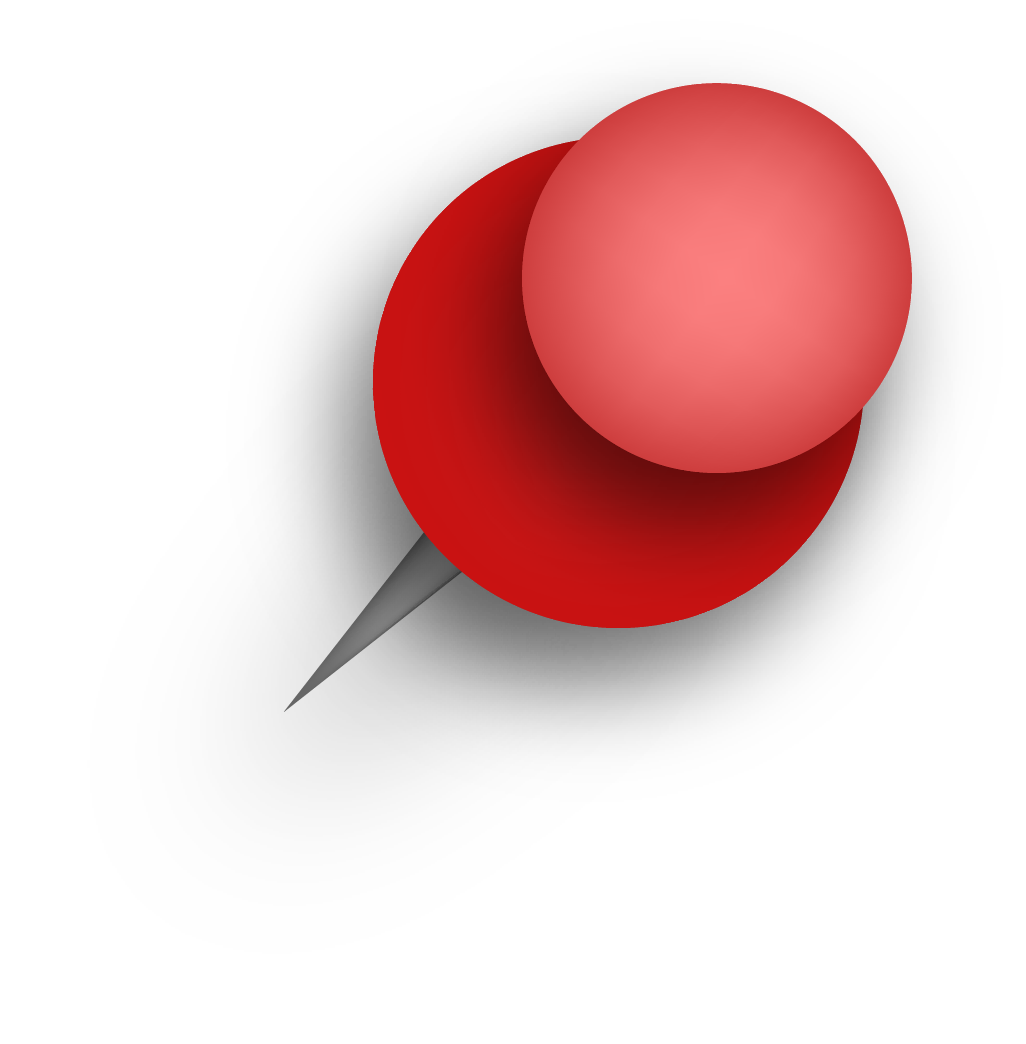 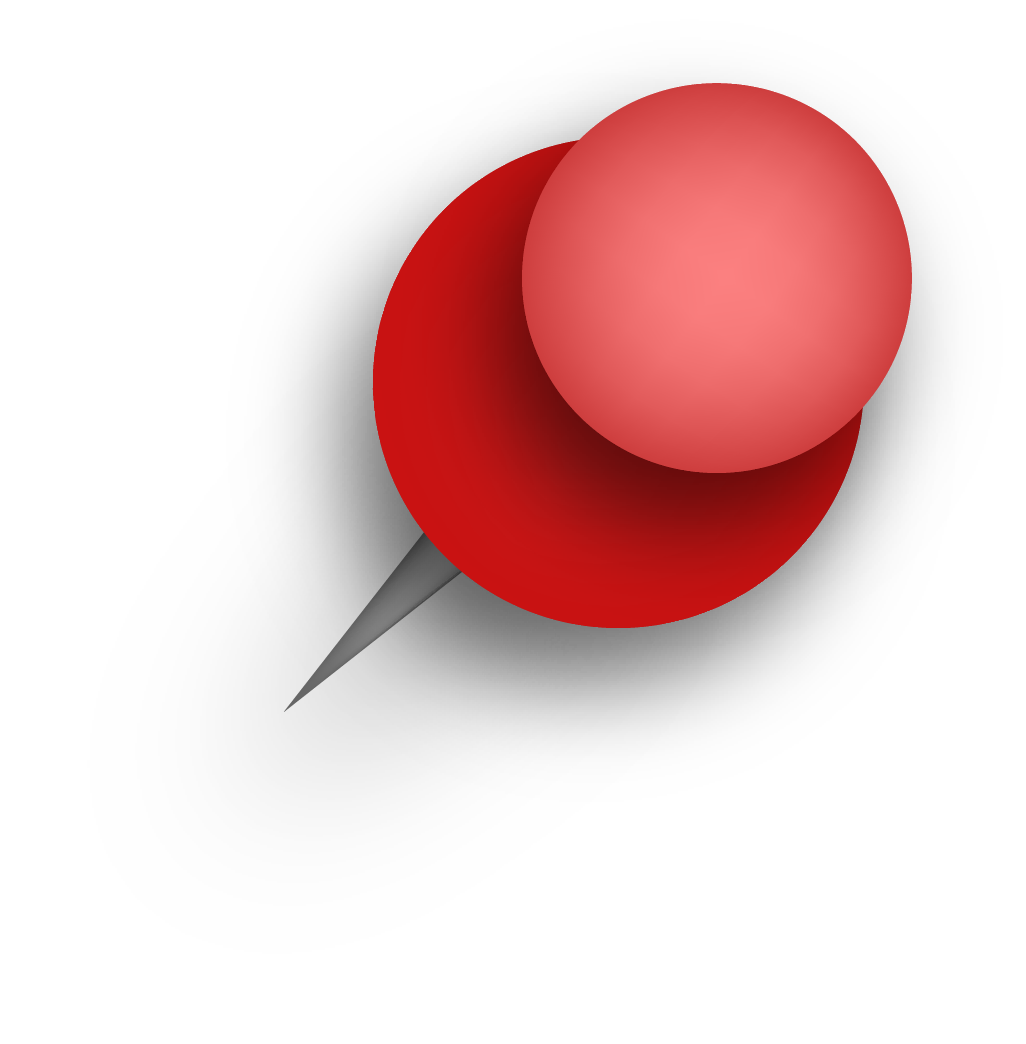 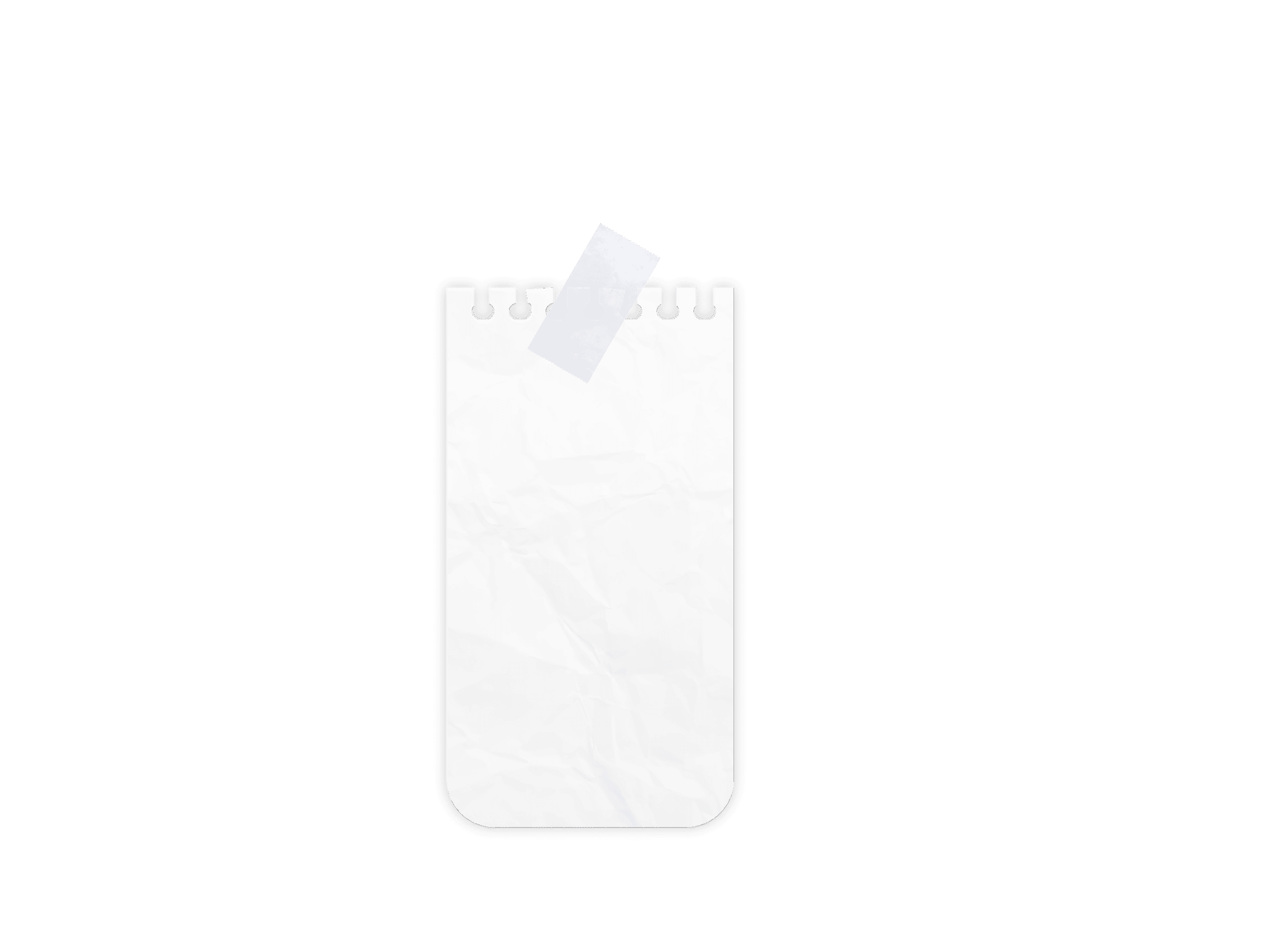 Creepy Baby Doll :)
Table of Contents
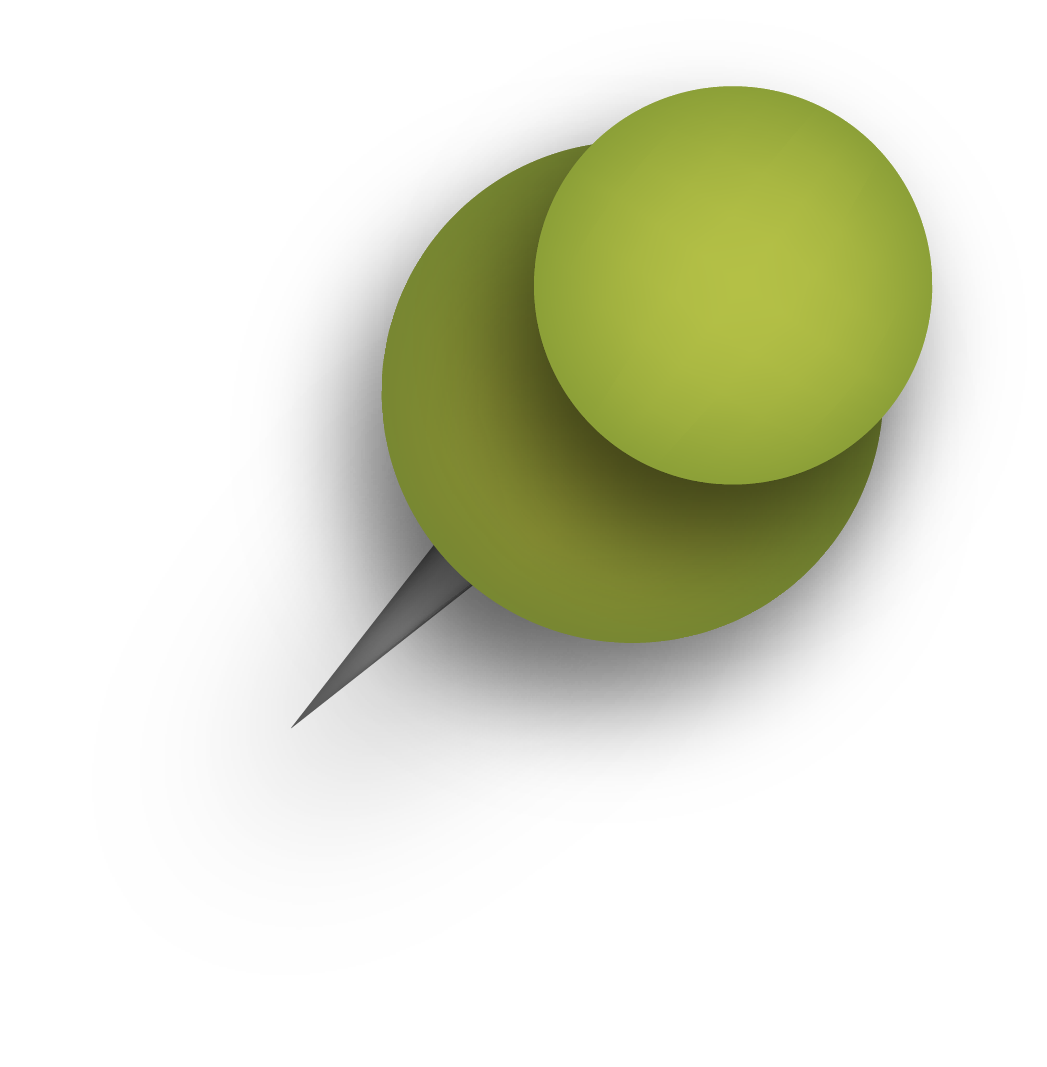 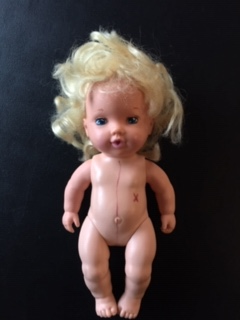 Planes
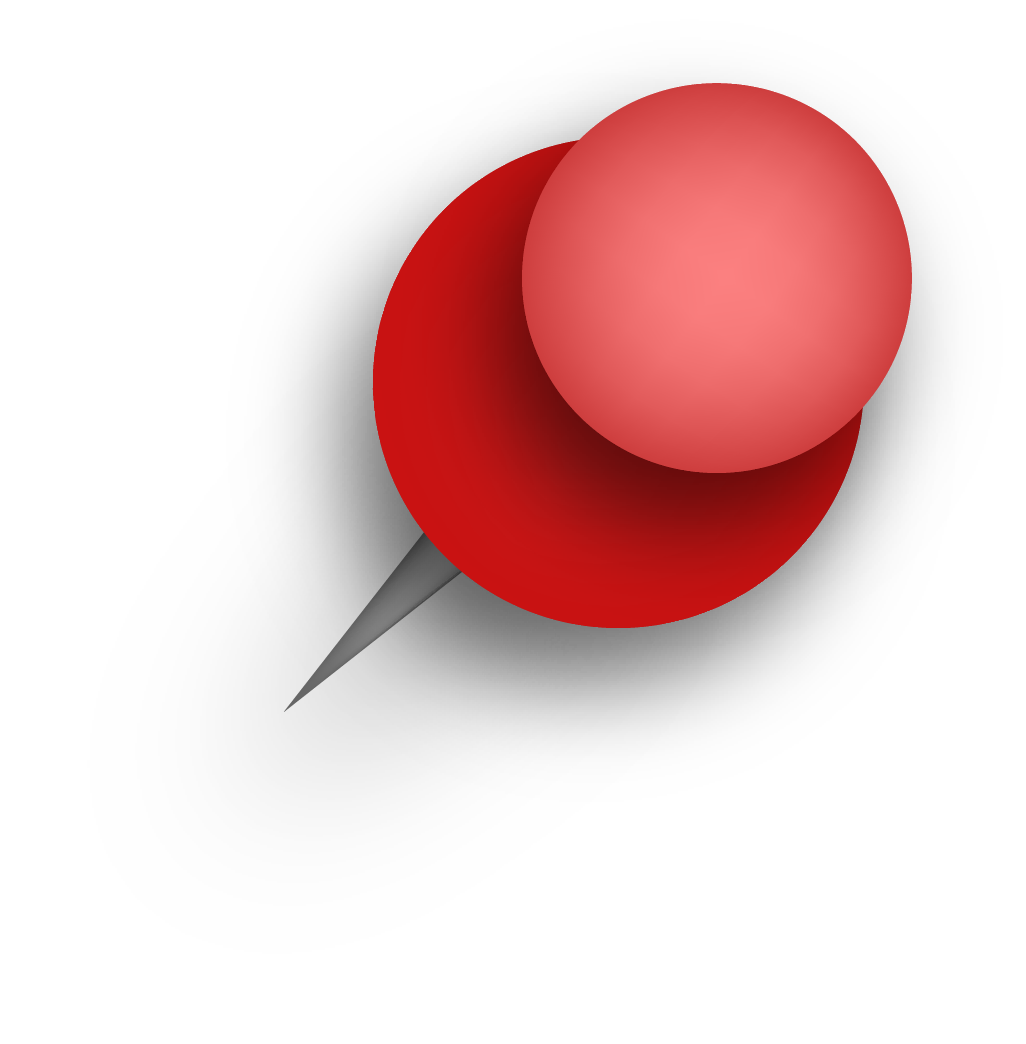 Cavities
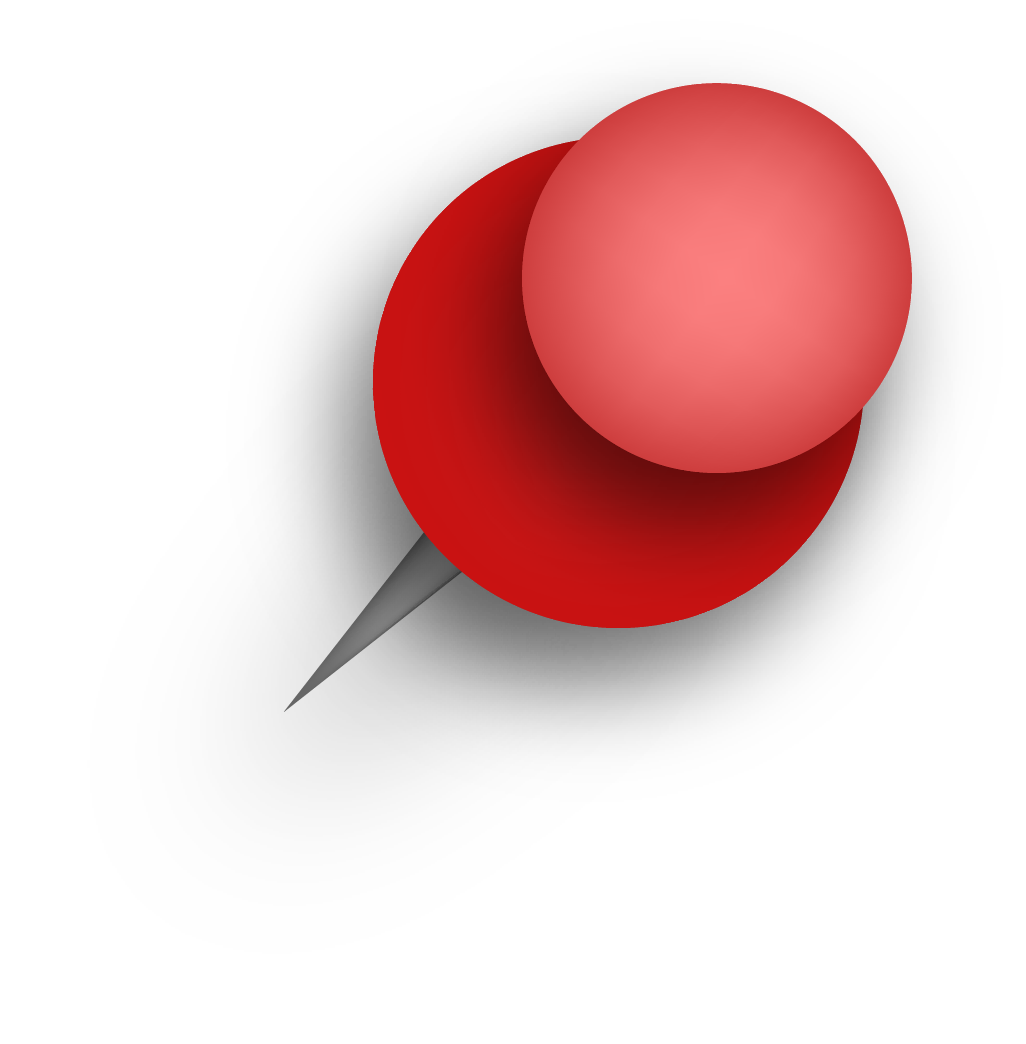 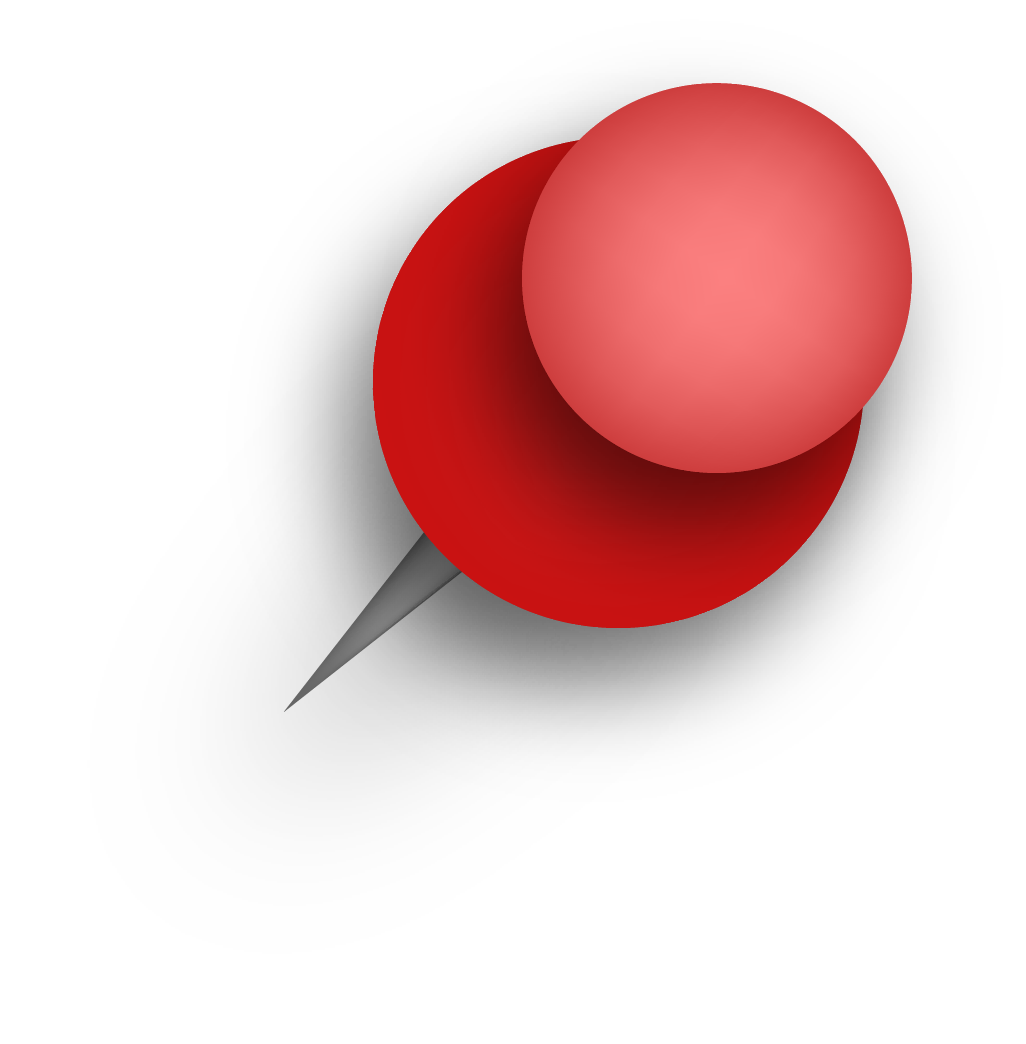 Regions
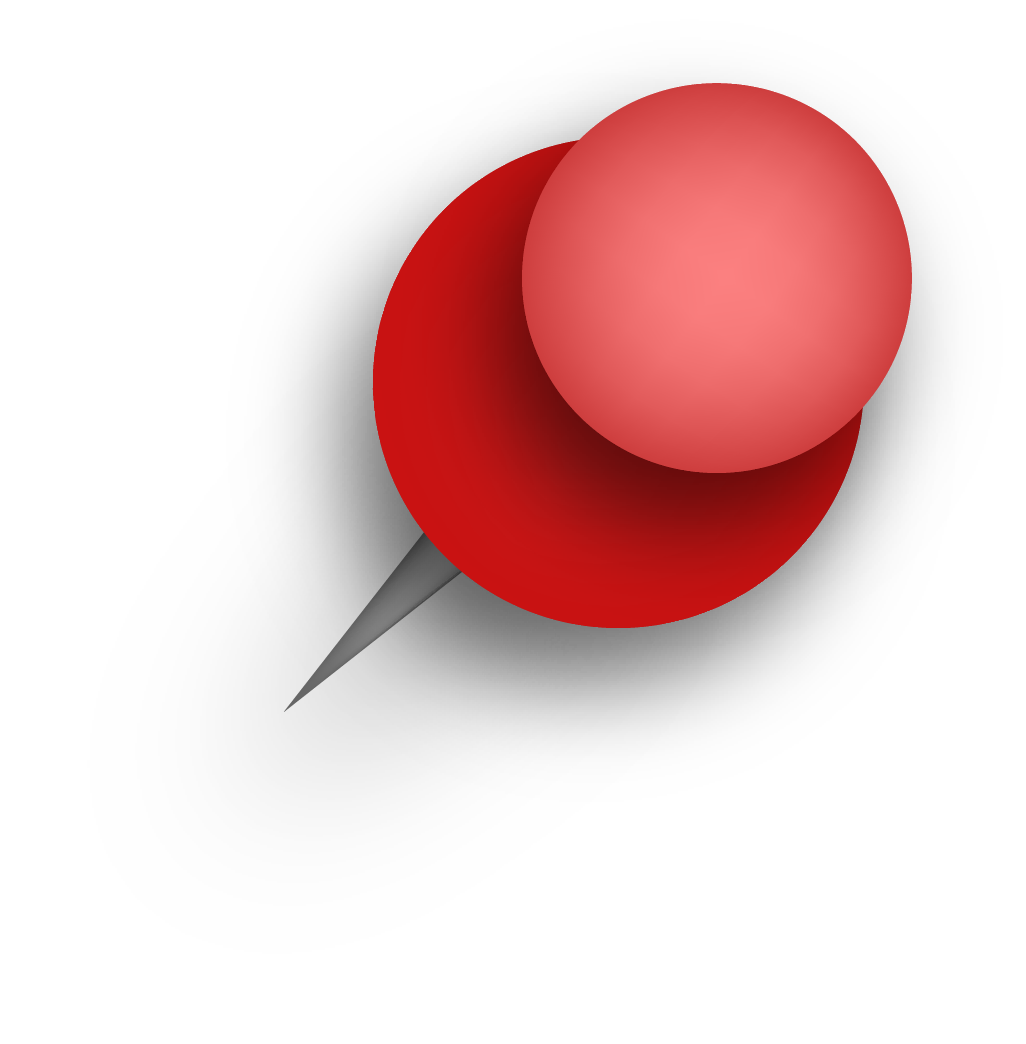 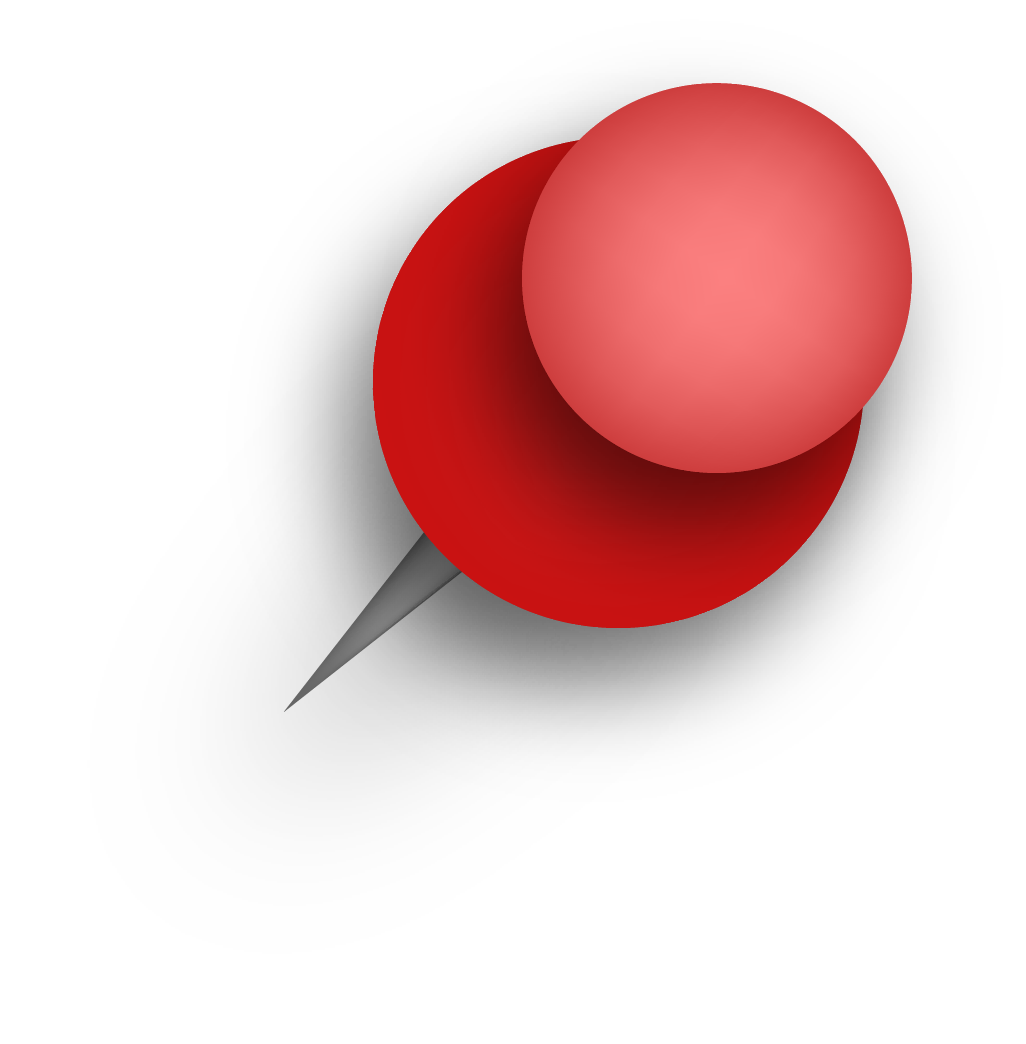 Directional
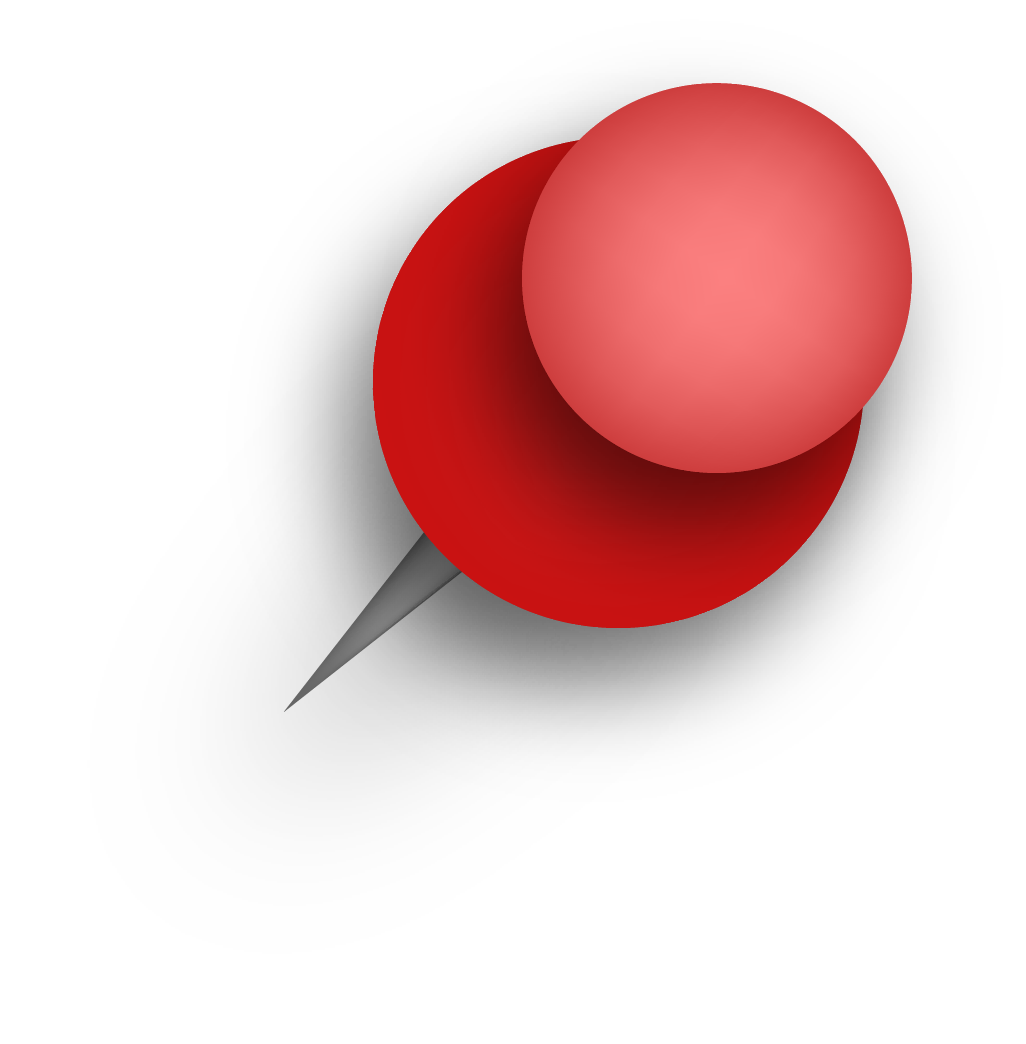 Quadrants
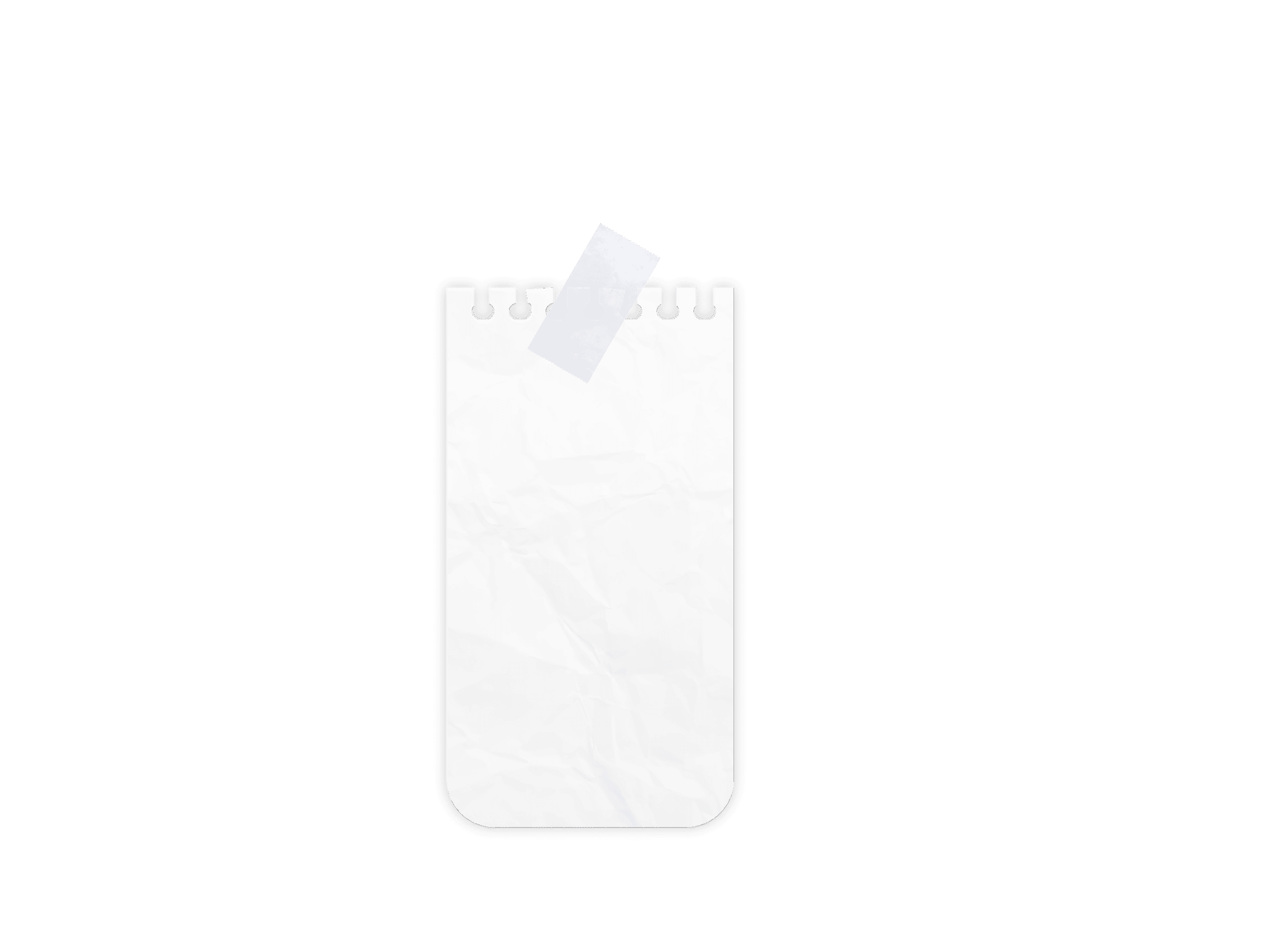 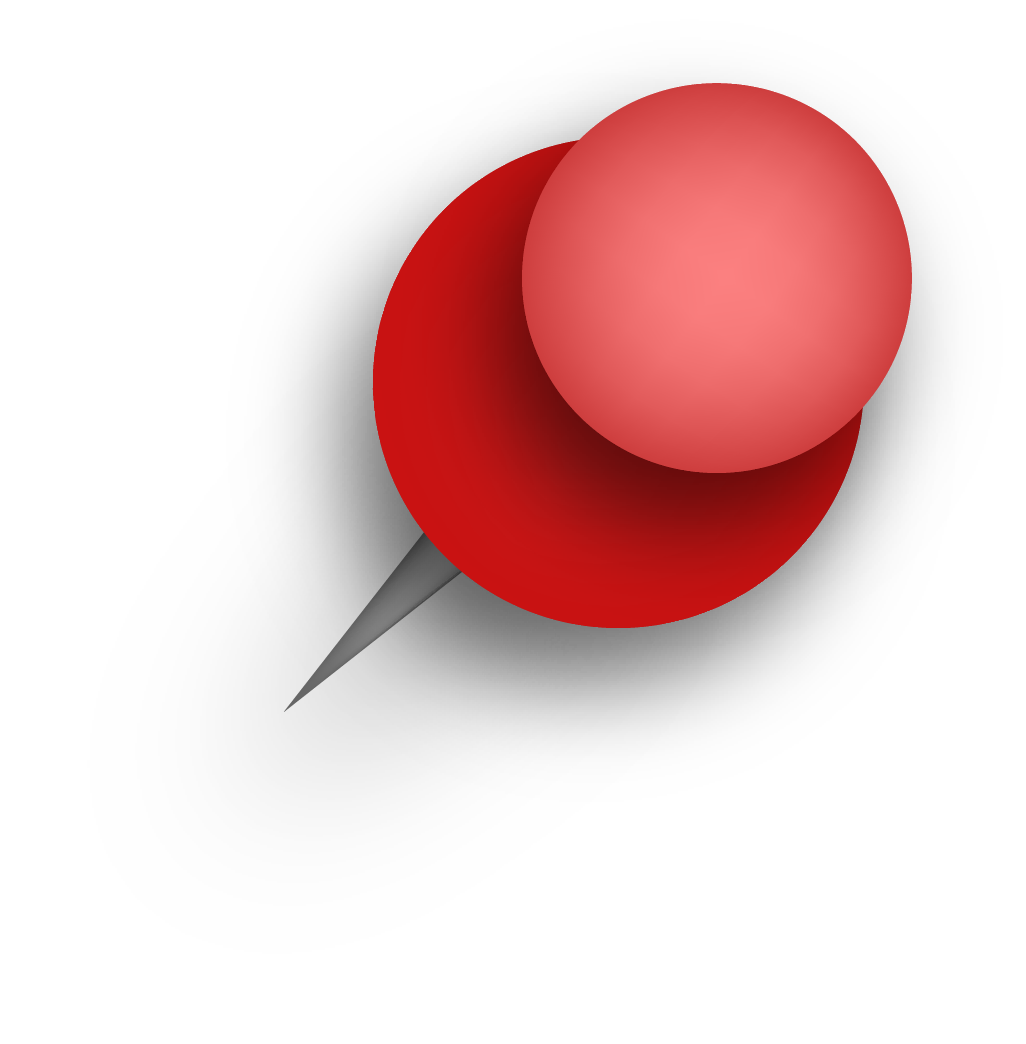 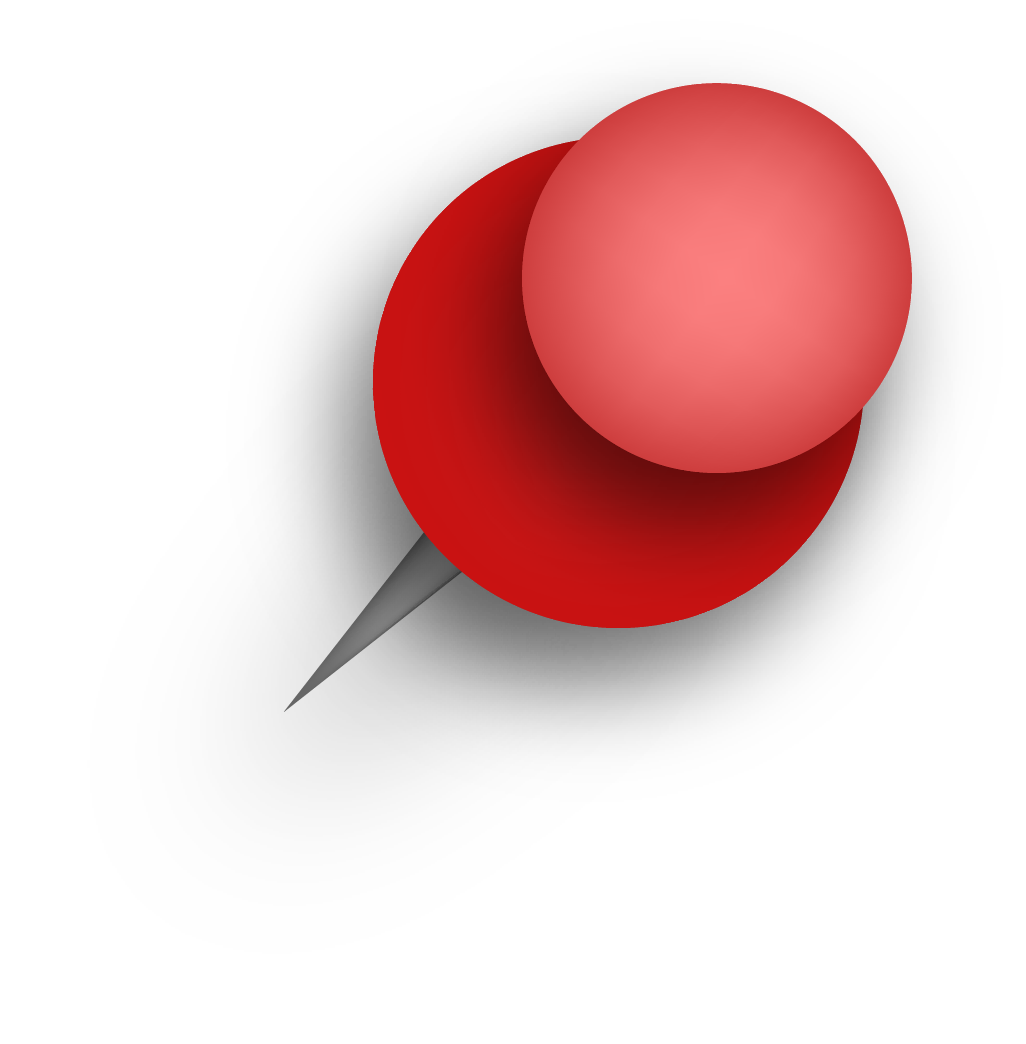 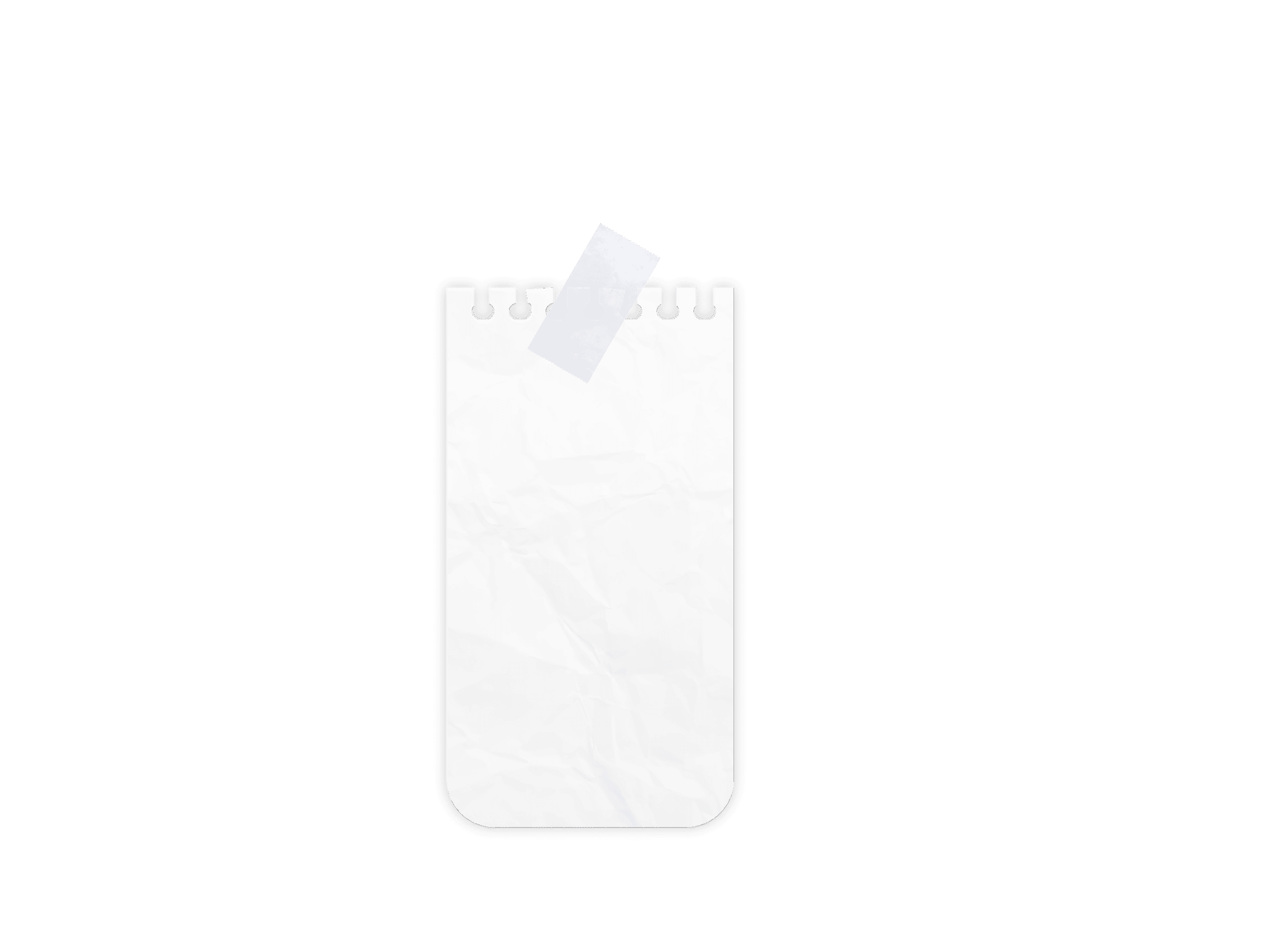 Pinterest Ideas
Table of Contents
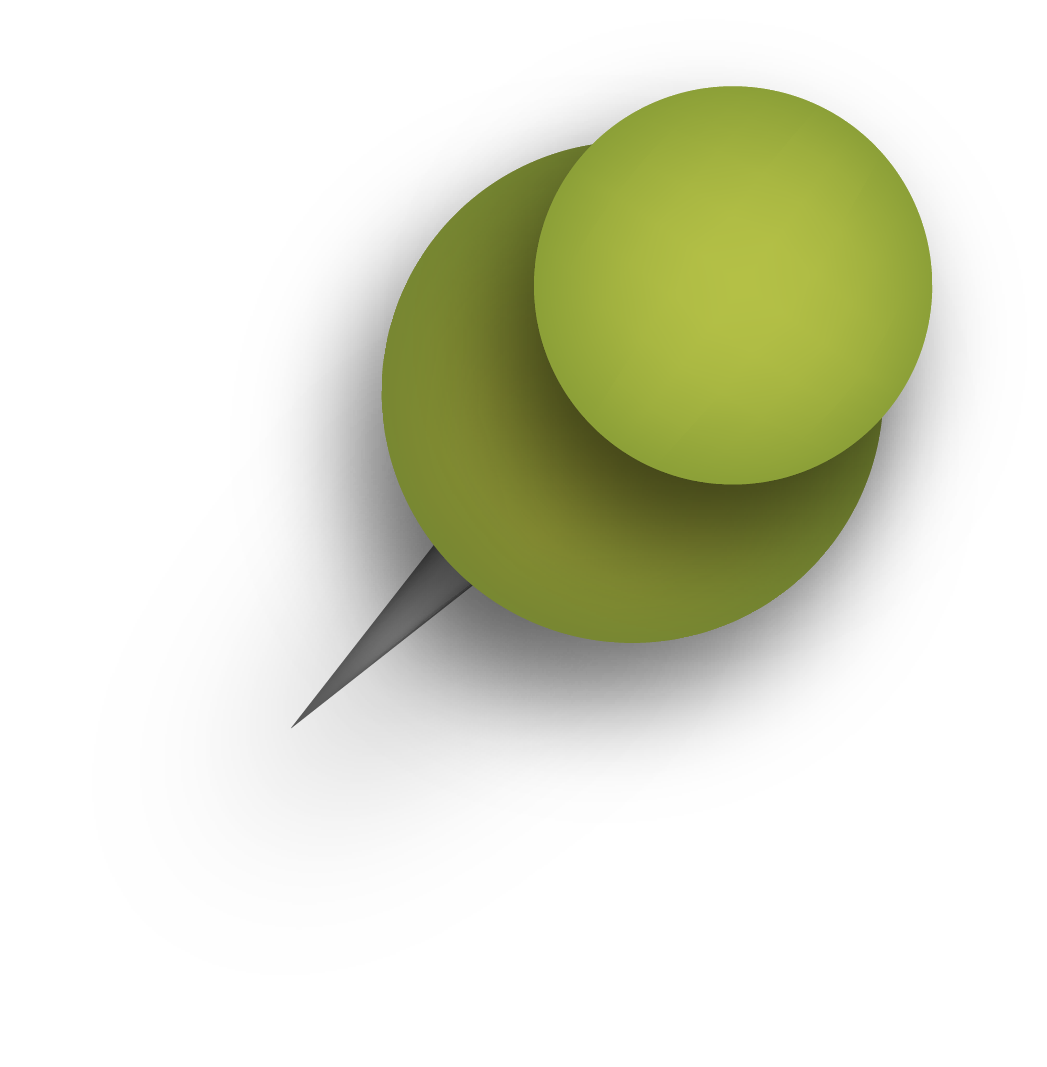 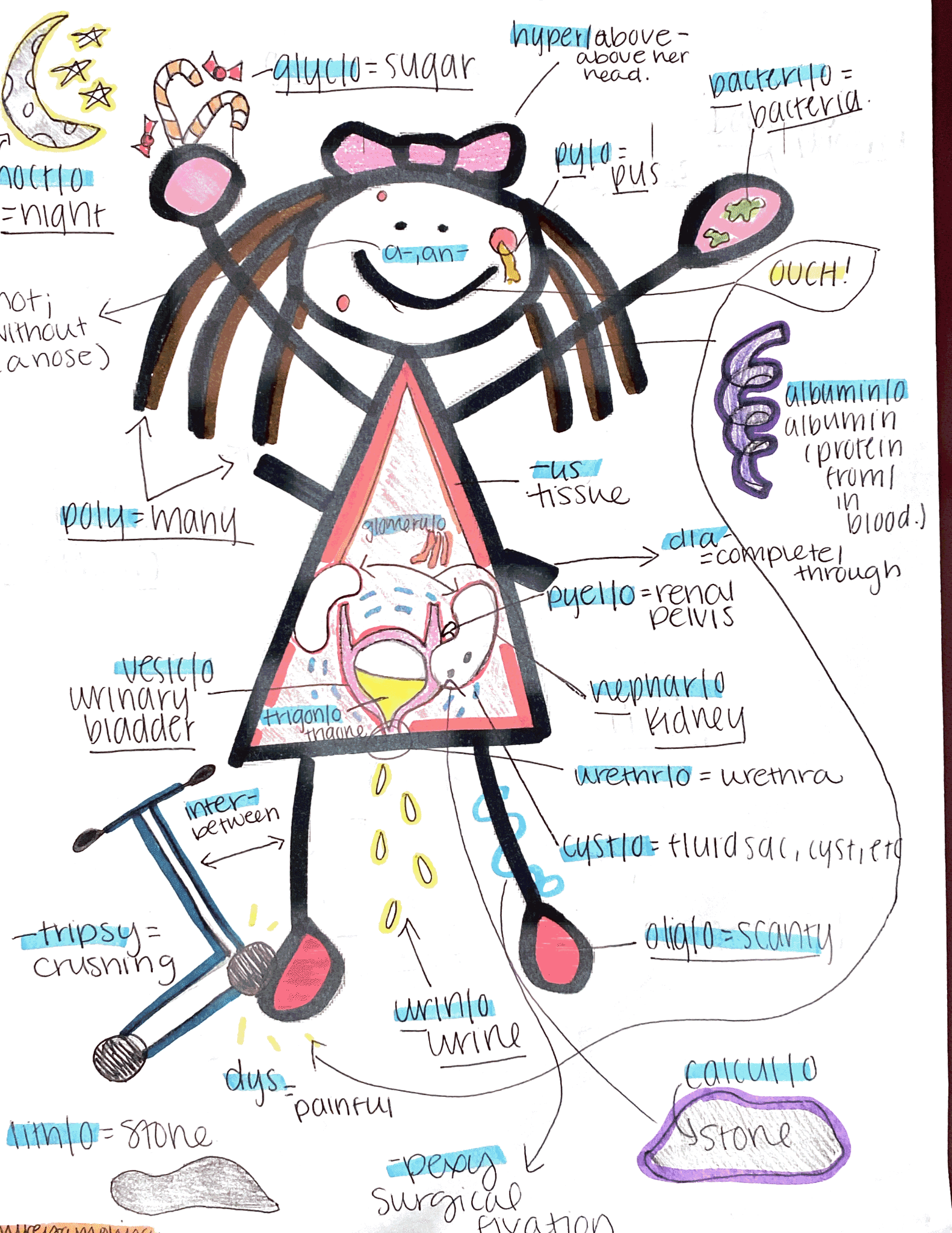 Planes
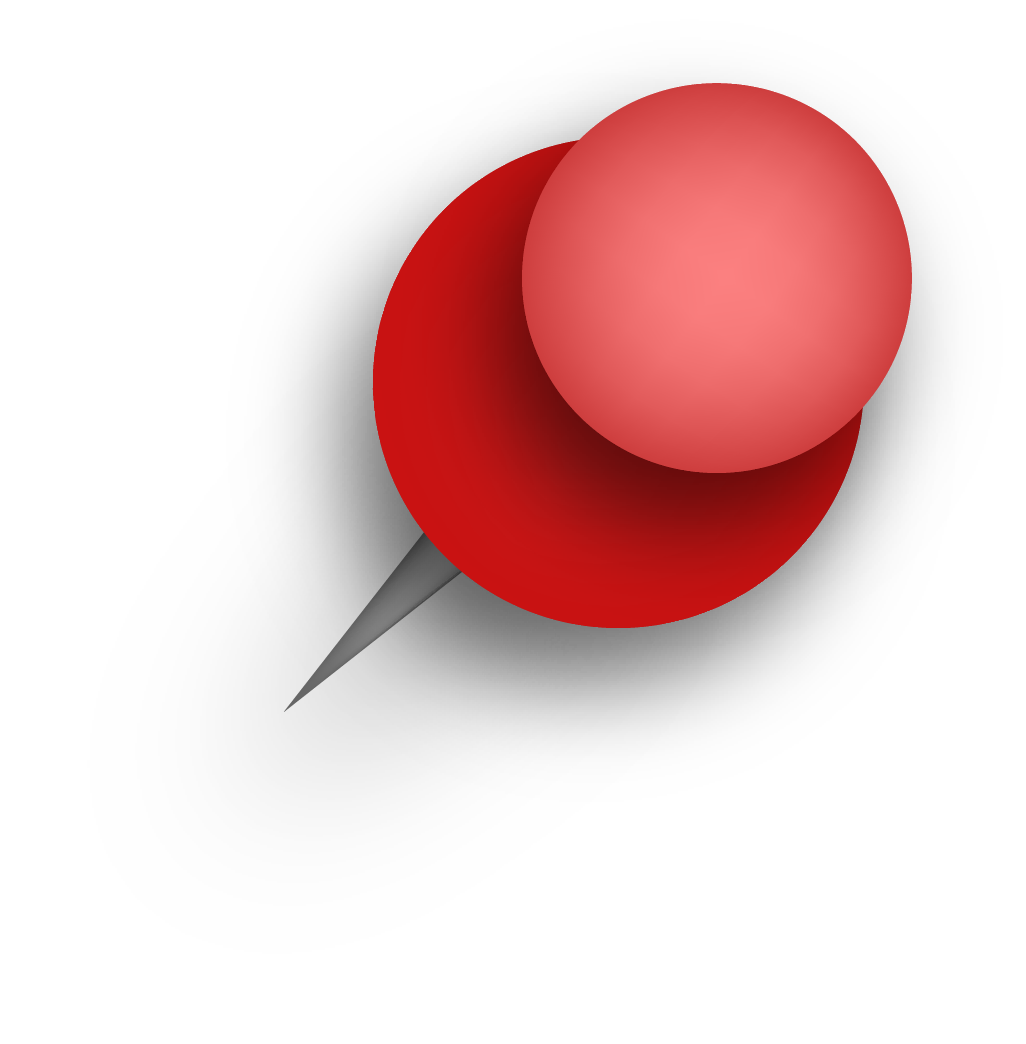 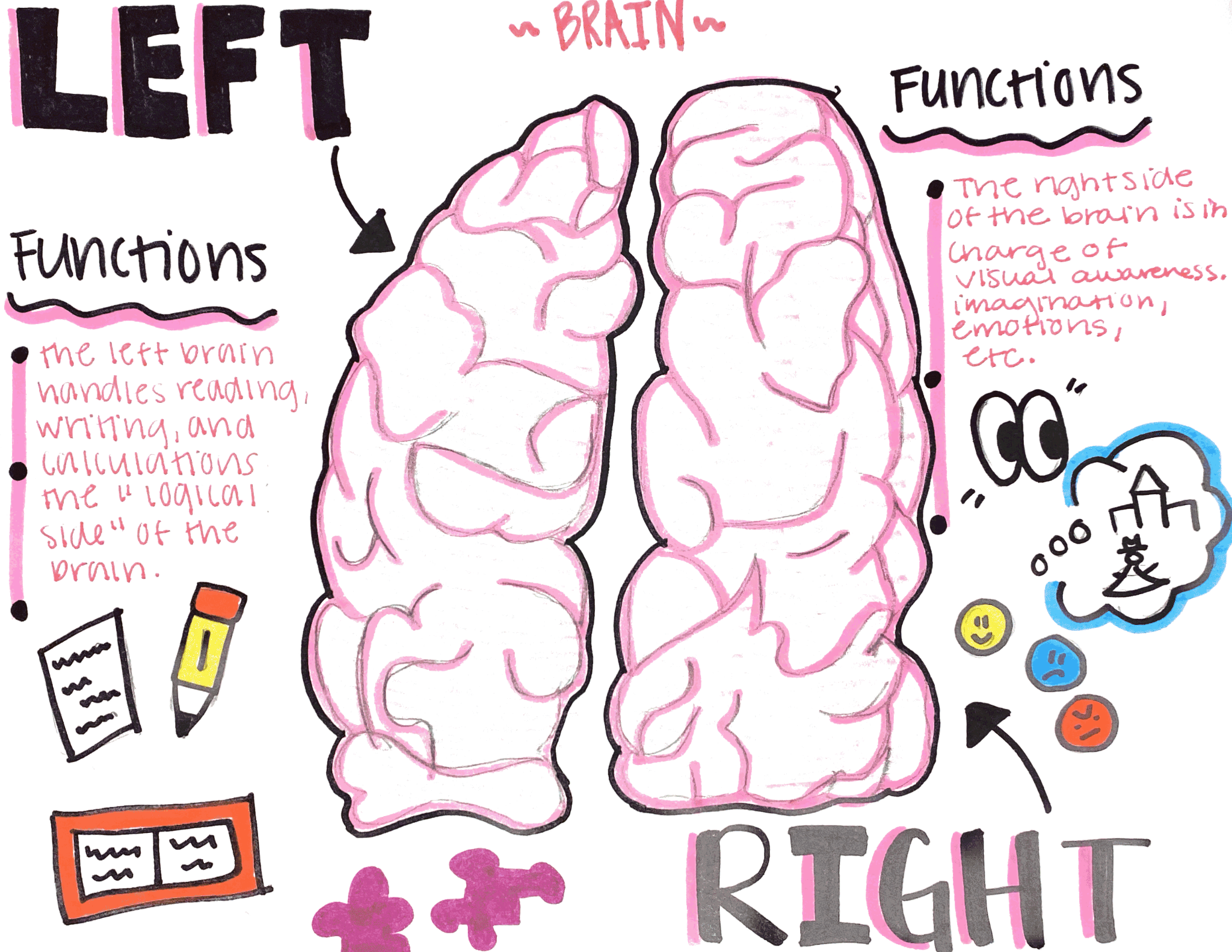 Cavities
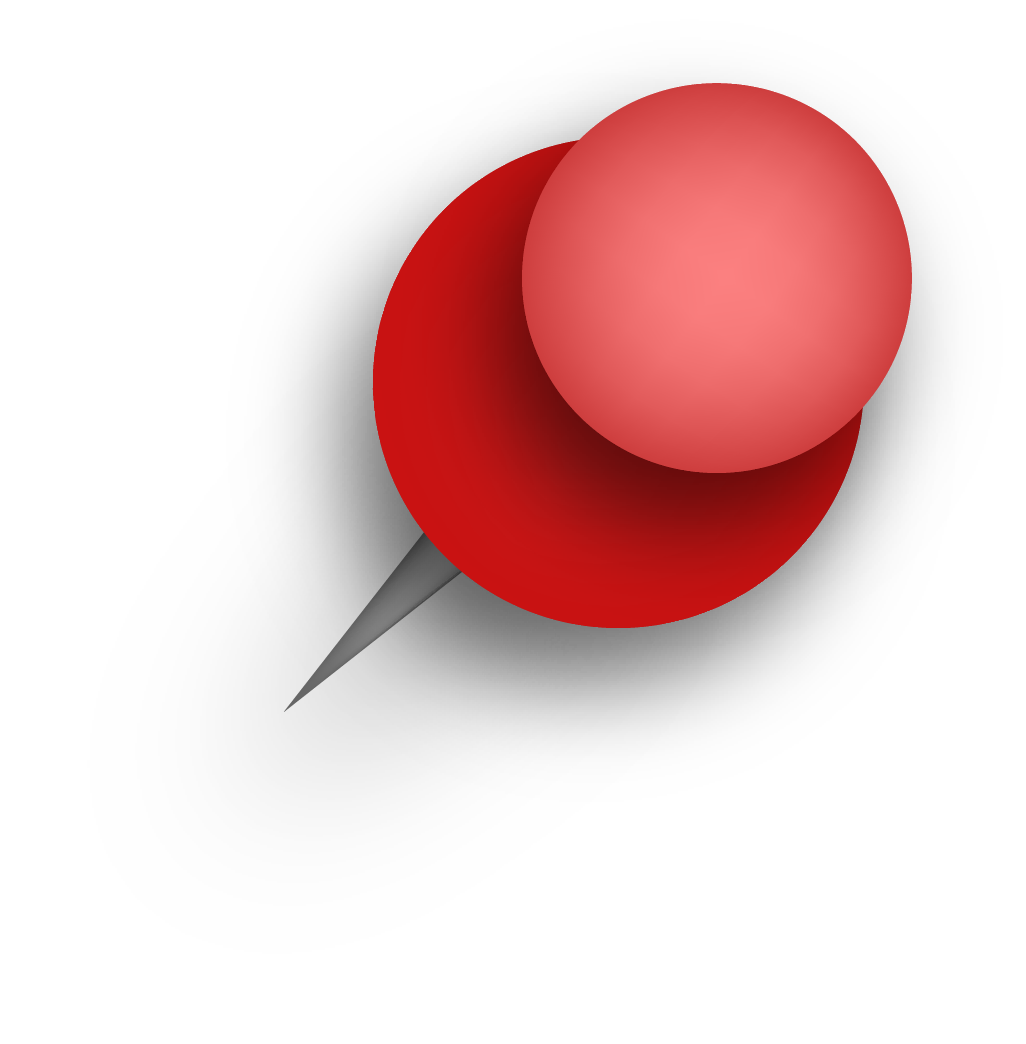 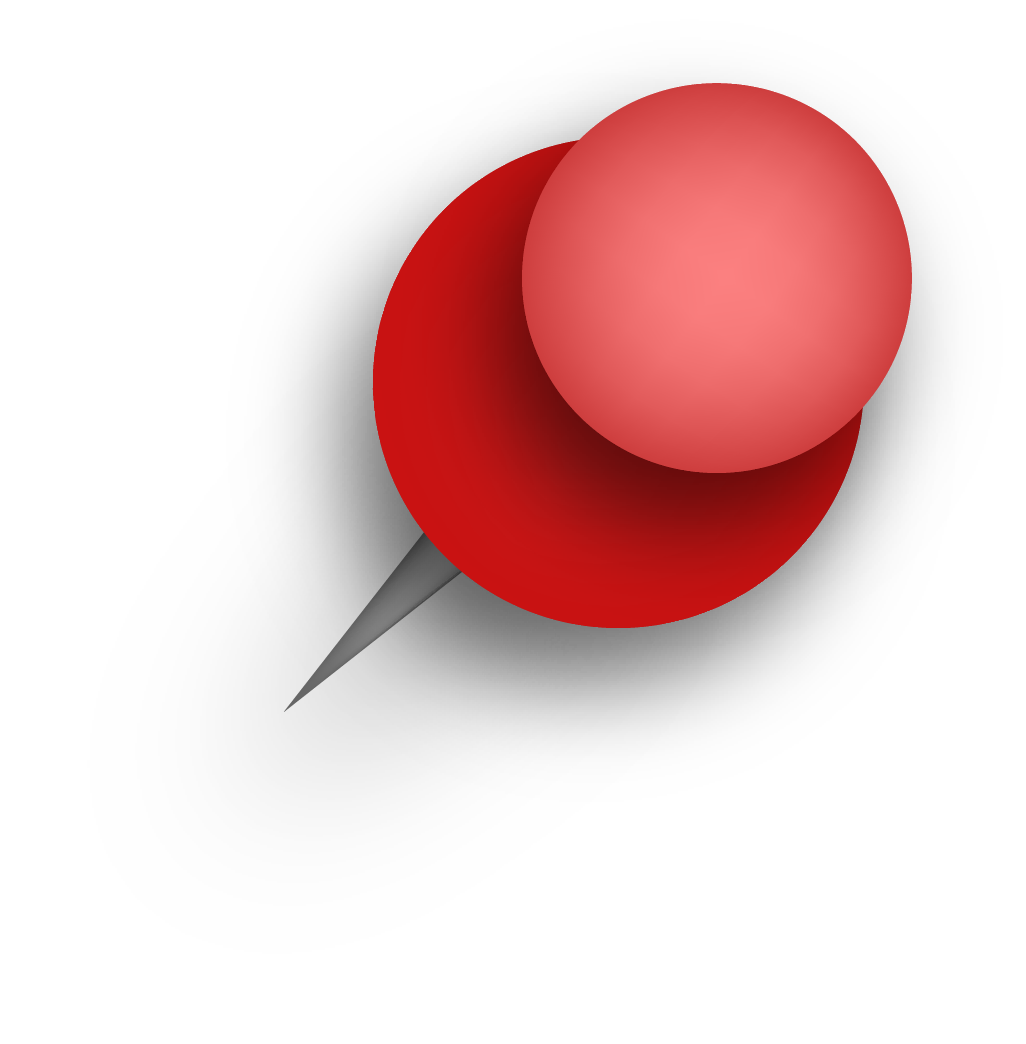 Regions
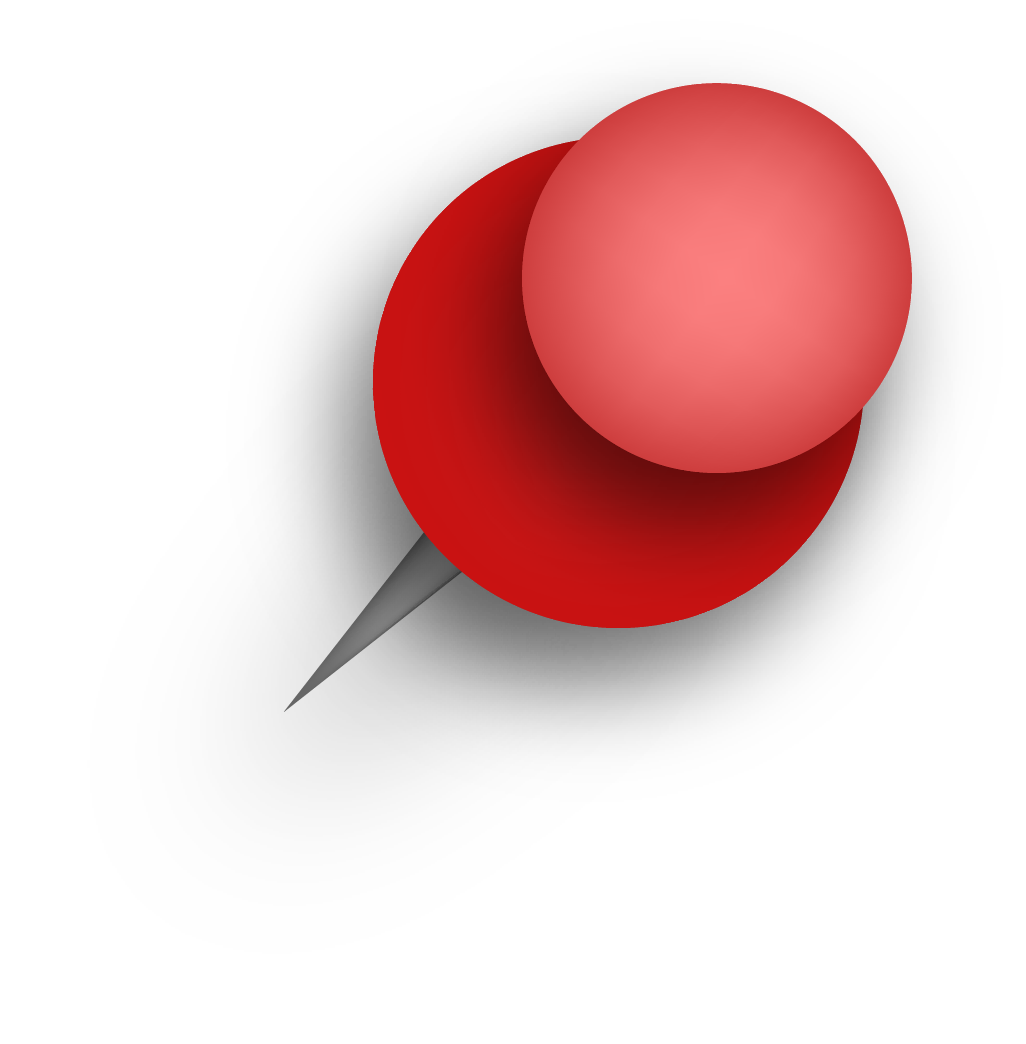 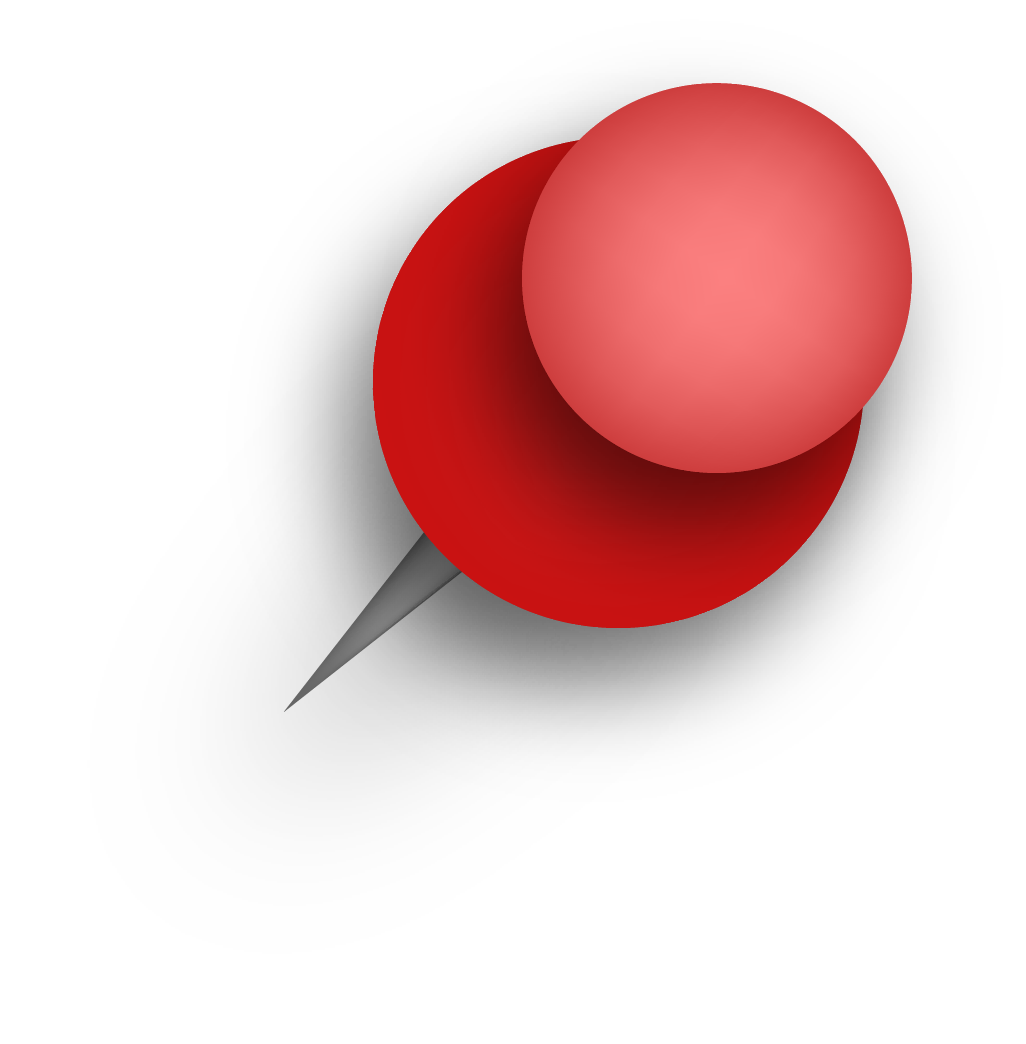 Directional
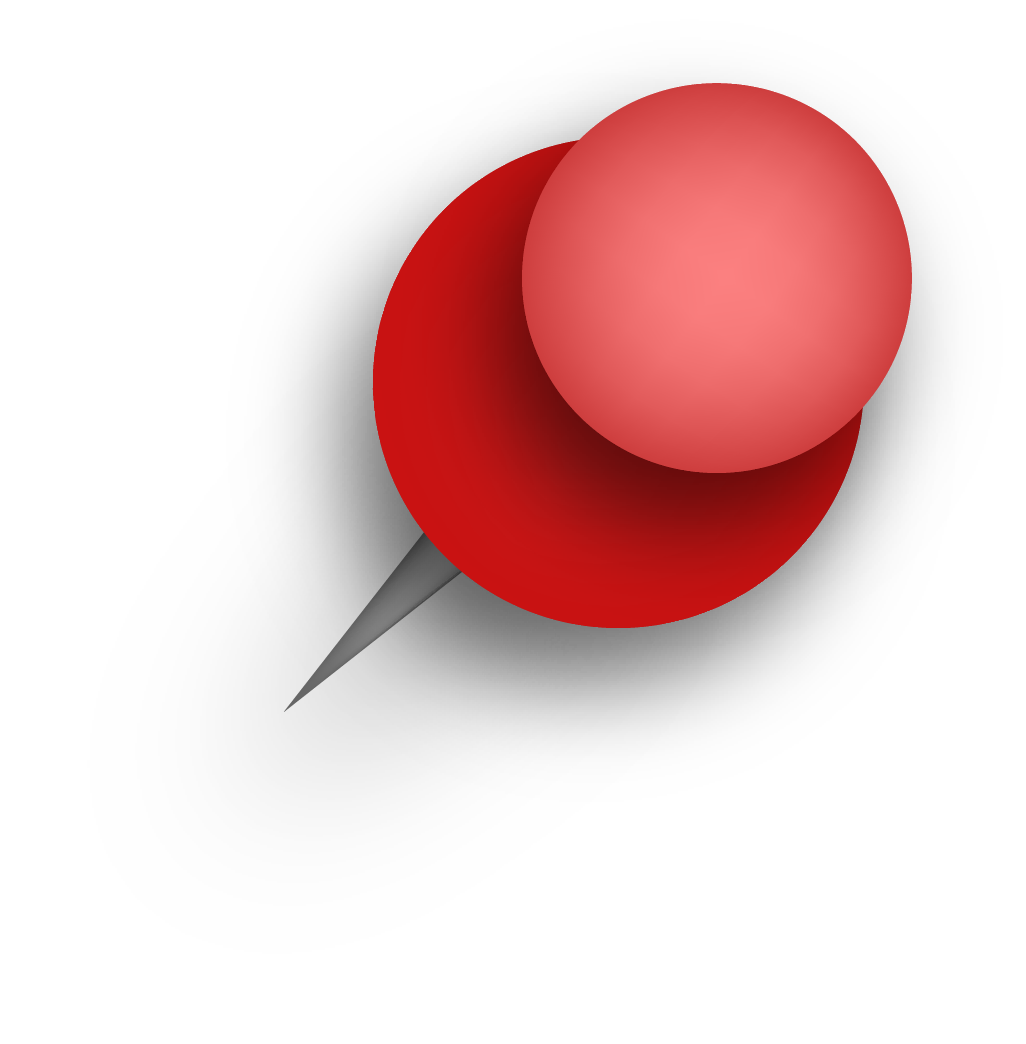 Quadrants
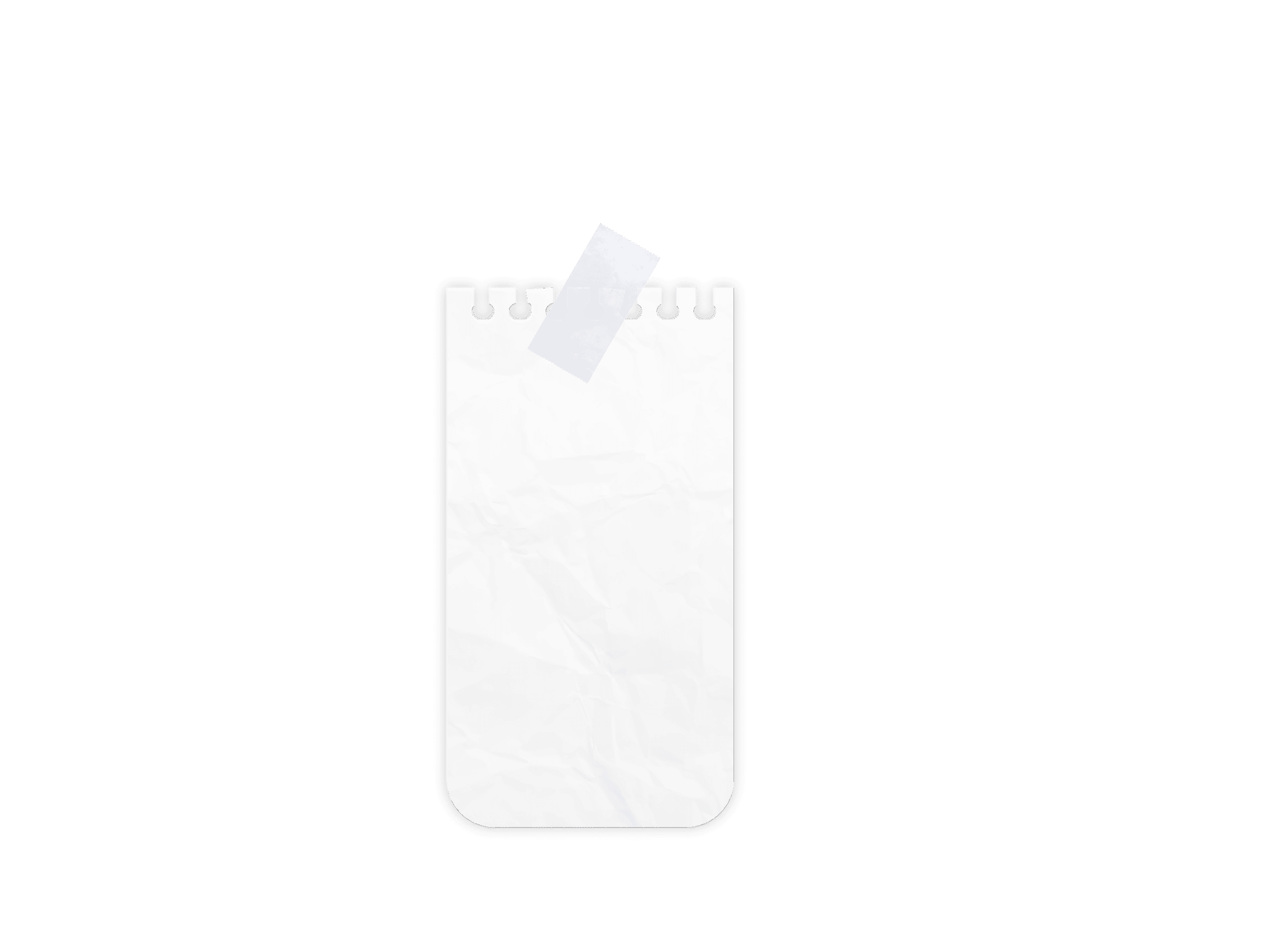 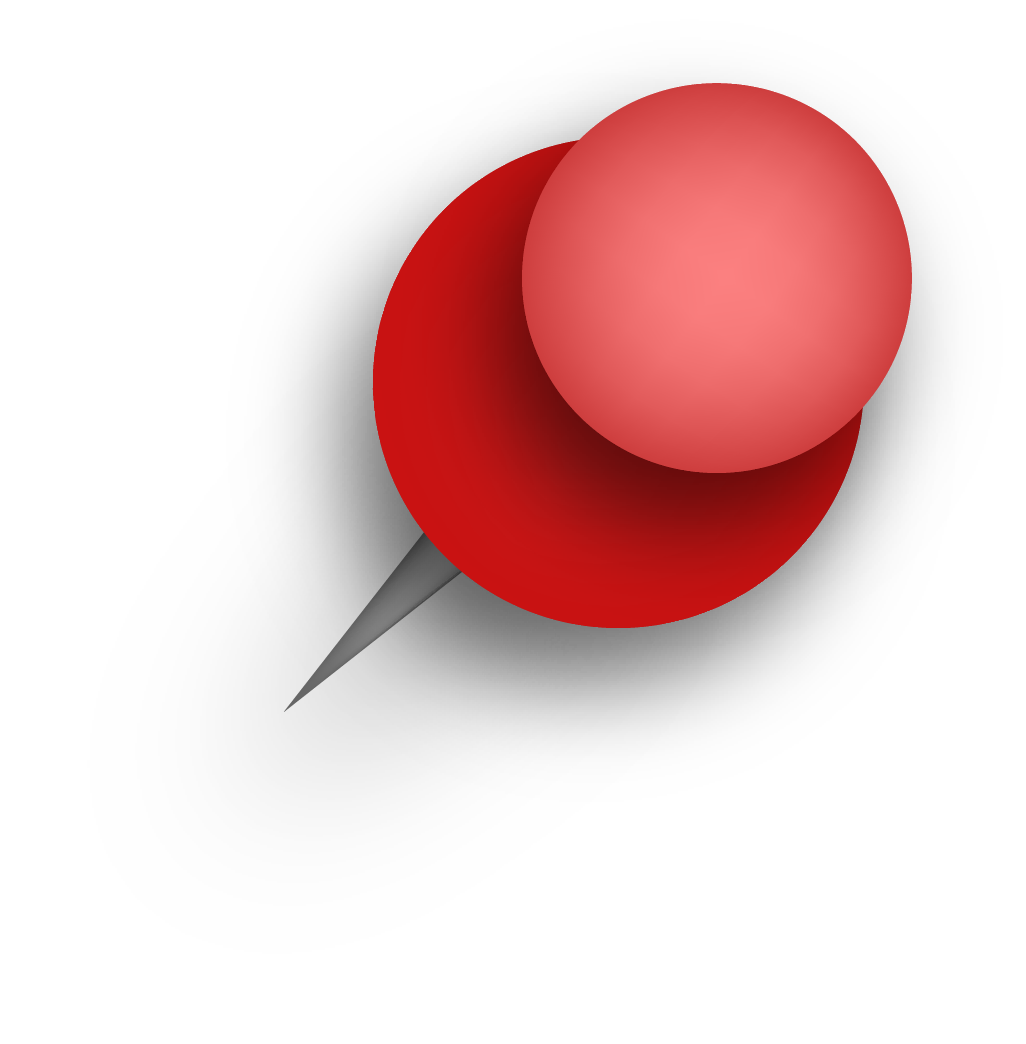 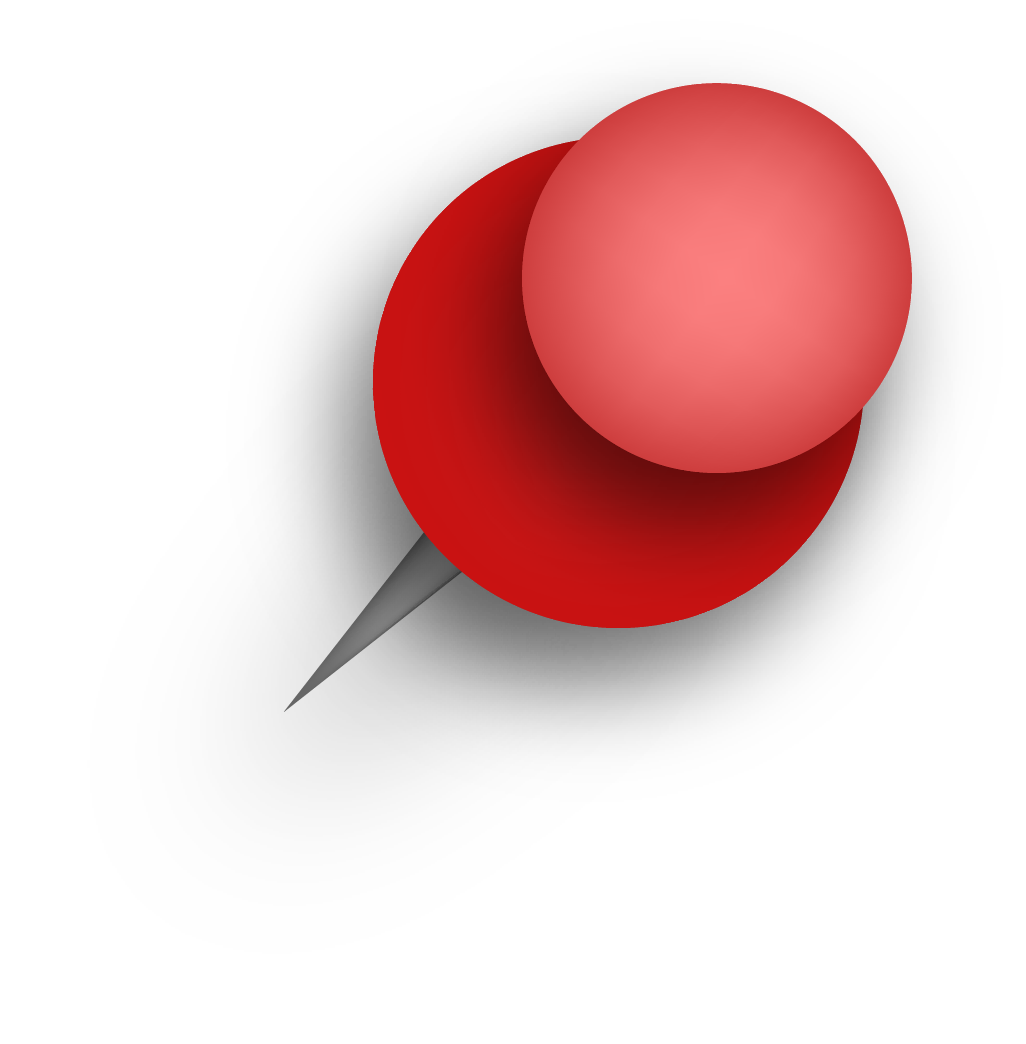 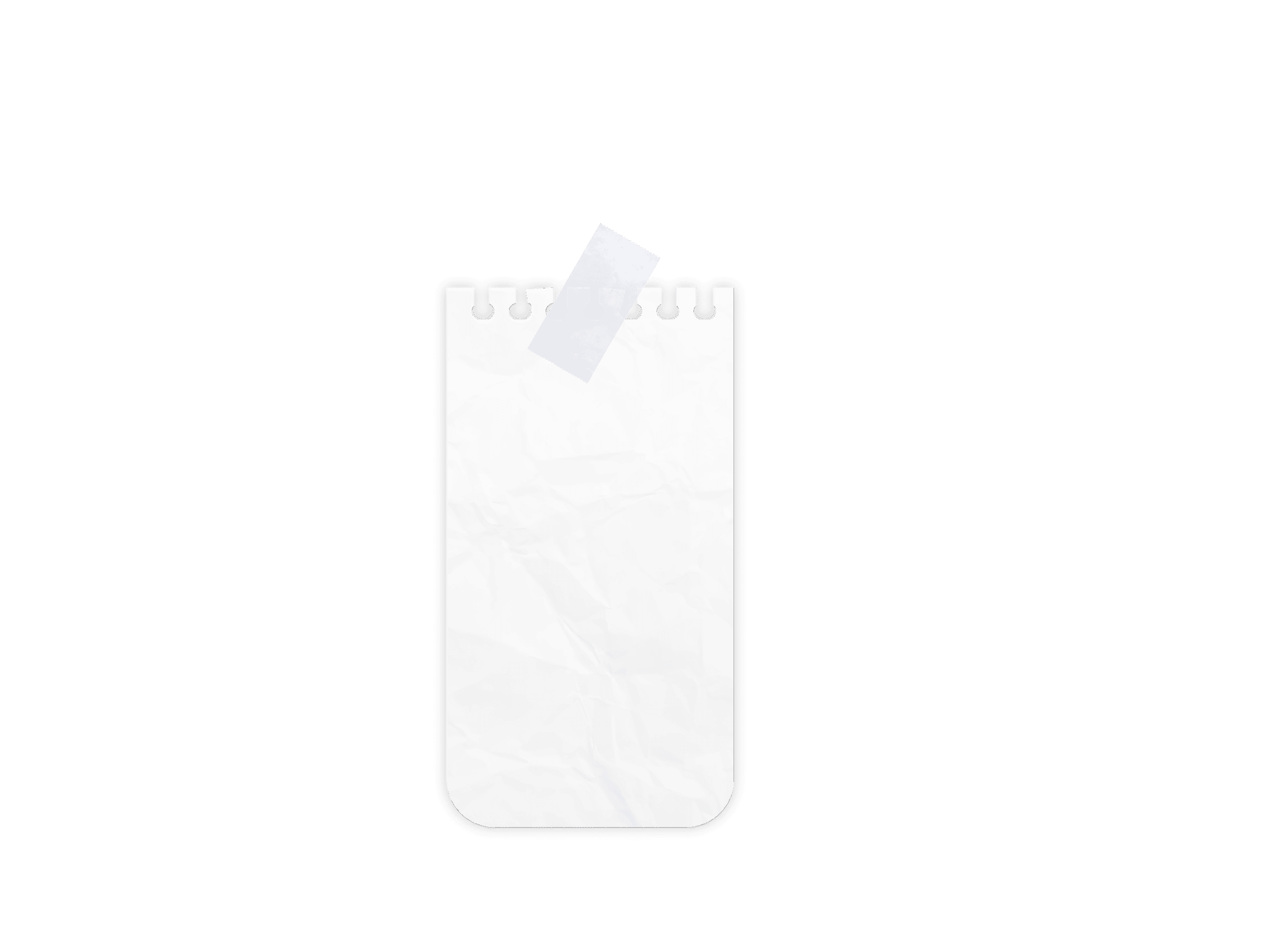 Pinterest Ideas
Table of Contents
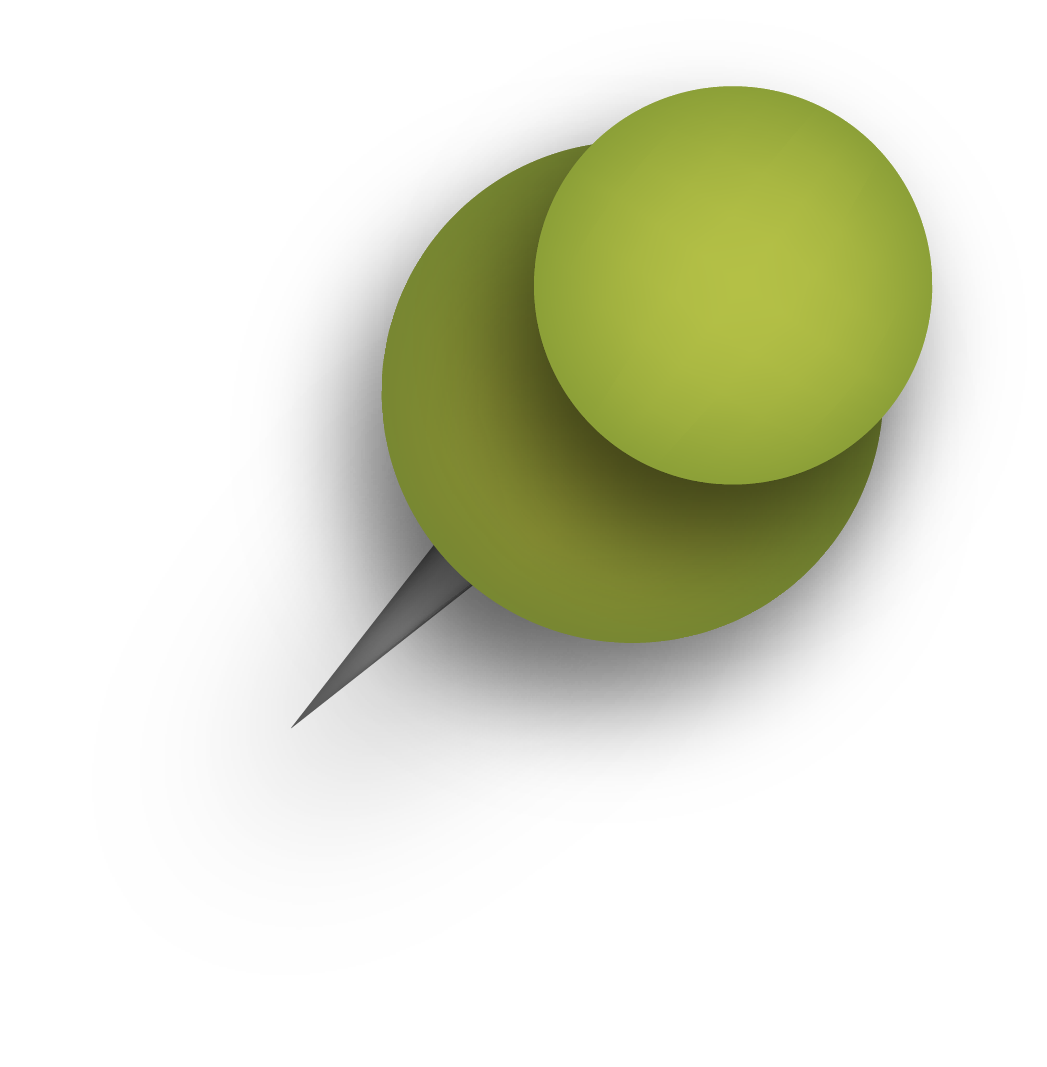 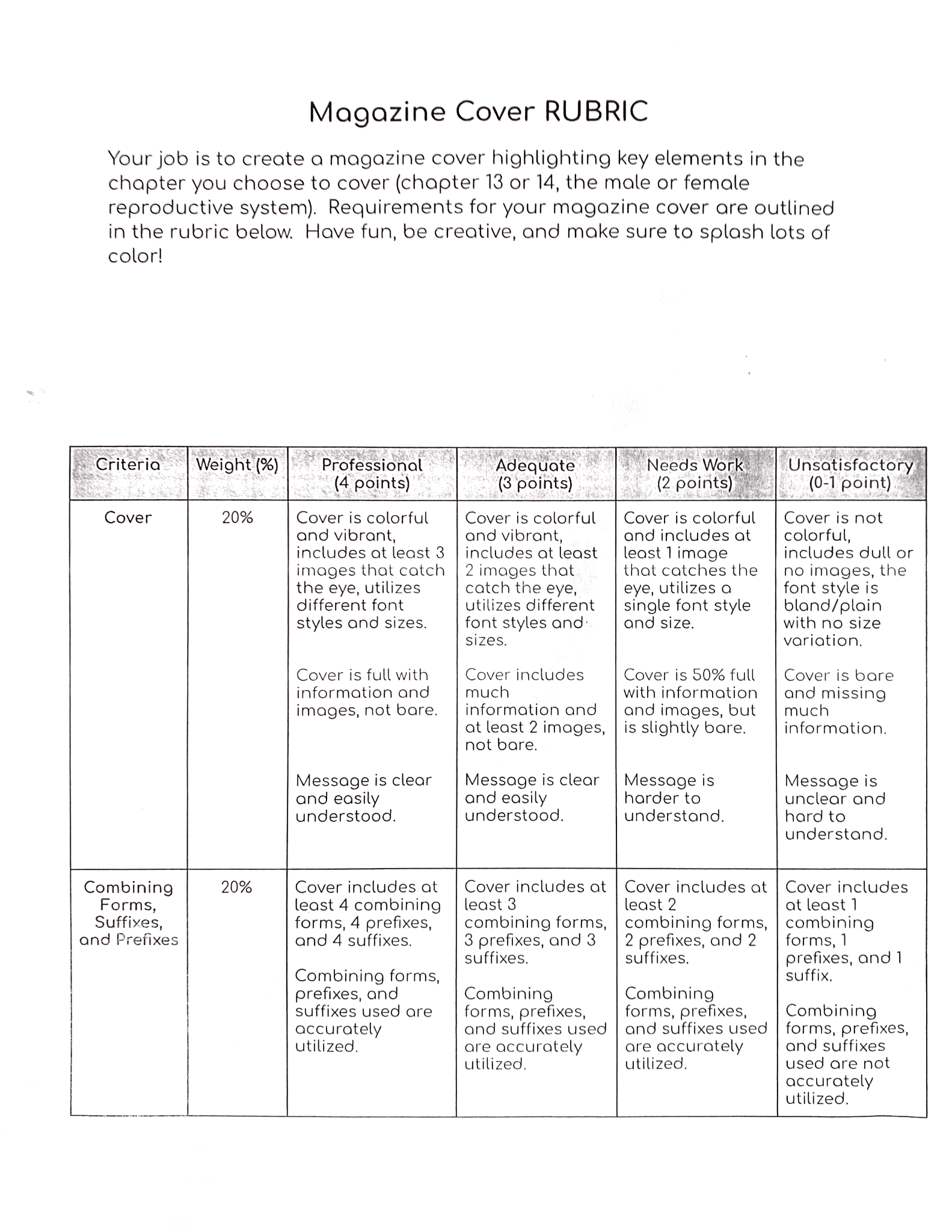 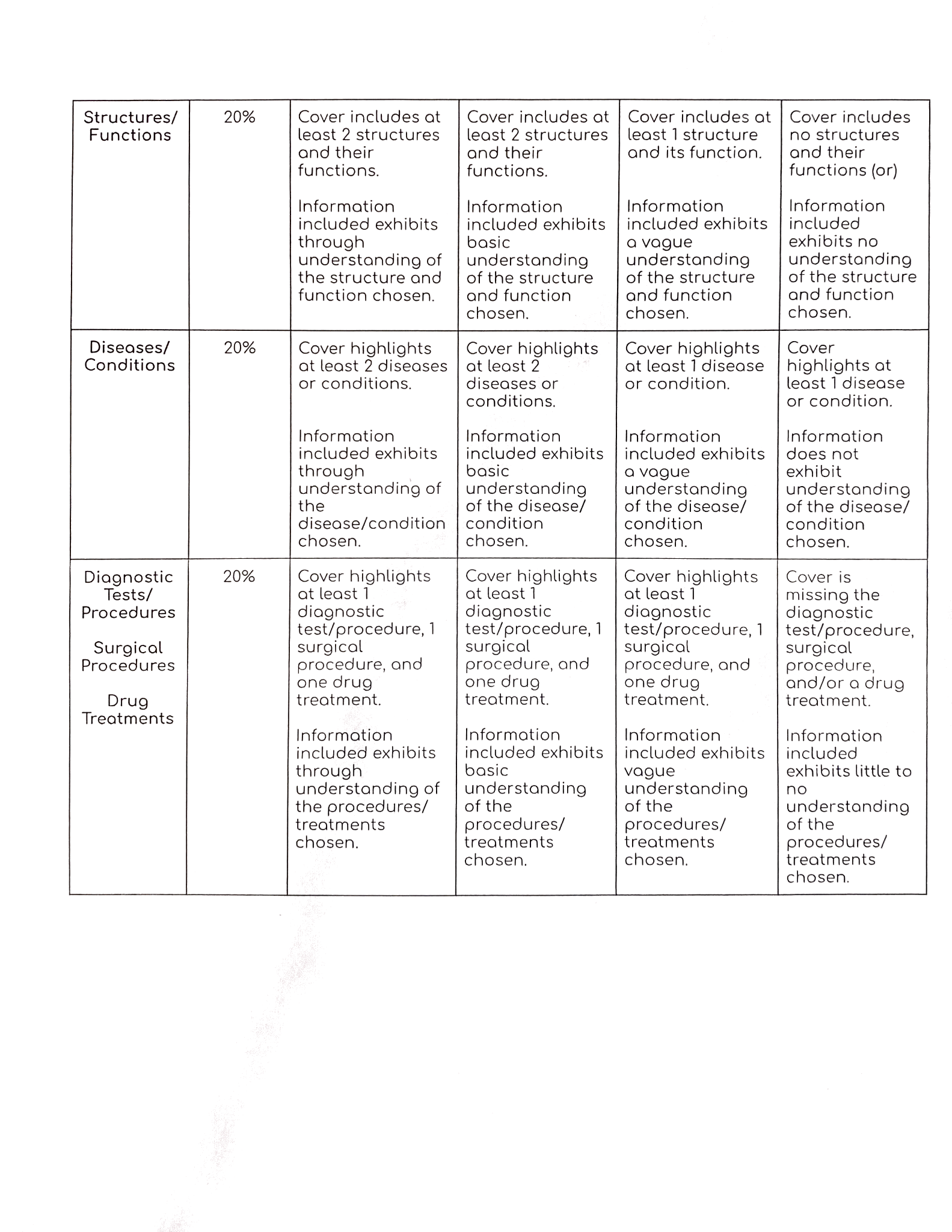 Planes
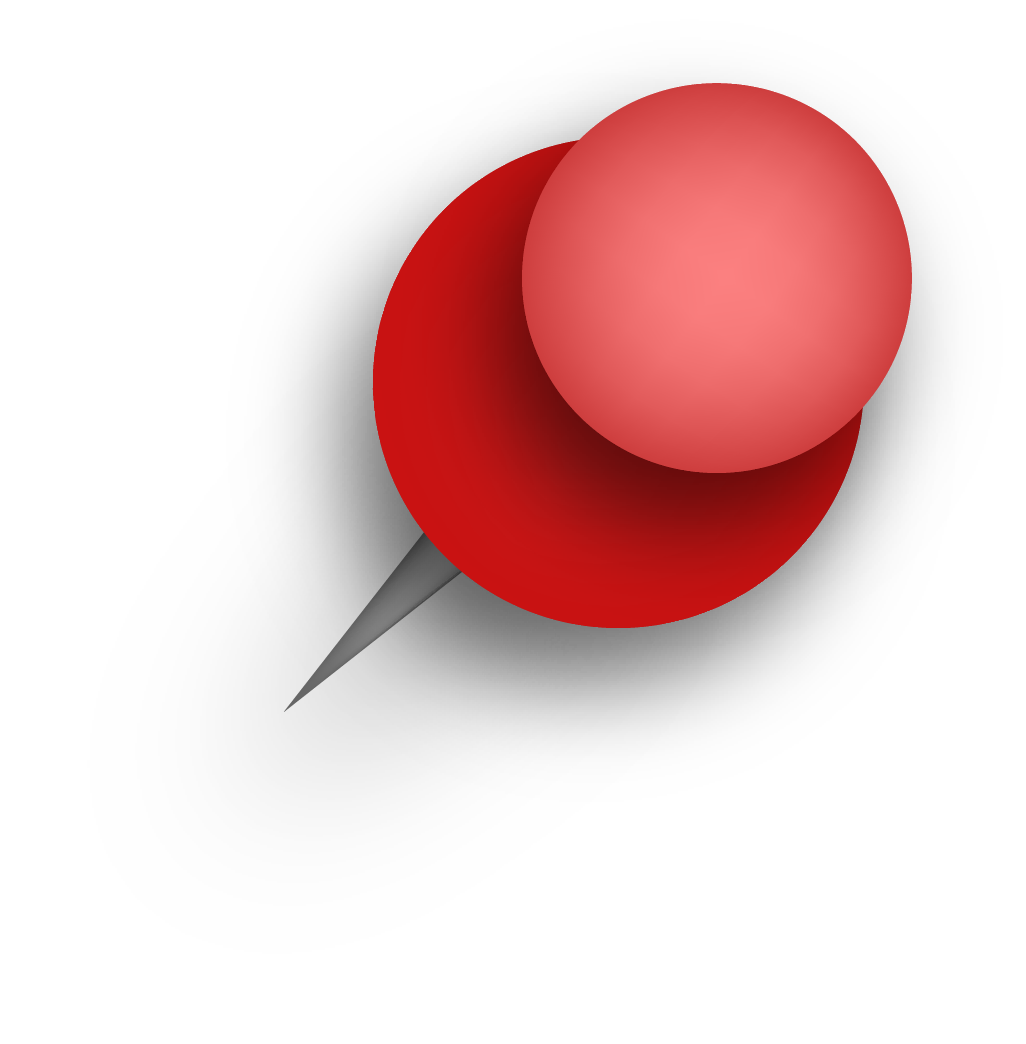 Cavities
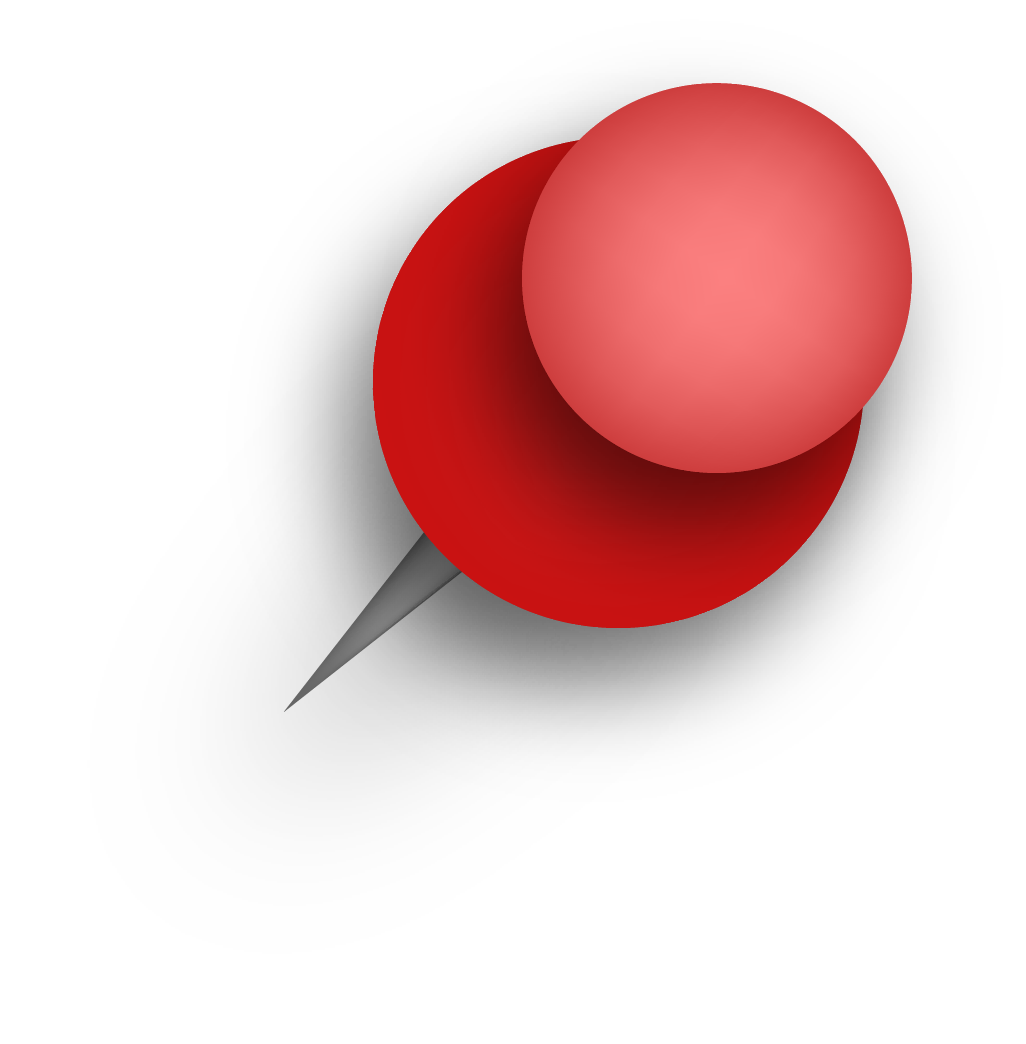 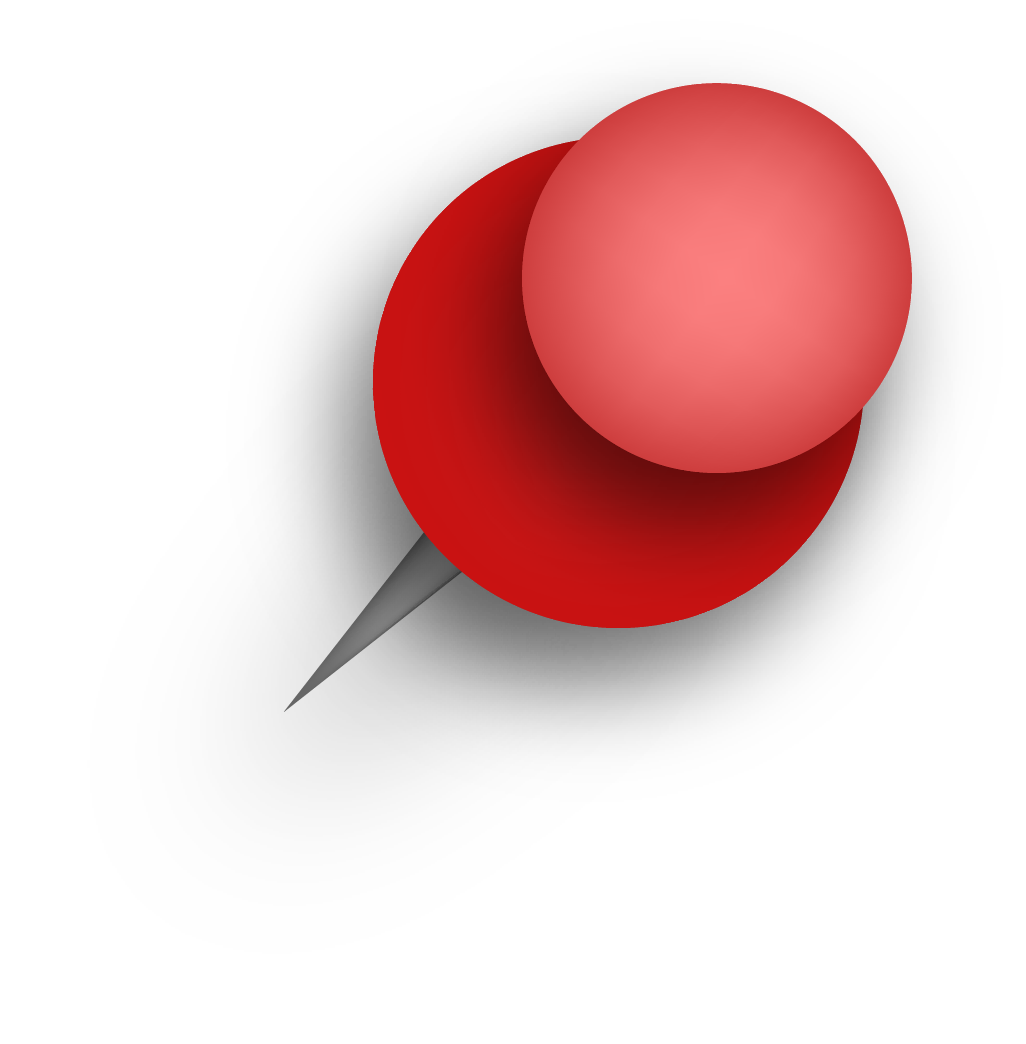 Regions
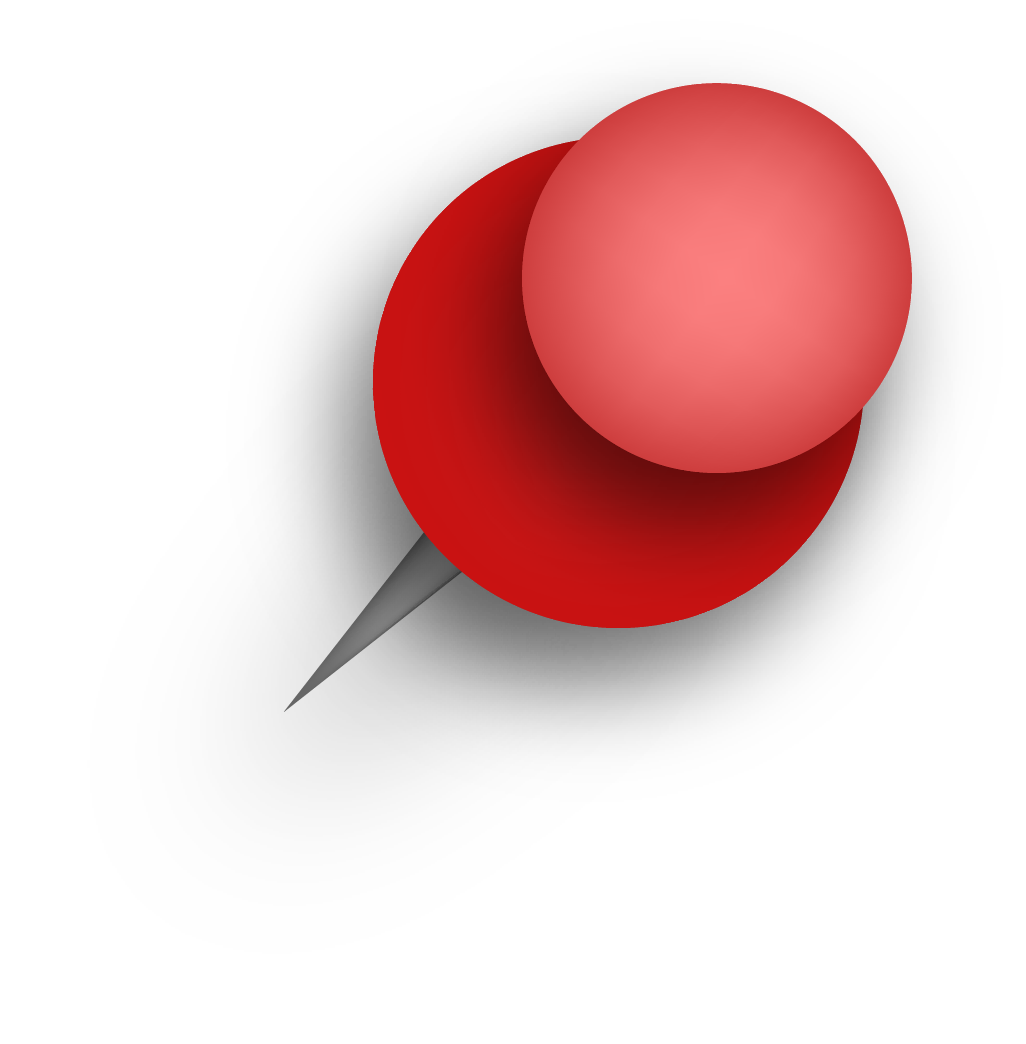 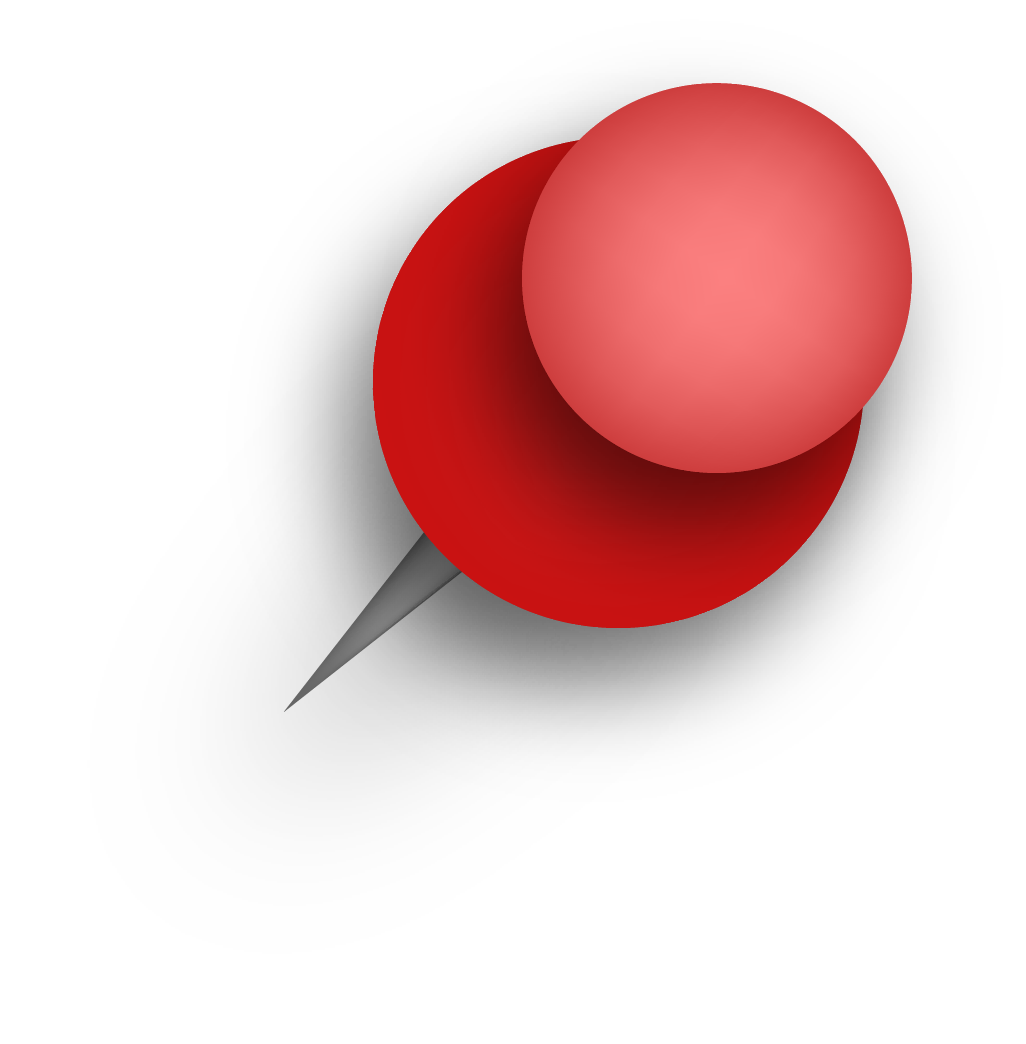 Directional
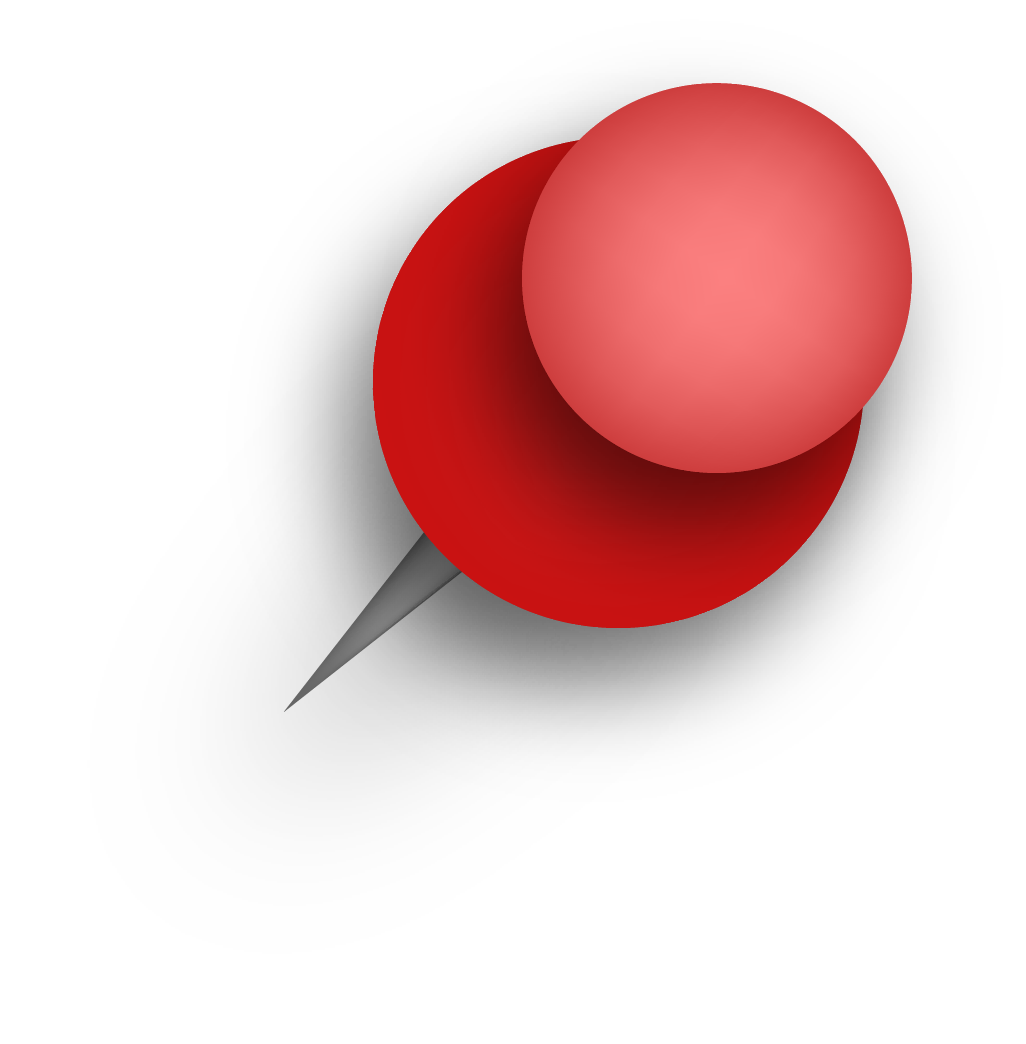 Quadrants
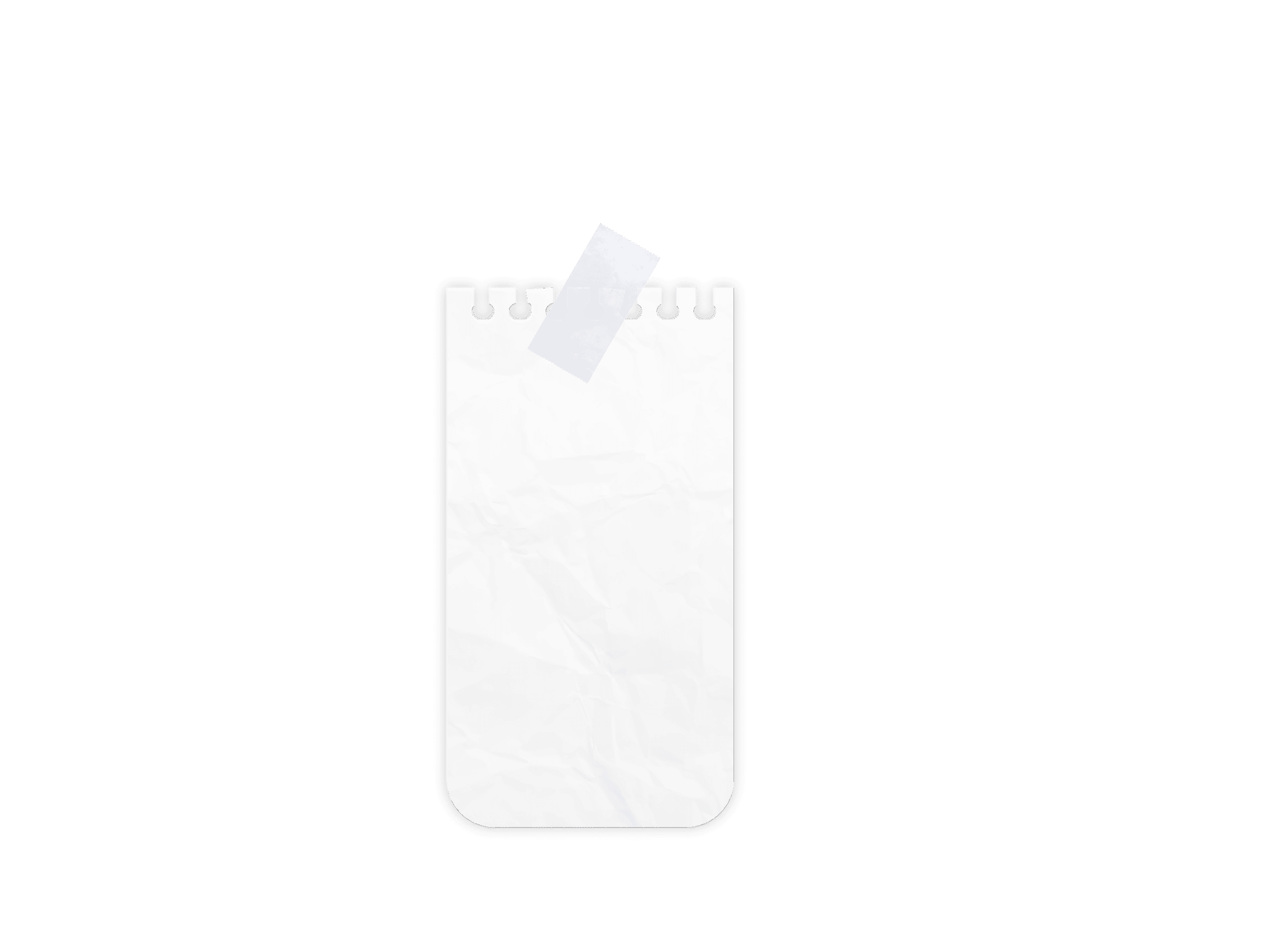 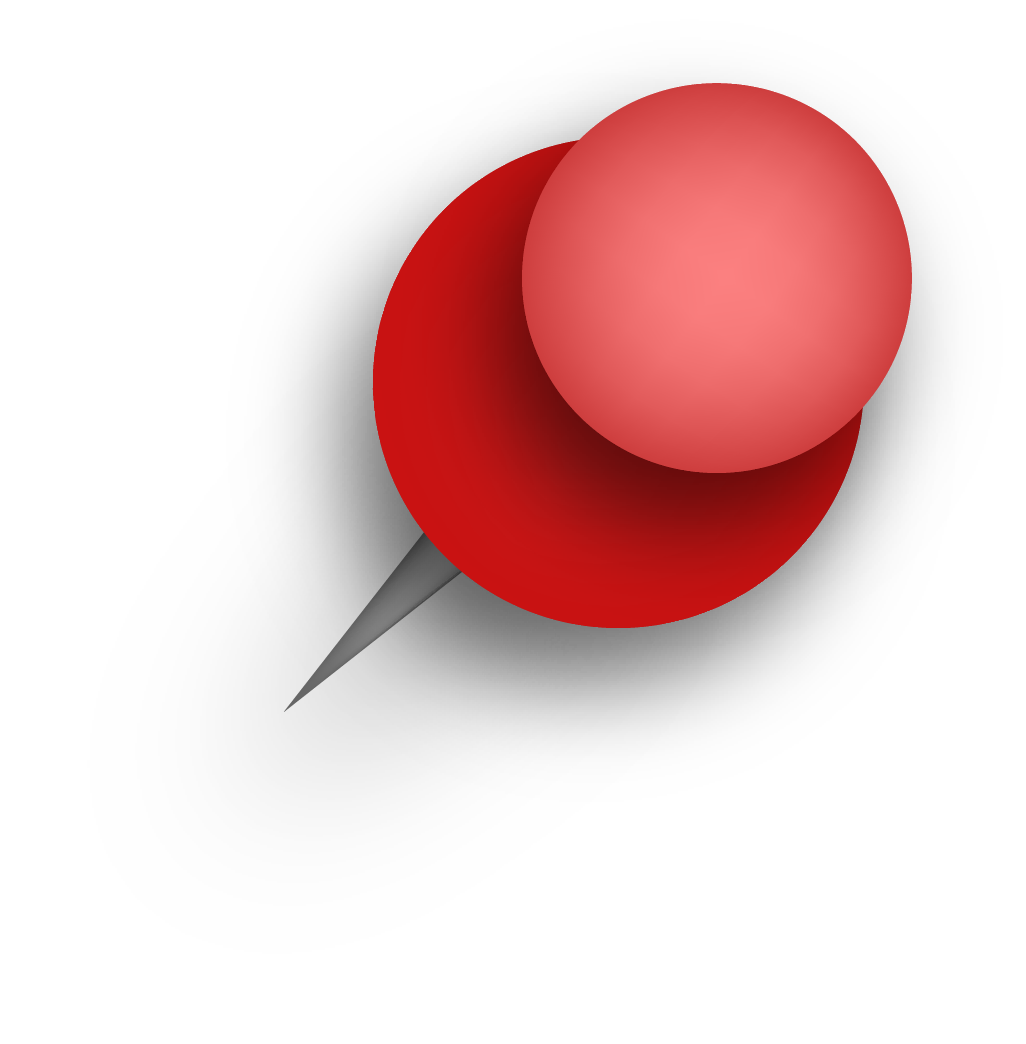 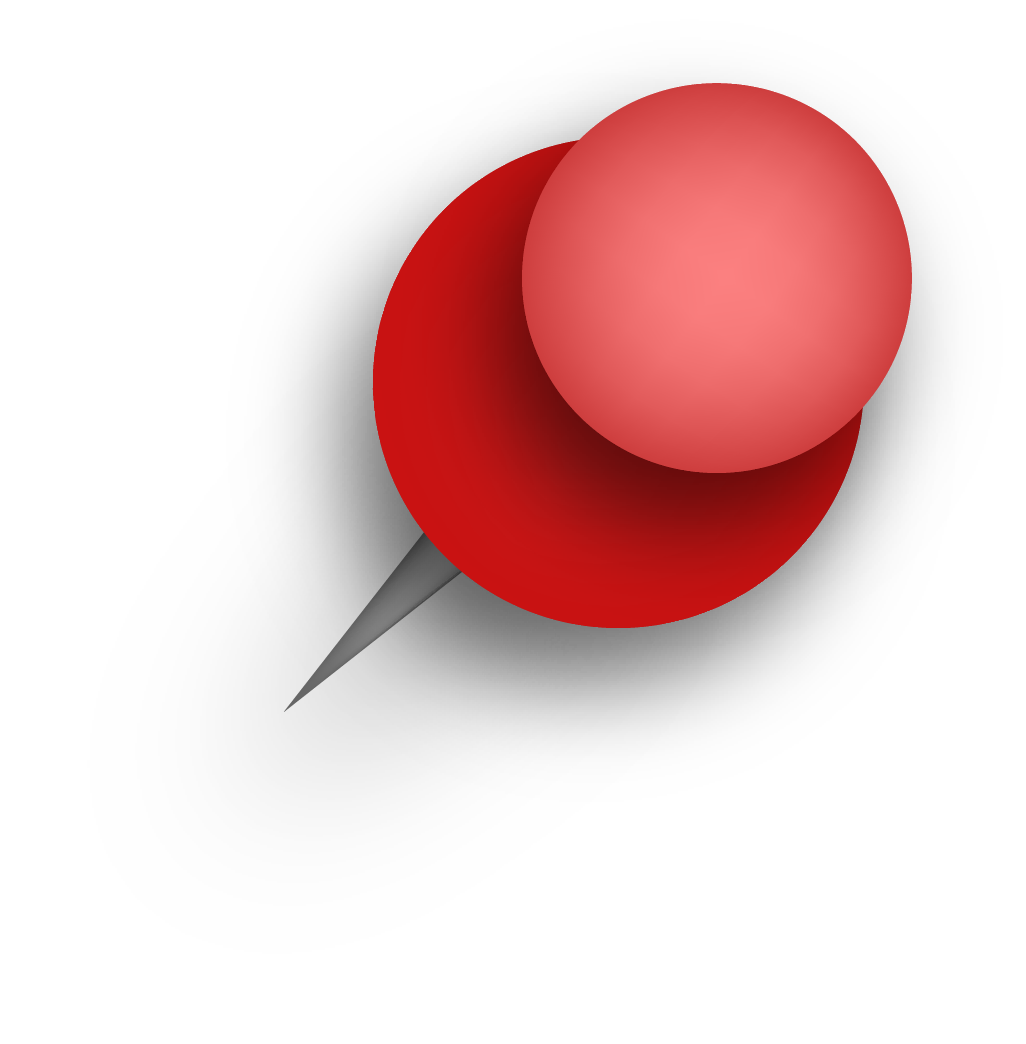 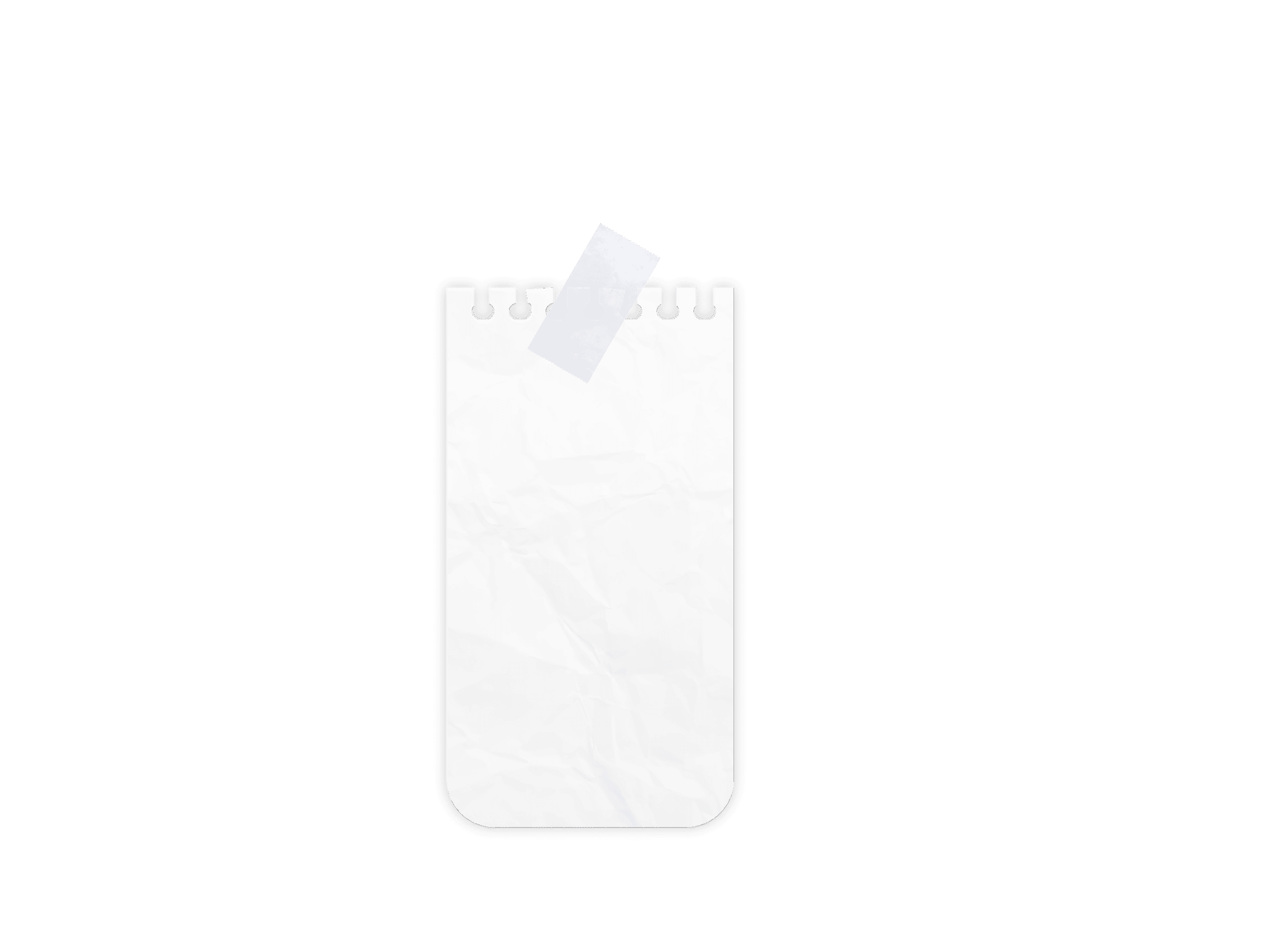 Pinterest Ideas
Table of Contents
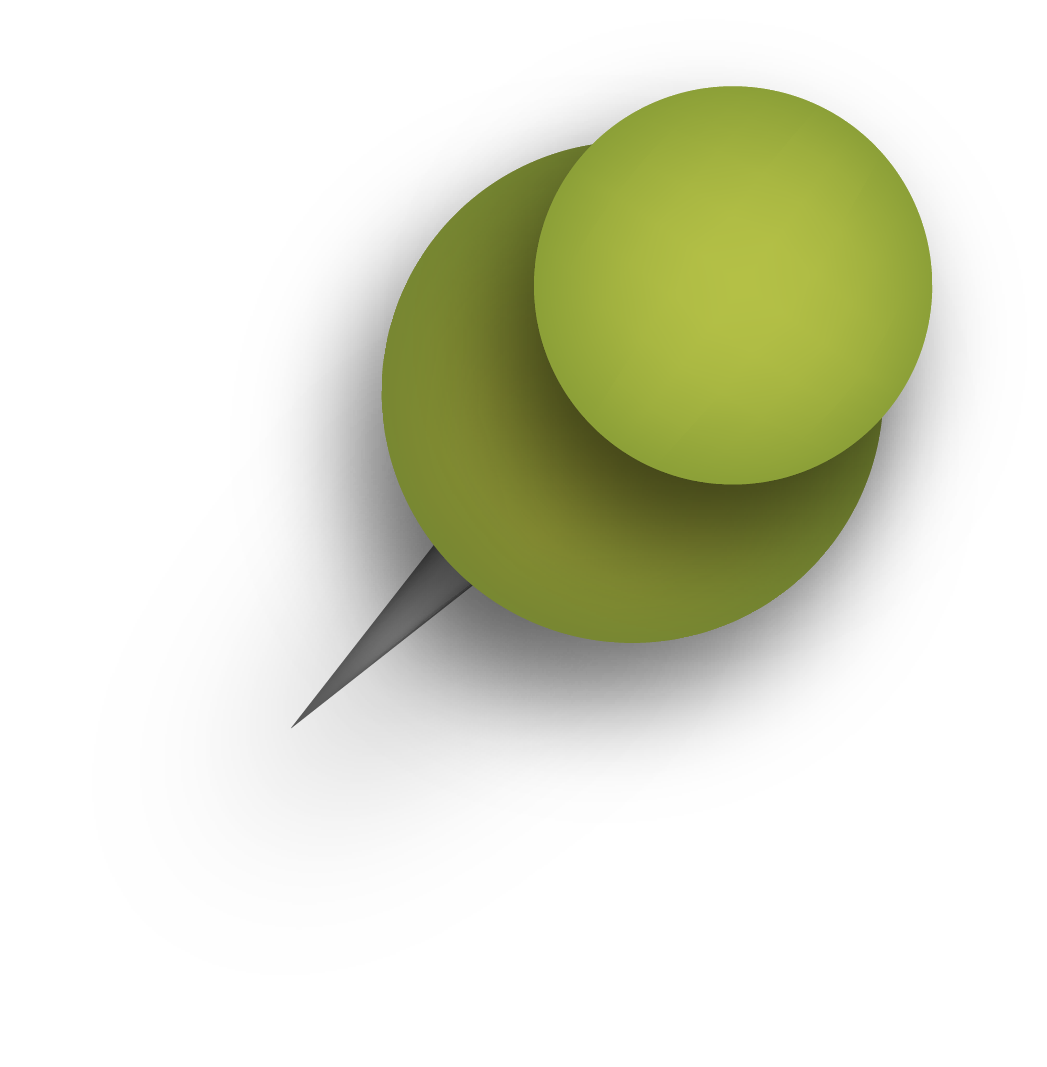 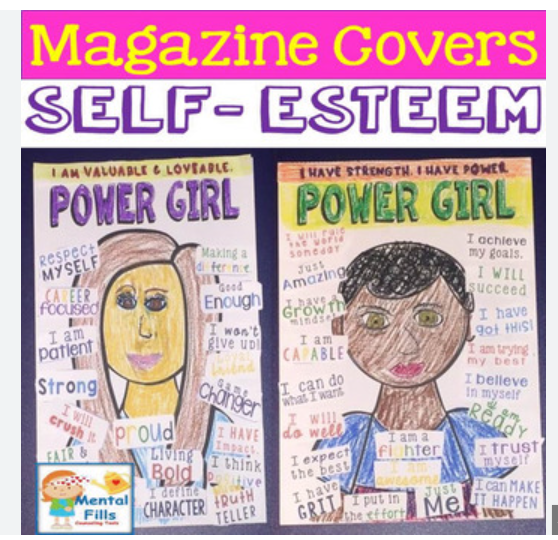 Planes
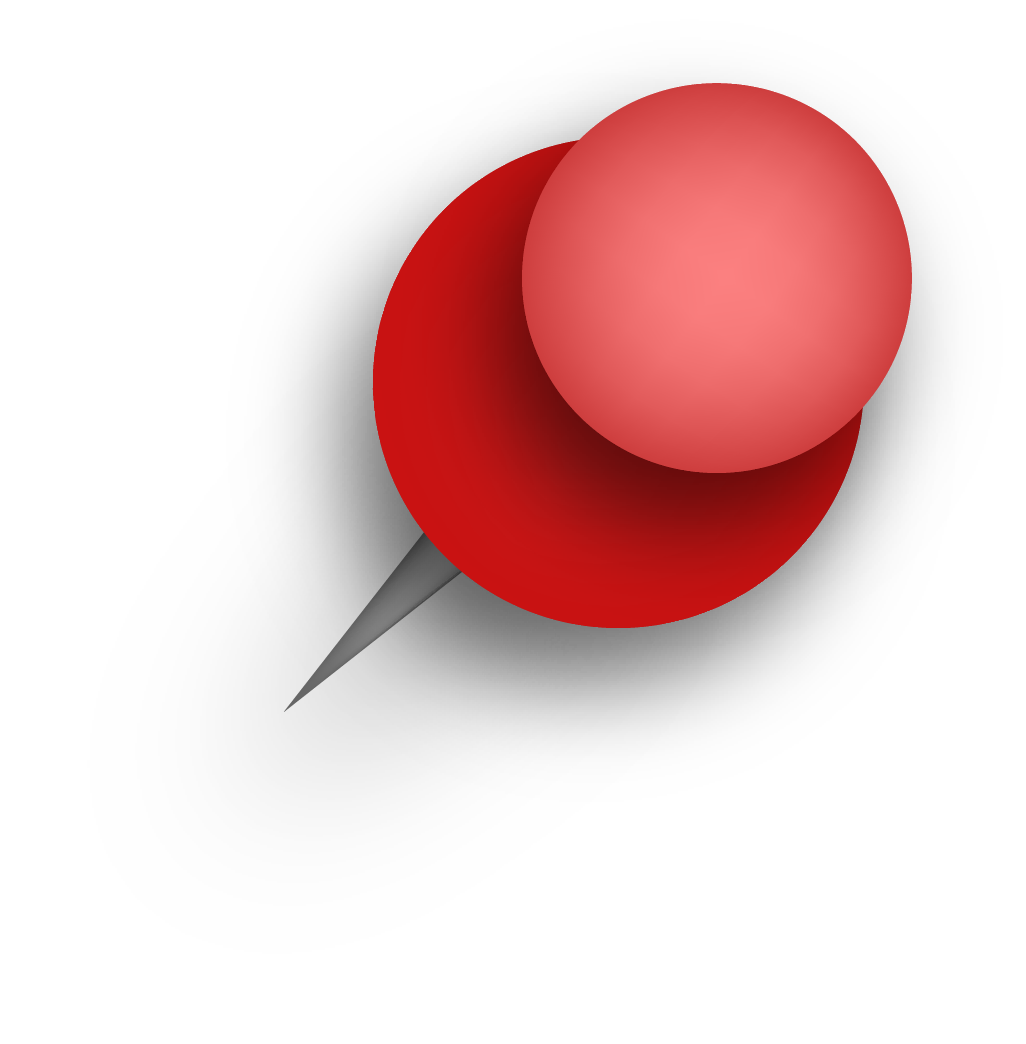 Cavities
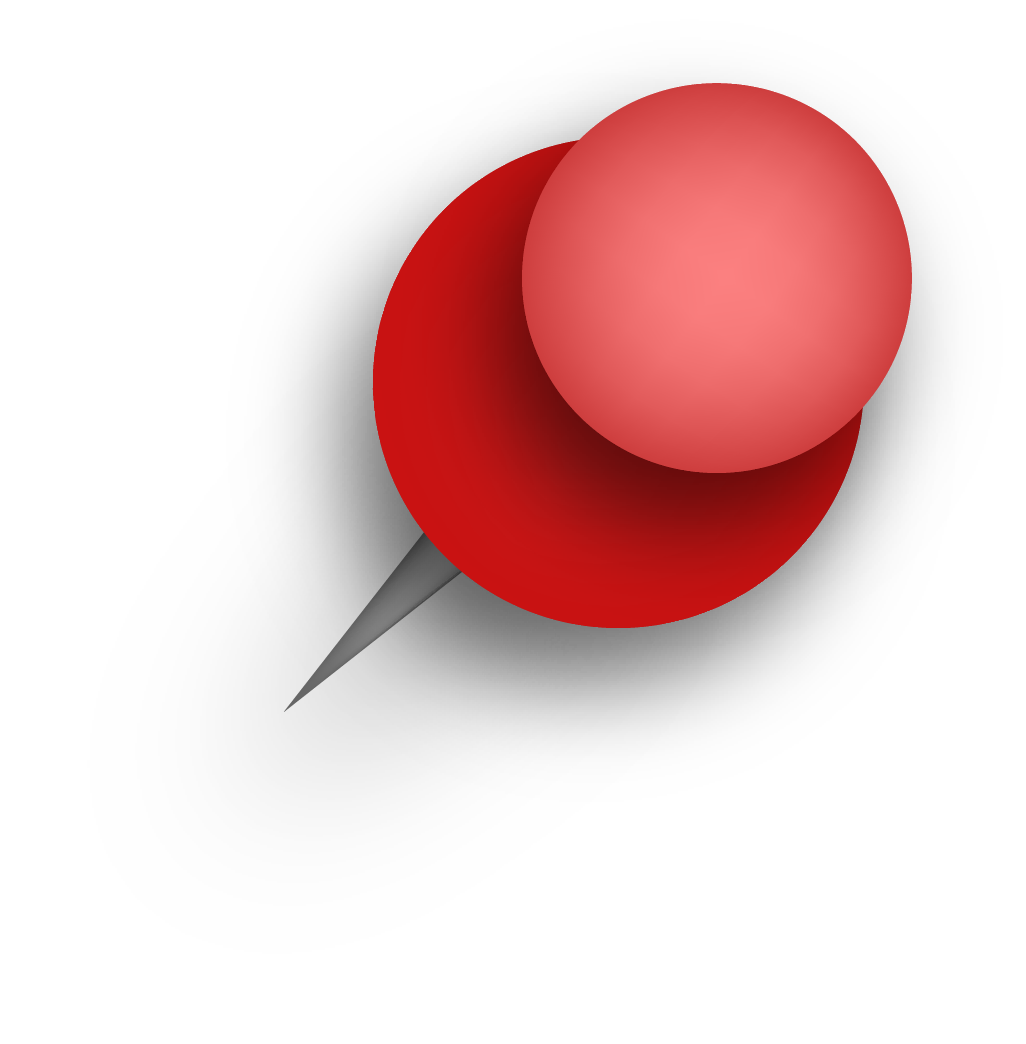 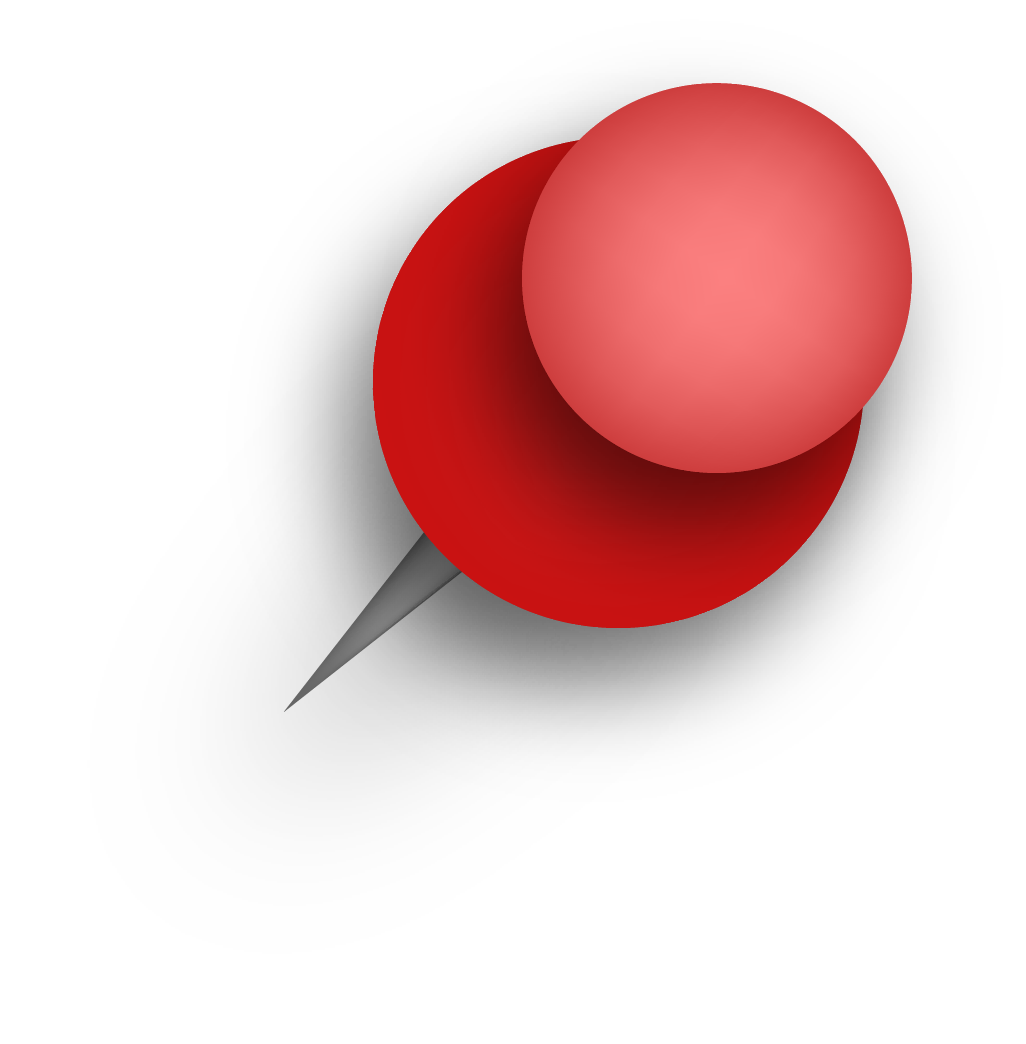 Regions
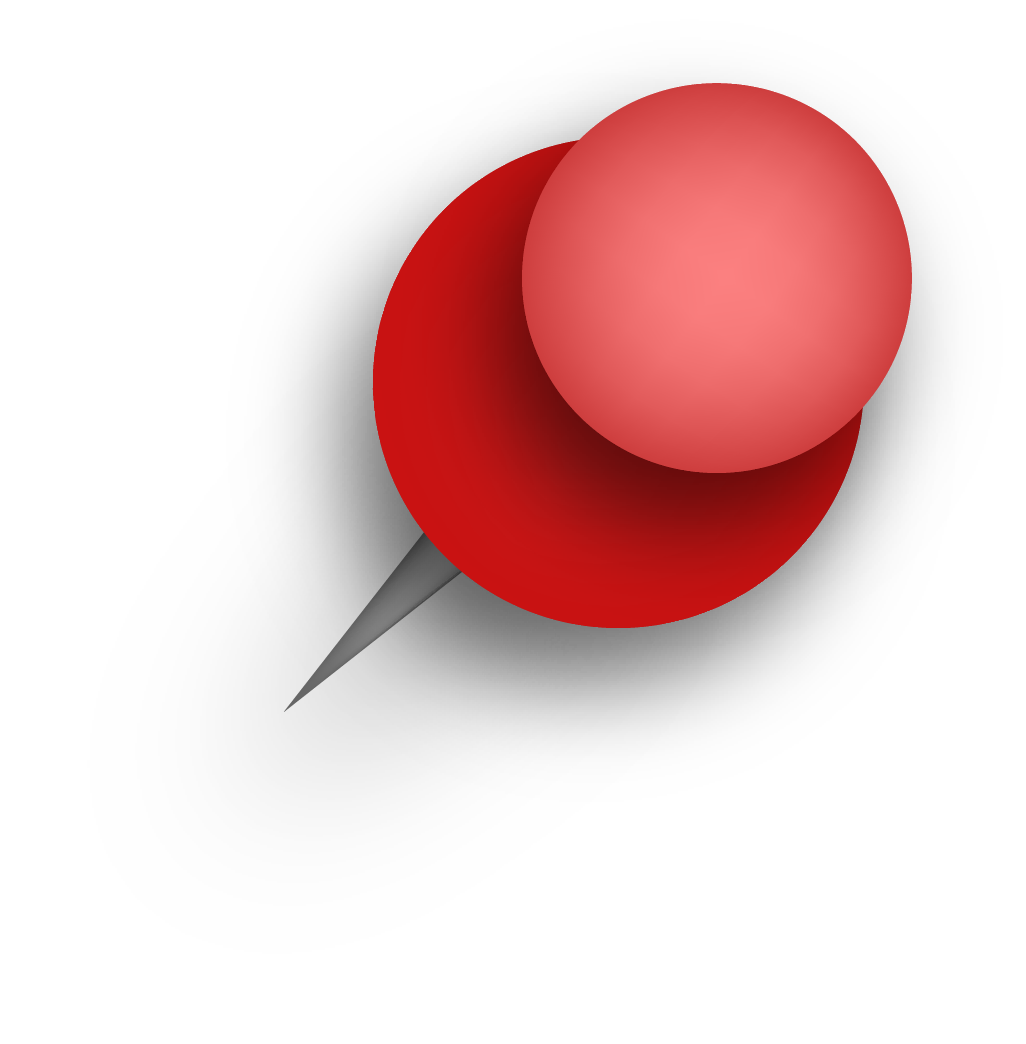 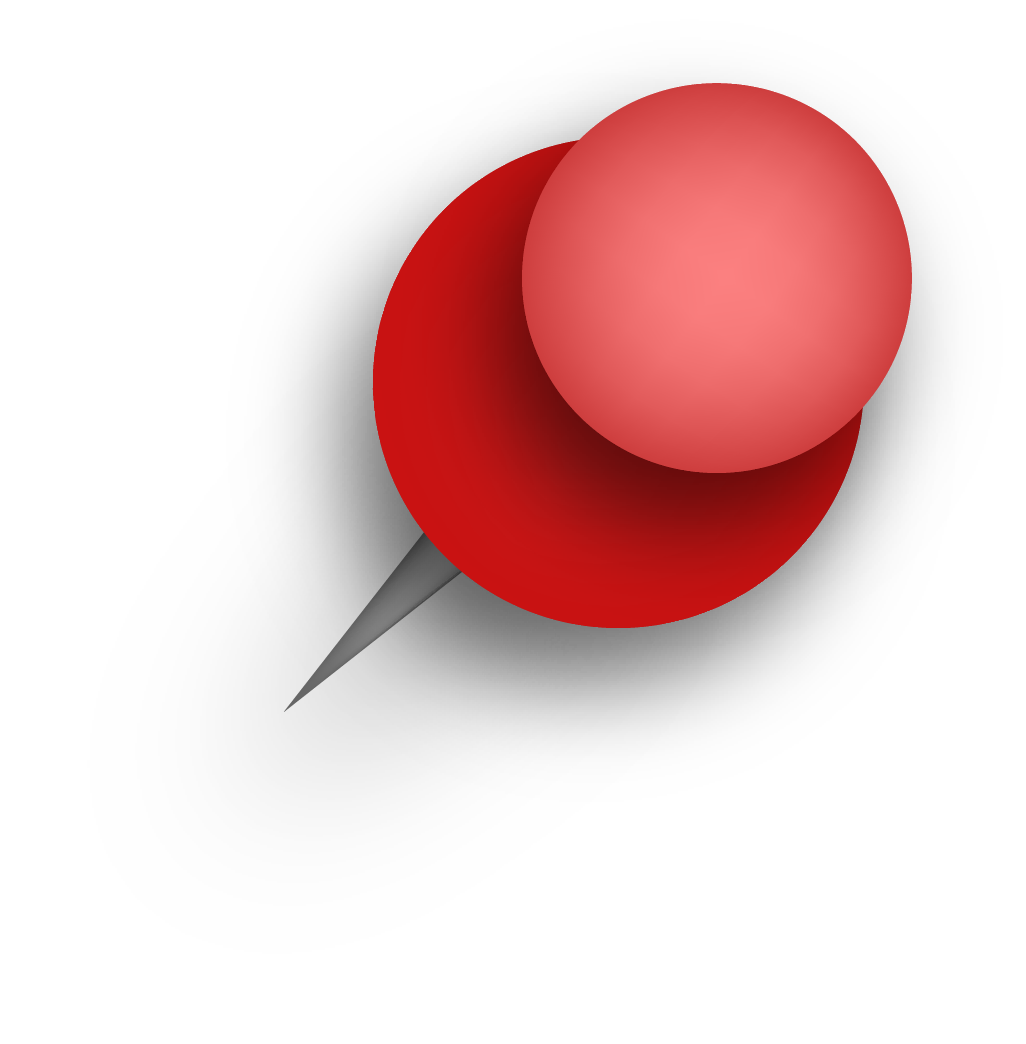 Directional
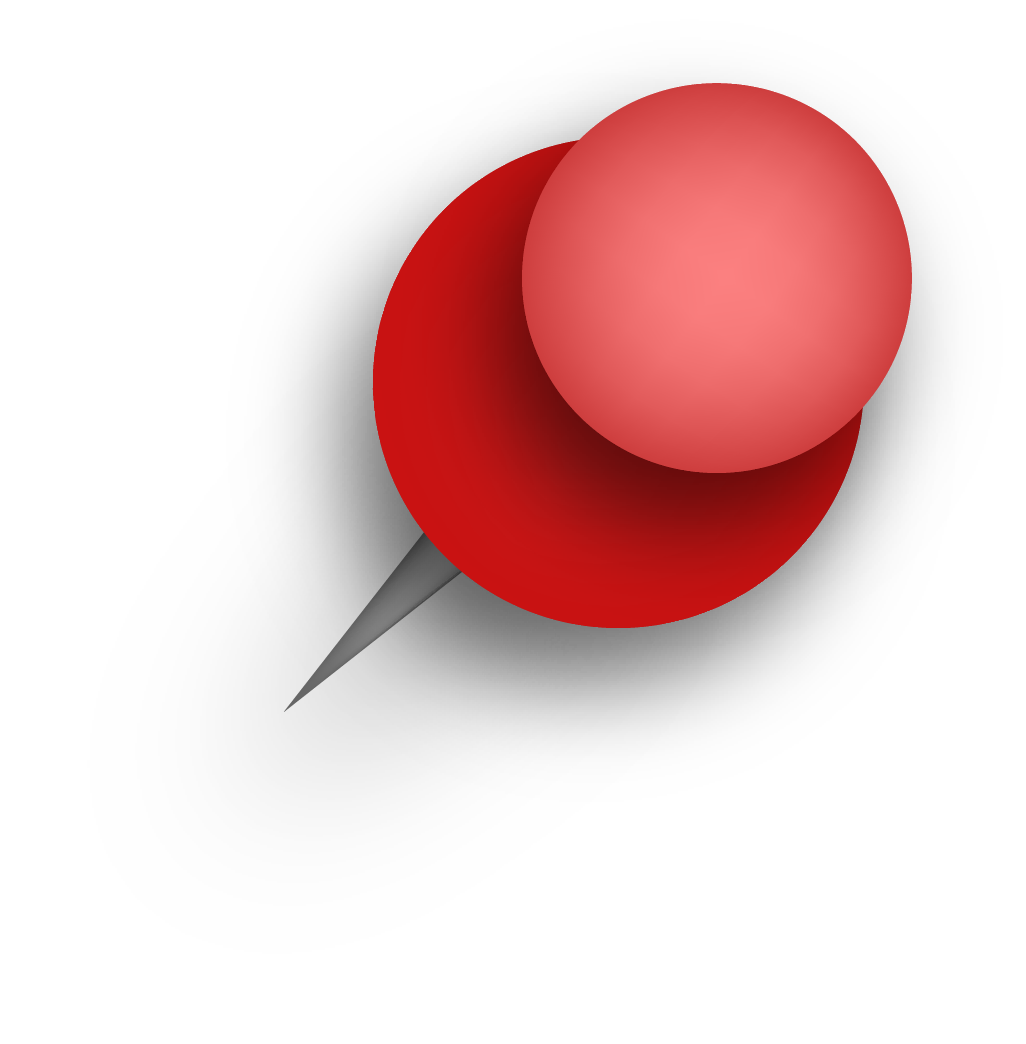 Quadrants
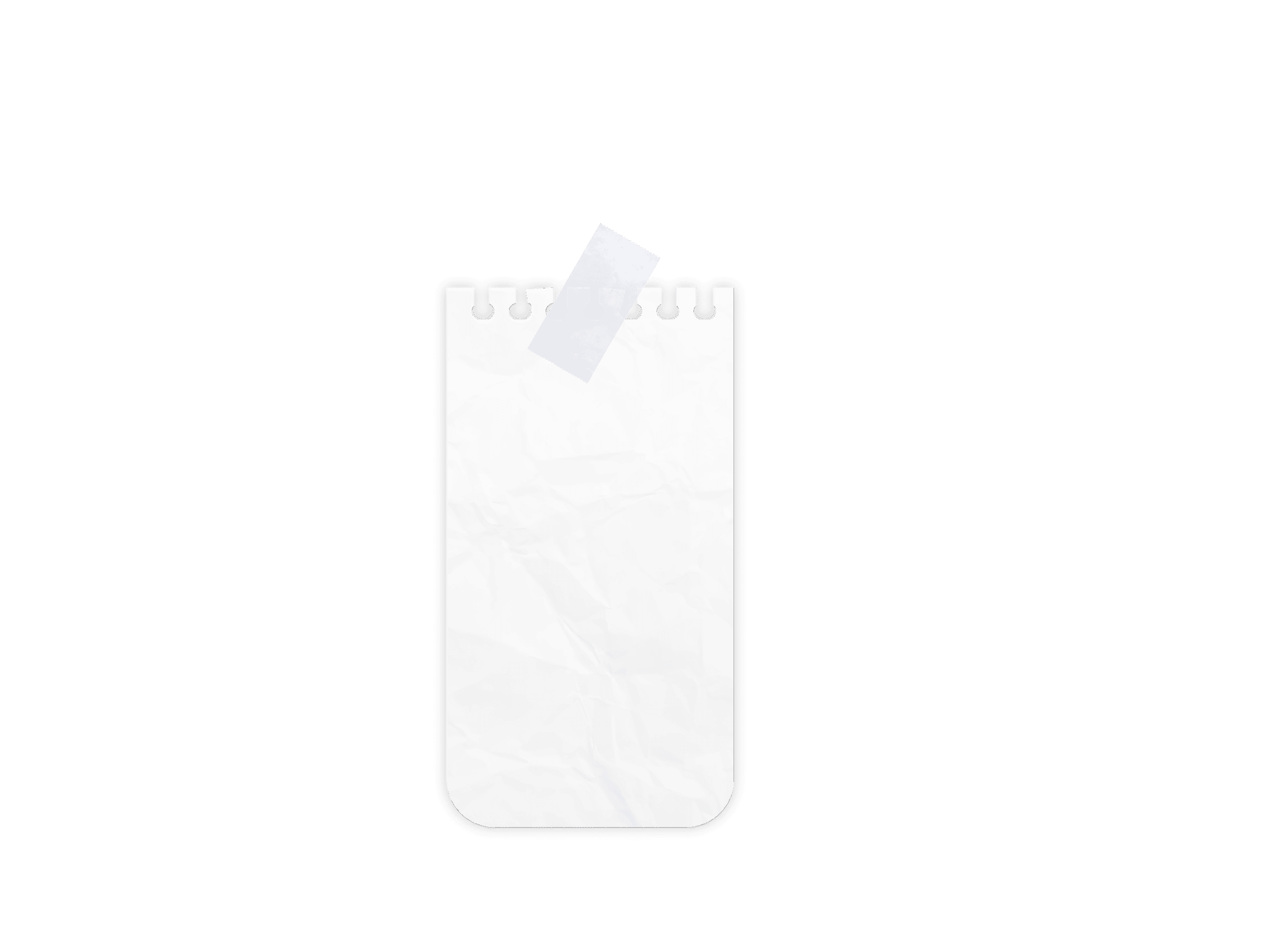 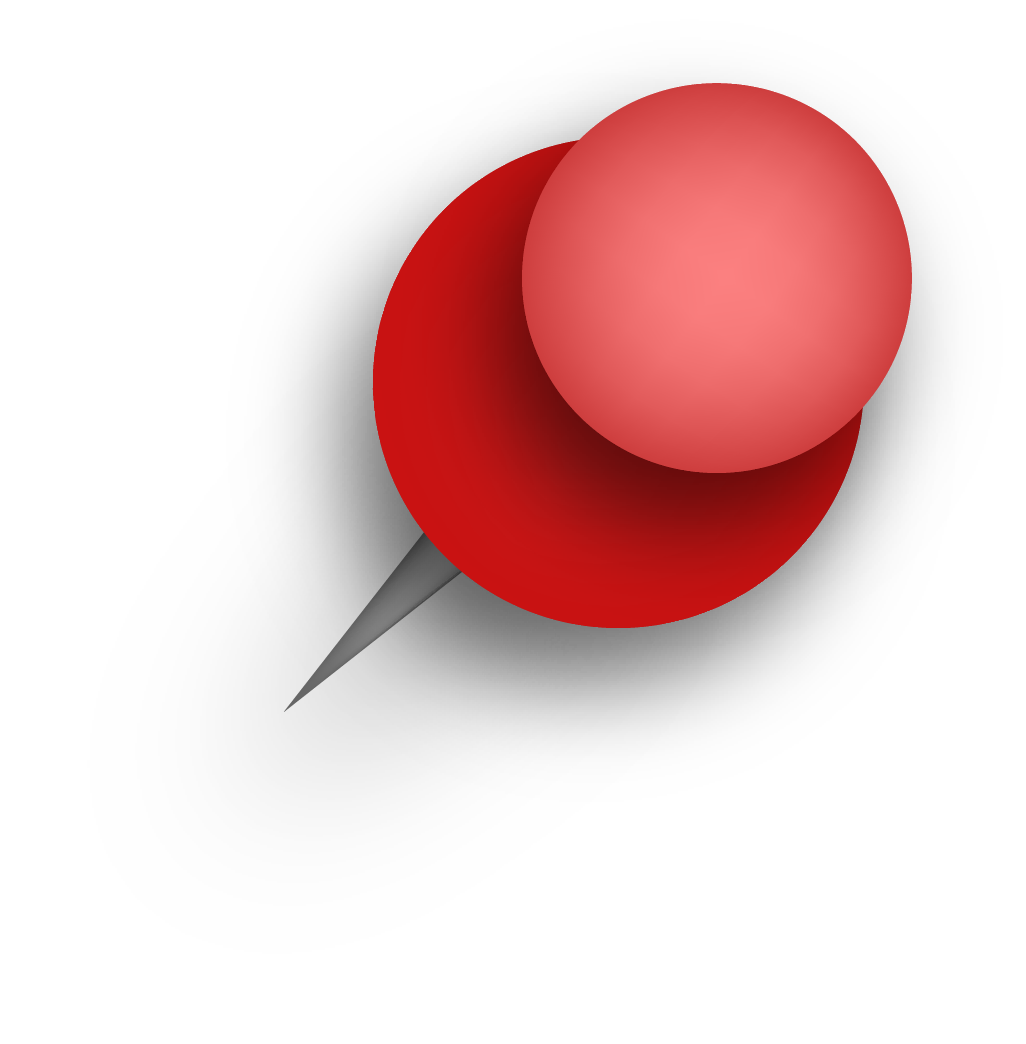 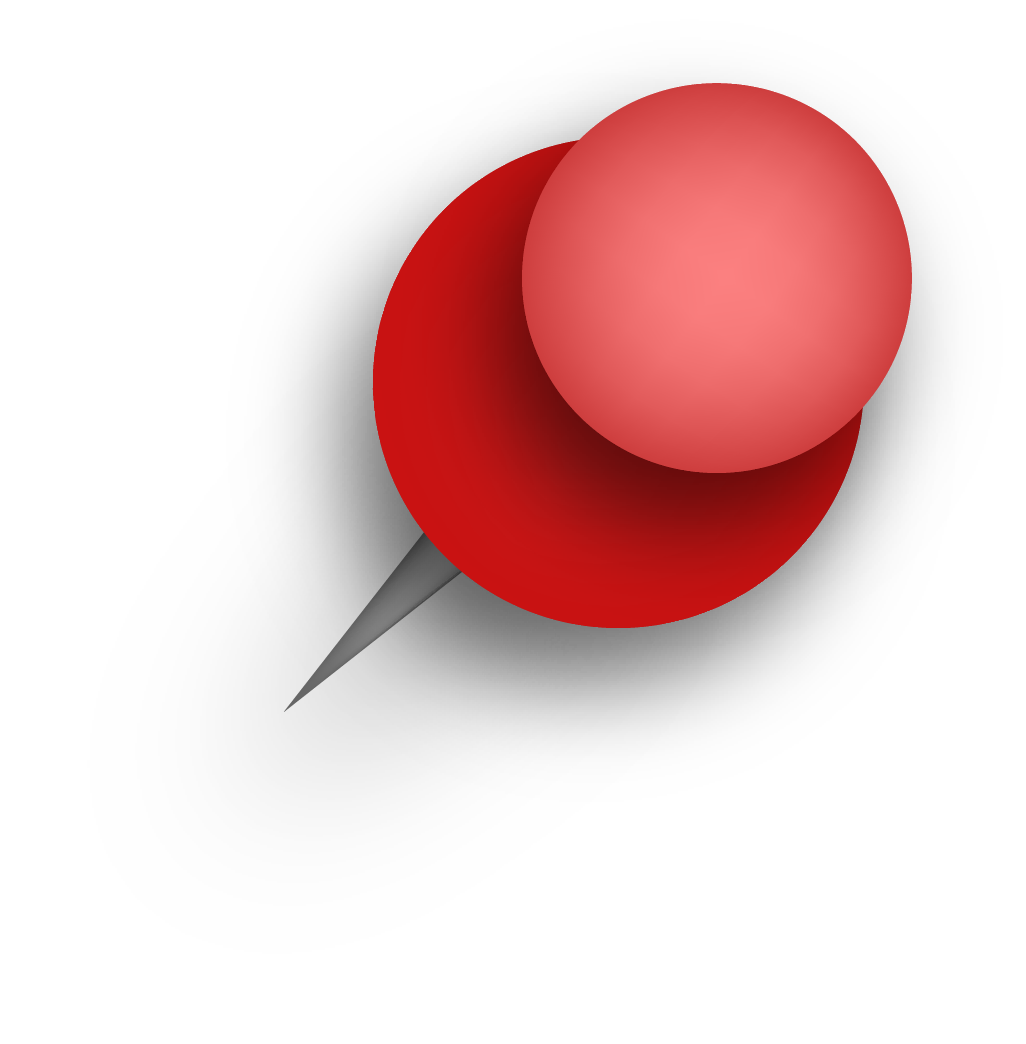 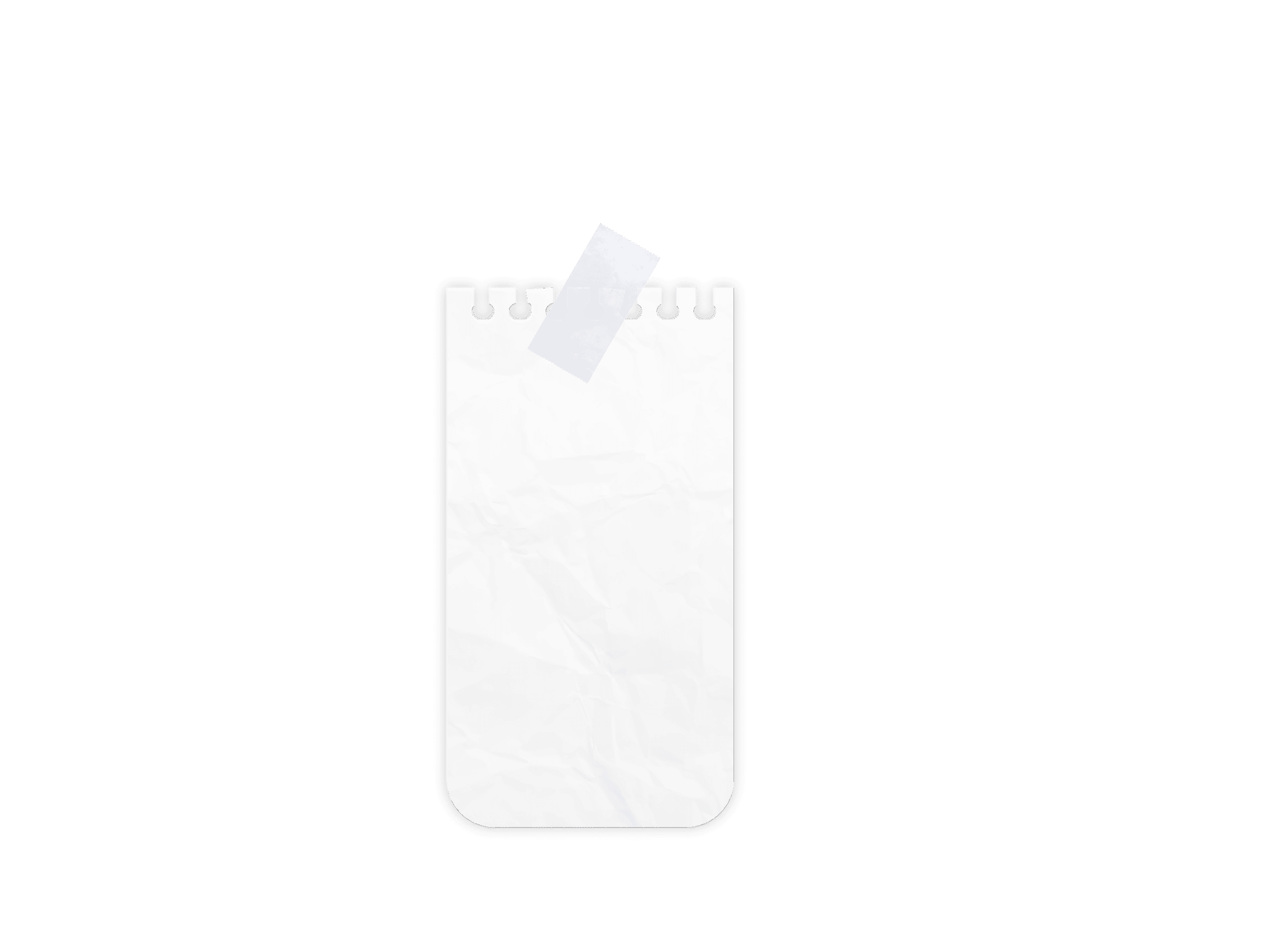 Direction found in Lesson Plans
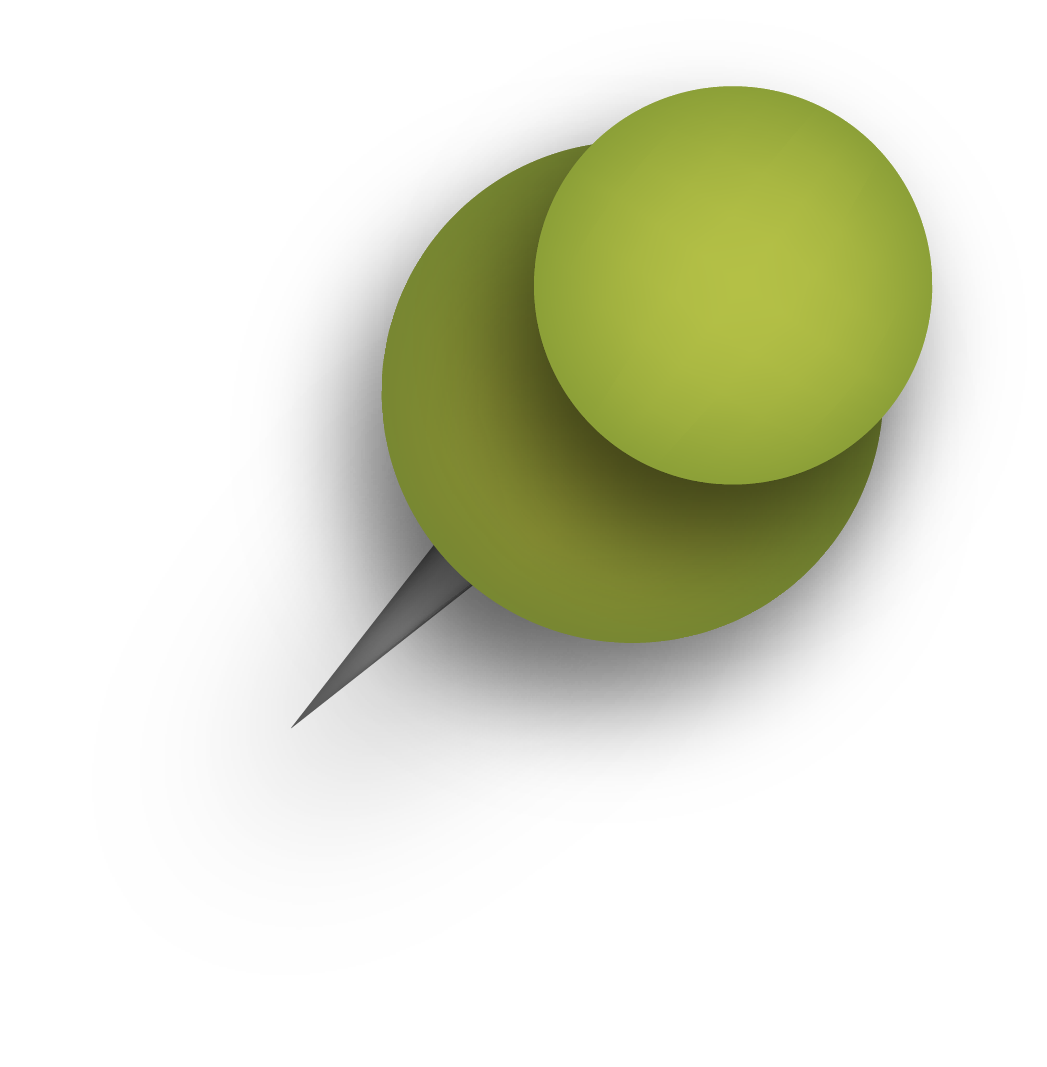 Review Activities/Foldables Template
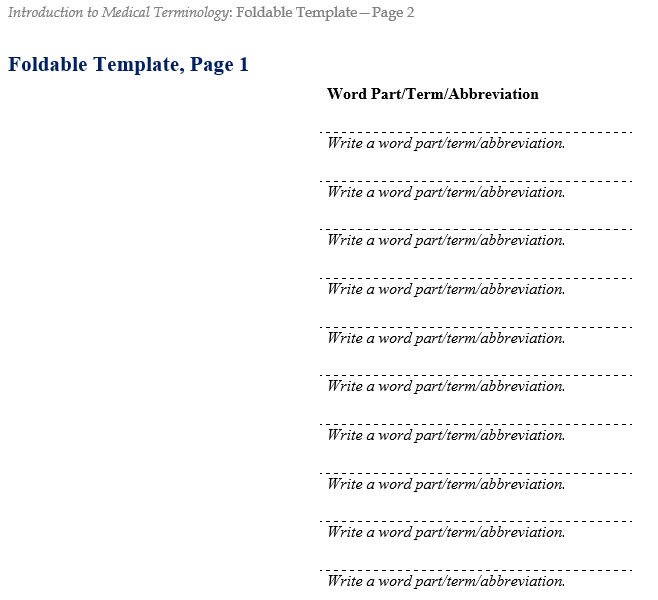 Foldables
Bell ringers
Exit Tickets
Labs
Flash 
cards
White Boards
Models
Table Groups
Small group Races
Diagram cards
Word Surgery
Word Construction
Diagram Drills
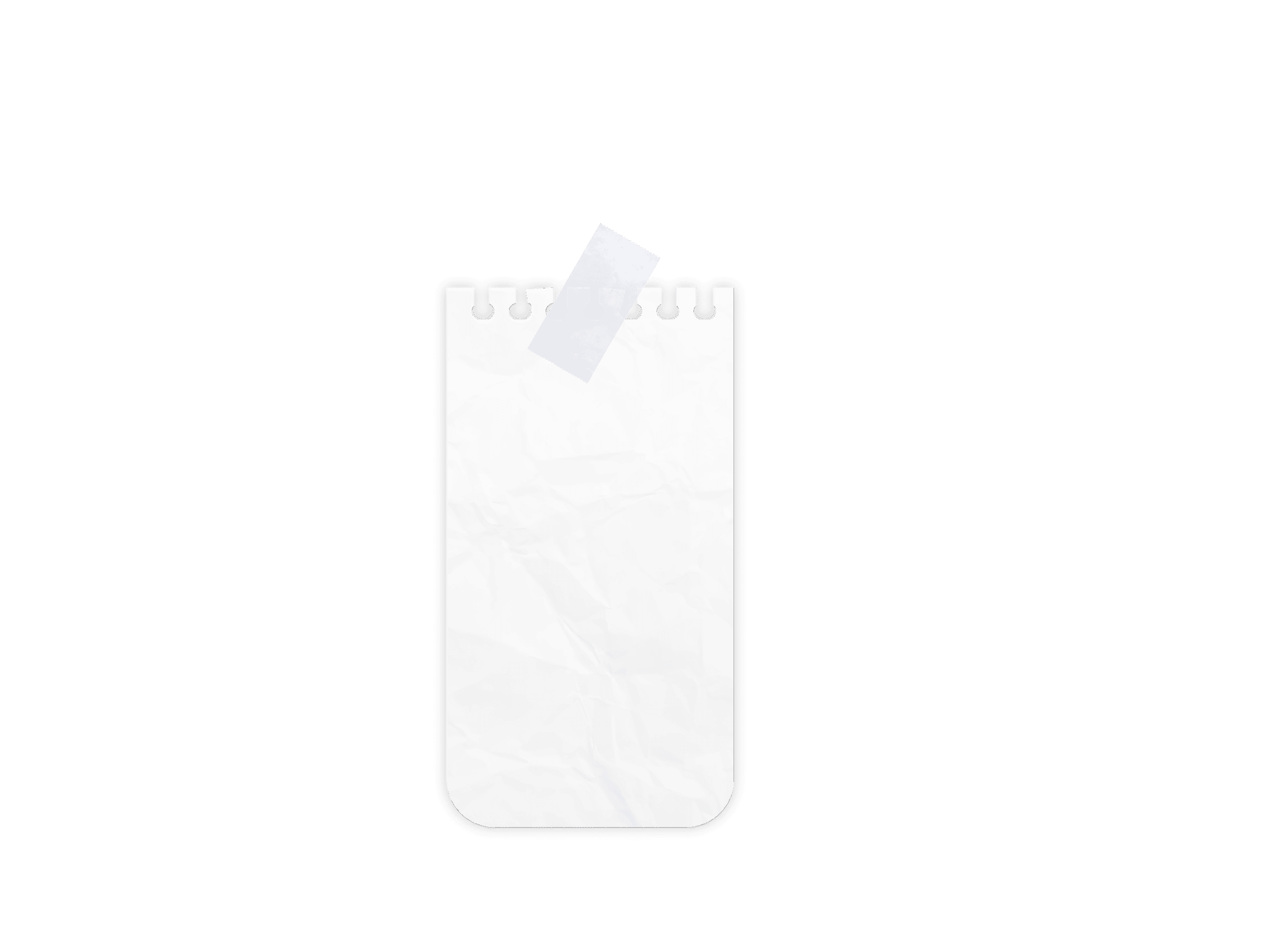 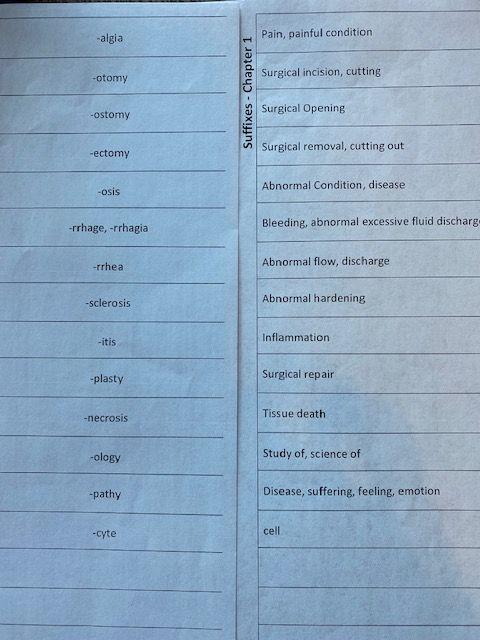 Foldables
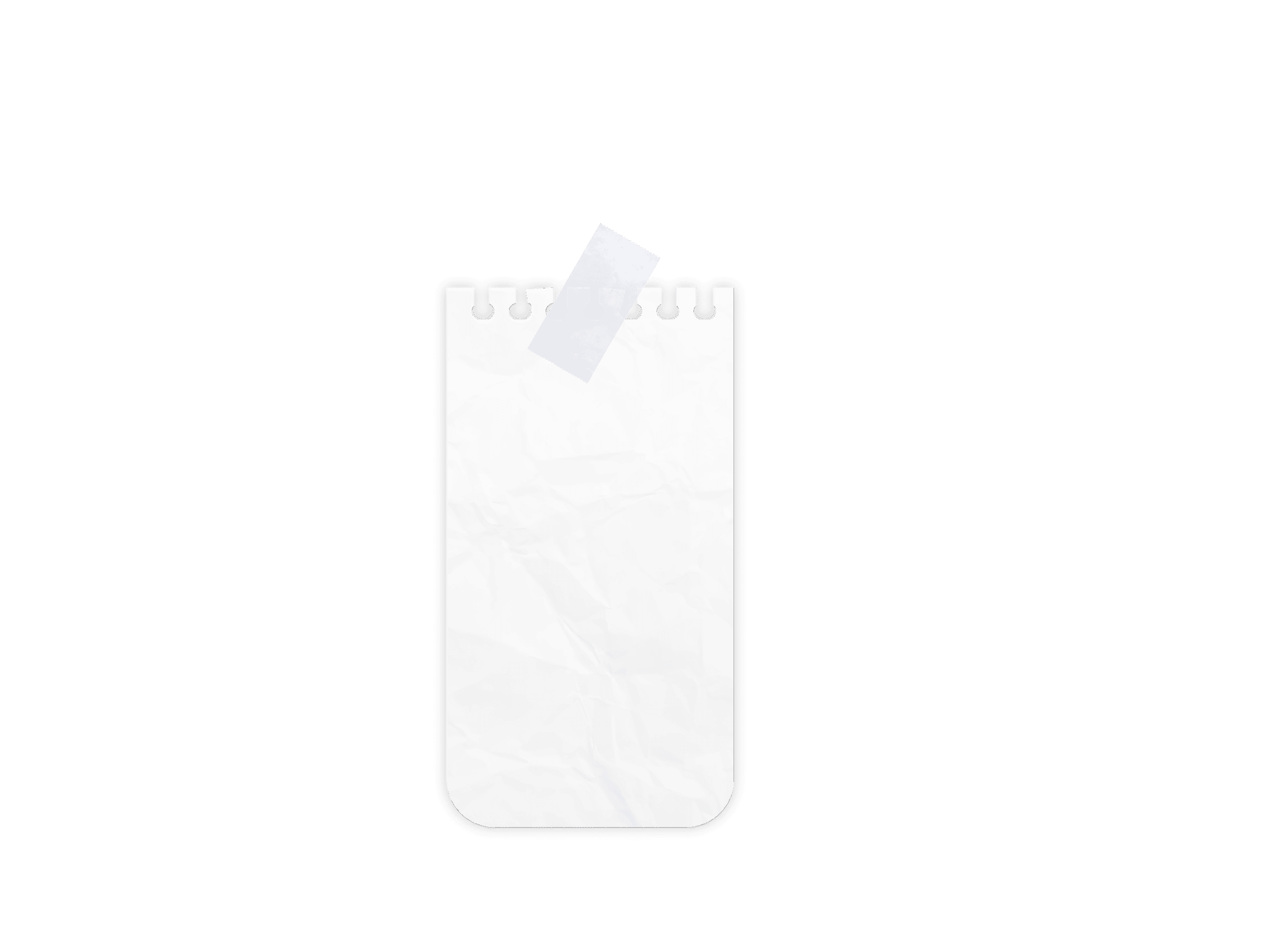 [Speaker Notes: Have students act out/be visuals for the organs!]
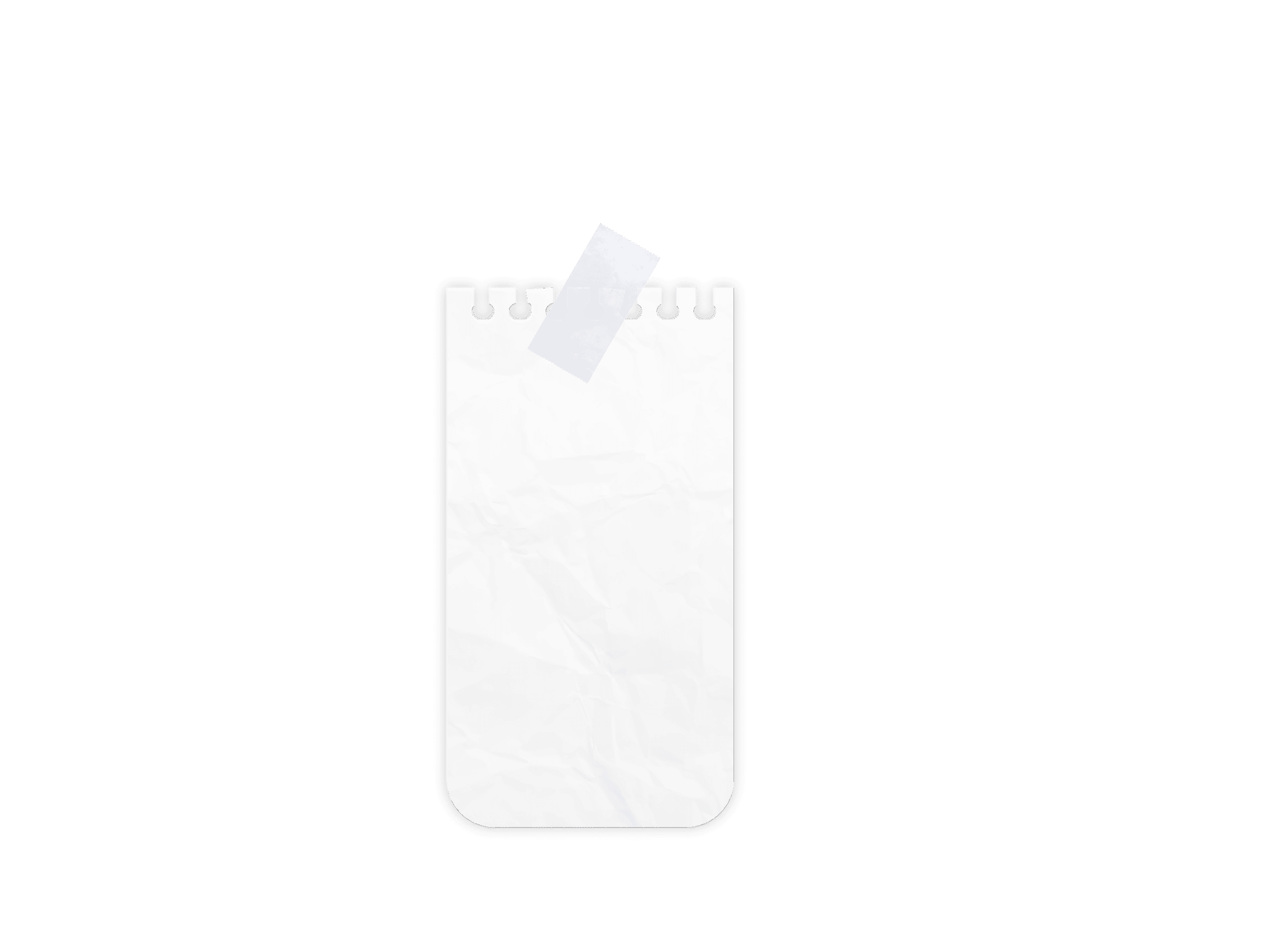 Direction found in Lesson Plans
Review Activities/Exit Tickets
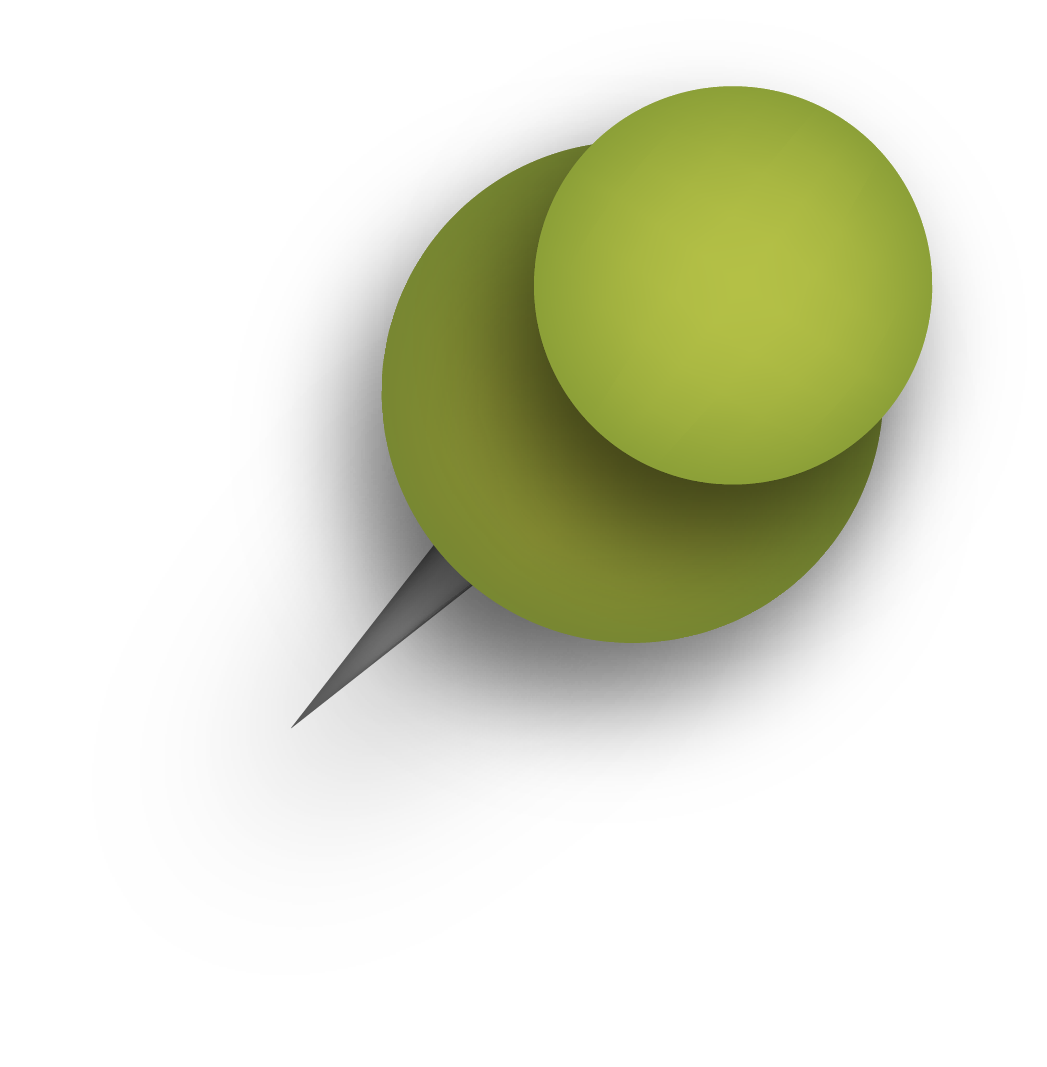 Foldables
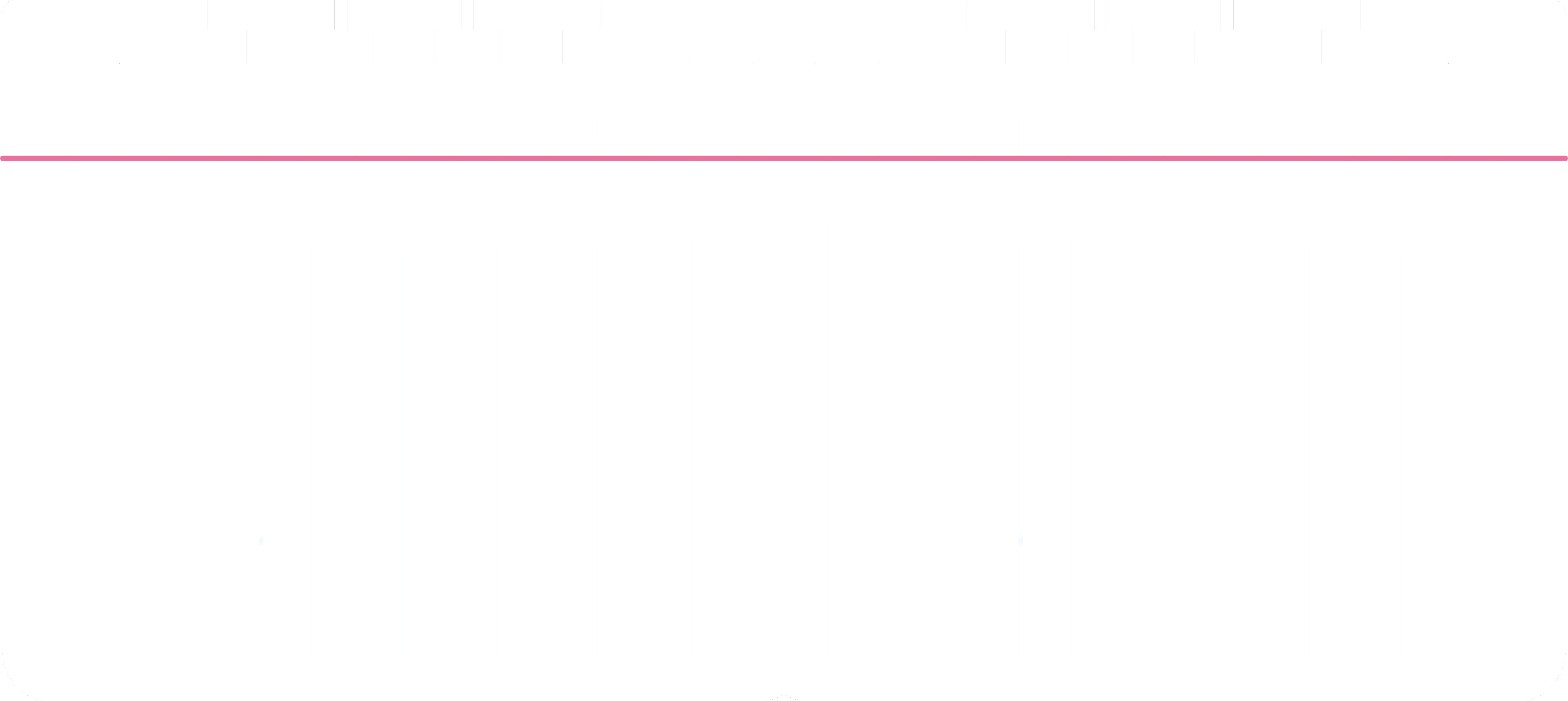 Bell ringers
Exit Tickets
Labs
Flash 
cards
Games
White Boards
Models
Table Groups
Small group Races
Diagram cards
Word Surgery
Word Construction
Diagram Drills
Bingo
Flyswatter
Kahoot
Gimlet
Quizlet
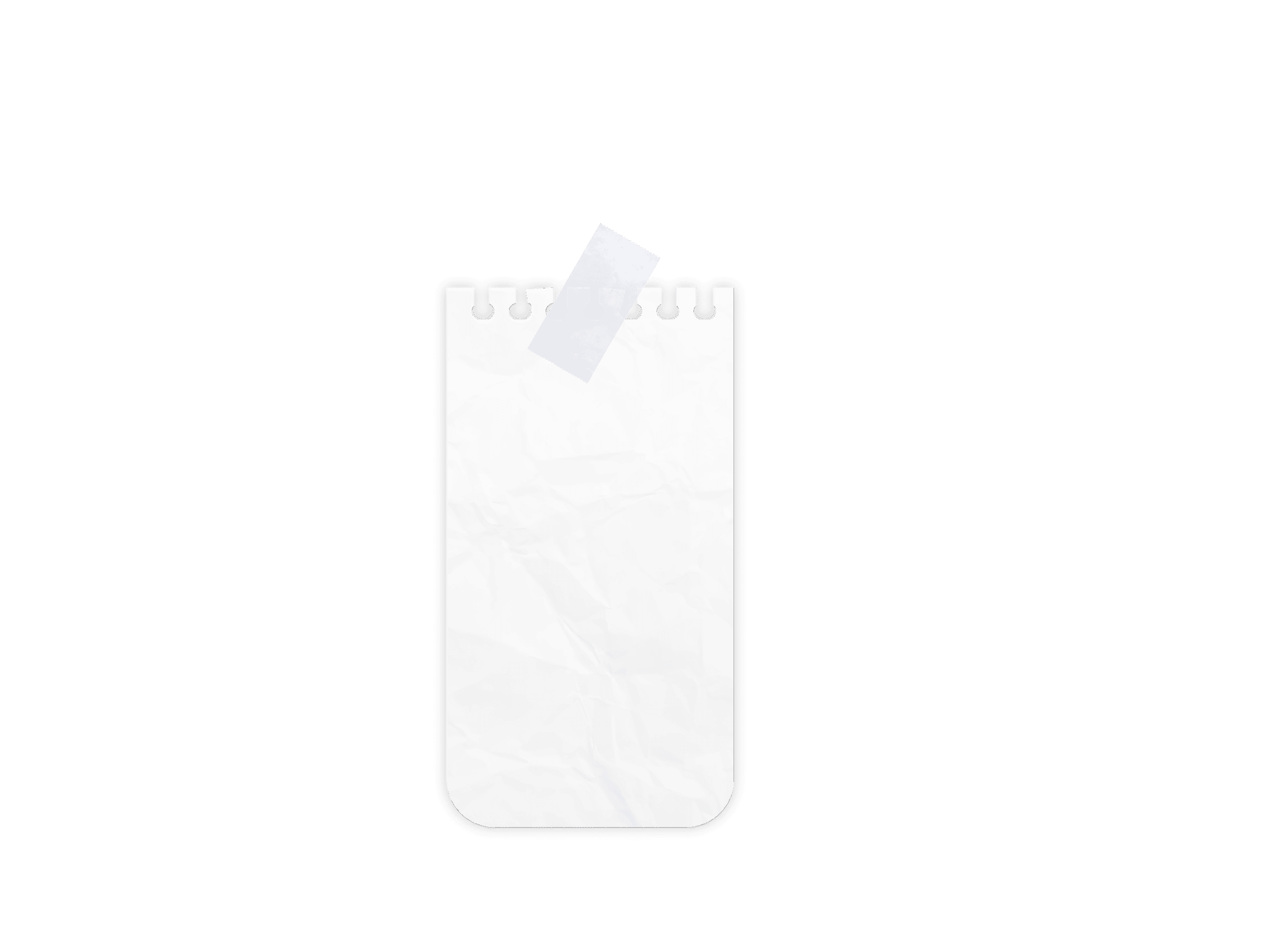 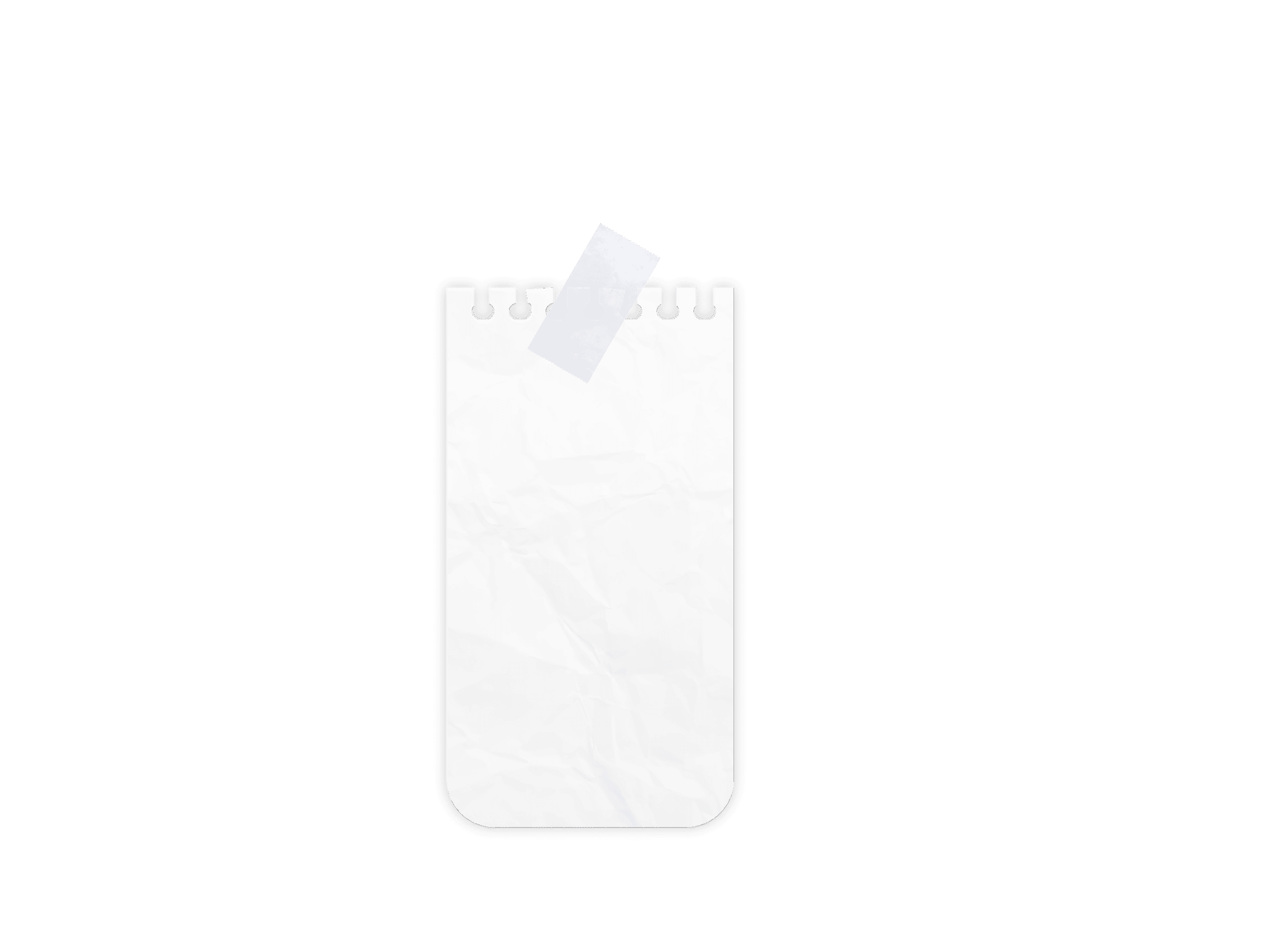 What’s its function?
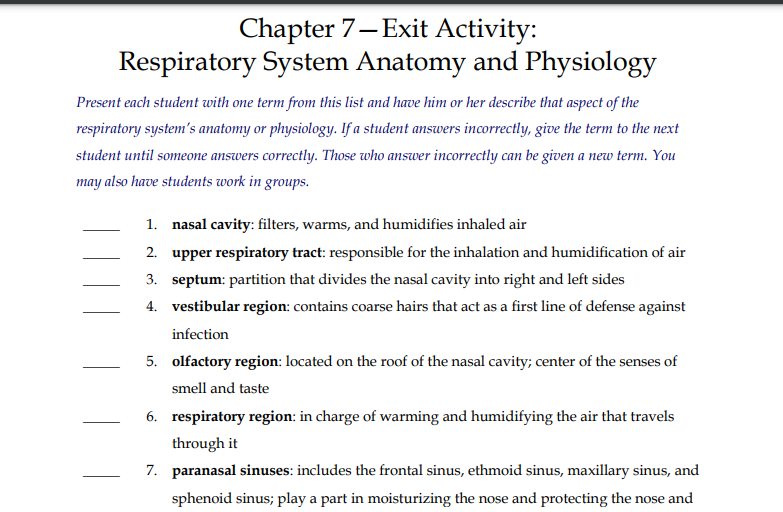 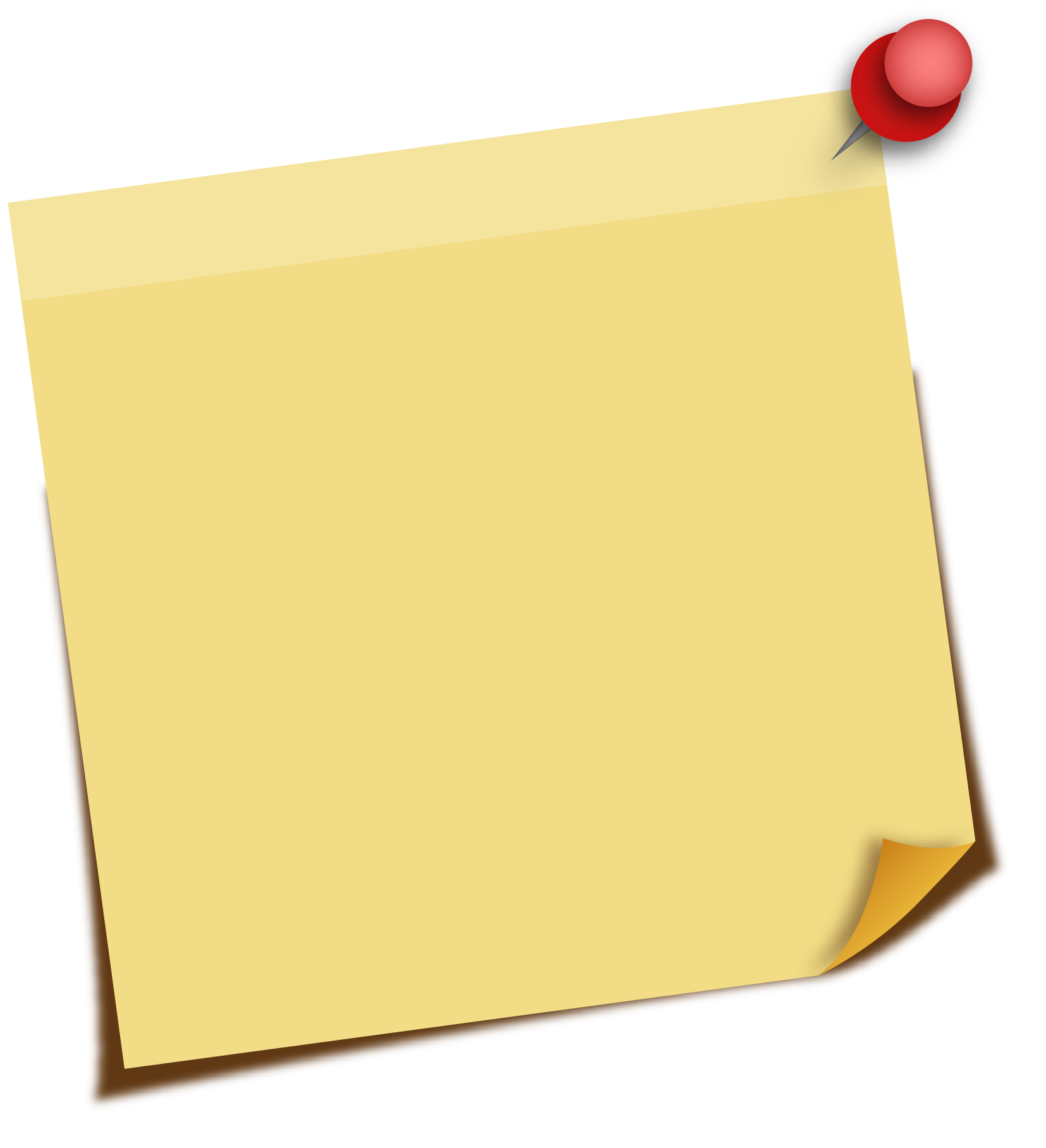 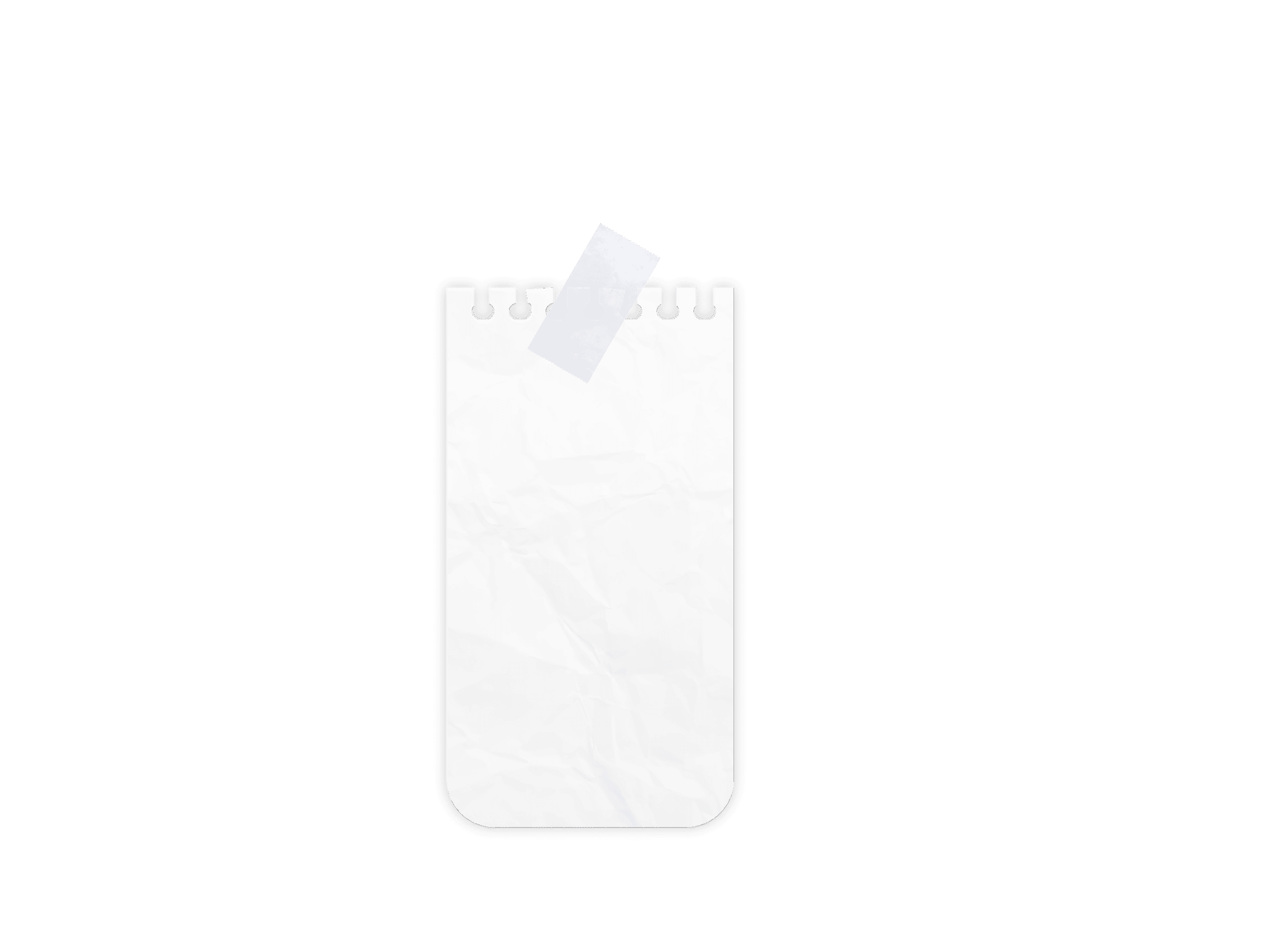 Exit Ticket
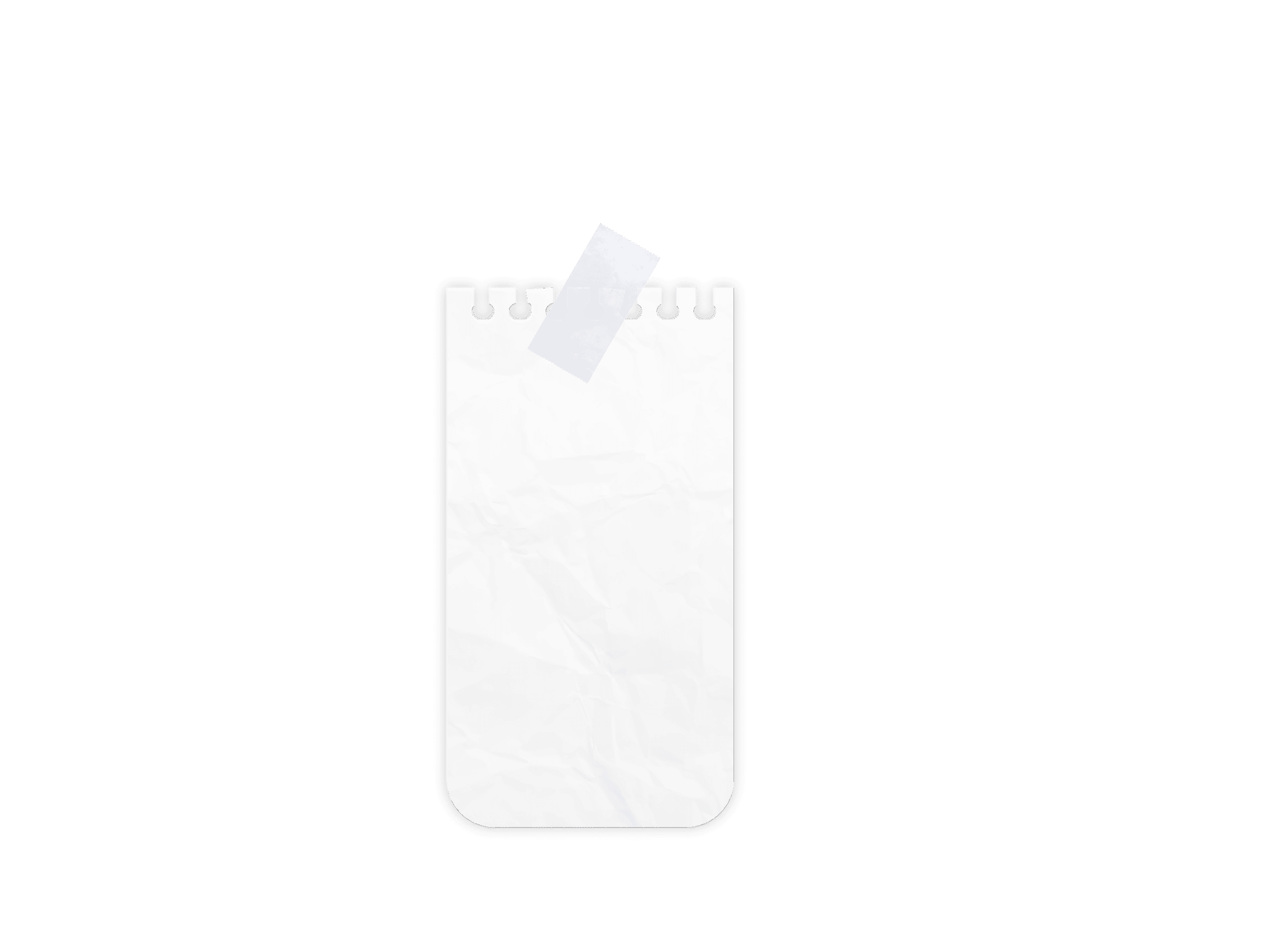 What’s its function?
Bell Ringer
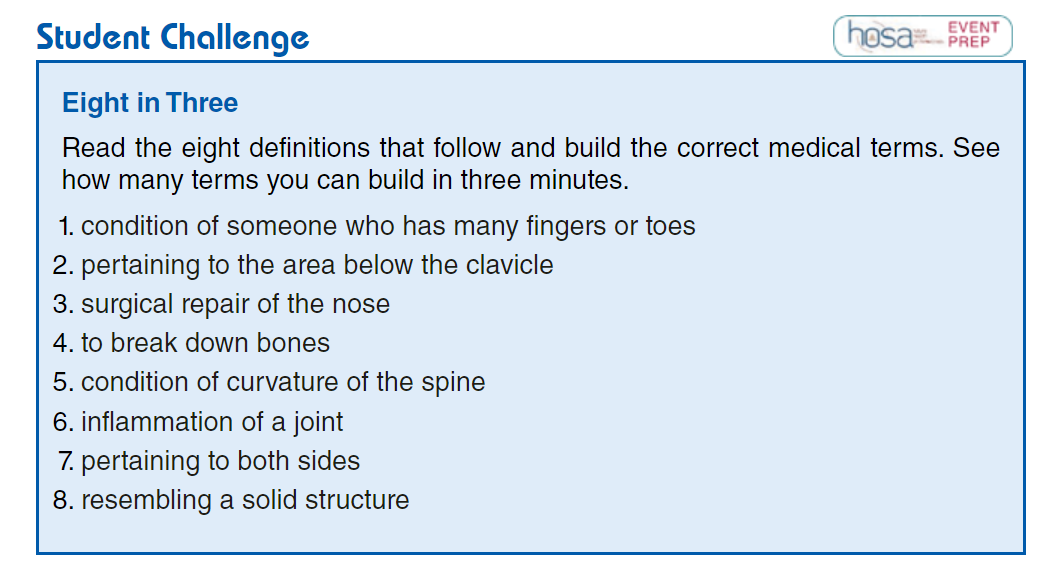 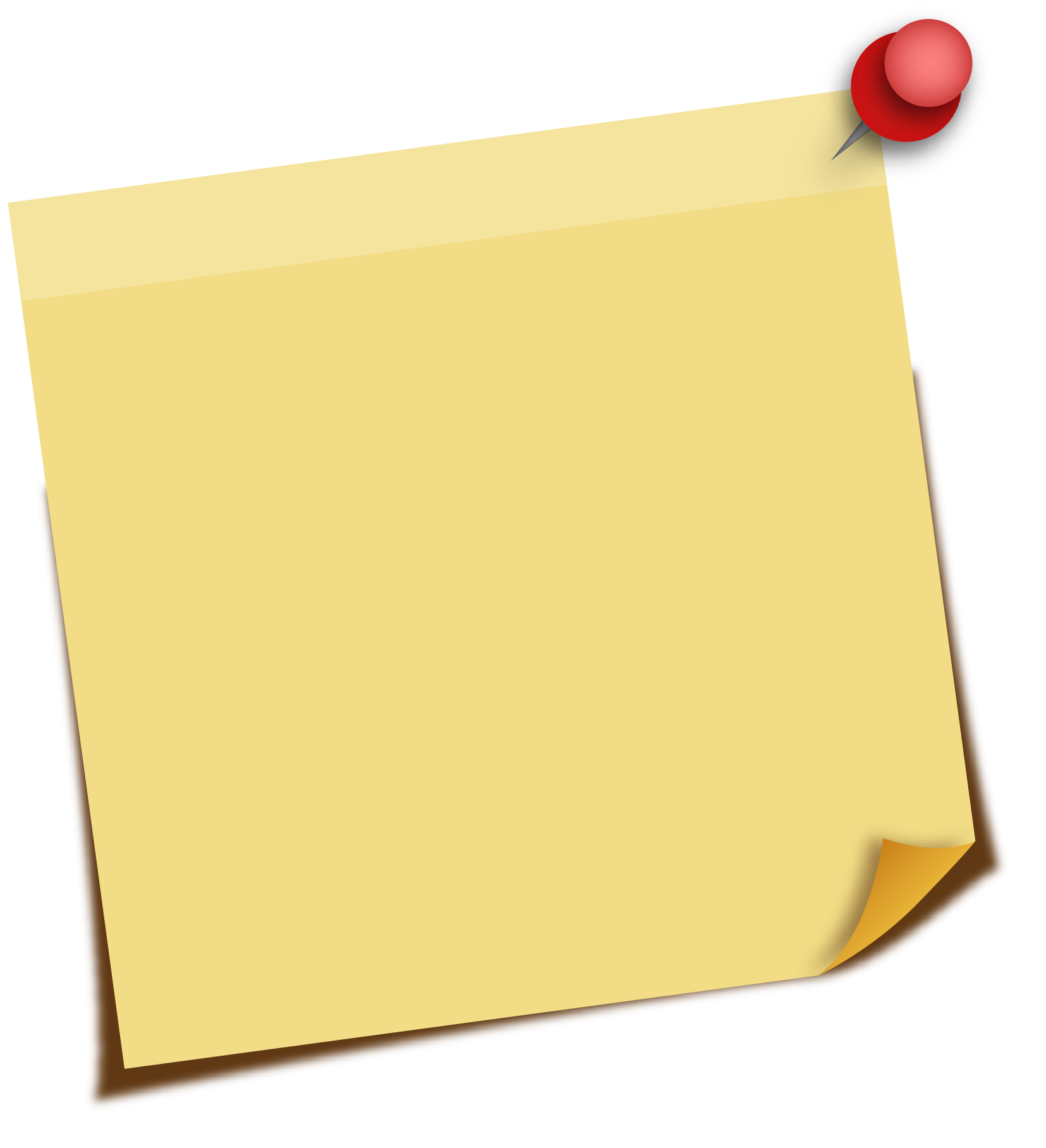 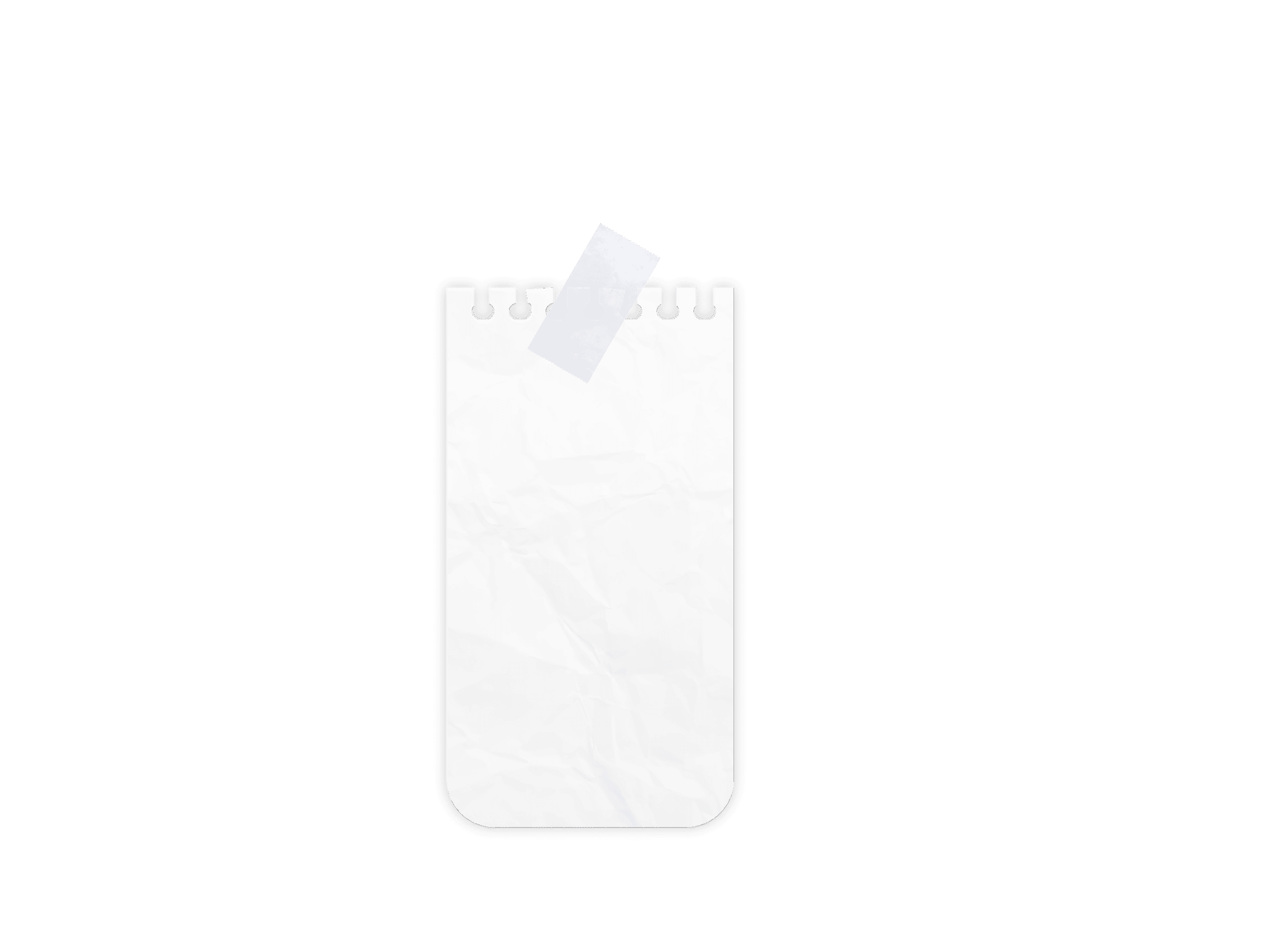 Exit Ticket
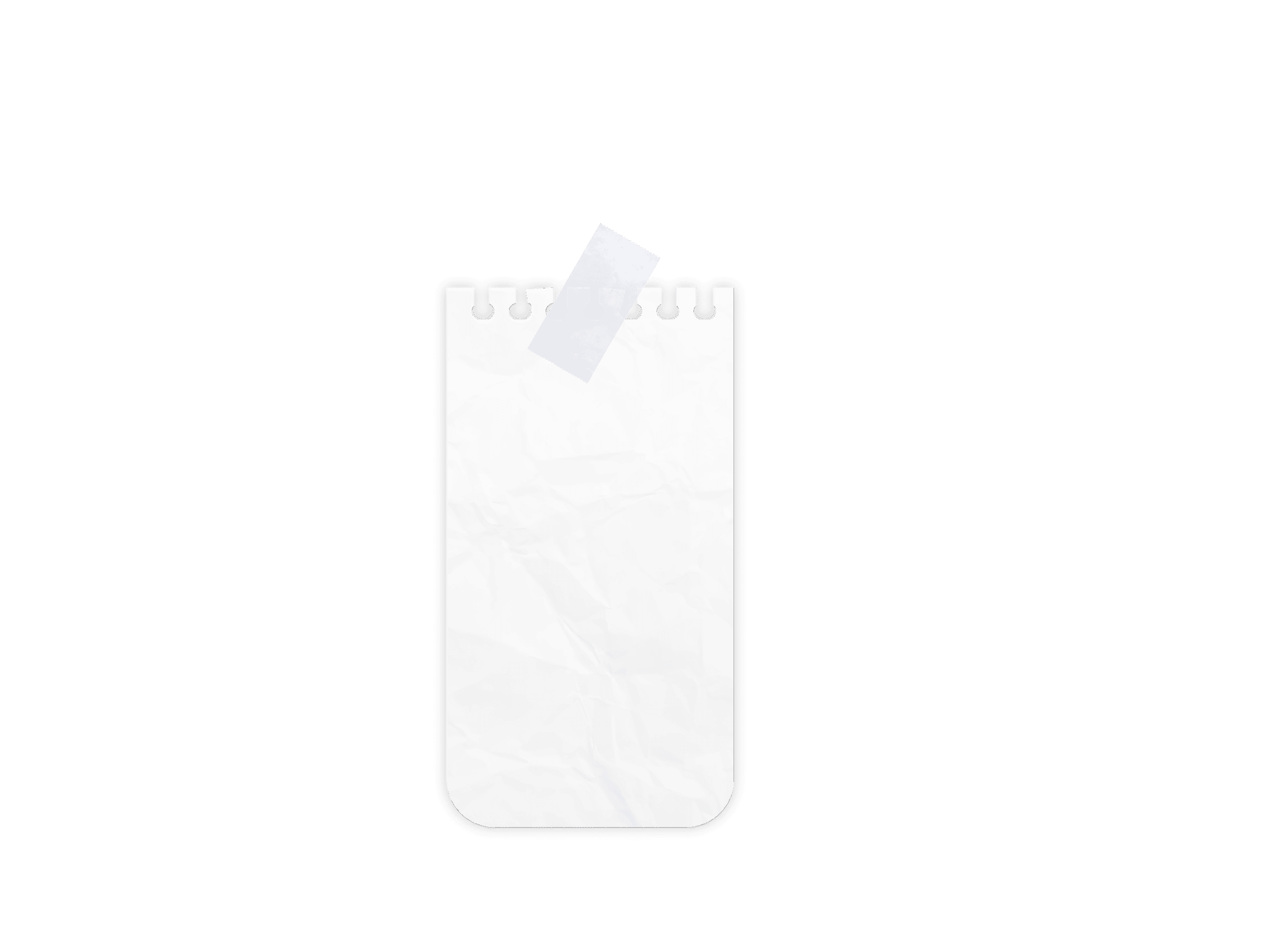 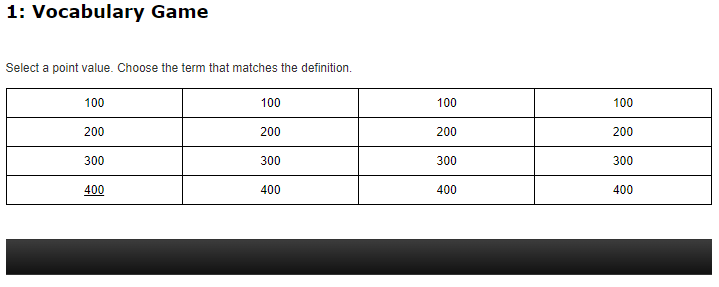 What’s its function?
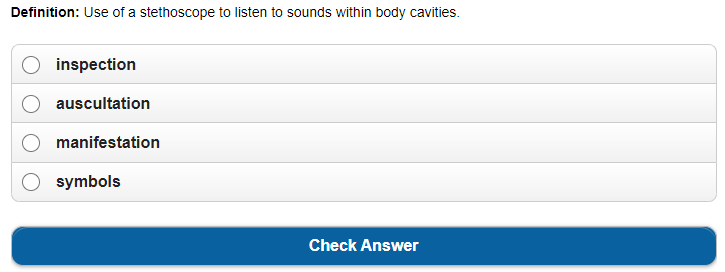 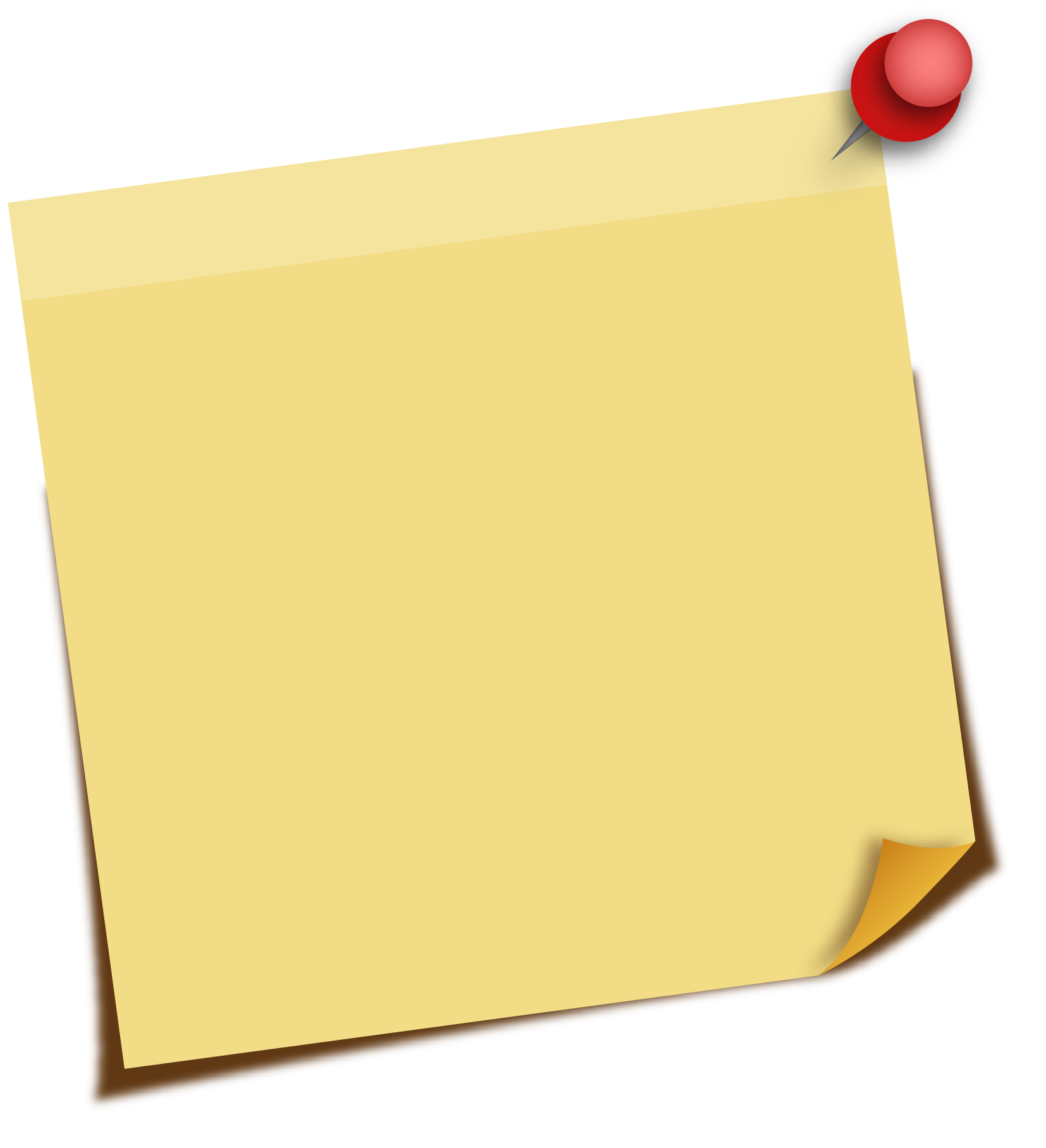 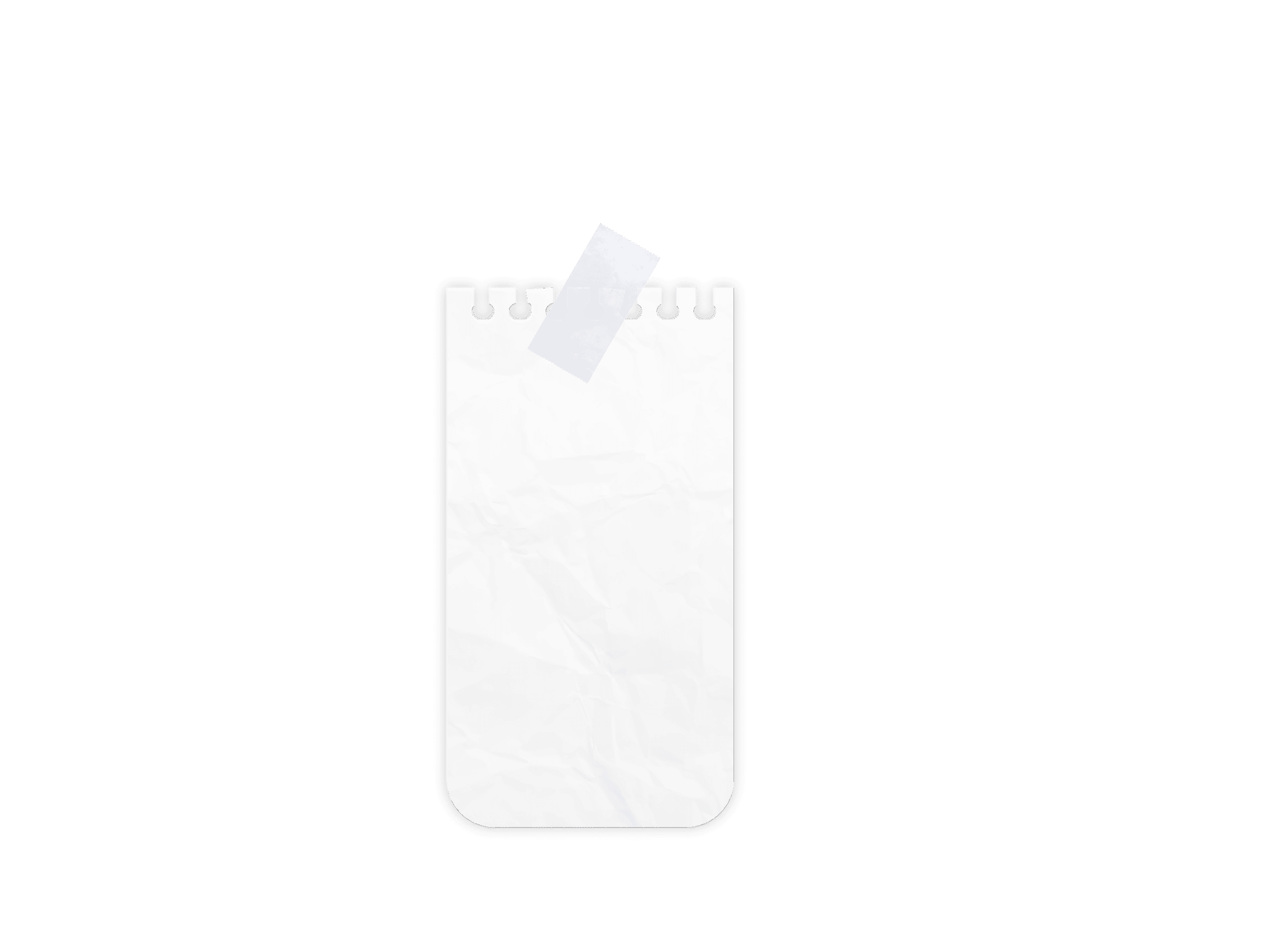 Exit Ticket
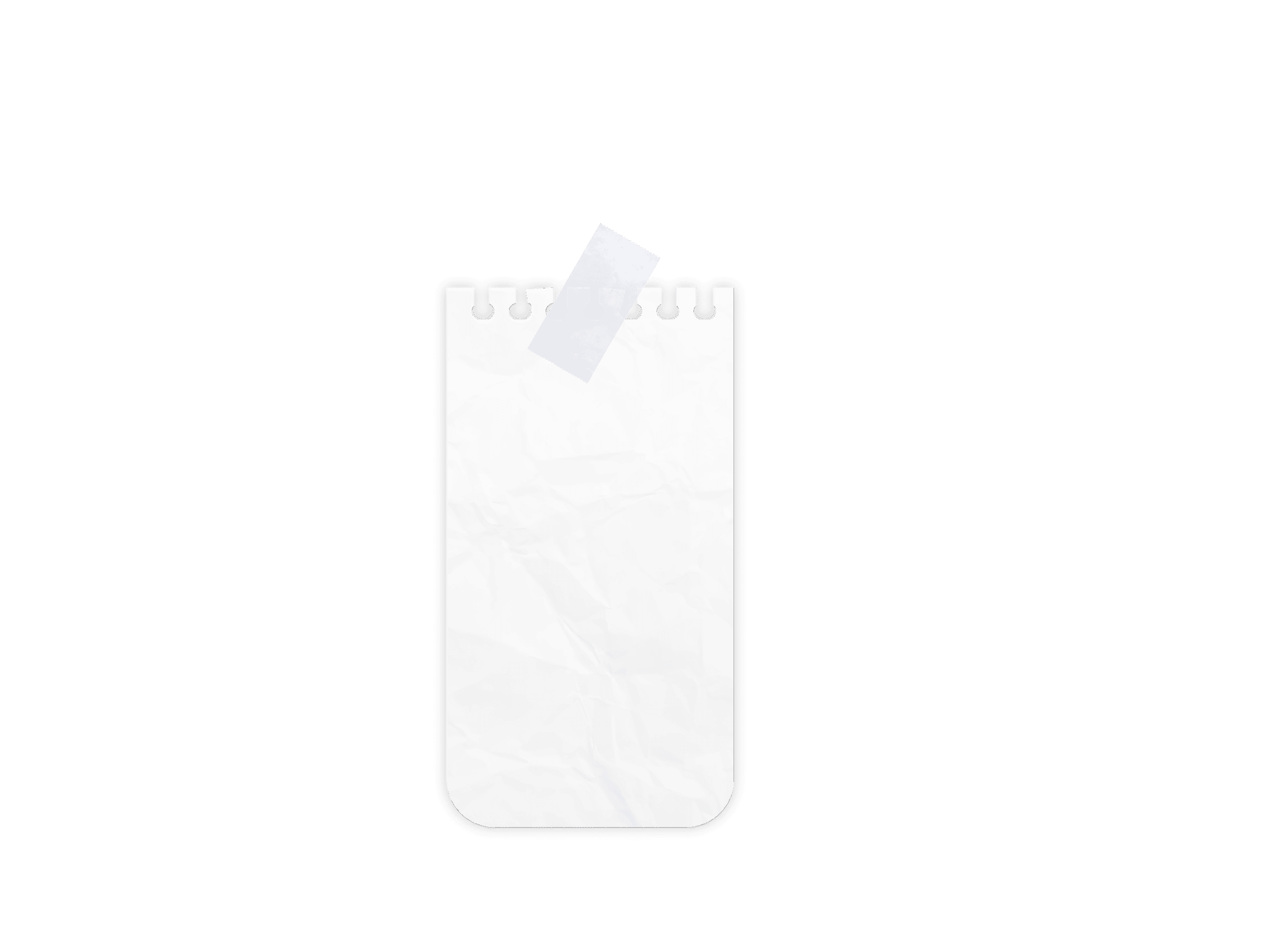 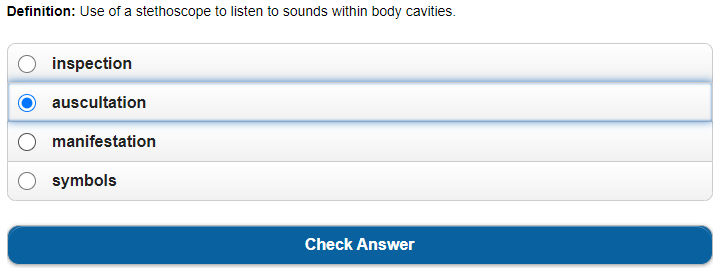 What’s its function?
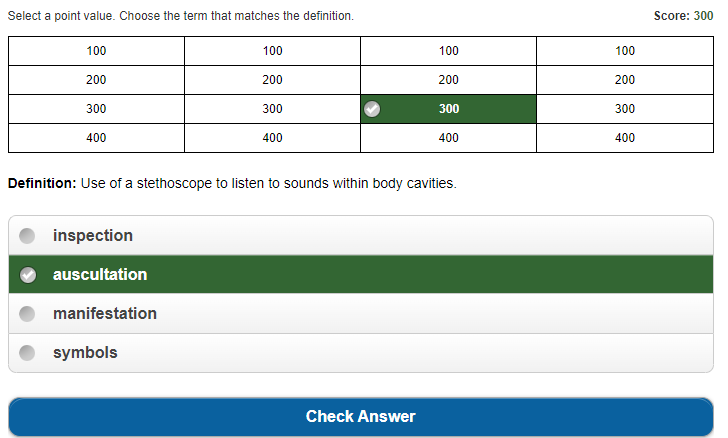 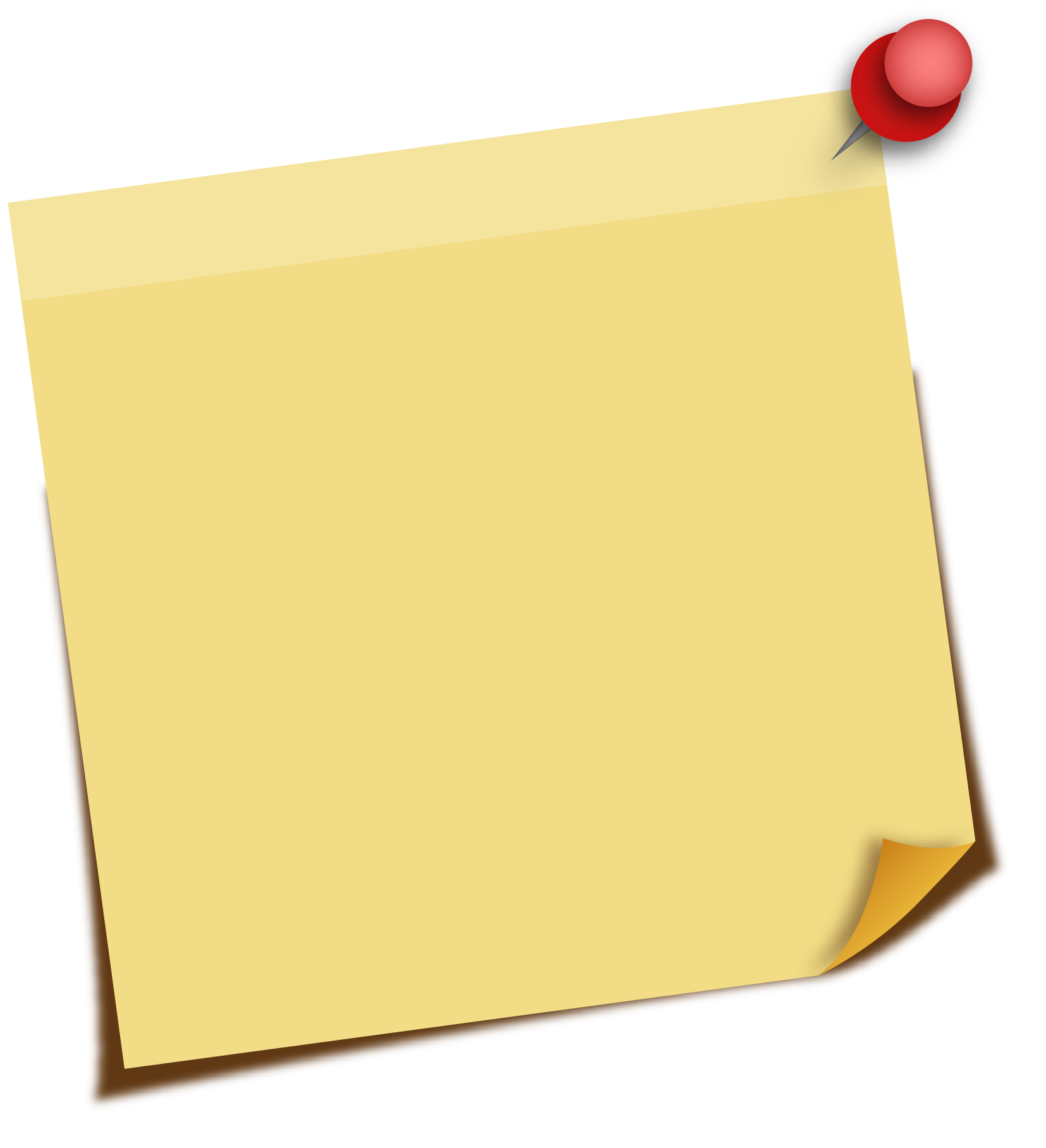 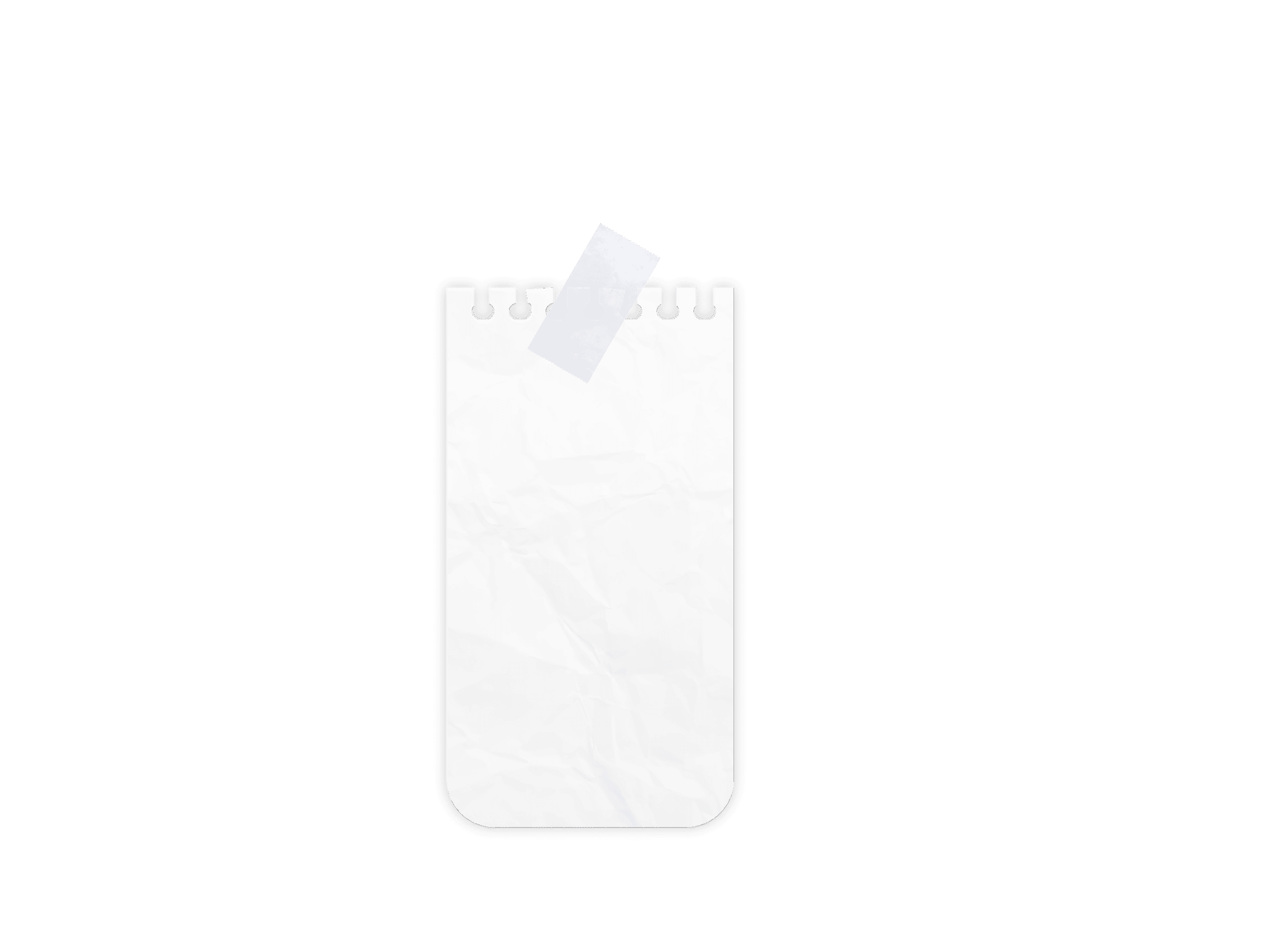 Exit Ticket
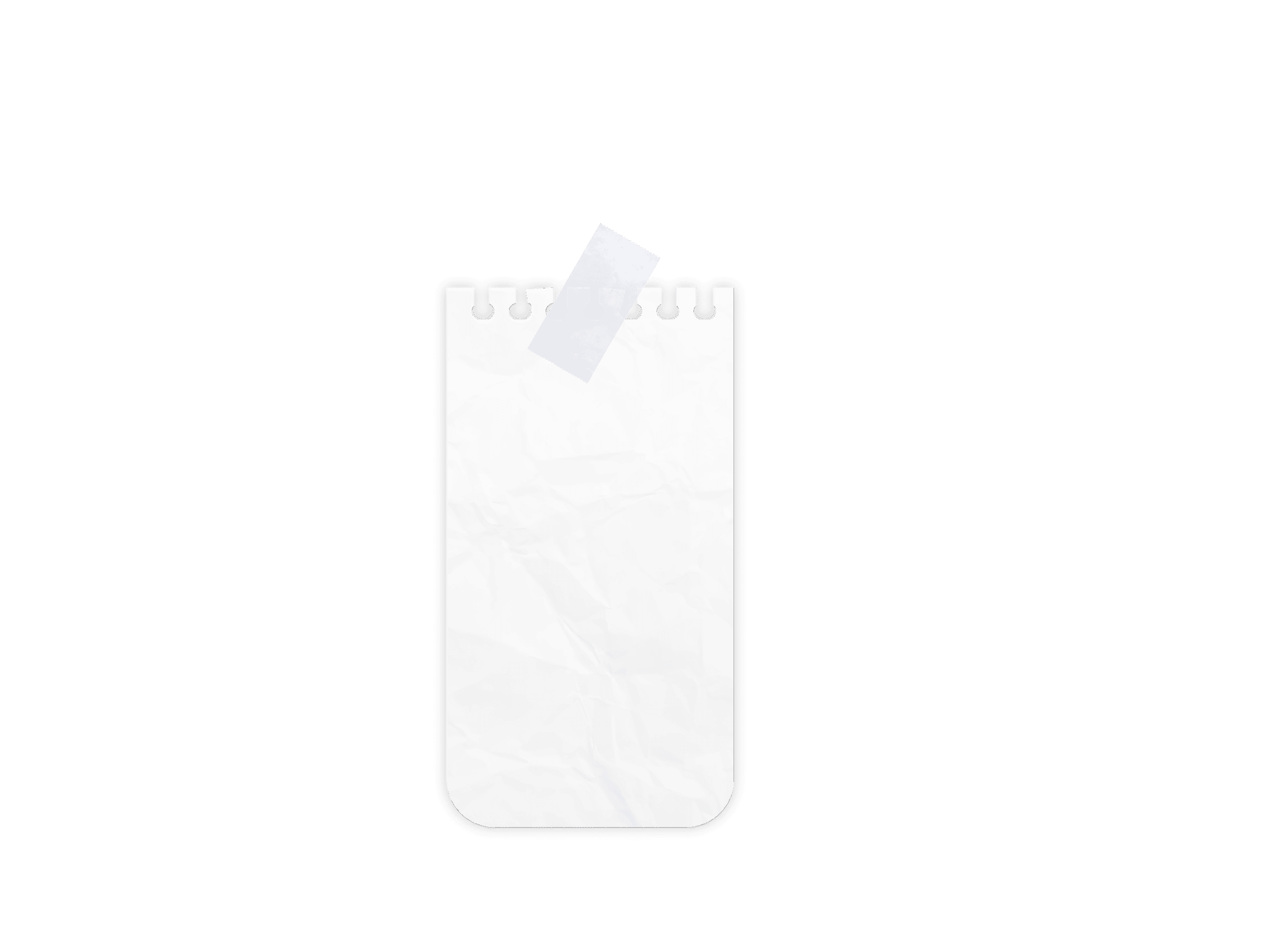 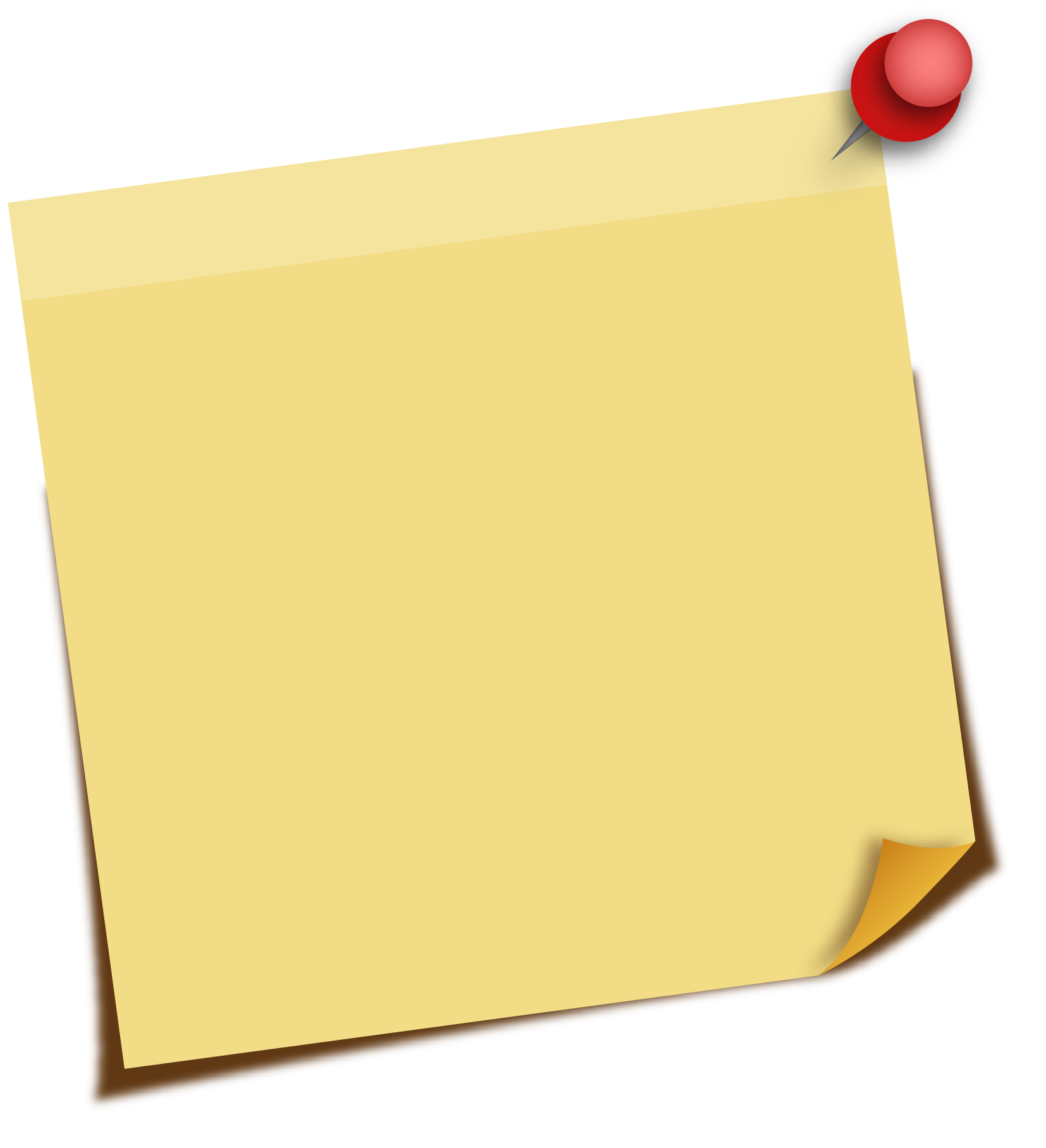 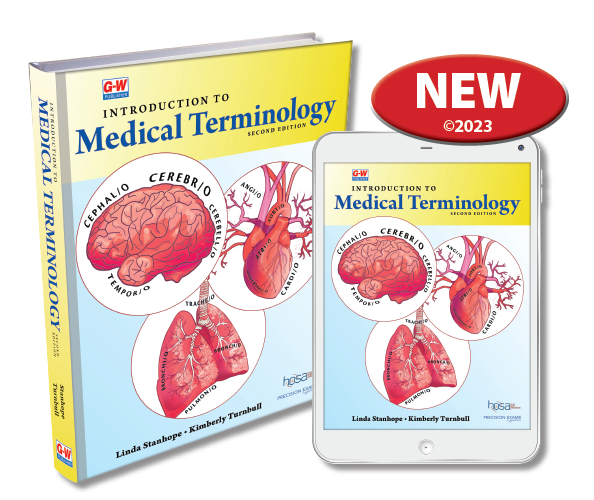 Menu
ExamView
& Games
Lesson Plans
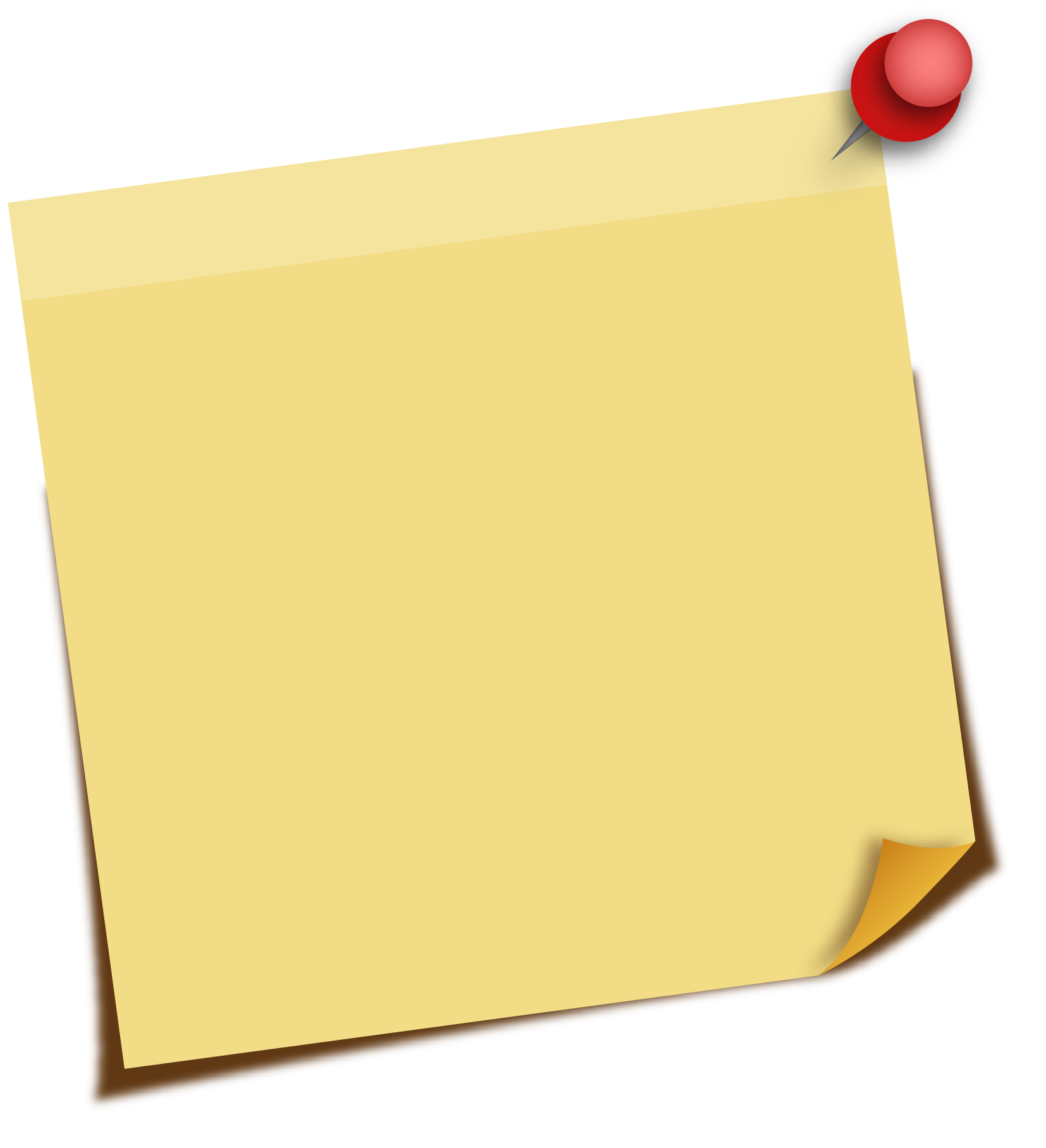 Scope & Sequence
Workbook
Teaching Strategies
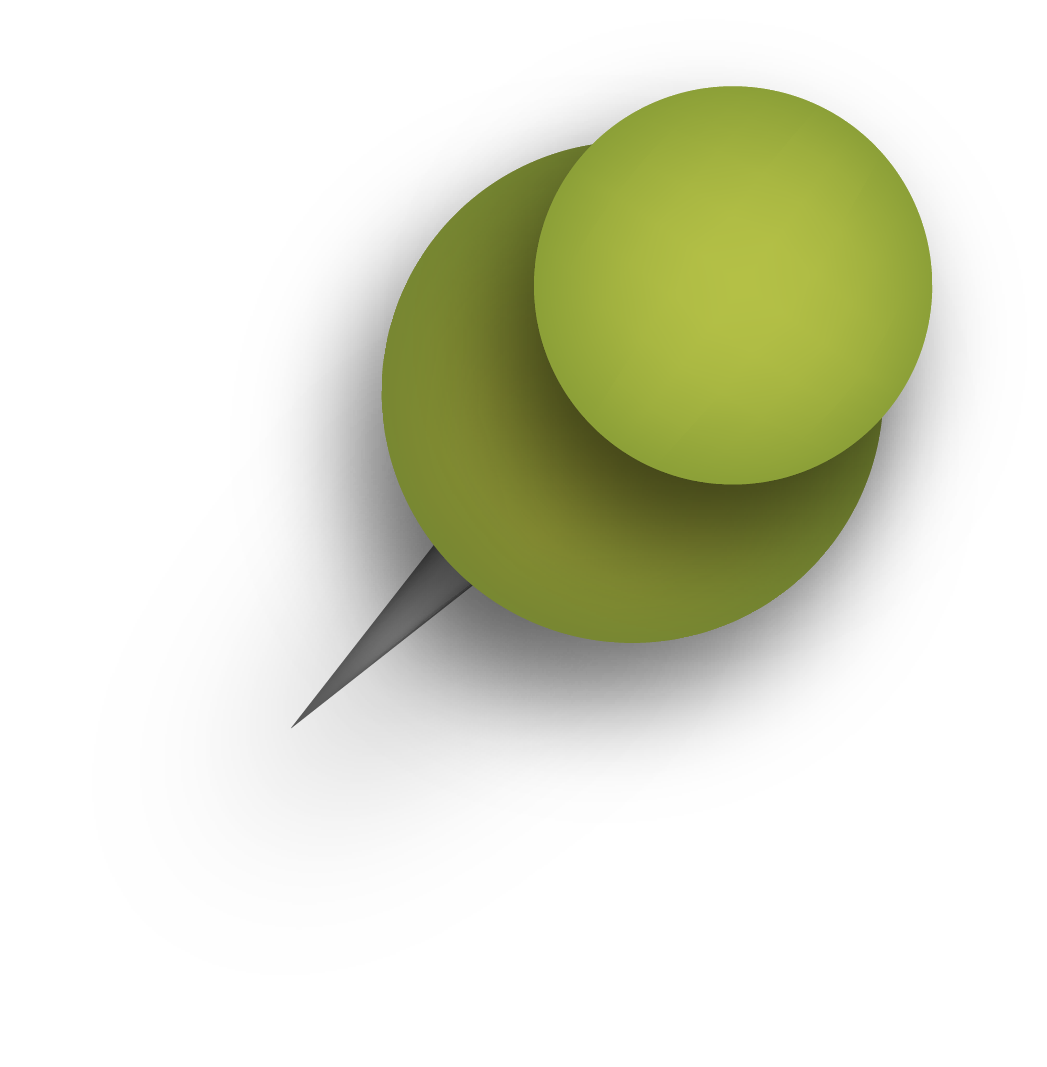 Chapter Reviews
Instructor Resources
Cumulative Reviews
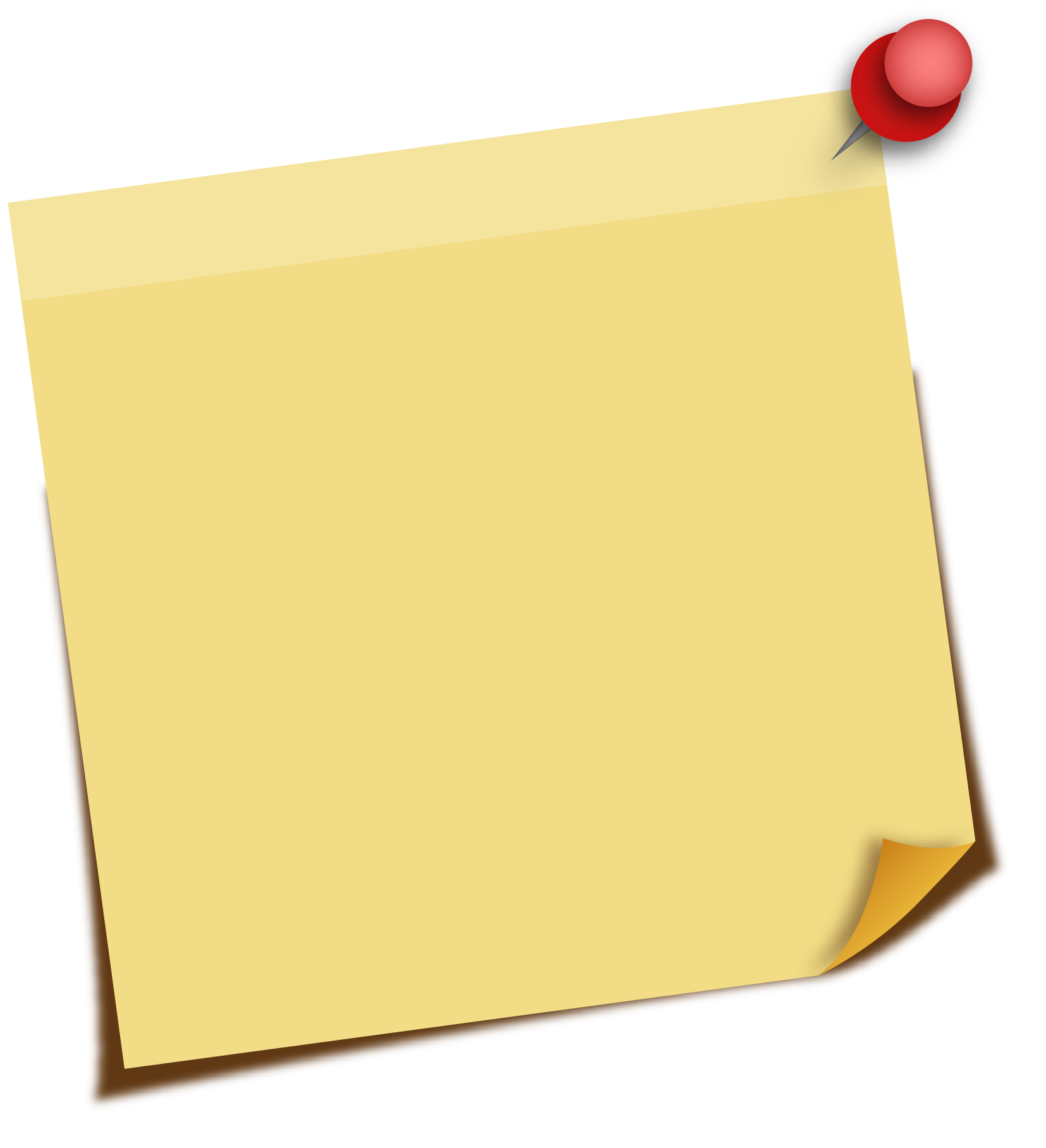 At your fingertips
!
Resources and Autogradeable Options
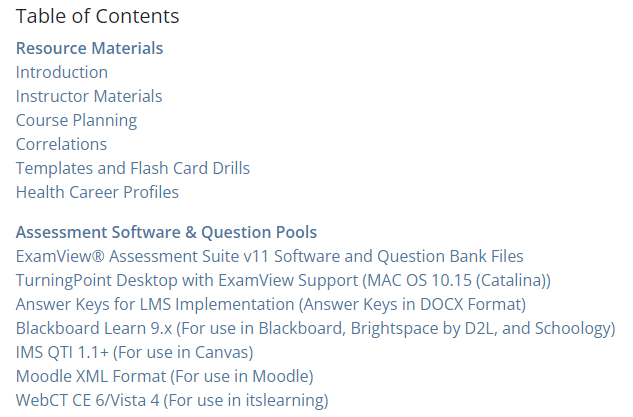 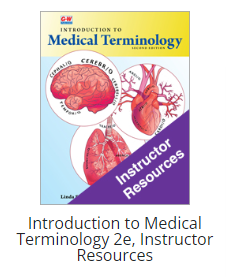 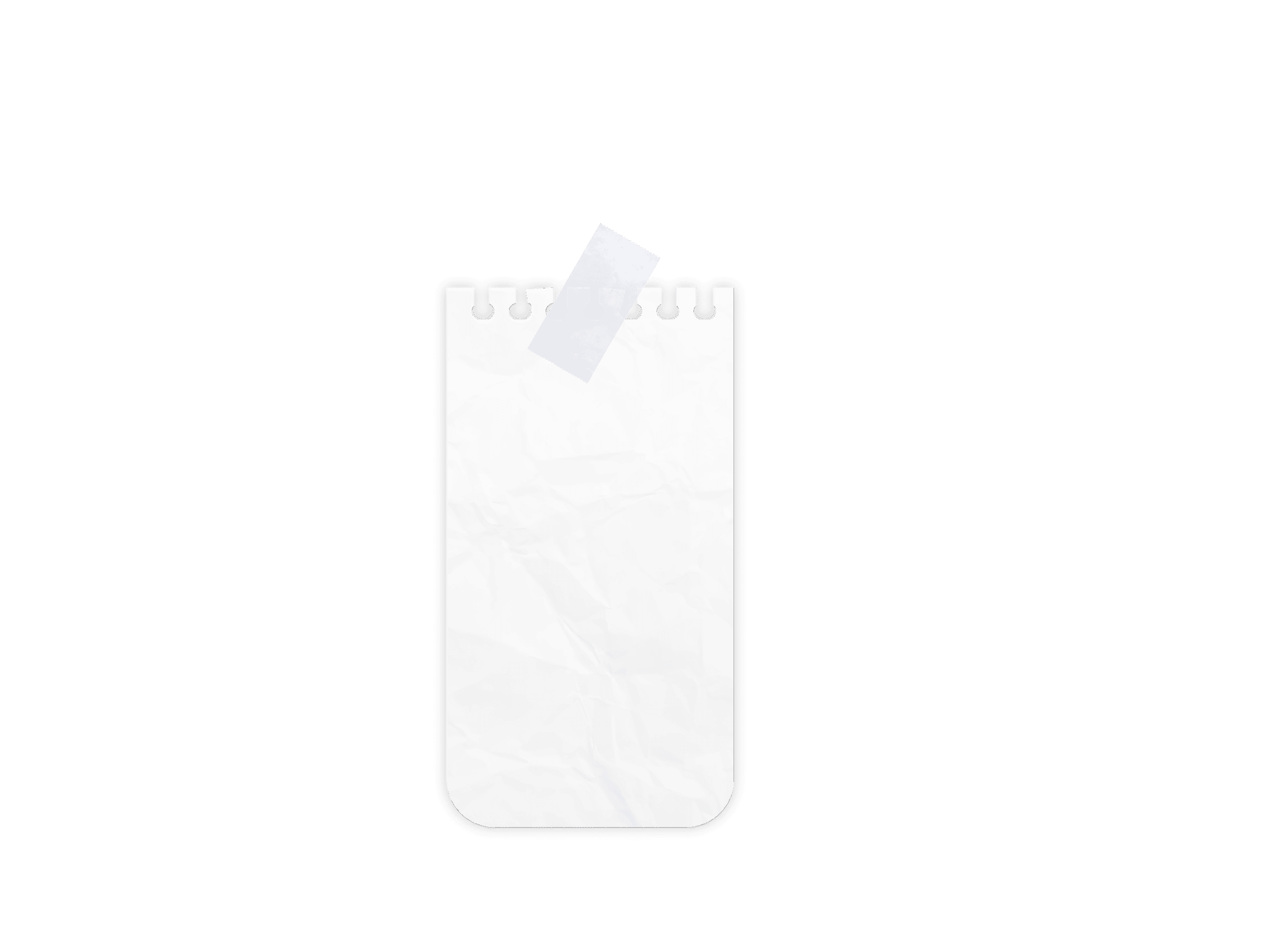 [Speaker Notes: Have students act out/be visuals for the organs!]
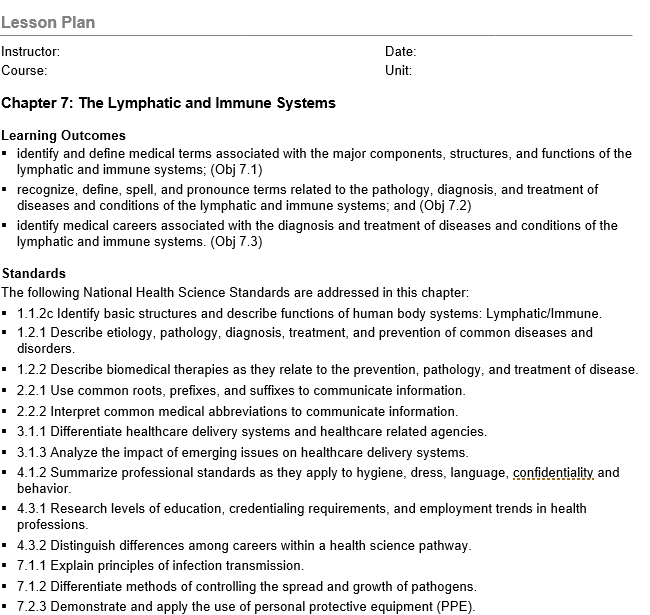 Lesson Plans include Standards
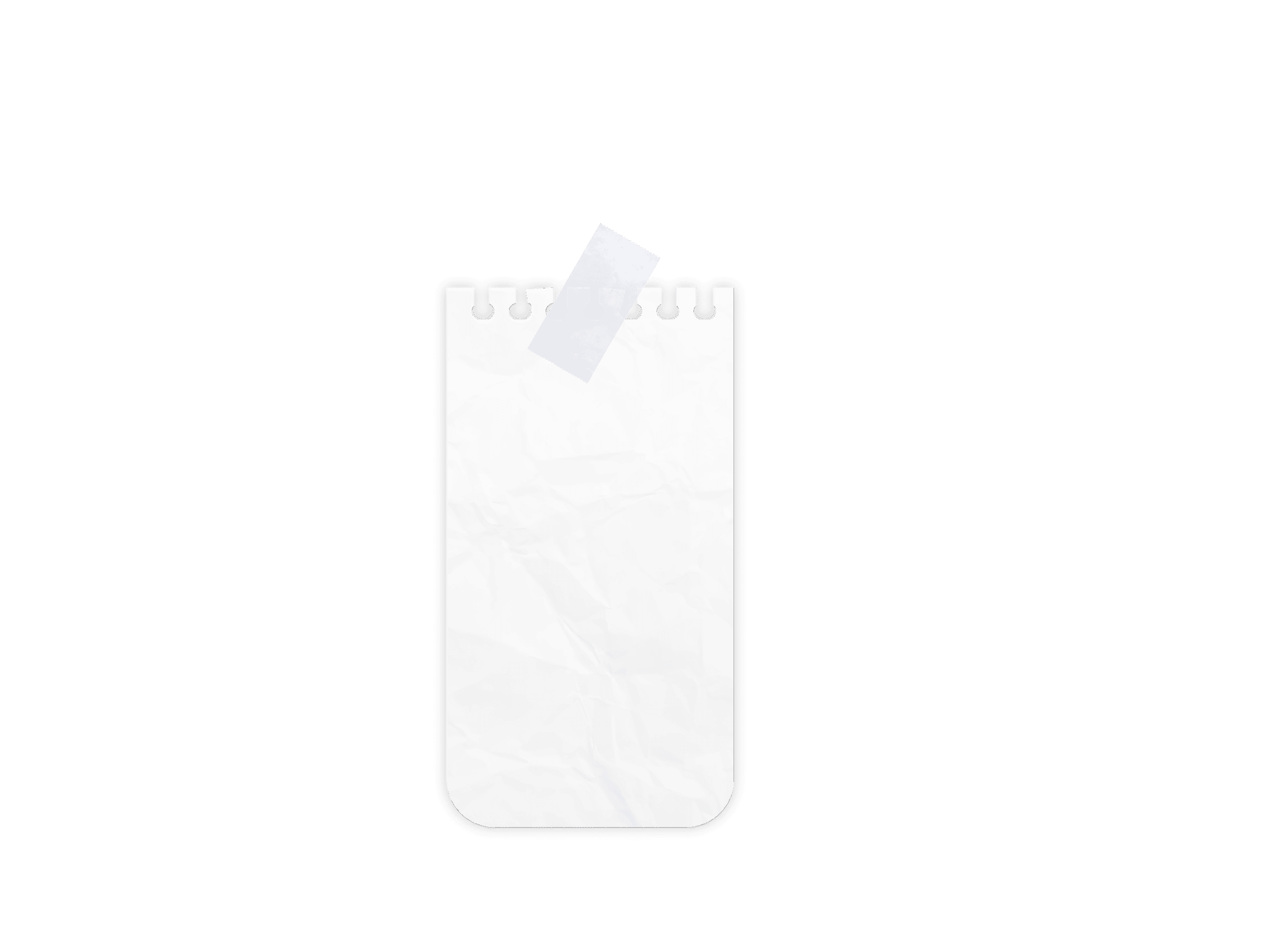 [Speaker Notes: Have students act out/be visuals for the organs!]
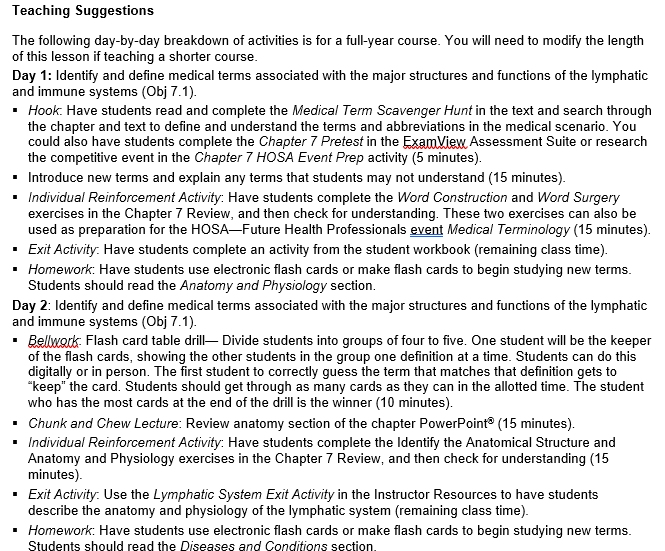 Lesson Plans timeline
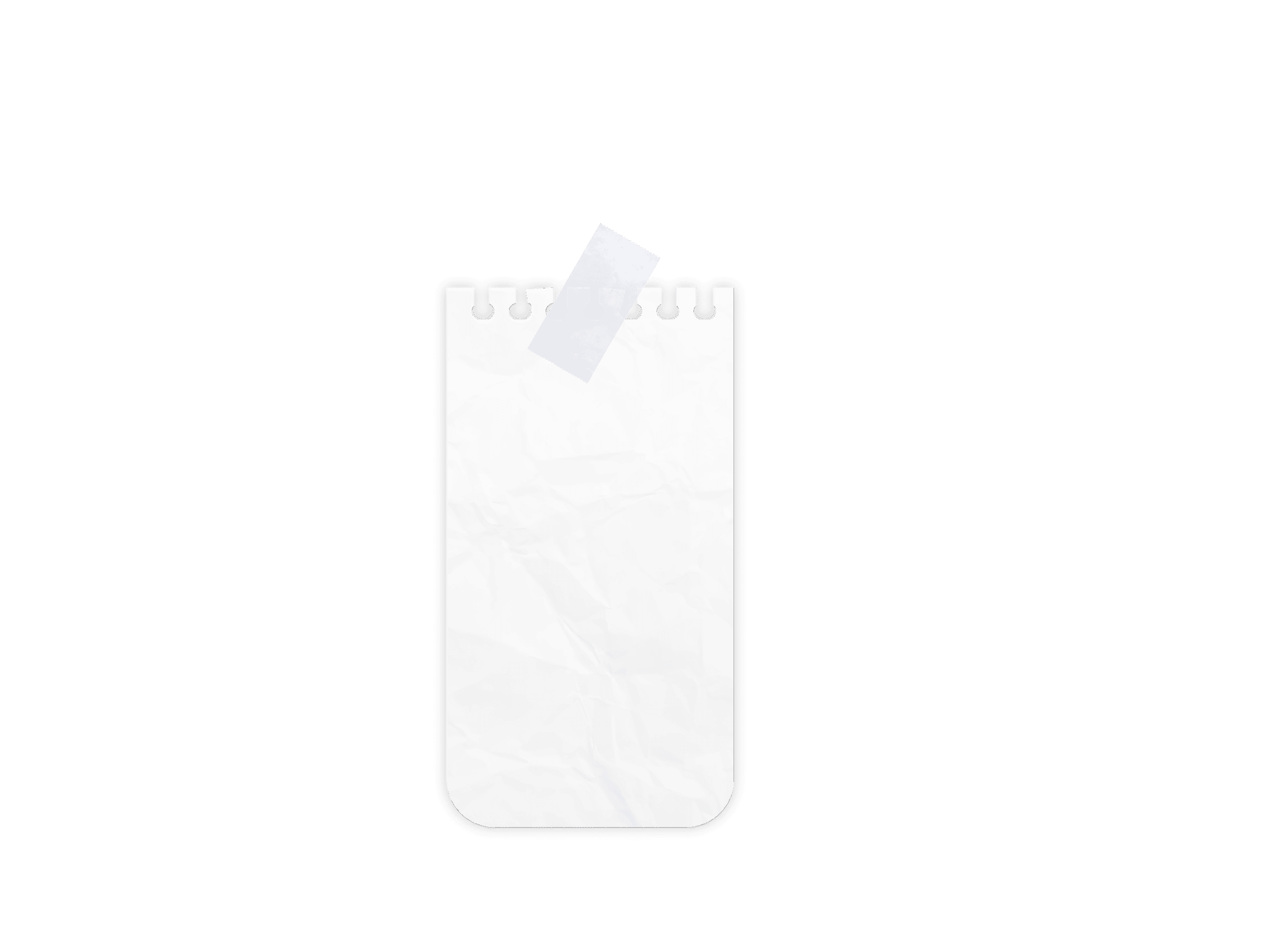 [Speaker Notes: Have students act out/be visuals for the organs!]
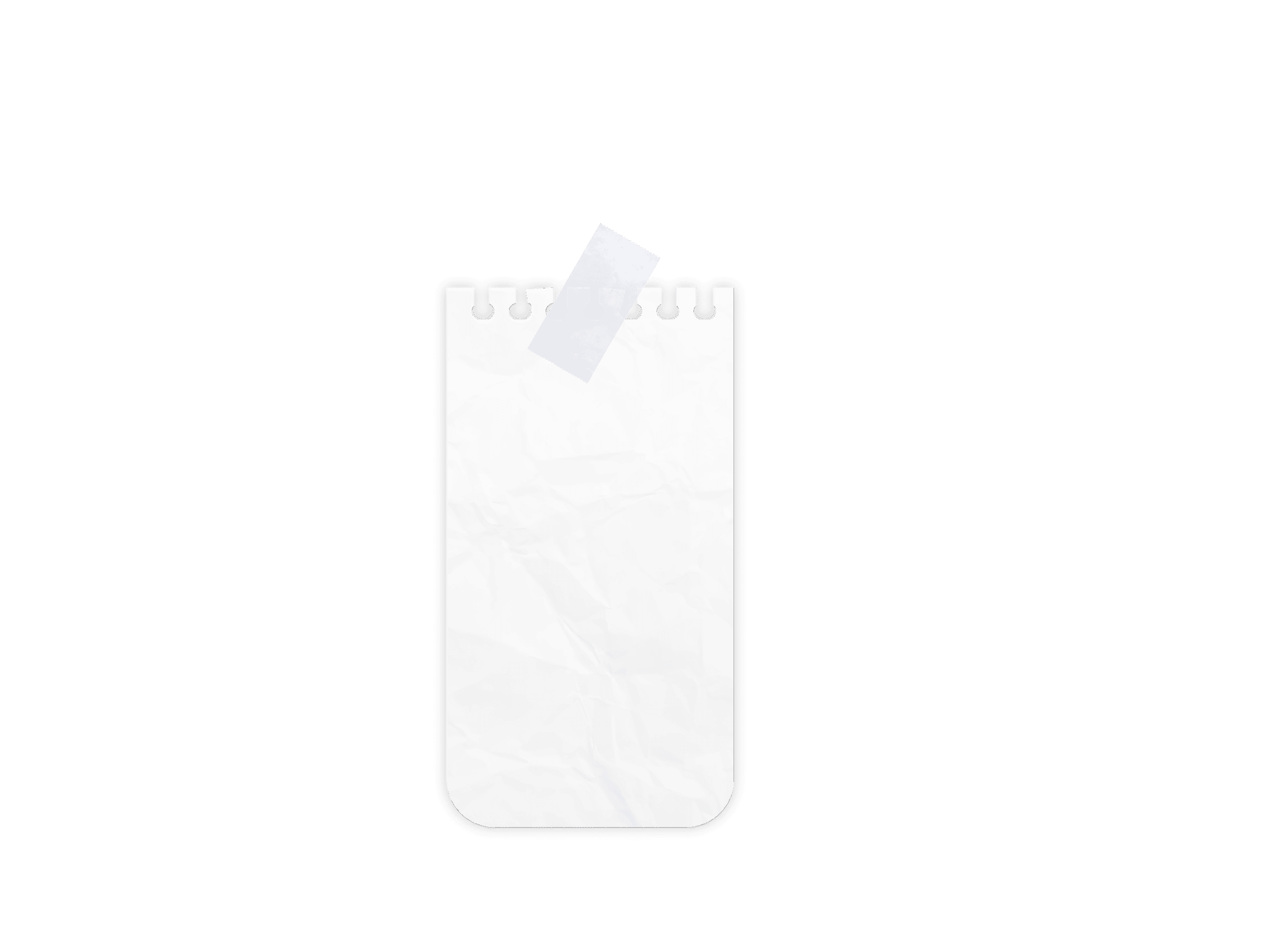 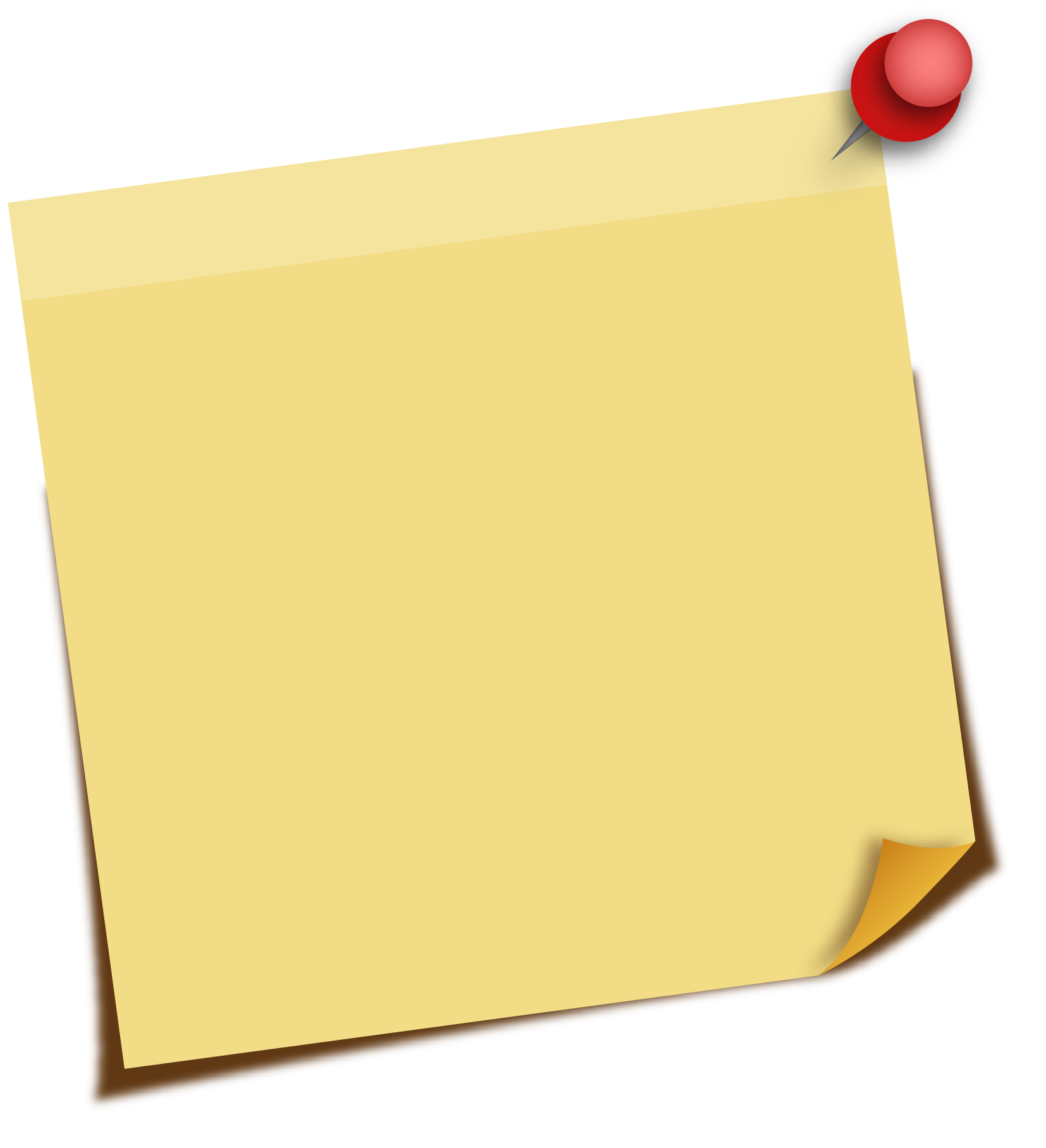 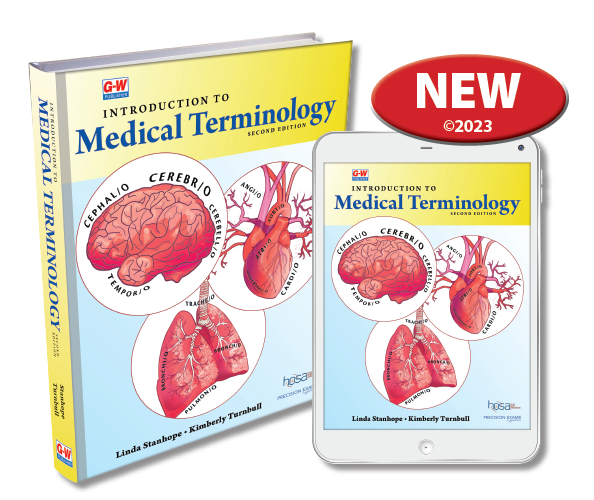 Menu
ExamView
& Games
Lesson Plans
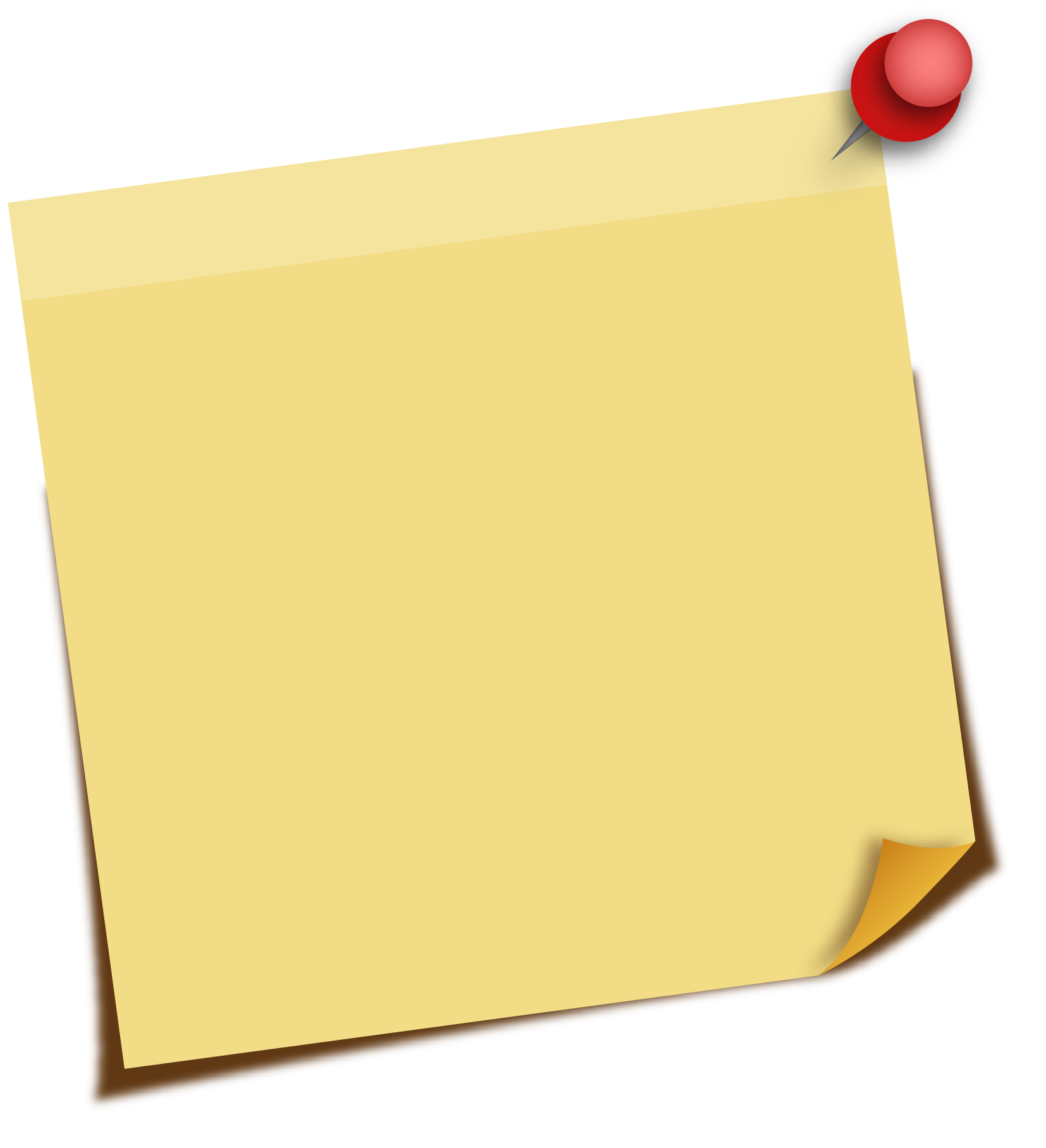 Scope & Sequence
Workbook
Teaching Strategies
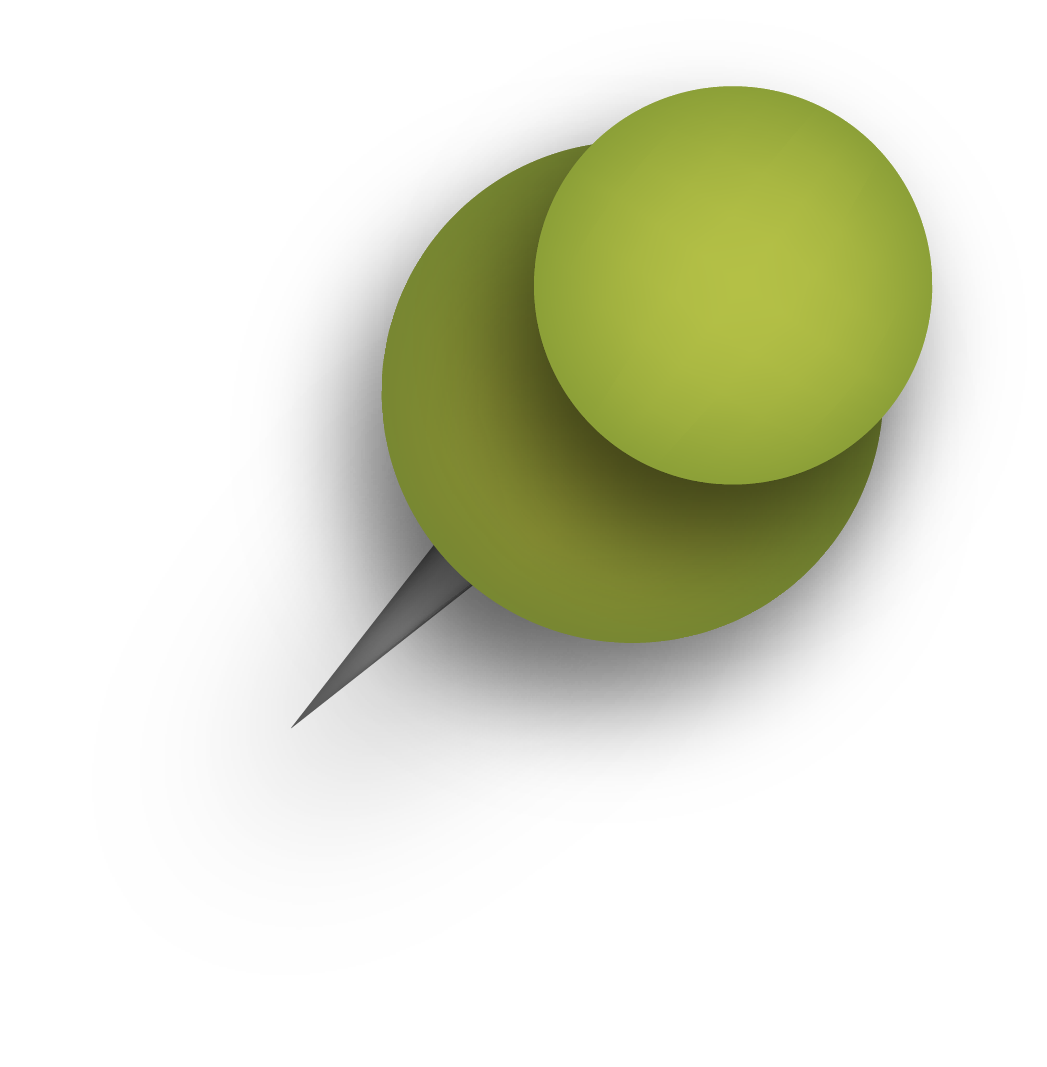 Chapter Reviews
Instructor Resources
Cumulative Reviews
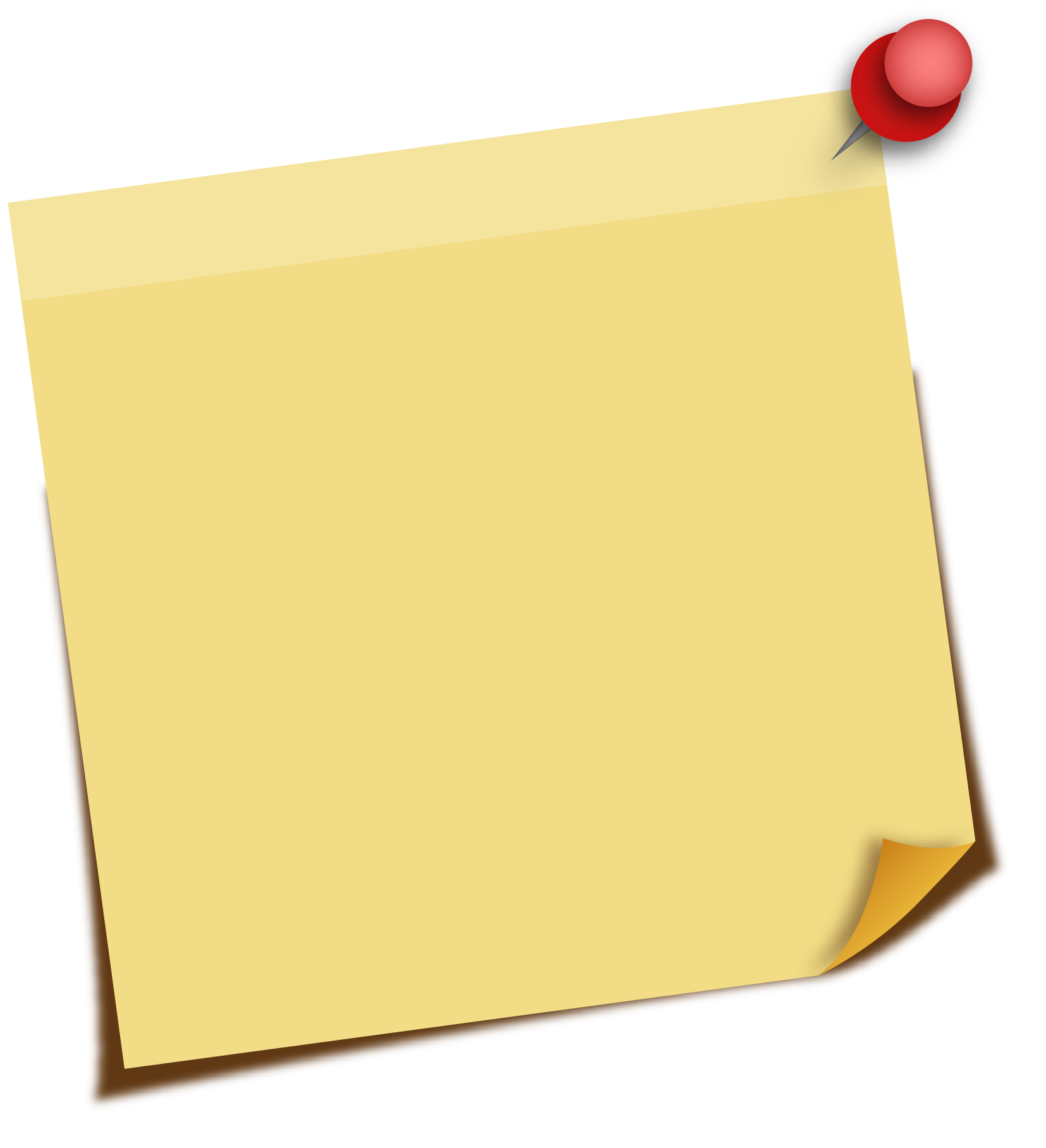 At your fingertips
!
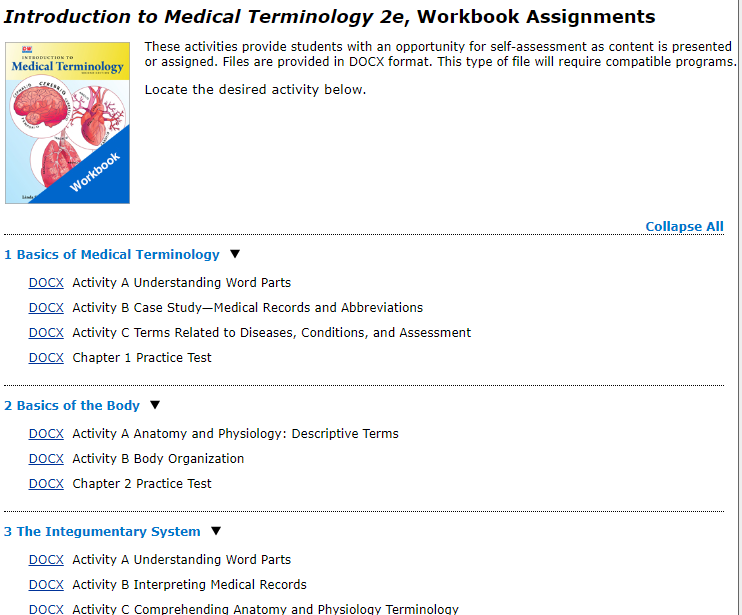 Work book features
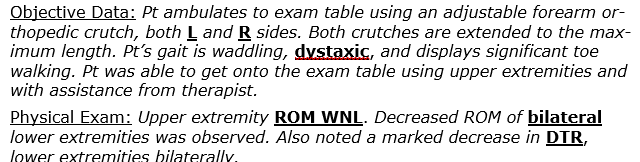 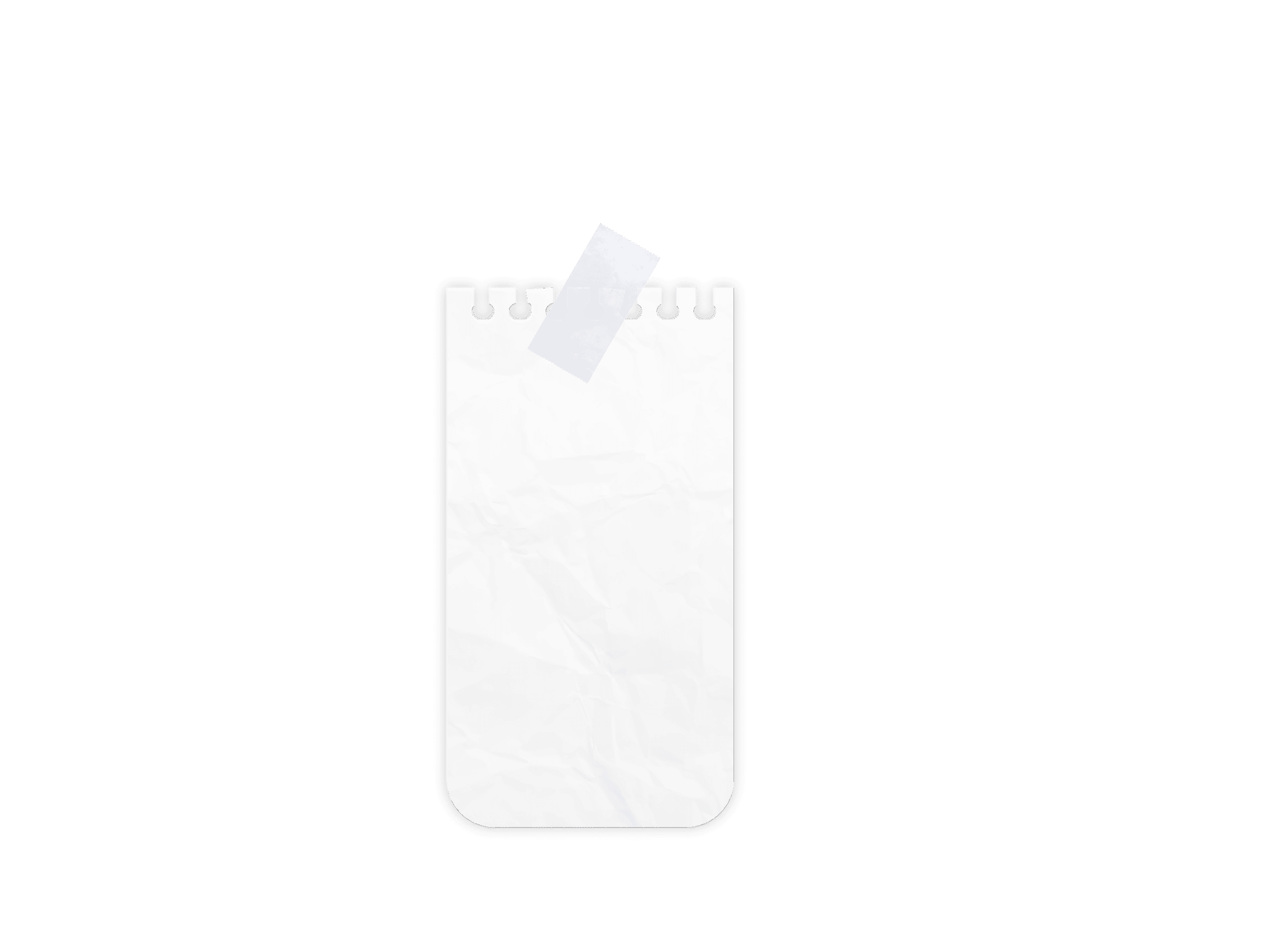 [Speaker Notes: Have students act out/be visuals for the organs!]
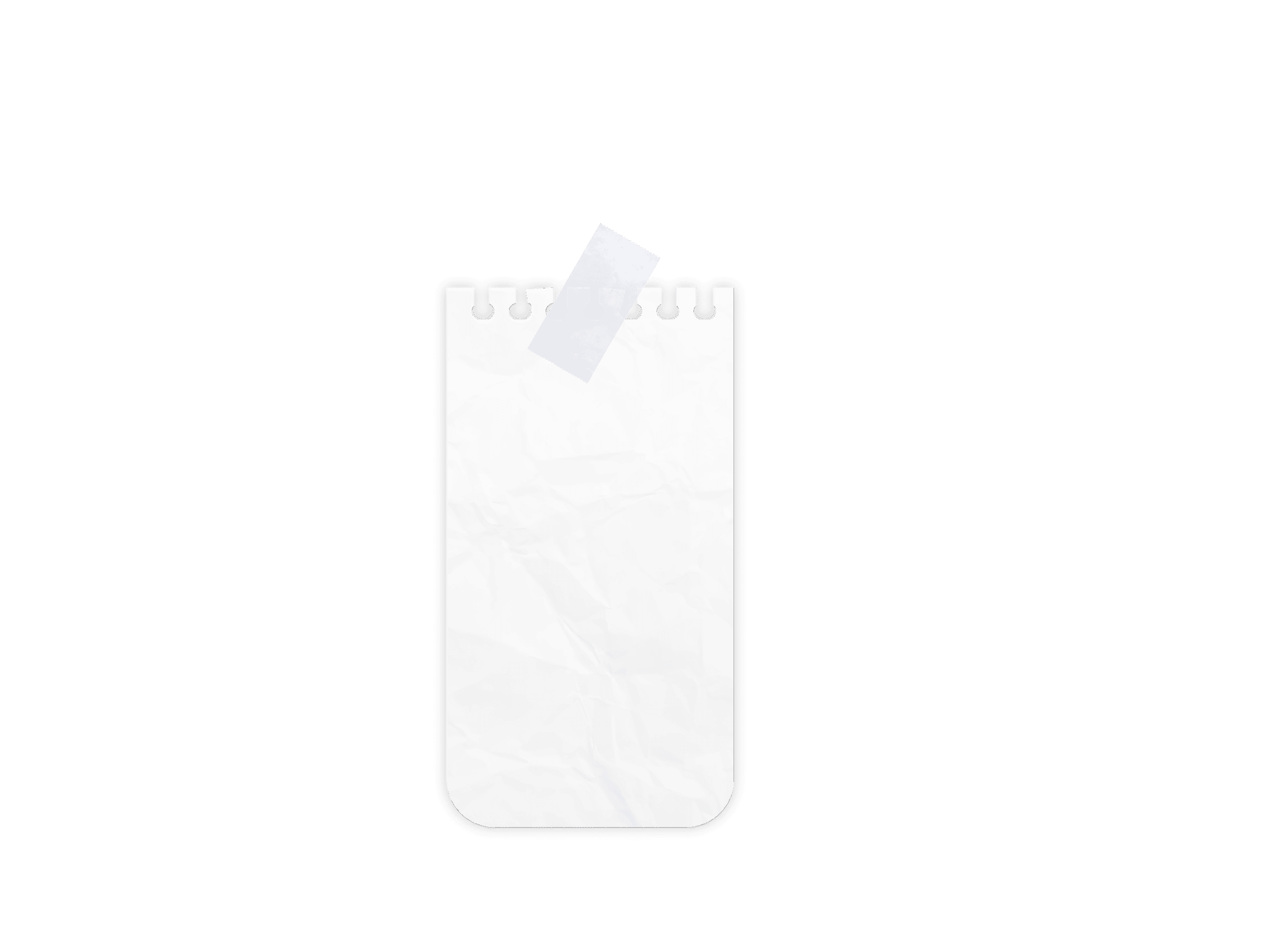 Q & A
??????
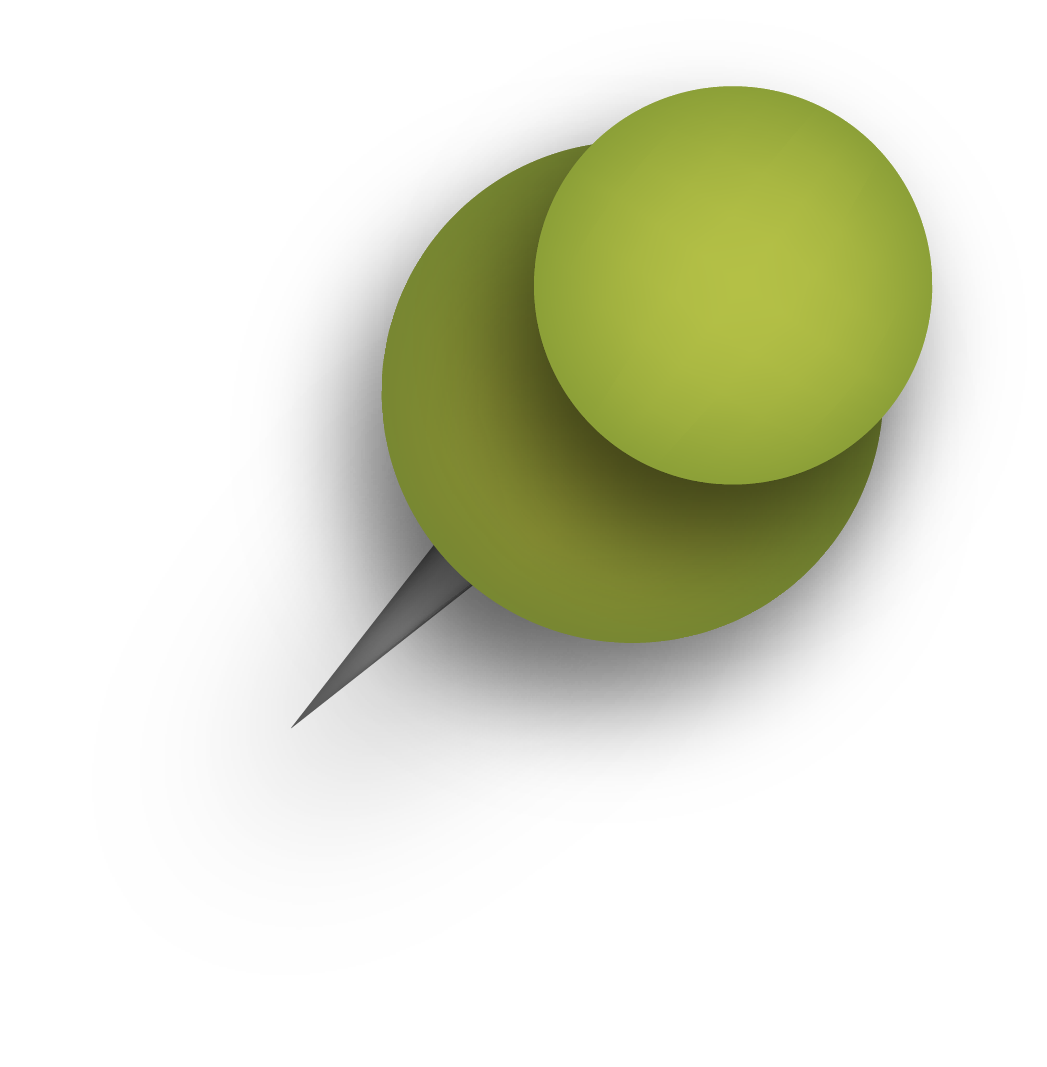 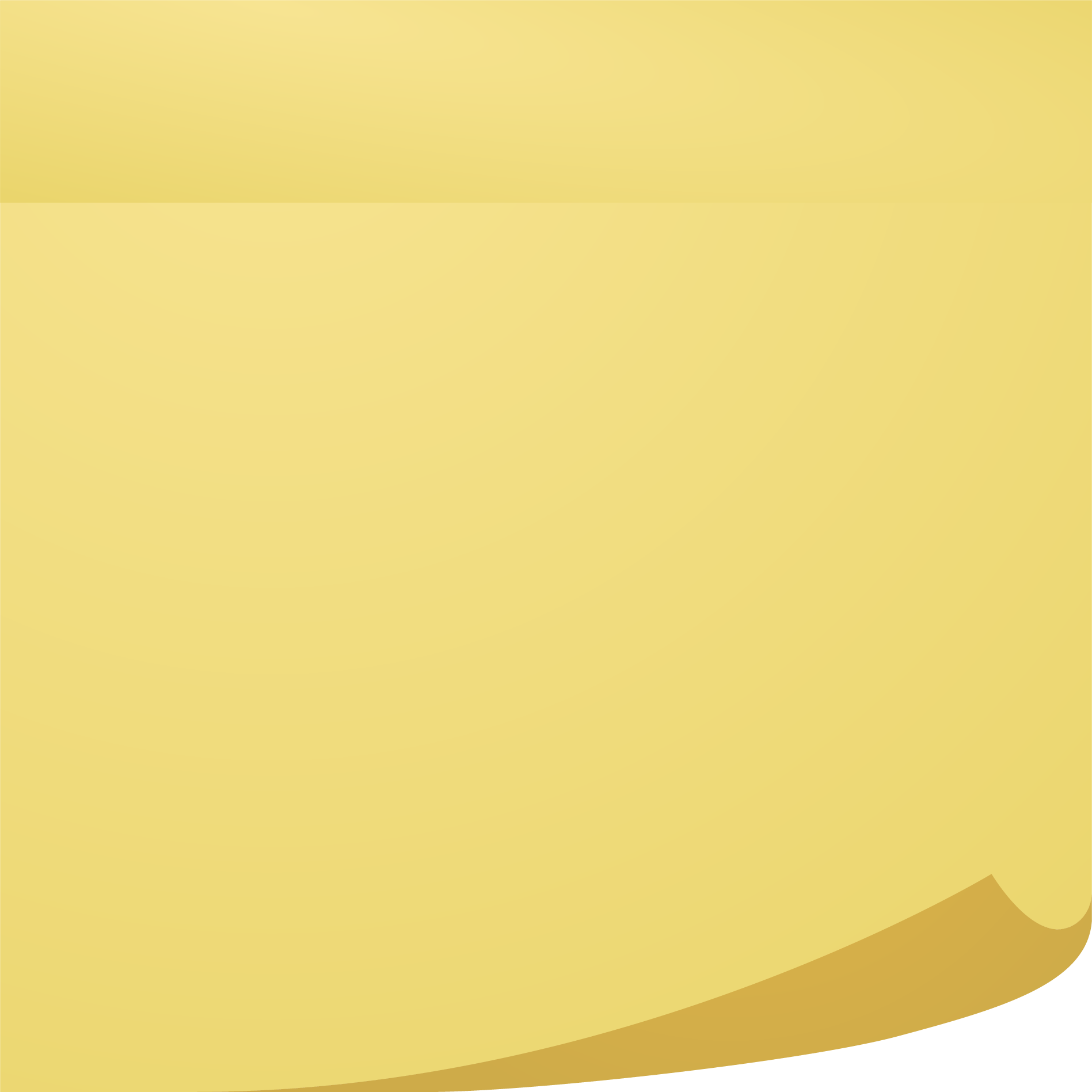 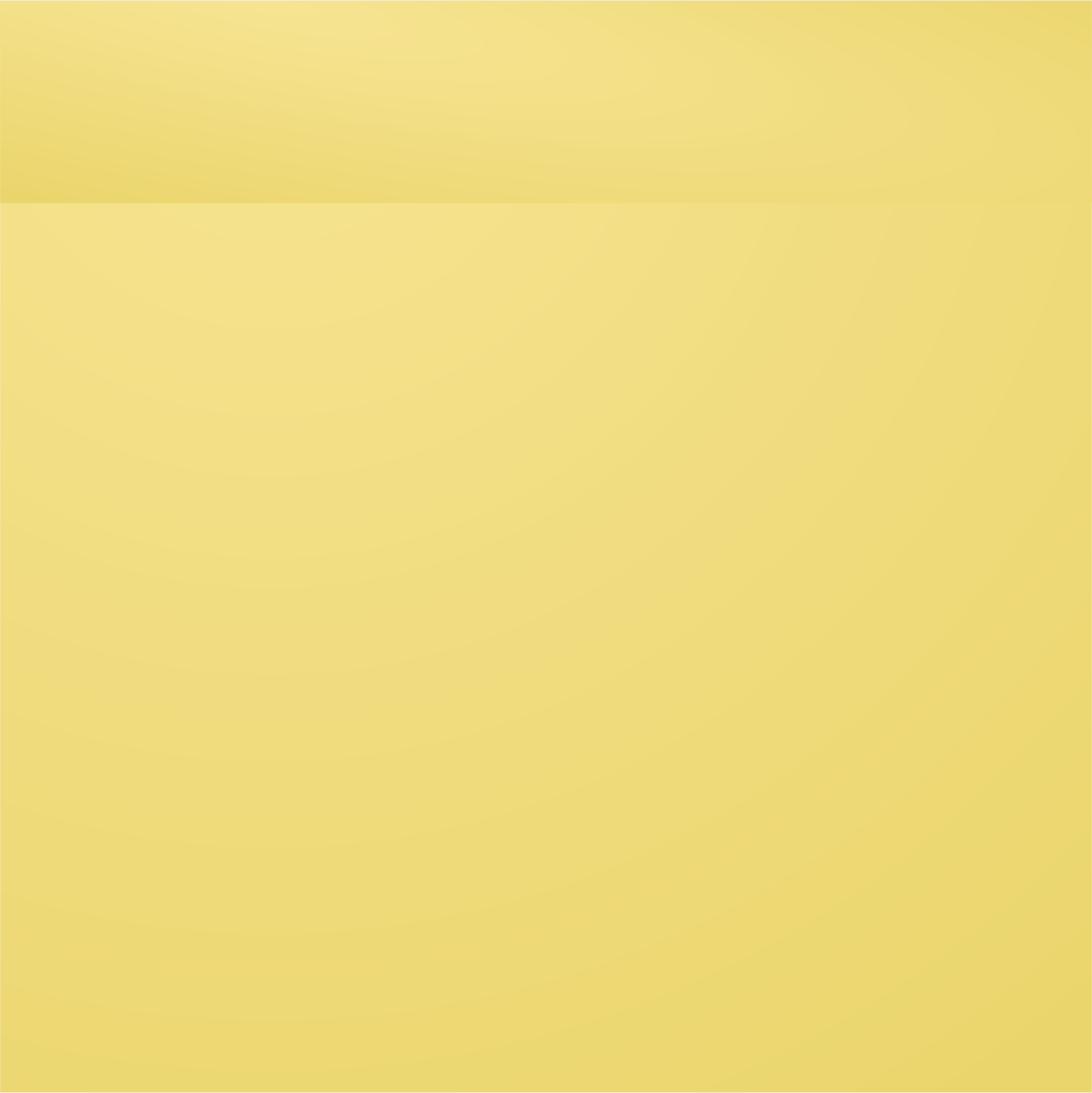 Questions
Answers
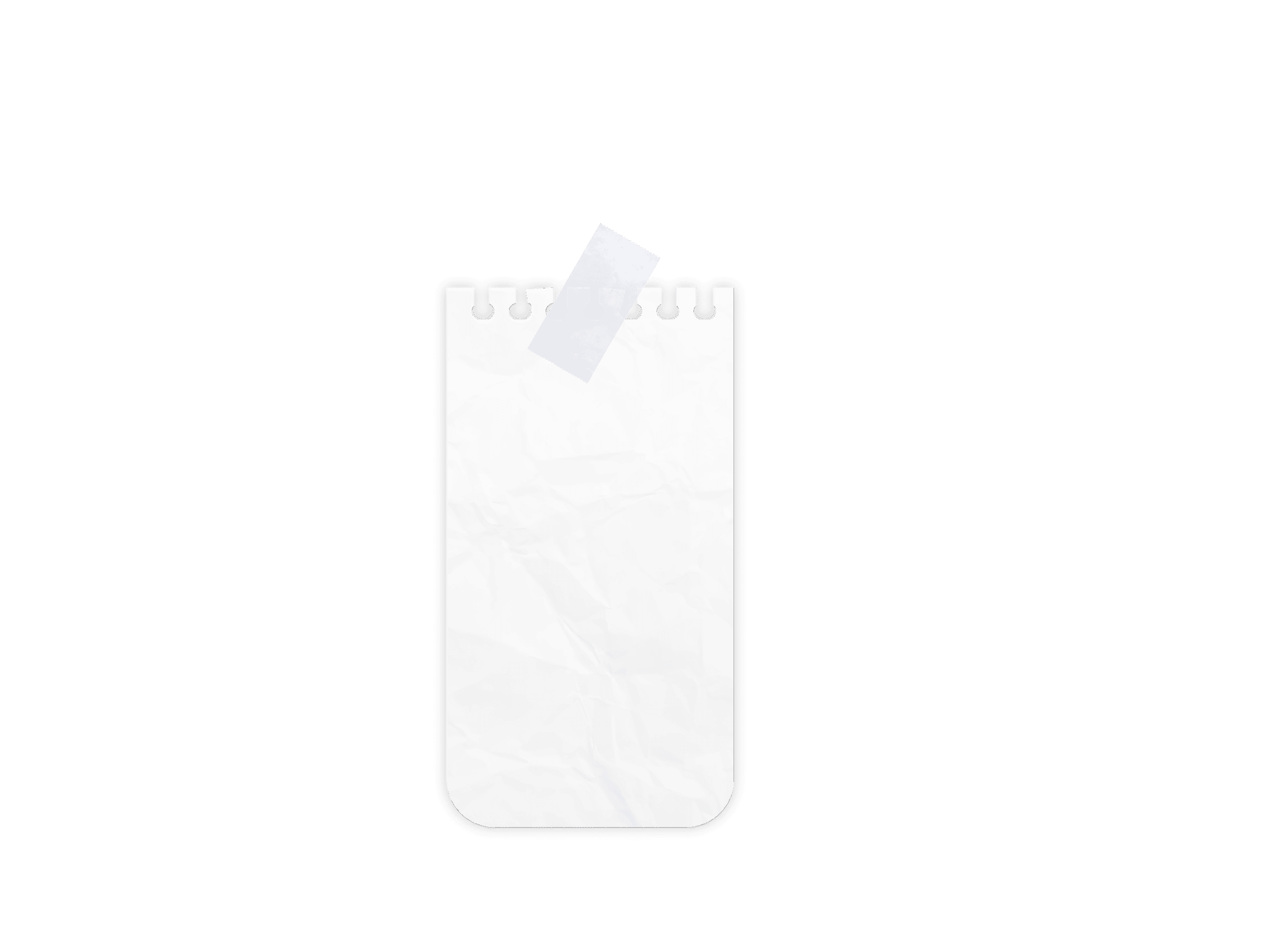 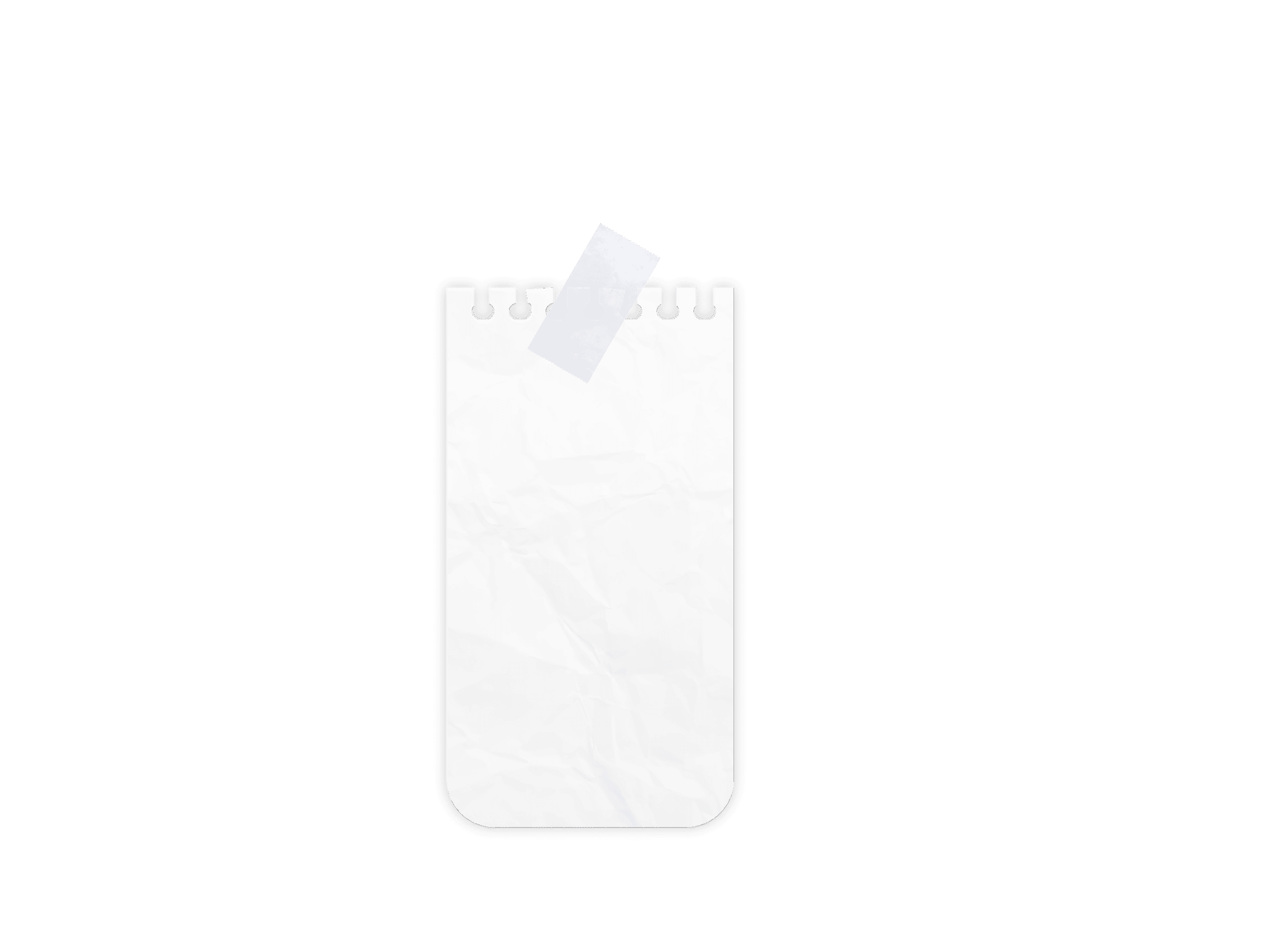 Please Pick up materials and
Put everything except diagrams back into the bag
??????
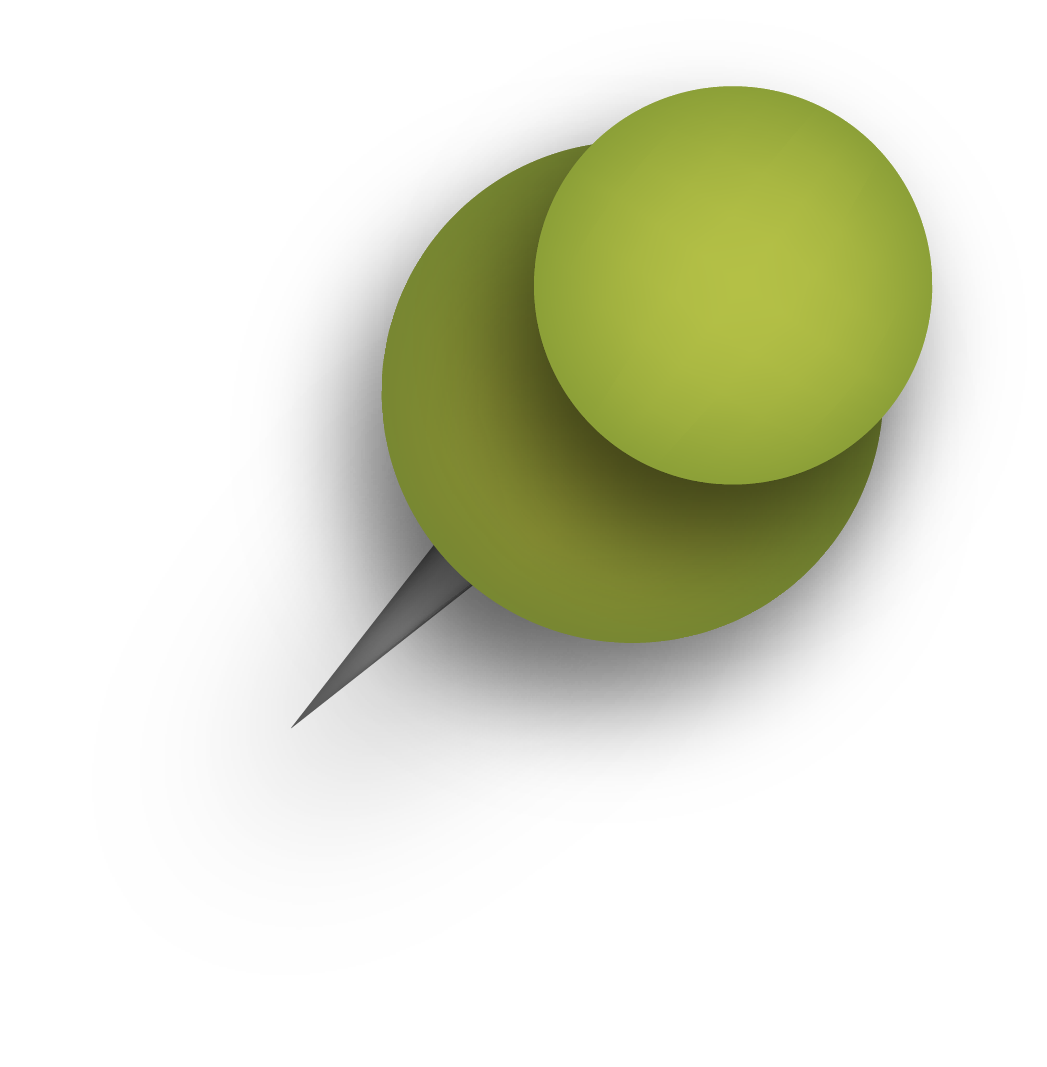 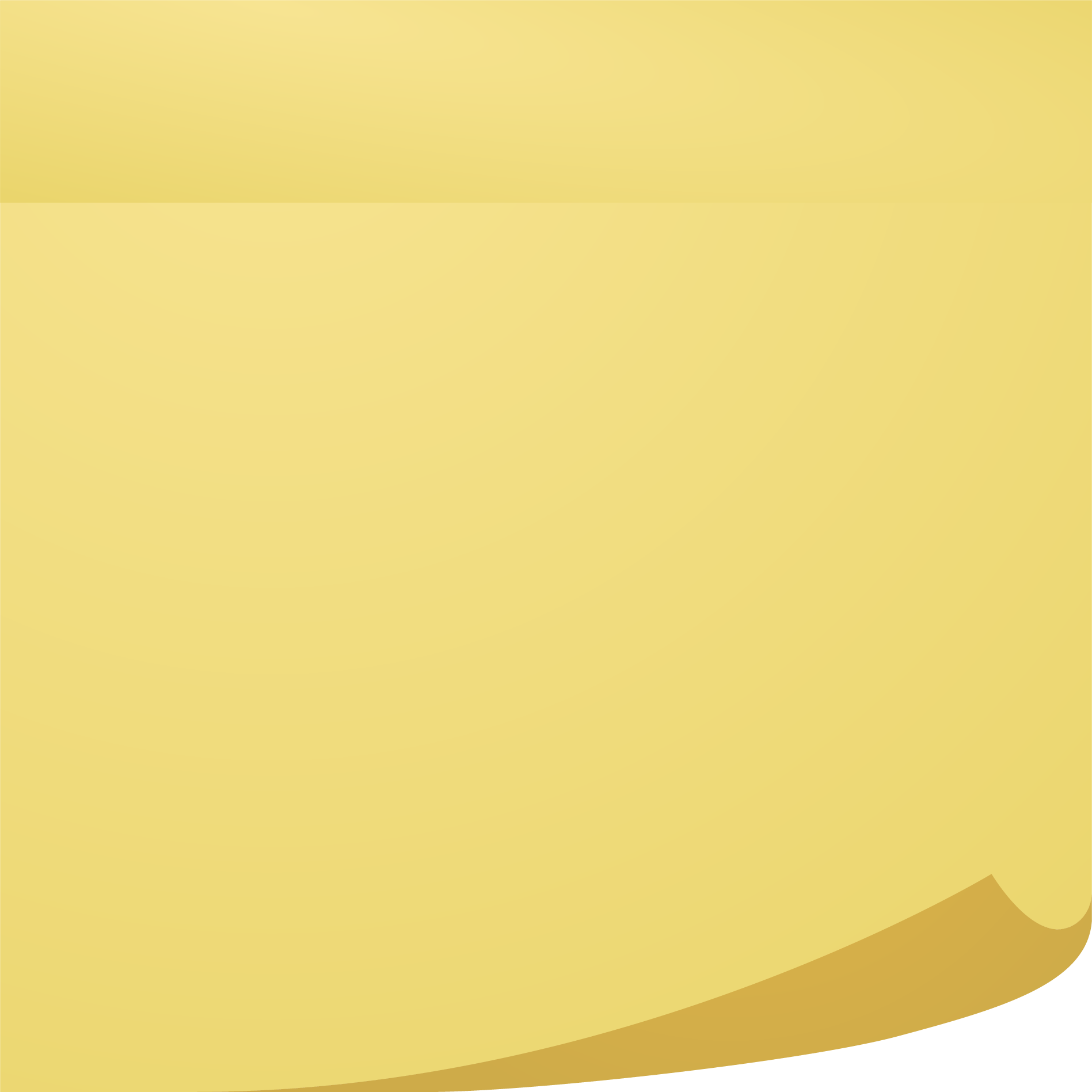 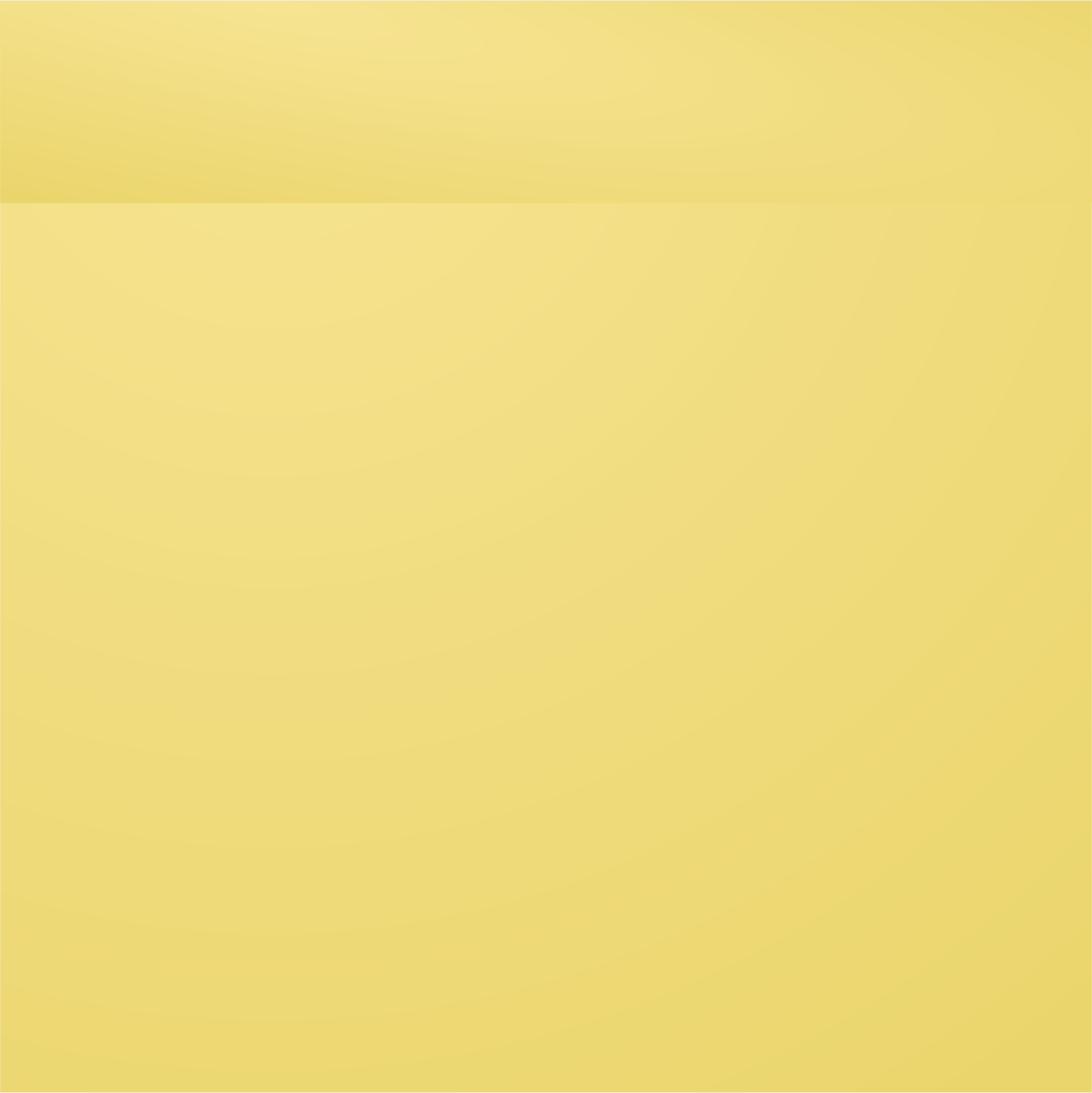 Questions
Answers
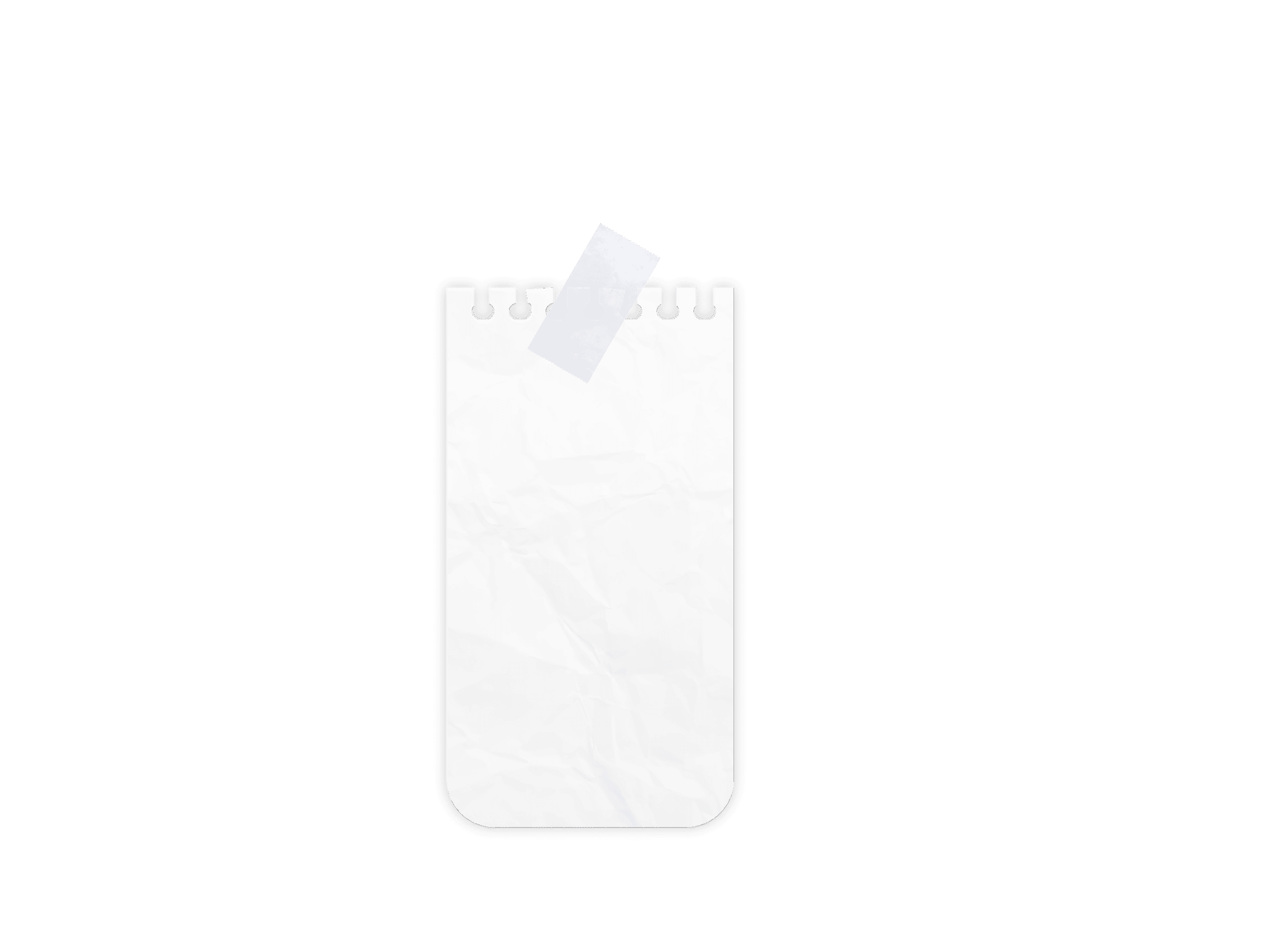 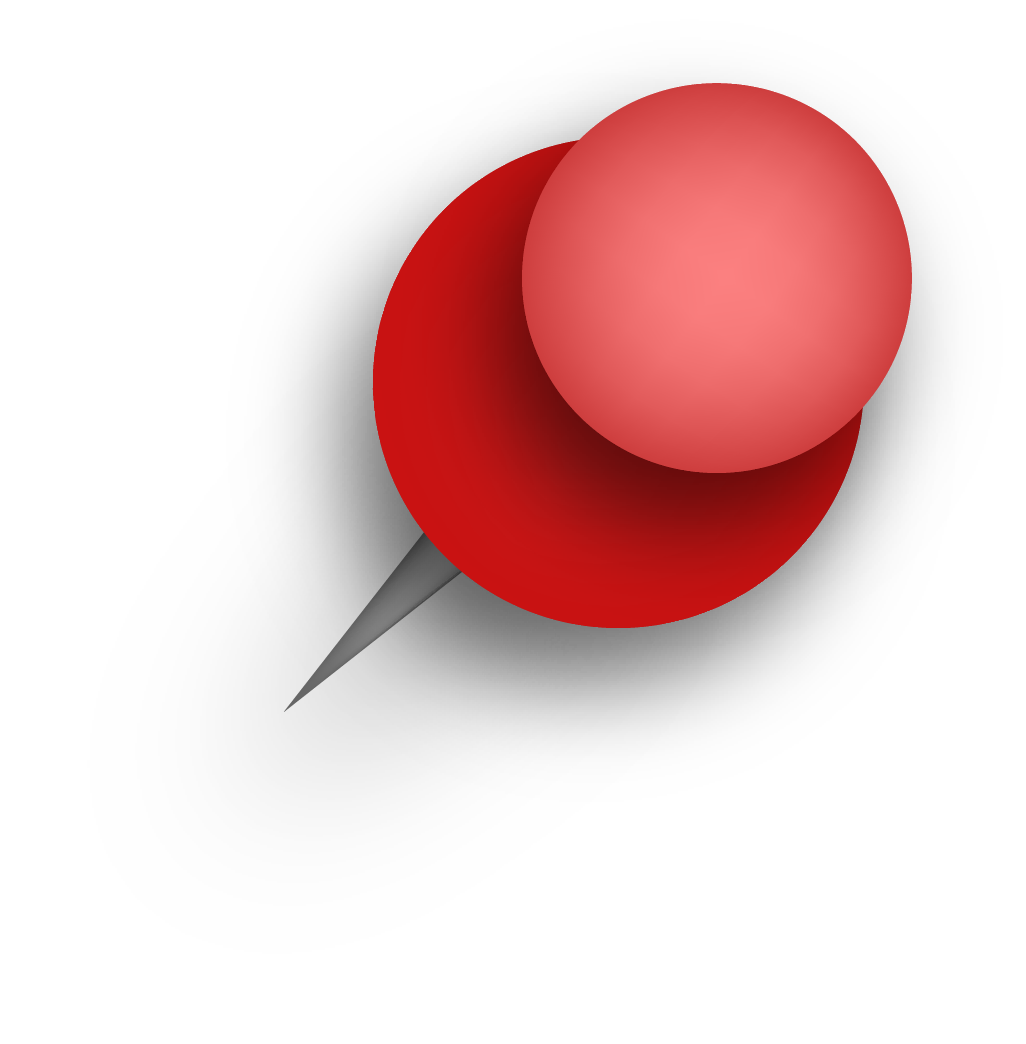 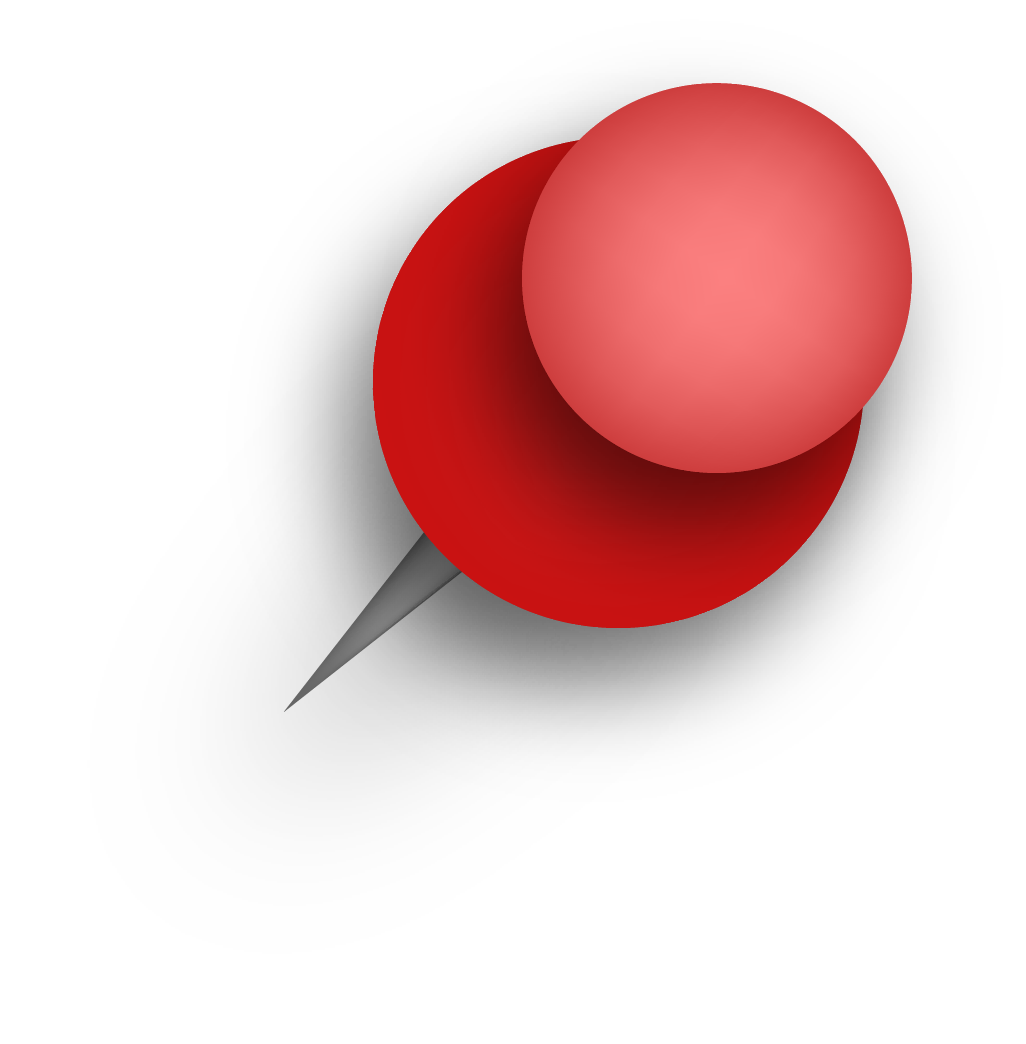 Contact Information
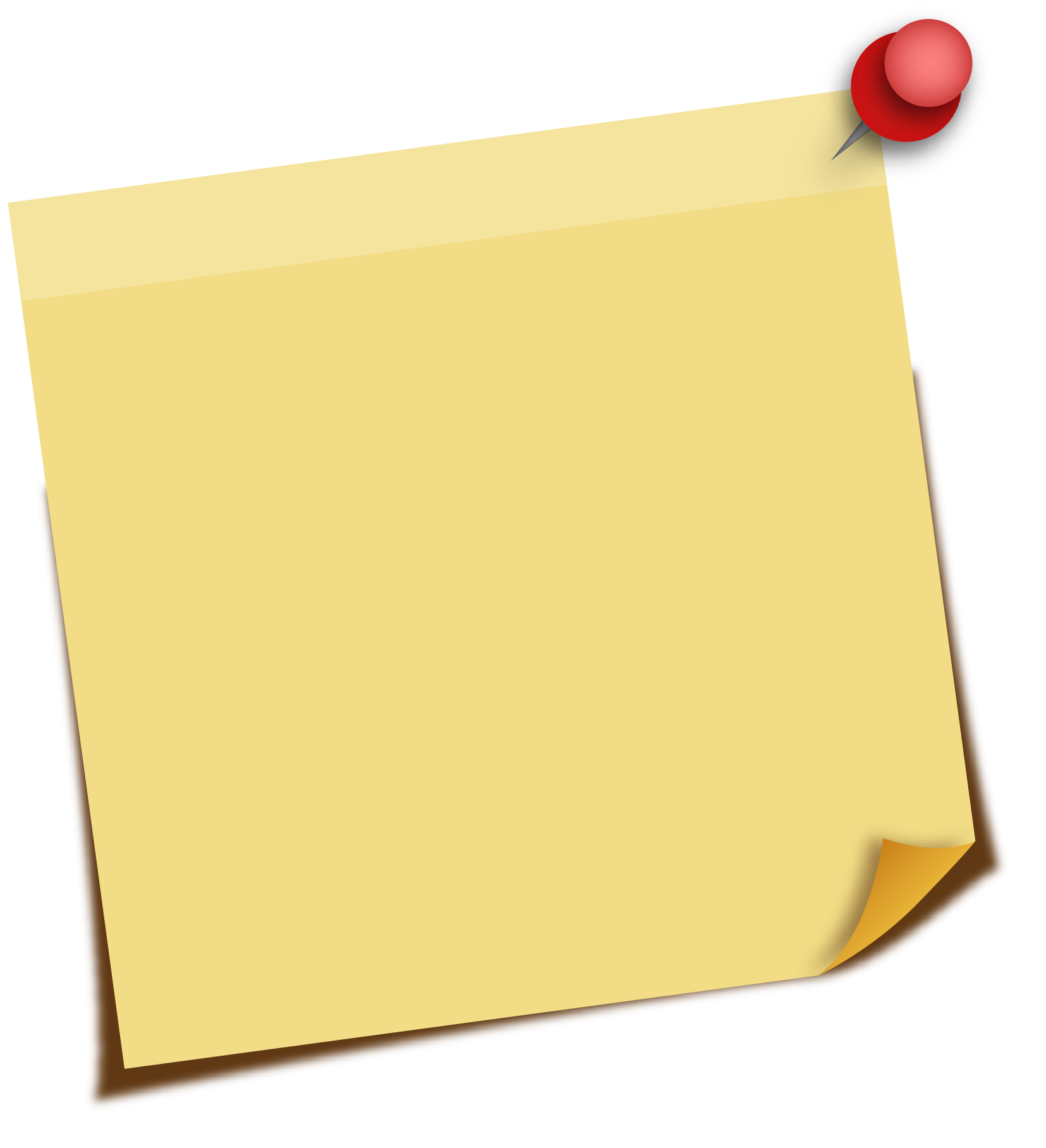 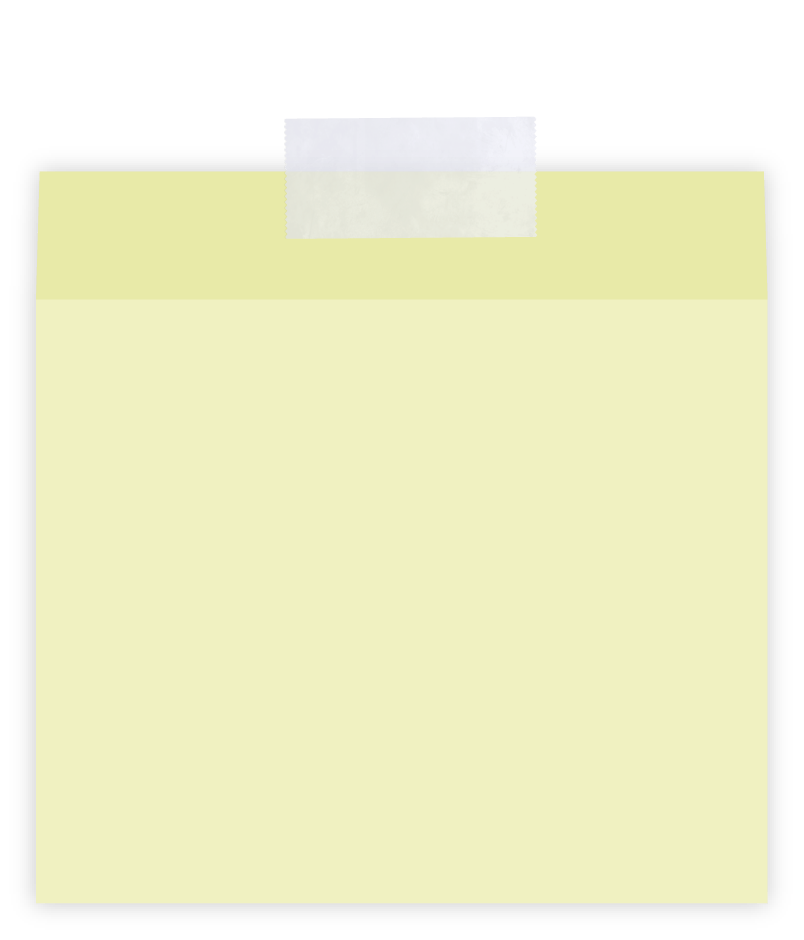 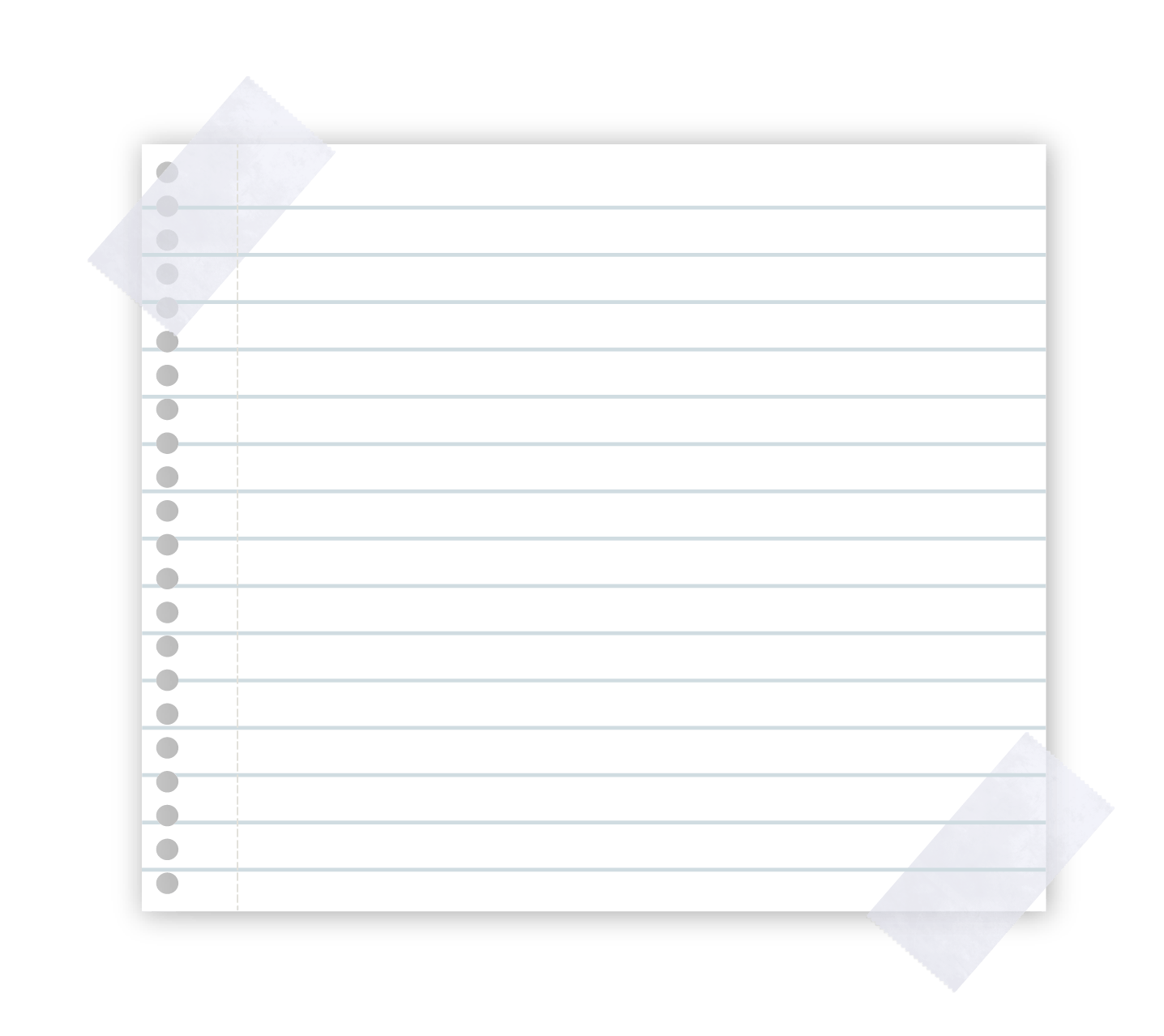 kim.turnbull62@gmail.com
Introduction to Medical Terminology 

2nd Edition
linda.stanhope6@gmail.com
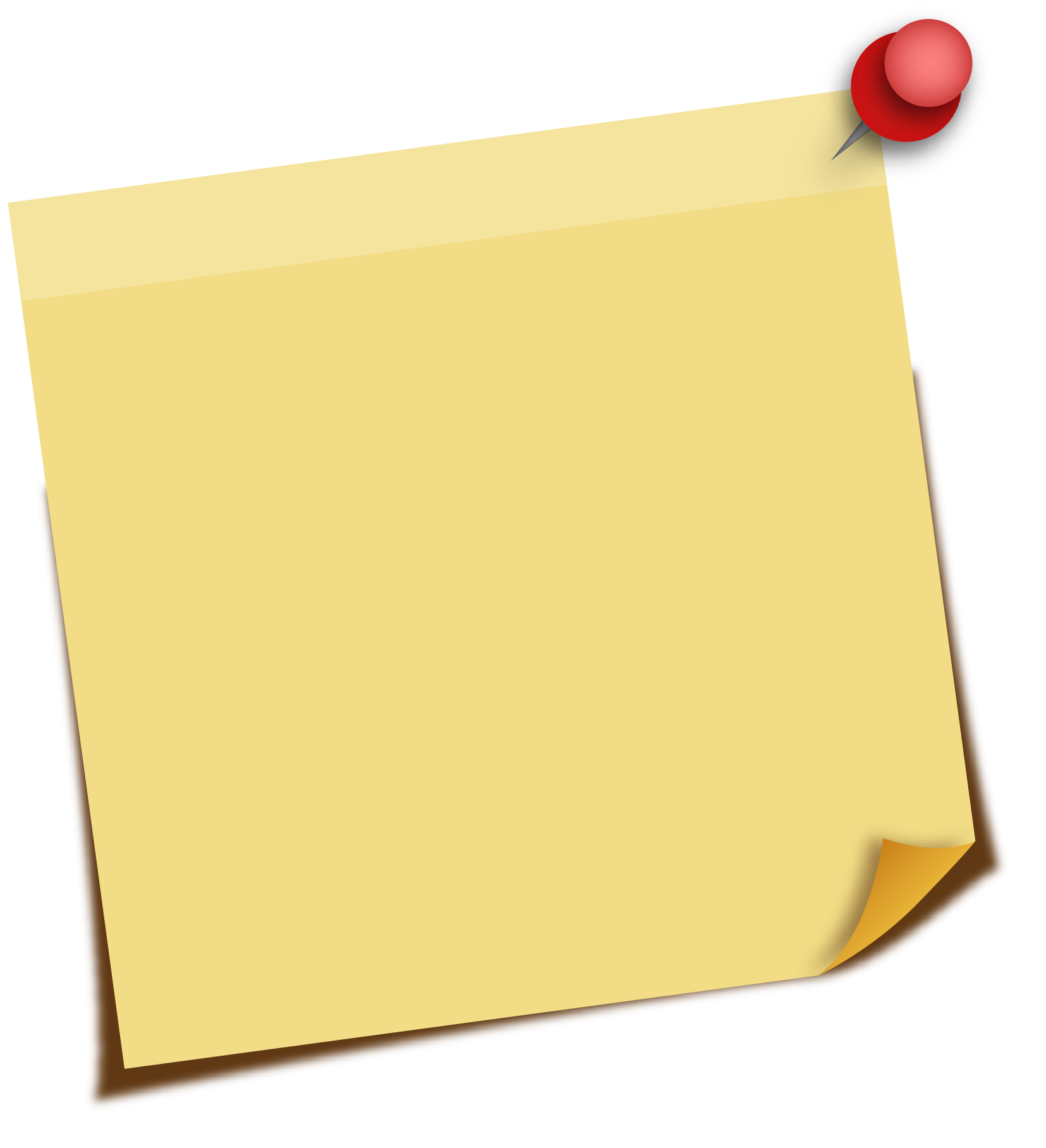 www.g-w.com
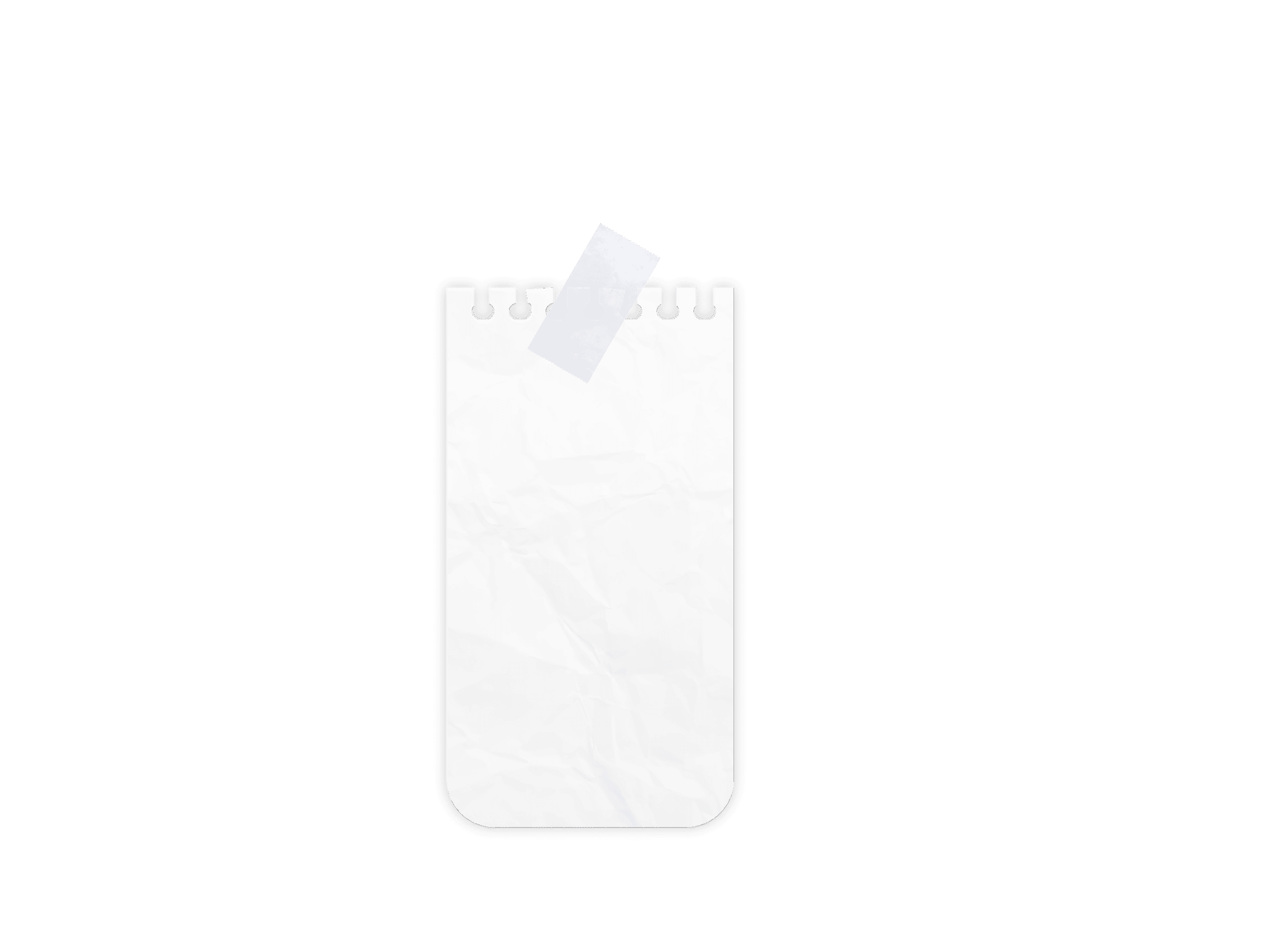 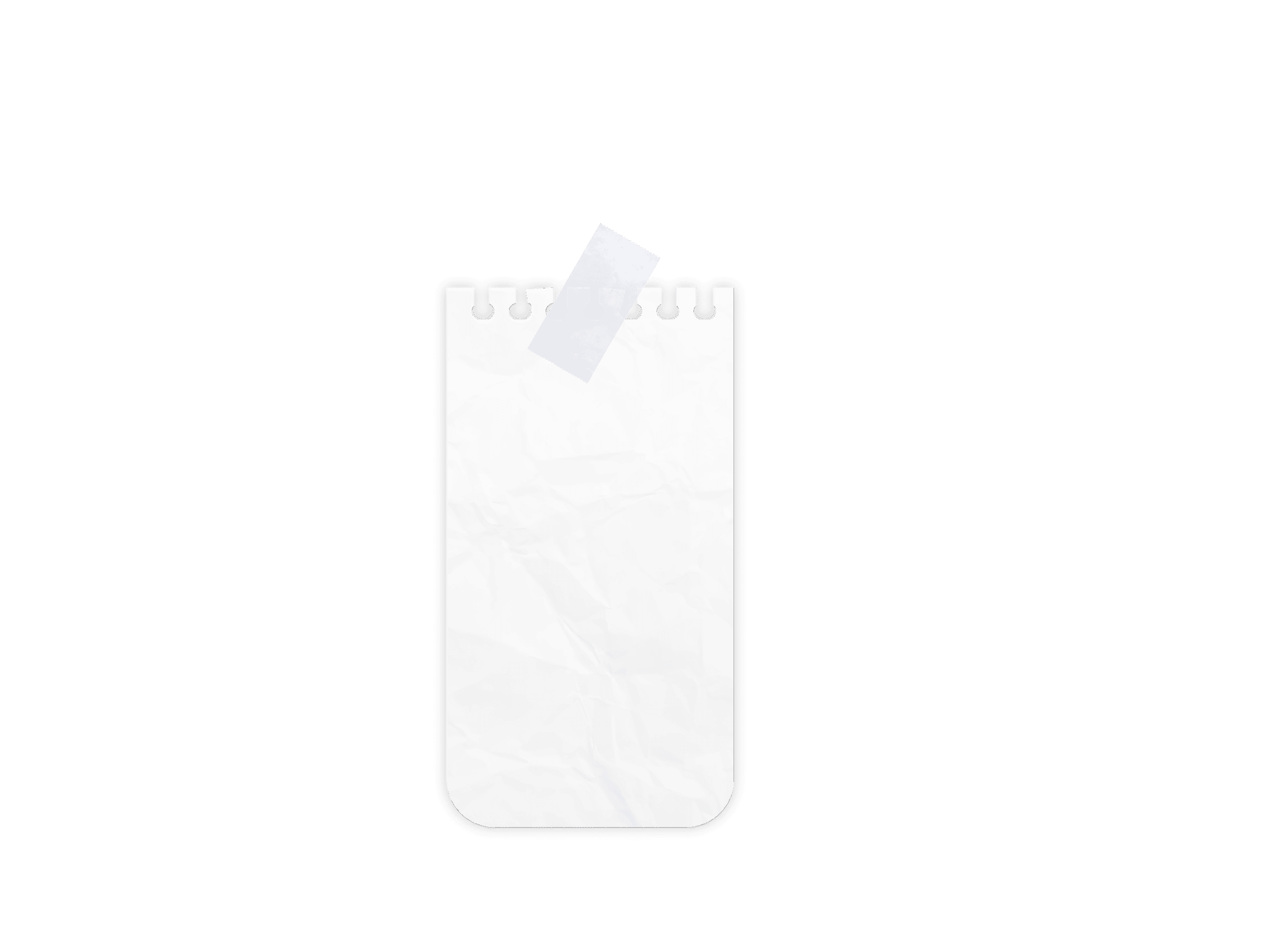 Thanks!
Table of Contents
Do you have any questions?
Mallory Dufek, Acquisition Editor - mdufek@g-w.com
Abigail Hess, Marketing Manager - ahess@g-w.com
G-W Goodheart-Willcox Publisher
Section 1
Section 2
Section 3
Section 4
Credits
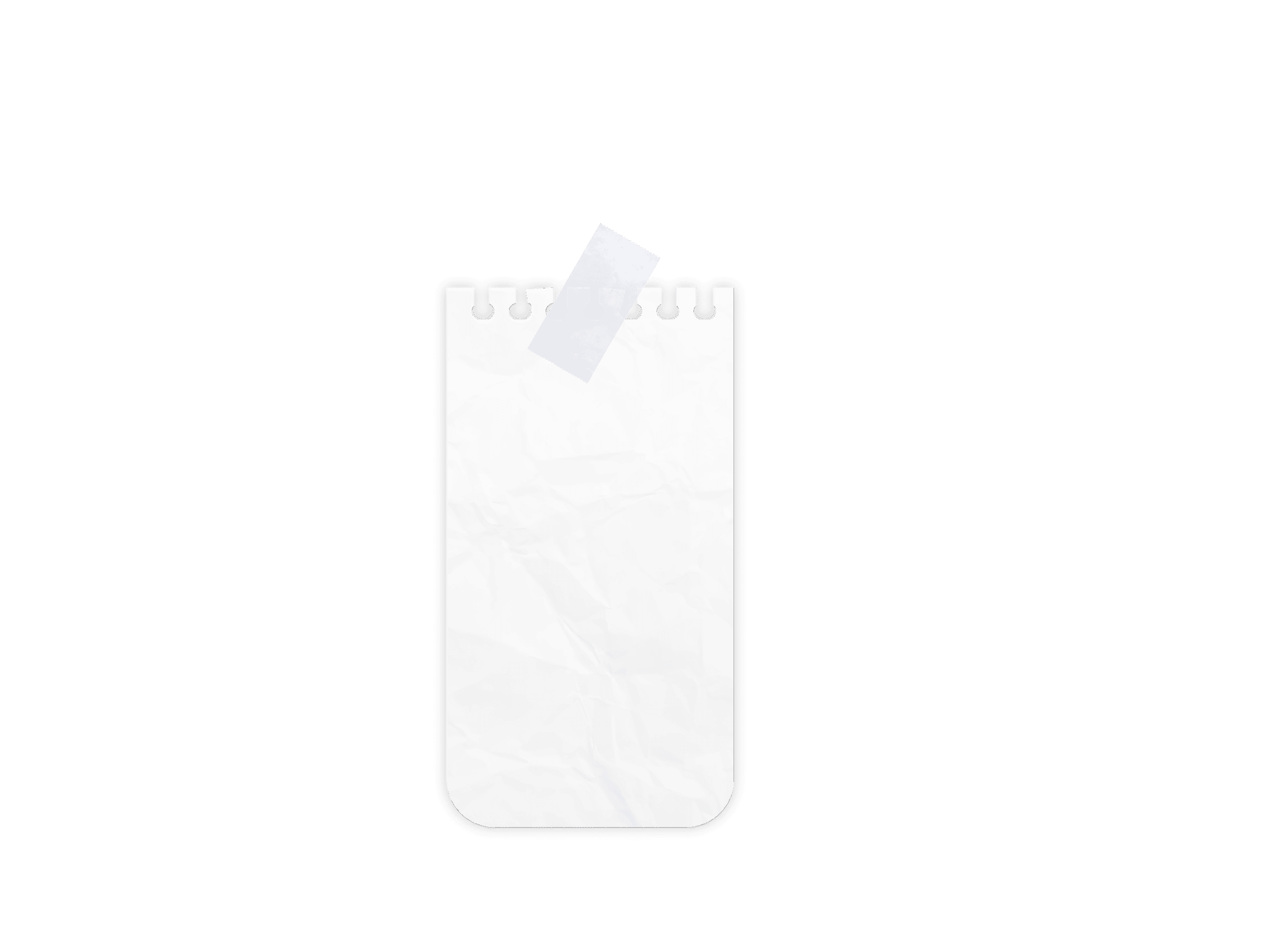 Please keep this slide for attribution.